Financial Mathematics
Clicker review session, Final
1
0 of 5
1+1=
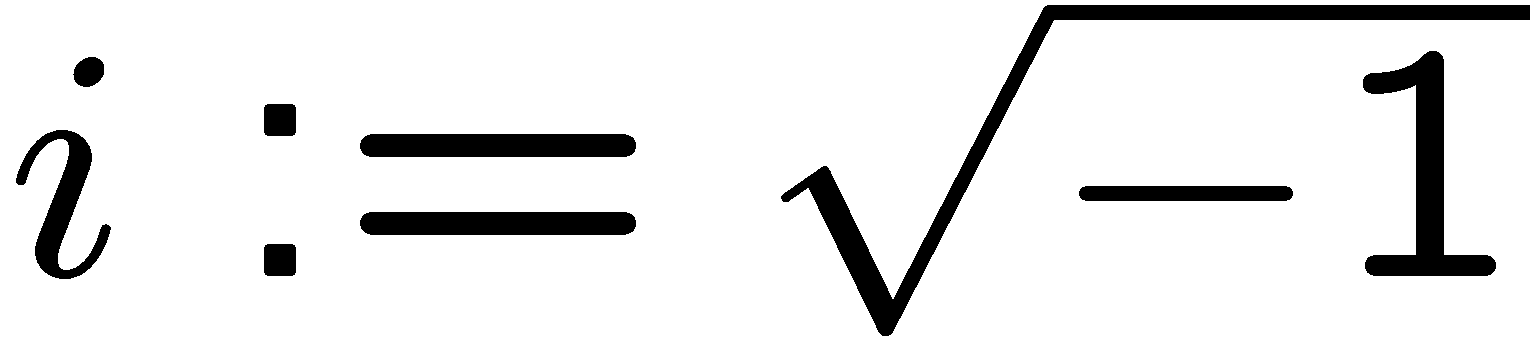 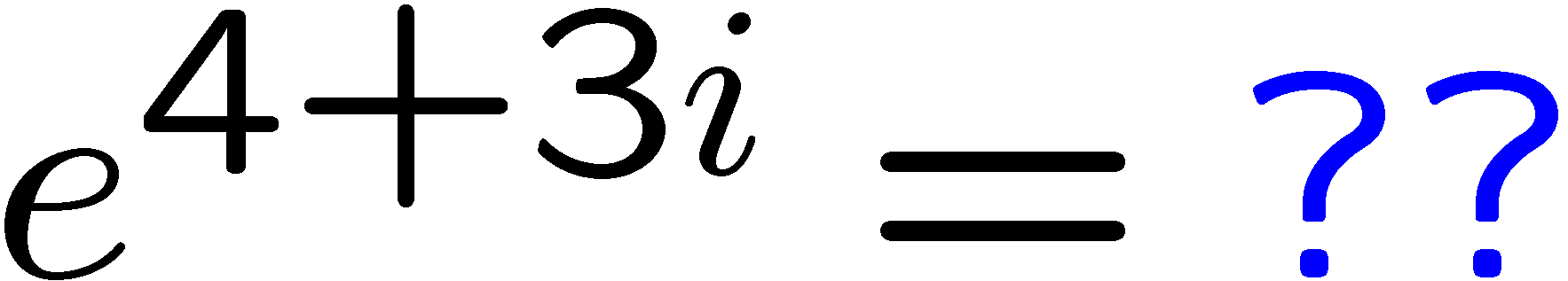 1
2
3
4
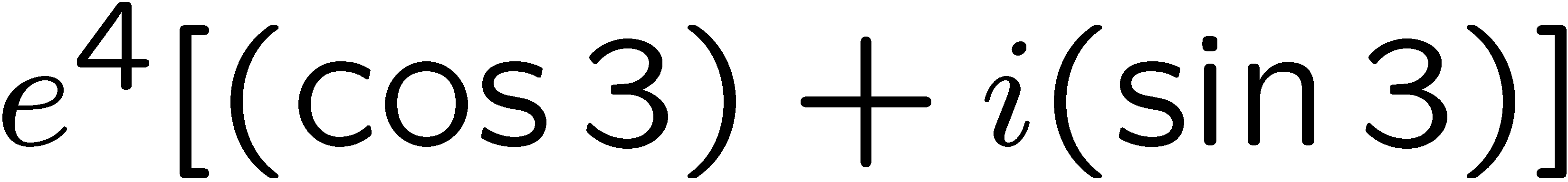 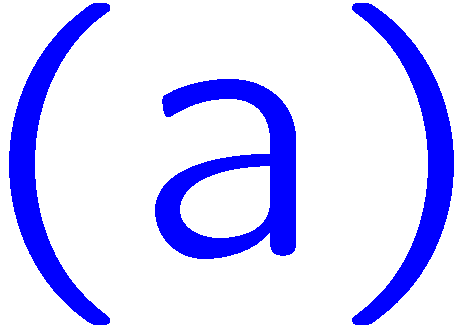 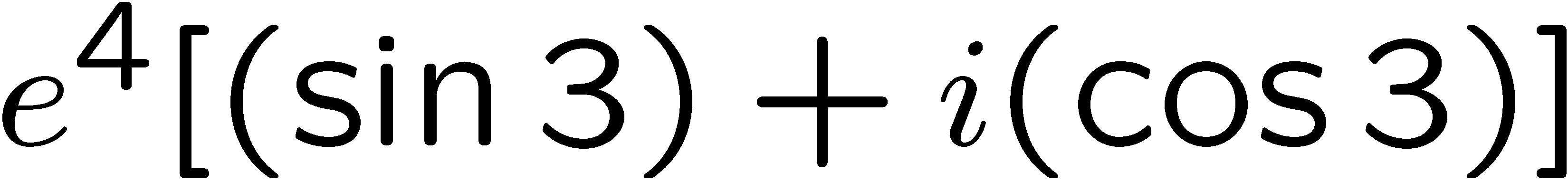 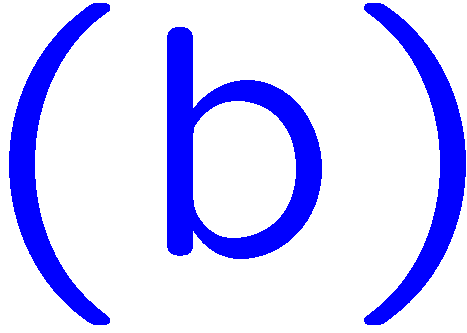 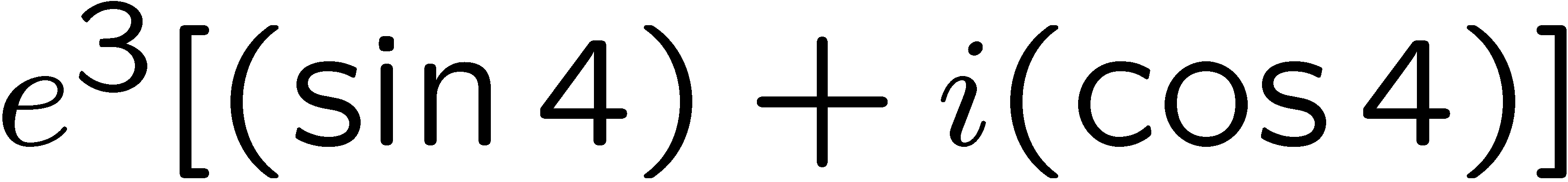 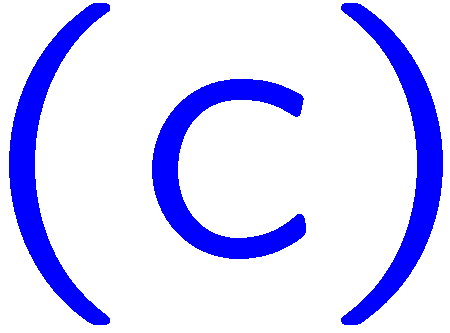 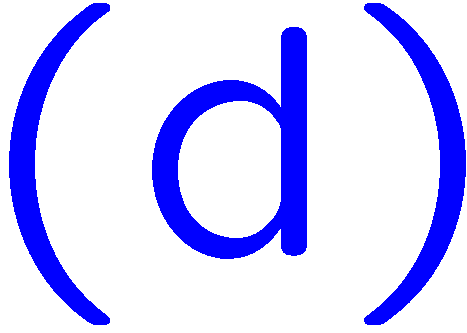 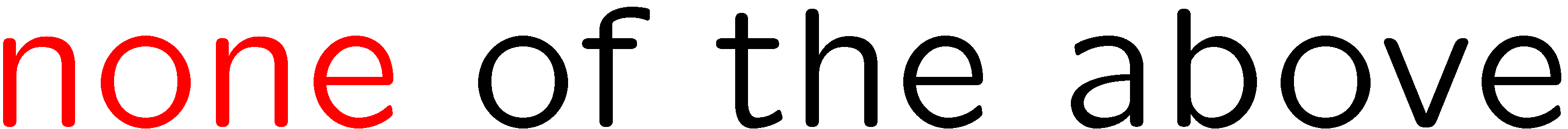 2
0 of 5
1+1=
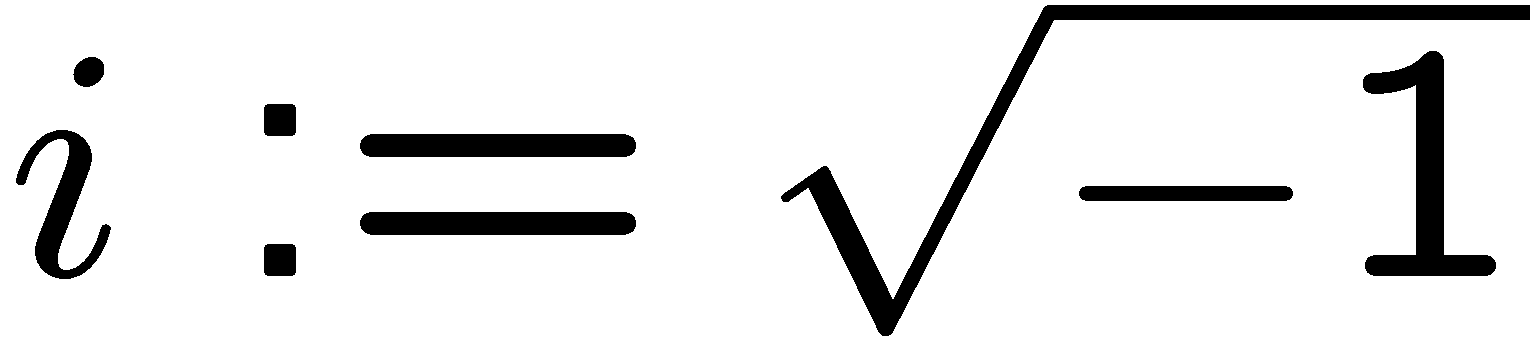 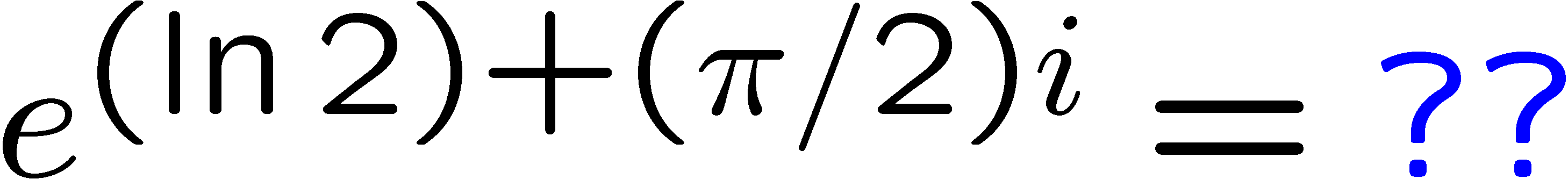 1
2
3
4
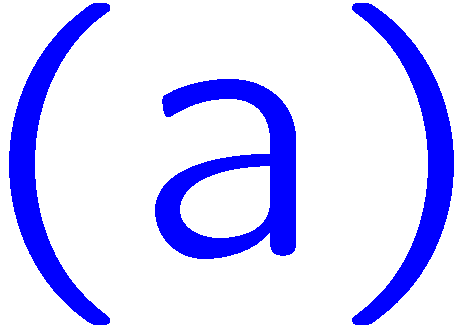 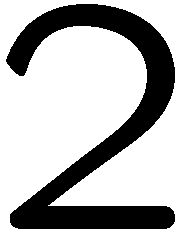 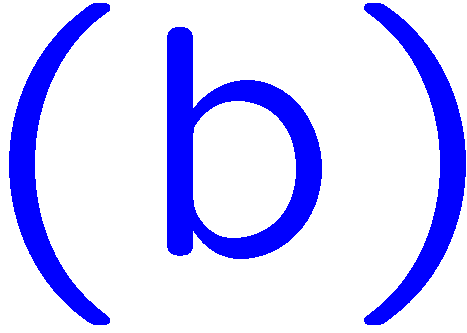 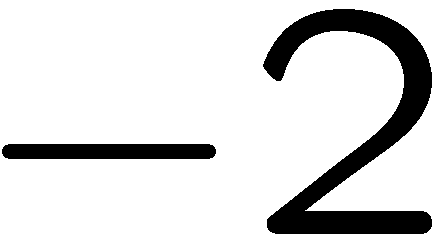 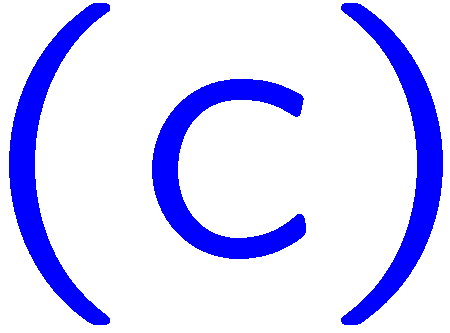 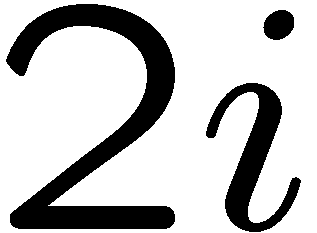 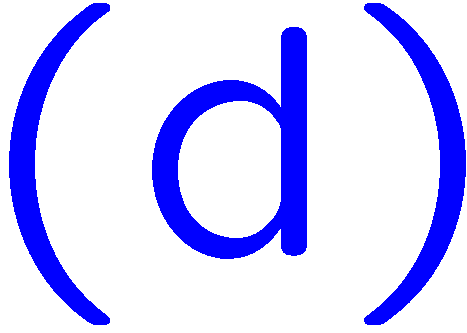 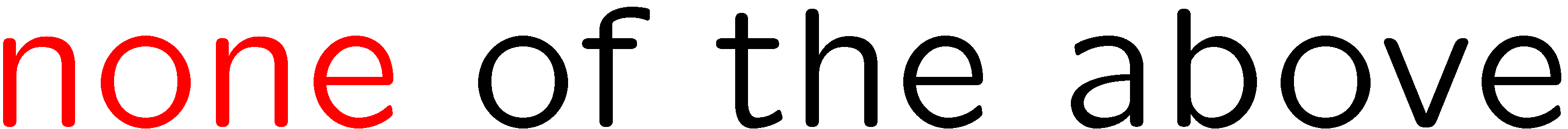 3
0 of 5
1+1=
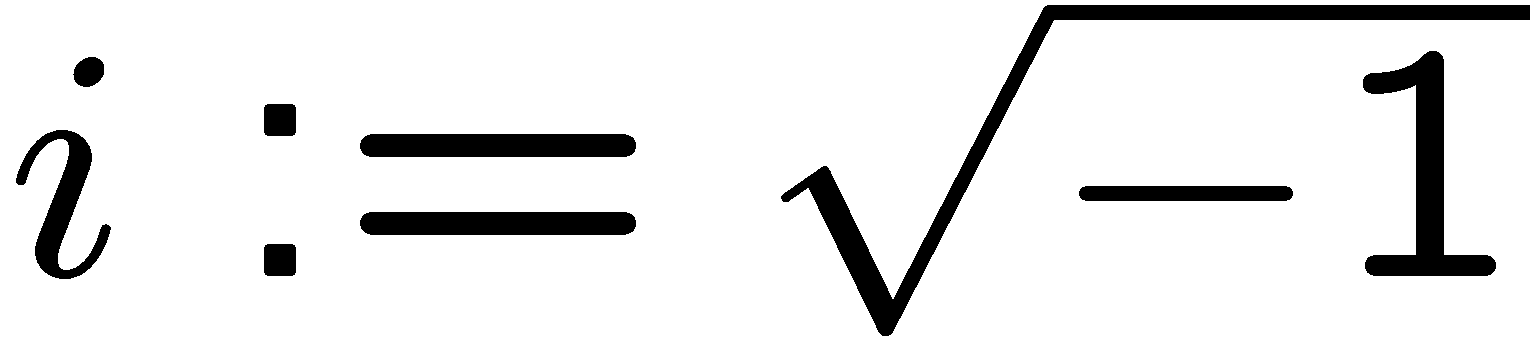 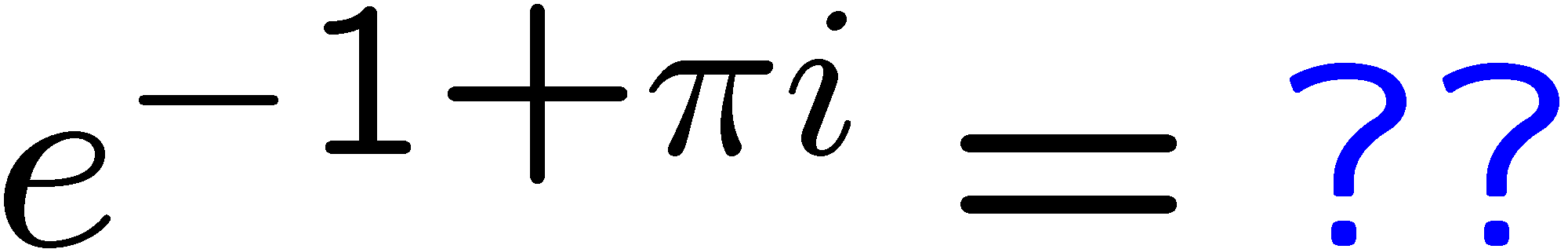 1
2
3
4
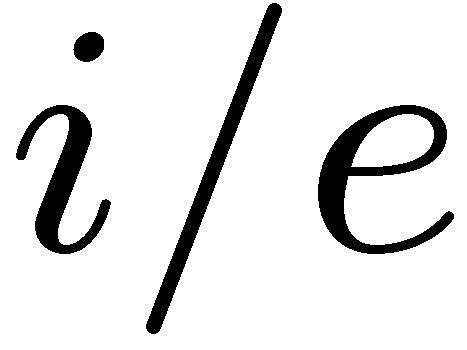 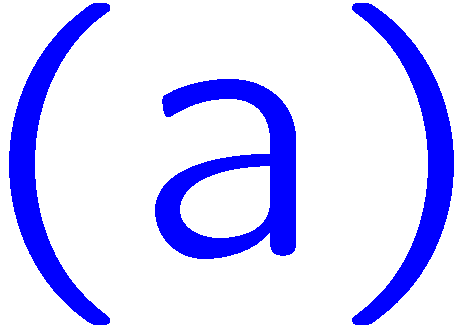 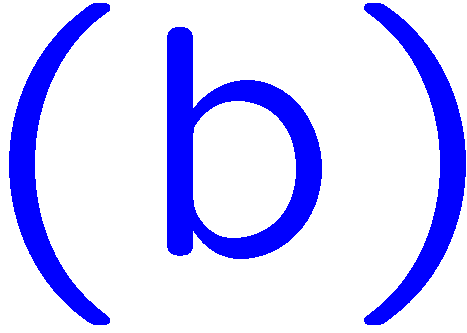 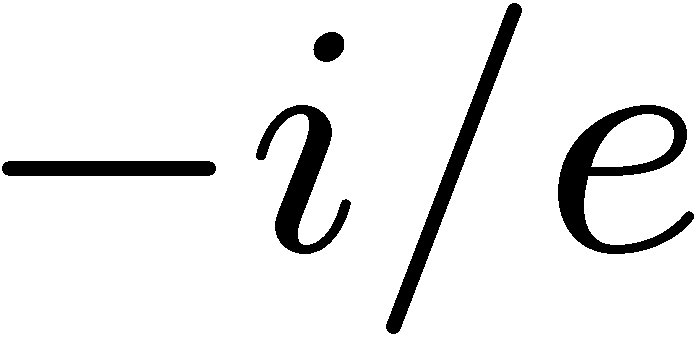 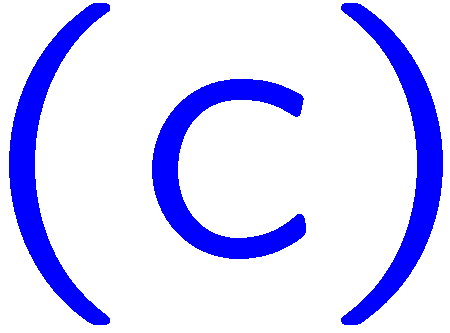 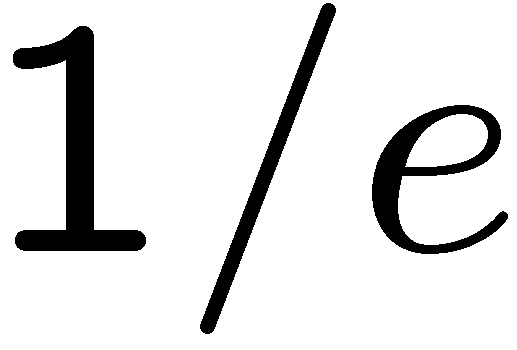 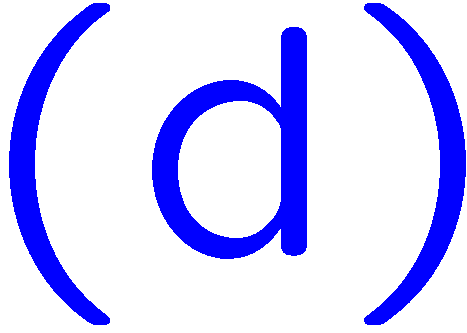 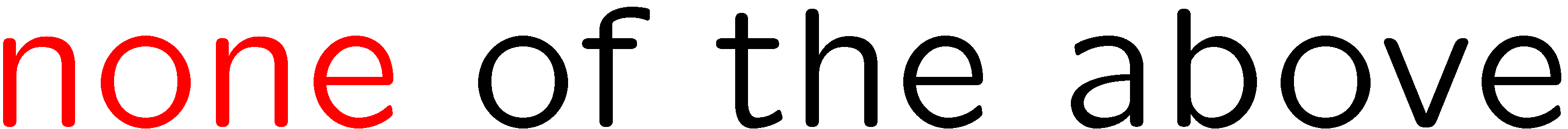 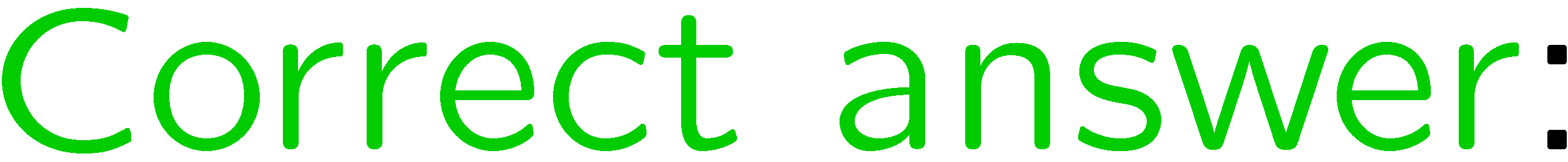 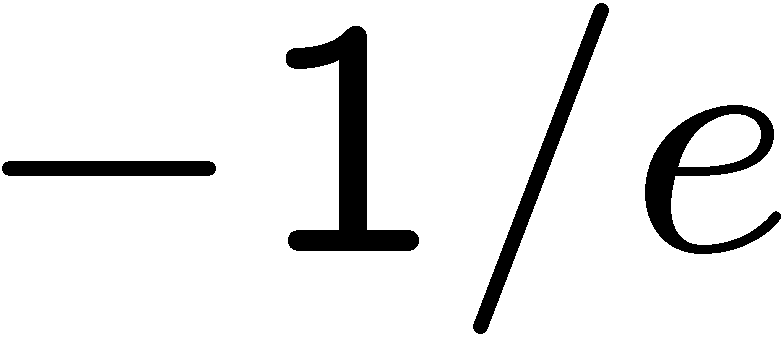 4
0 of 5
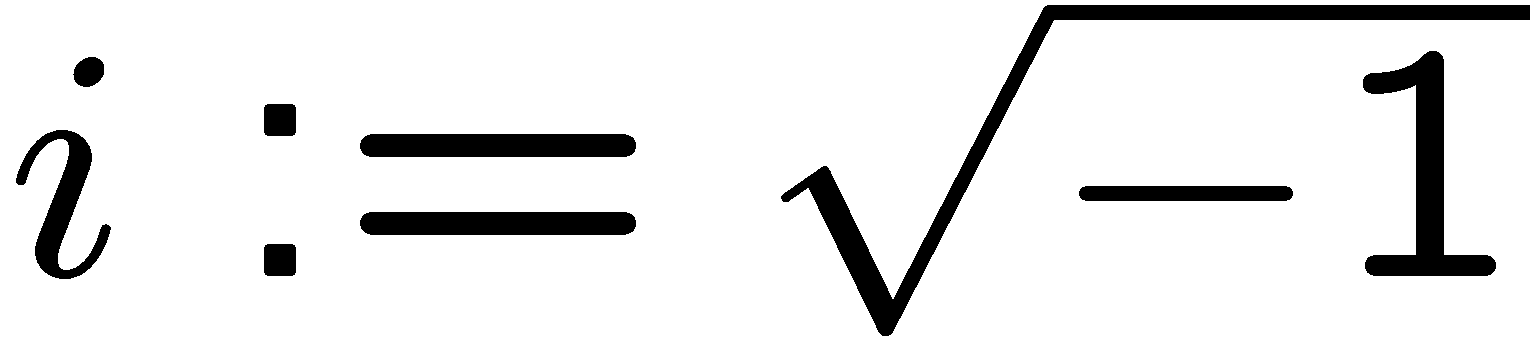 1+1=
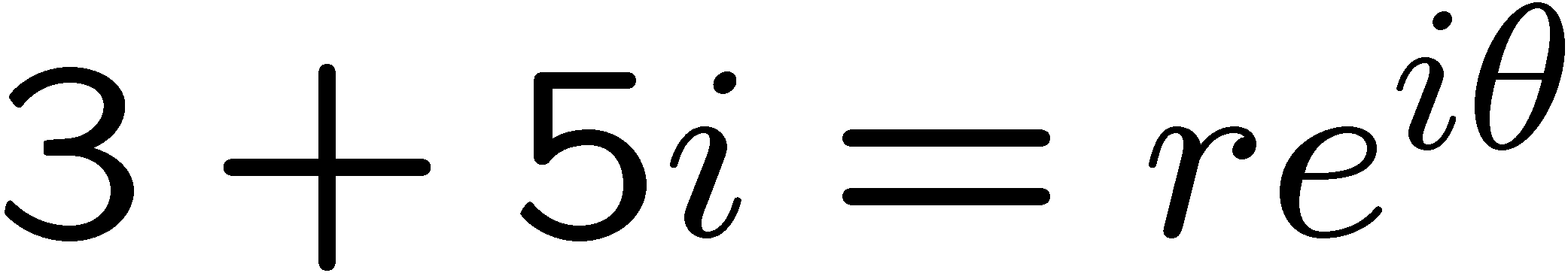 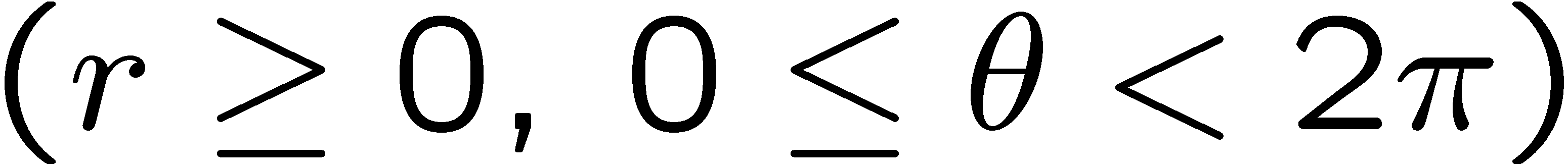 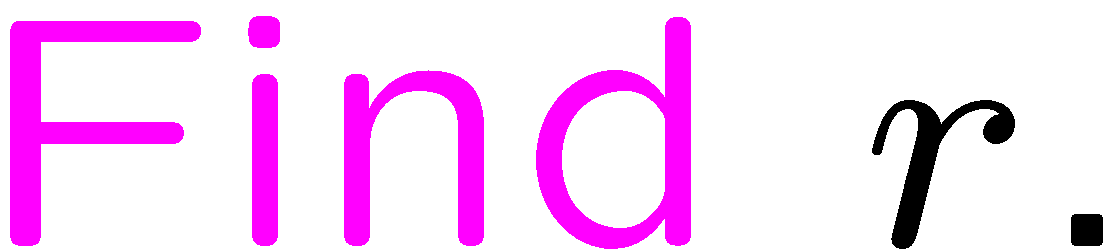 1
2
3
4
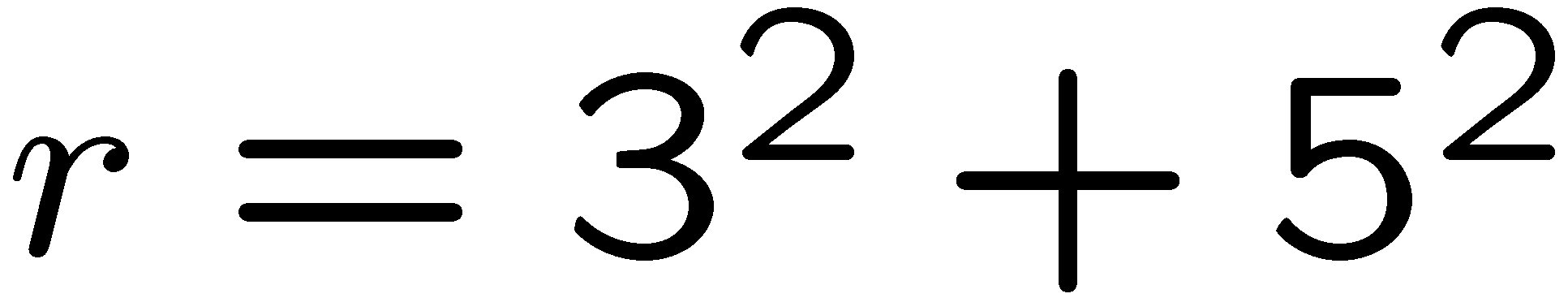 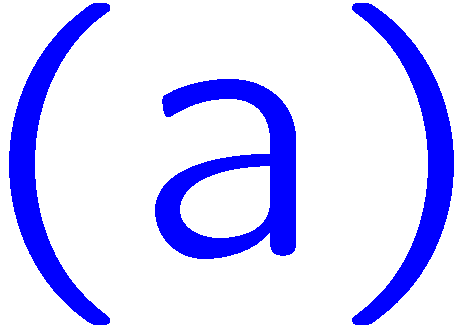 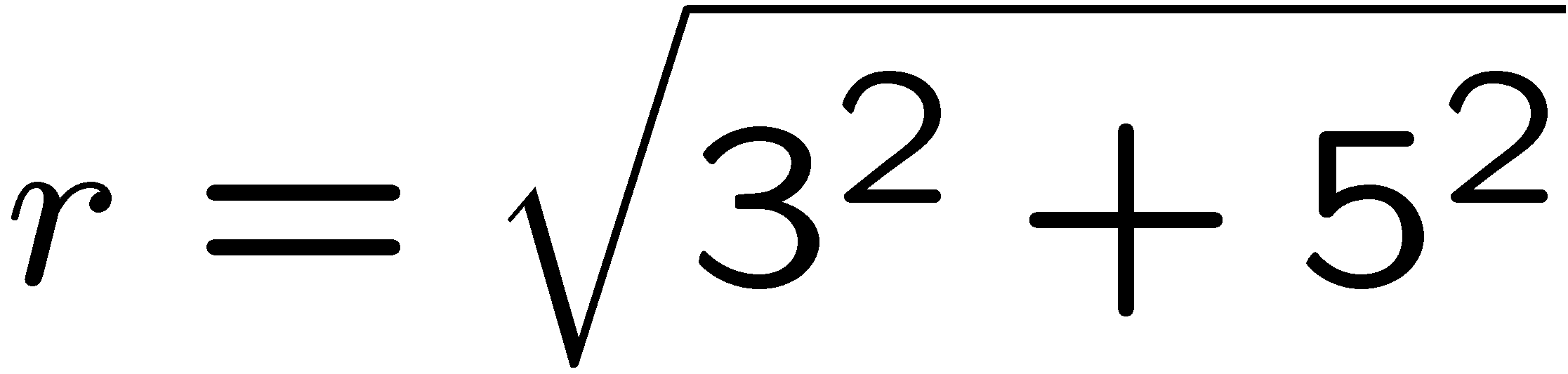 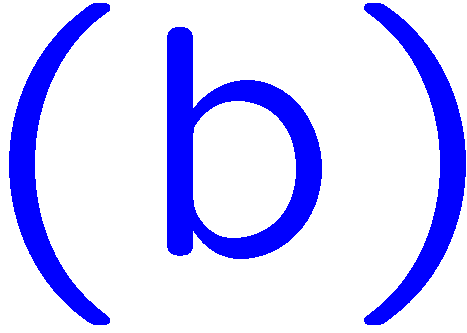 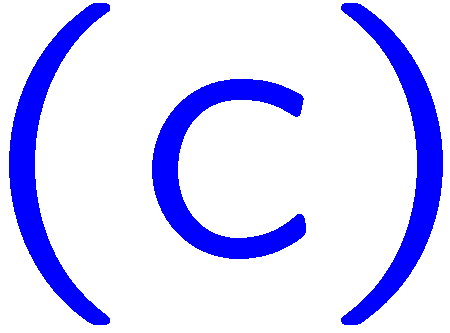 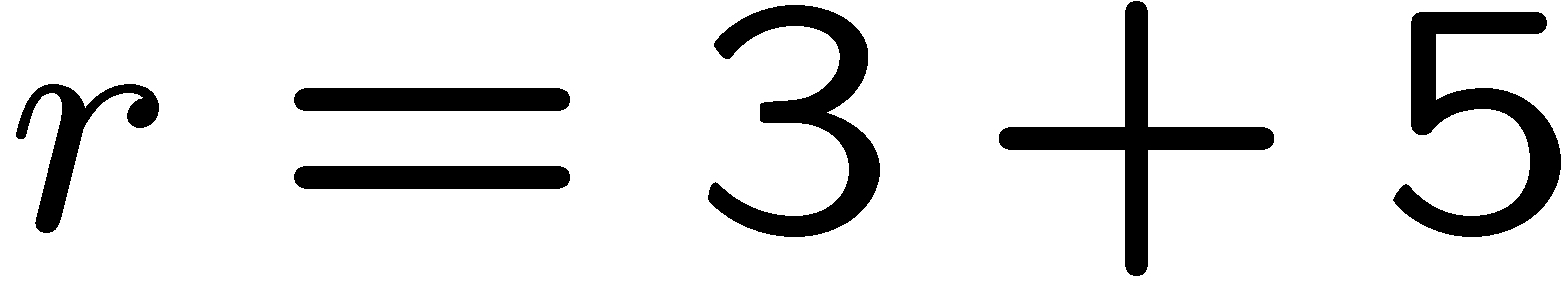 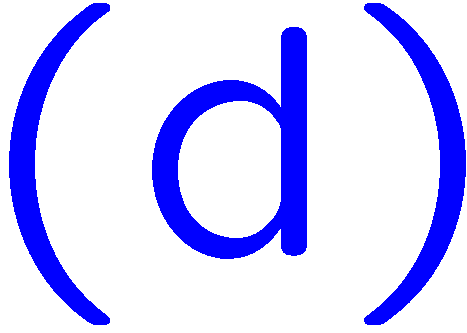 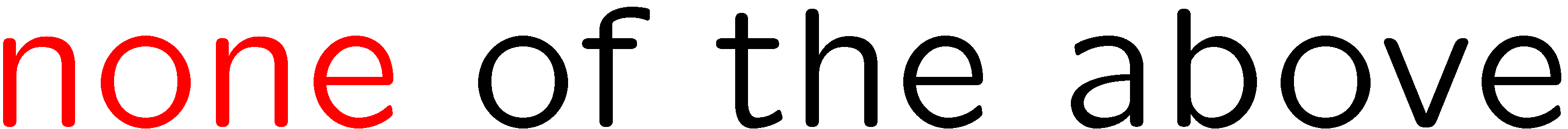 5
0 of 5
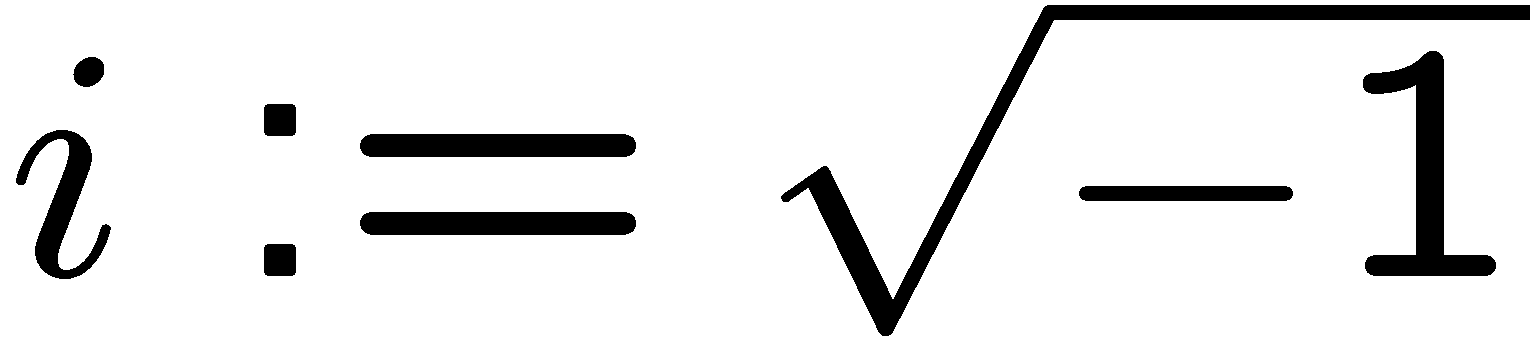 1+1=
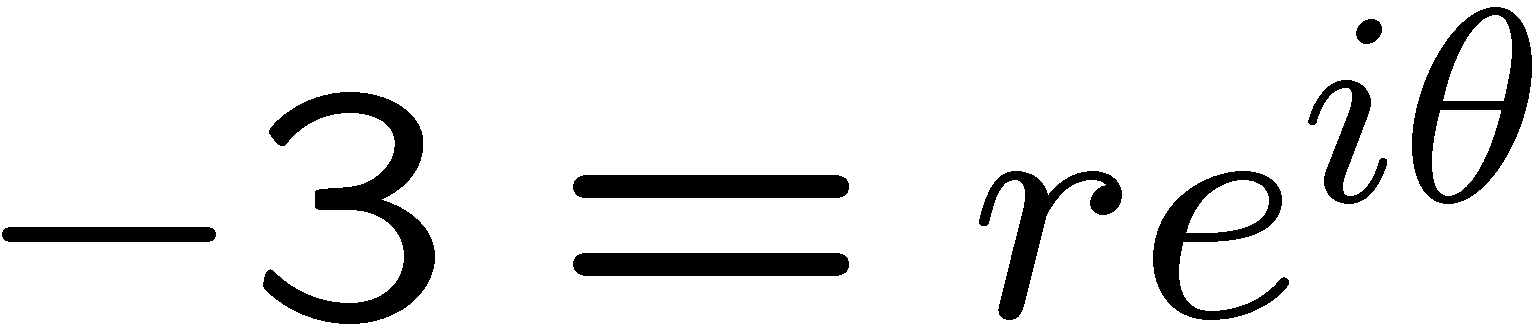 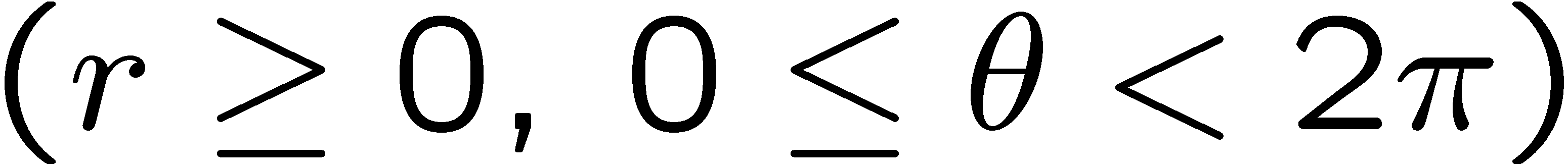 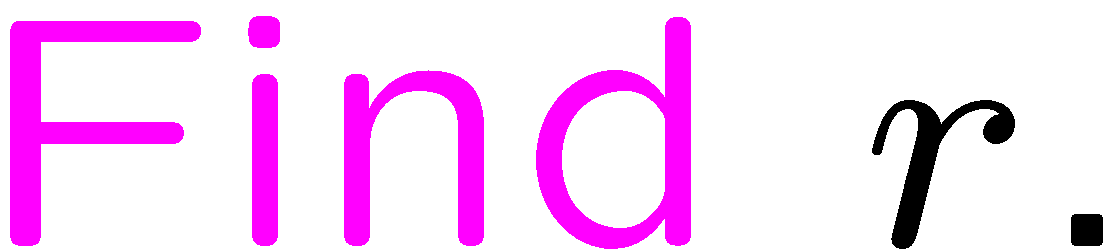 1
2
3
4
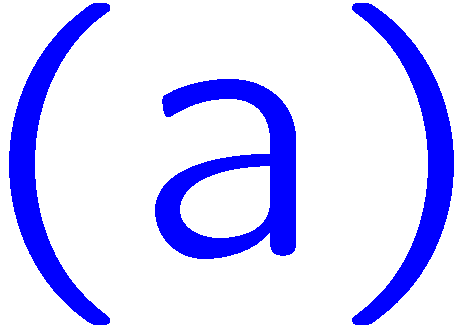 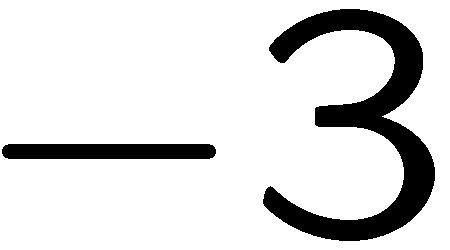 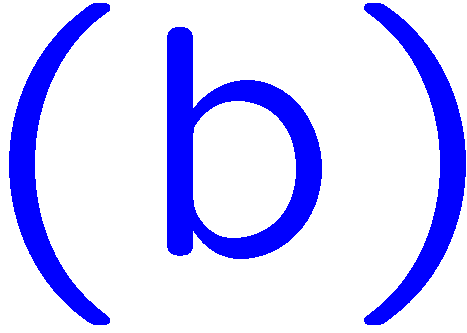 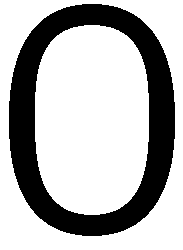 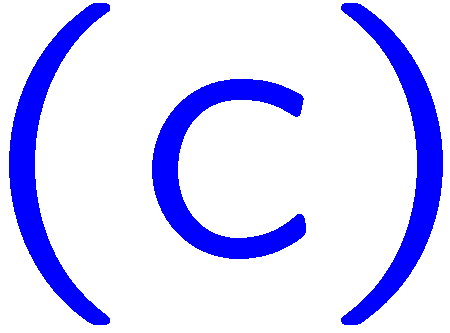 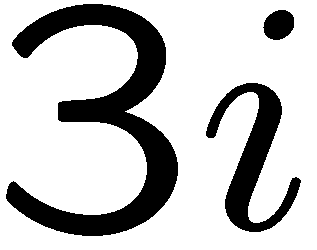 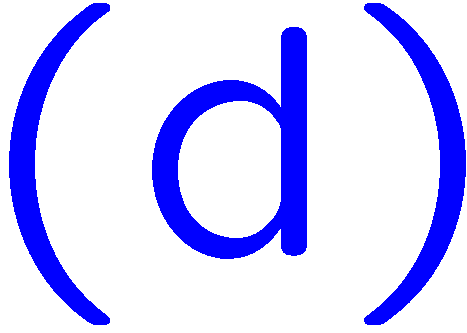 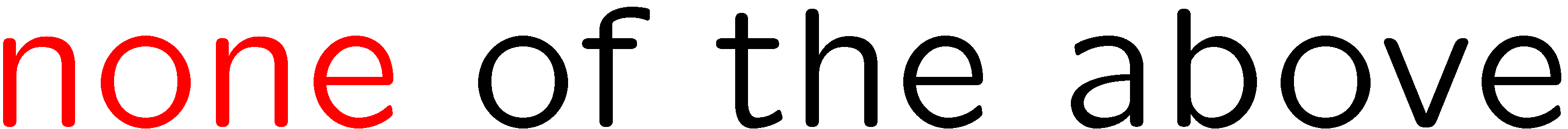 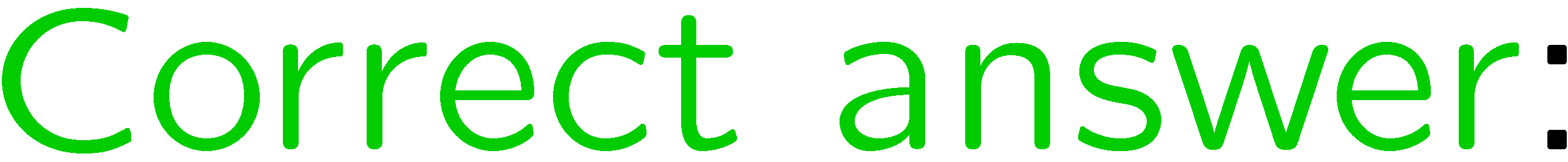 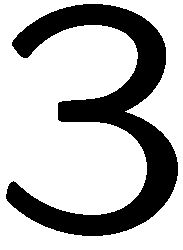 6
0 of 5
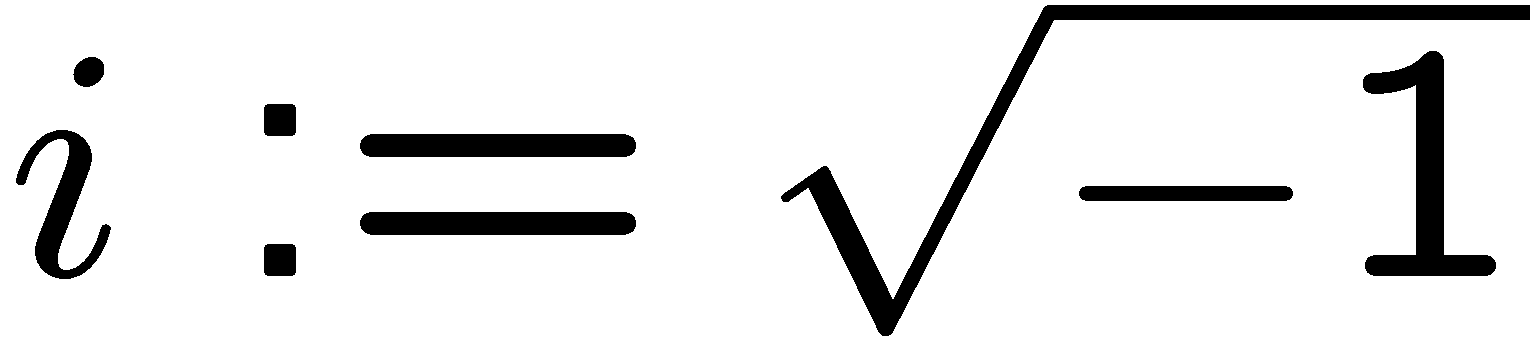 1+1=
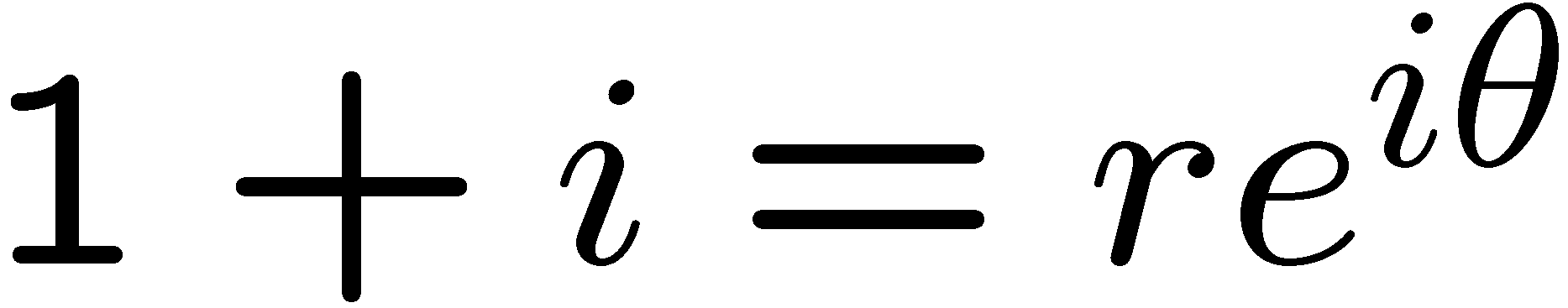 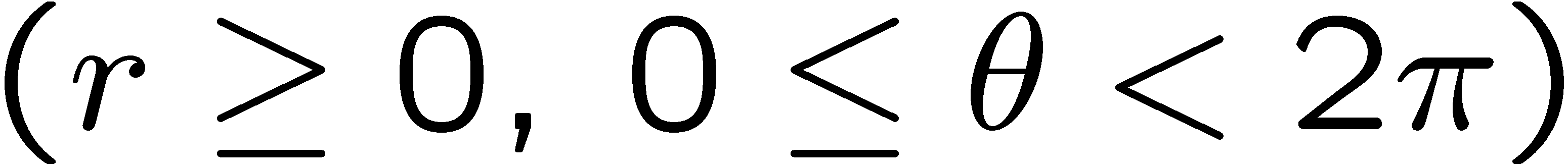 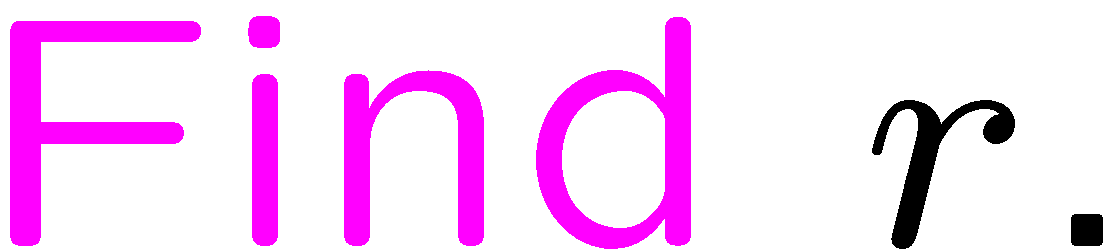 1
2
3
4
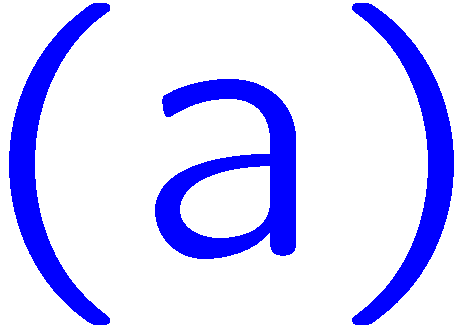 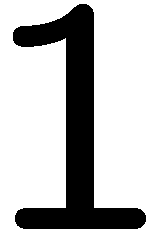 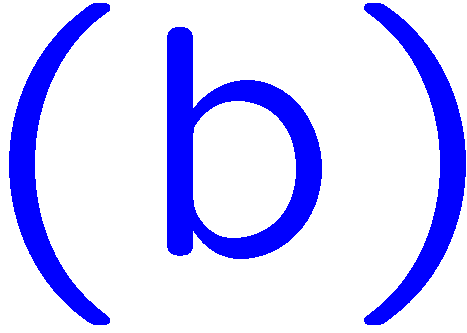 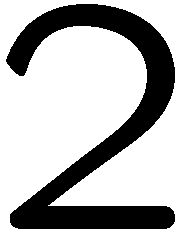 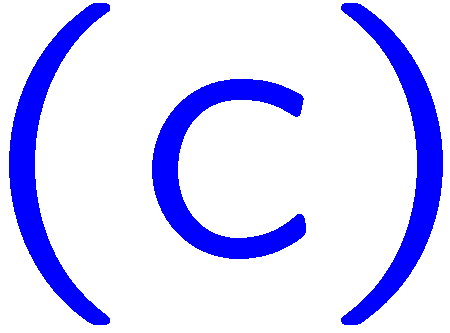 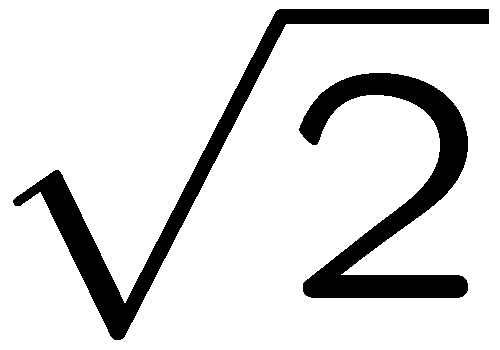 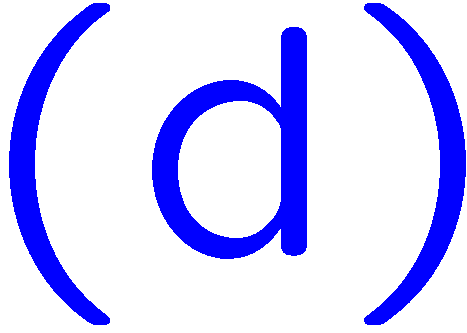 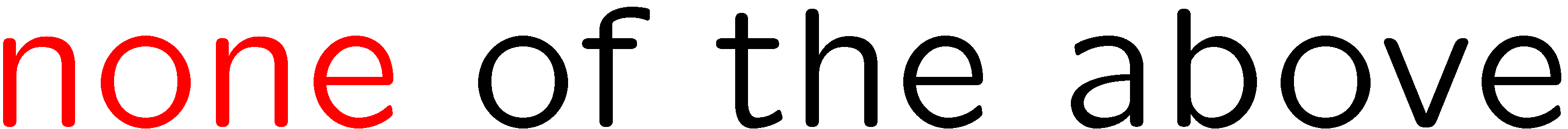 7
0 of 5
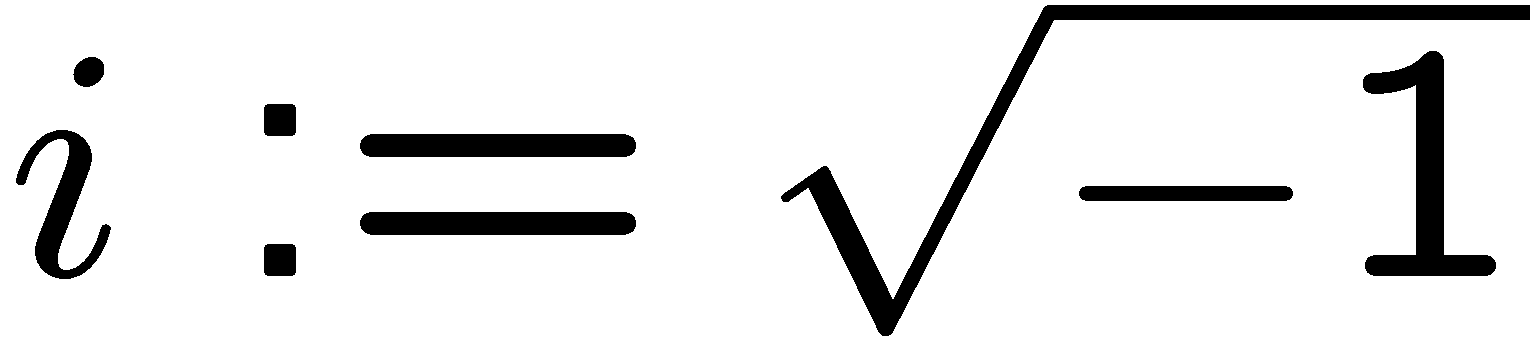 1+1=
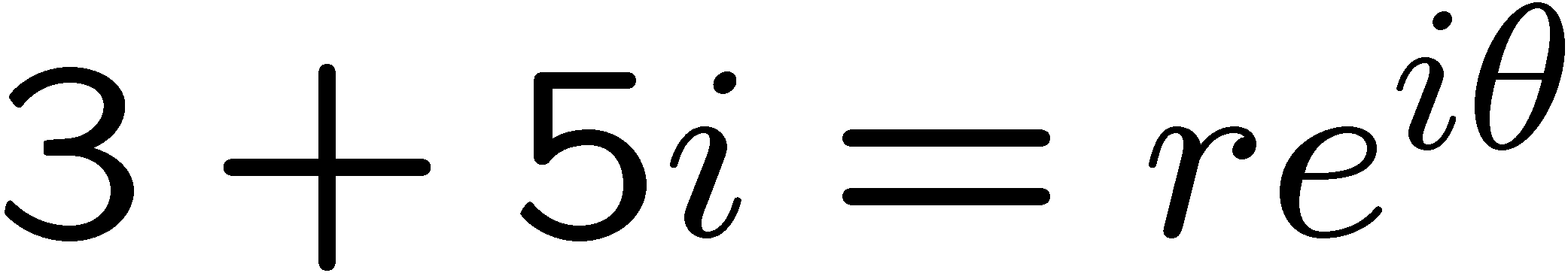 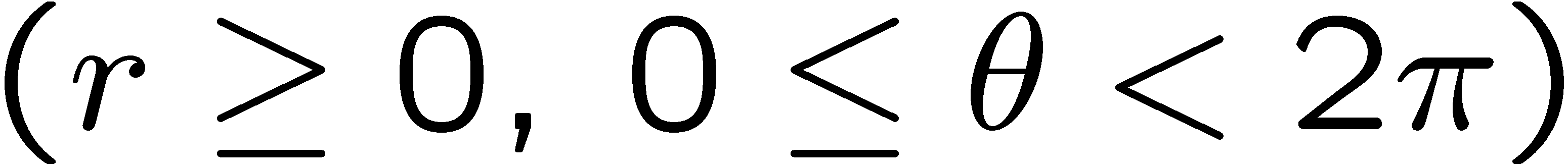 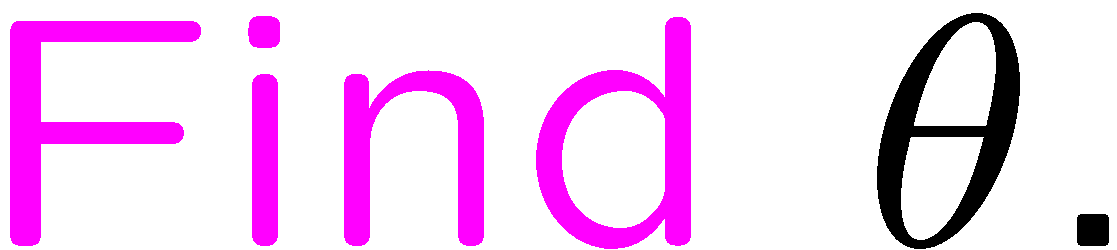 1
2
3
4
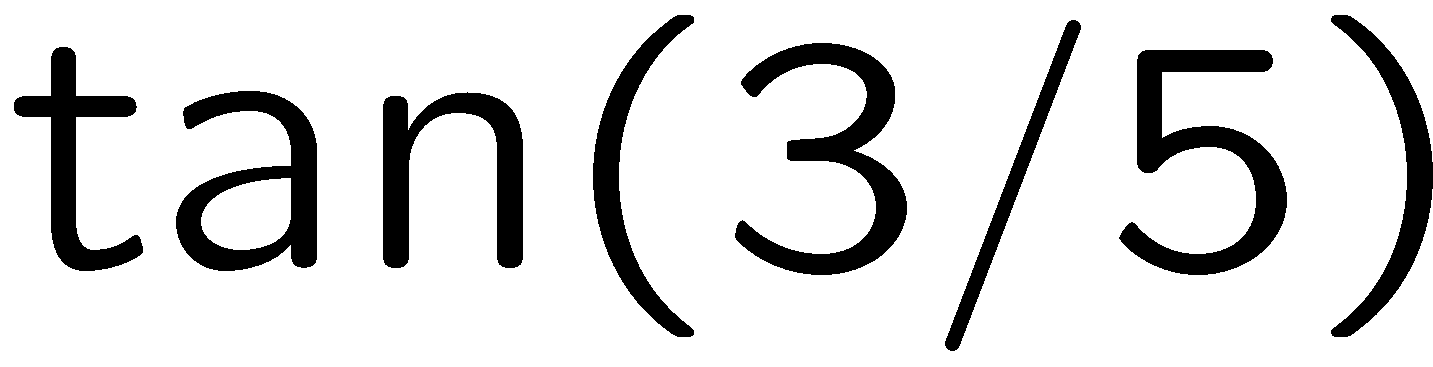 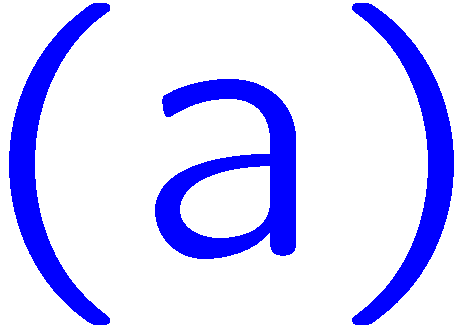 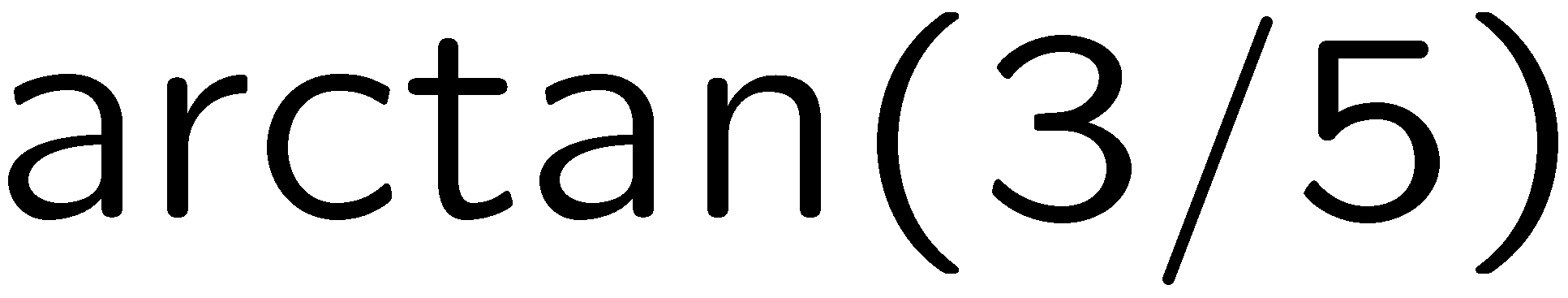 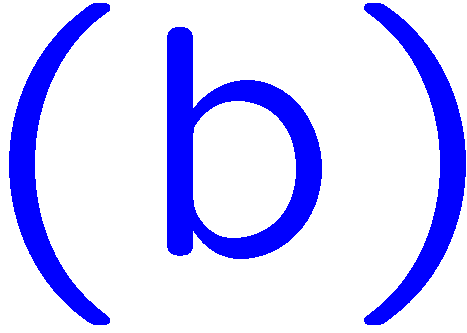 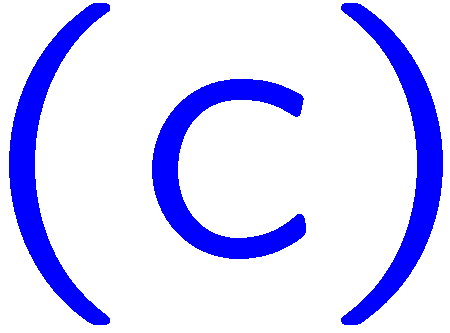 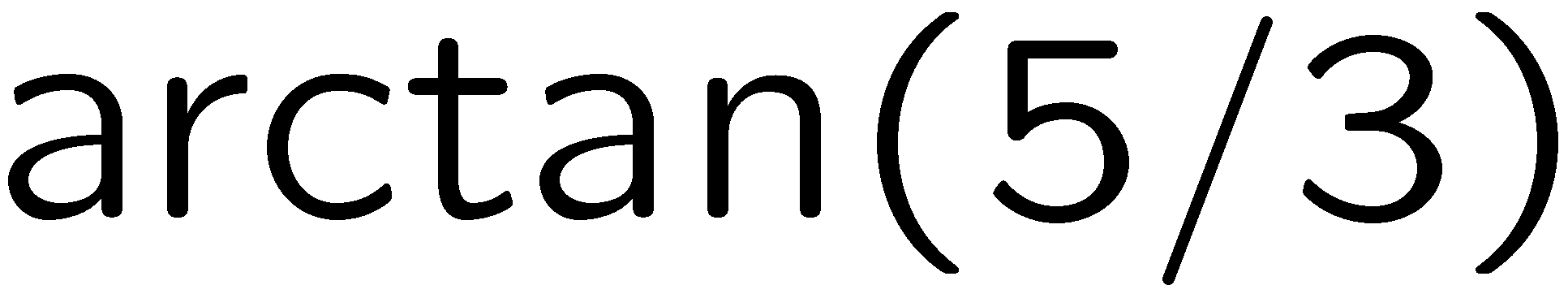 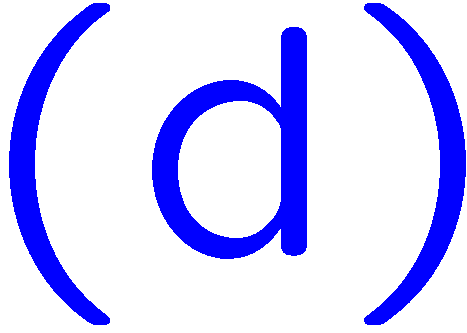 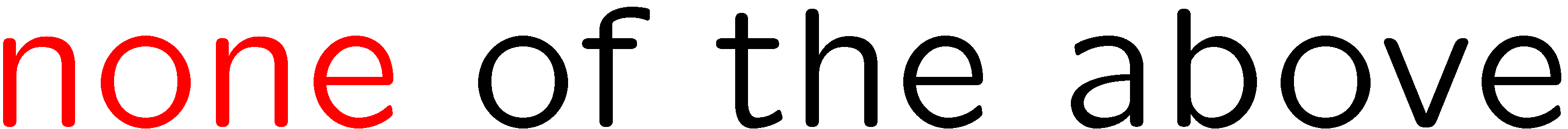 8
0 of 5
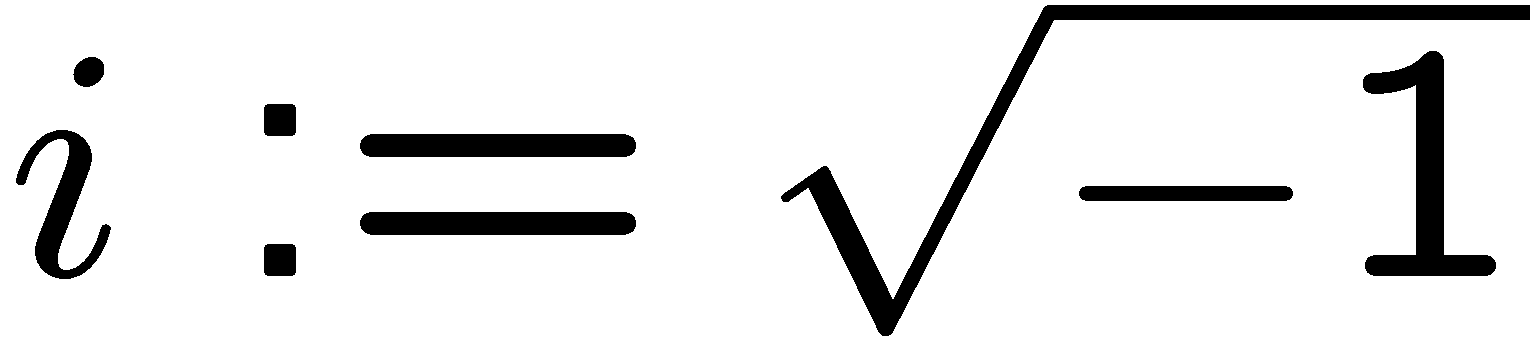 1+1=
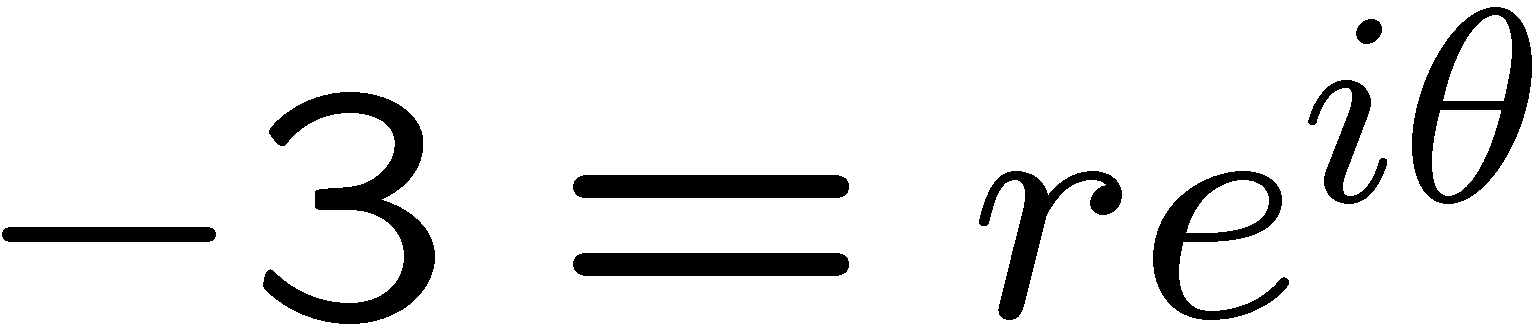 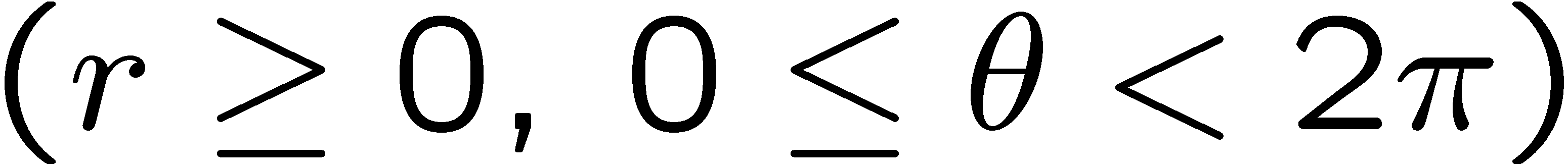 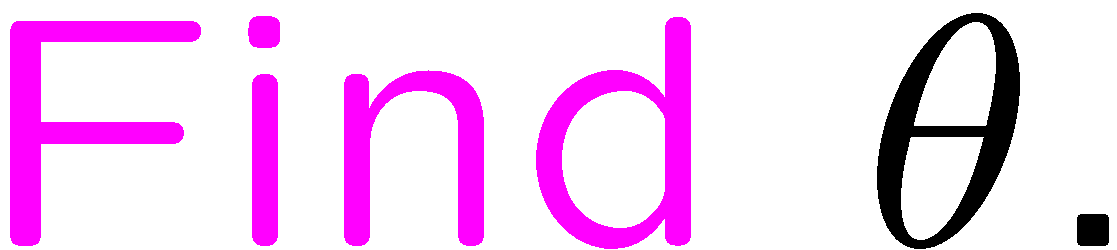 1
2
3
4
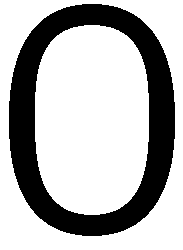 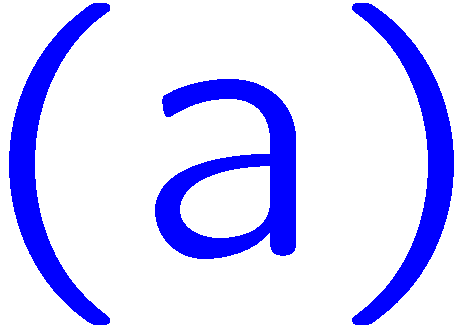 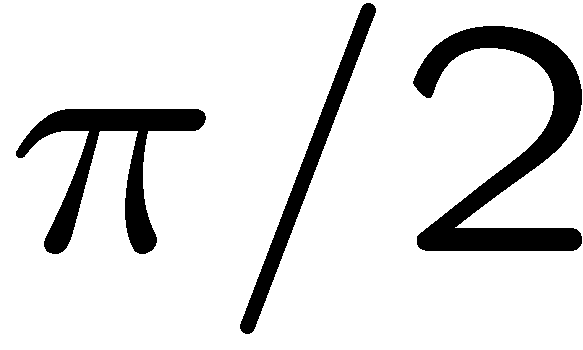 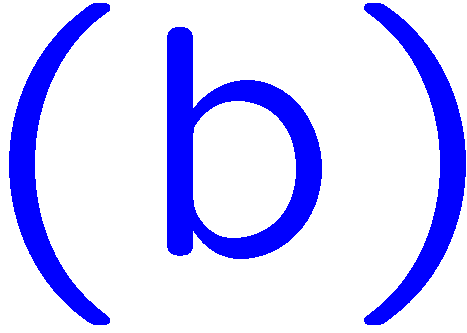 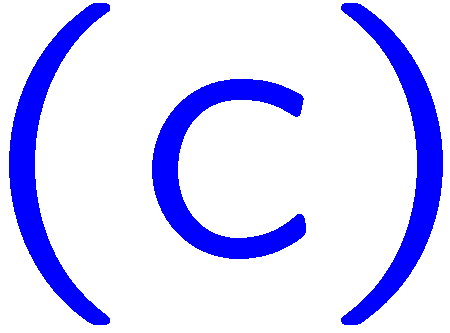 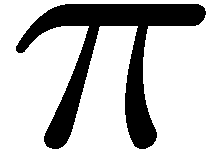 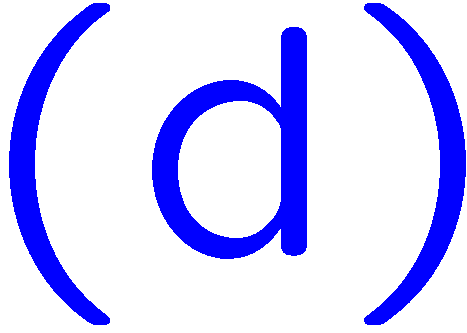 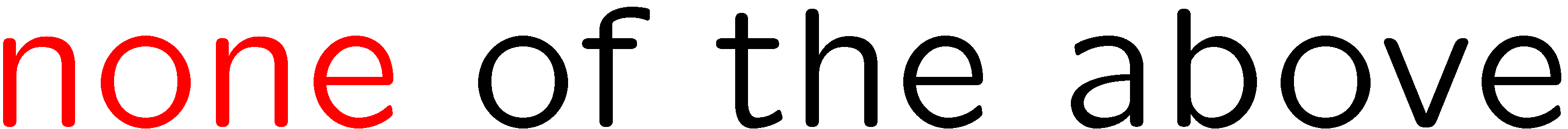 9
0 of 5
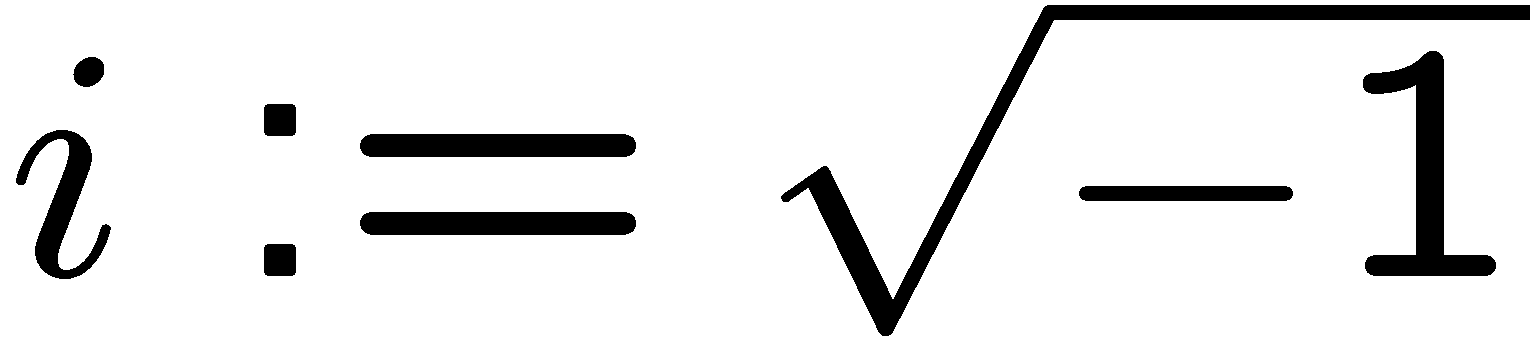 1+1=
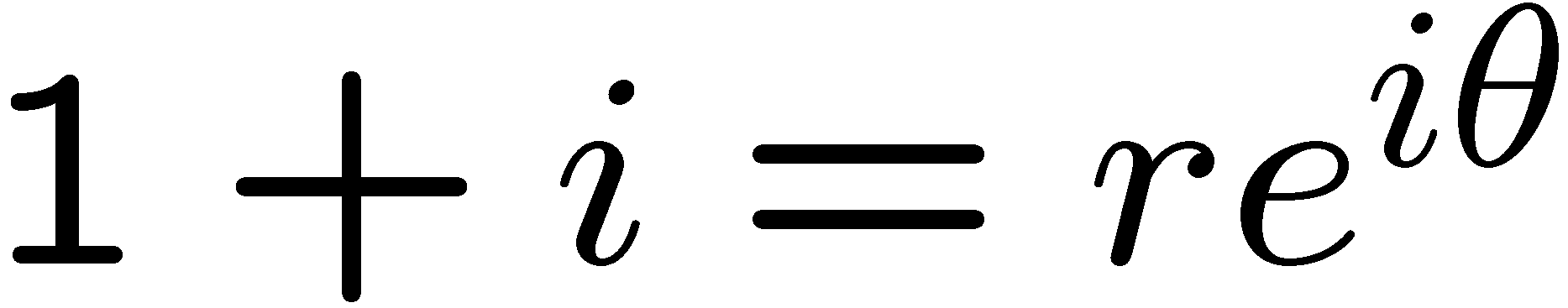 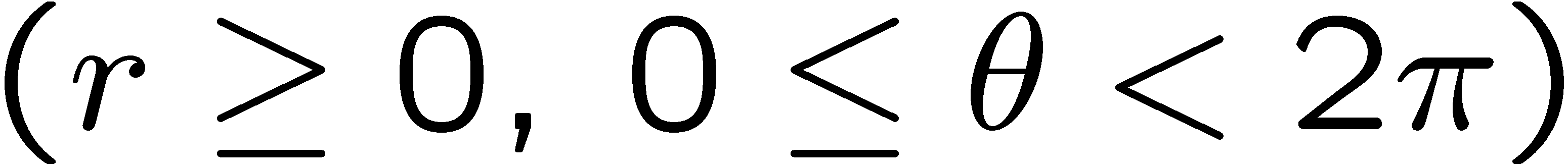 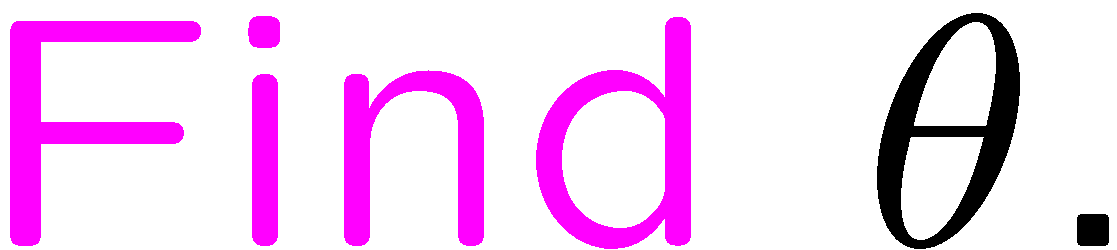 1
2
3
4
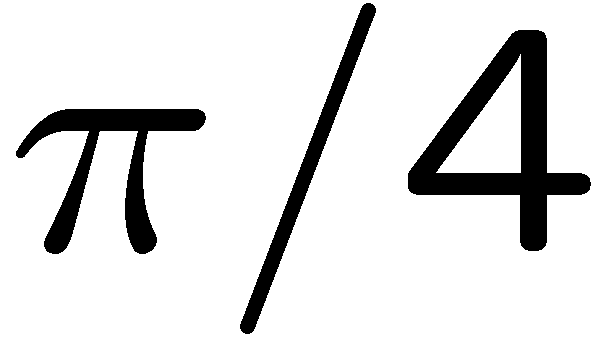 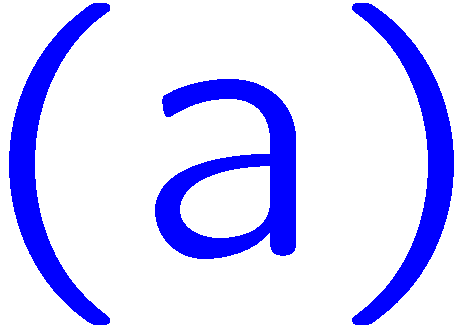 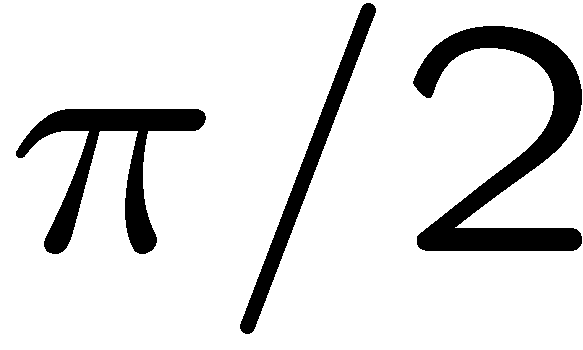 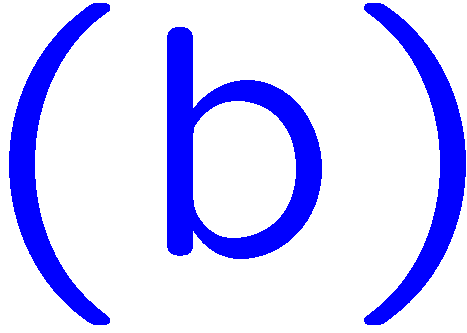 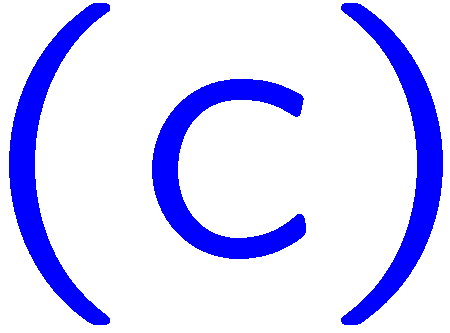 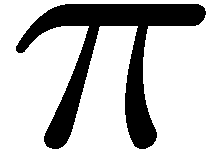 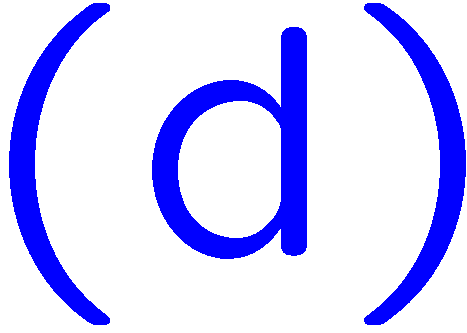 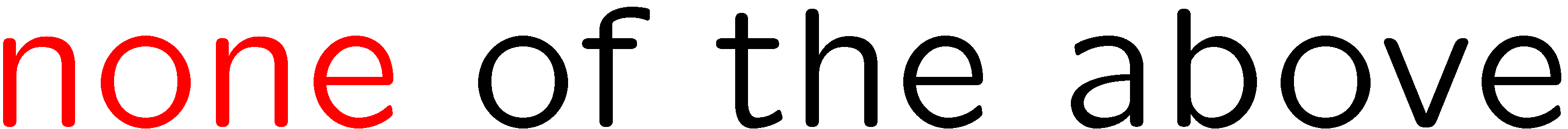 10
0 of 5
1+1=
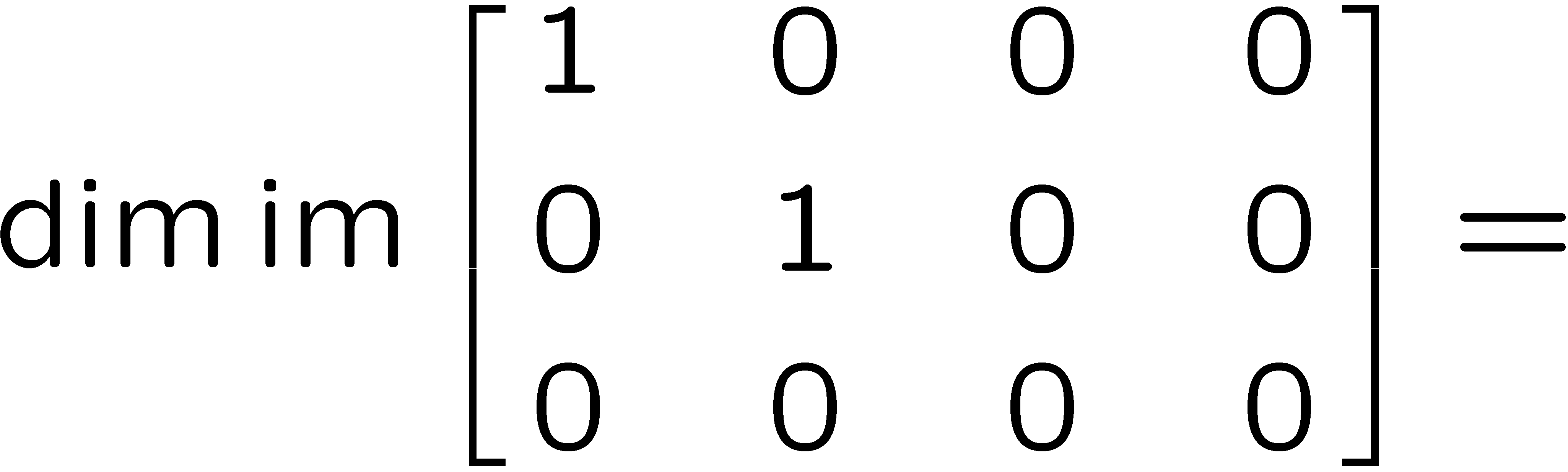 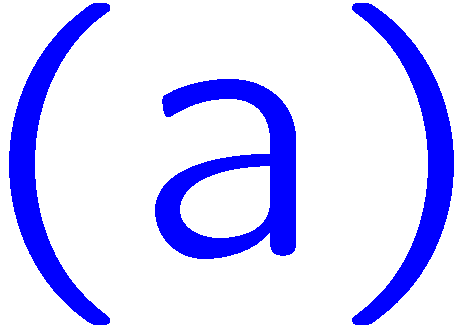 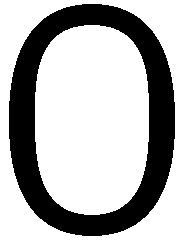 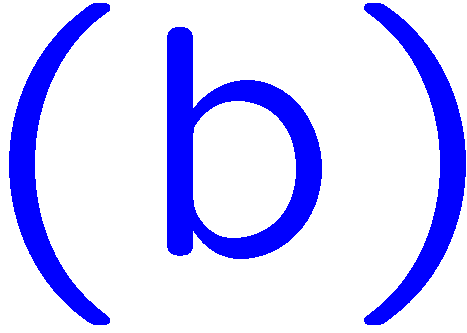 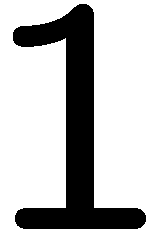 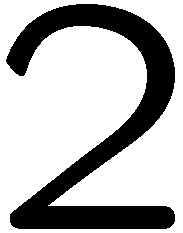 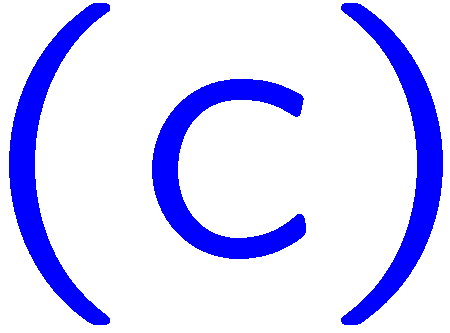 1
2
3
4
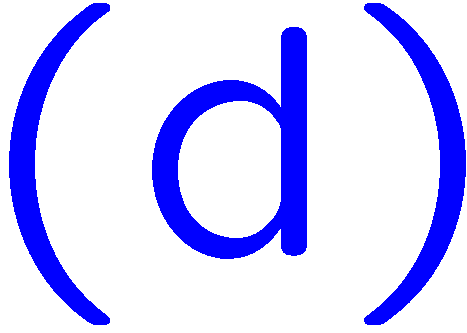 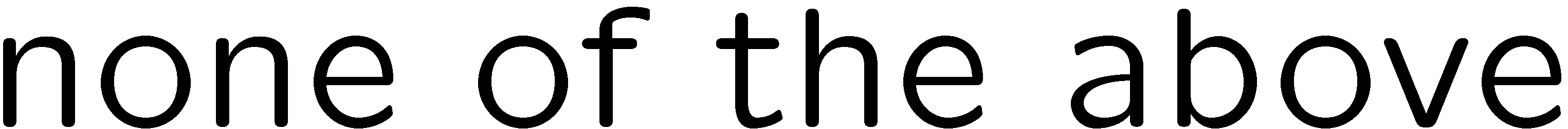 11
0 of 5
1+1=
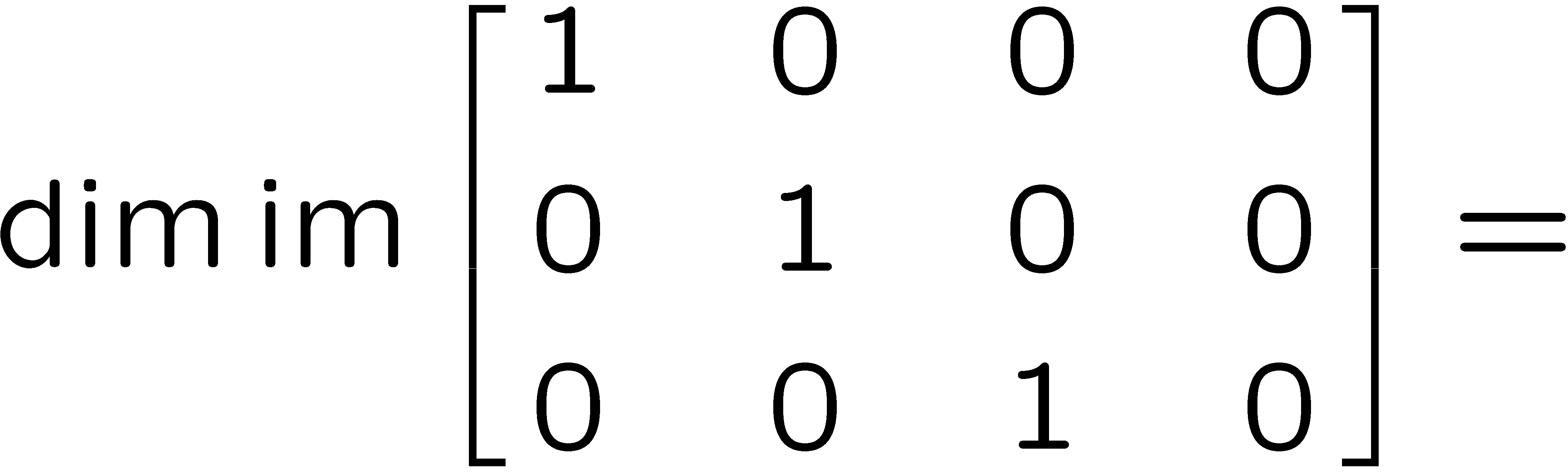 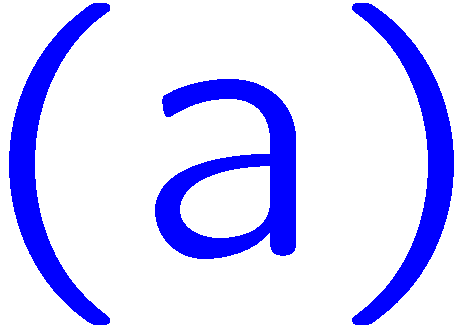 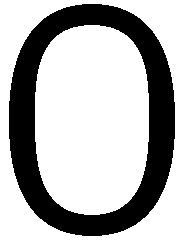 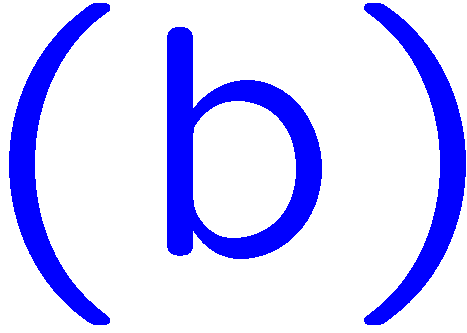 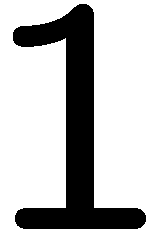 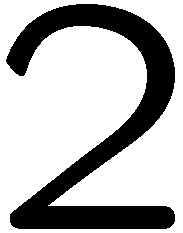 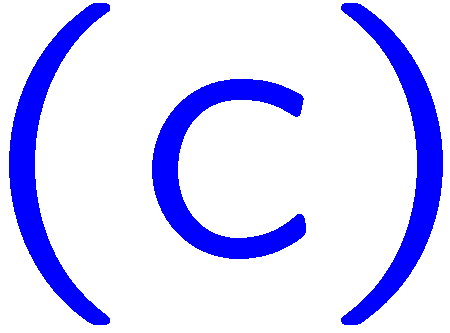 1
2
3
4
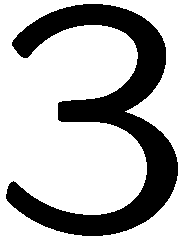 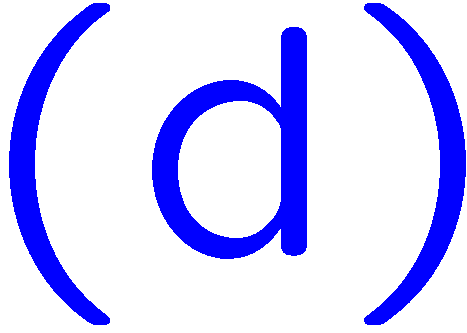 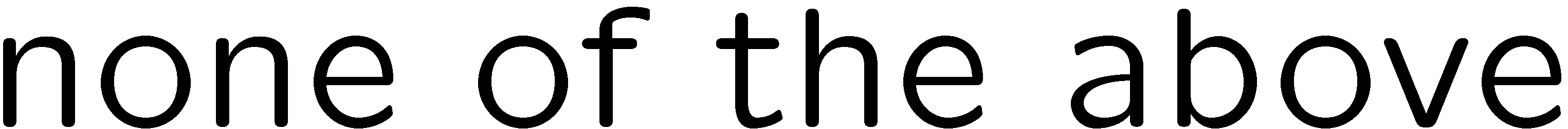 12
0 of 5
1+1=
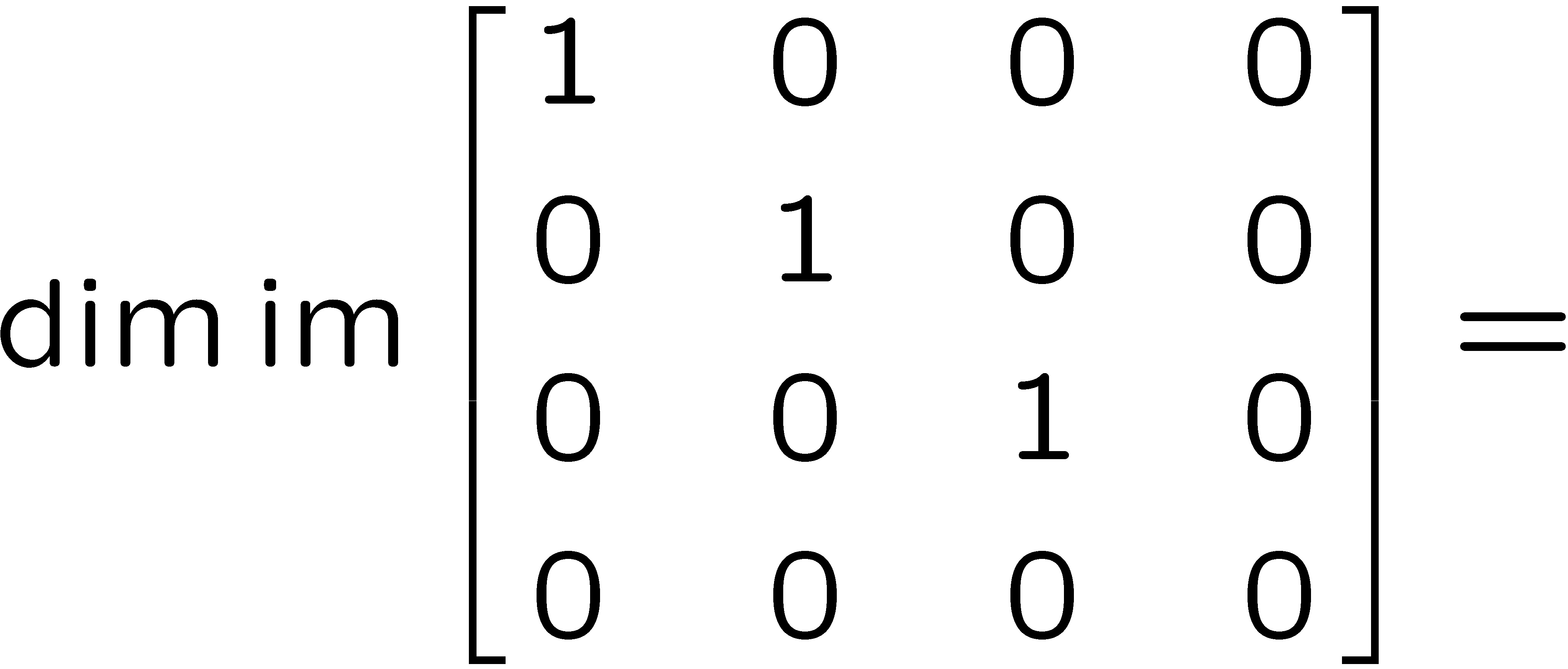 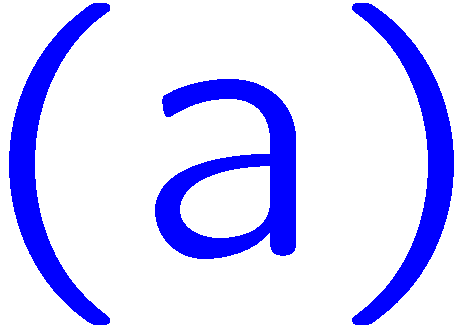 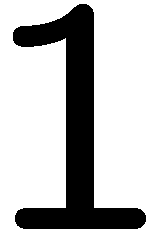 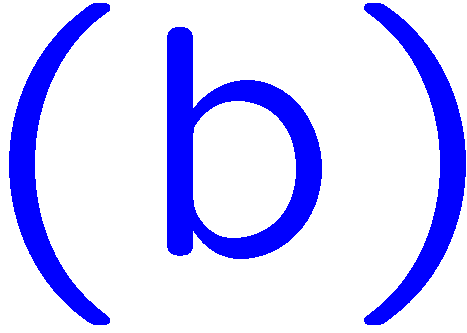 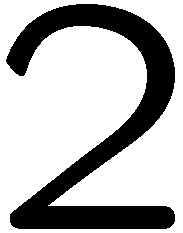 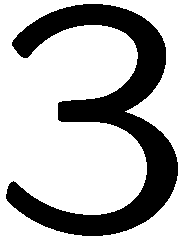 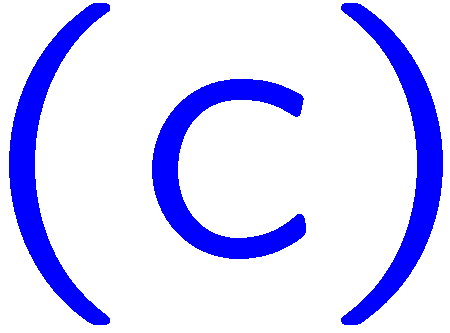 1
2
3
4
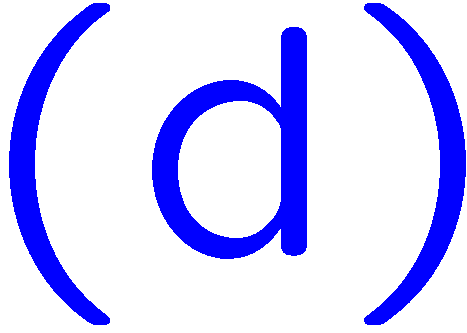 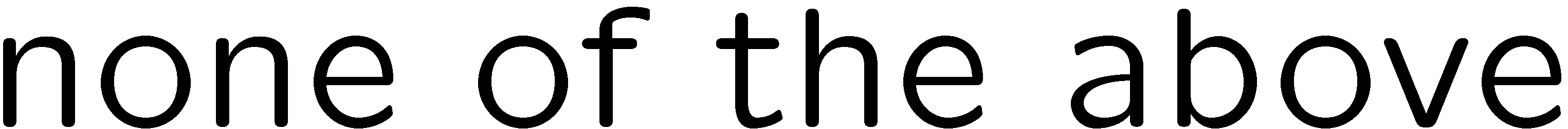 13
0 of 5
1+1=
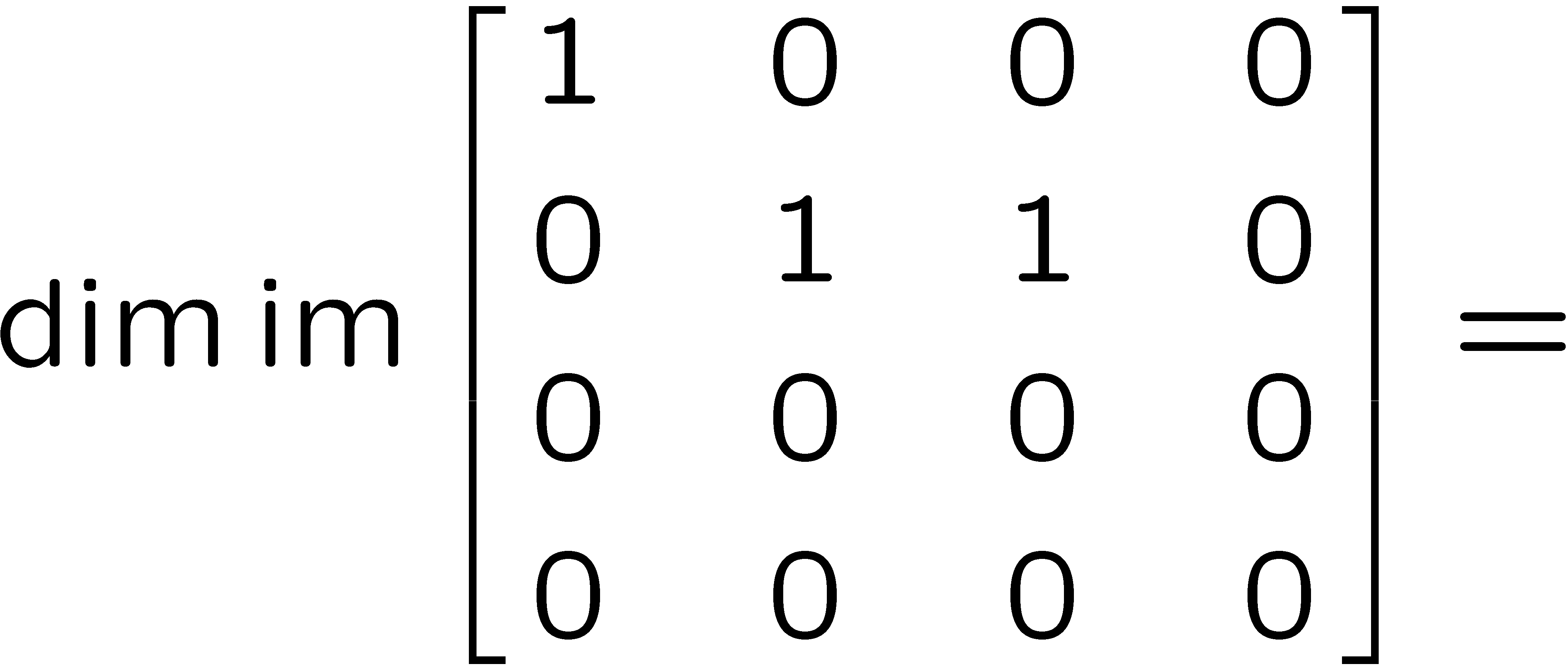 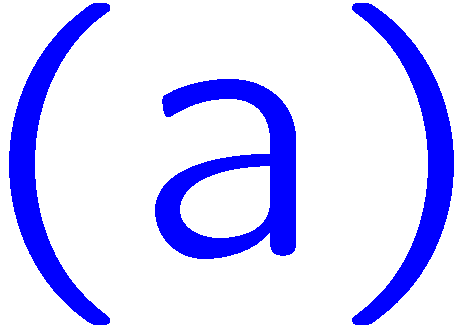 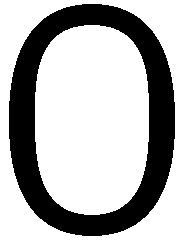 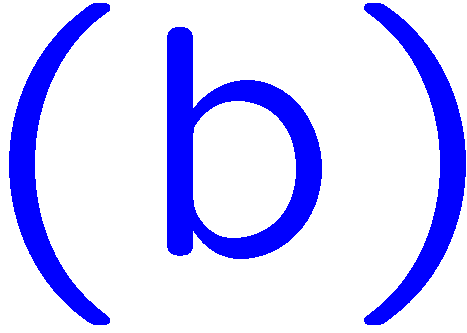 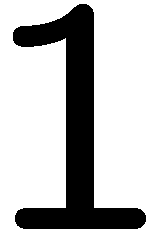 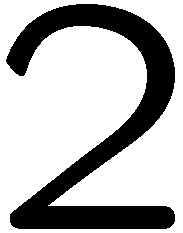 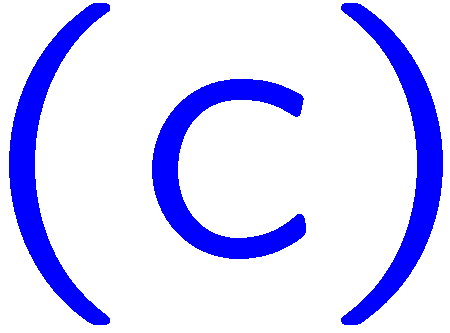 1
2
3
4
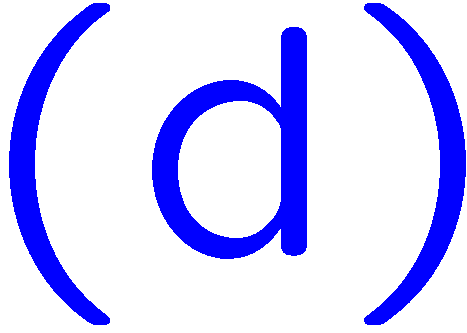 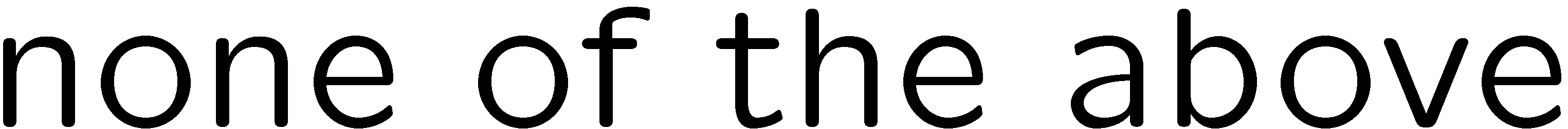 14
0 of 5
1+1=
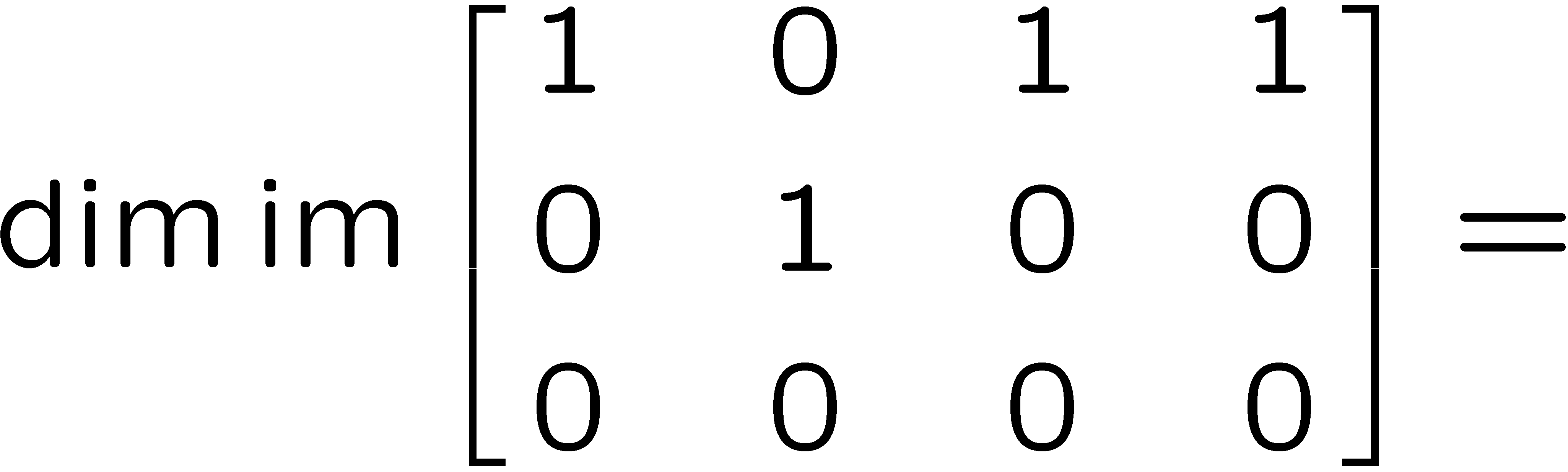 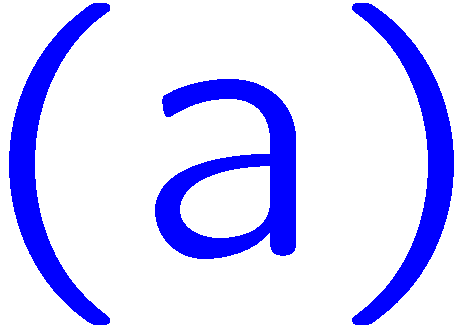 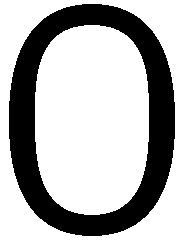 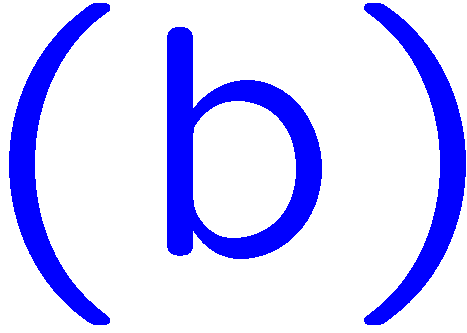 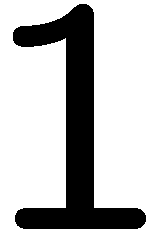 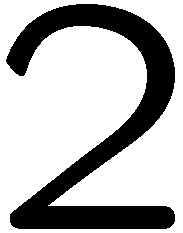 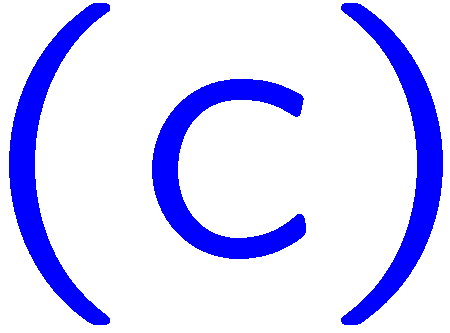 1
2
3
4
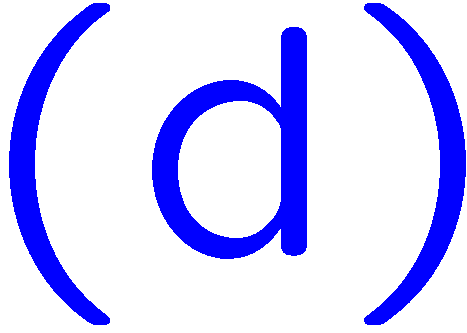 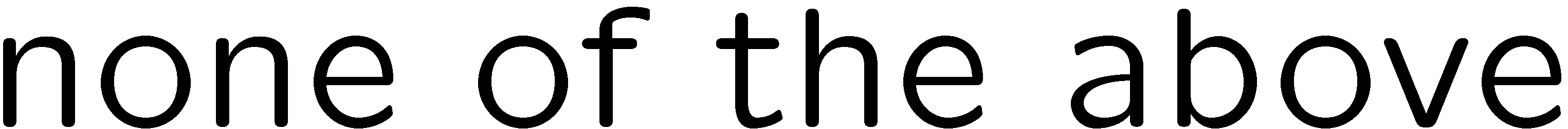 15
0 of 5
1+1=
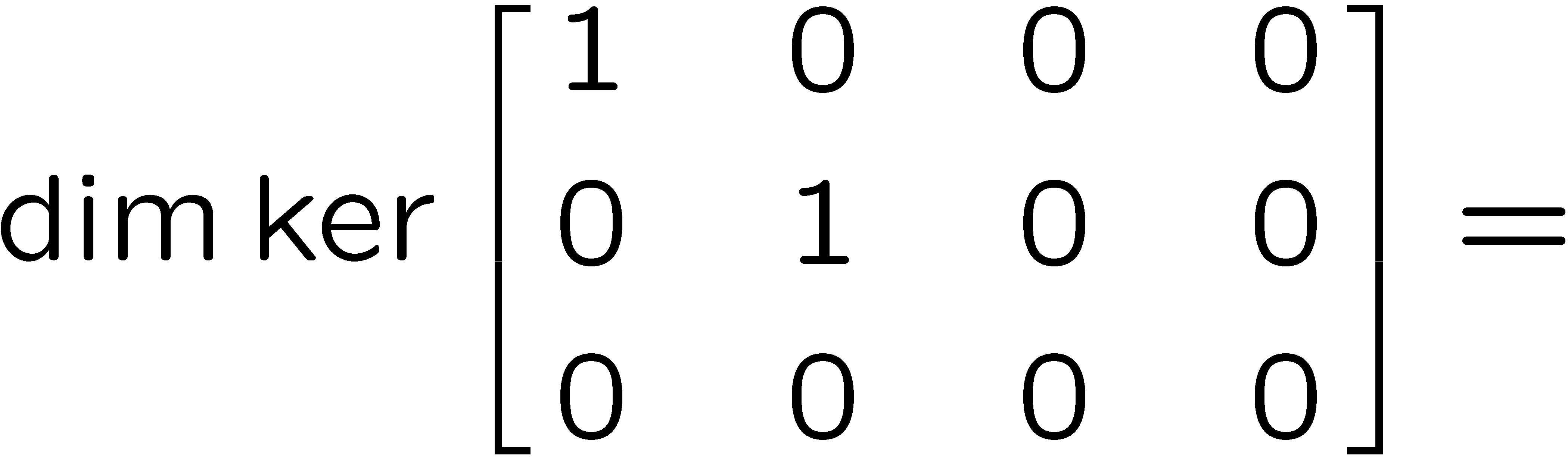 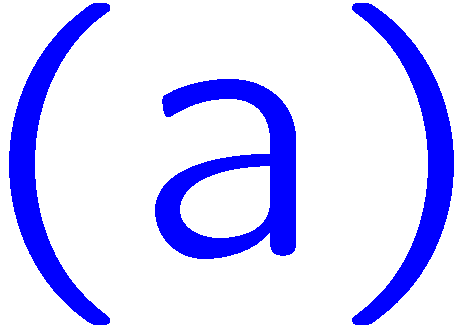 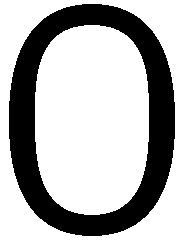 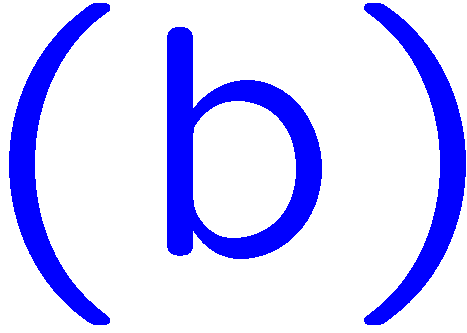 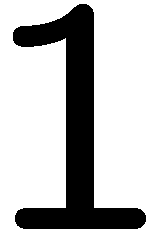 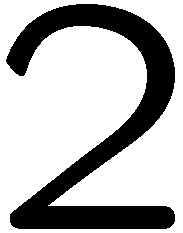 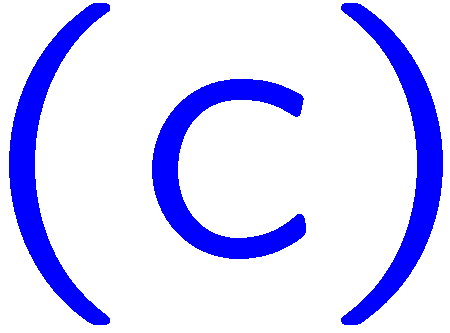 1
2
3
4
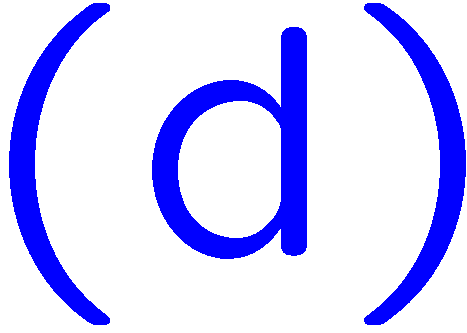 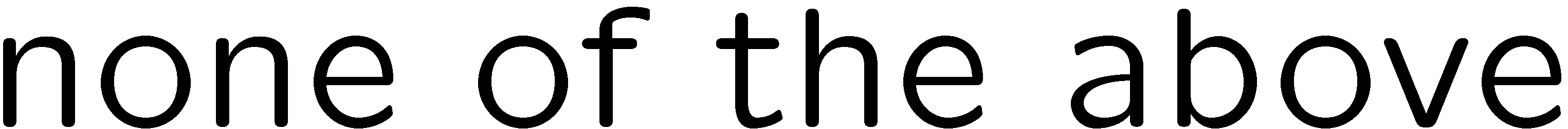 16
0 of 5
1+1=
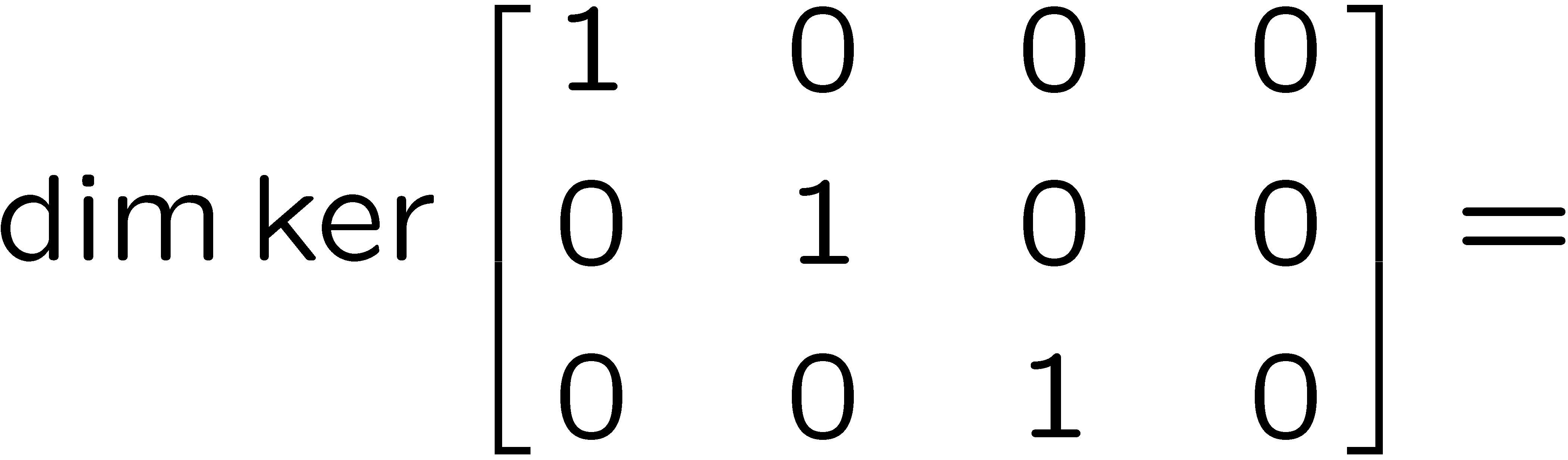 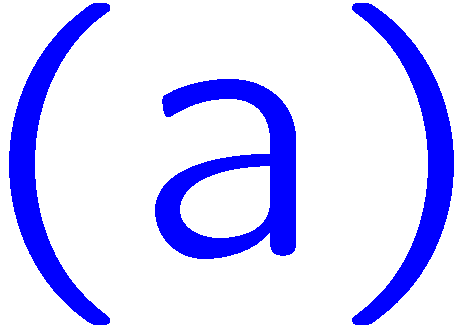 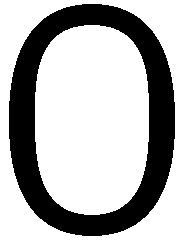 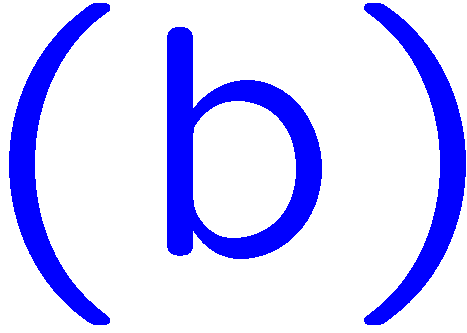 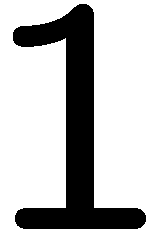 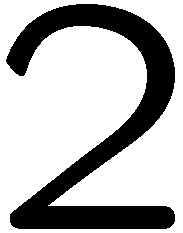 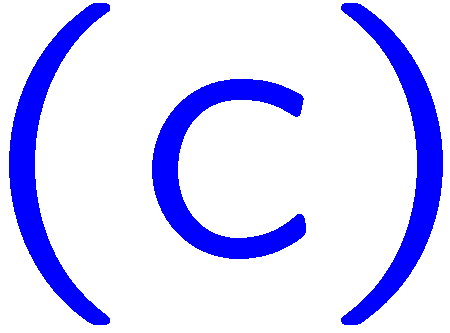 1
2
3
4
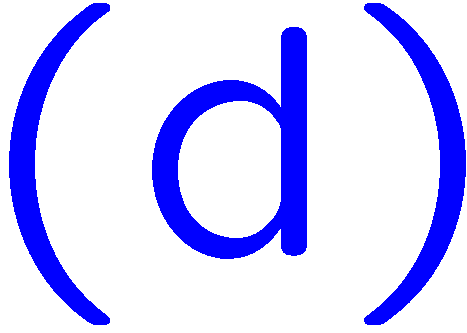 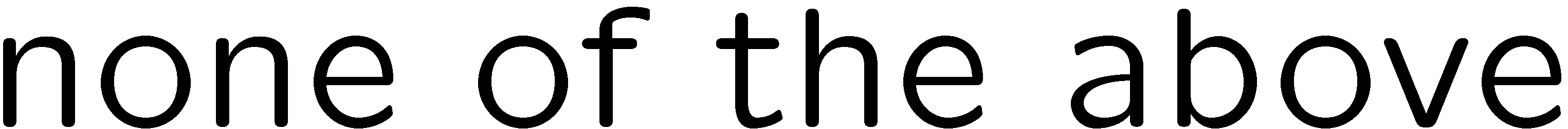 17
0 of 5
1+1=
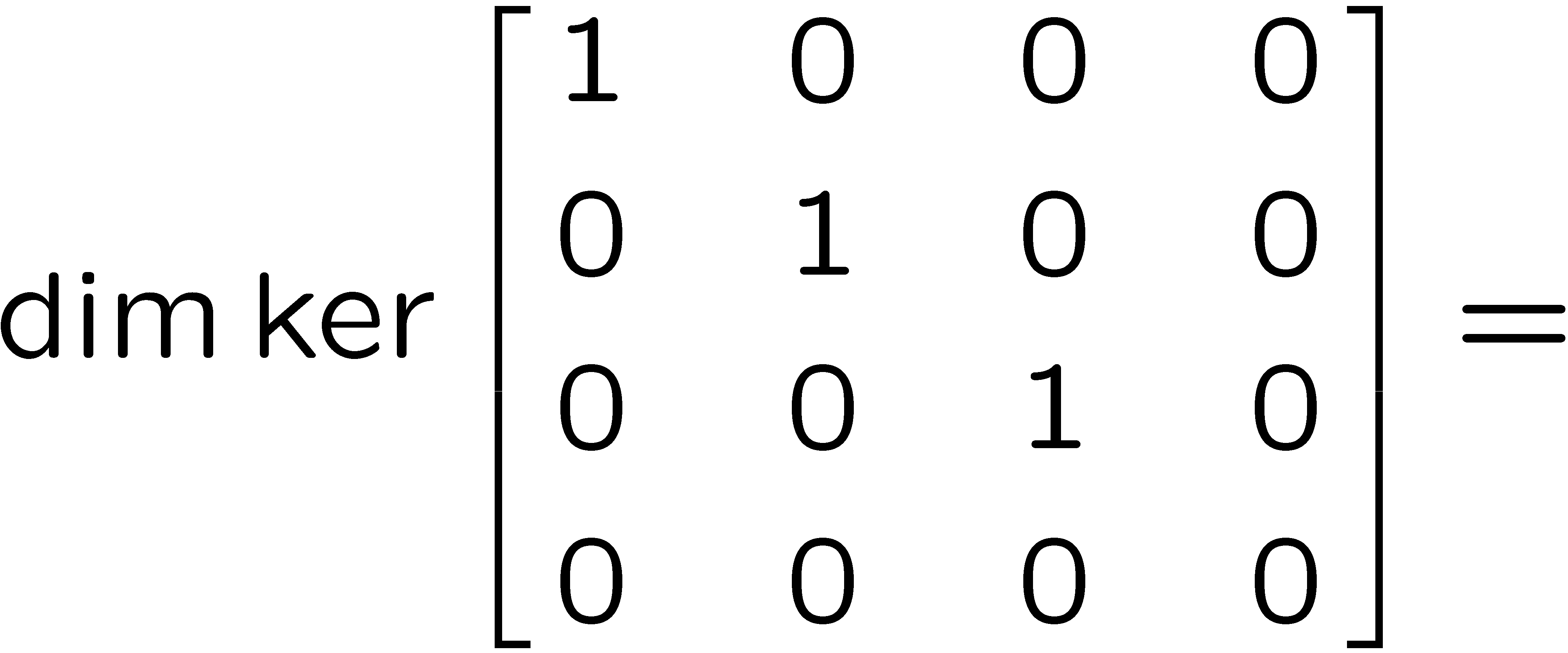 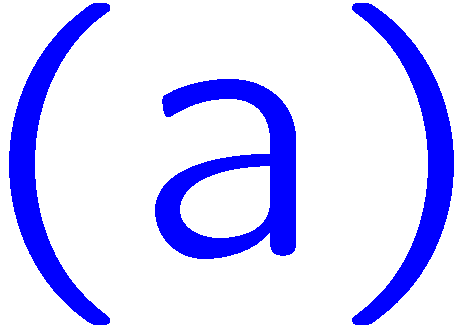 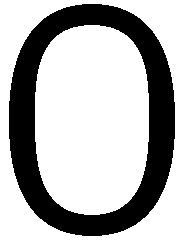 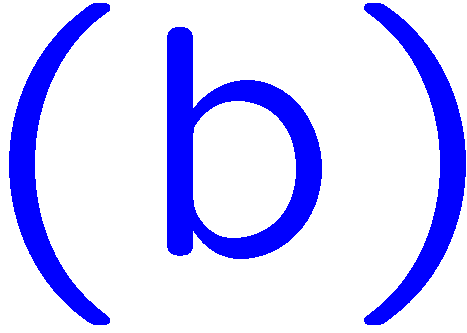 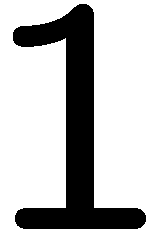 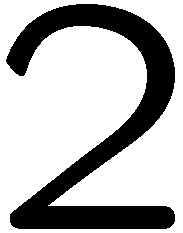 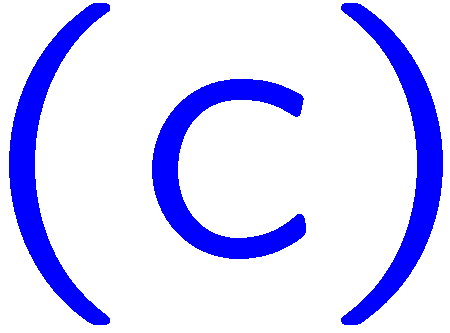 1
2
3
4
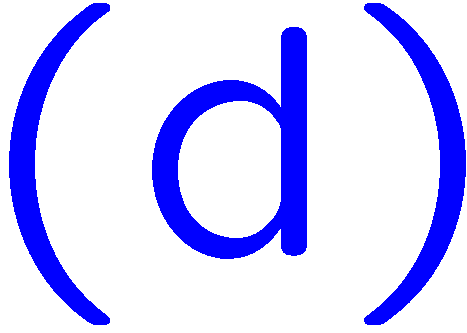 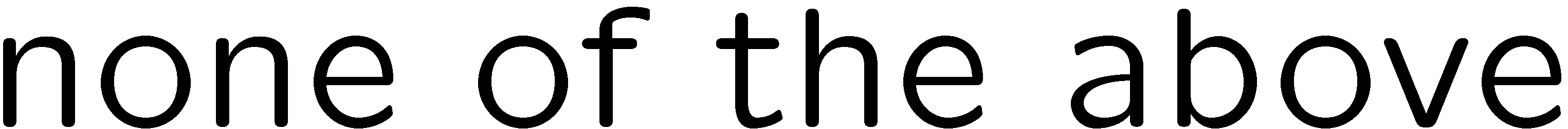 18
0 of 5
1+1=
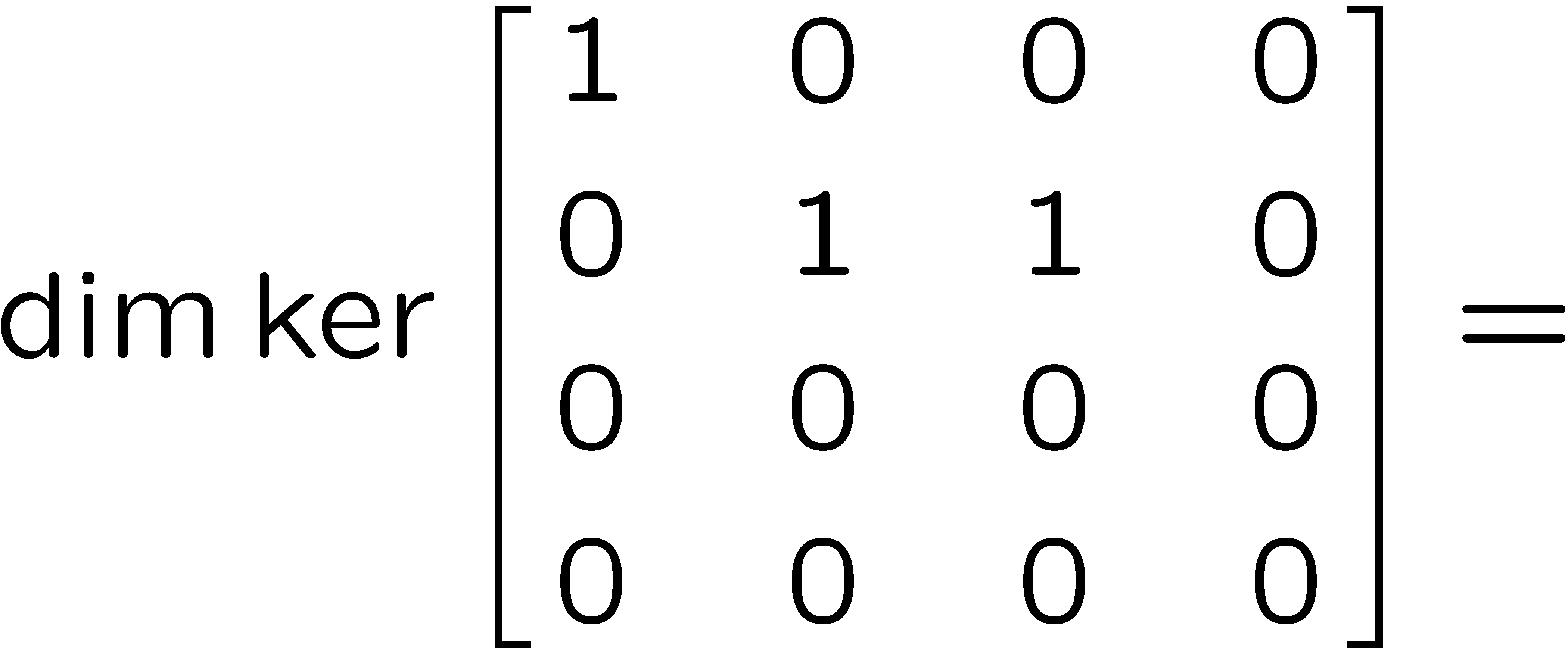 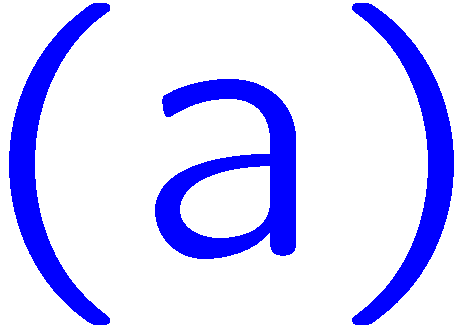 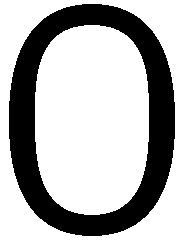 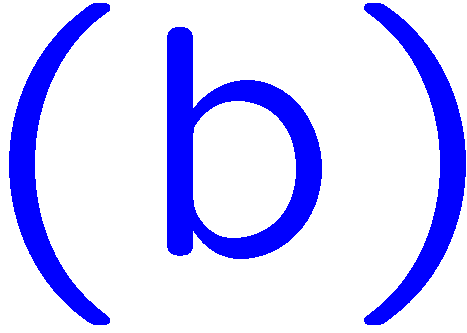 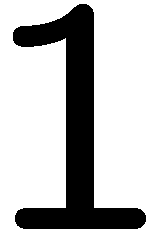 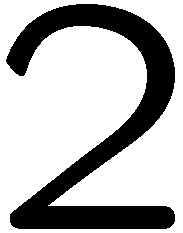 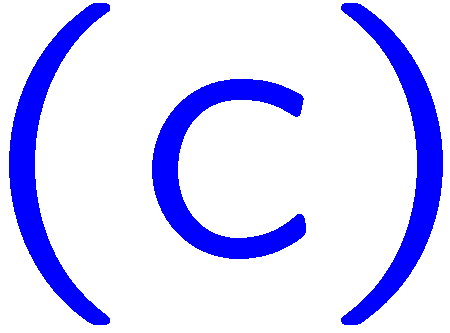 1
2
3
4
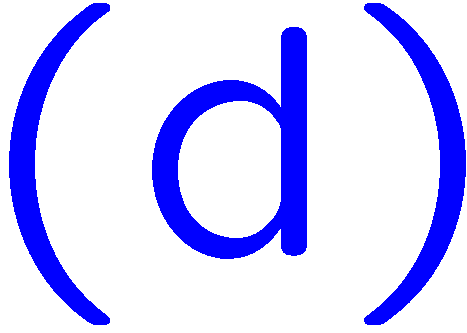 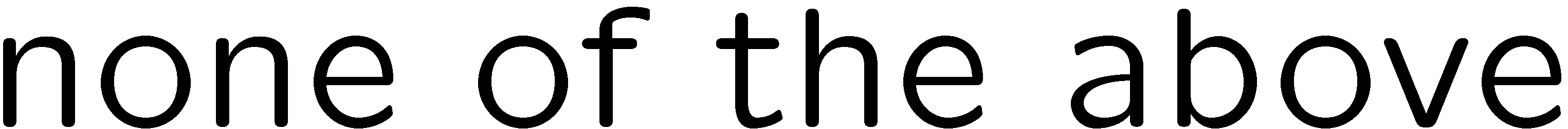 19
0 of 5
1+1=
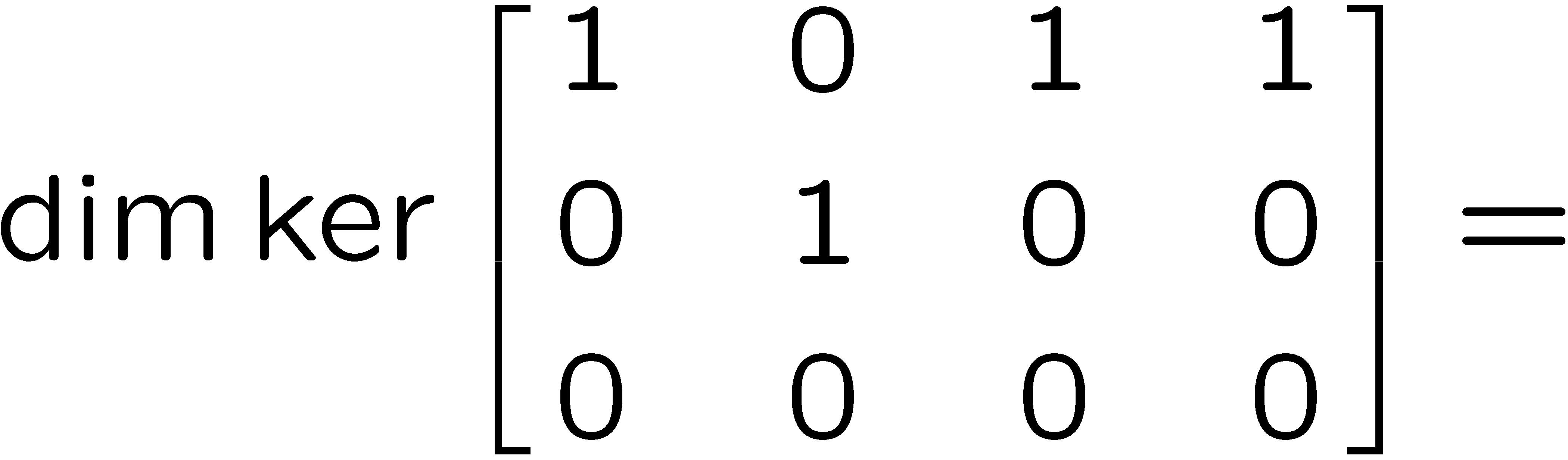 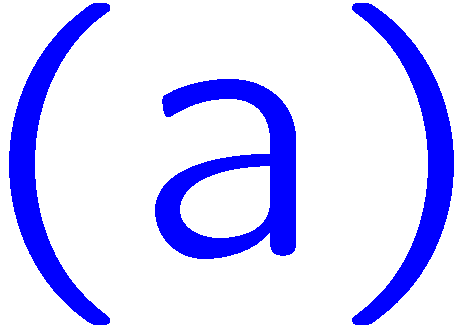 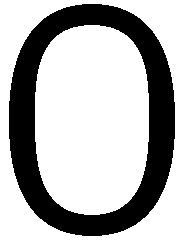 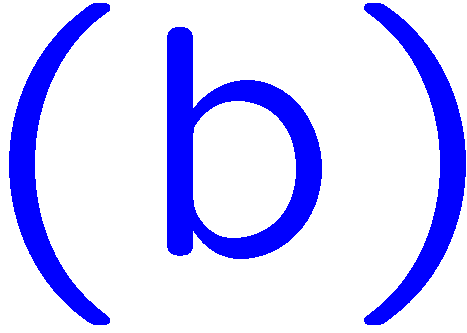 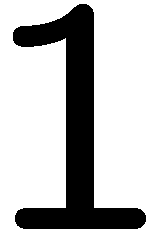 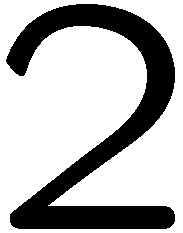 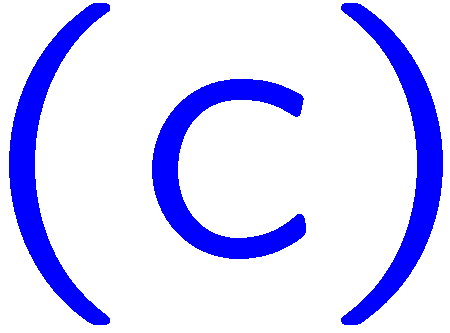 1
2
3
4
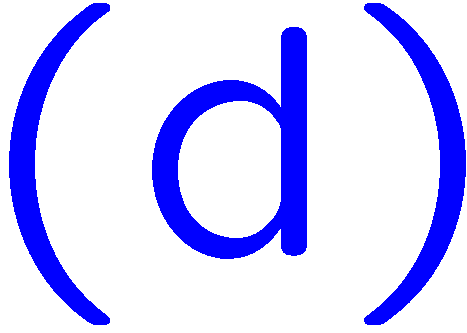 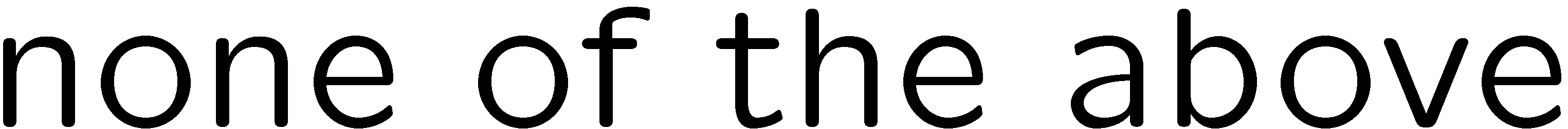 20
0 of 5
1+1=
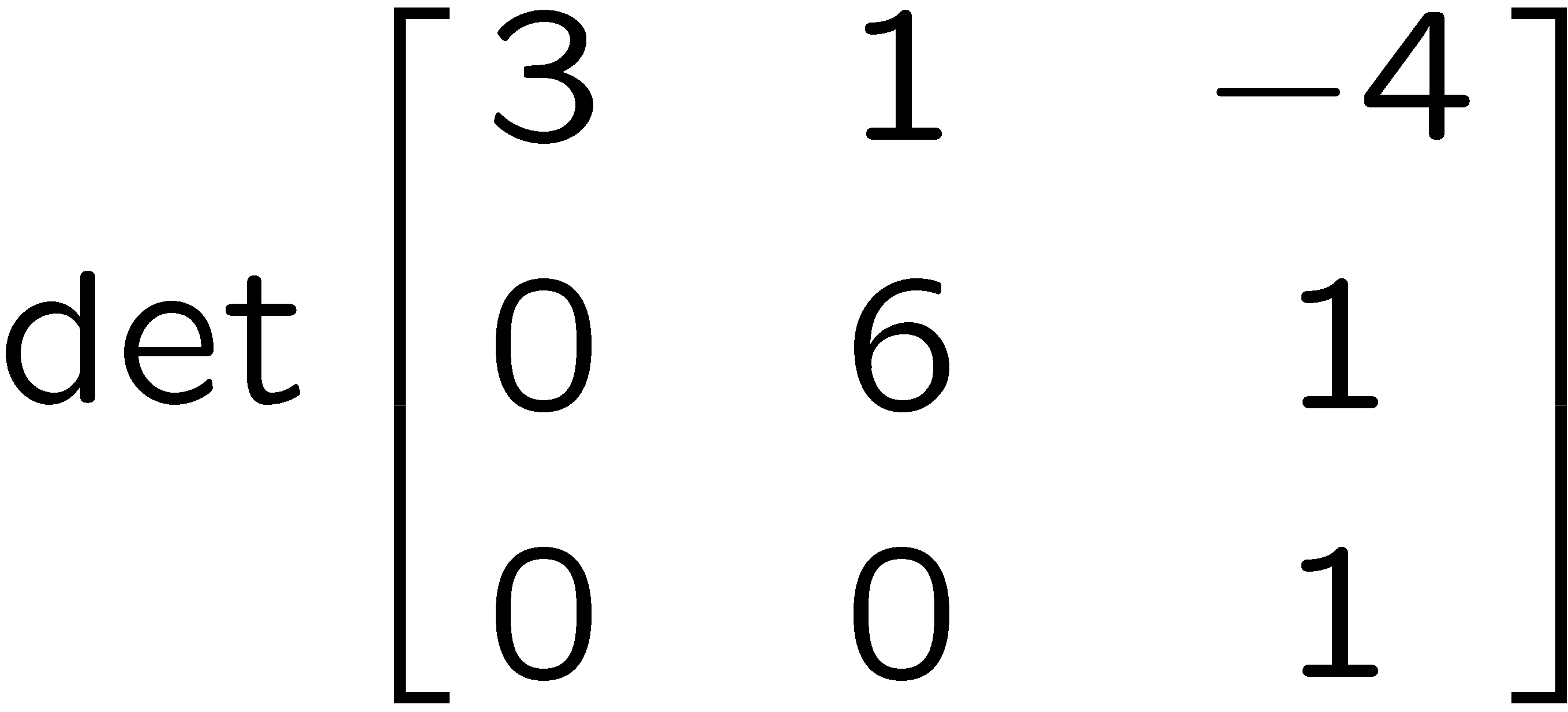 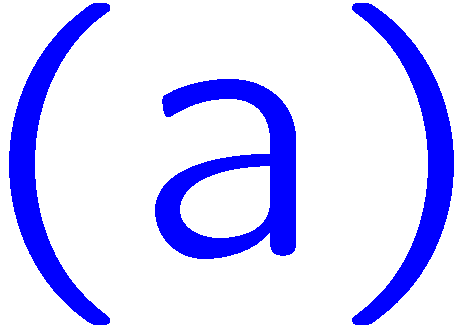 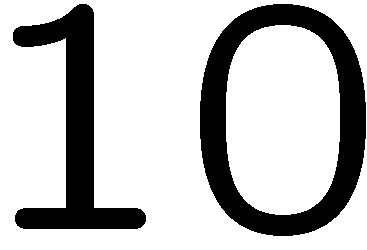 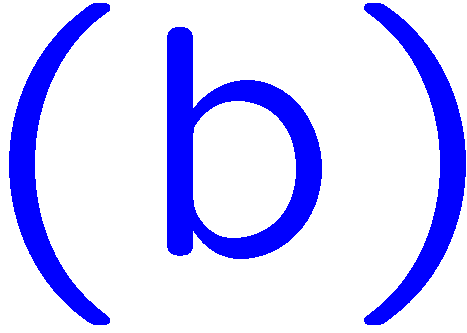 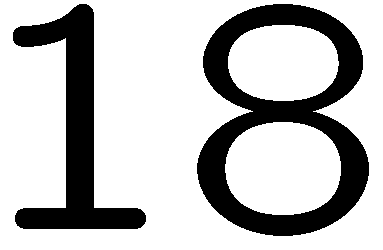 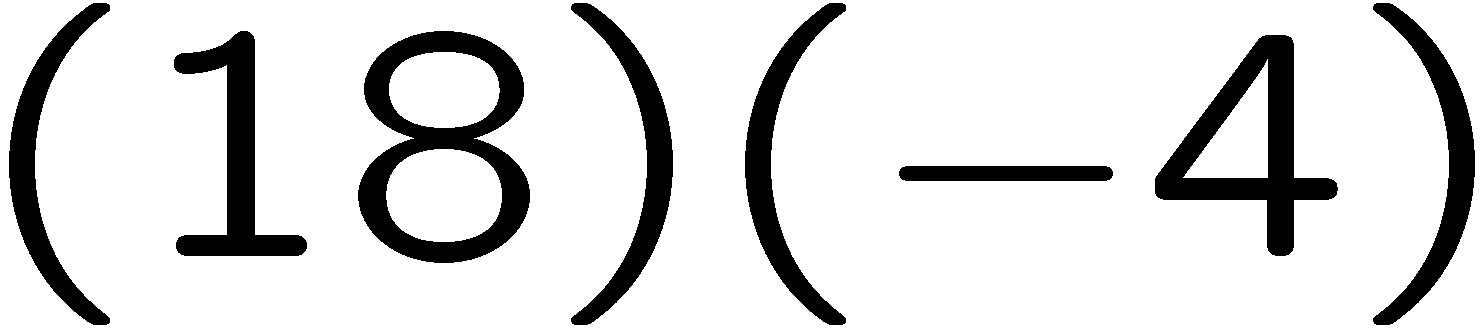 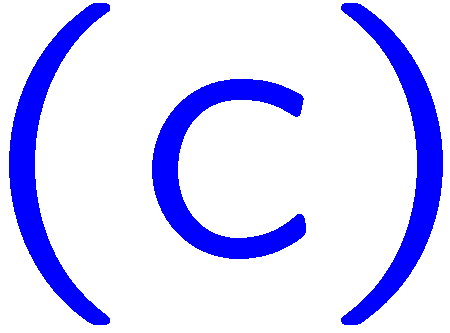 1
2
3
4
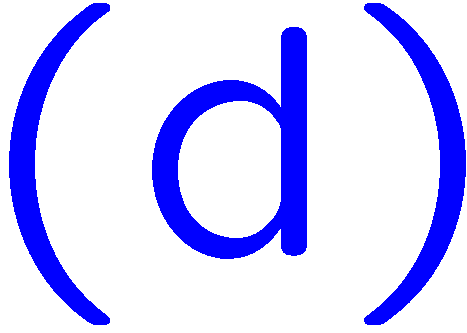 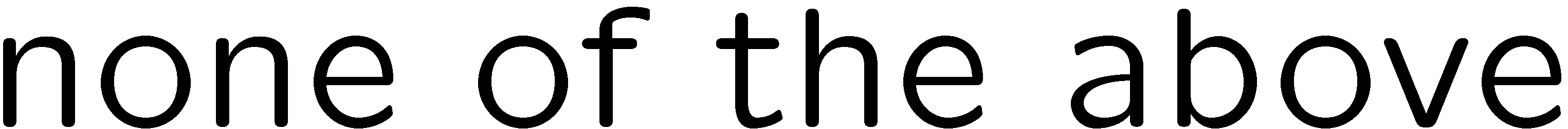 21
0 of 5
1+1=
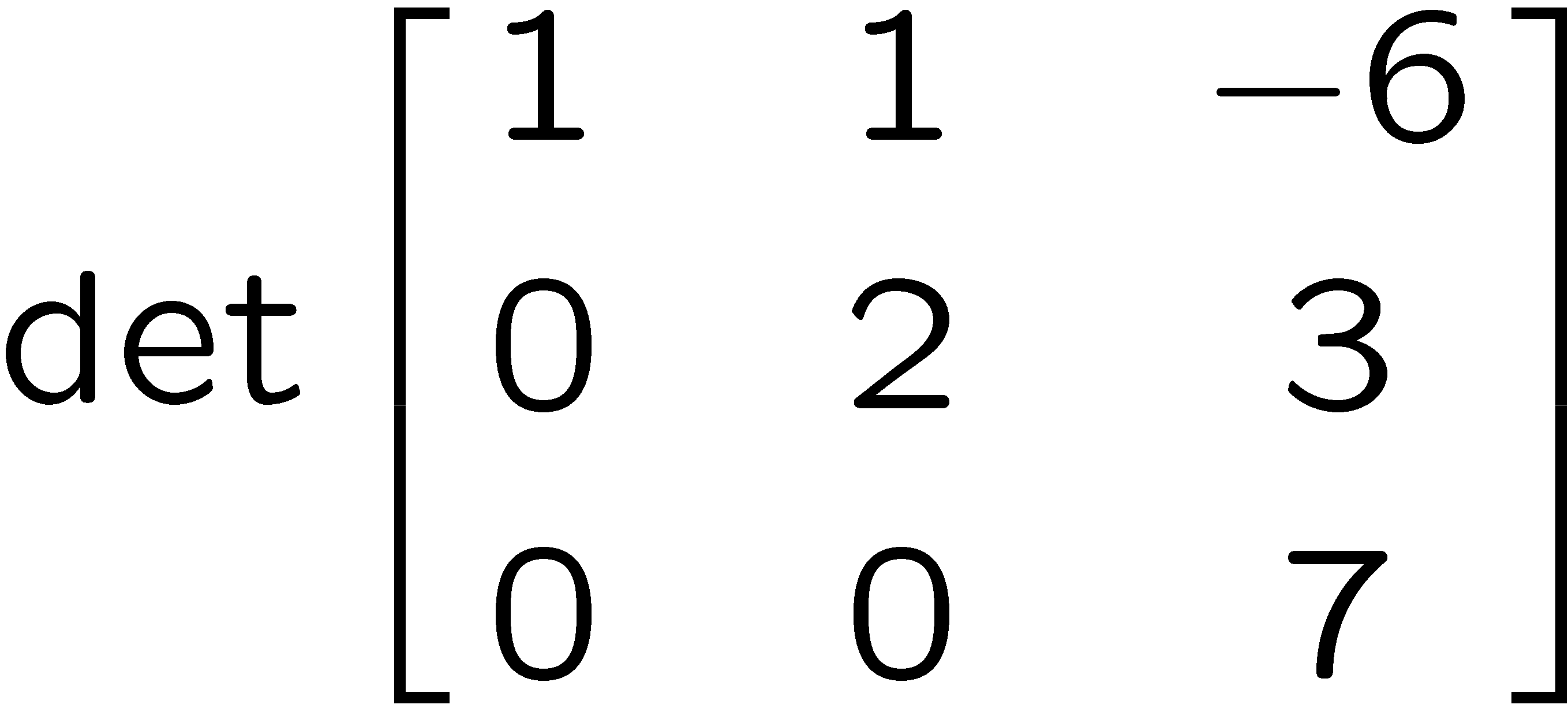 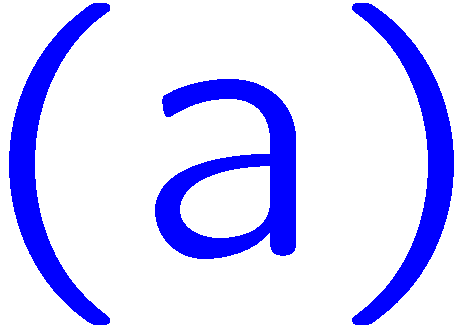 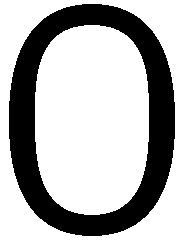 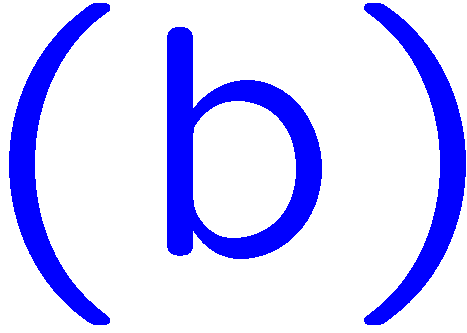 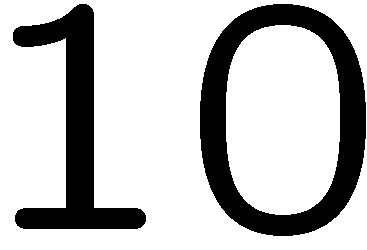 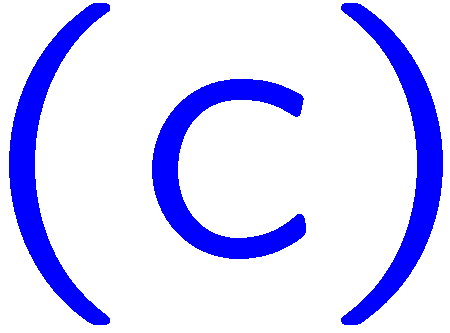 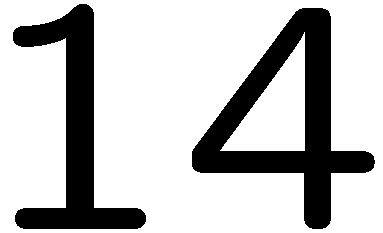 1
2
3
4
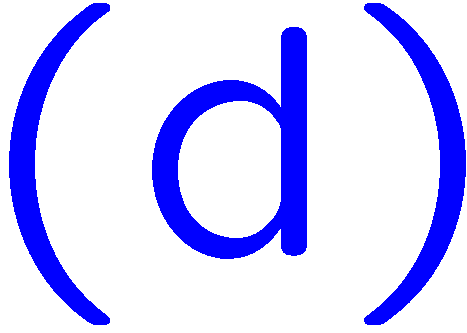 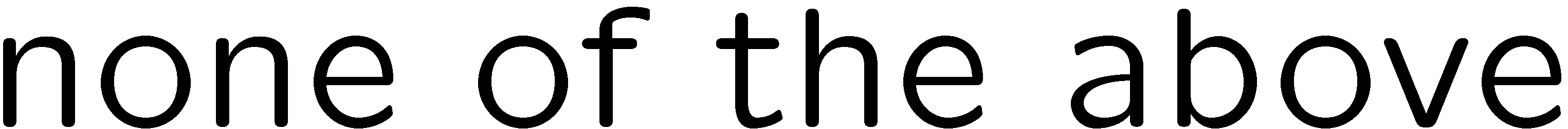 22
0 of 5
1+1=
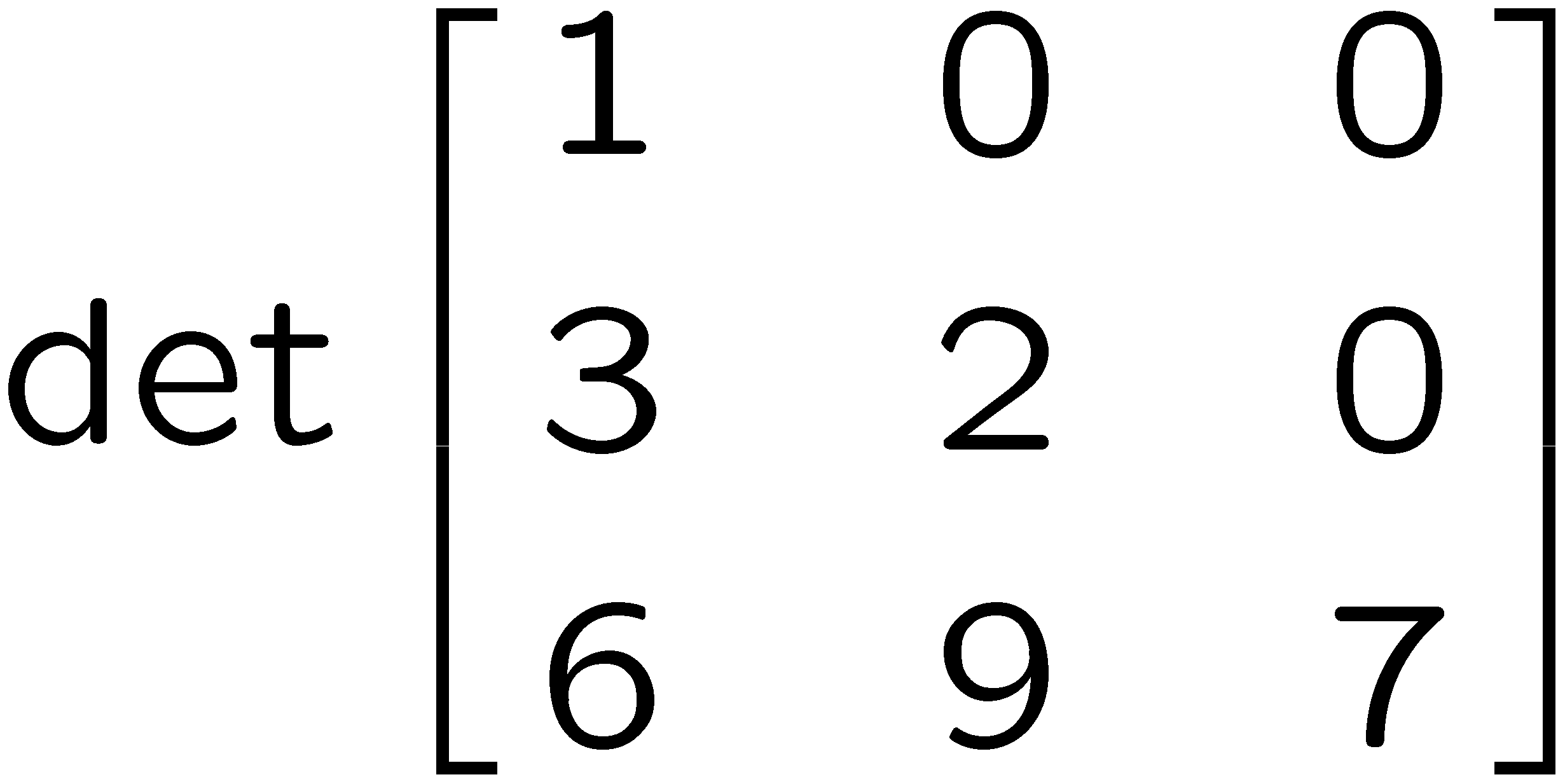 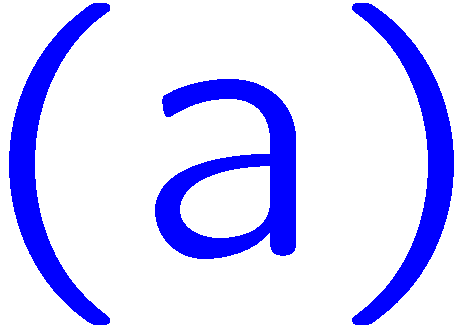 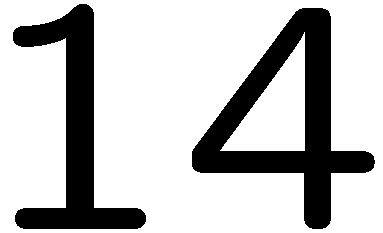 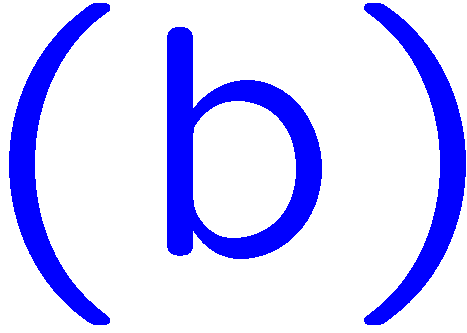 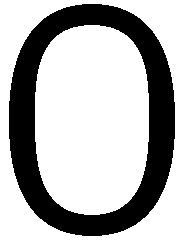 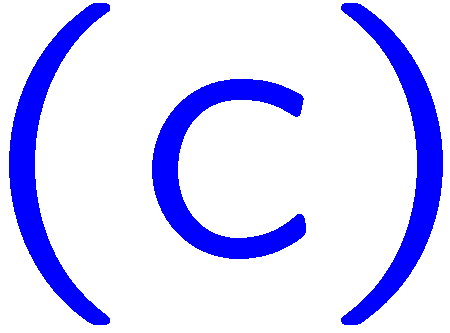 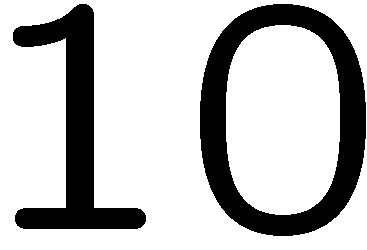 1
2
3
4
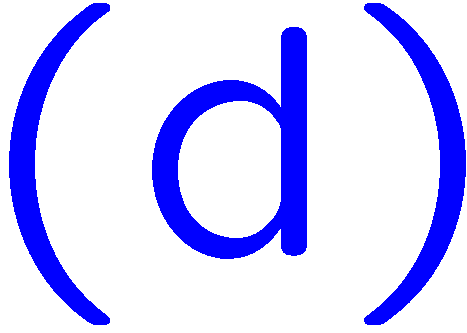 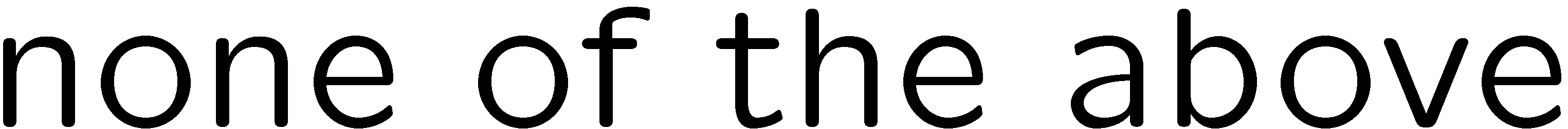 23
0 of 5
1+1=
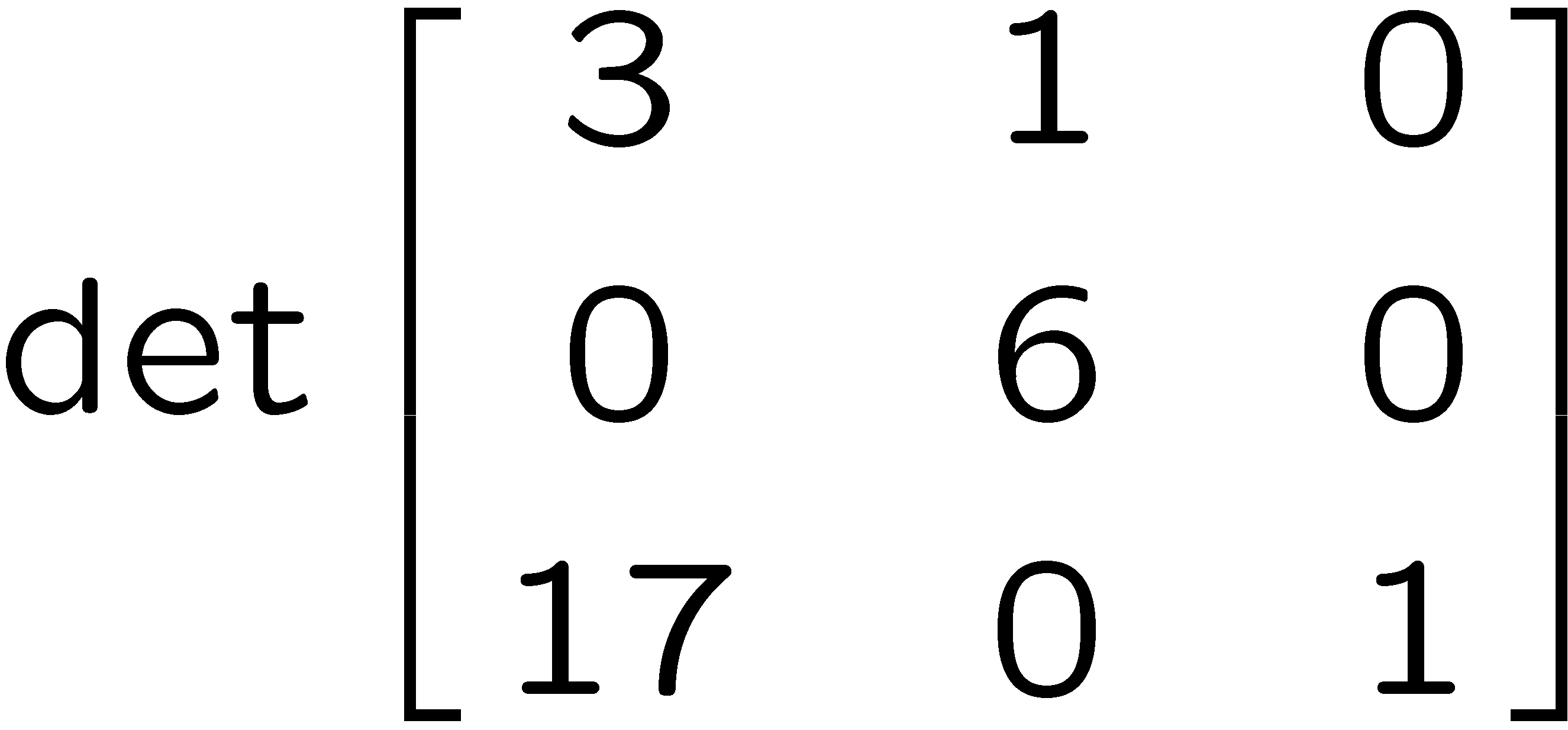 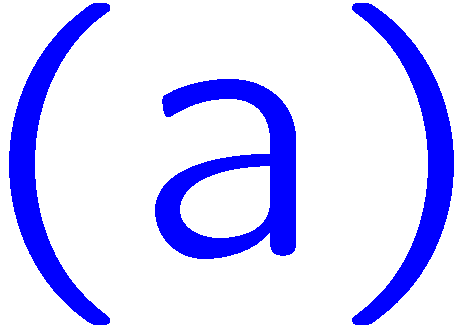 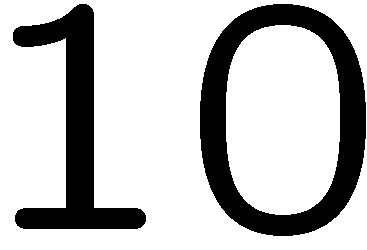 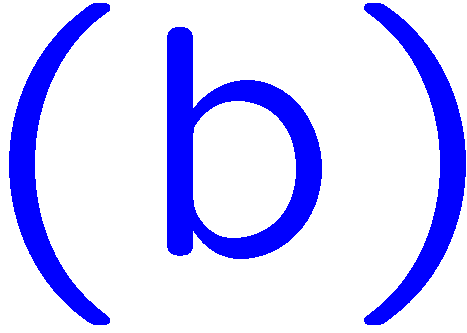 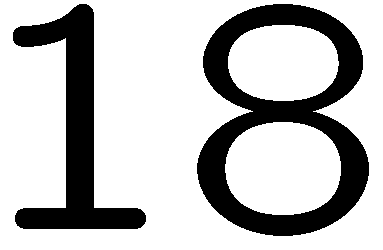 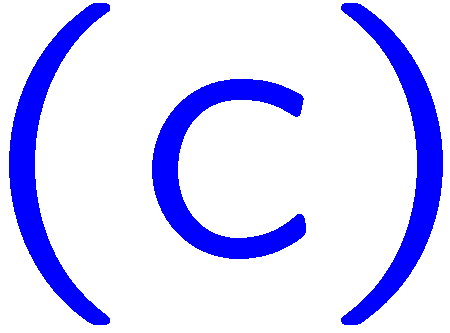 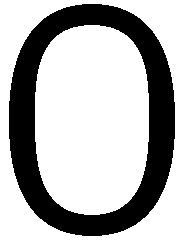 1
2
3
4
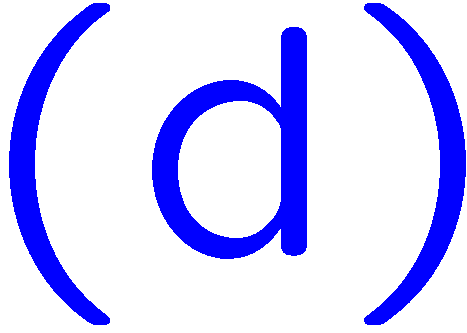 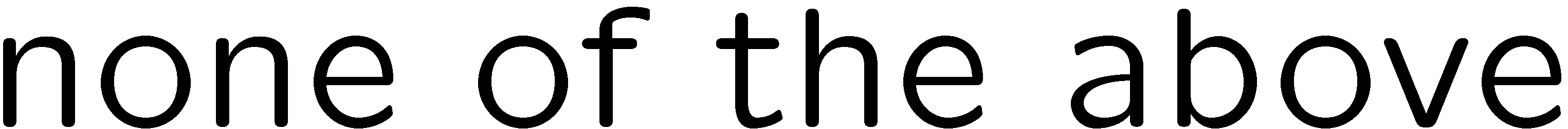 24
0 of 5
1+1=
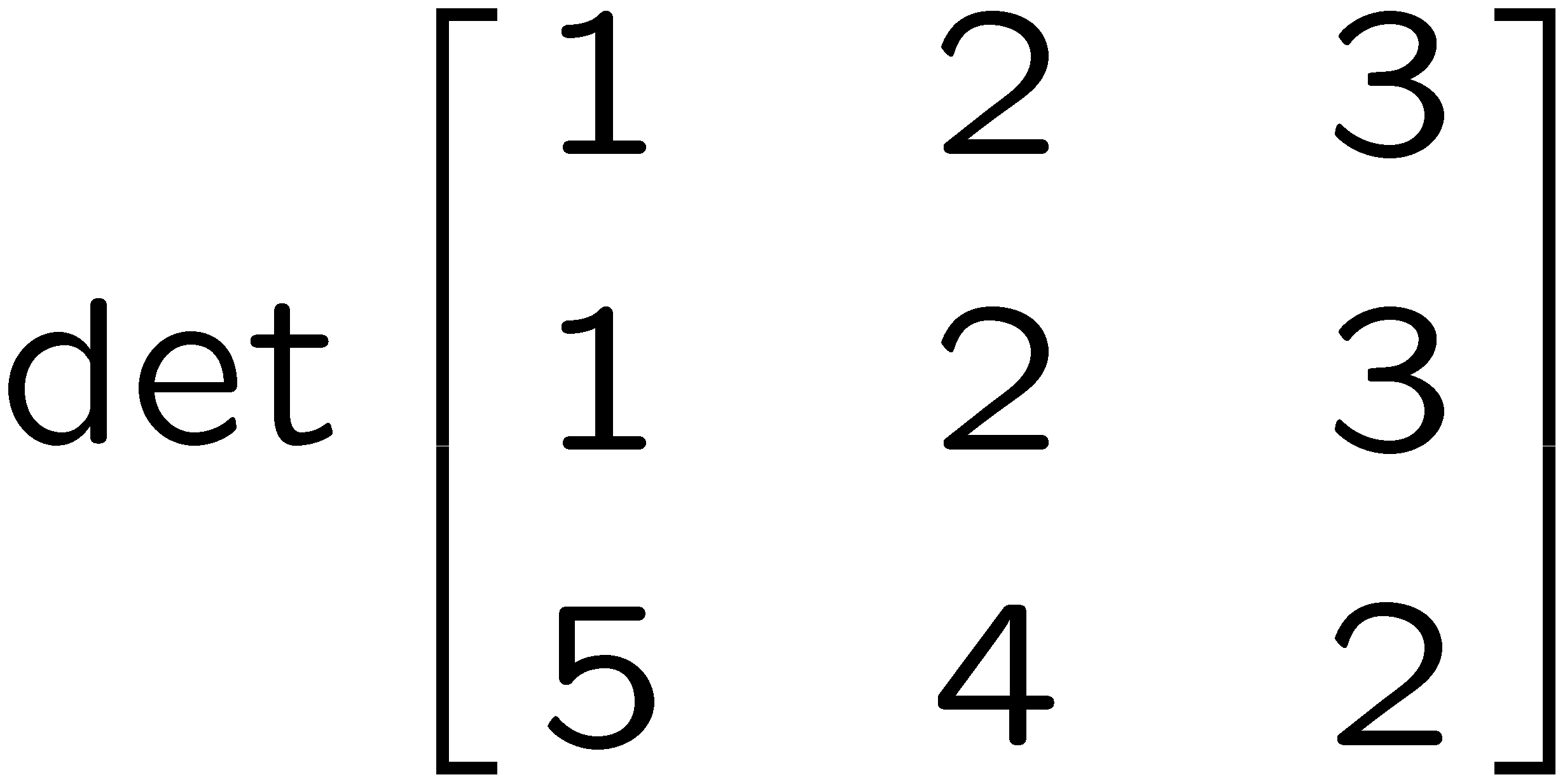 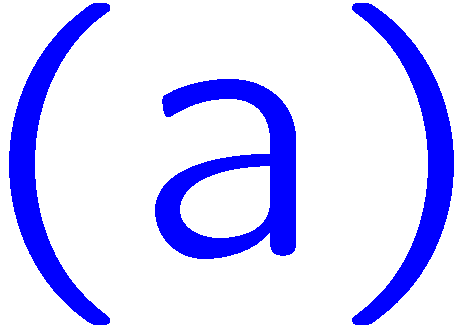 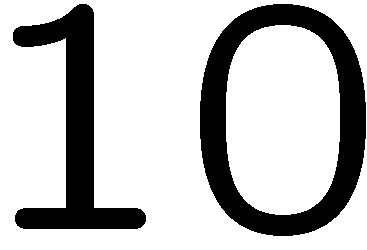 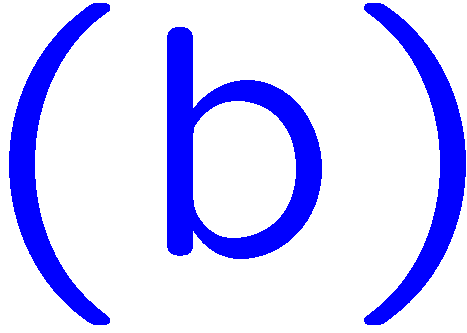 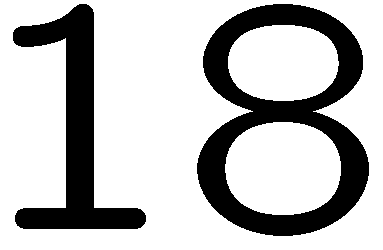 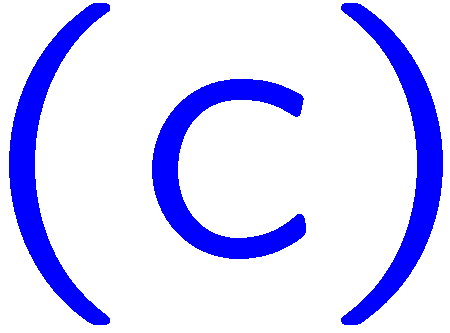 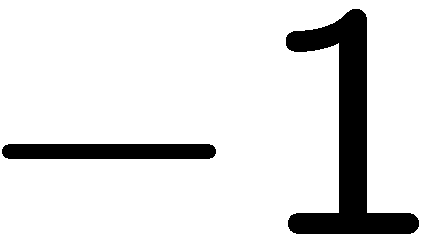 1
2
3
4
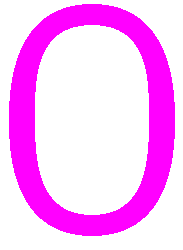 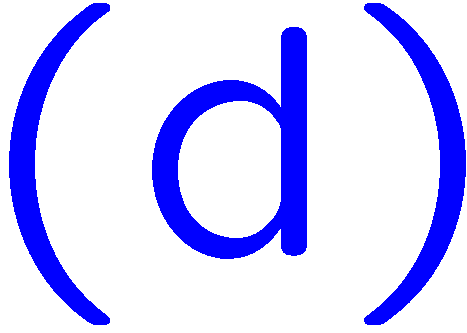 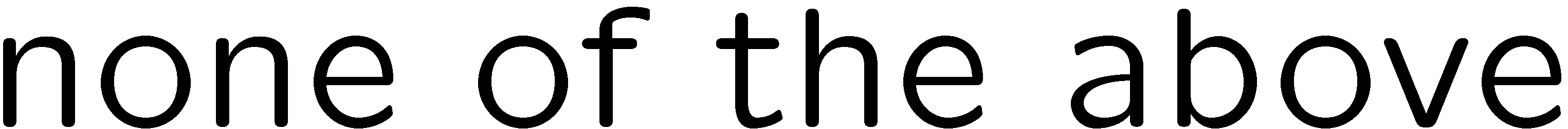 25
0 of 5
1+1=
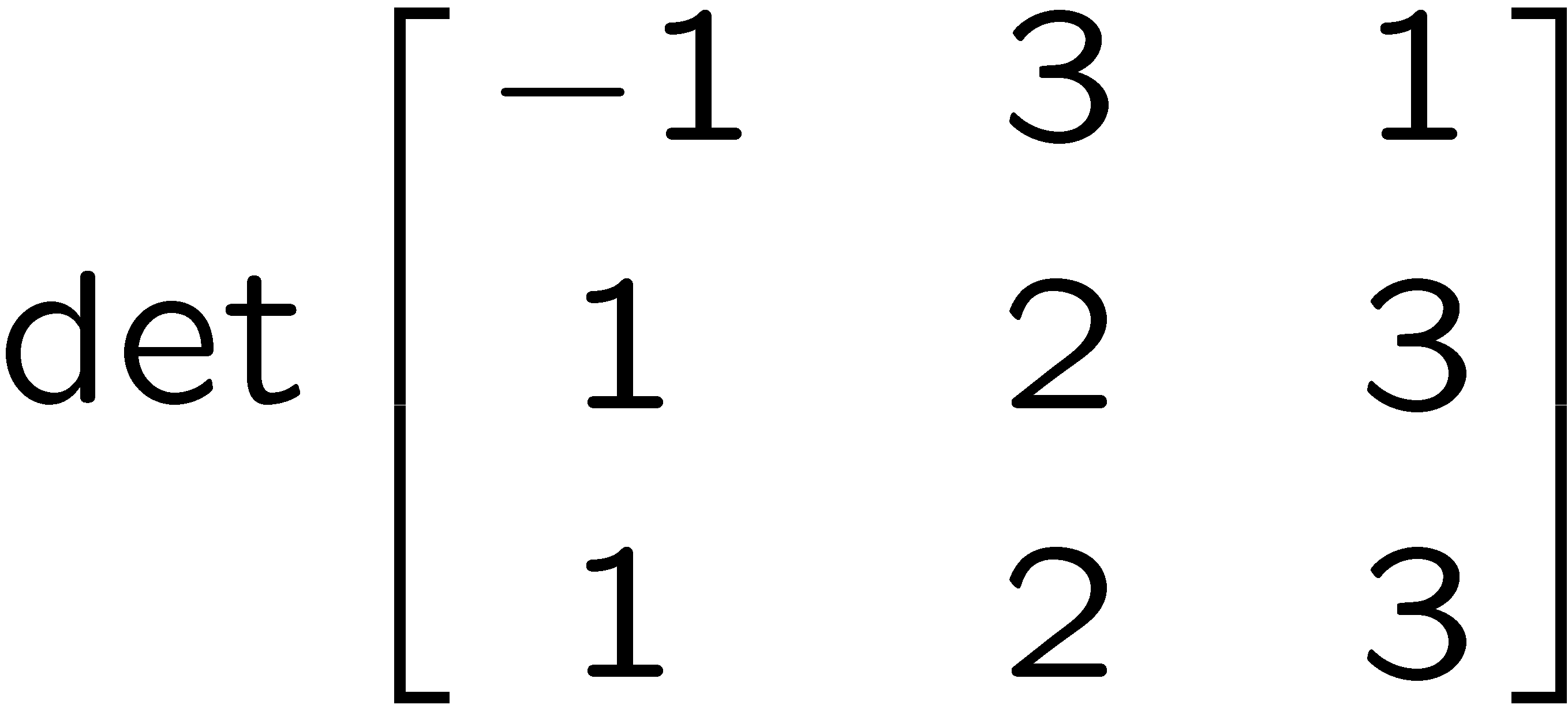 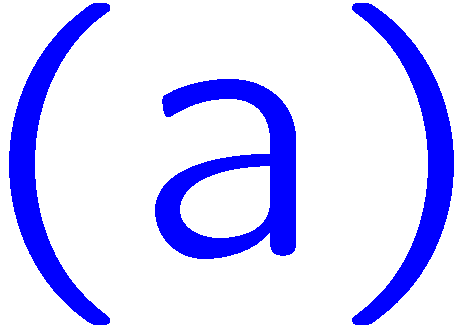 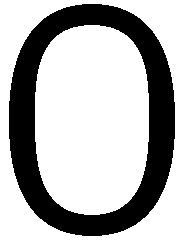 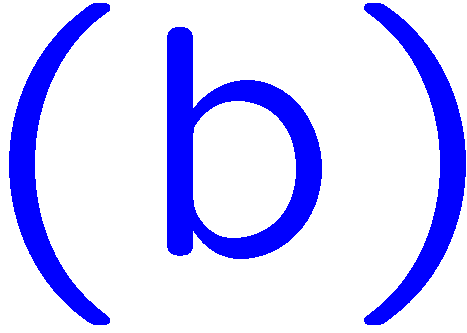 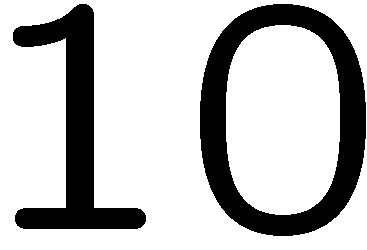 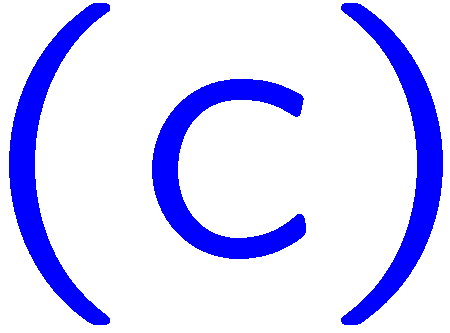 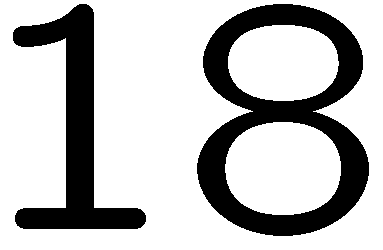 1
2
3
4
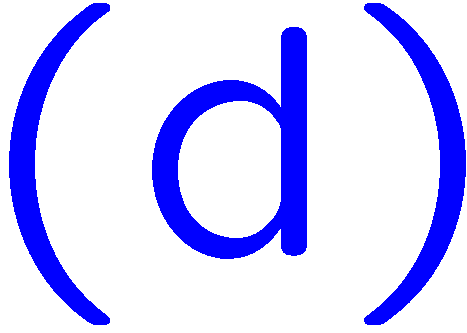 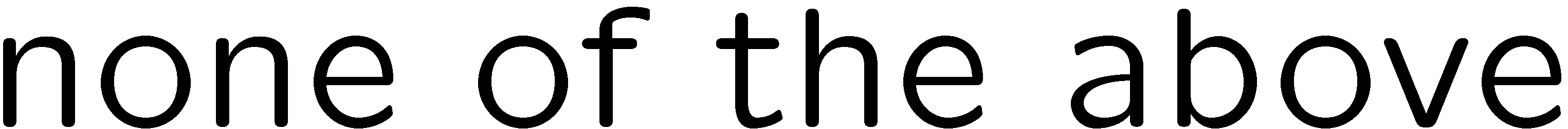 26
0 of 5
1+1=
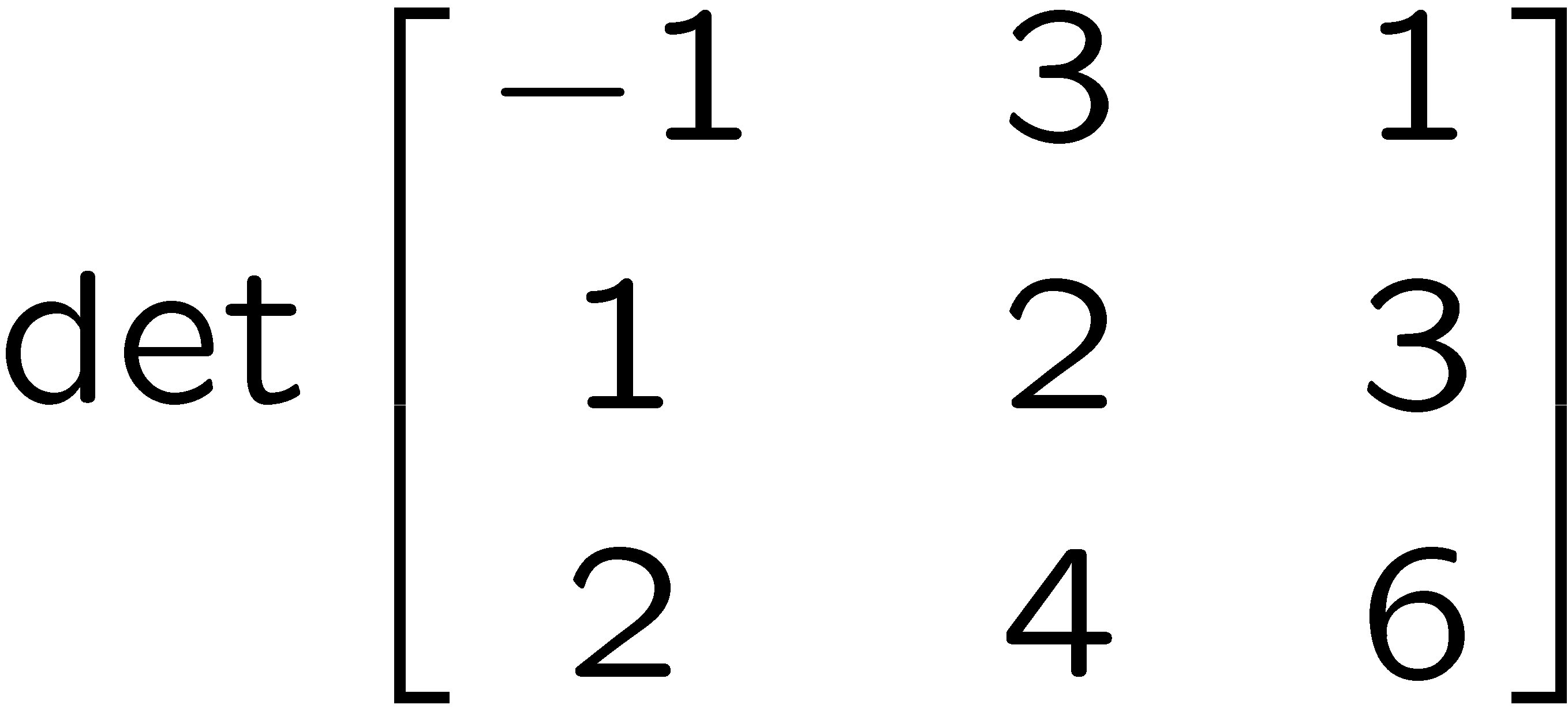 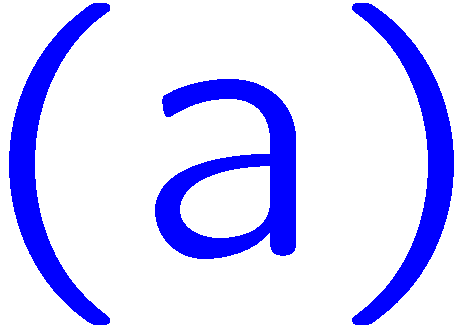 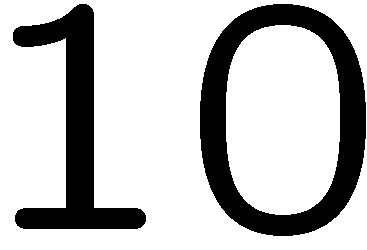 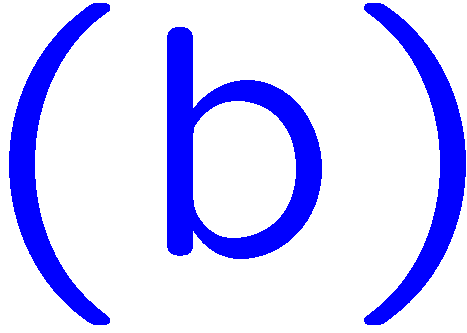 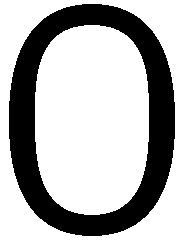 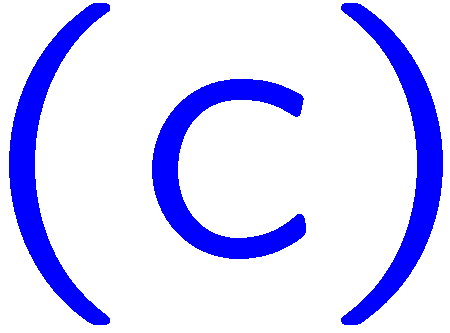 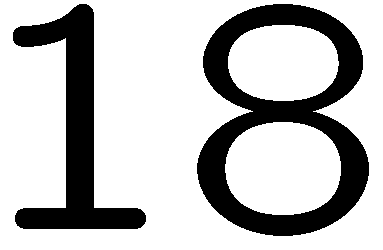 1
2
3
4
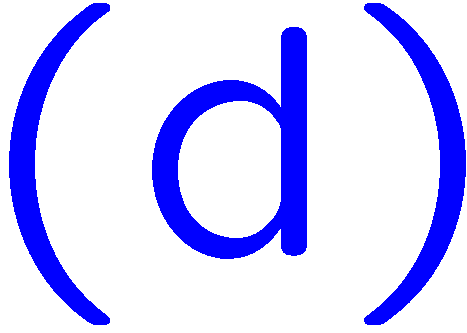 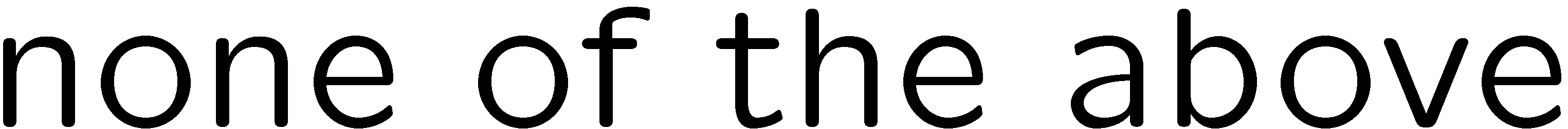 27
0 of 5
1+1=
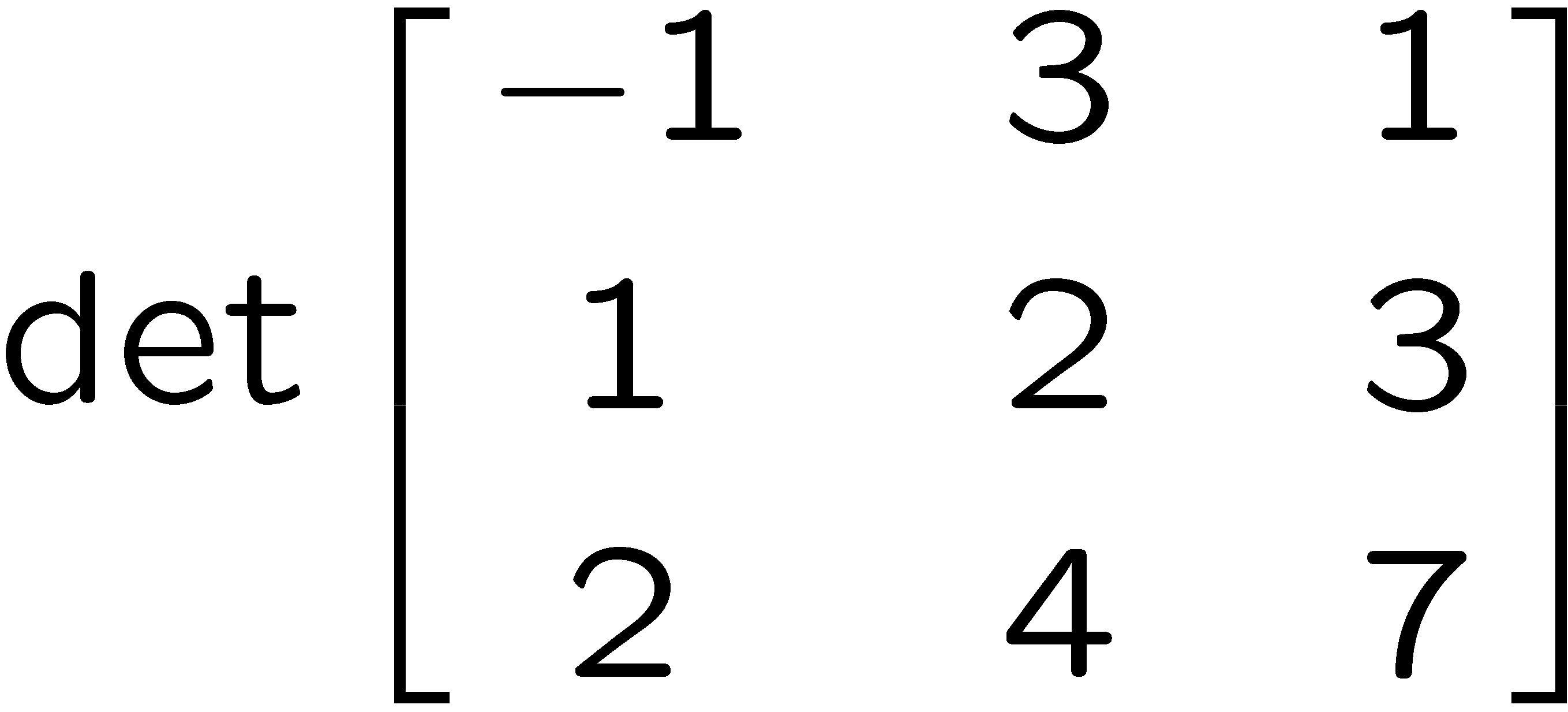 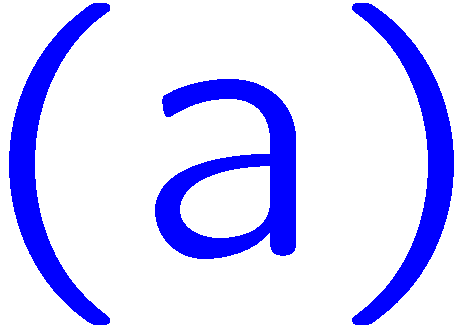 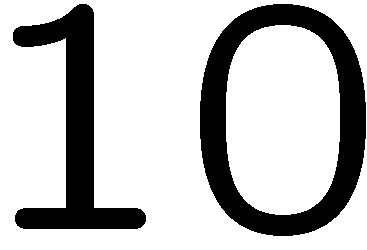 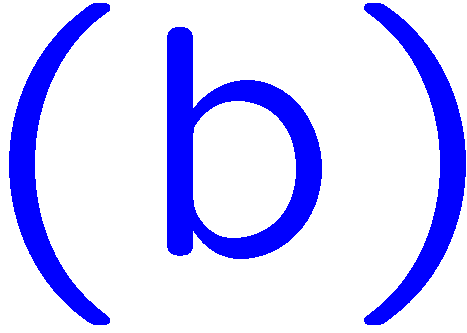 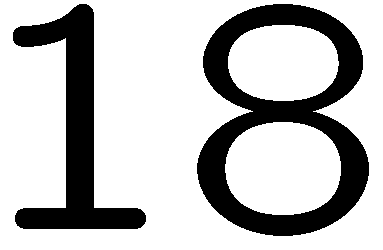 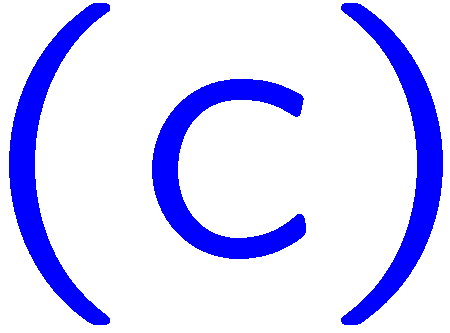 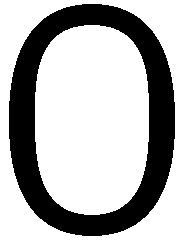 1
2
3
4
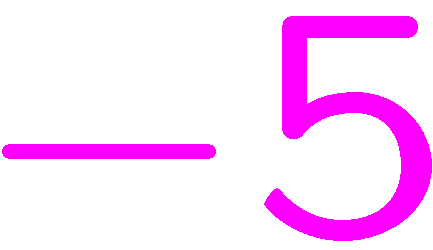 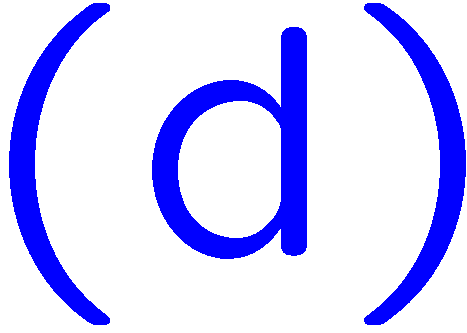 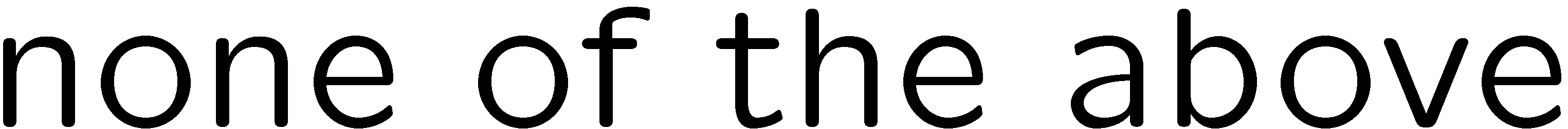 28
0 of 5
1+1=
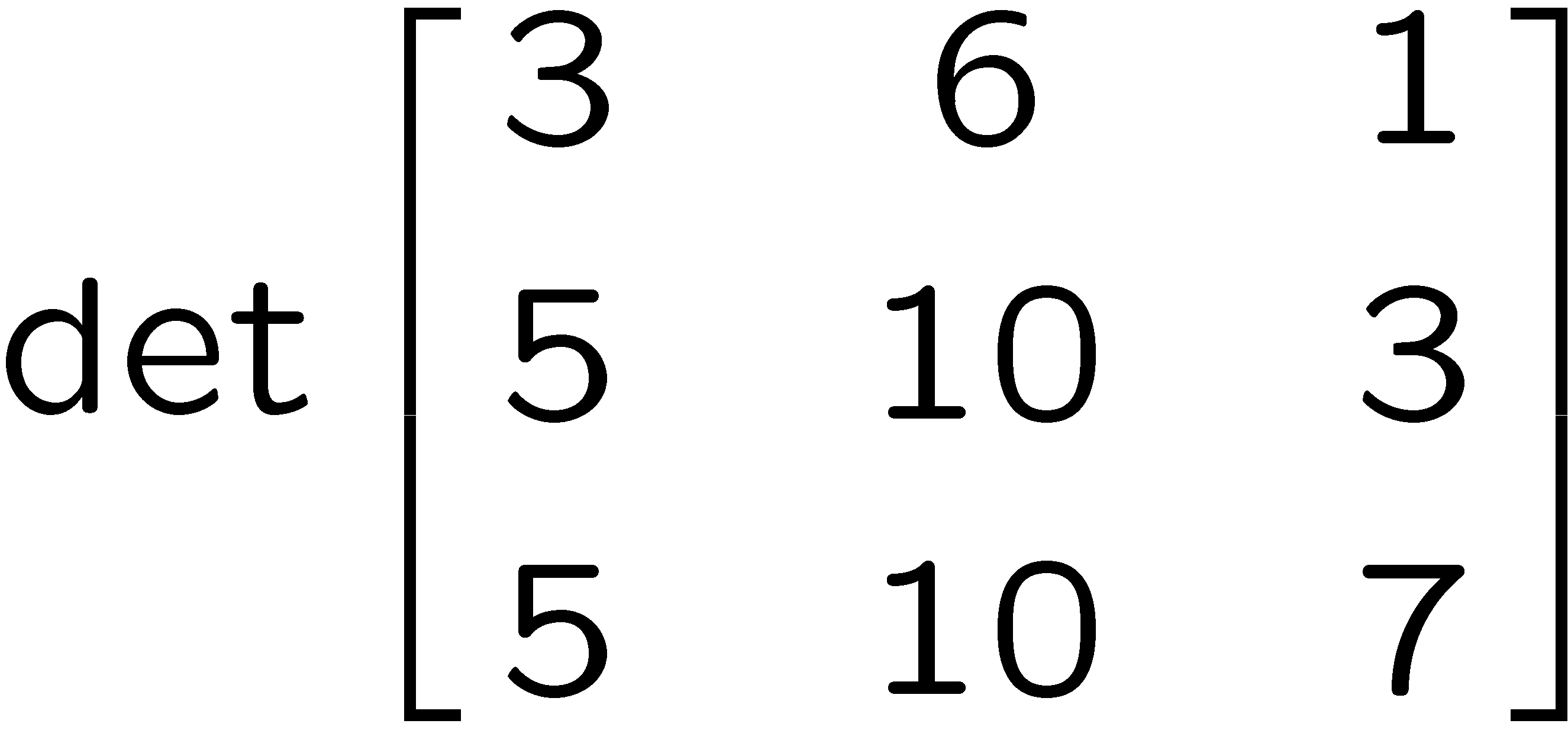 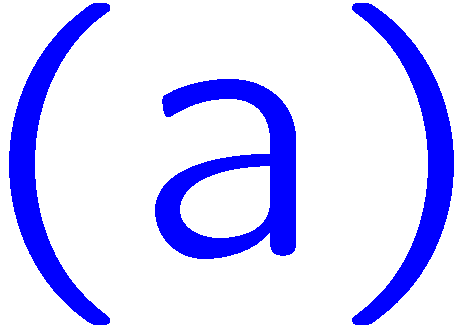 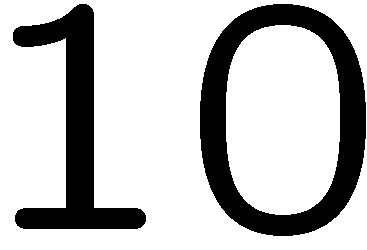 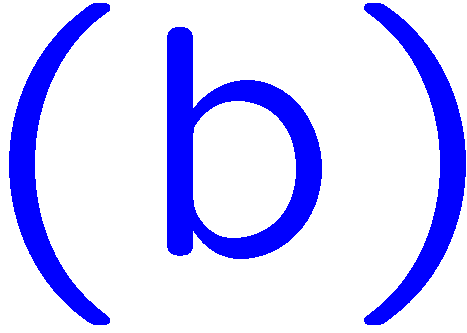 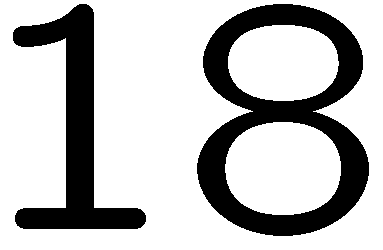 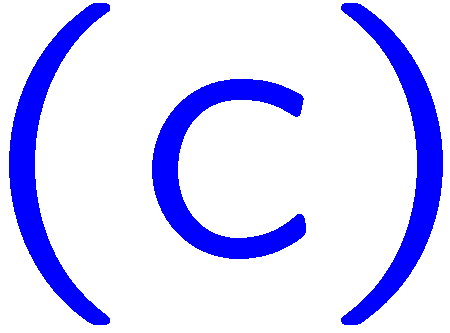 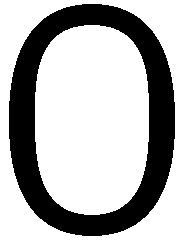 1
2
3
4
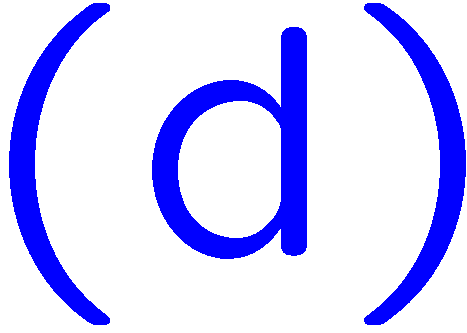 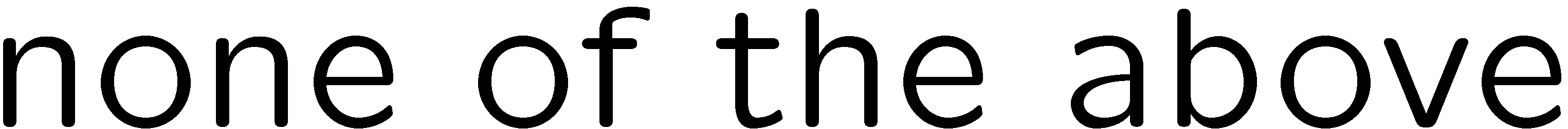 29
0 of 5
1+1=
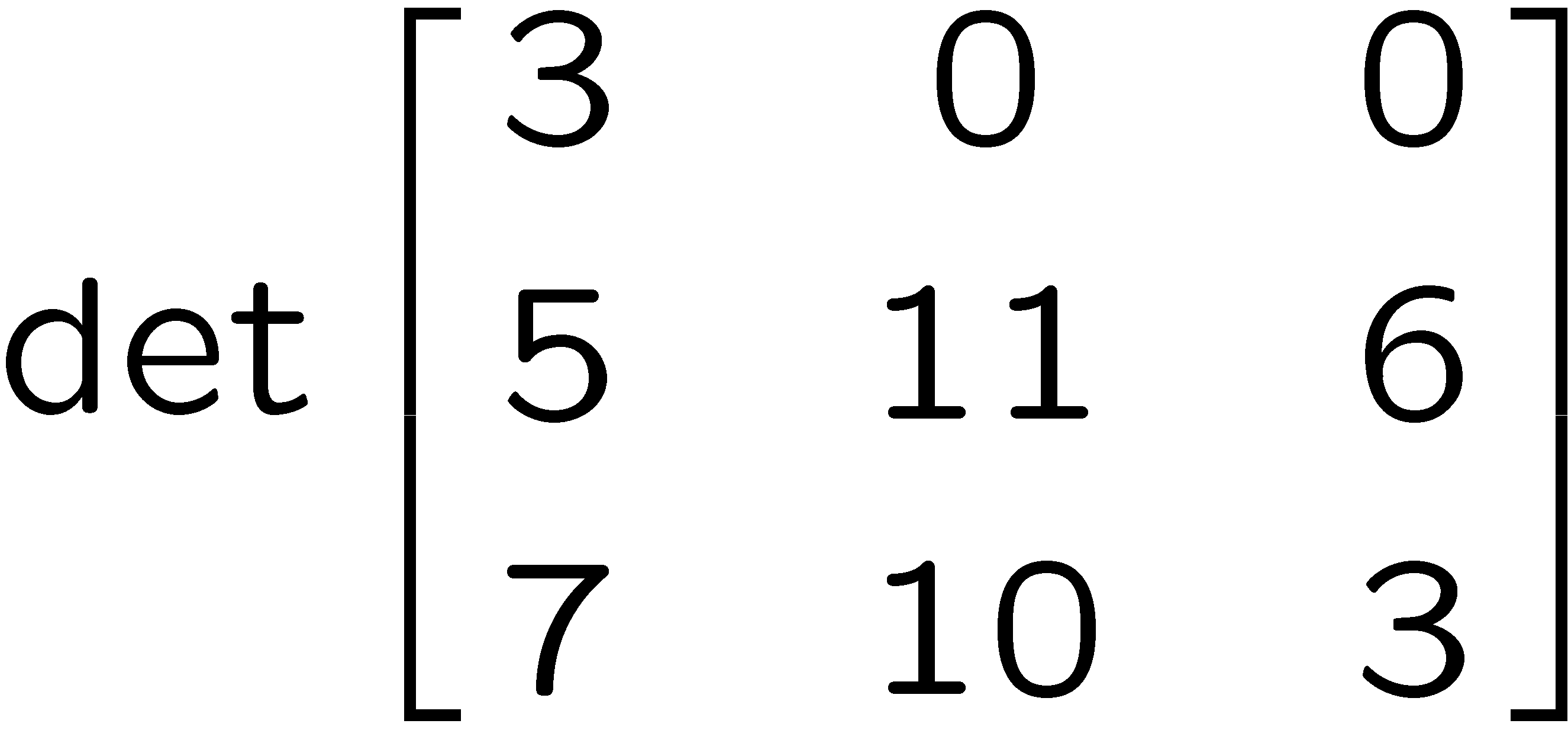 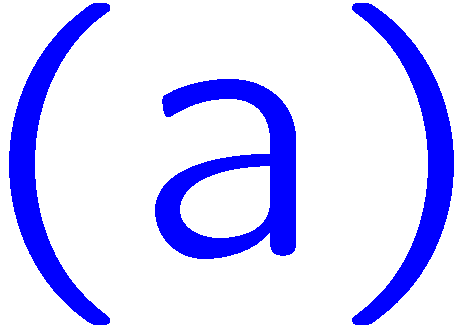 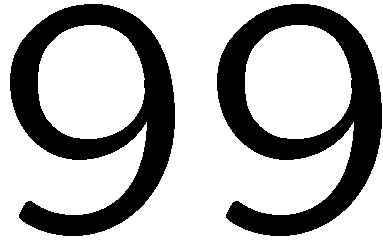 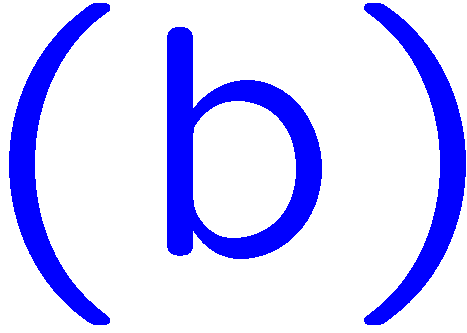 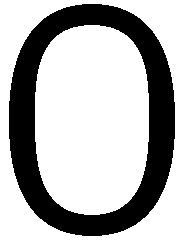 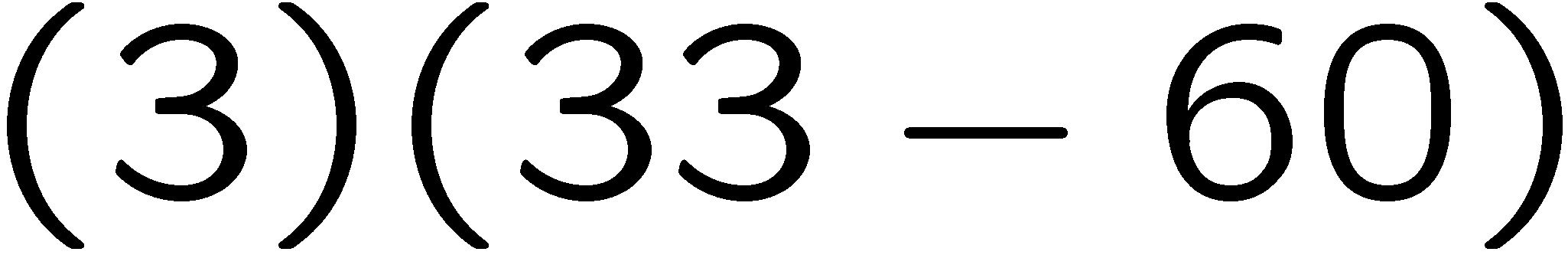 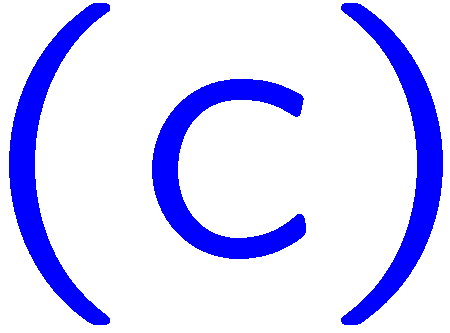 1
2
3
4
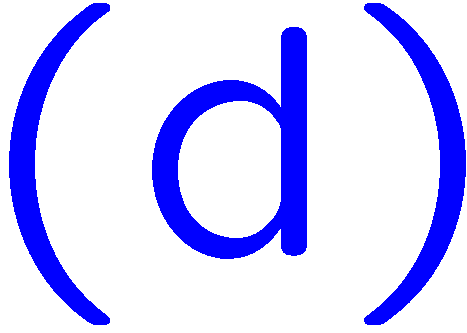 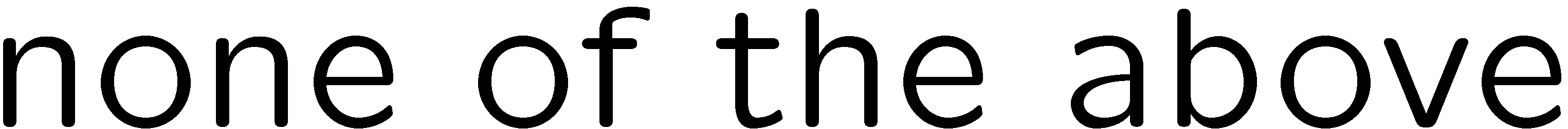 30
0 of 5
1+1=
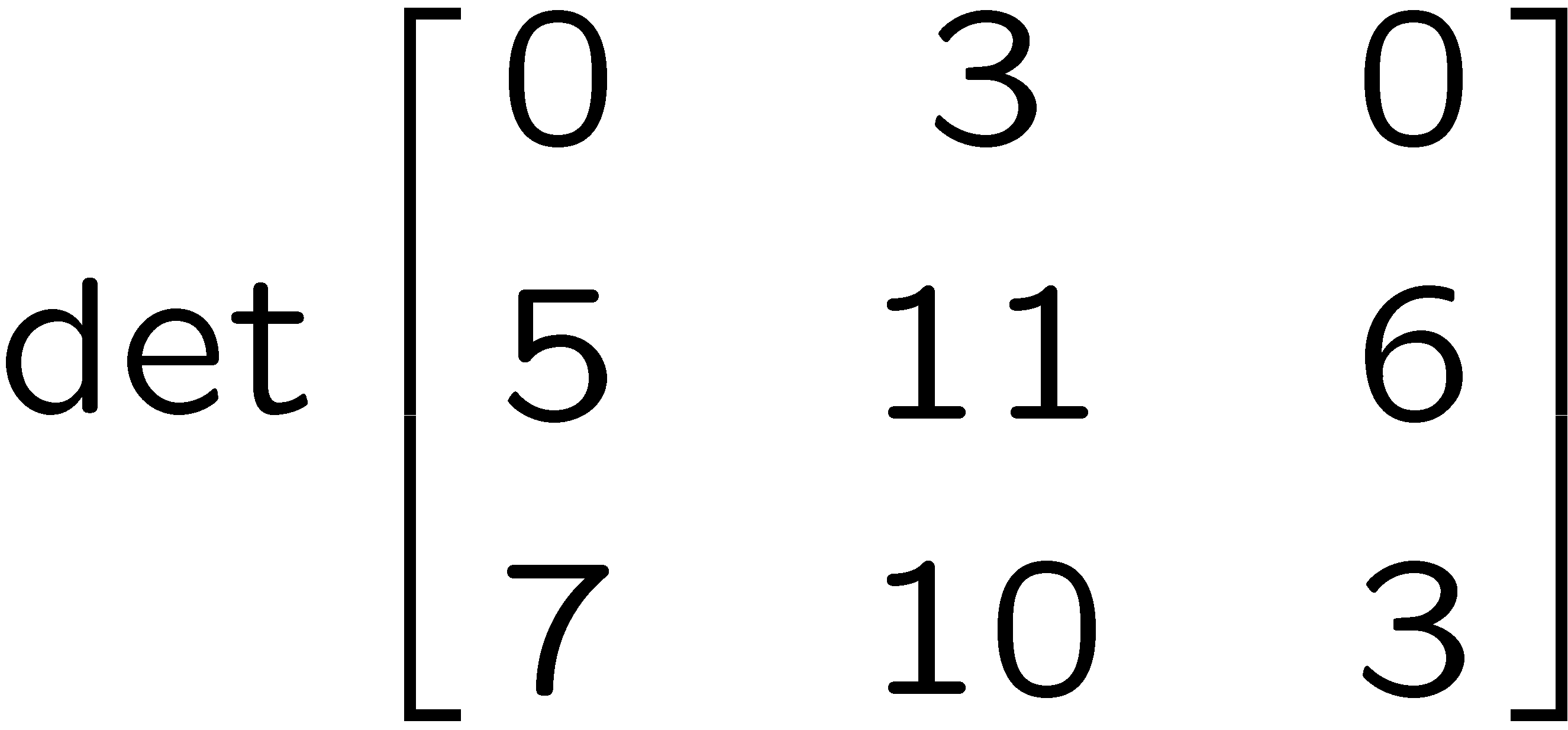 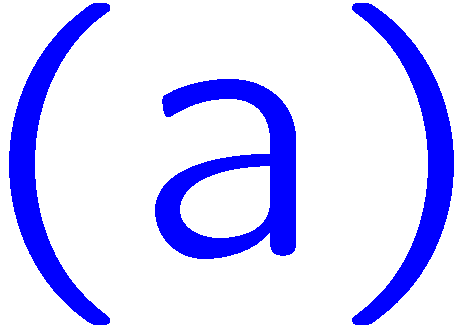 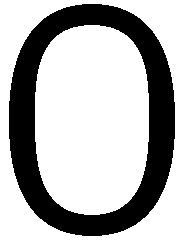 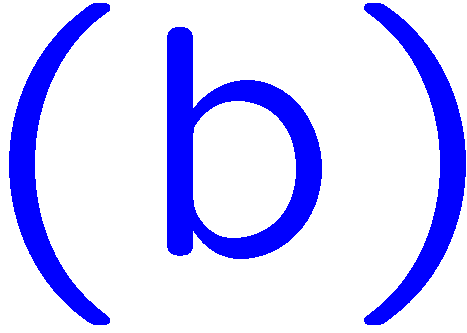 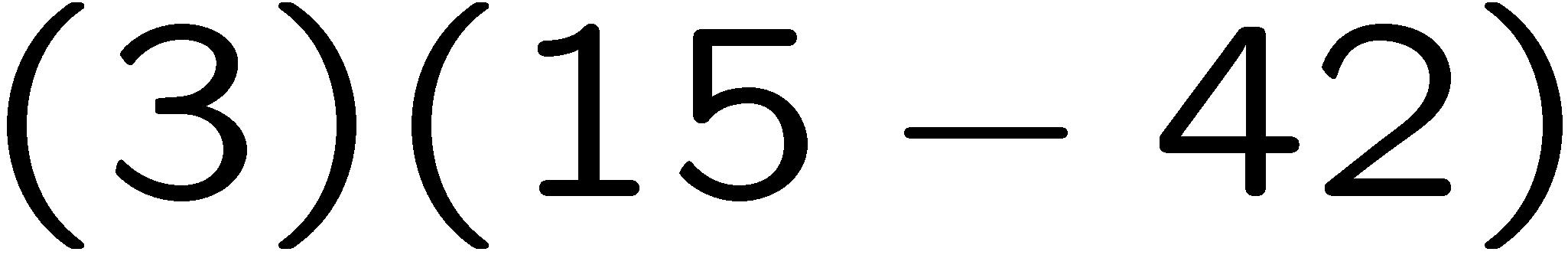 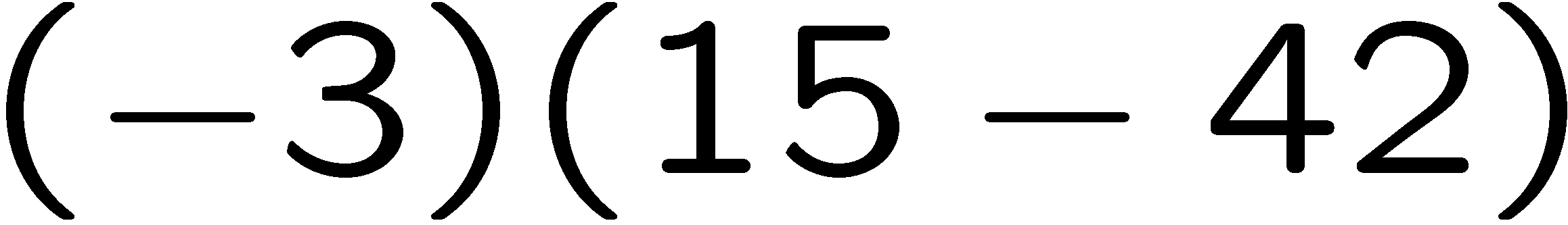 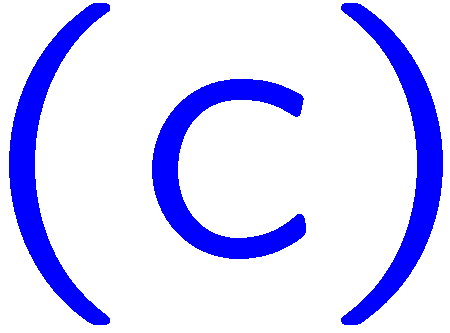 1
2
3
4
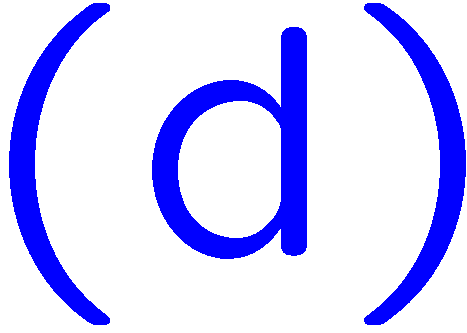 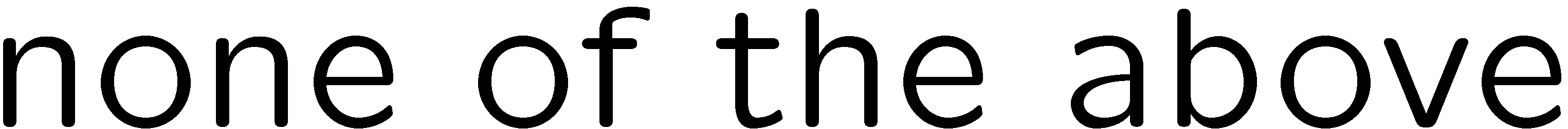 31
0 of 5
1+1=
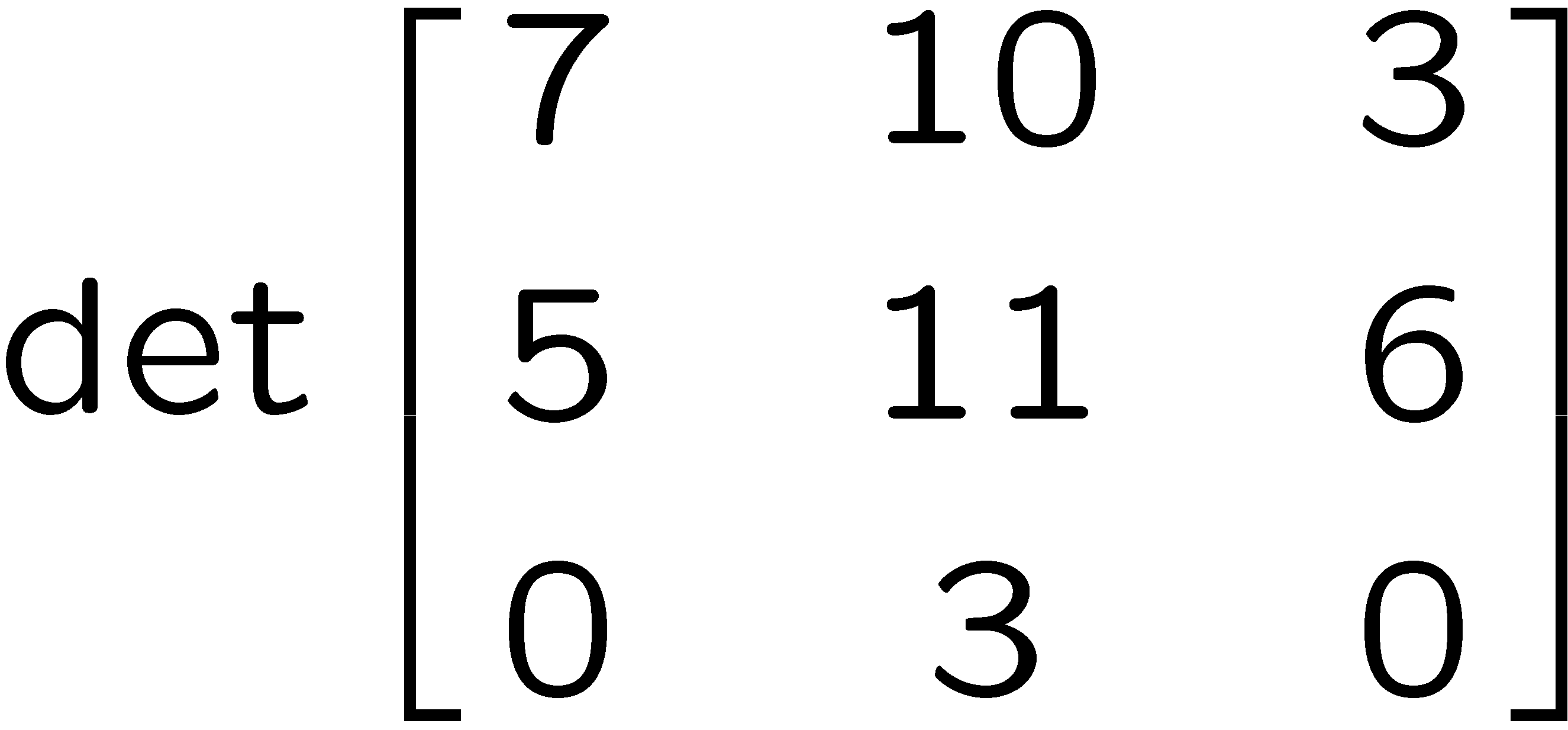 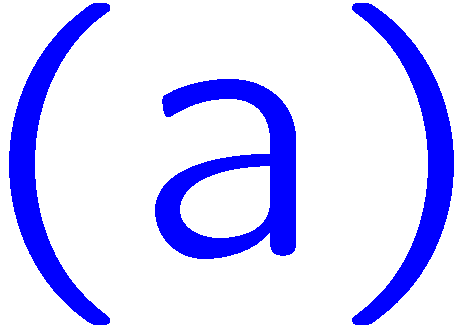 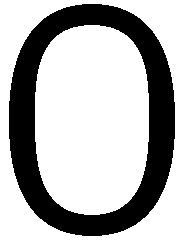 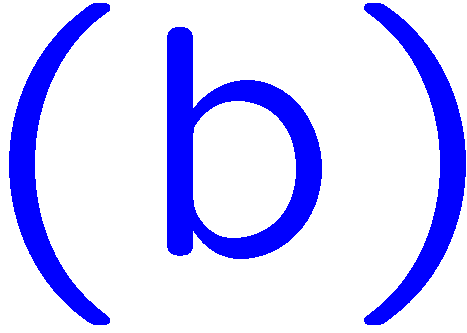 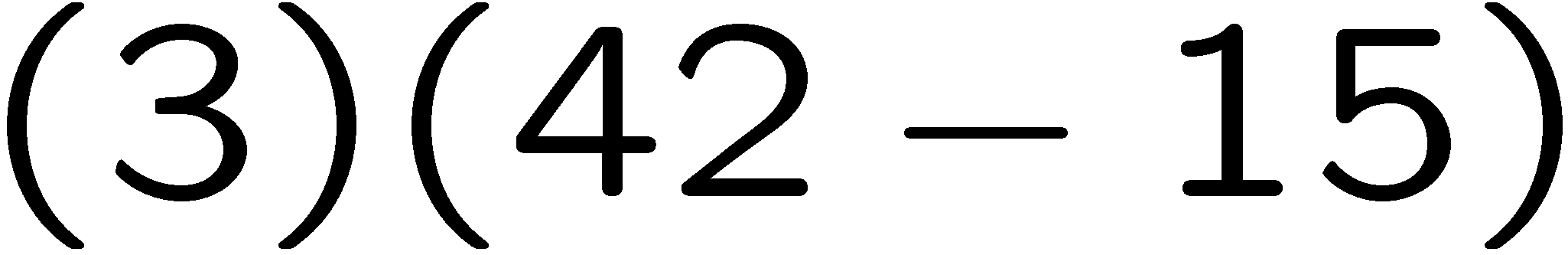 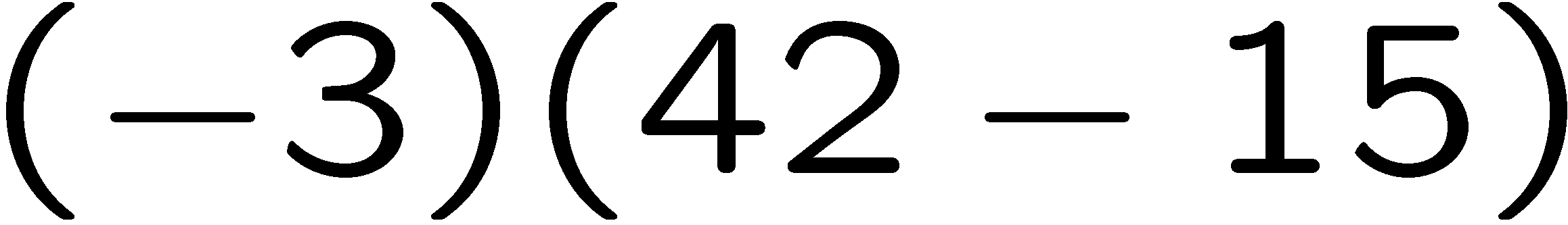 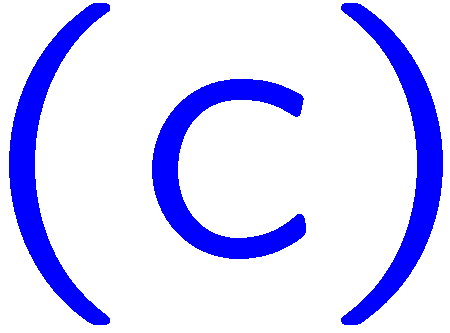 1
2
3
4
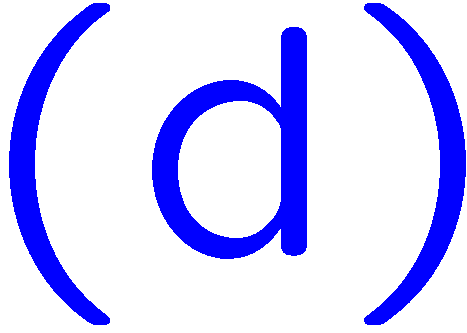 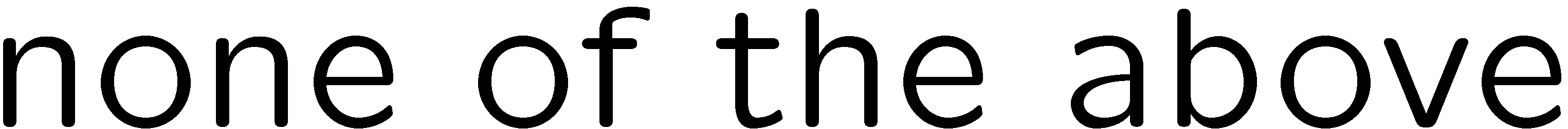 32
0 of 5
1+1=
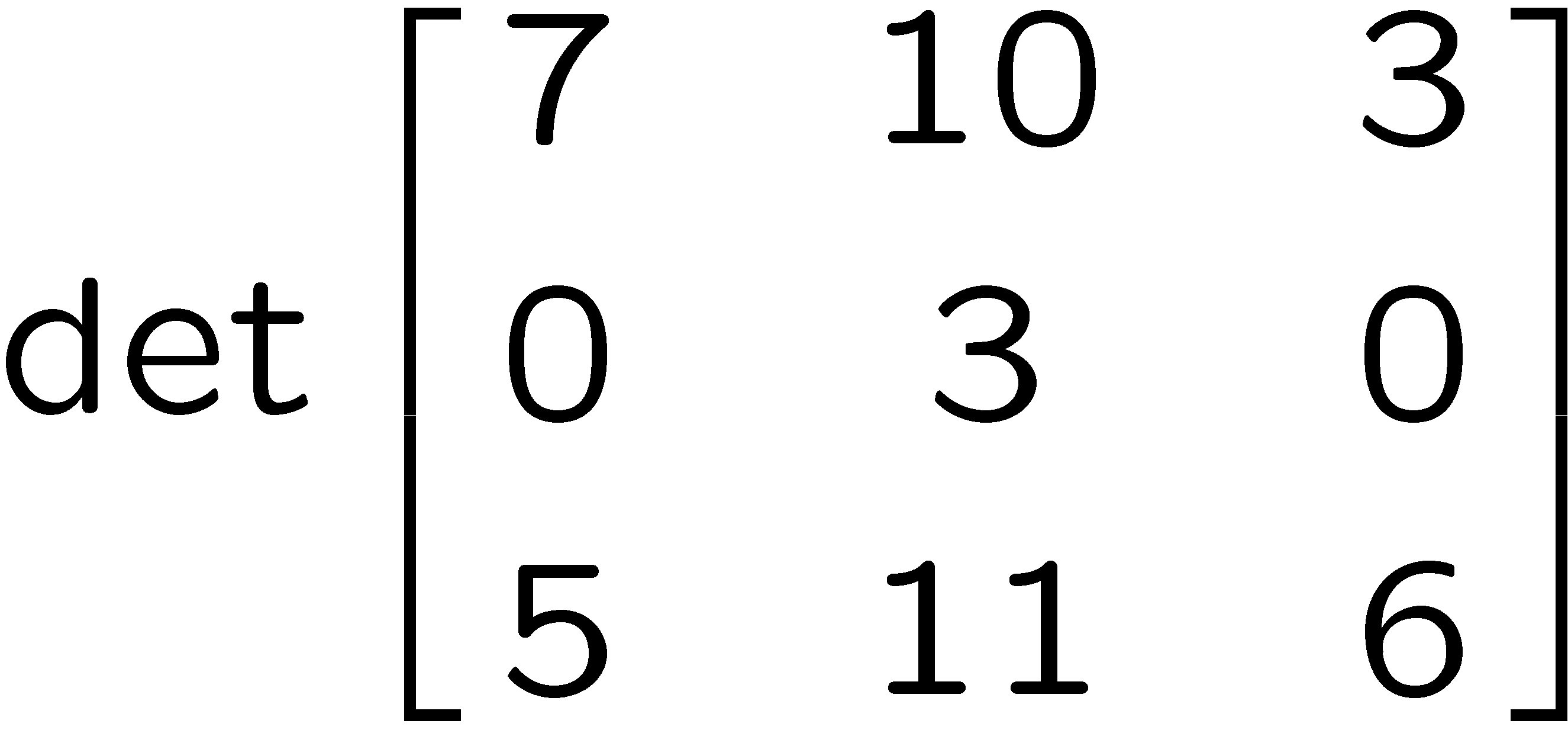 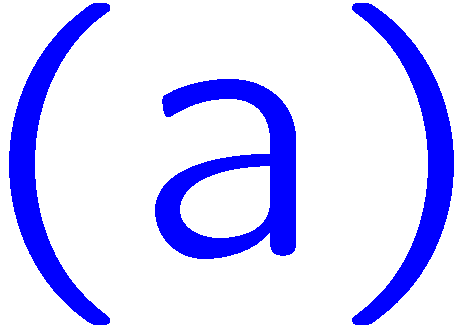 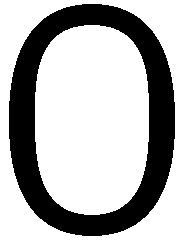 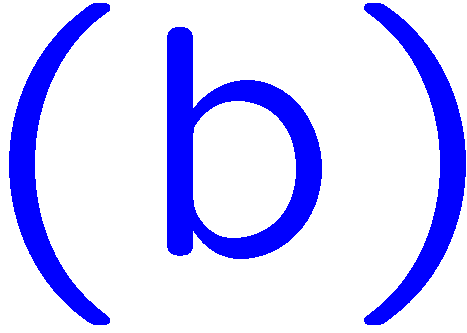 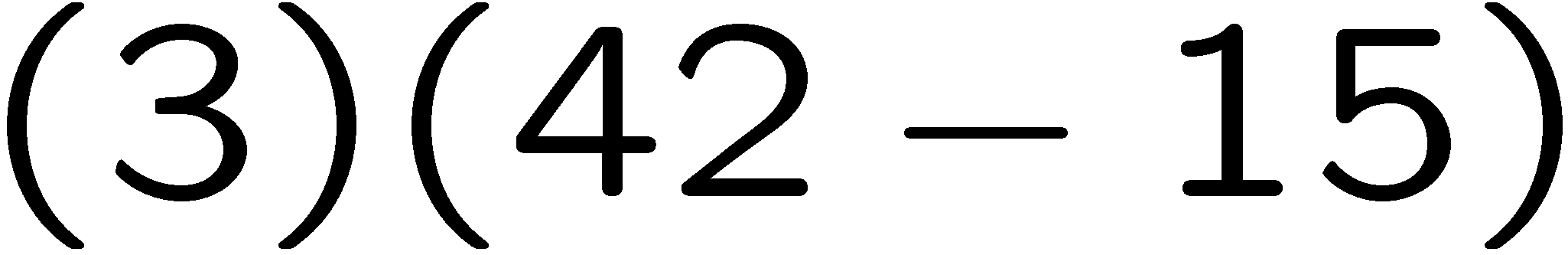 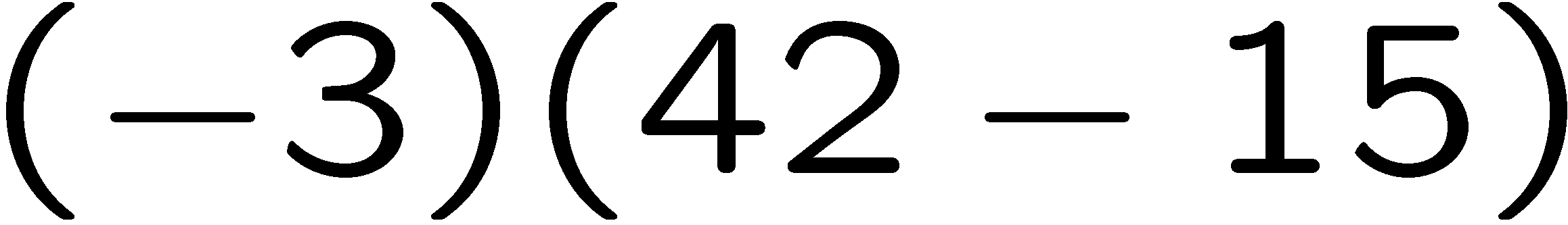 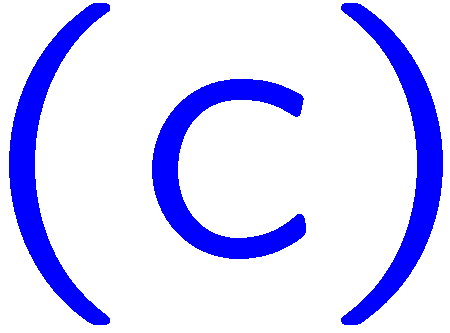 1
2
3
4
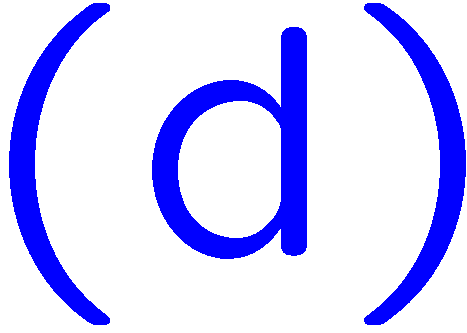 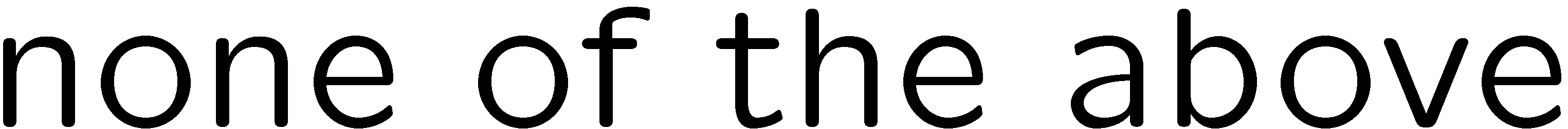 33
0 of 5
1+1=
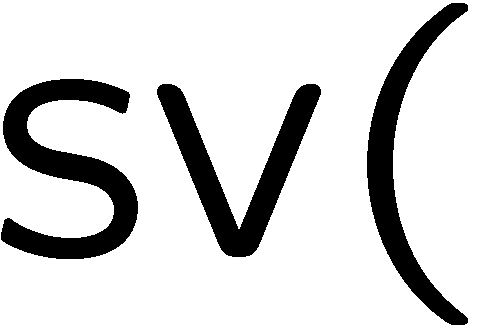 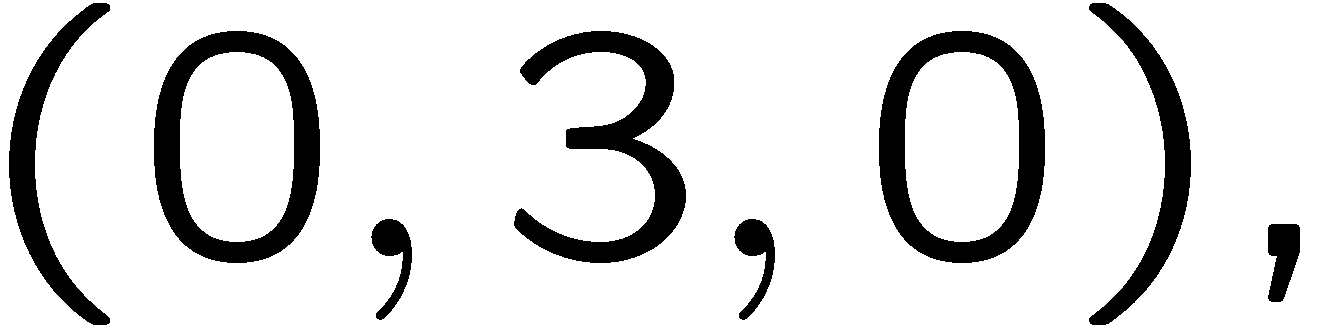 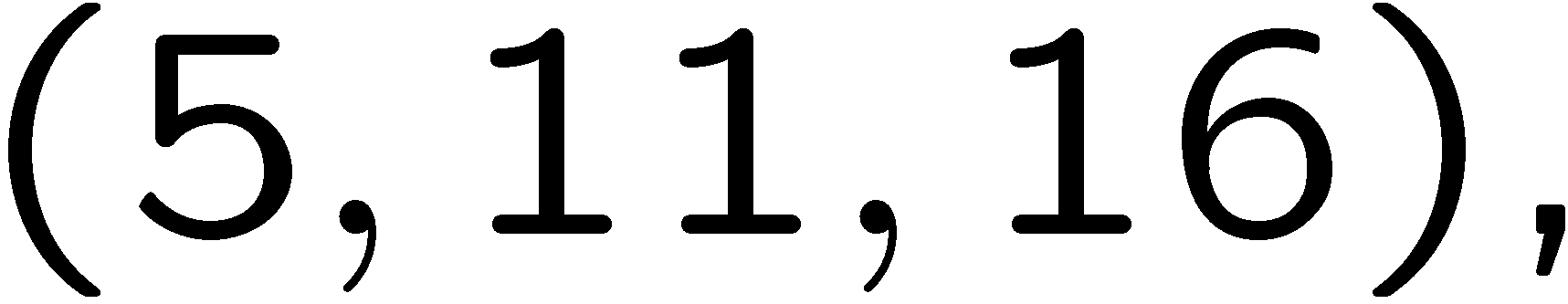 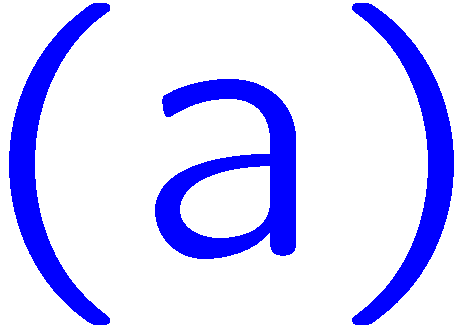 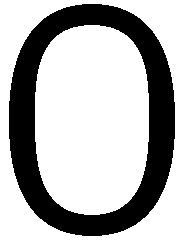 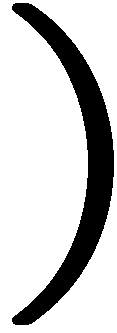 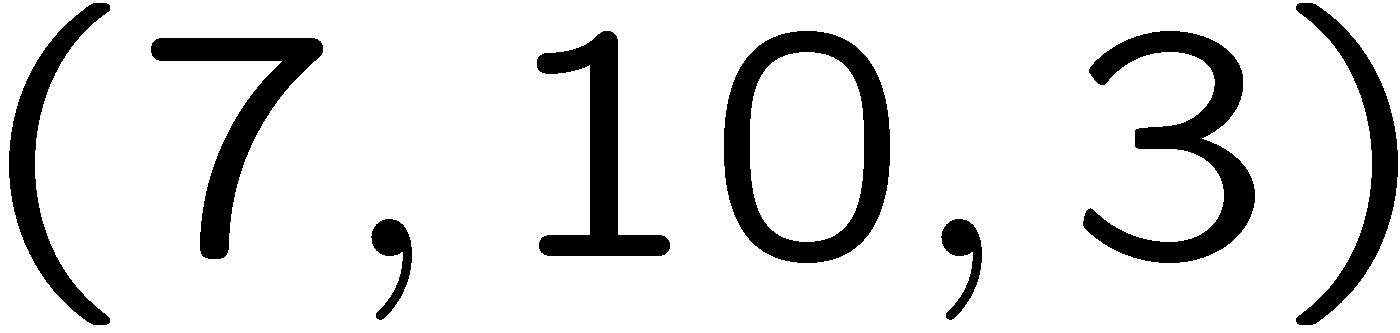 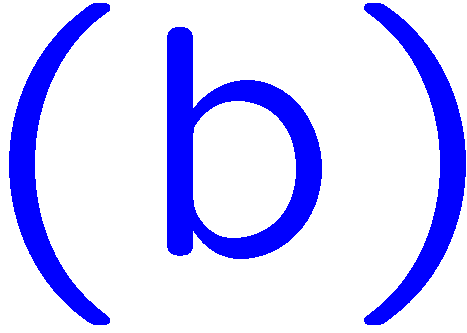 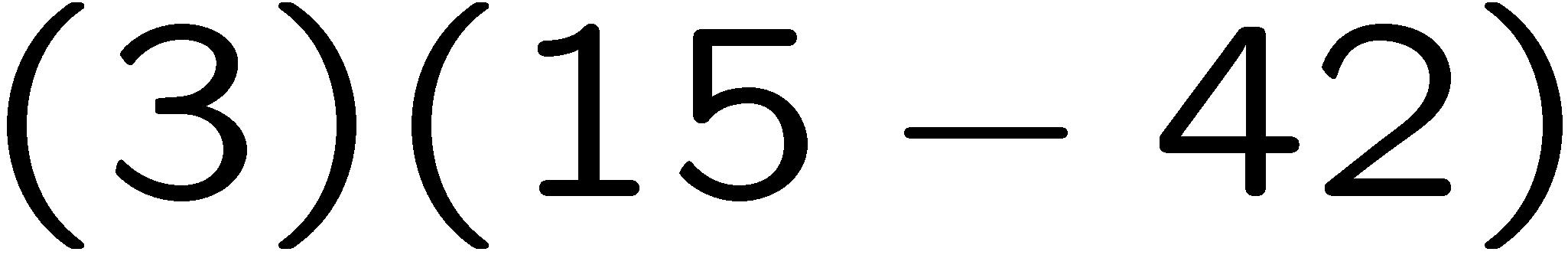 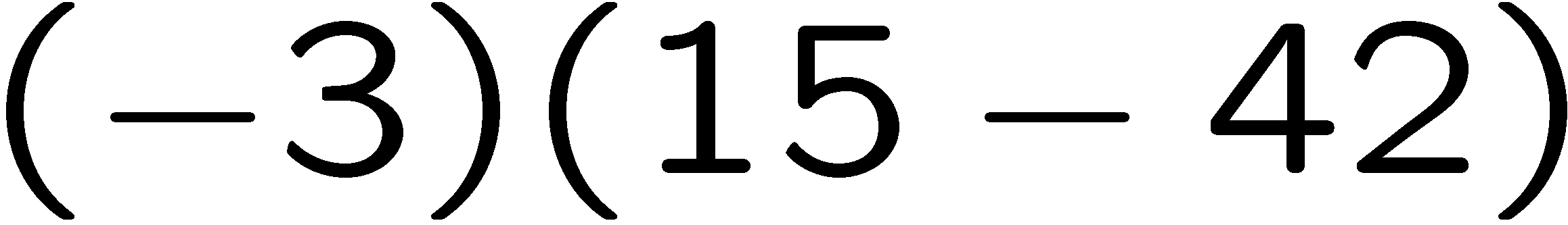 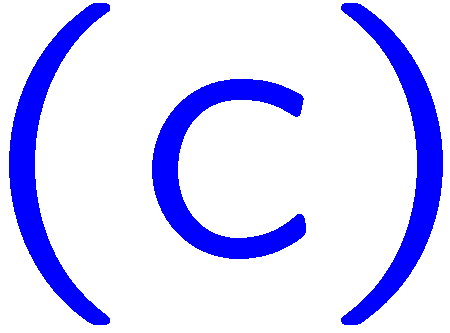 1
2
3
4
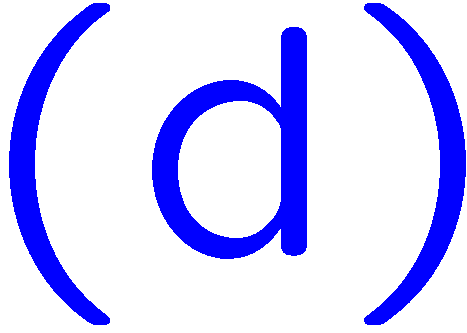 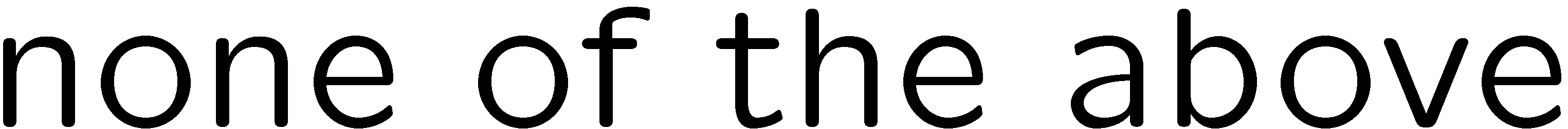 34
0 of 5
1+1=
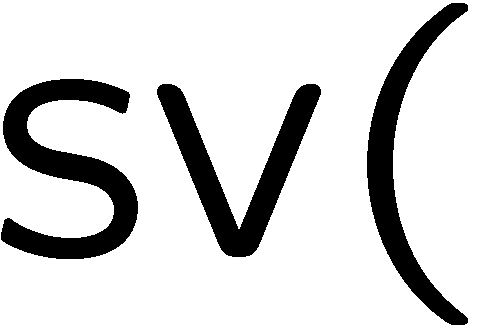 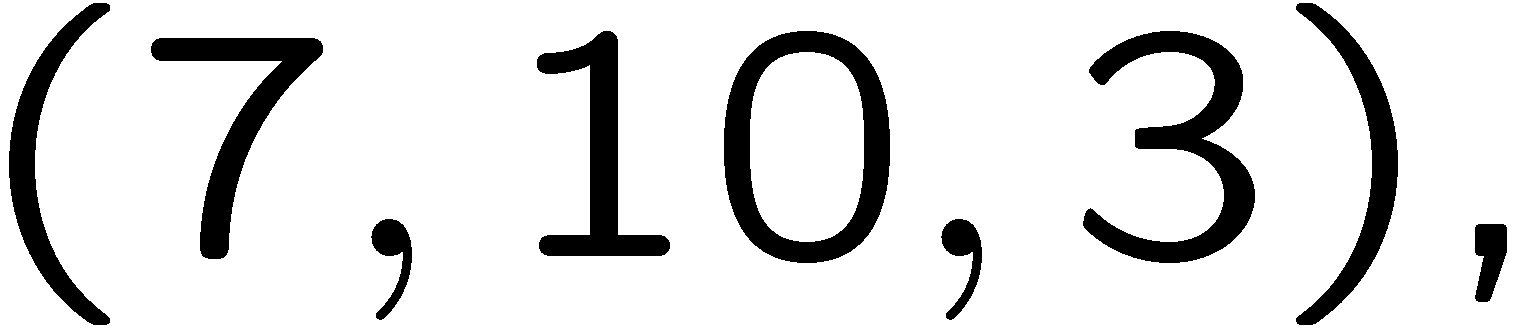 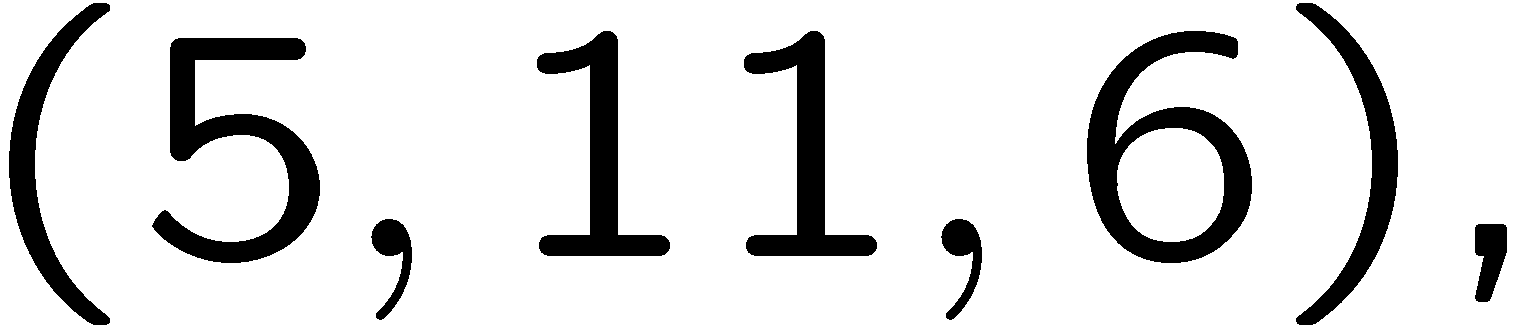 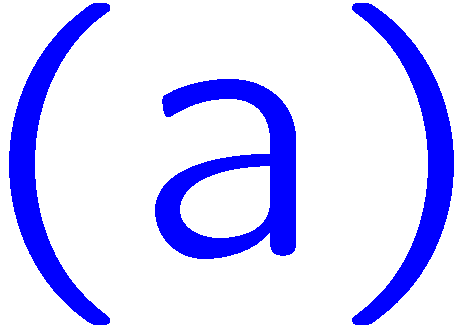 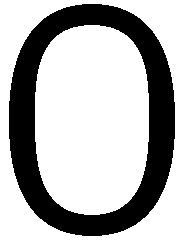 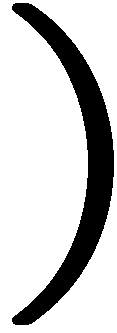 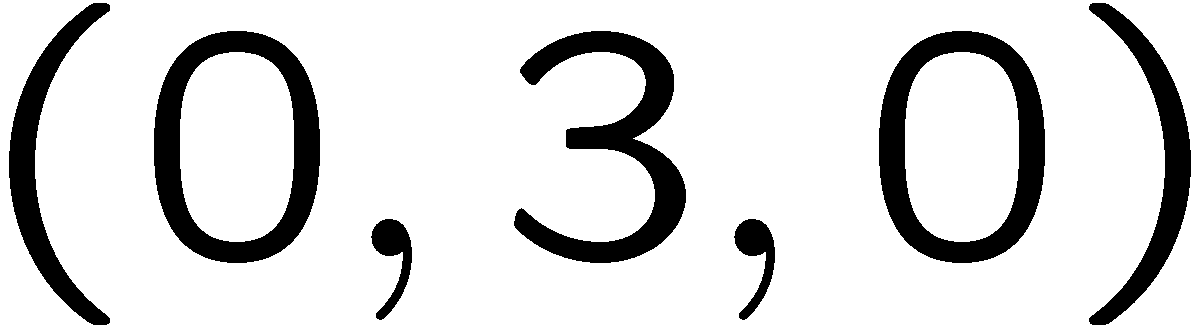 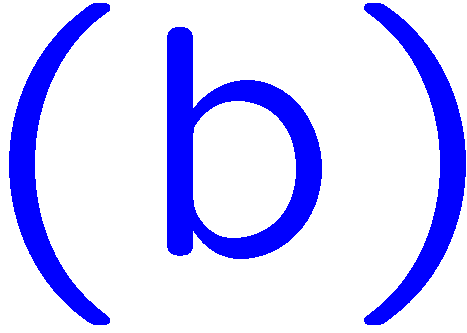 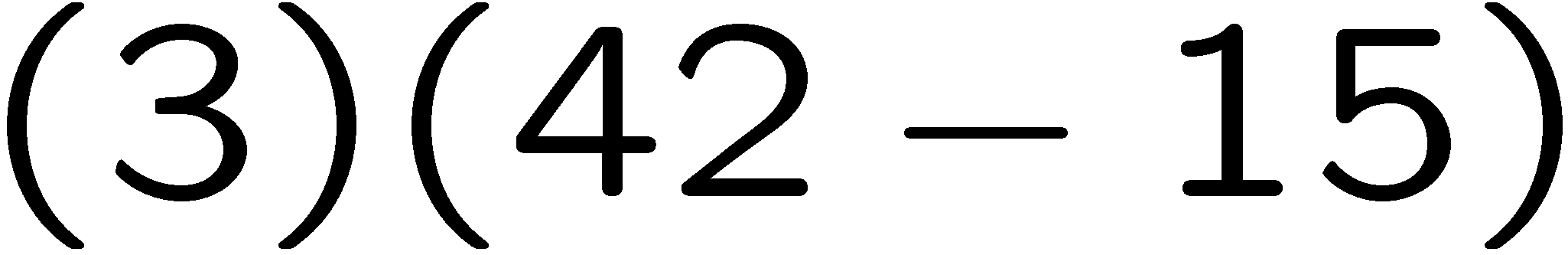 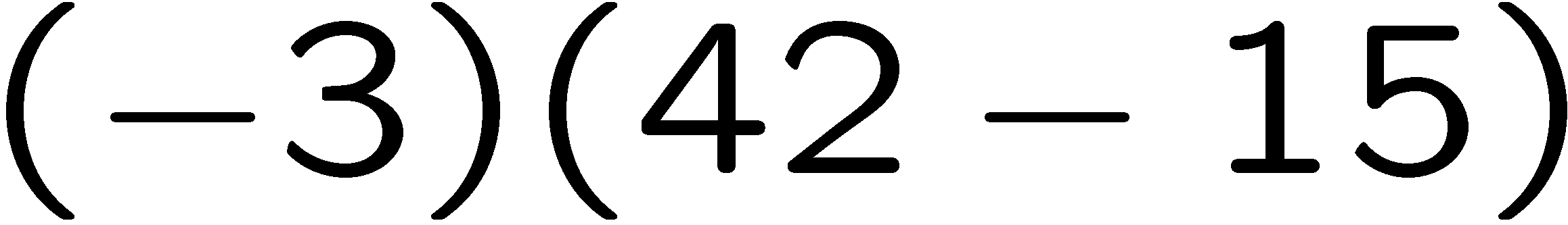 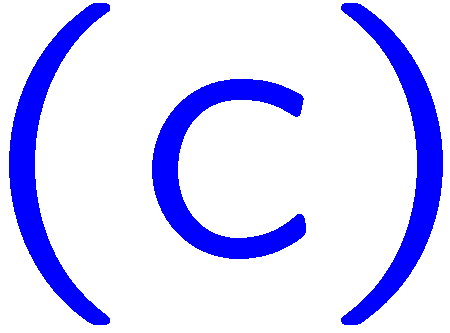 1
2
3
4
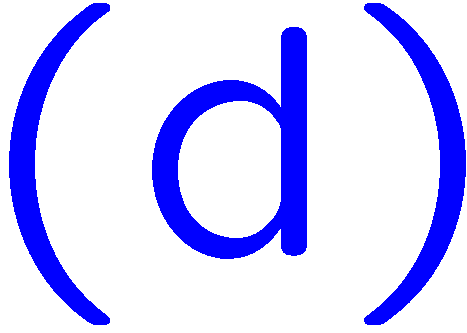 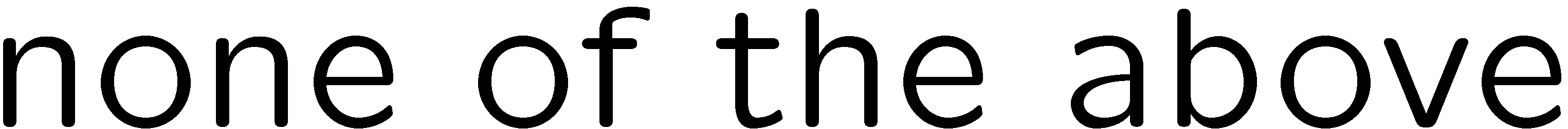 35
0 of 5
1+1=
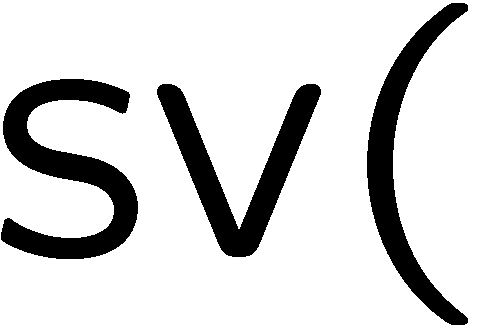 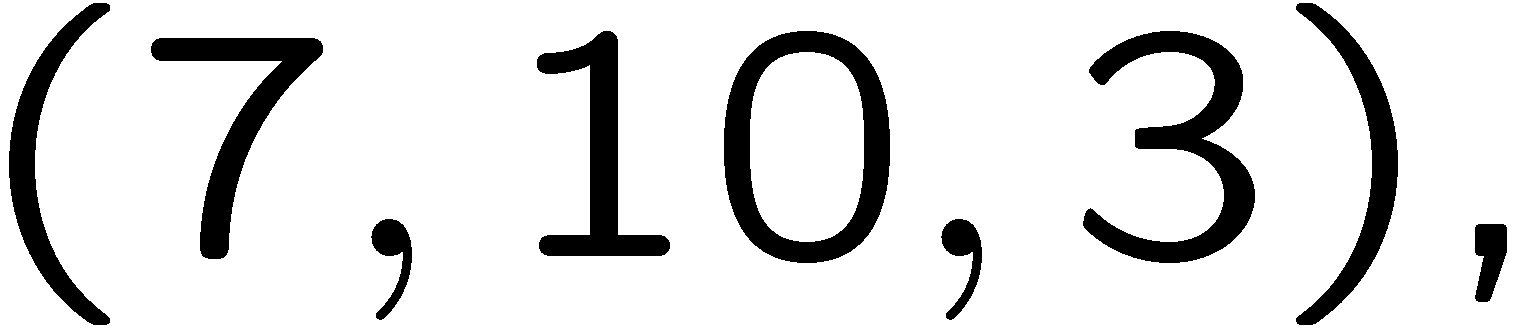 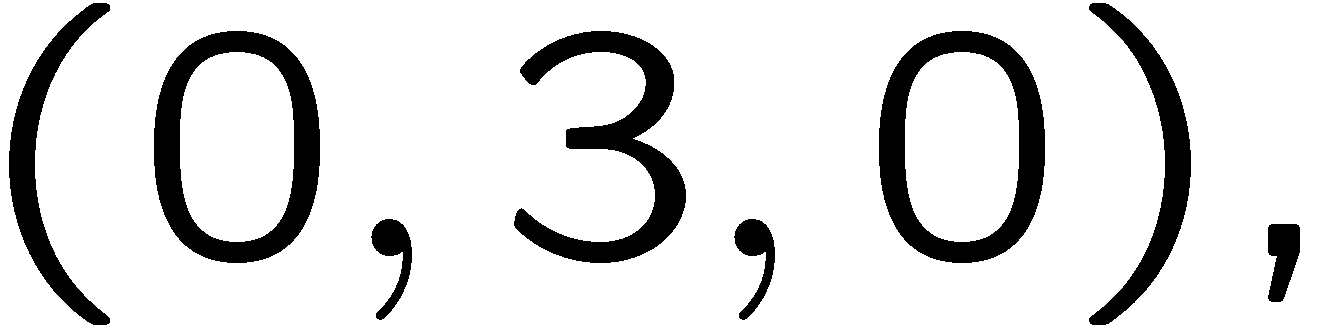 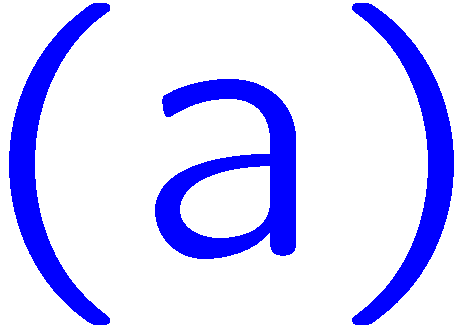 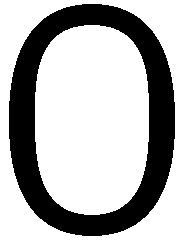 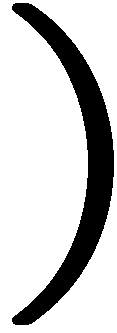 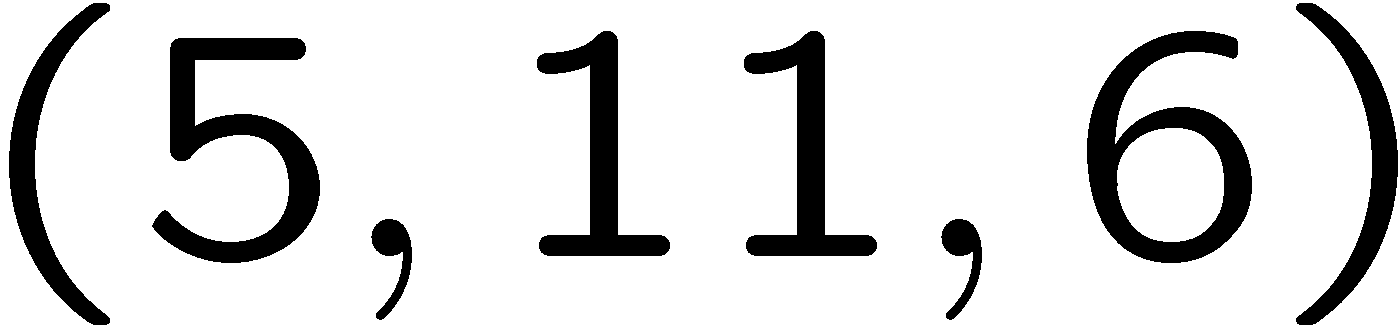 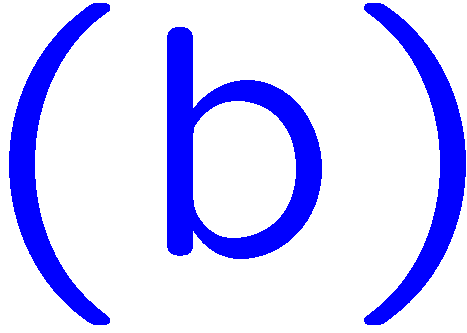 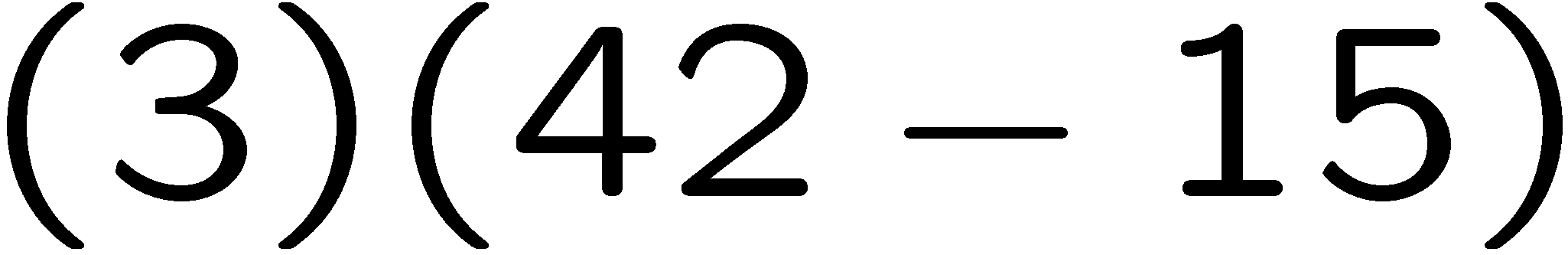 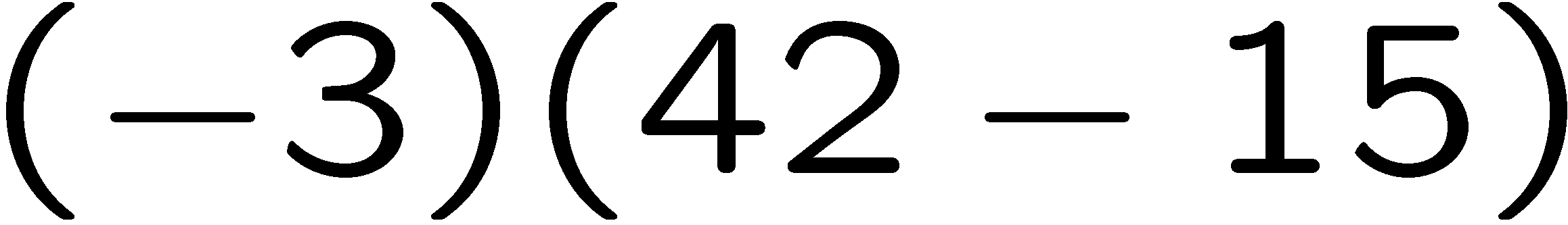 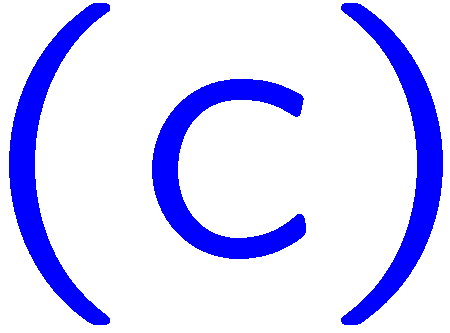 1
2
3
4
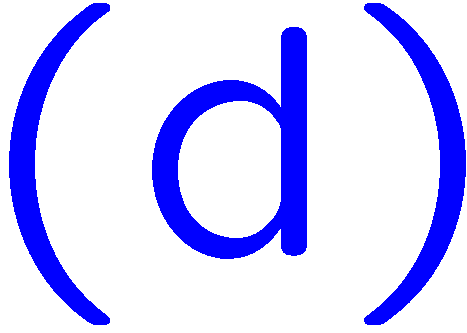 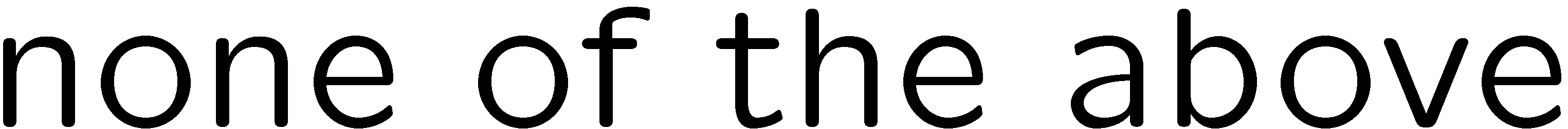 36
0 of 5
1+1=
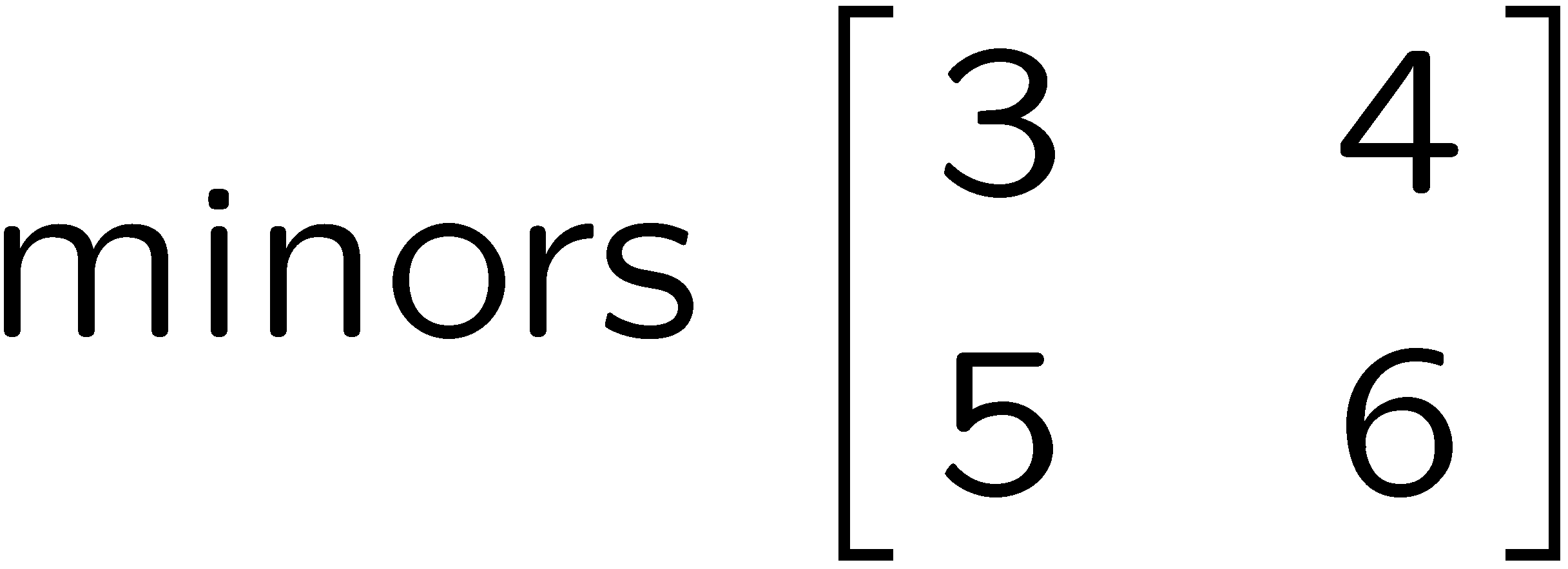 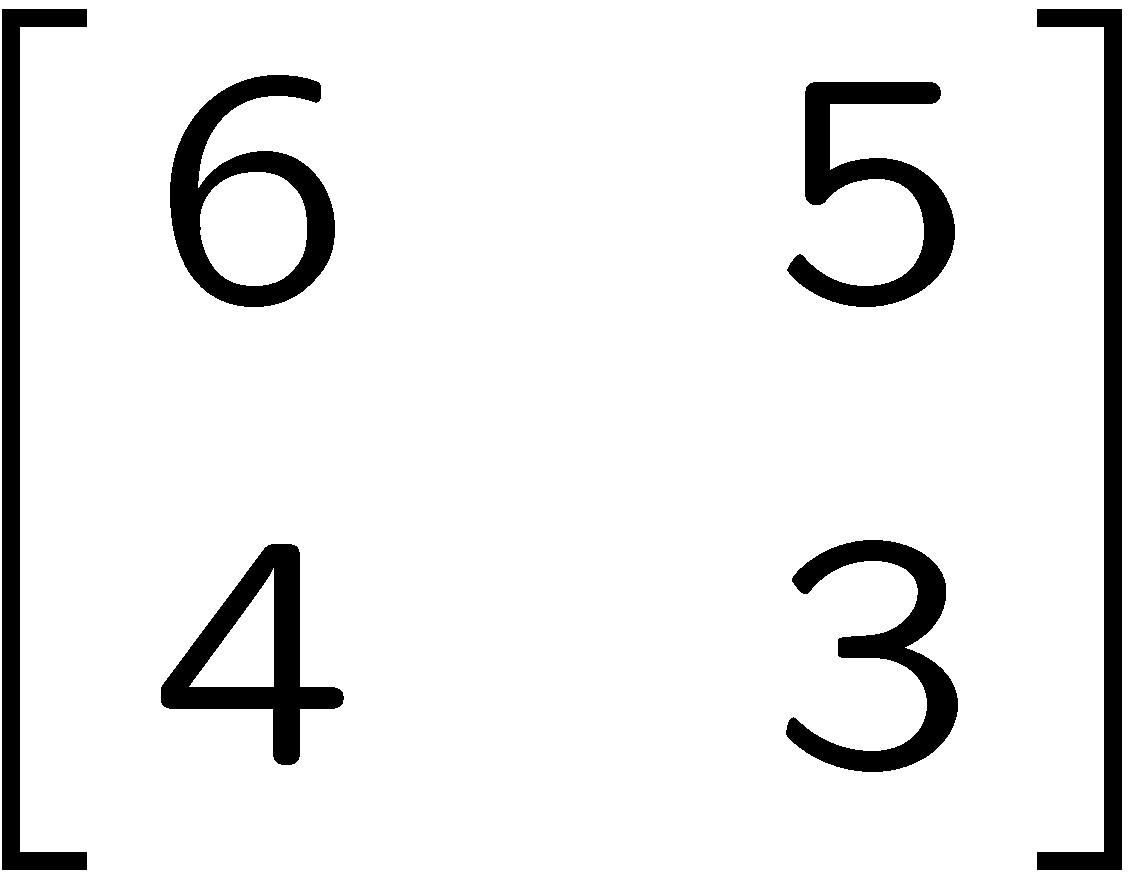 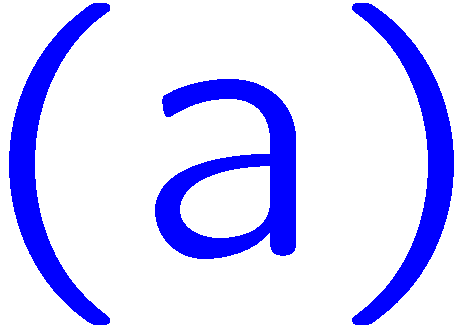 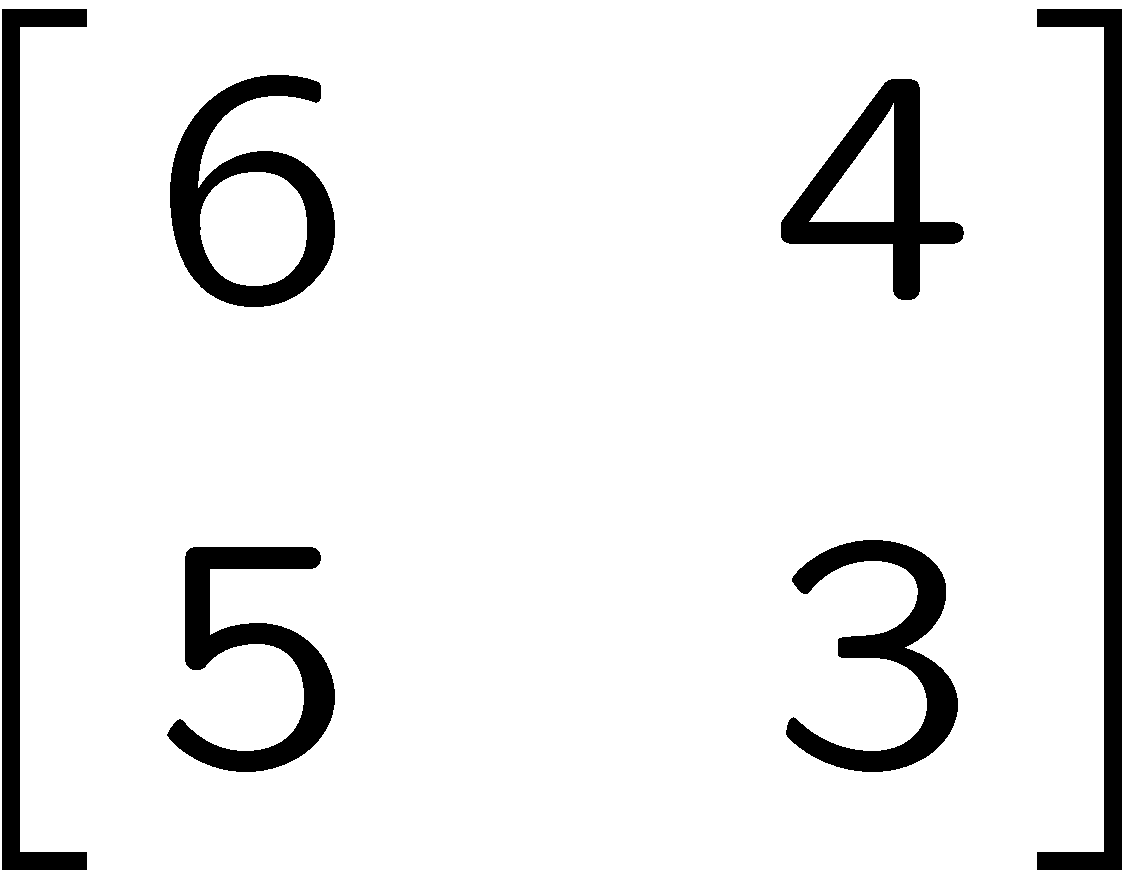 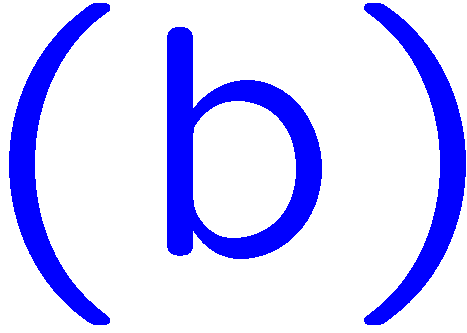 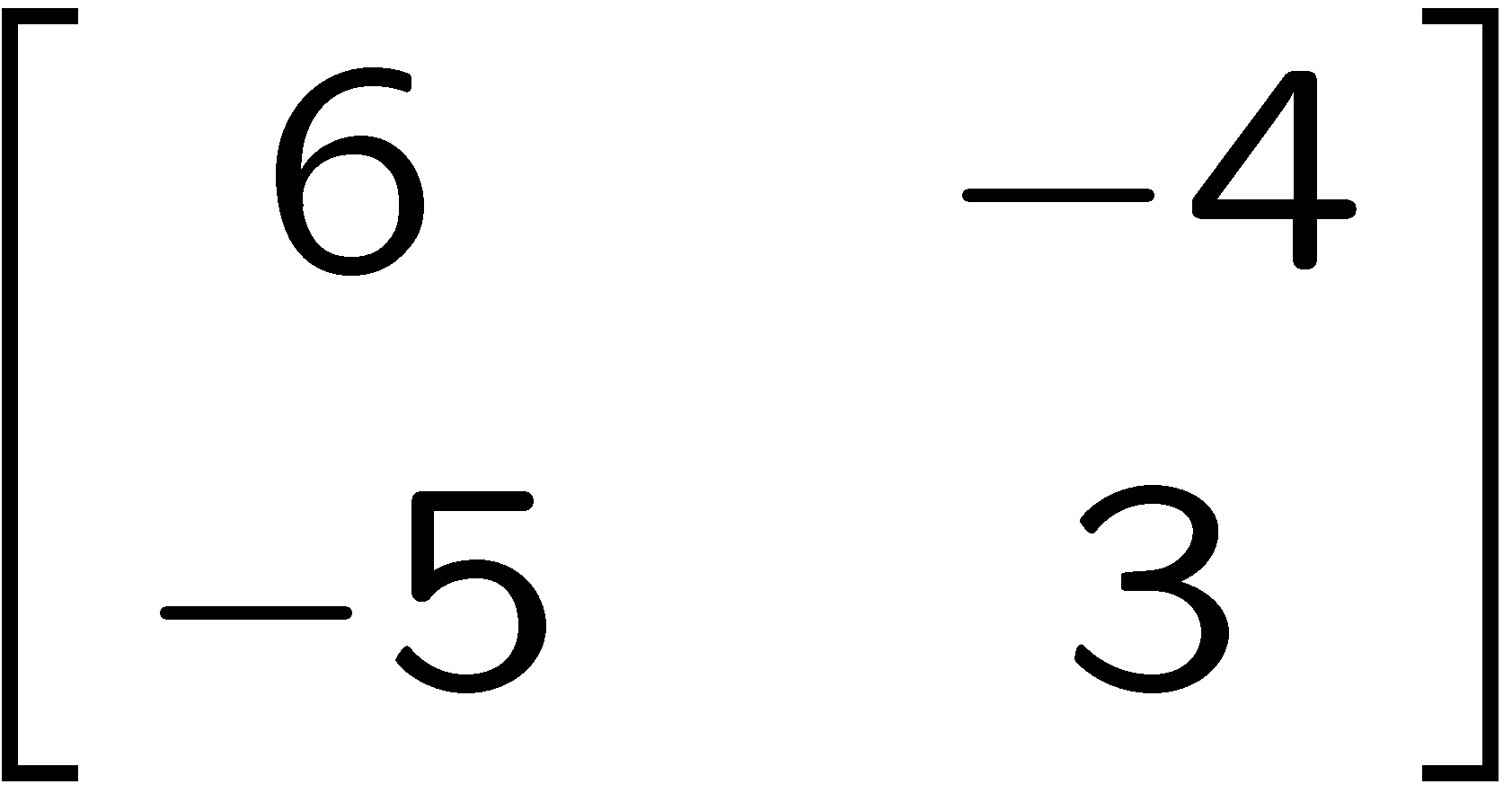 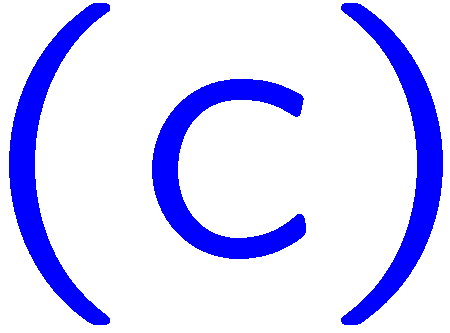 1
2
3
4
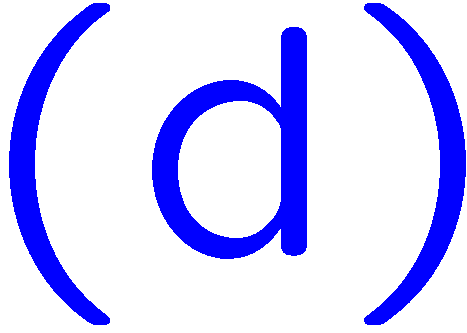 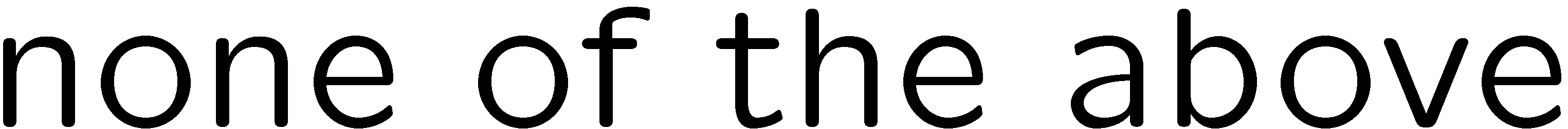 37
0 of 5
1+1=
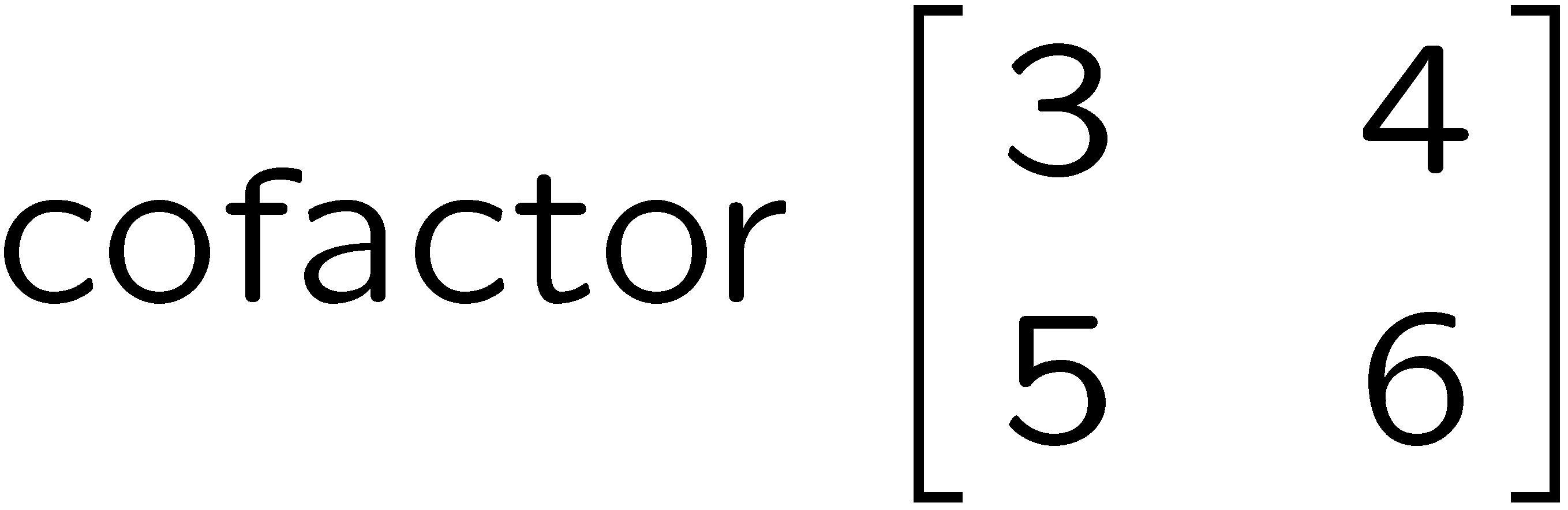 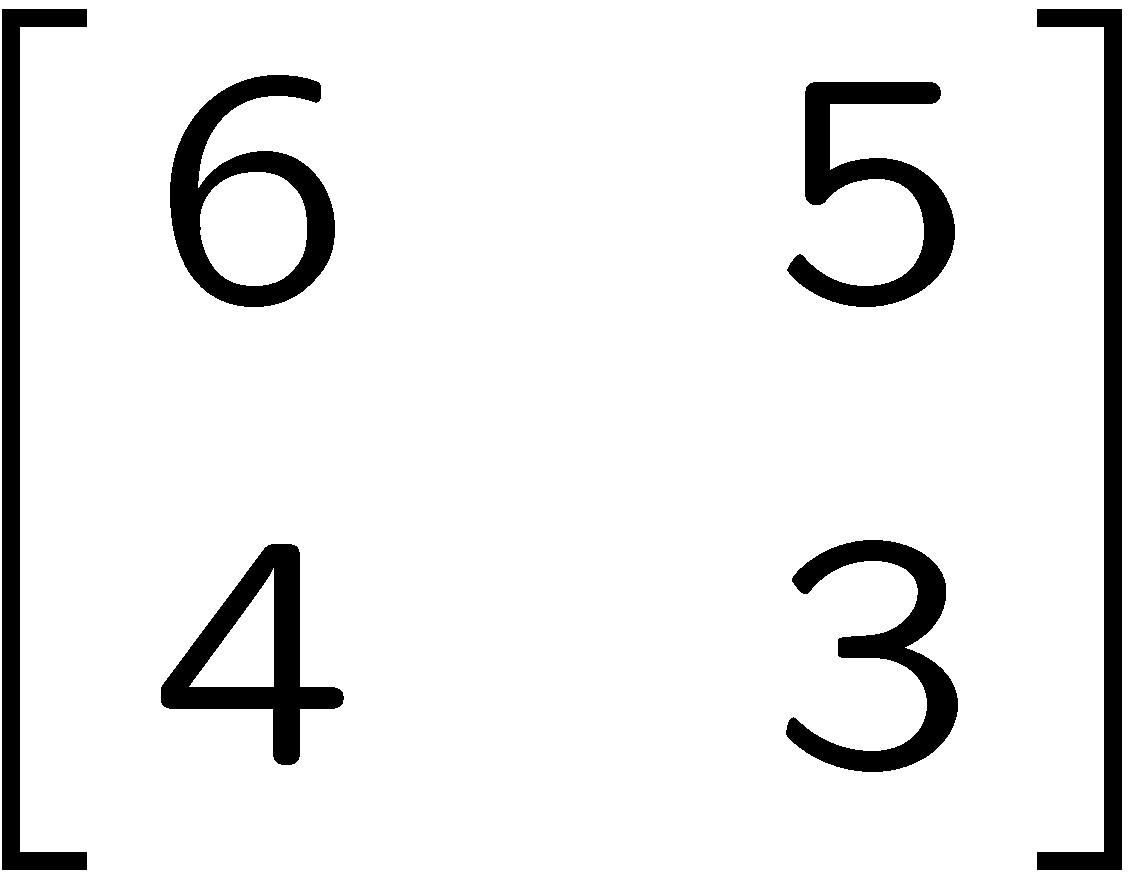 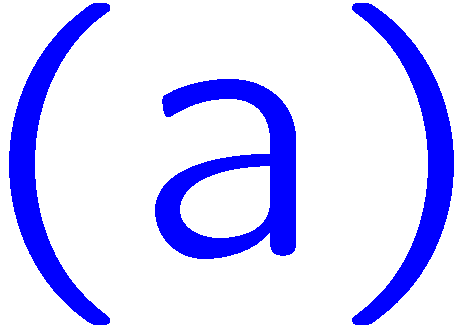 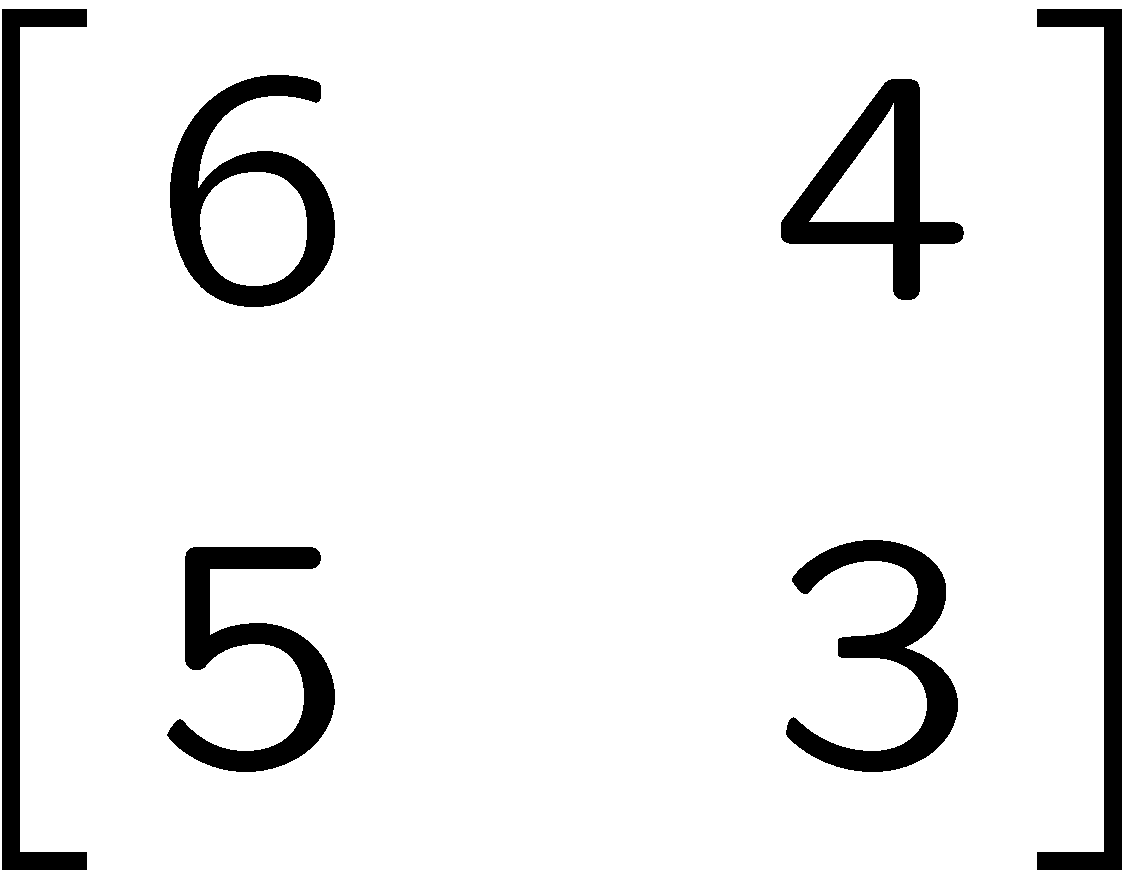 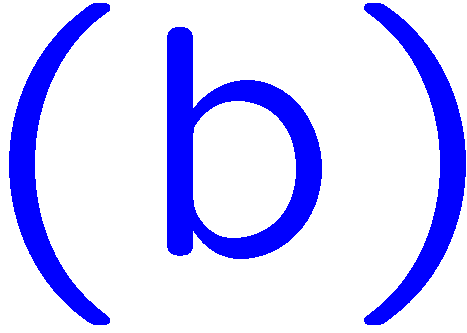 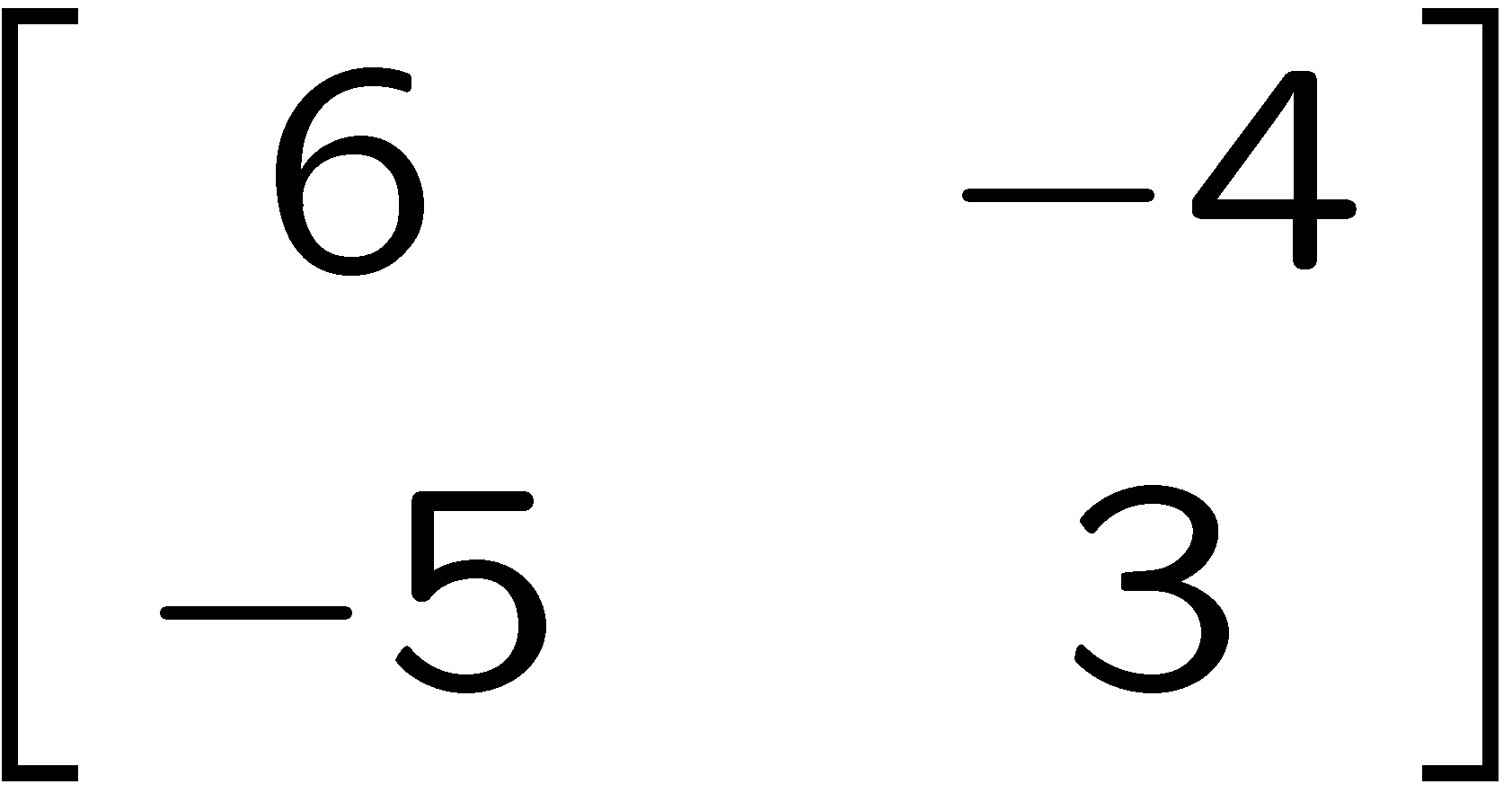 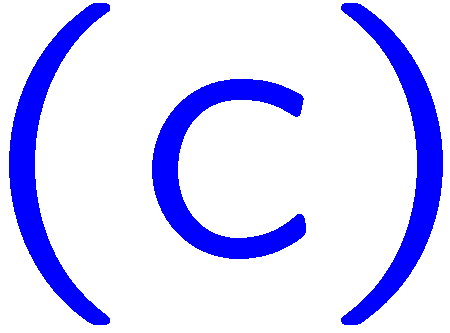 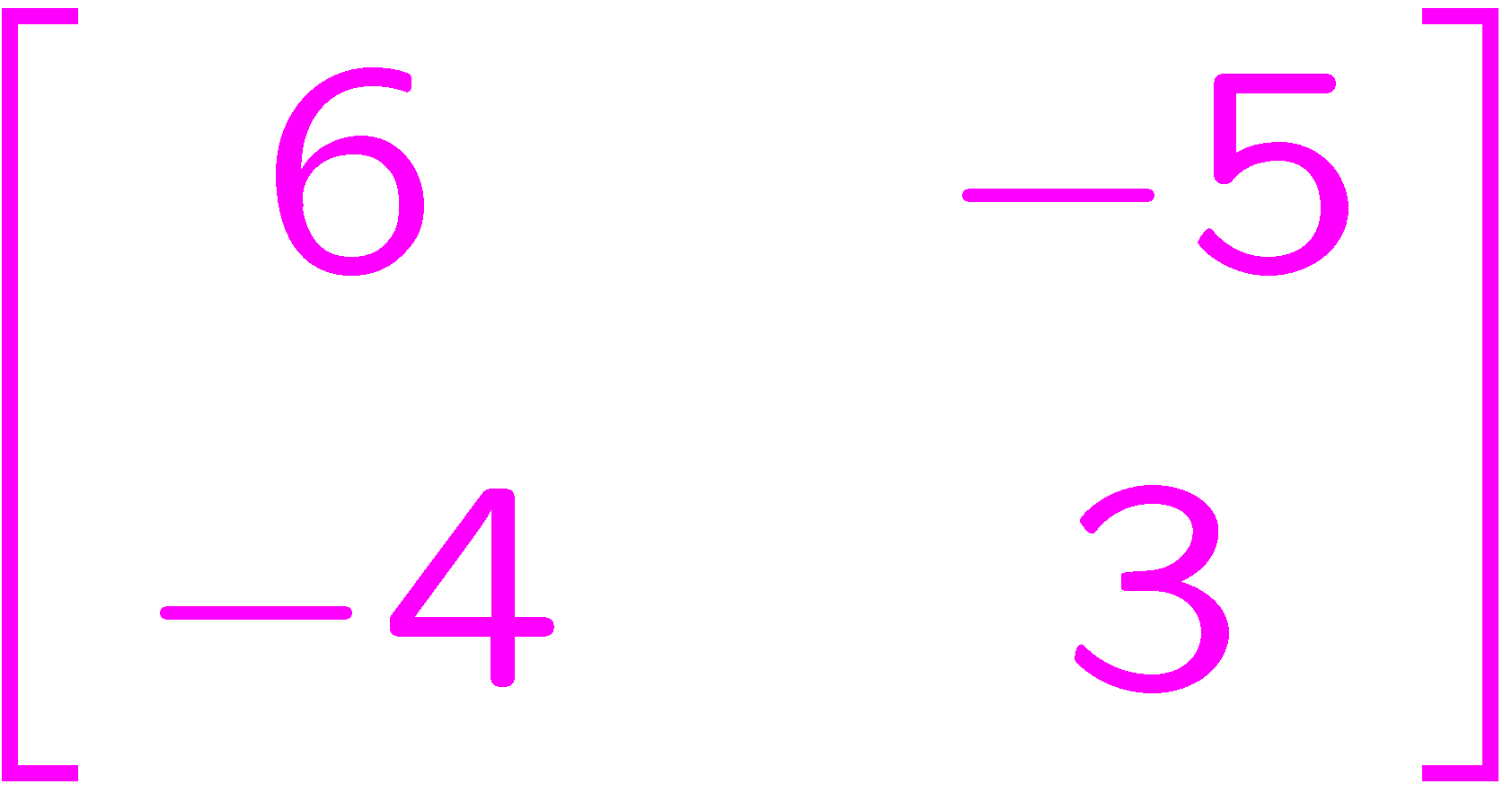 1
2
3
4
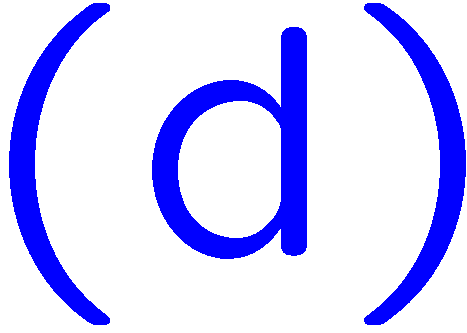 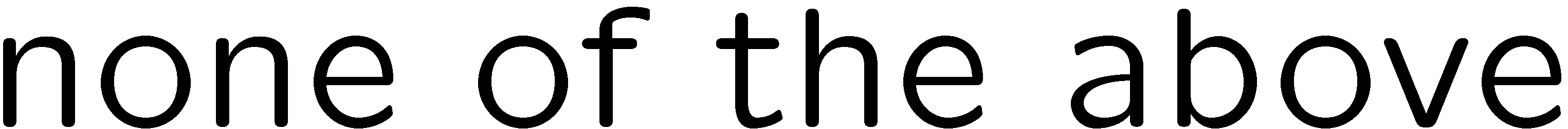 38
0 of 5
1+1=
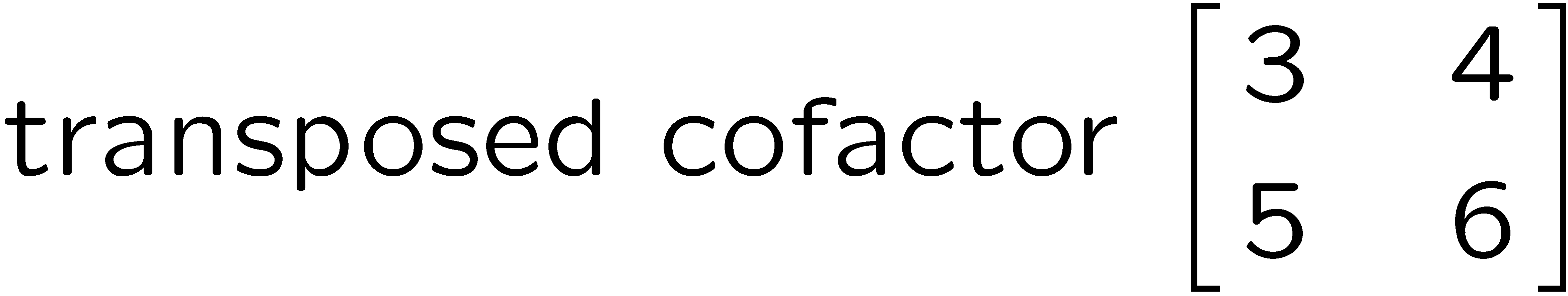 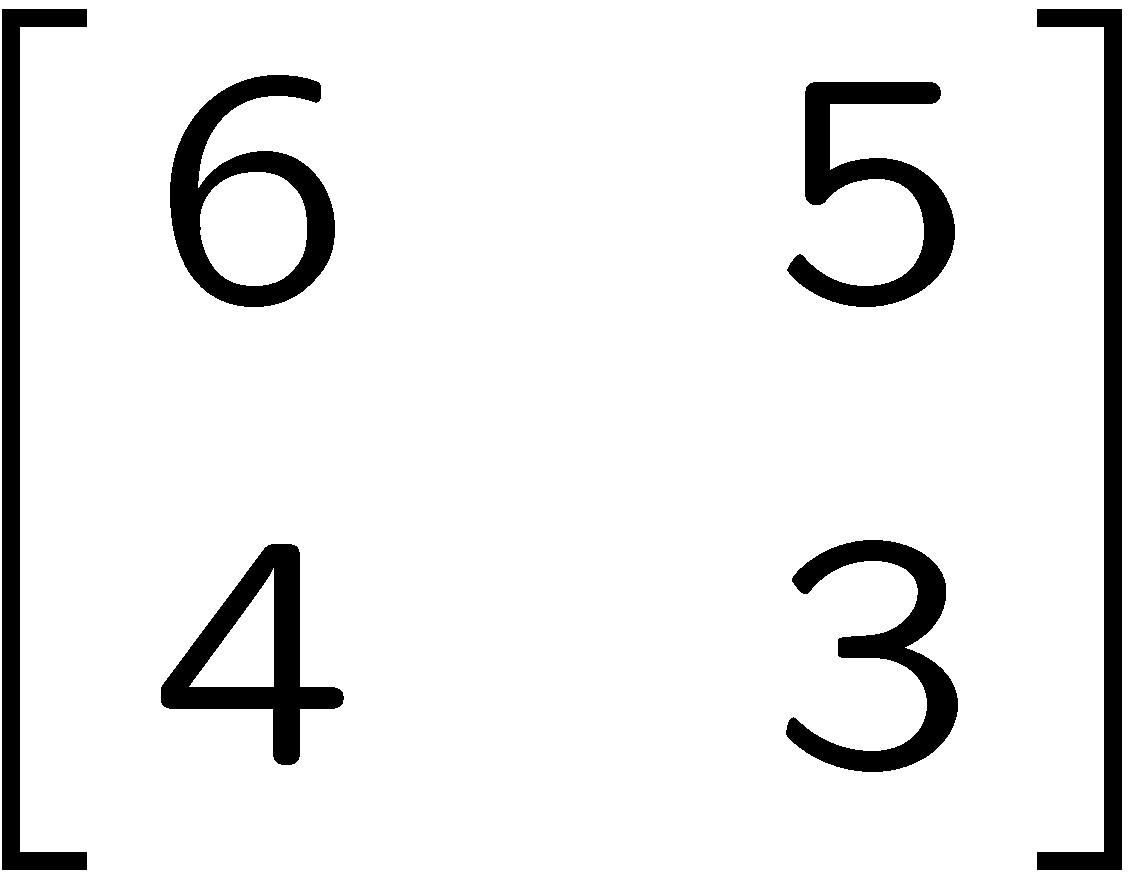 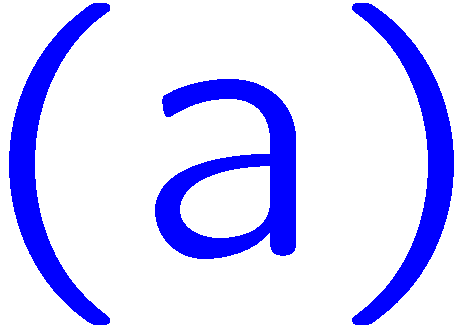 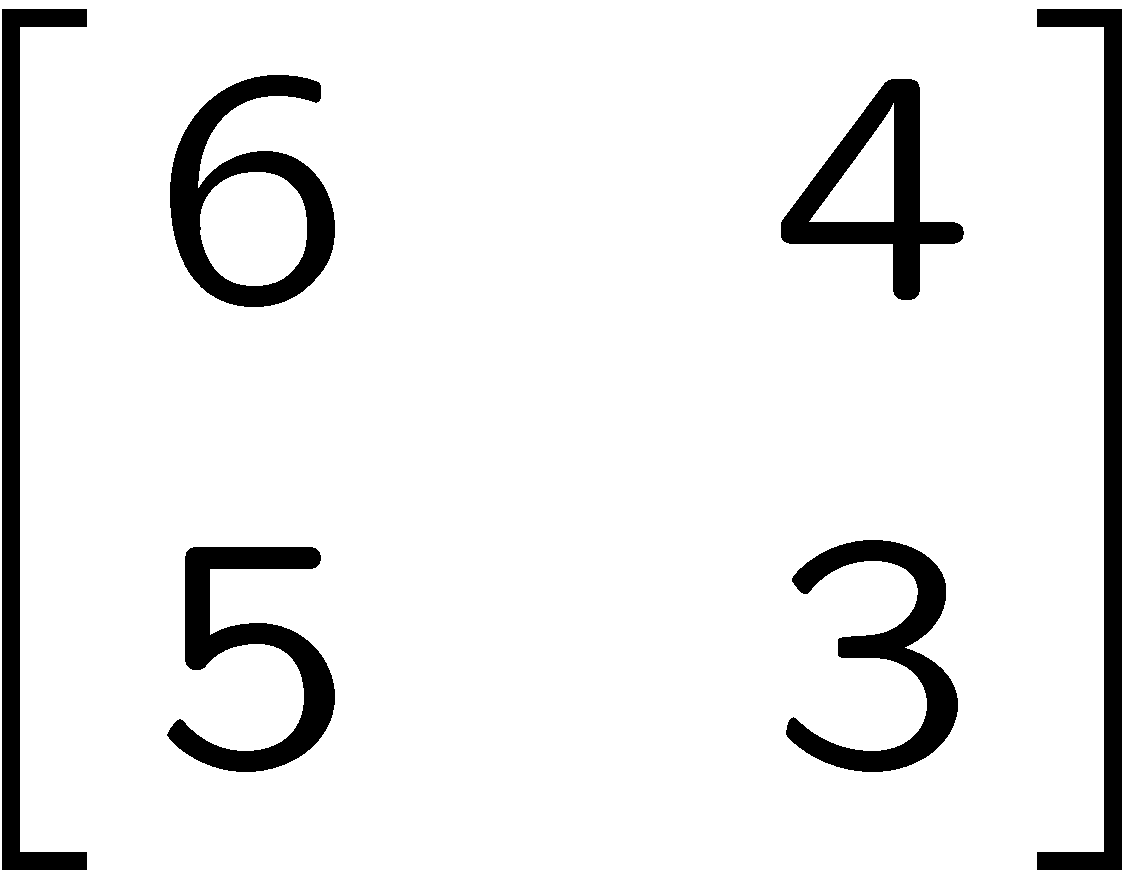 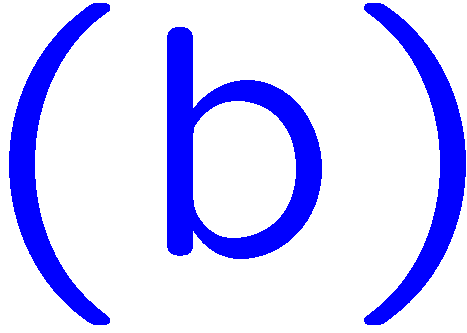 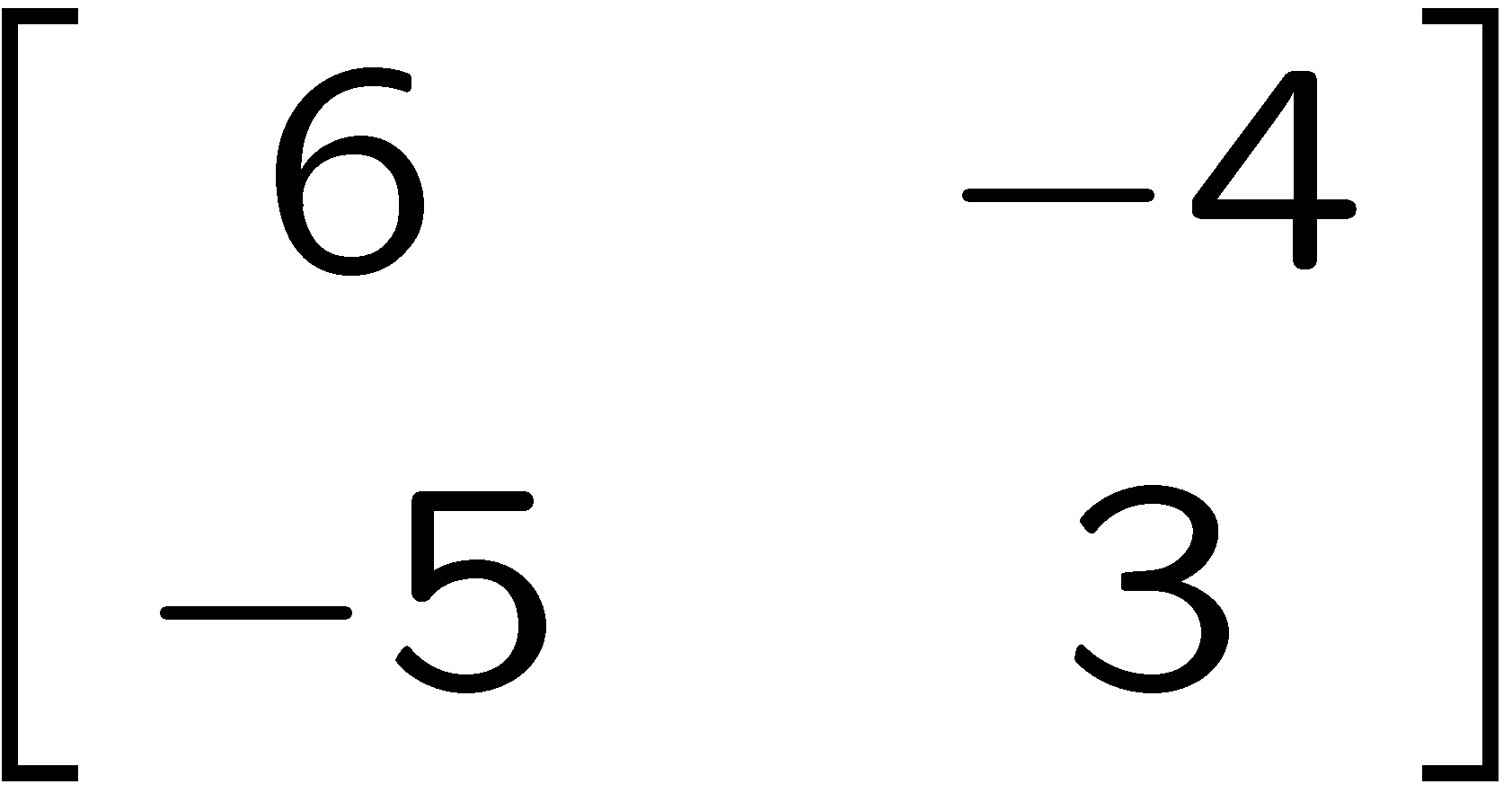 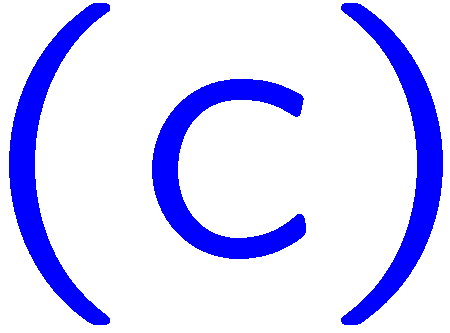 1
2
3
4
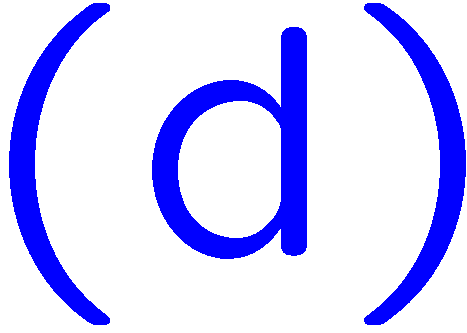 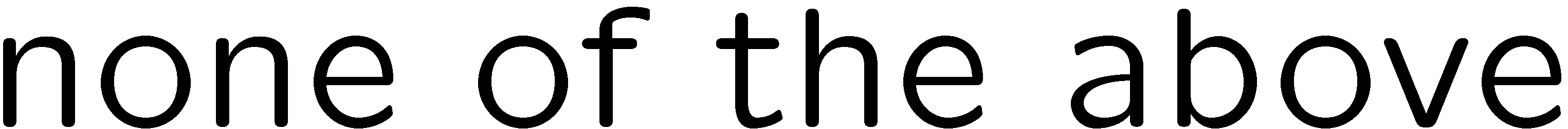 39
0 of 5
1+1=
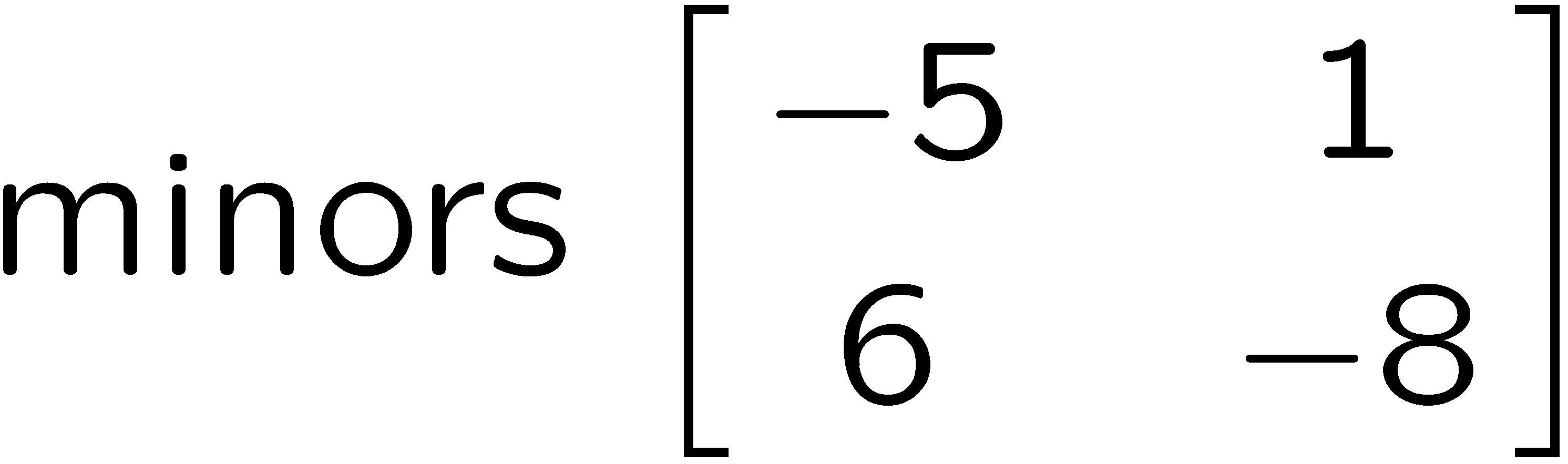 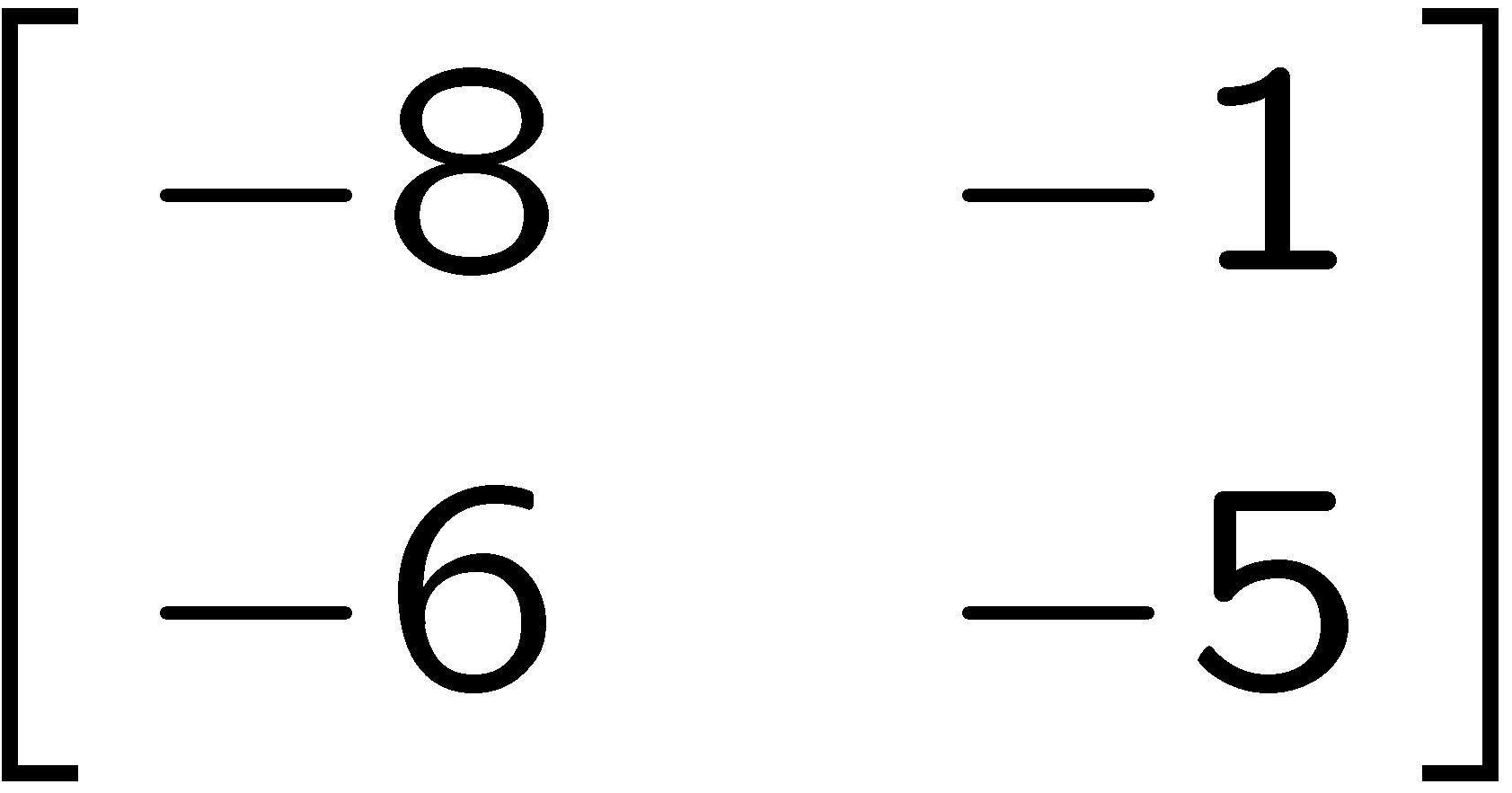 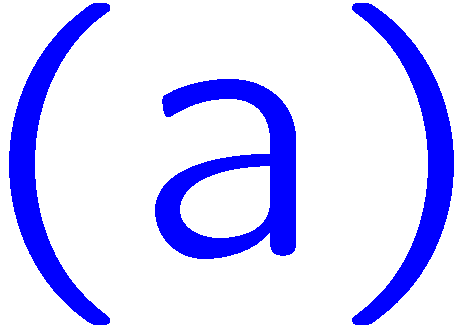 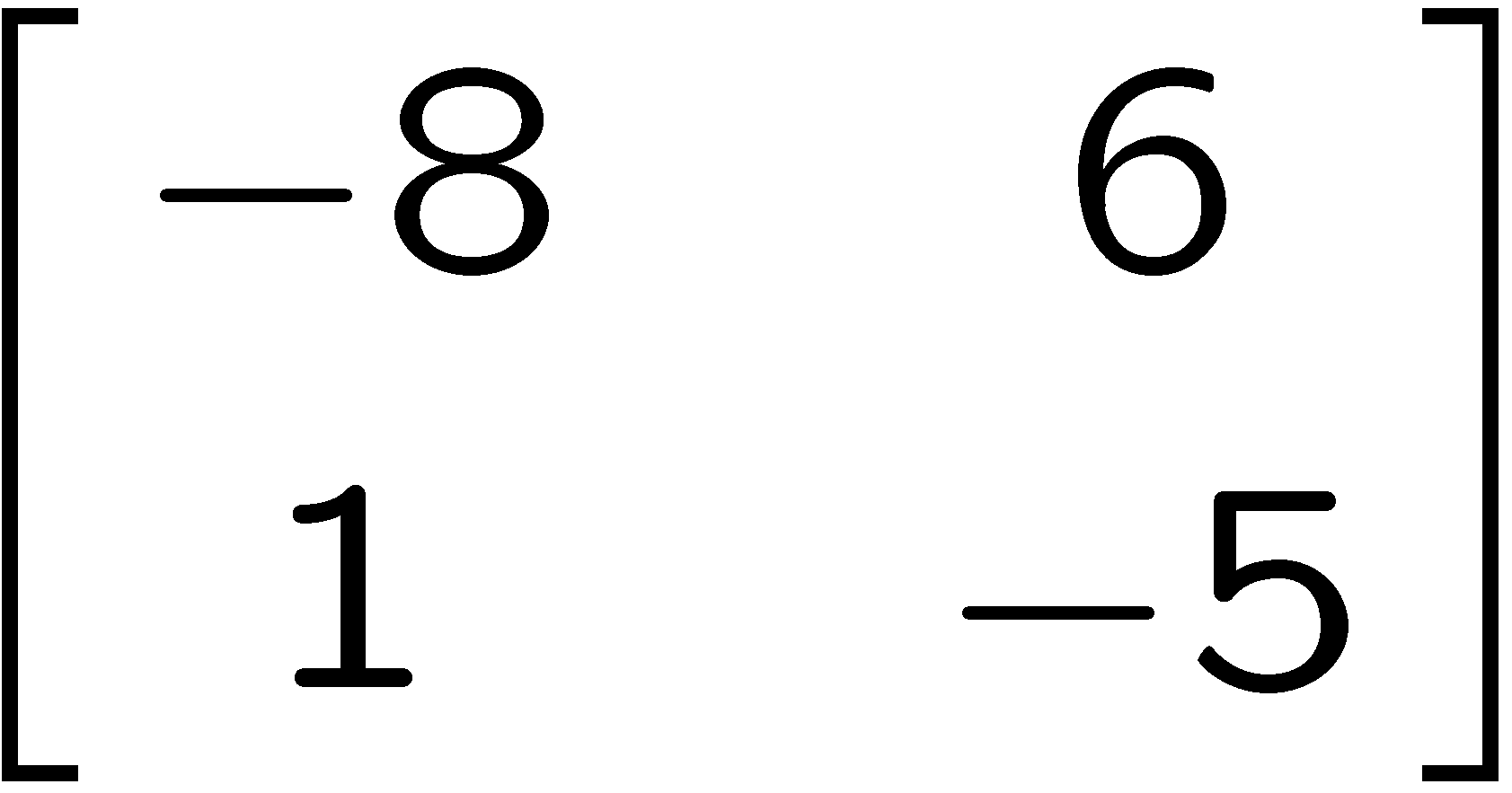 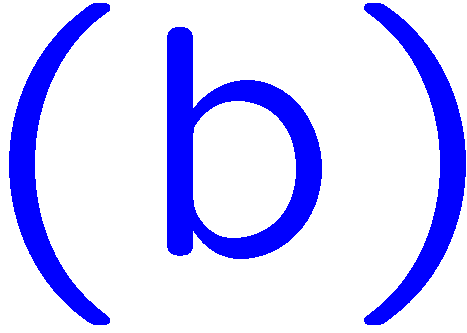 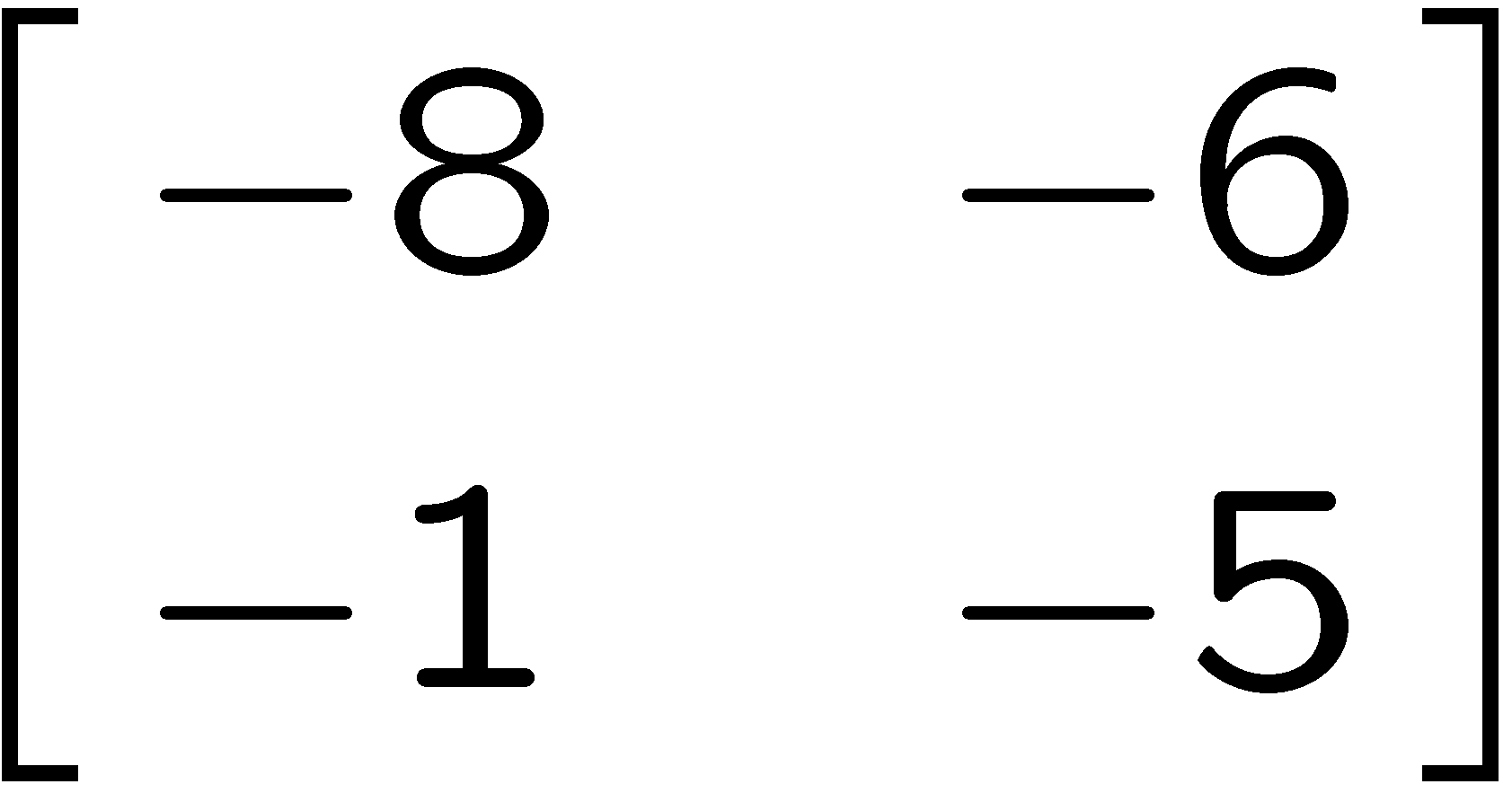 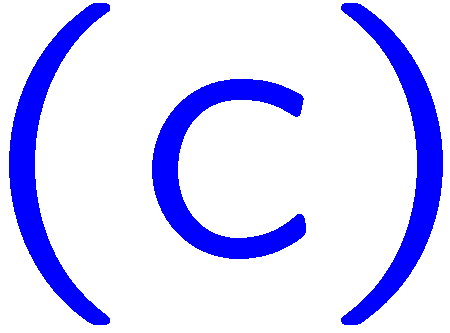 1
2
3
4
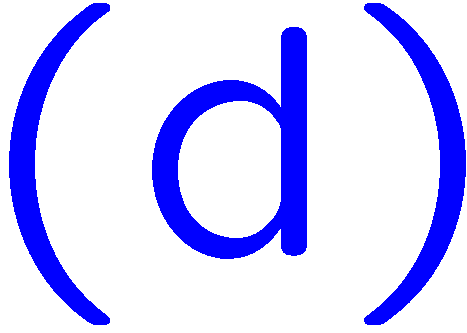 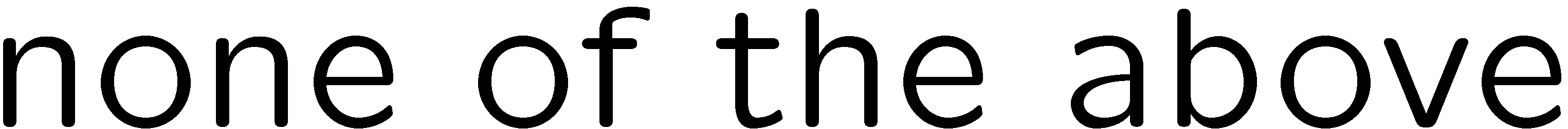 40
0 of 5
1+1=
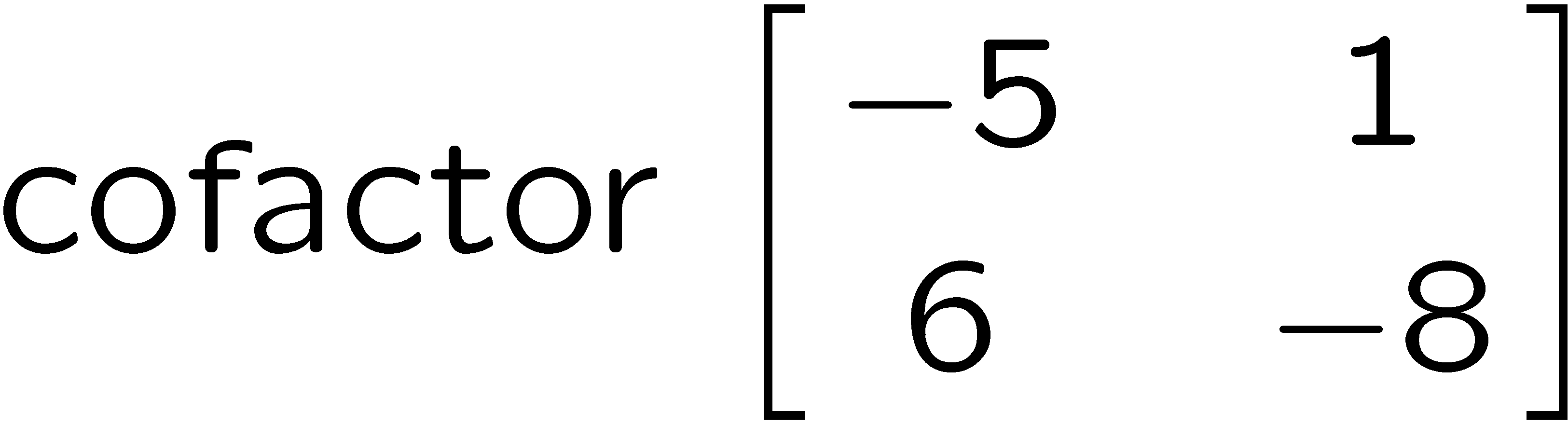 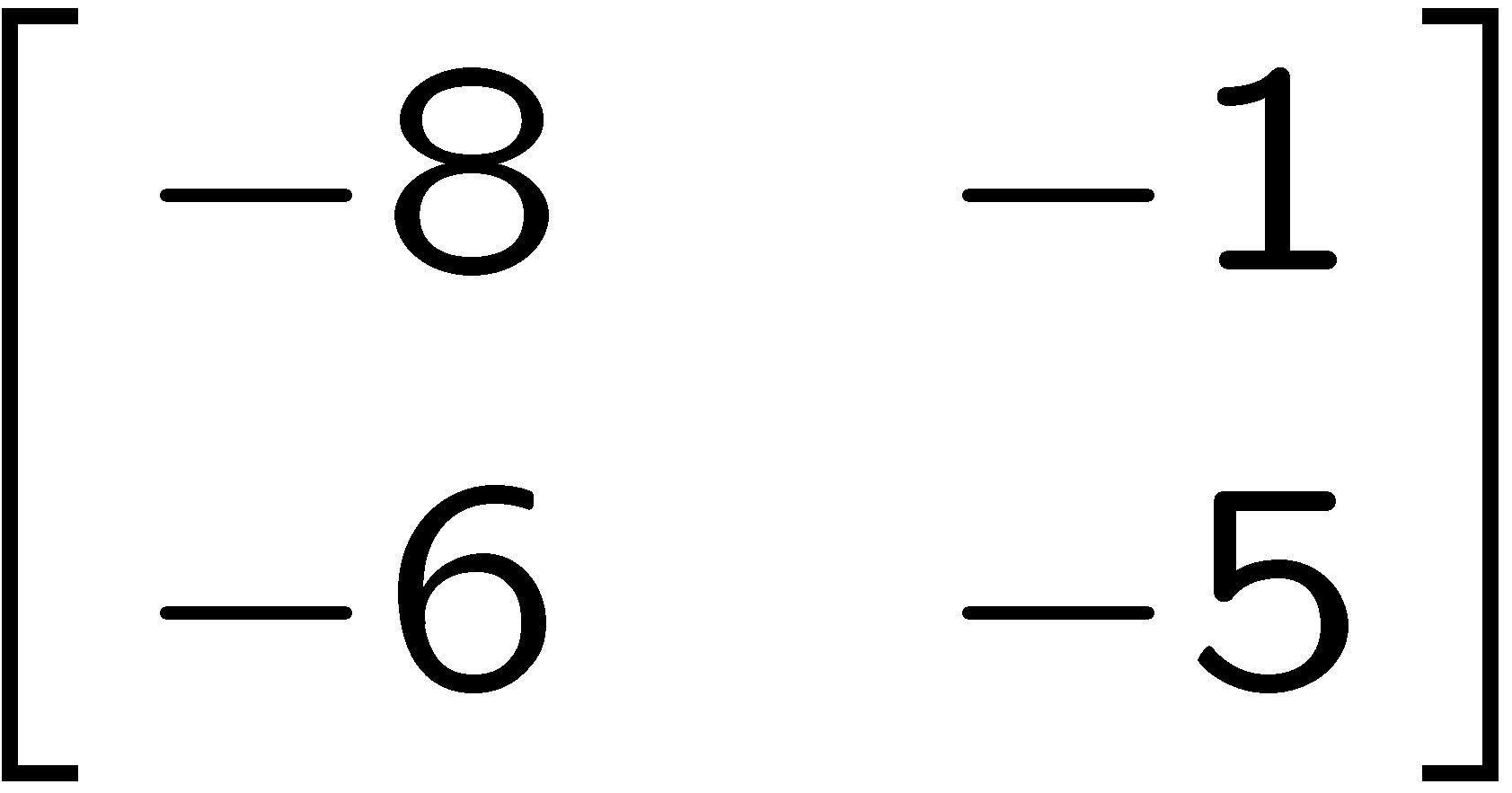 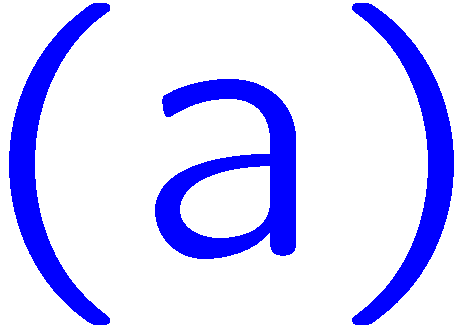 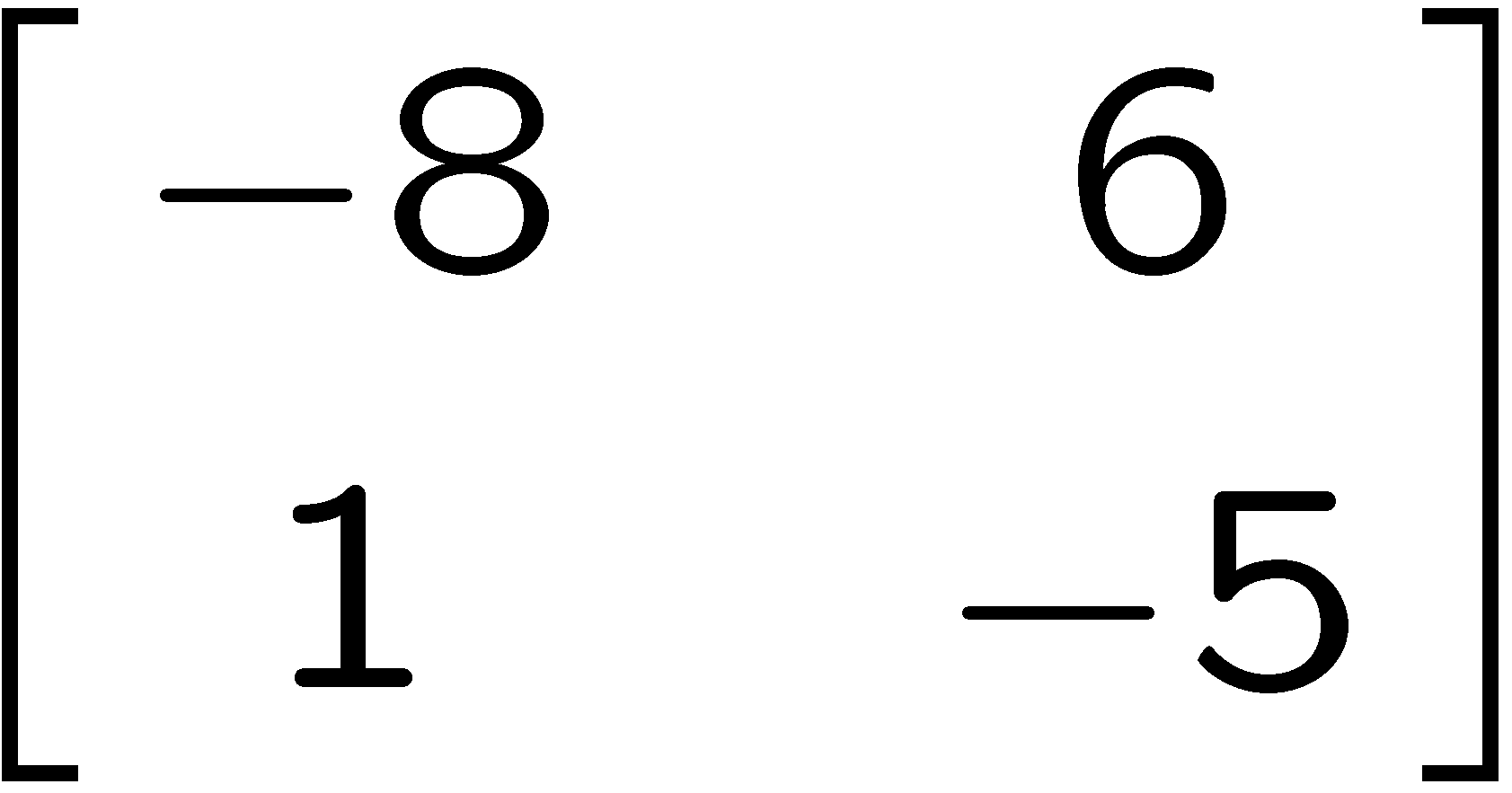 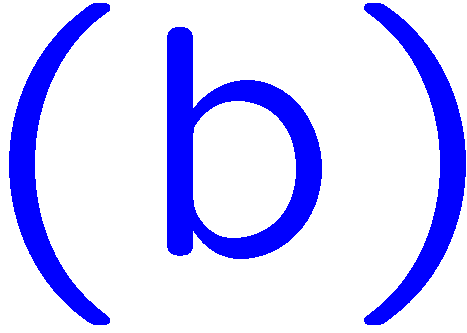 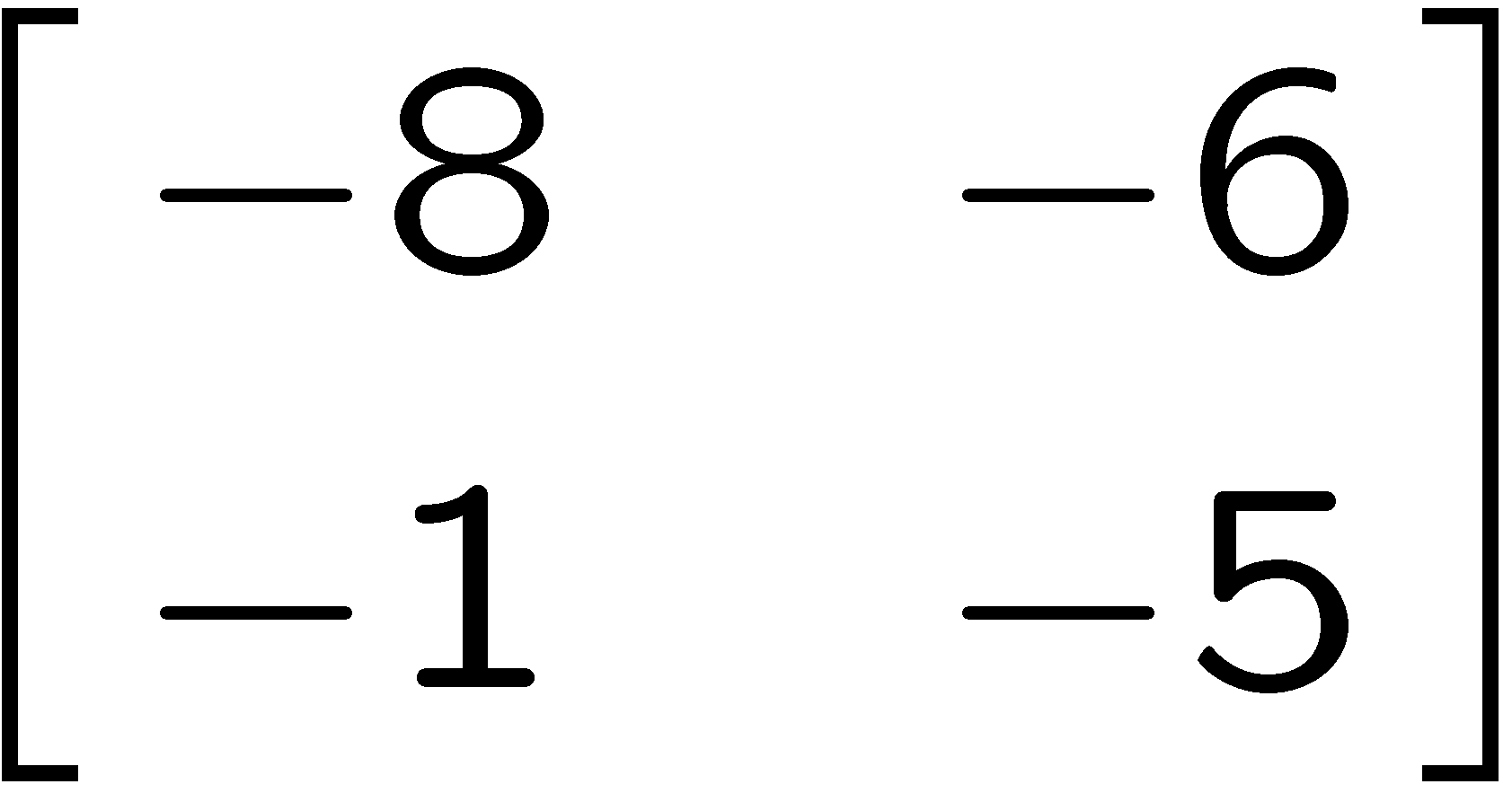 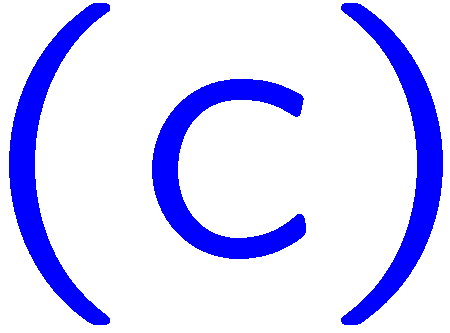 1
2
3
4
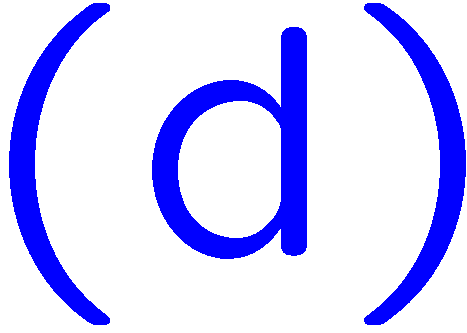 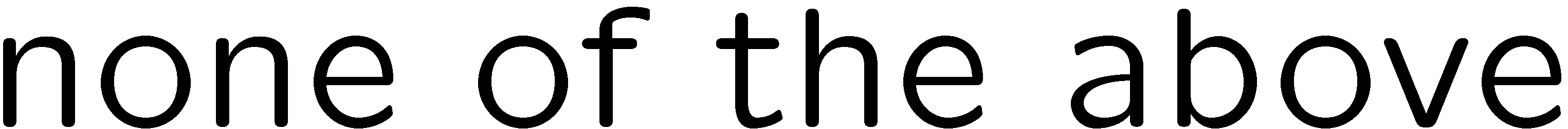 41
0 of 5
1+1=
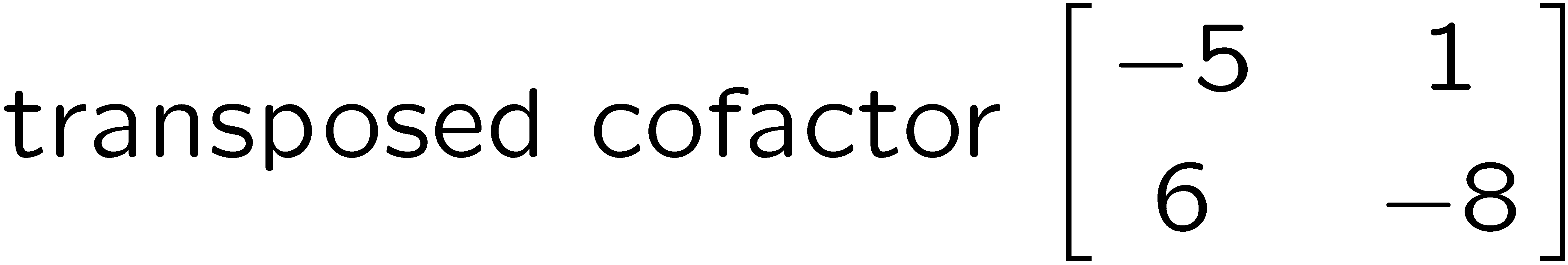 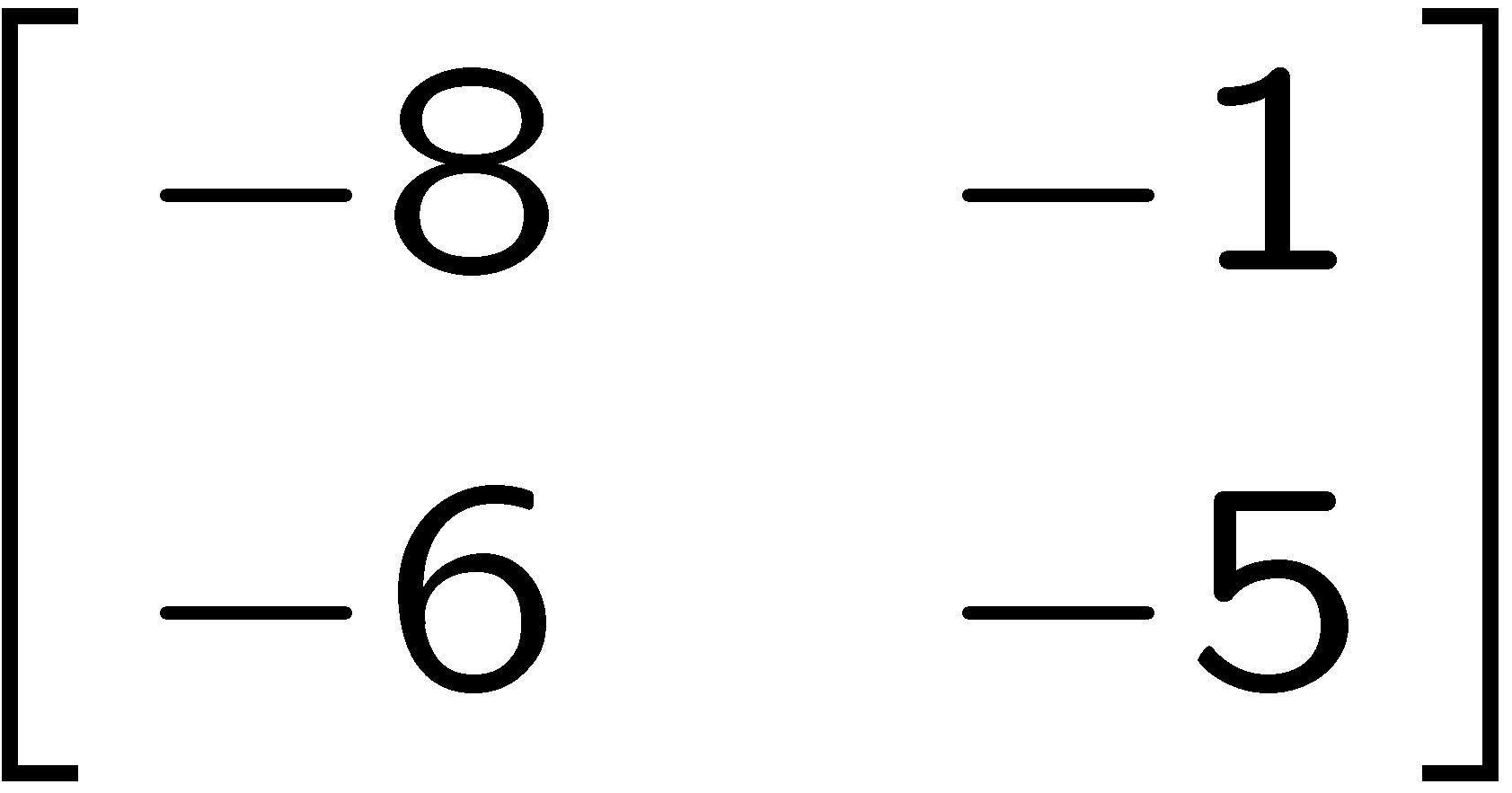 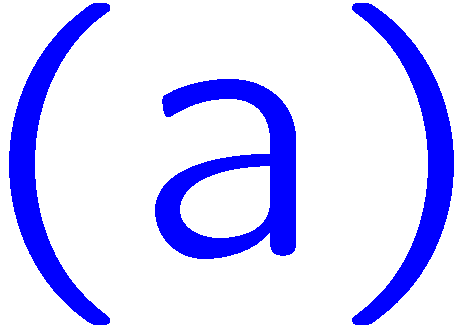 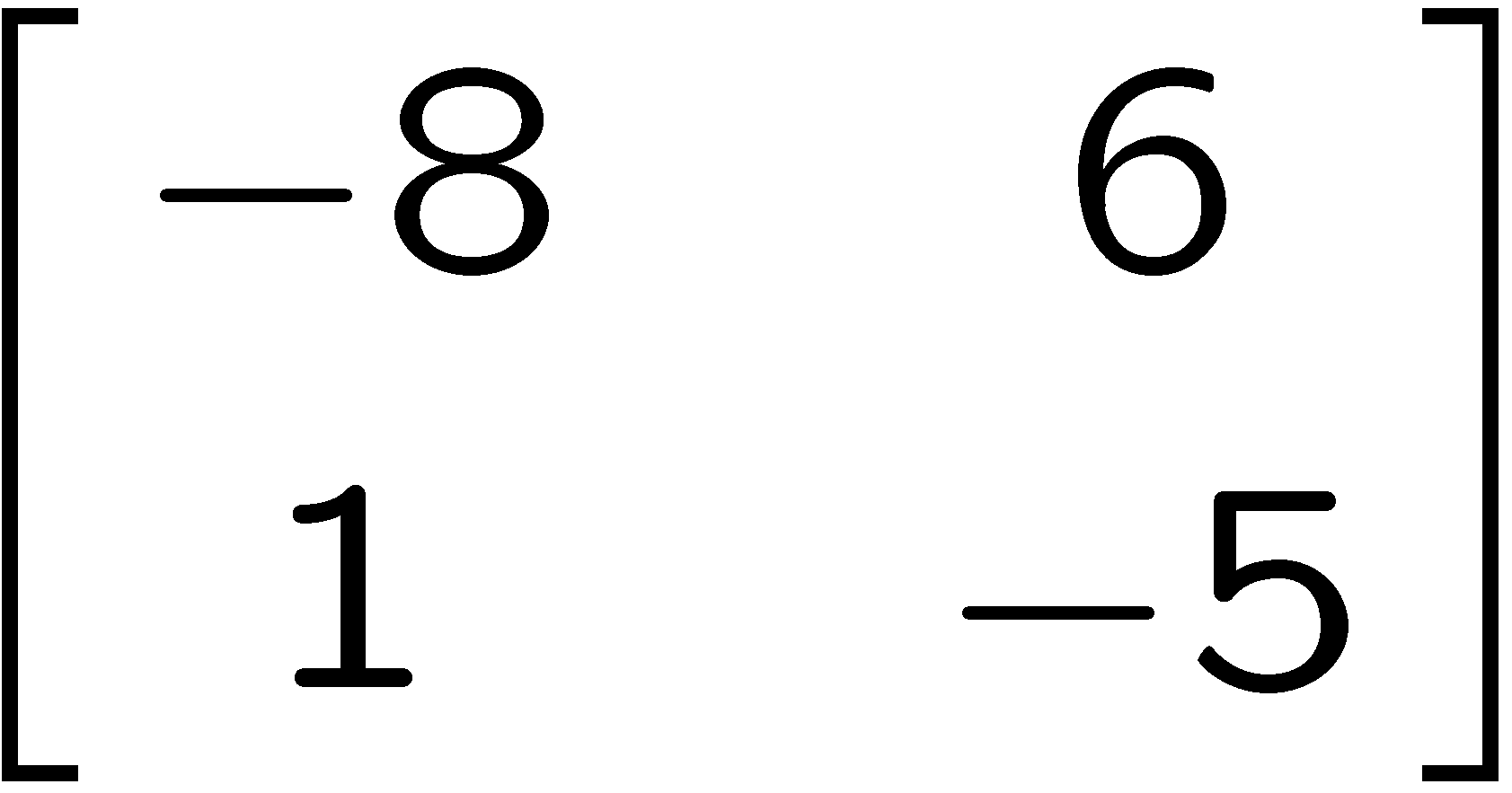 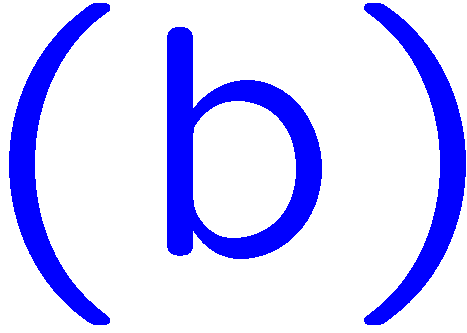 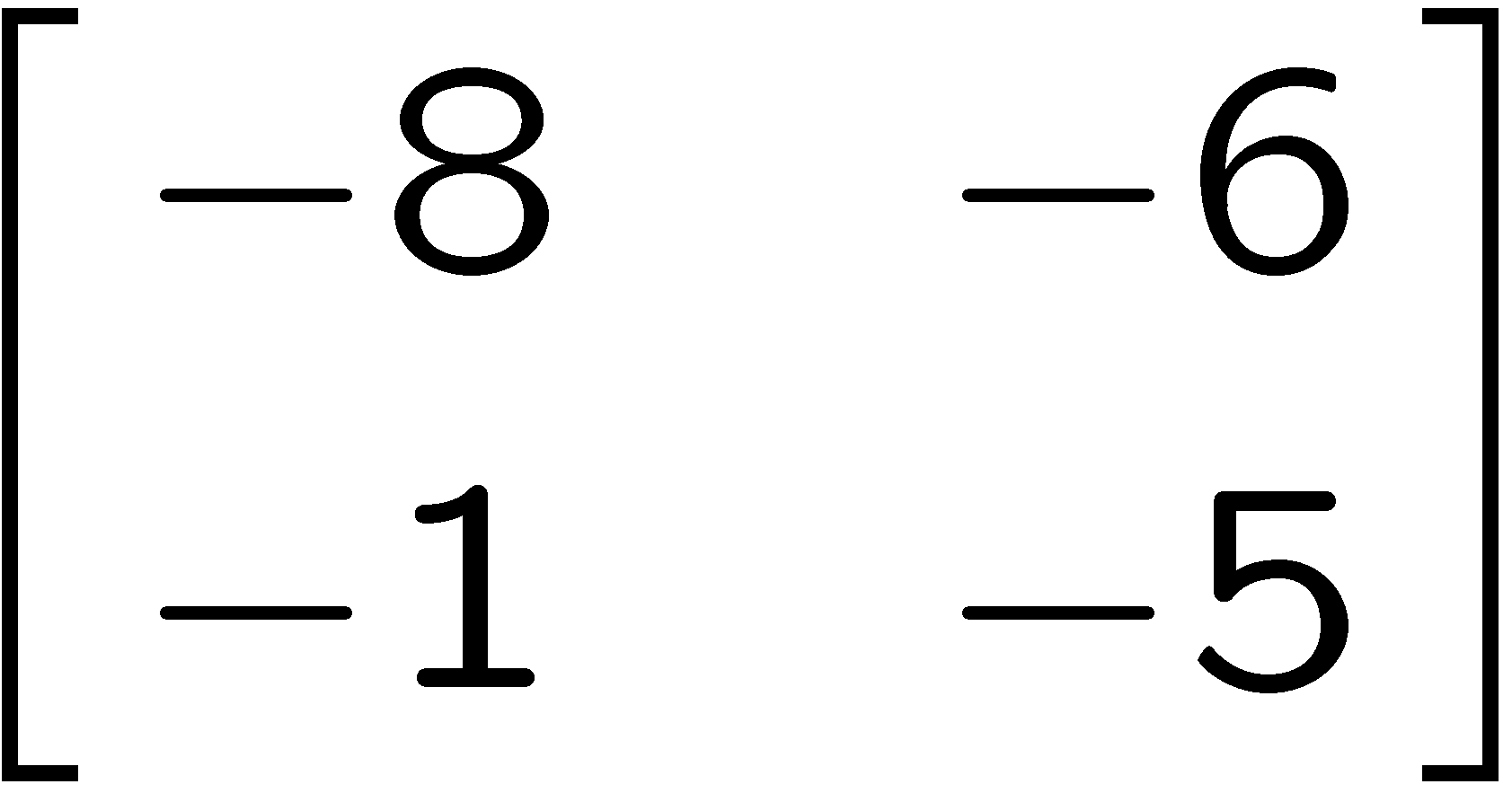 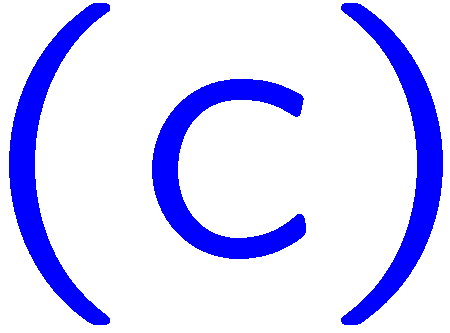 1
2
3
4
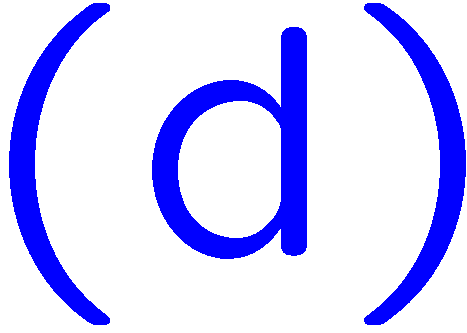 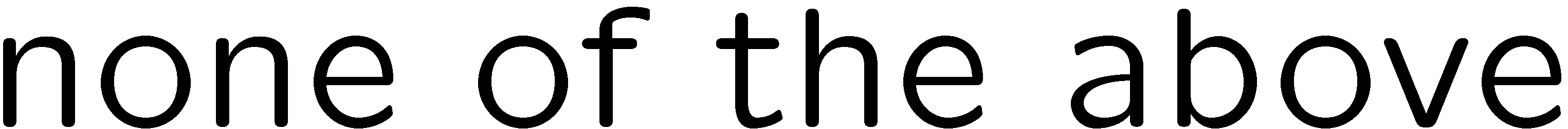 42
0 of 5
1+1=
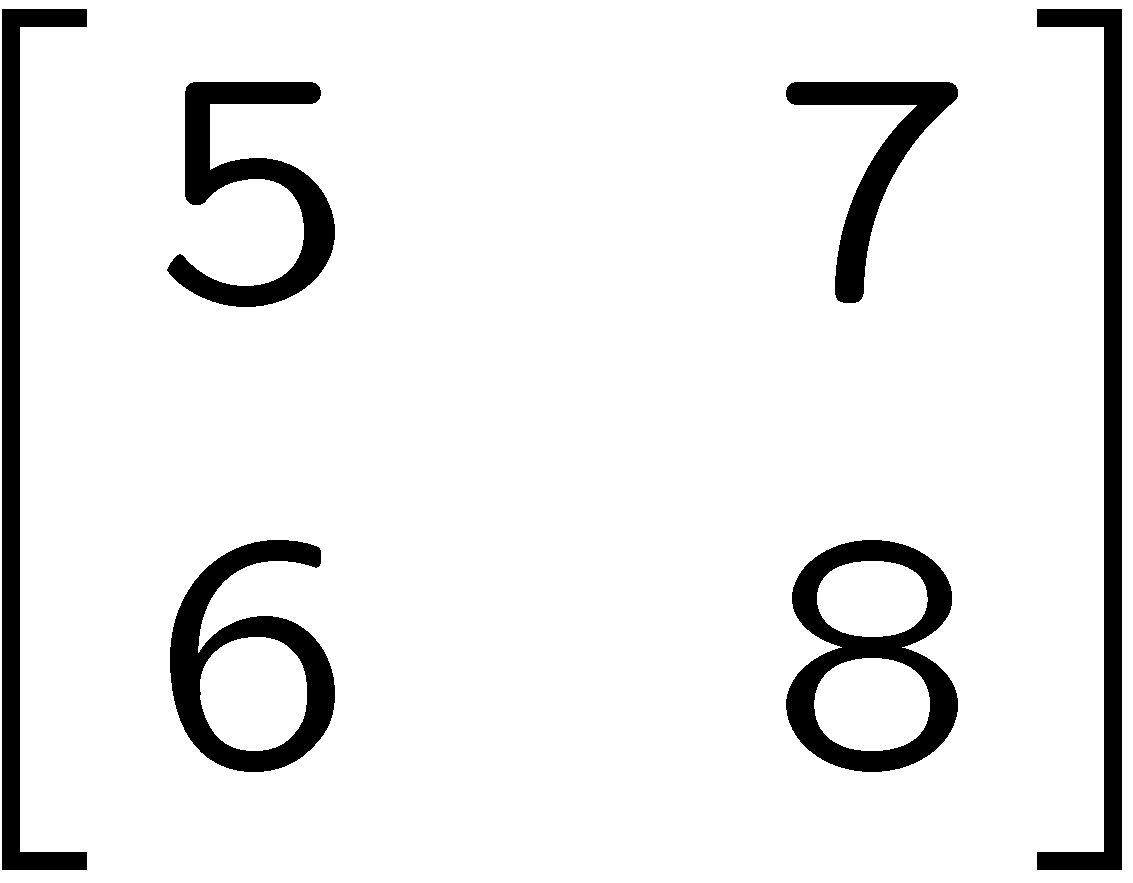 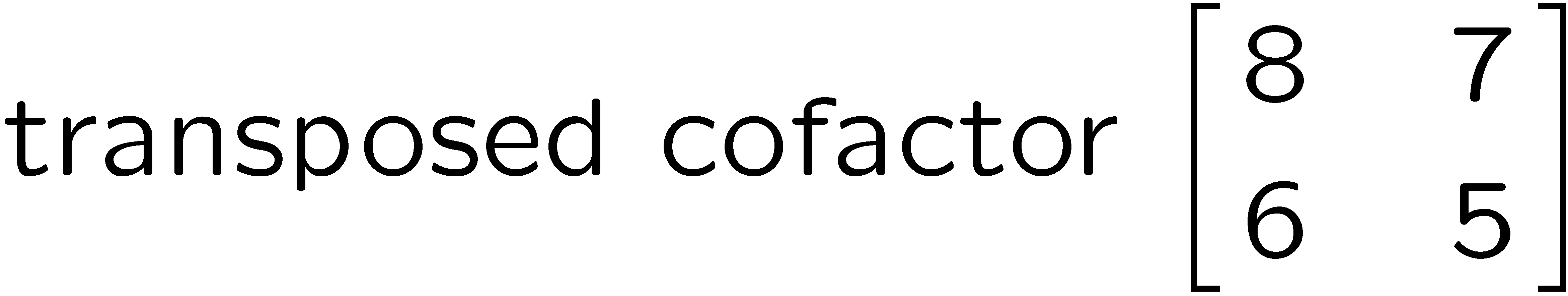 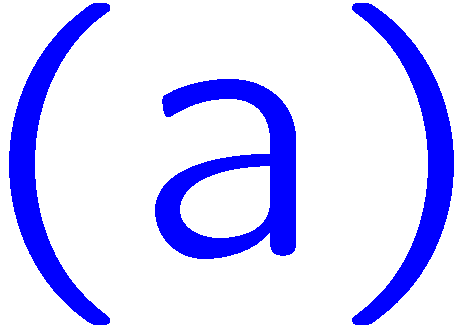 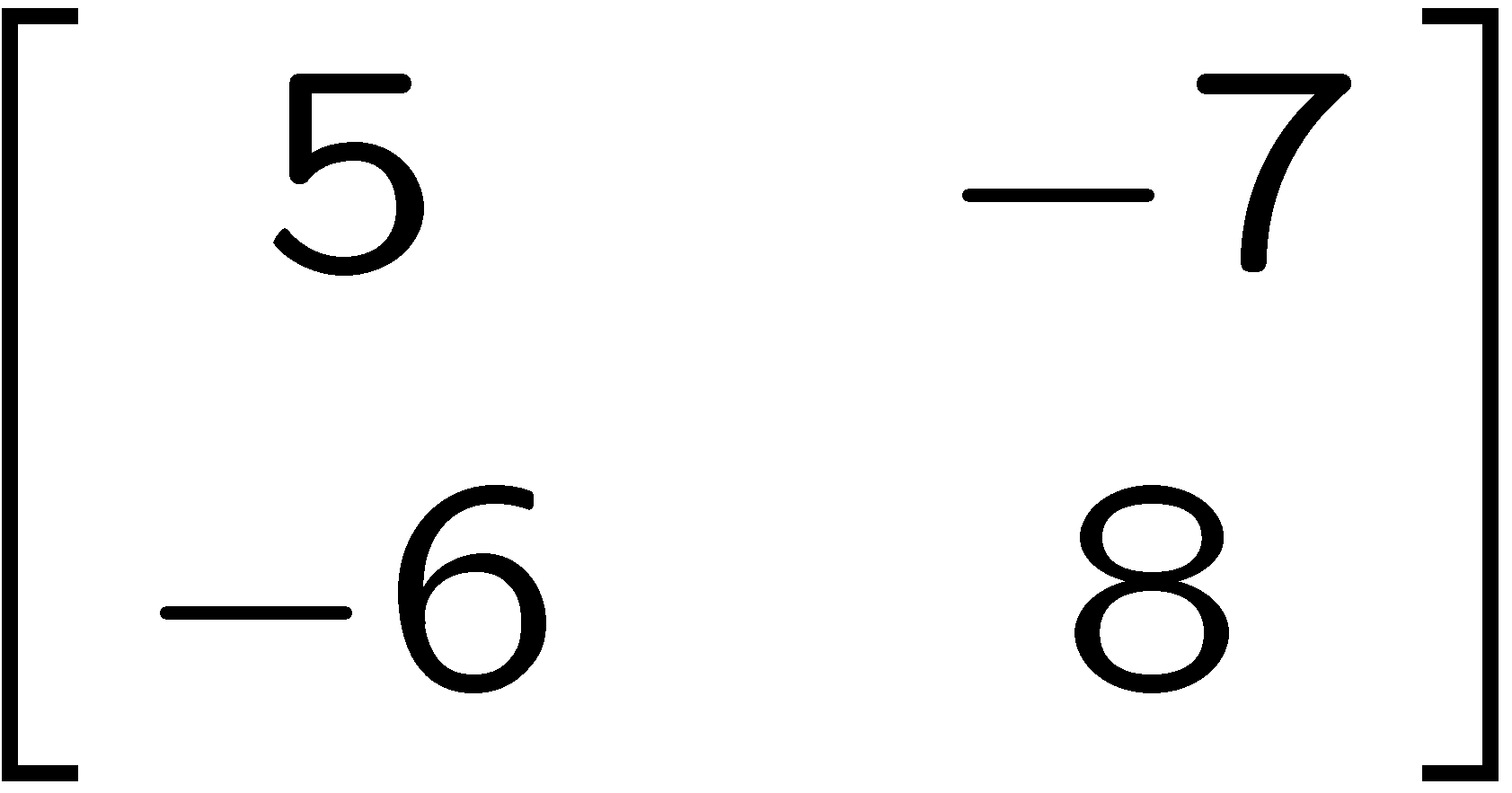 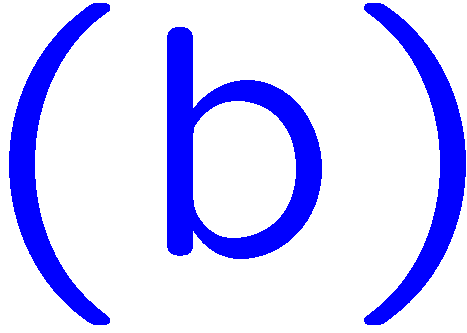 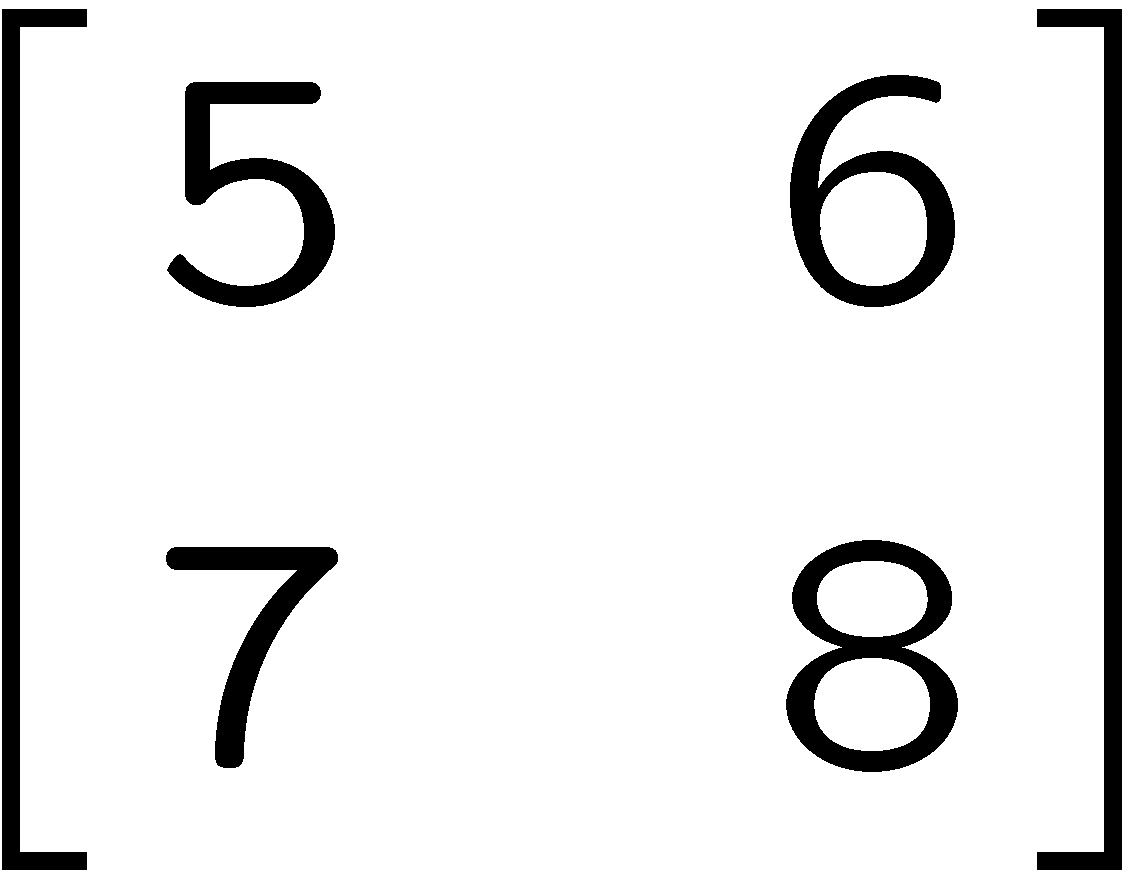 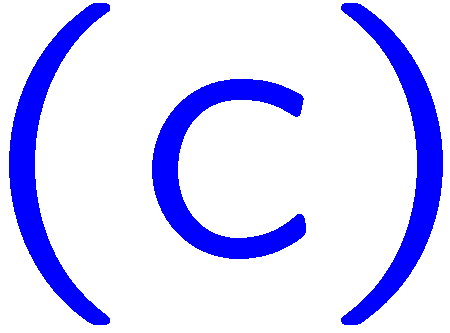 1
2
3
4
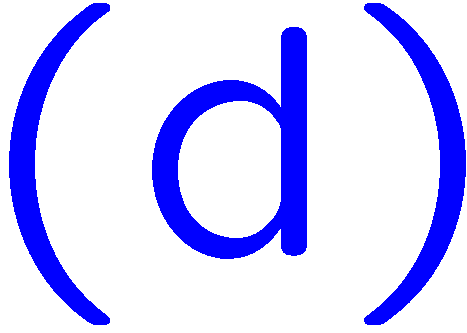 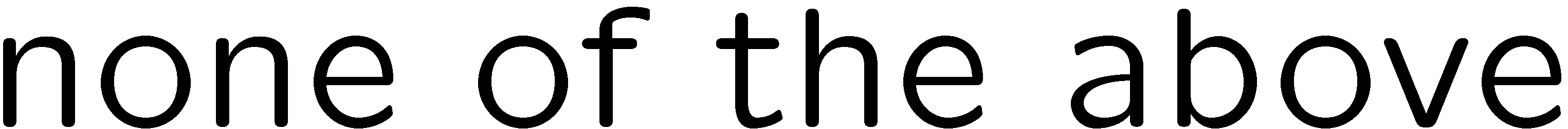 43
0 of 5
1+1=
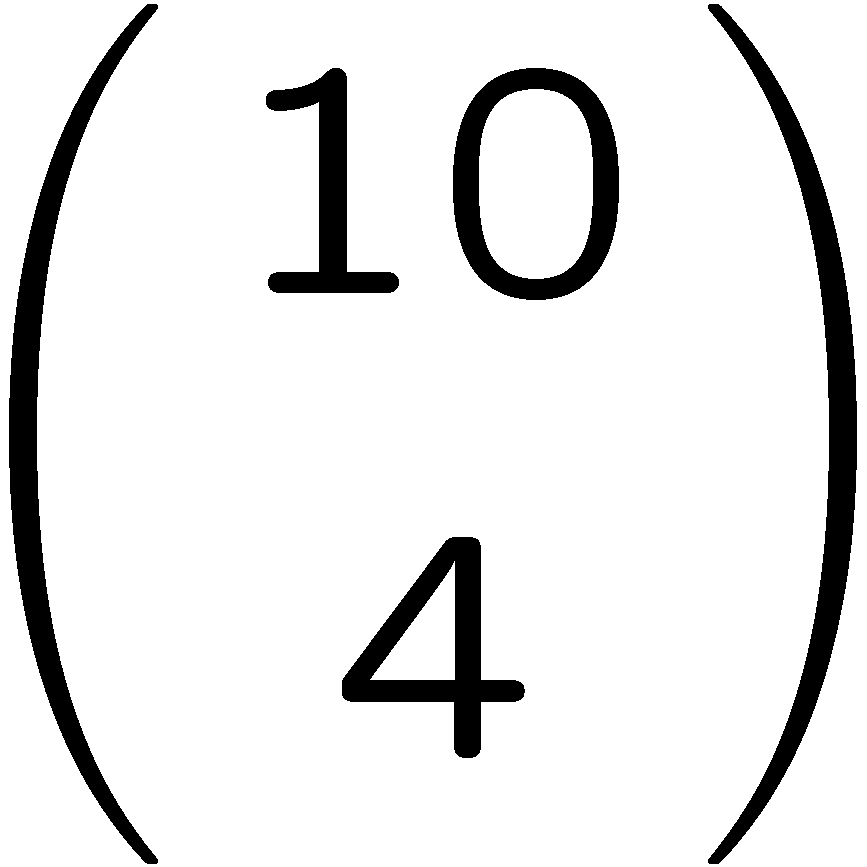 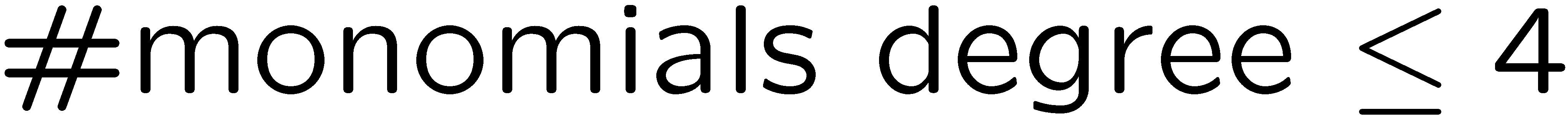 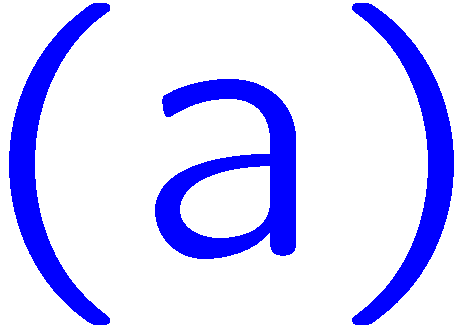 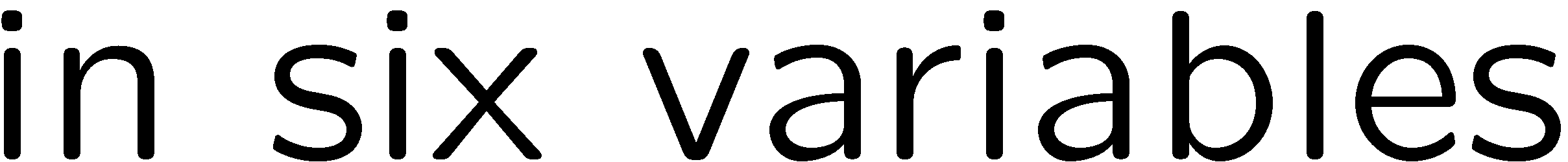 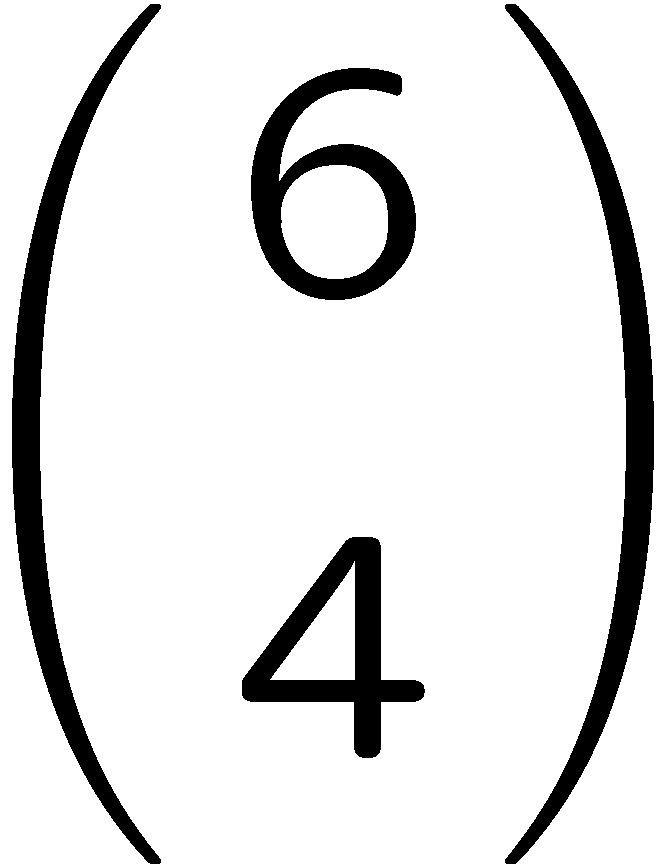 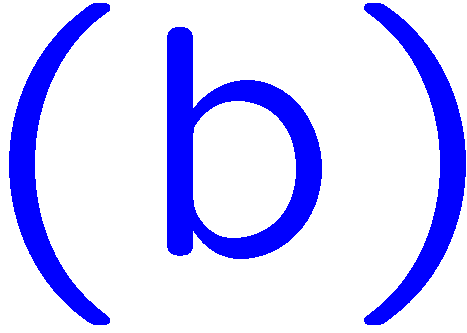 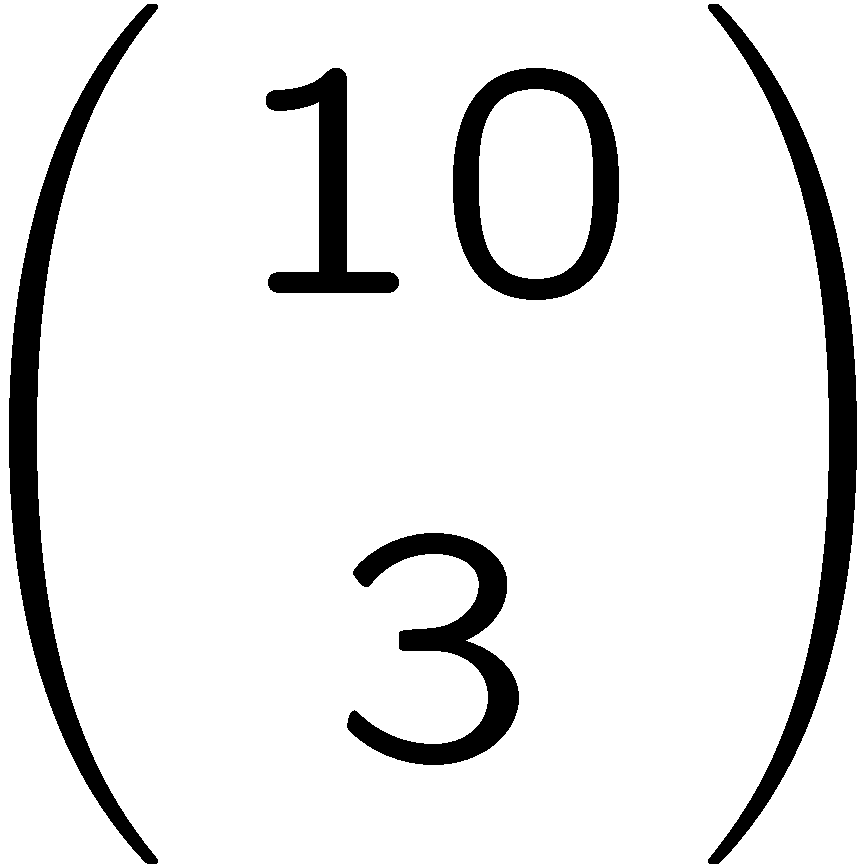 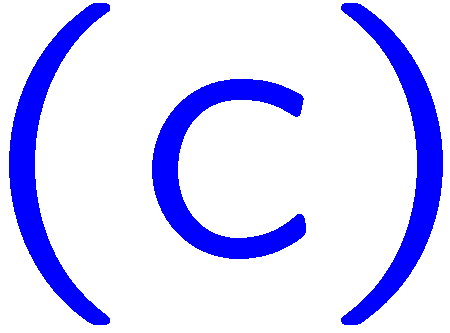 1
2
3
4
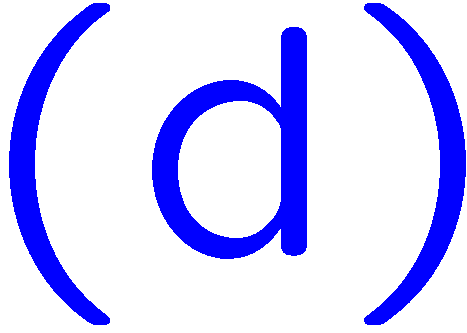 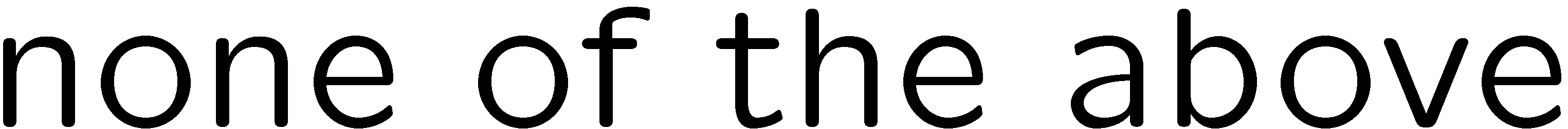 44
0 of 5
1+1=
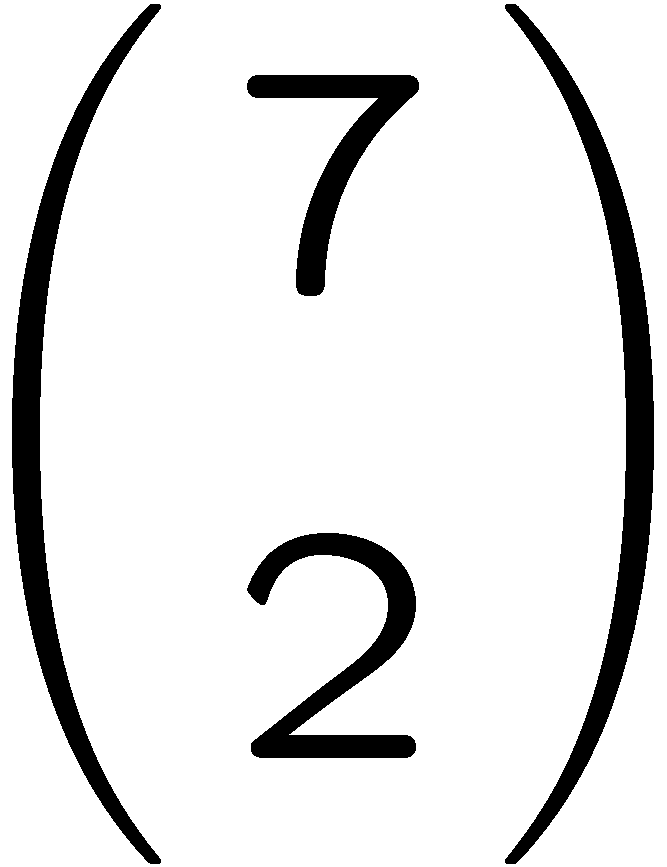 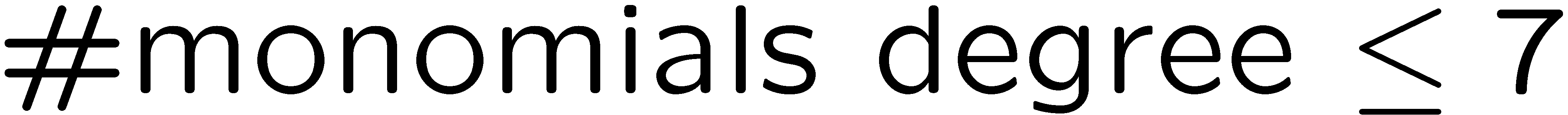 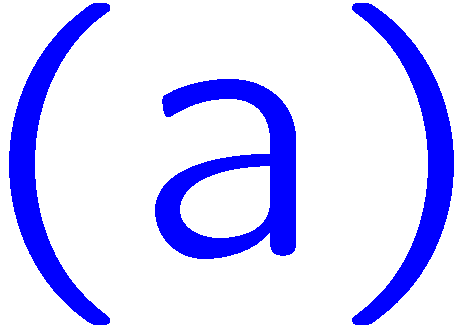 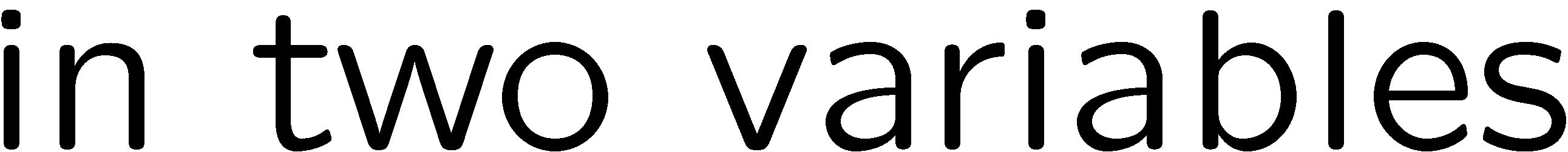 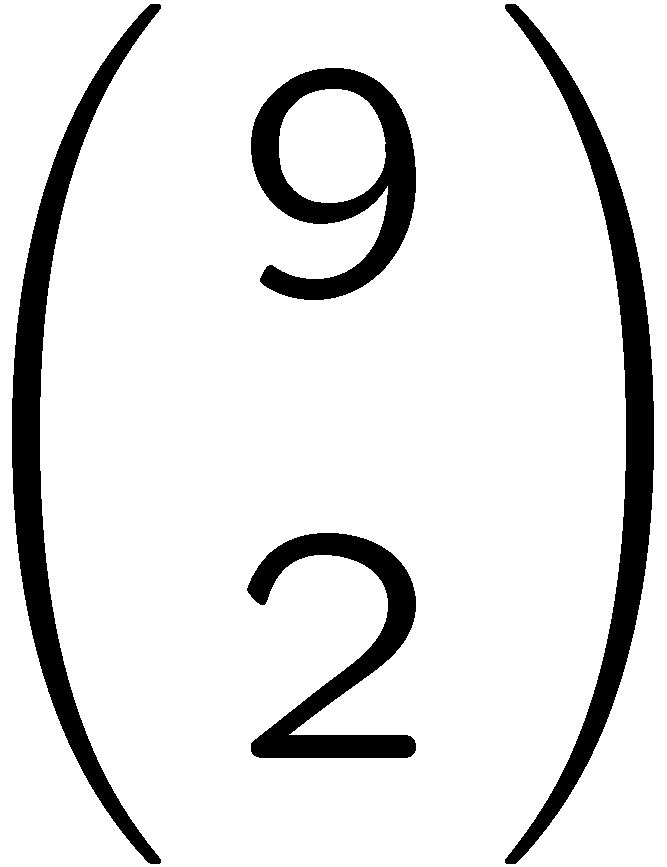 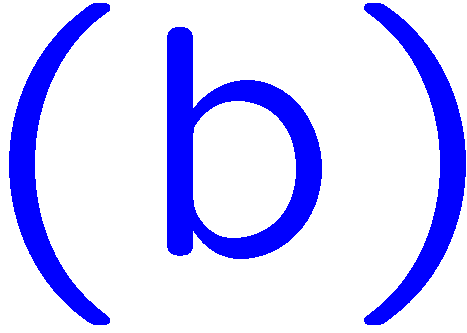 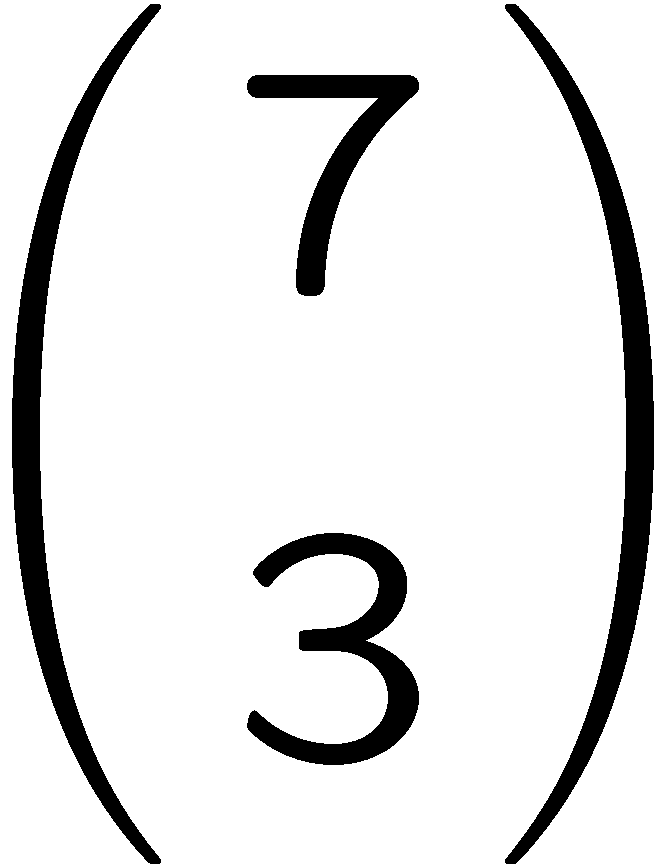 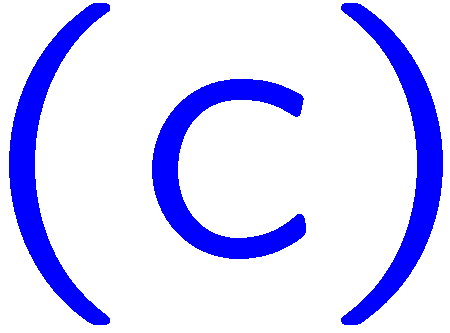 1
2
3
4
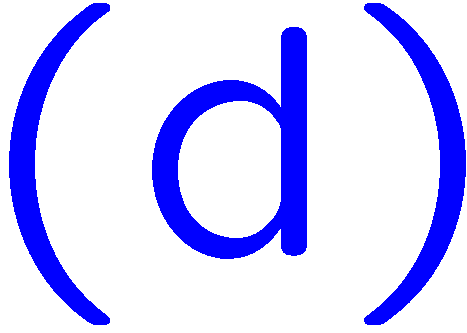 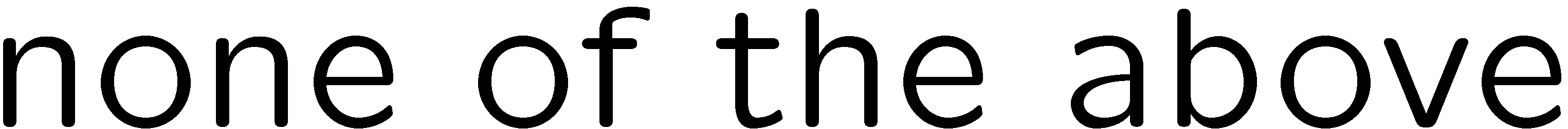 45
0 of 5
1+1=
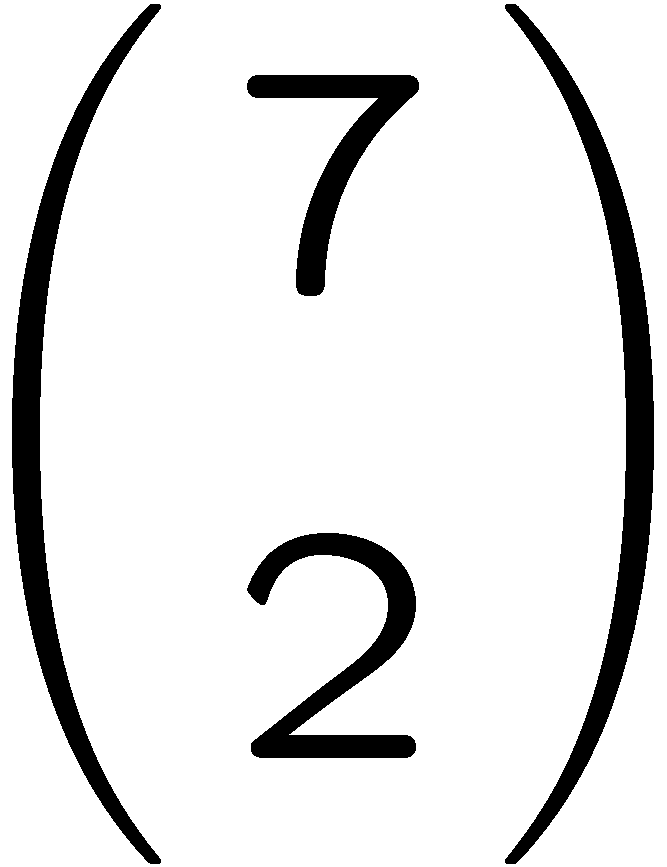 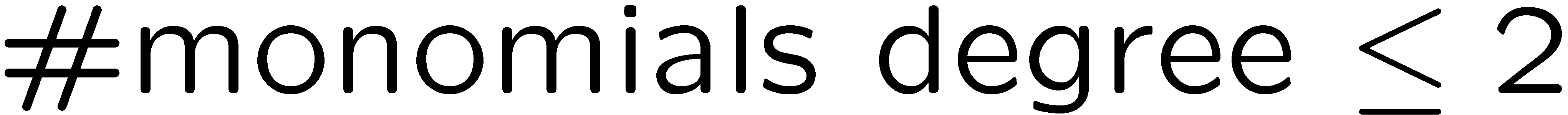 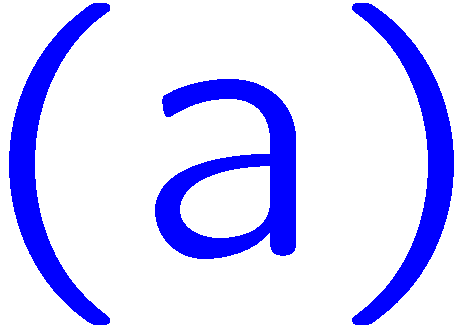 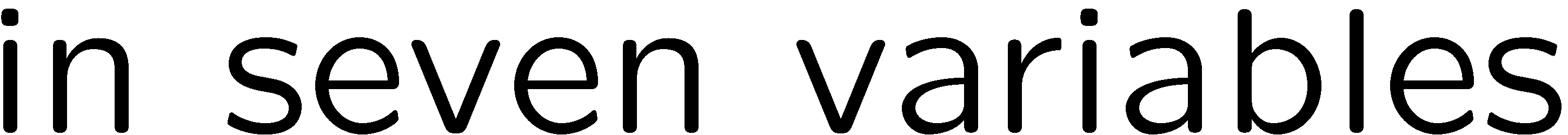 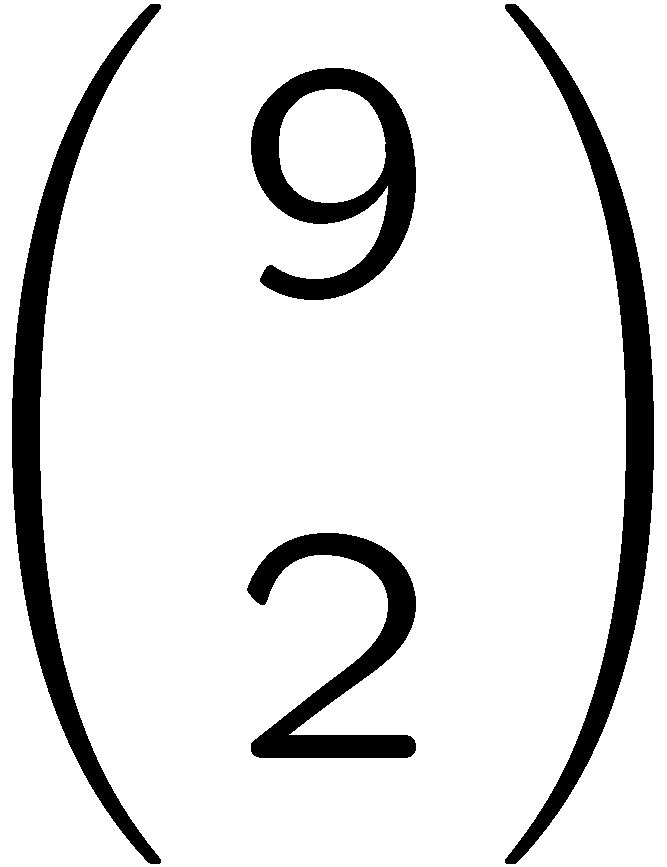 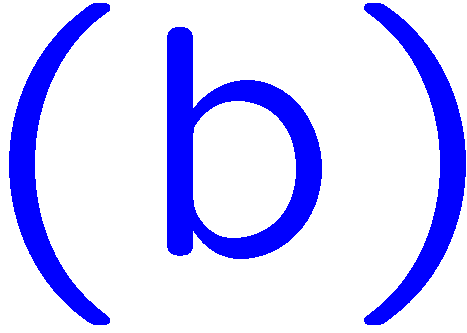 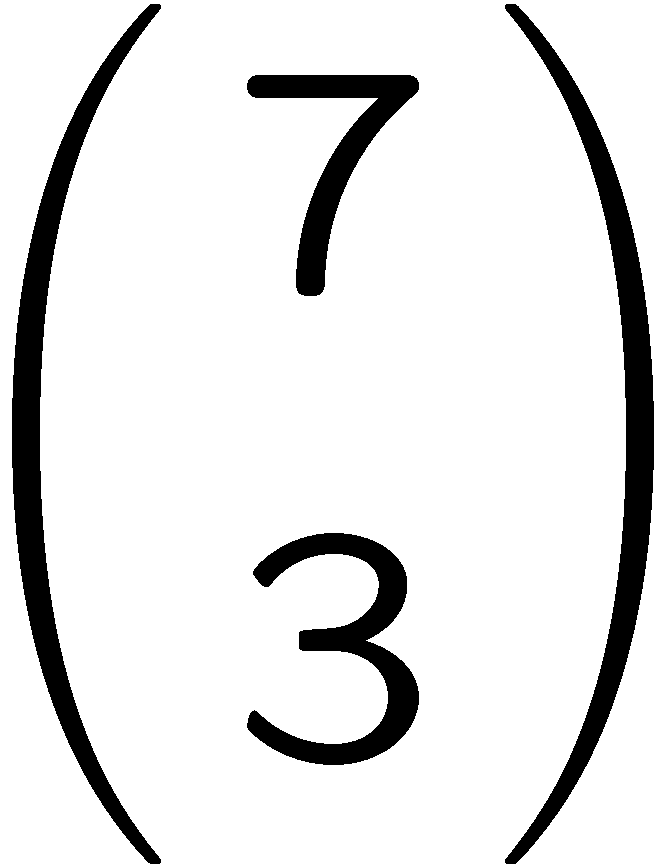 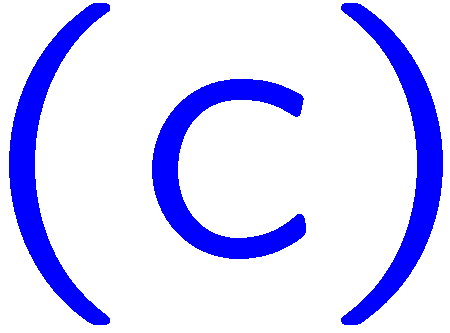 1
2
3
4
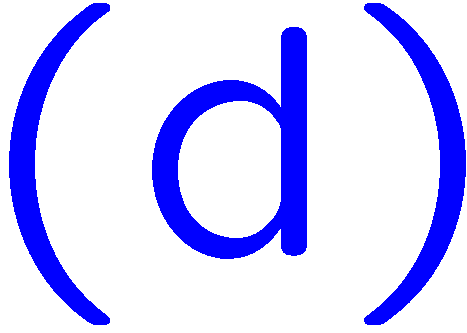 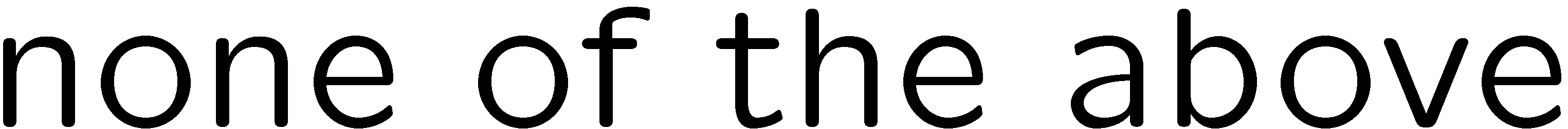 46
0 of 5
1+1=
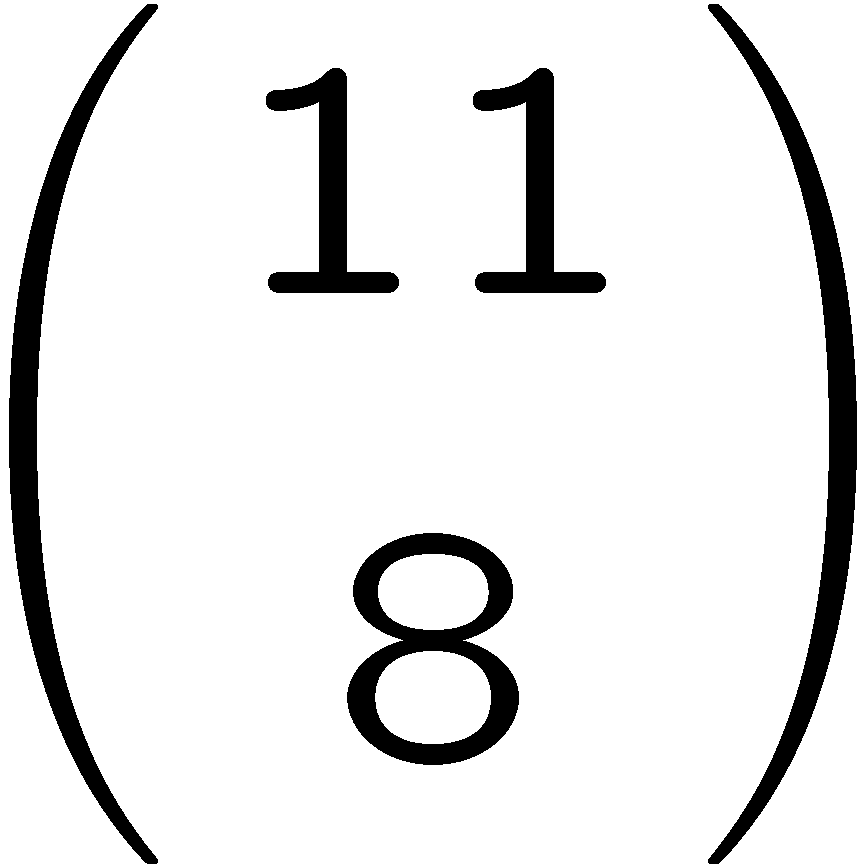 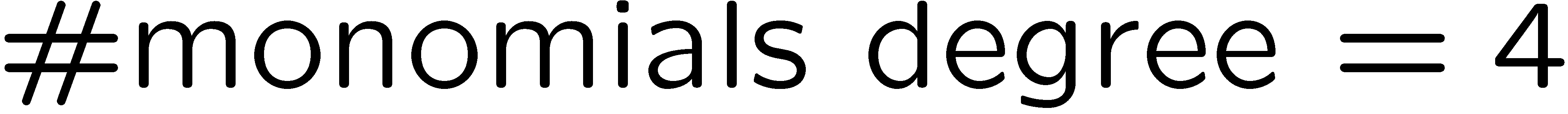 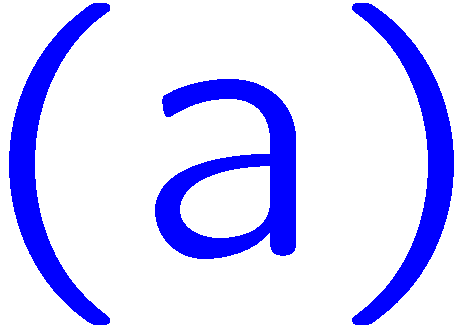 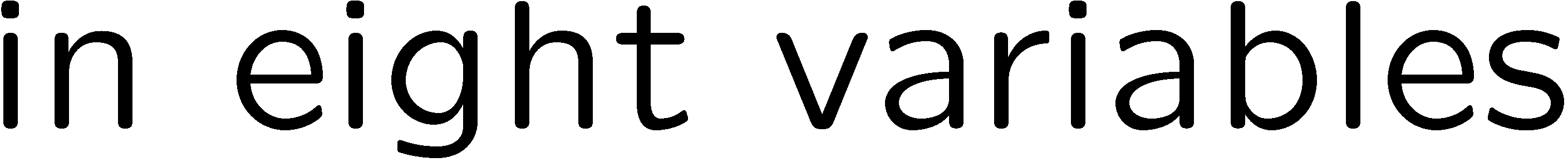 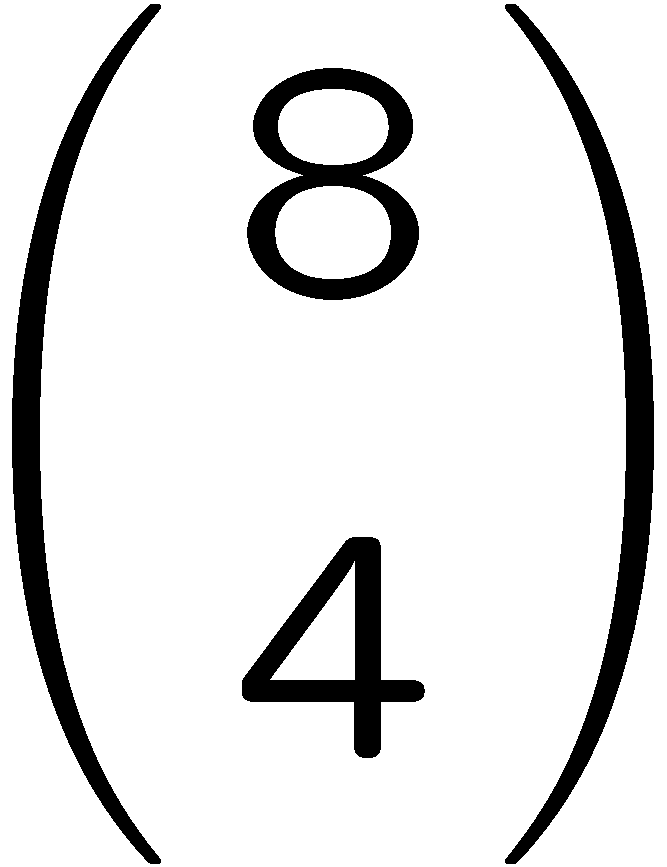 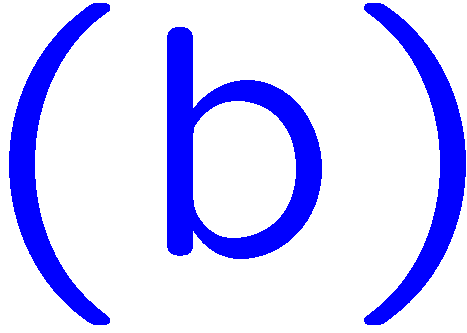 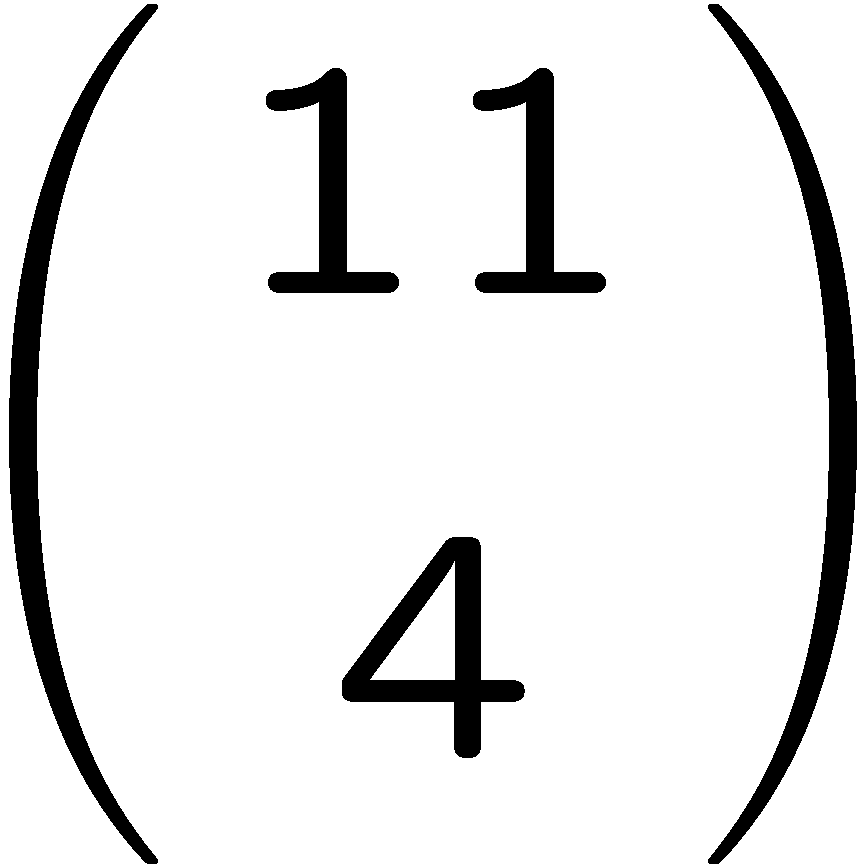 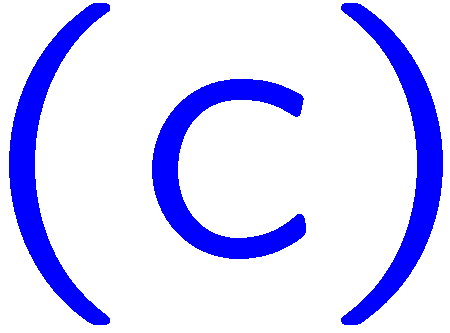 1
2
3
4
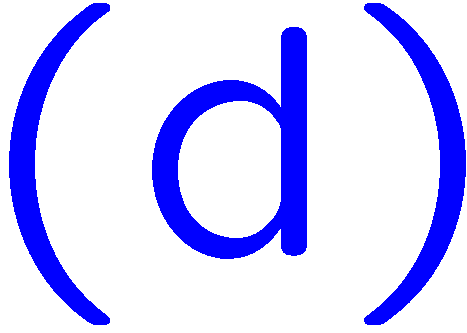 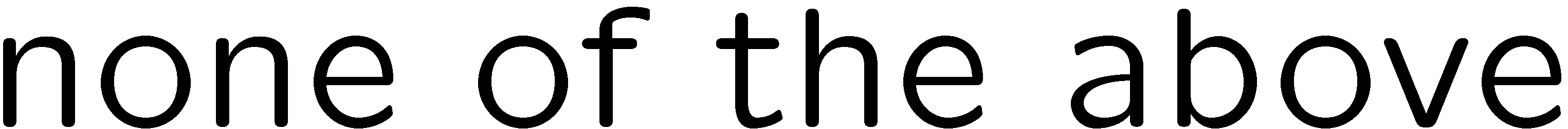 47
0 of 5
1+1=
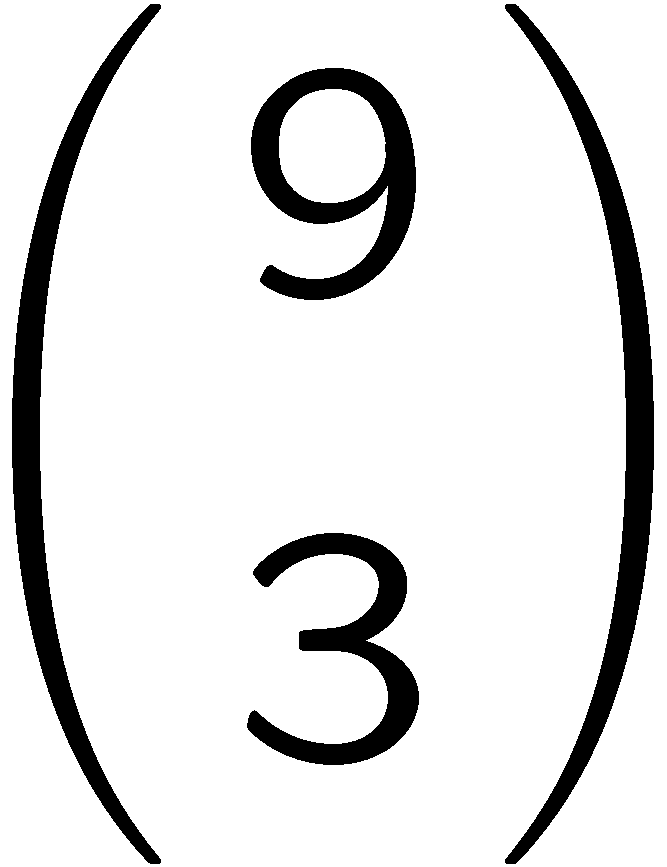 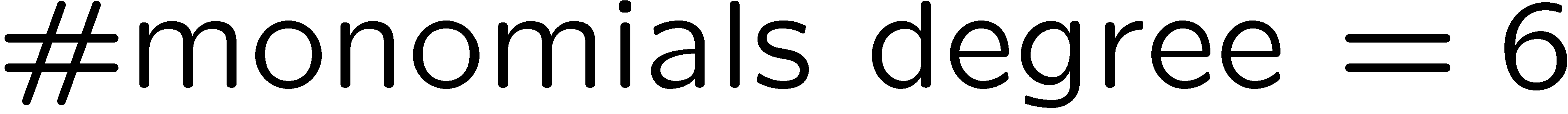 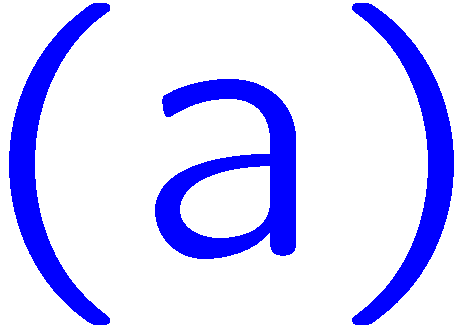 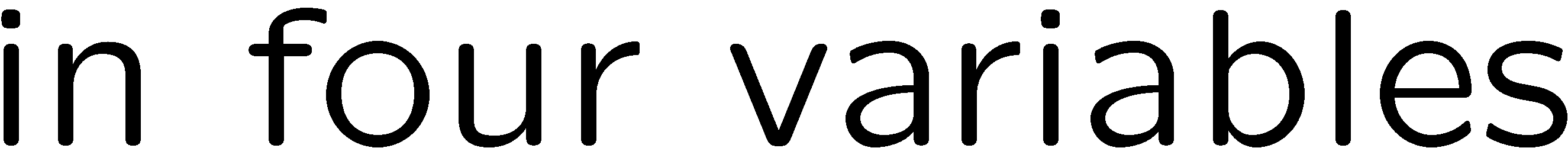 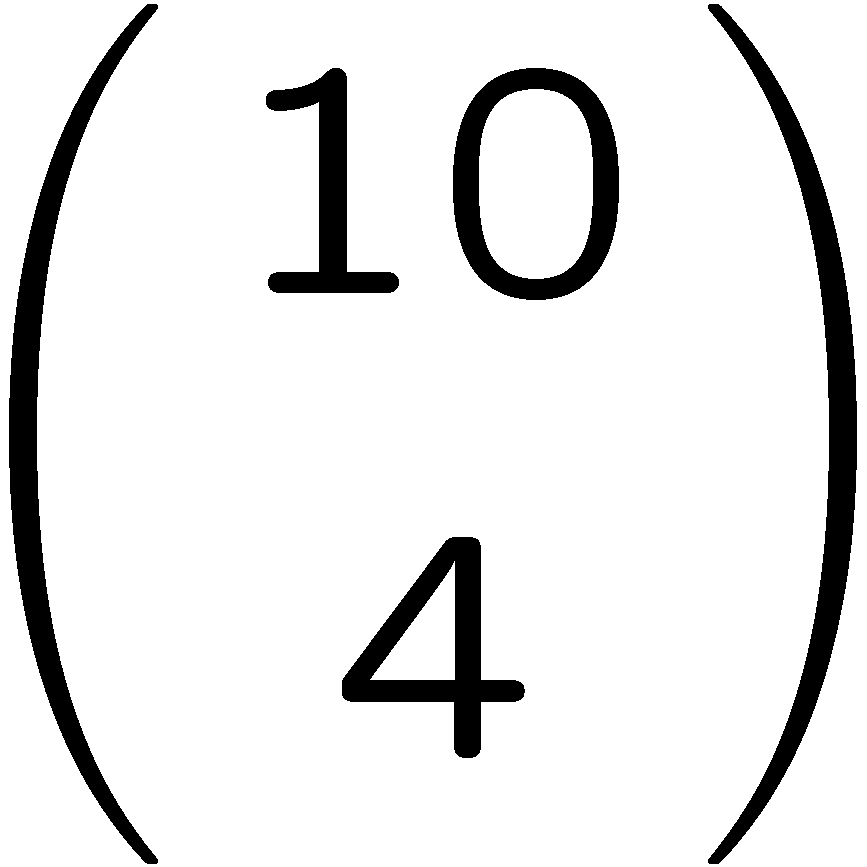 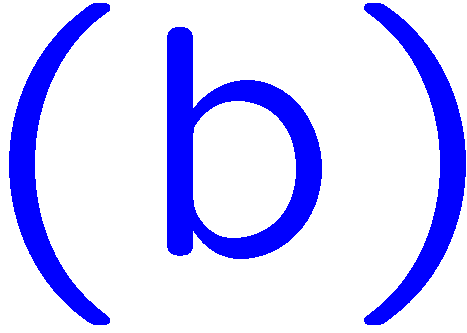 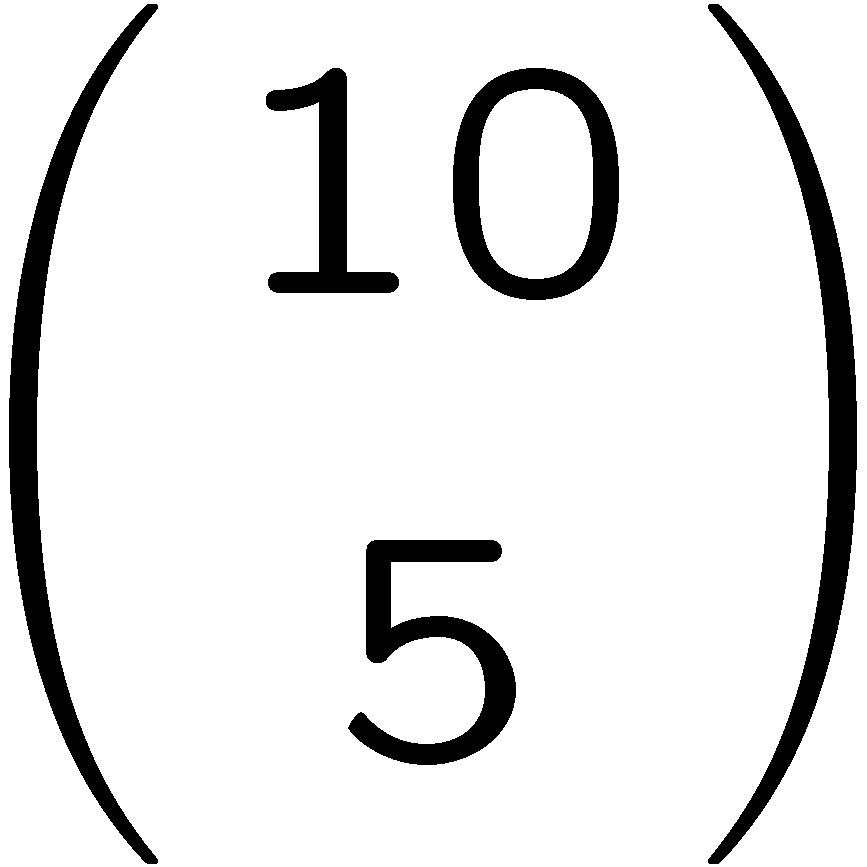 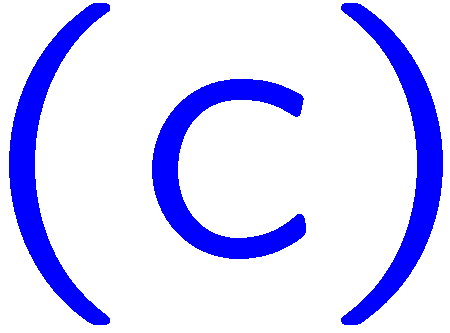 1
2
3
4
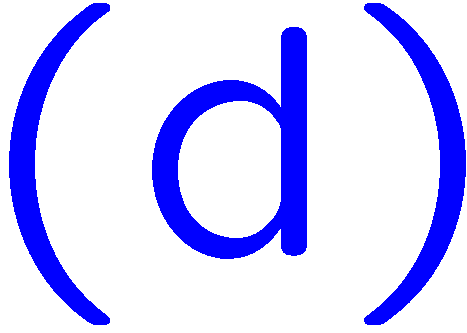 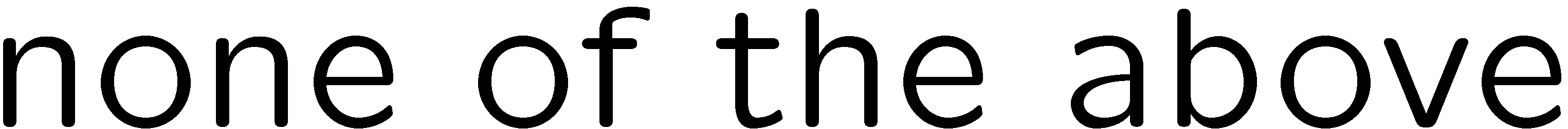 48
0 of 5
1+1=
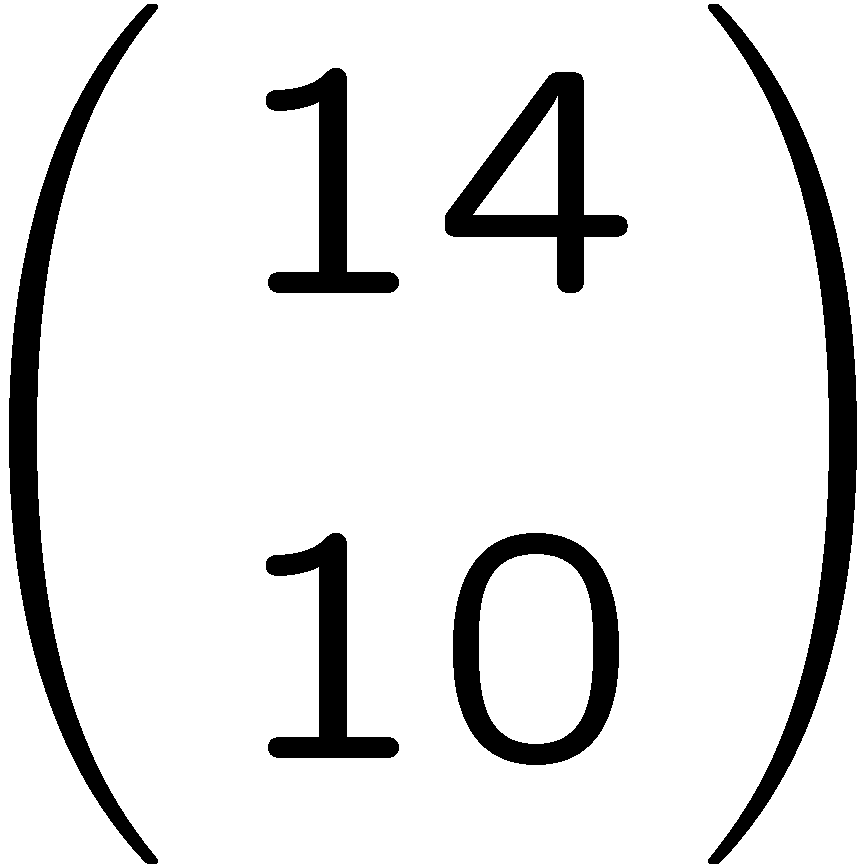 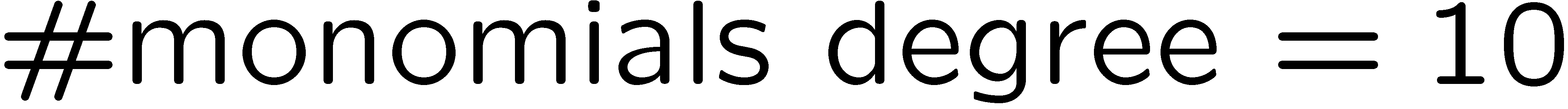 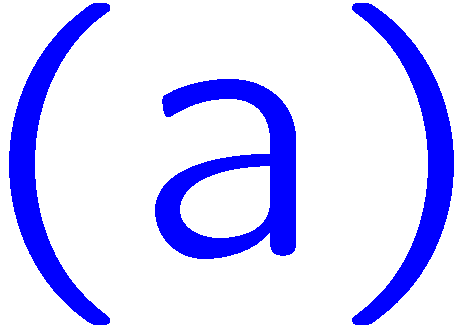 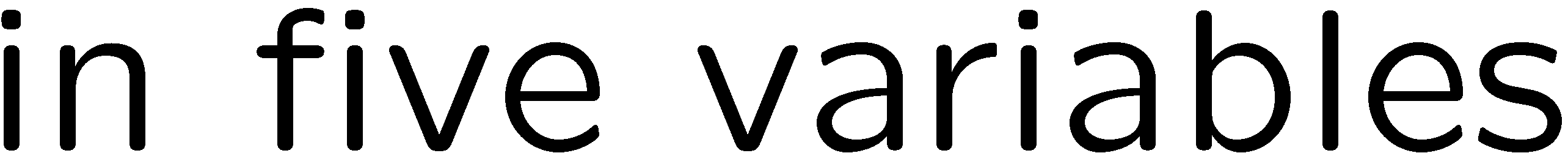 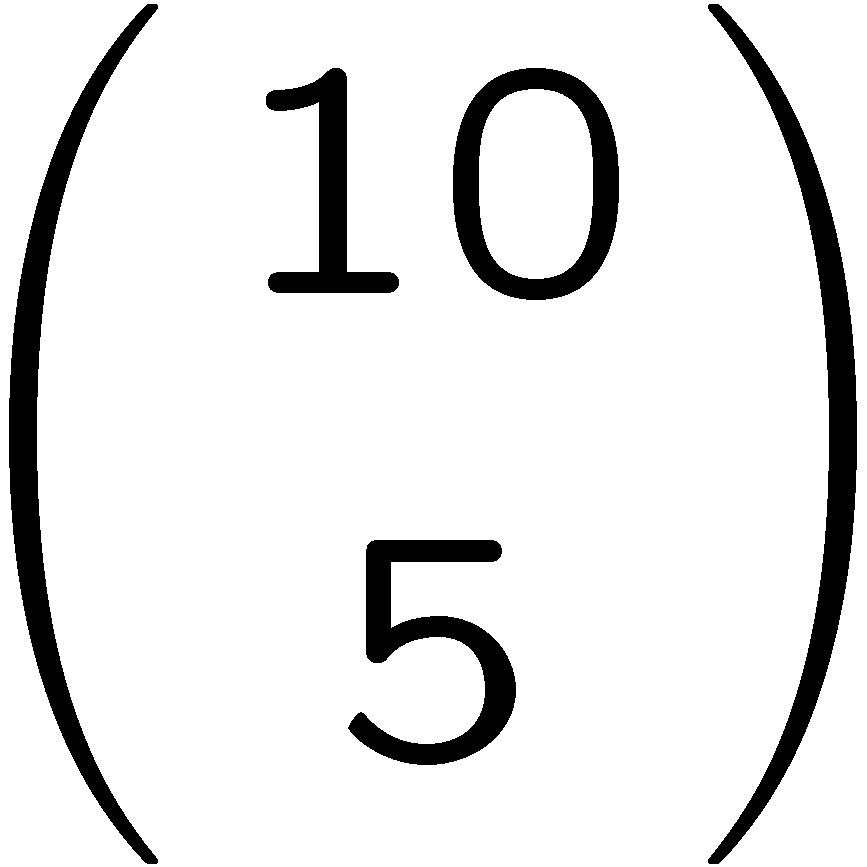 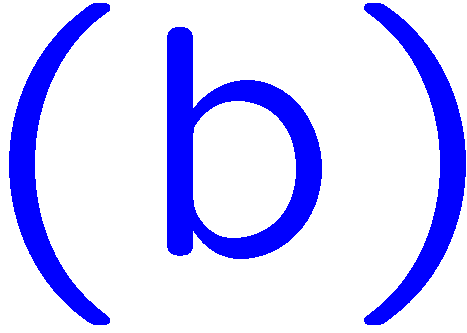 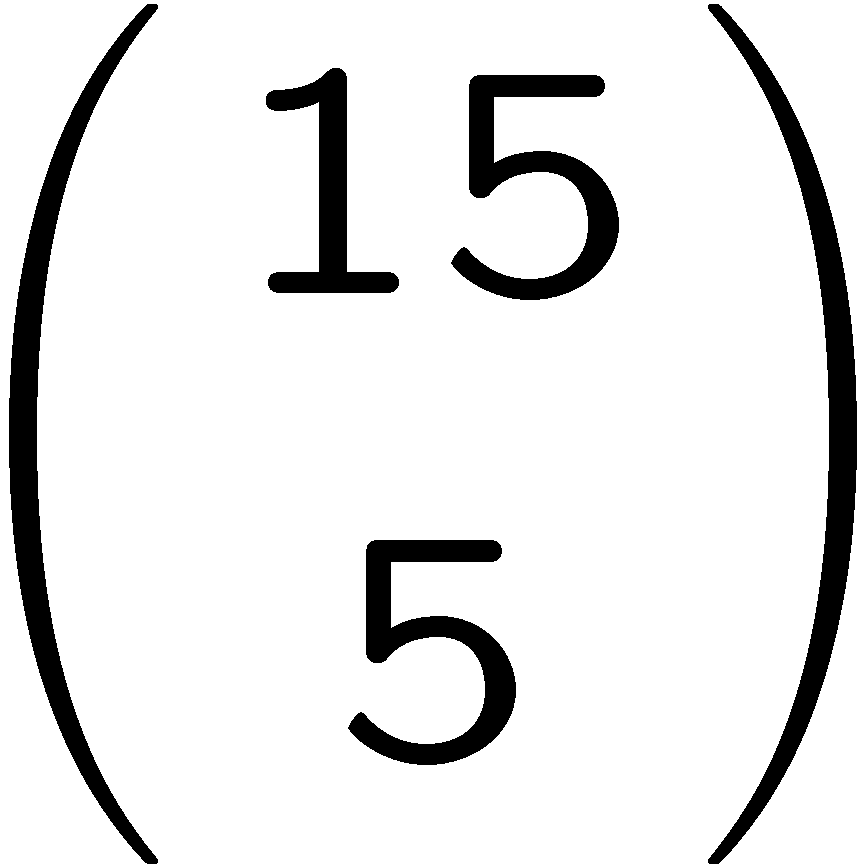 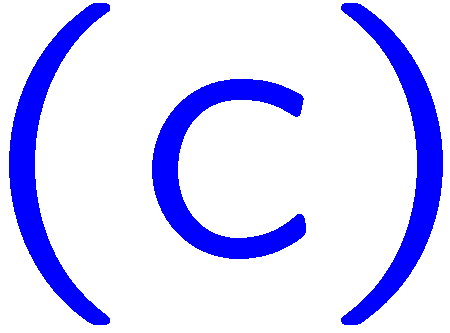 1
2
3
4
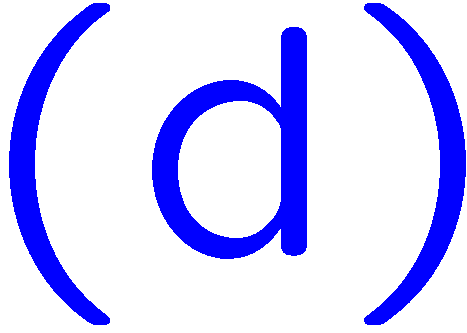 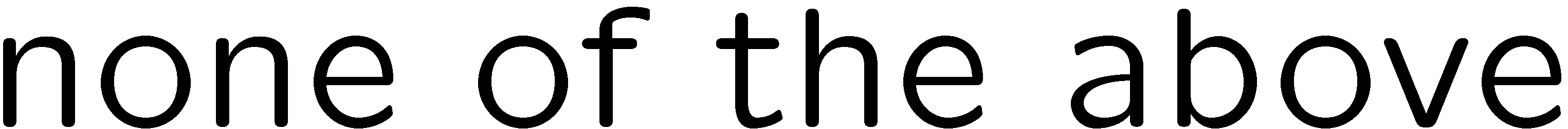 49
0 of 5
1+1=
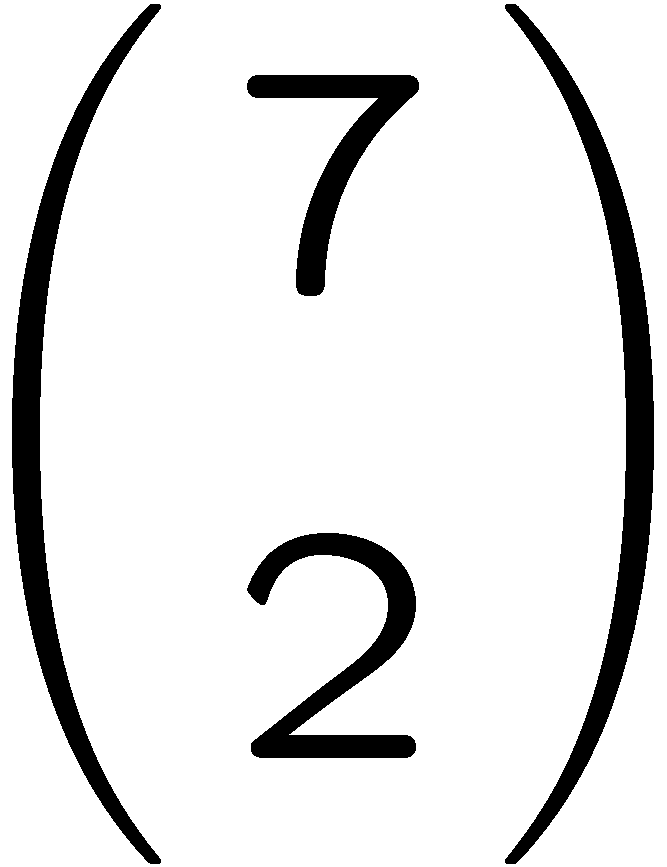 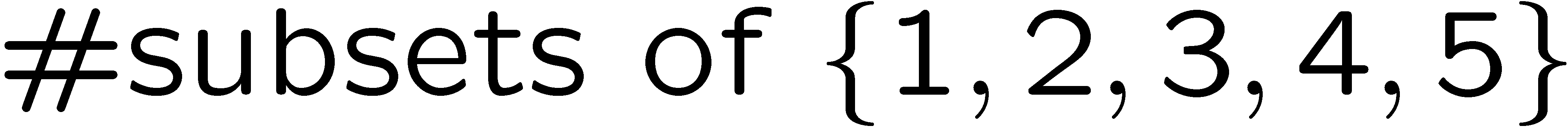 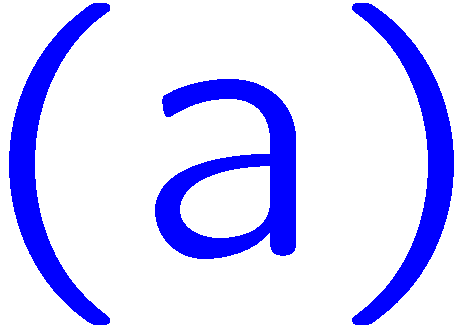 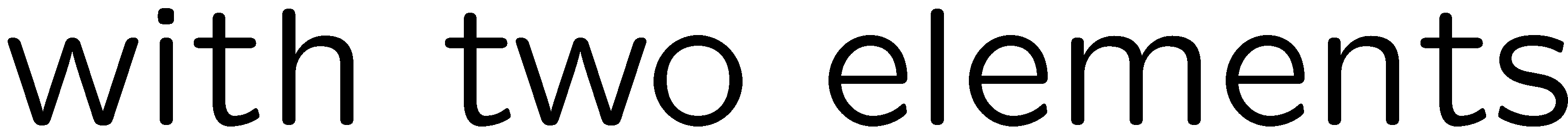 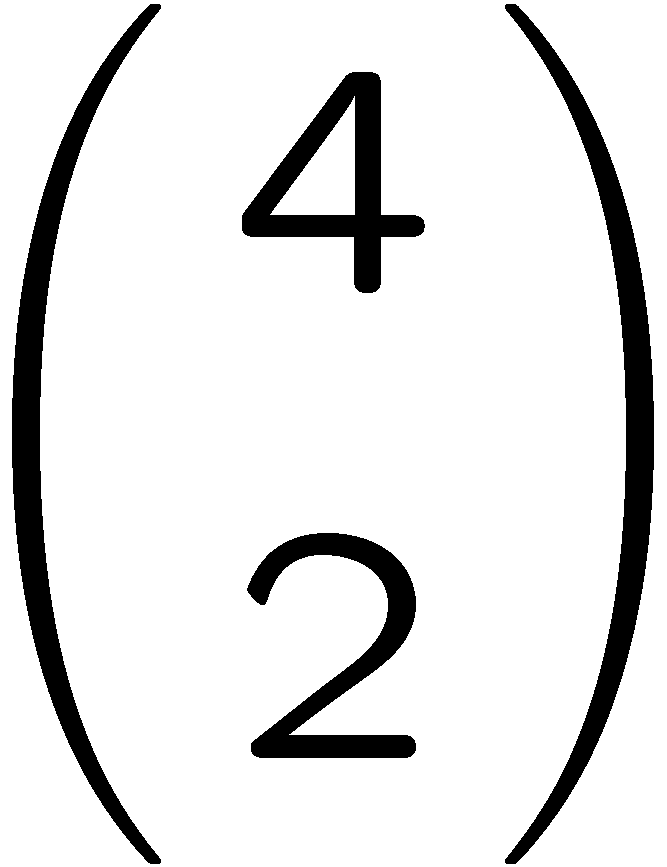 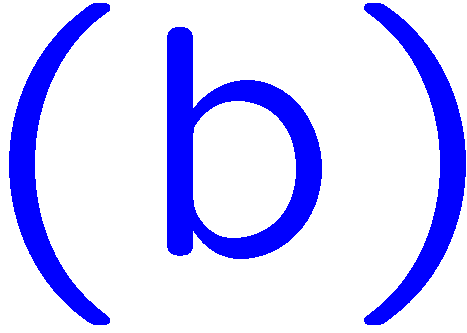 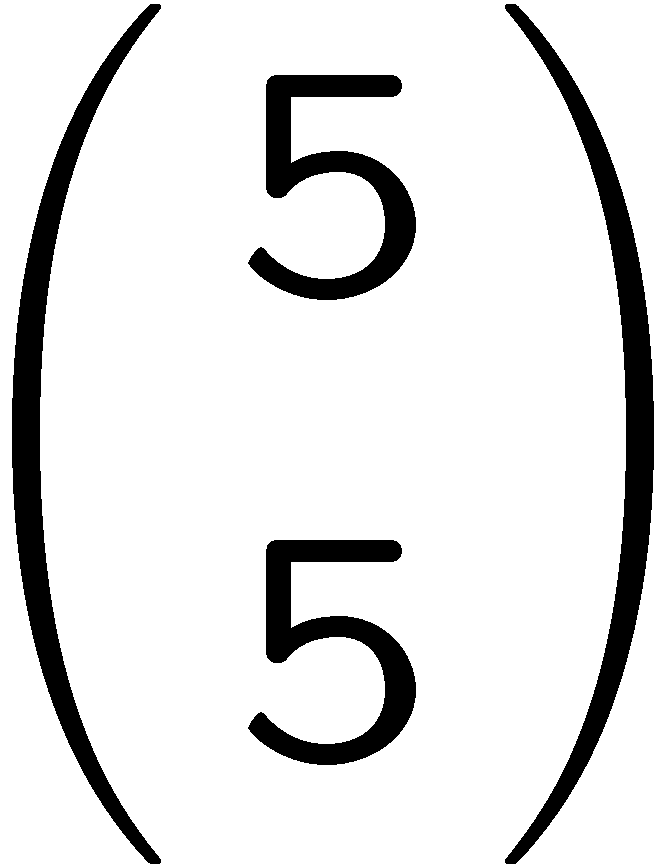 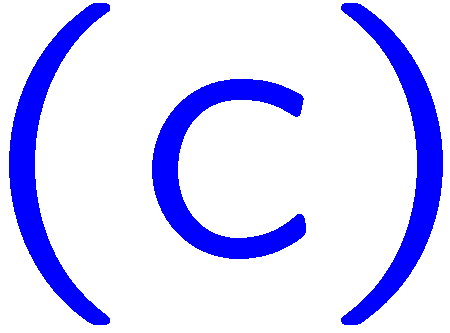 1
2
3
4
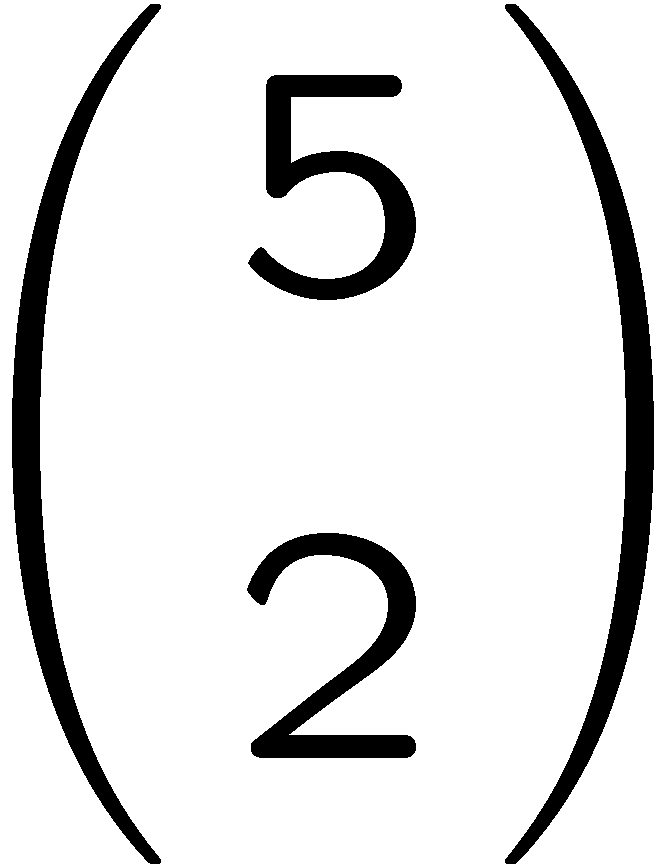 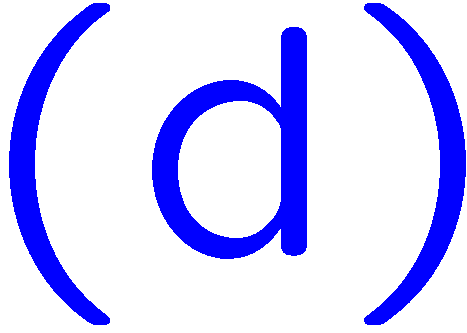 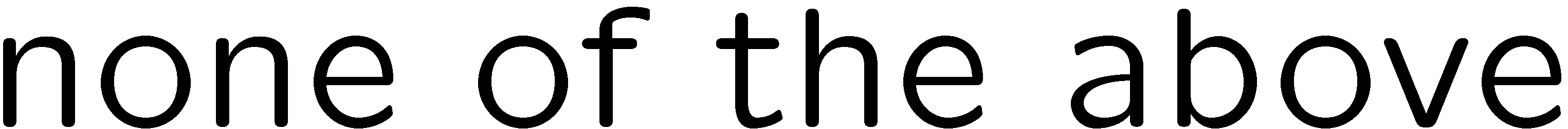 50
0 of 5
1+1=
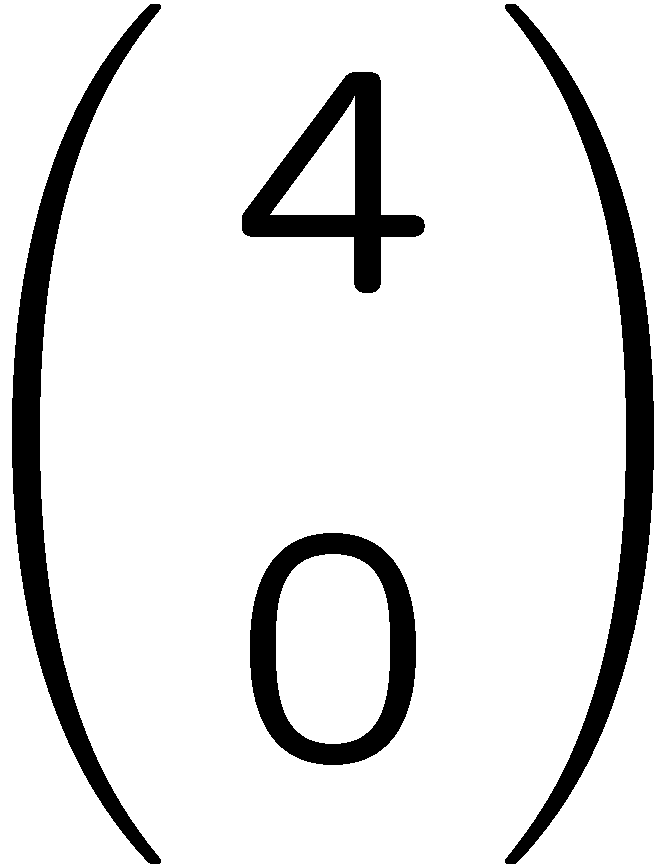 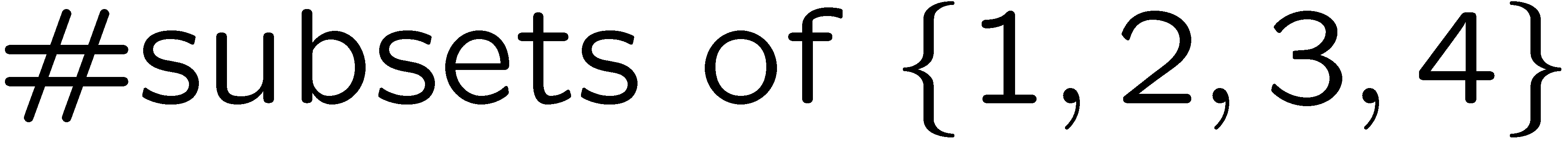 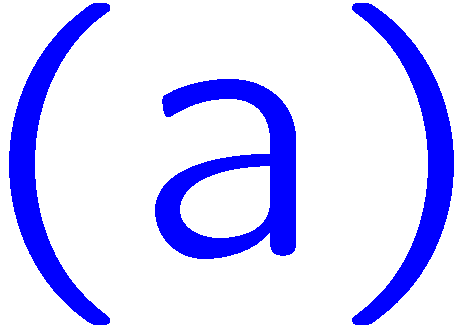 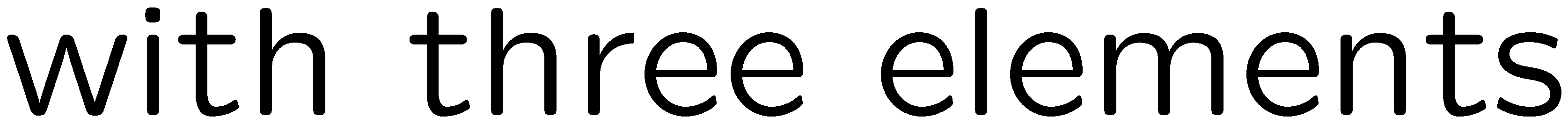 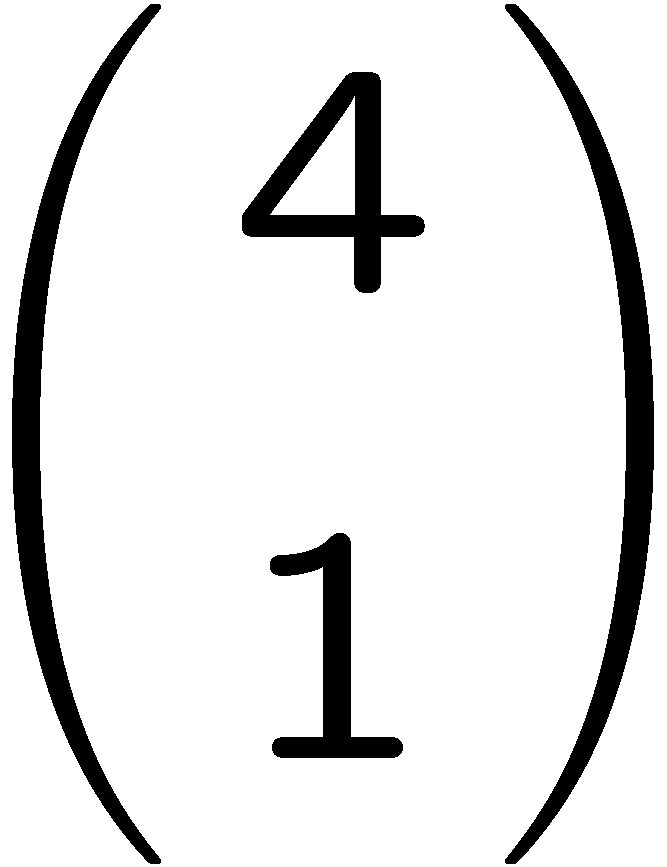 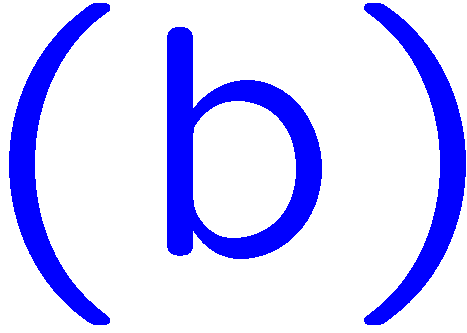 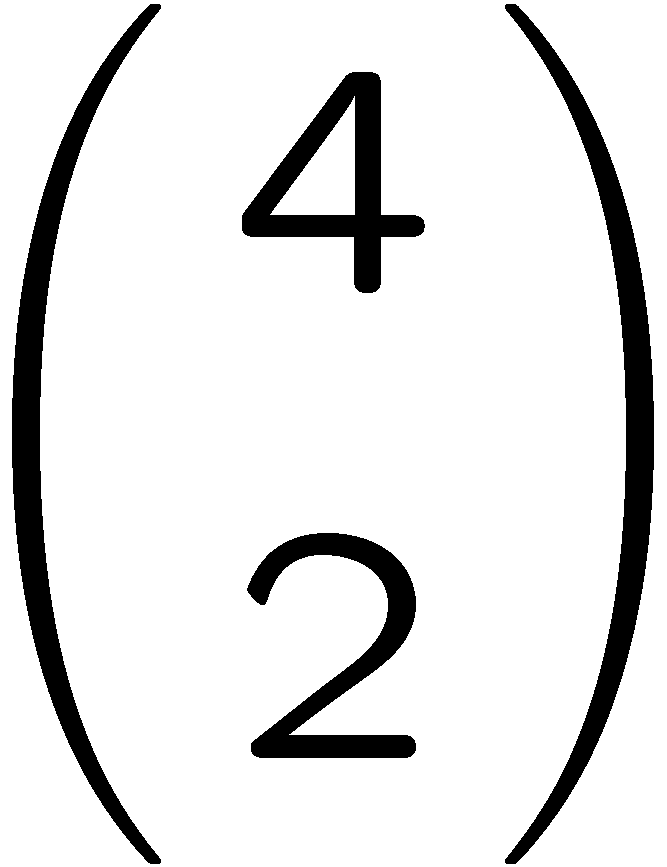 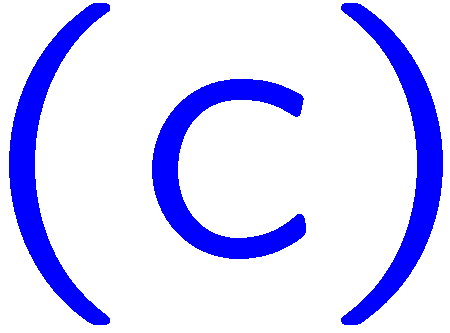 1
2
3
4
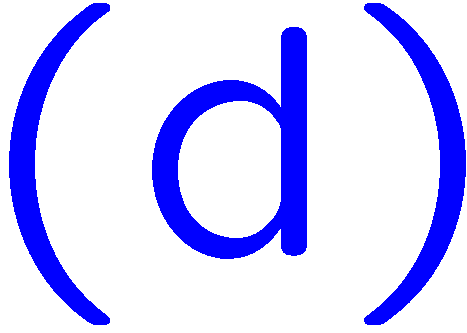 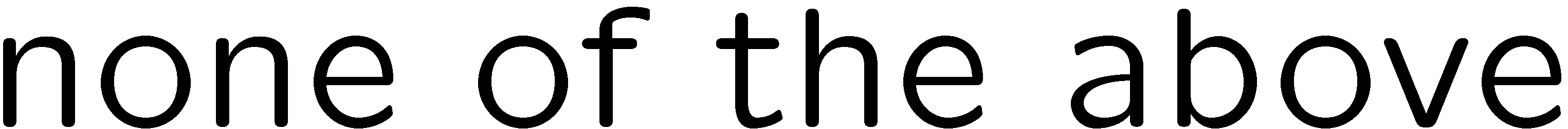 51
0 of 5
1+1=
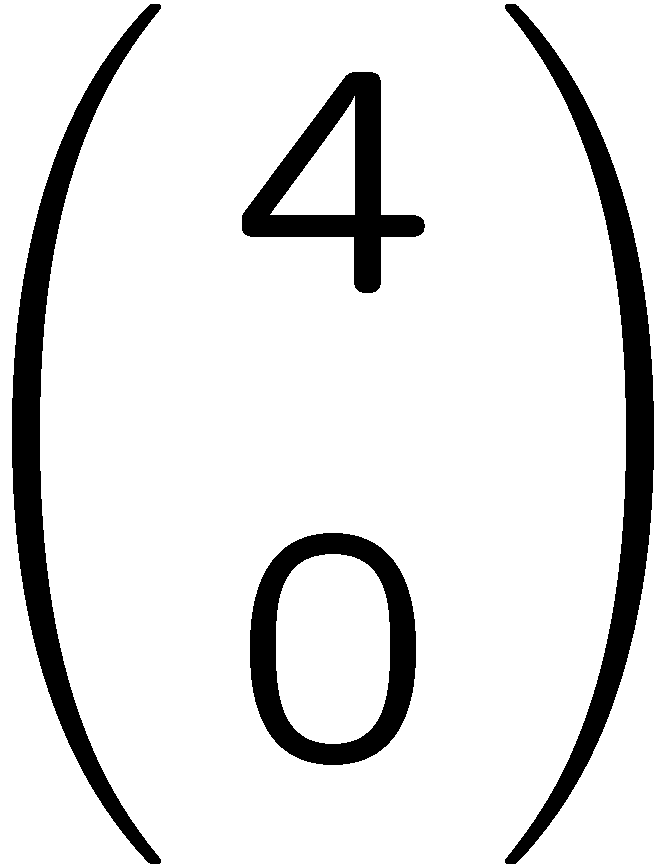 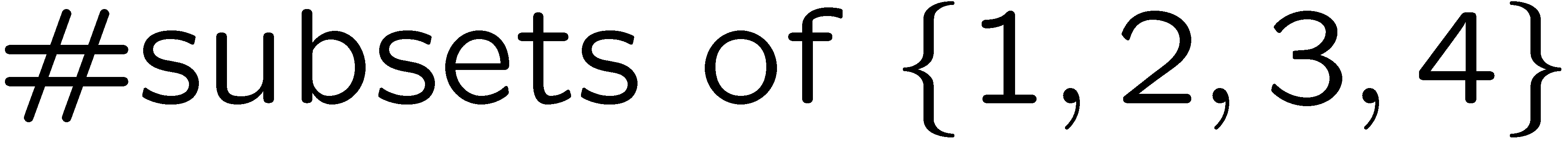 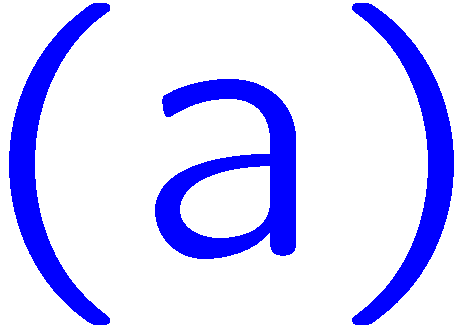 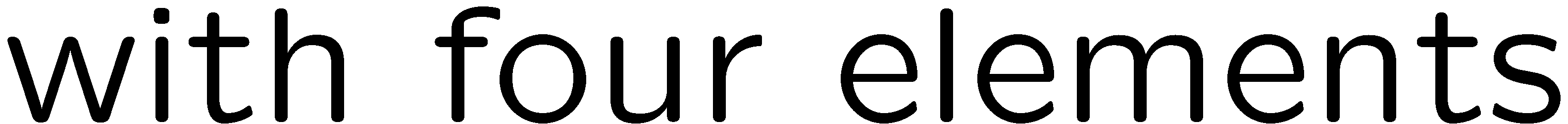 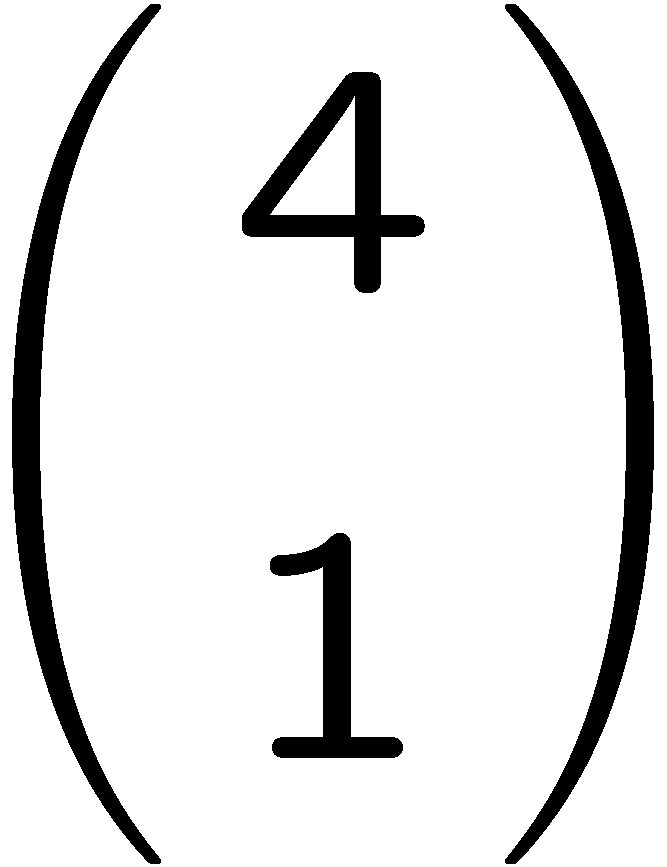 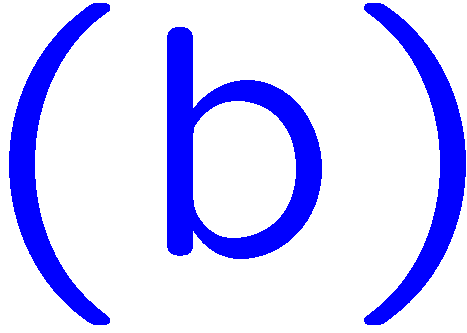 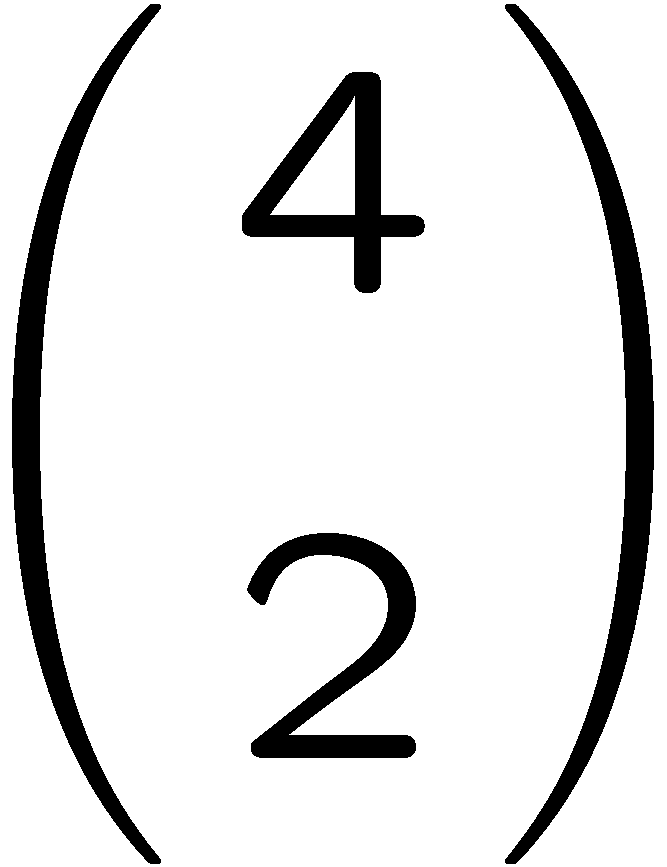 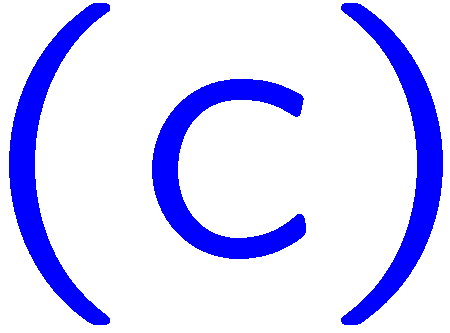 1
2
3
4
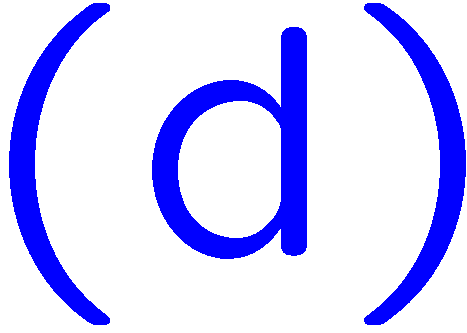 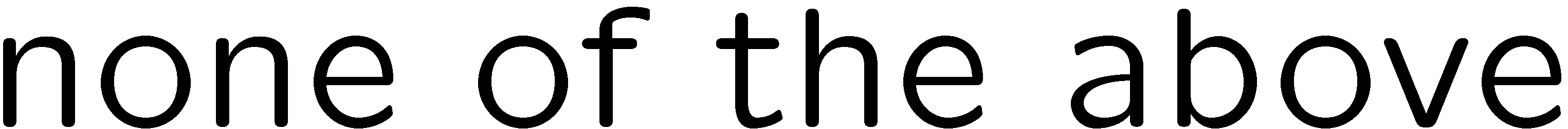 52
0 of 5
1+1=
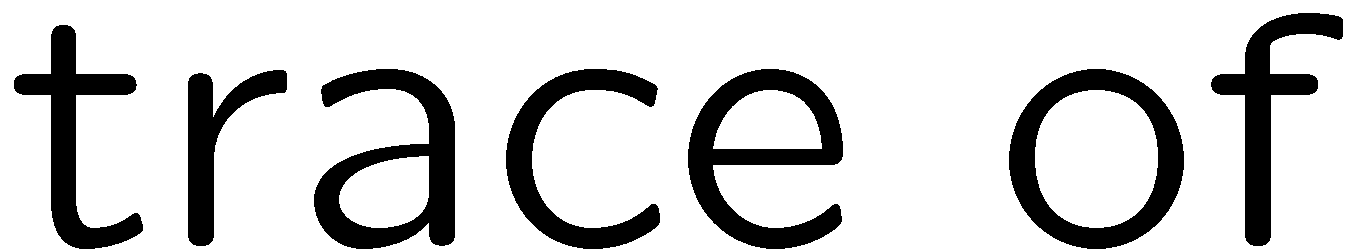 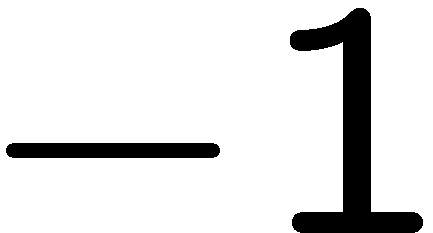 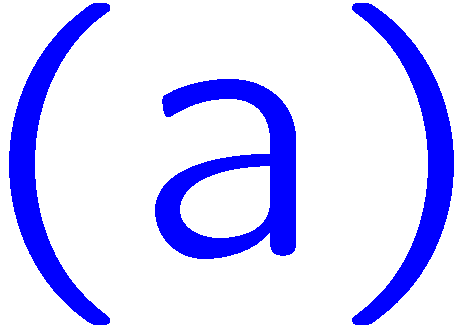 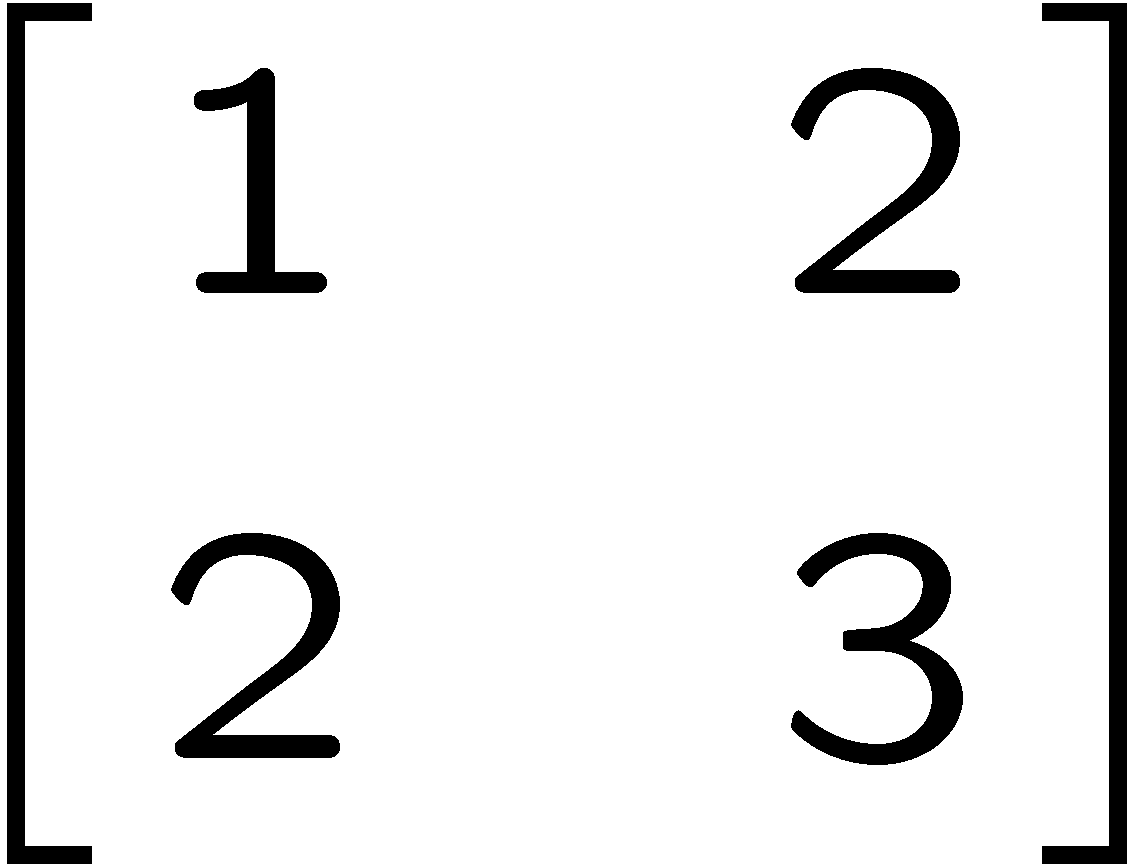 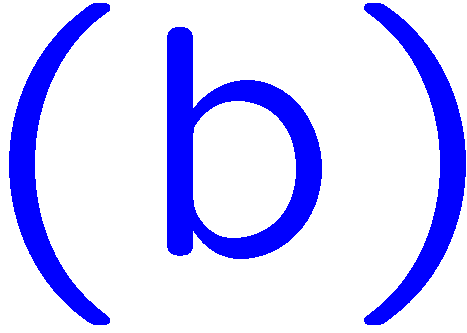 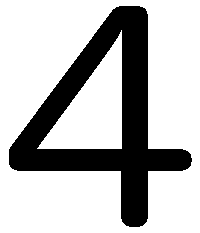 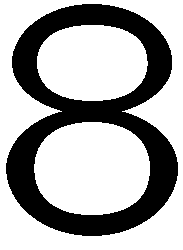 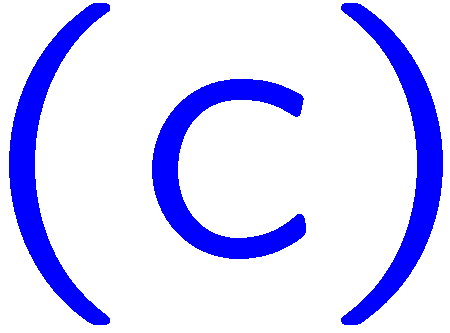 1
2
3
4
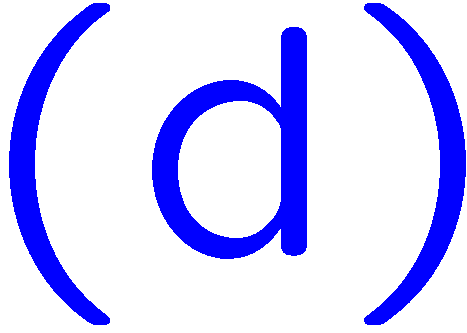 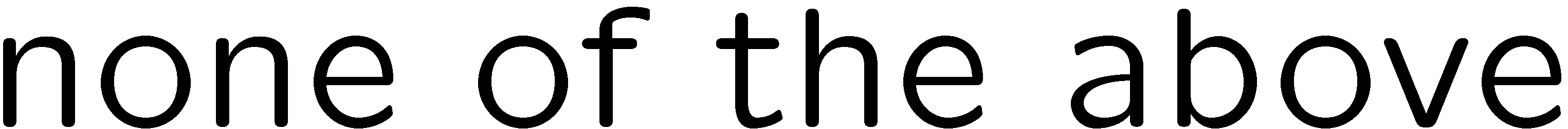 53
0 of 5
1+1=
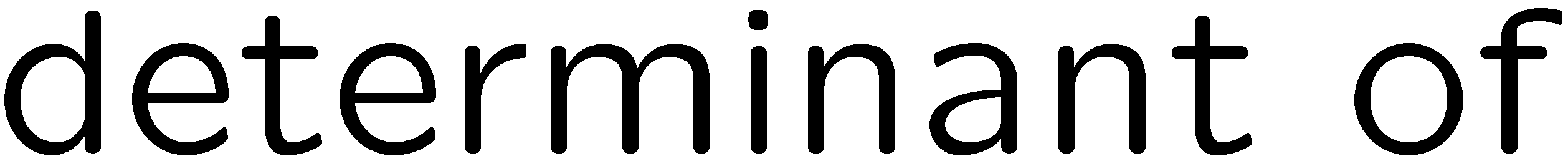 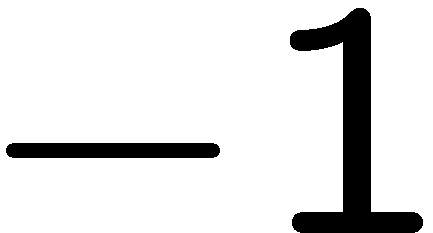 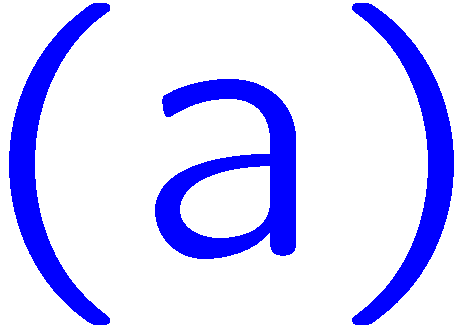 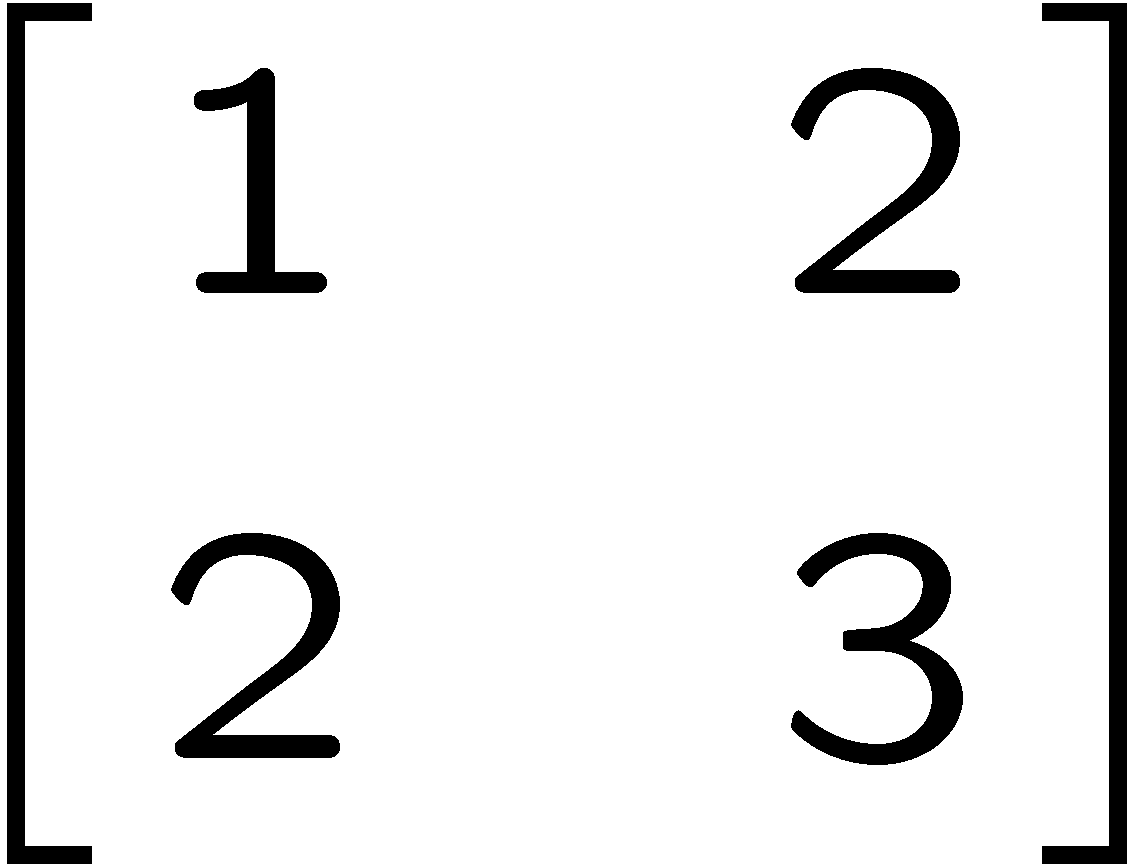 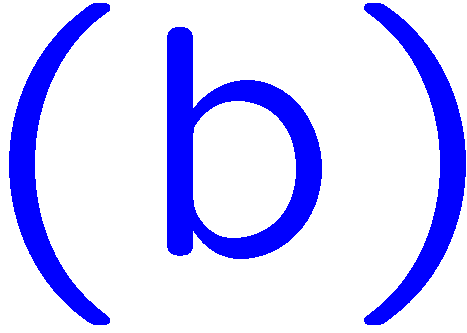 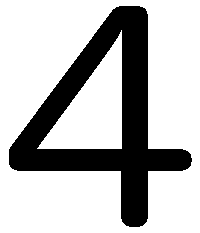 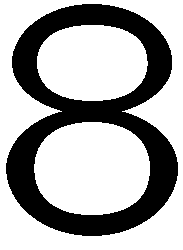 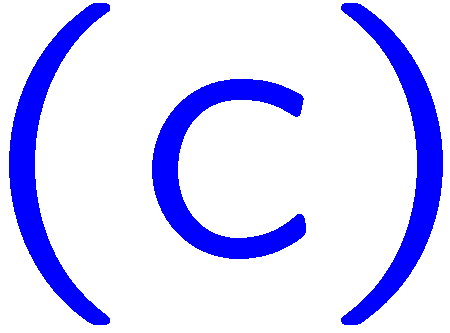 1
2
3
4
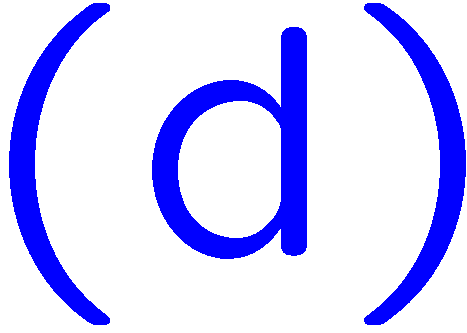 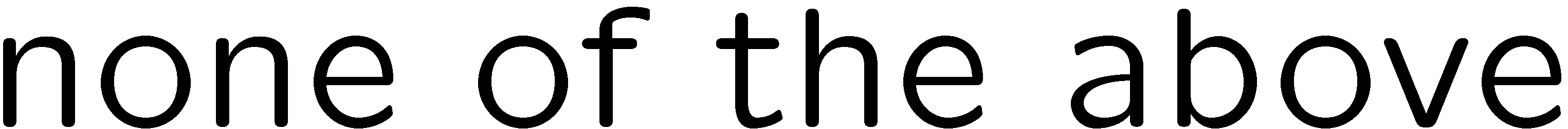 54
0 of 5
1+1=
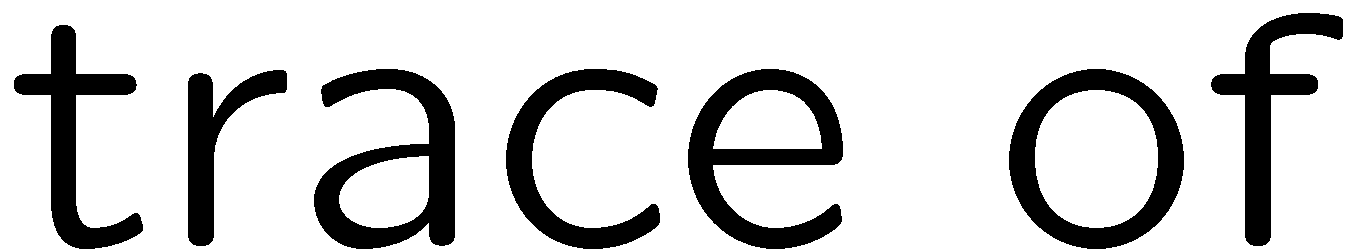 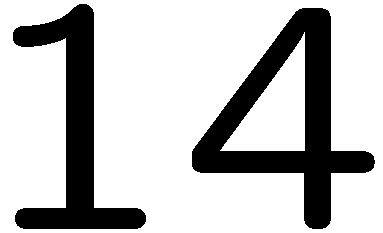 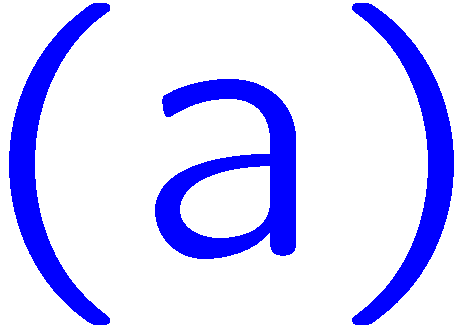 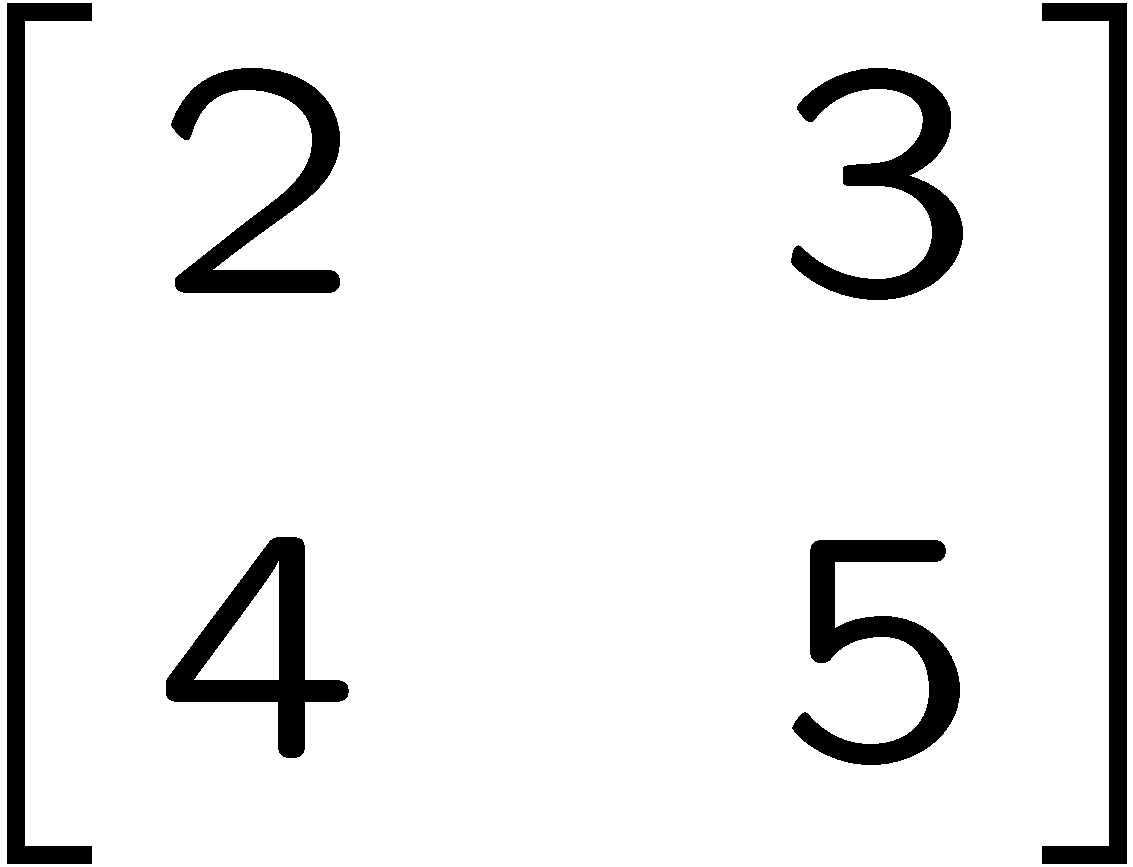 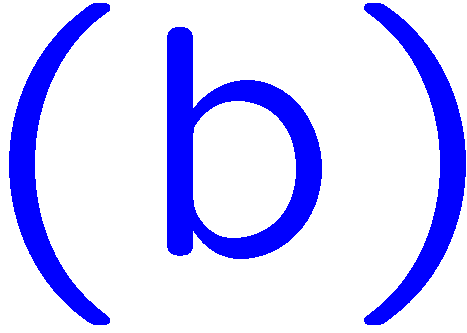 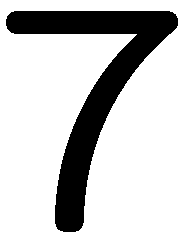 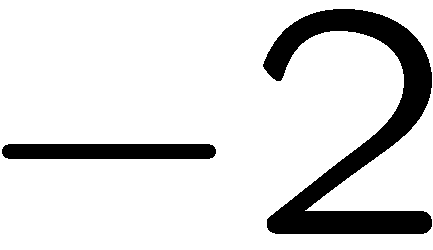 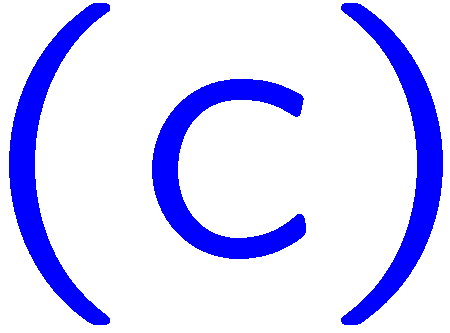 1
2
3
4
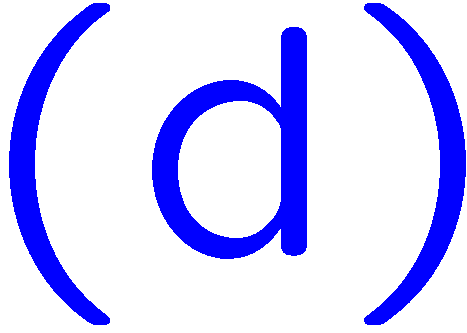 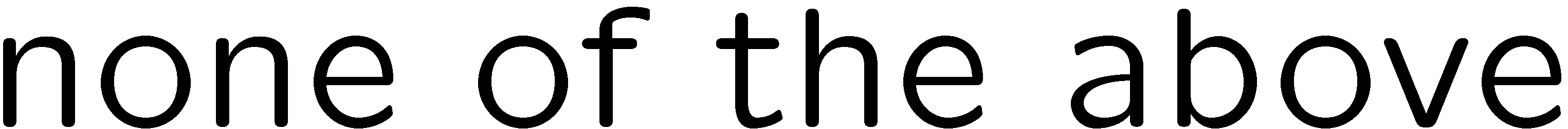 55
0 of 5
1+1=
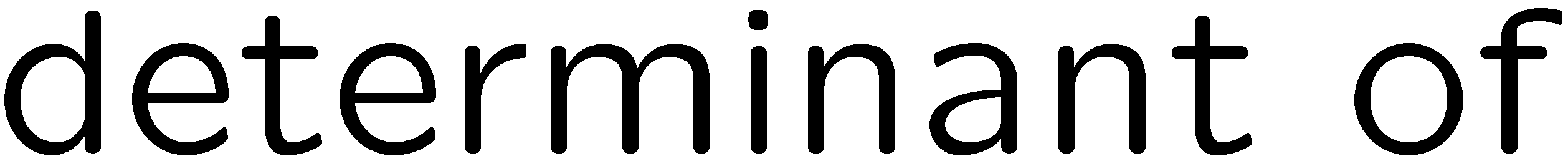 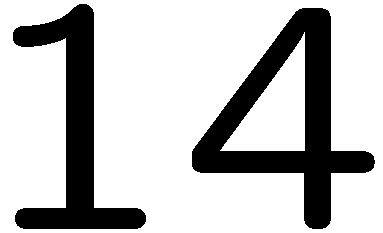 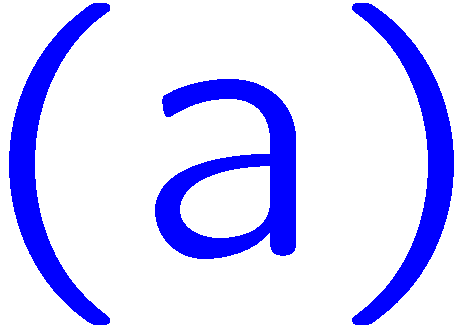 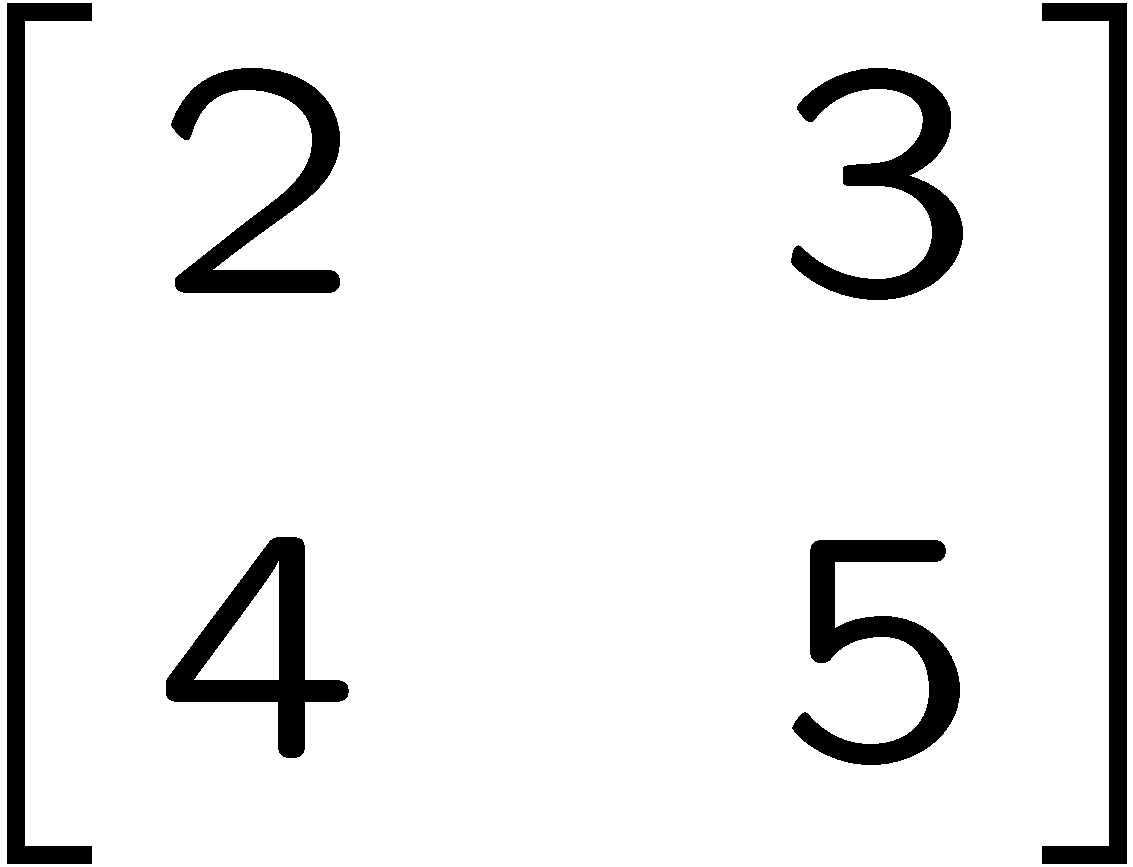 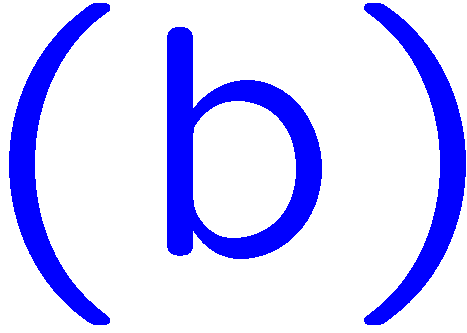 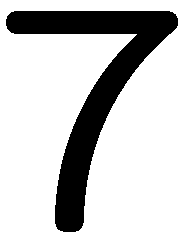 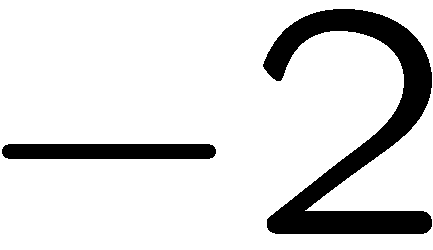 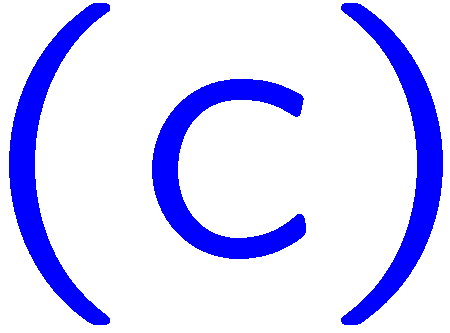 1
2
3
4
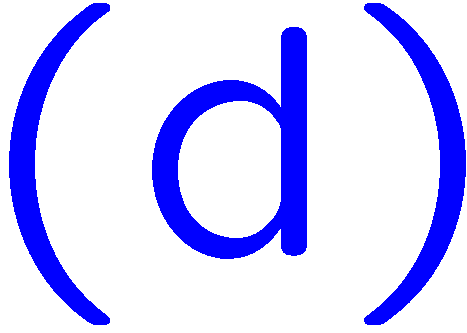 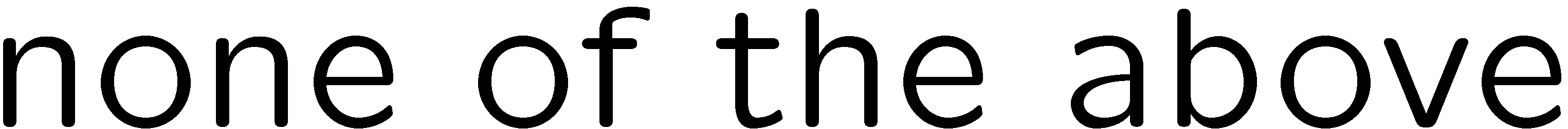 56
0 of 5
1+1=
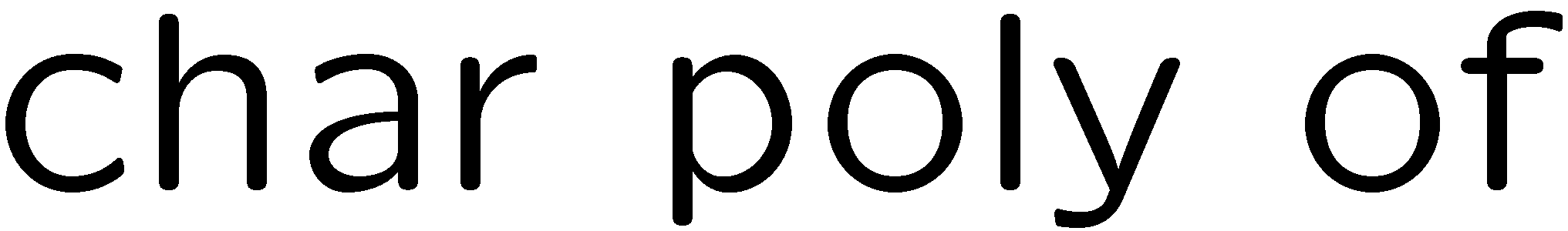 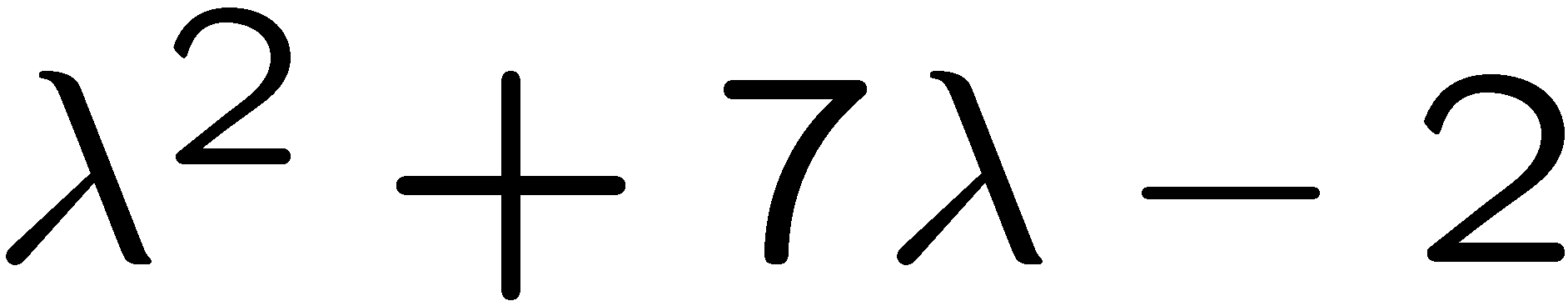 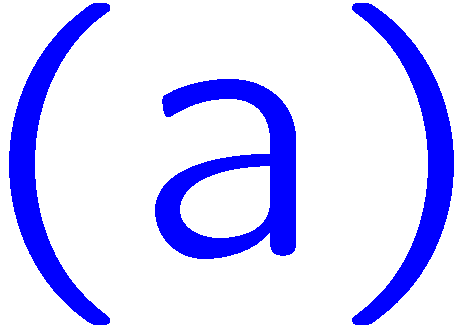 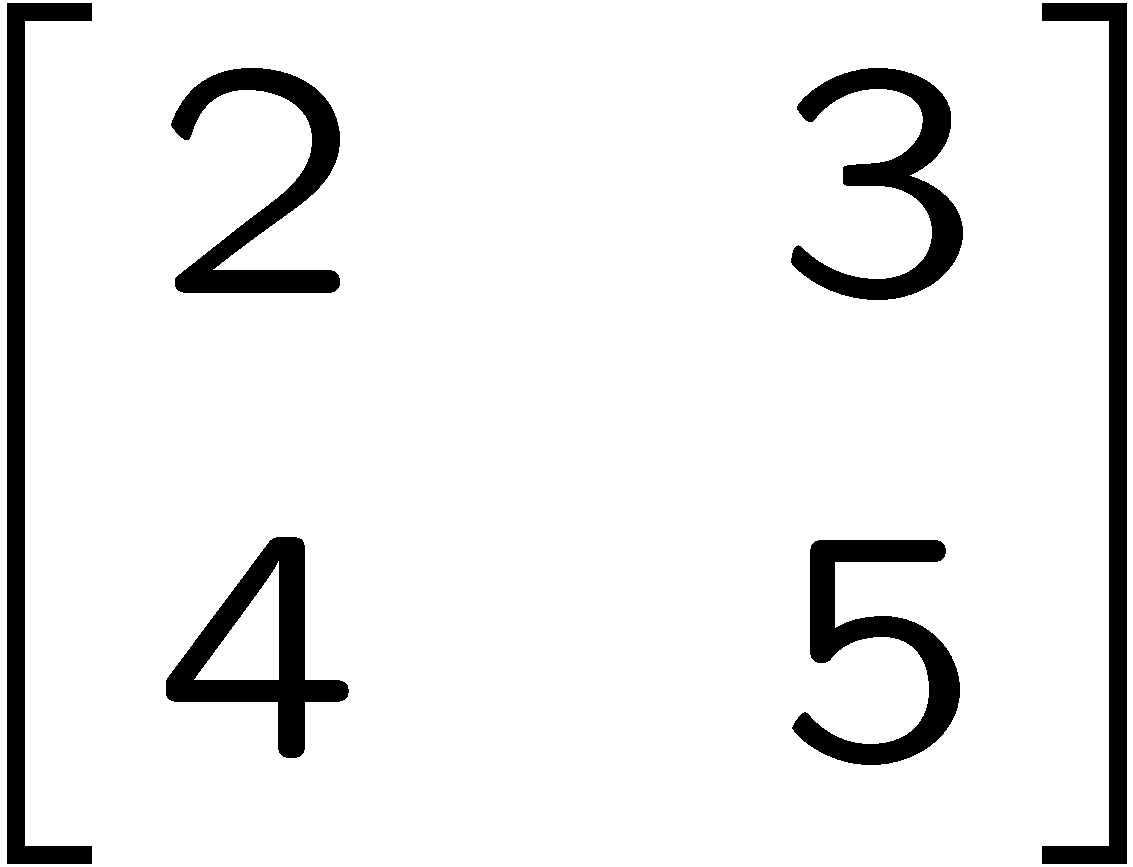 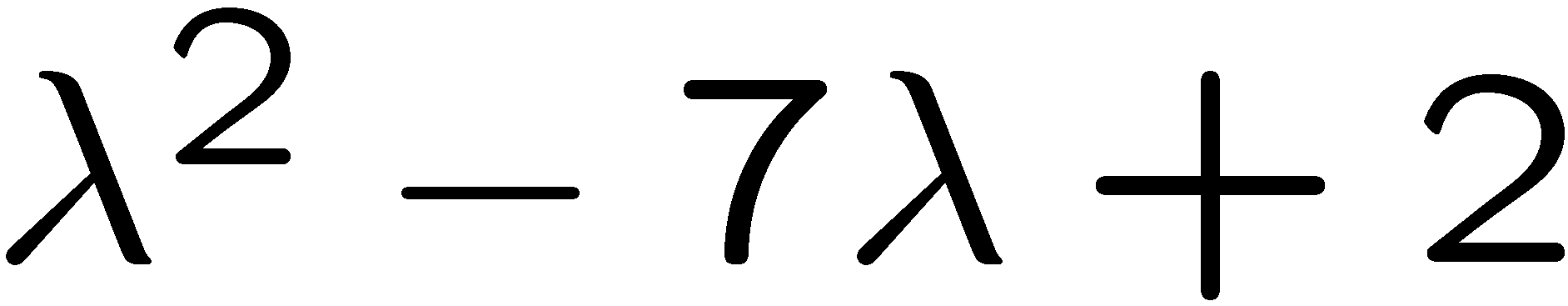 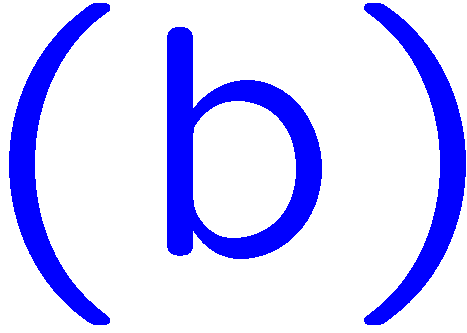 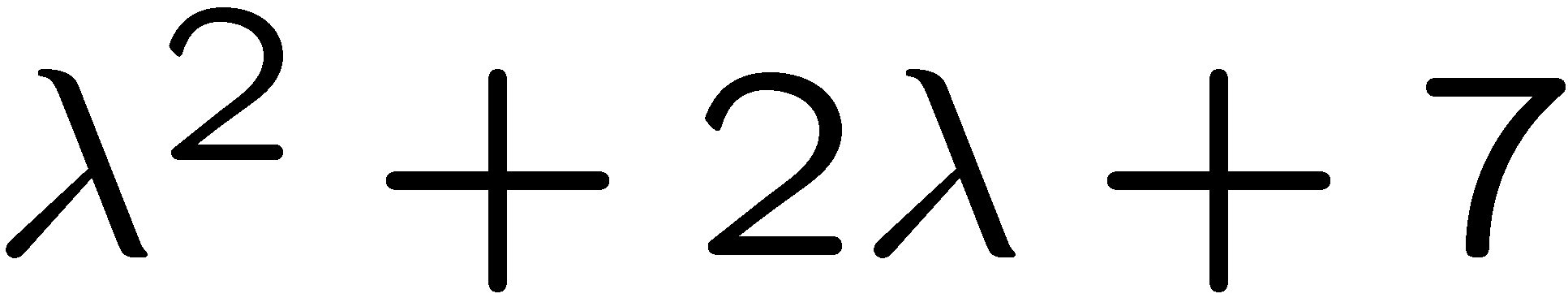 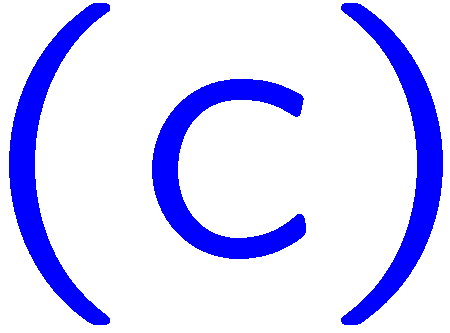 1
2
3
4
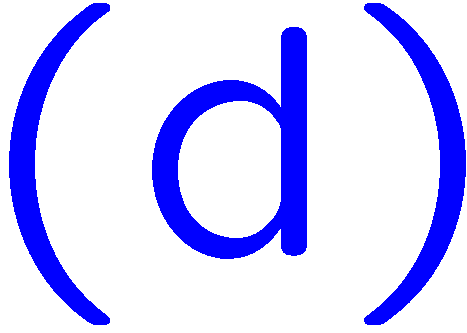 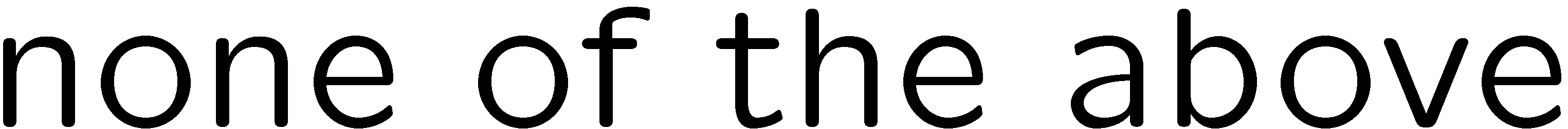 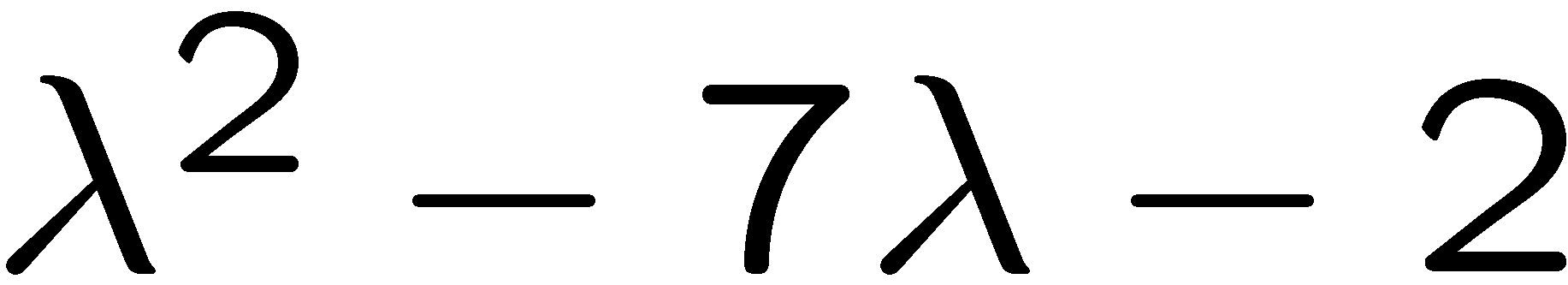 57
0 of 5
1+1=
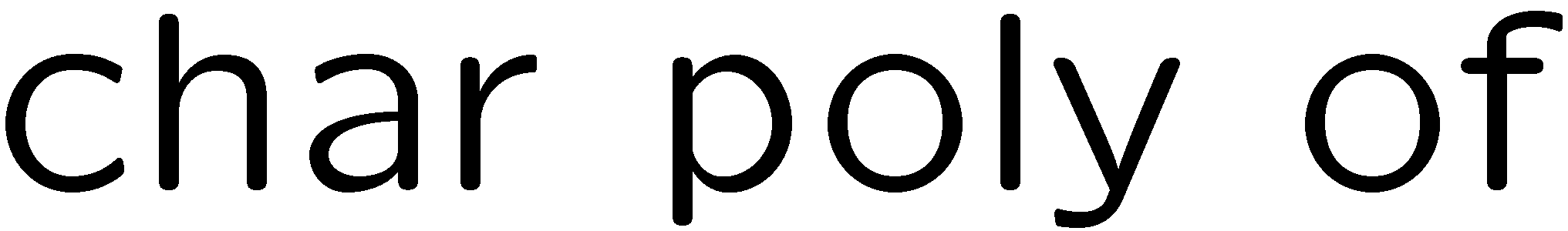 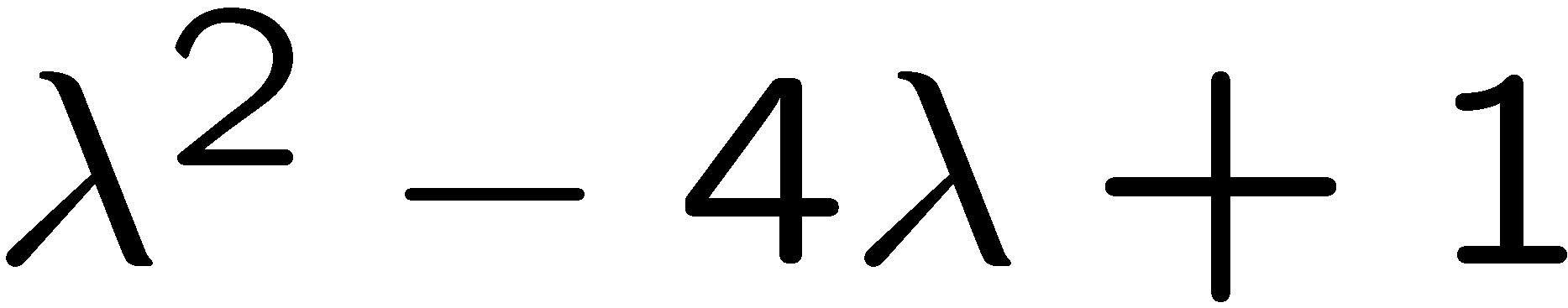 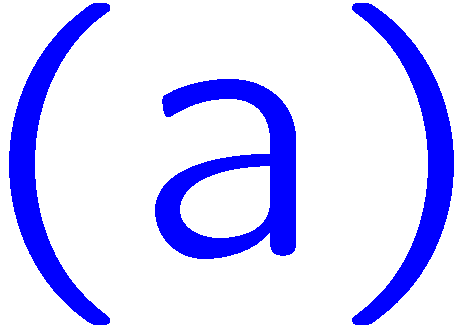 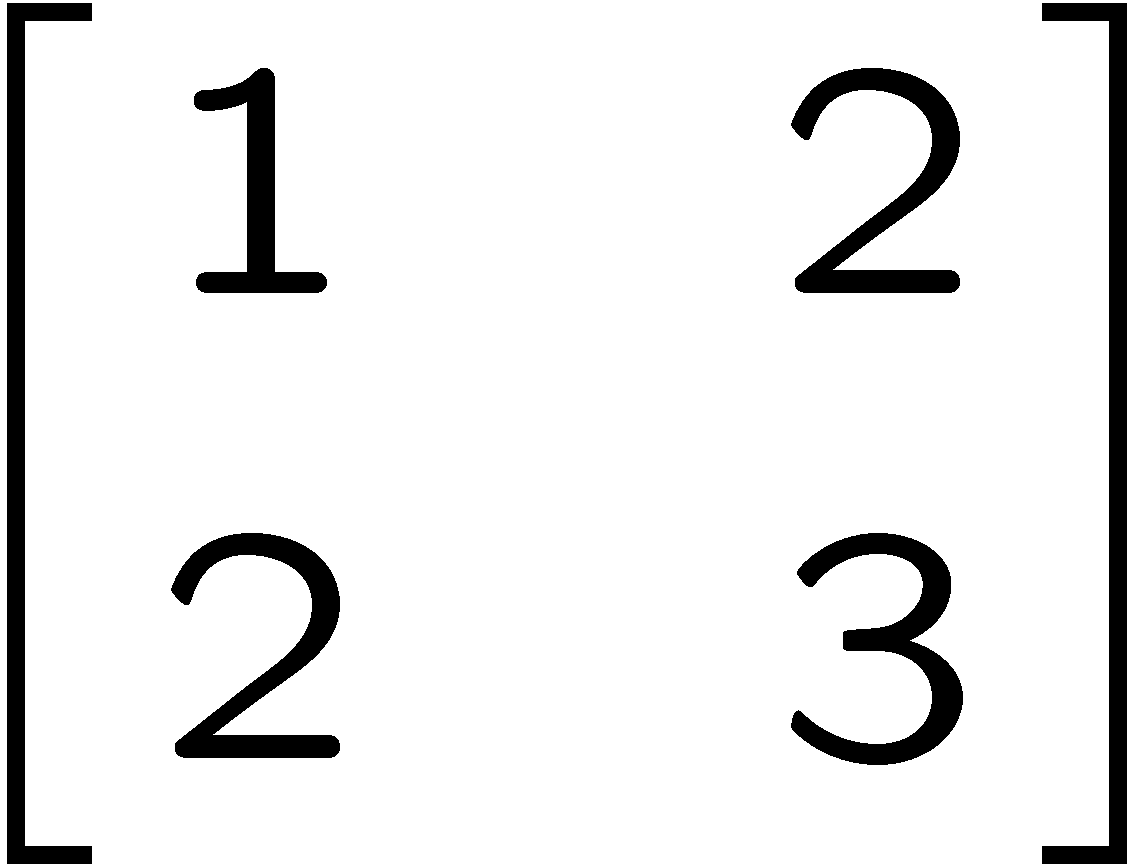 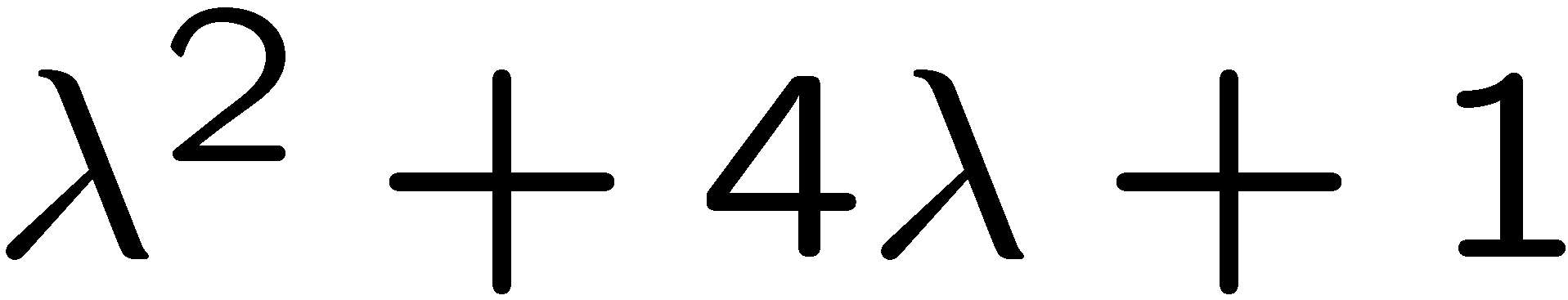 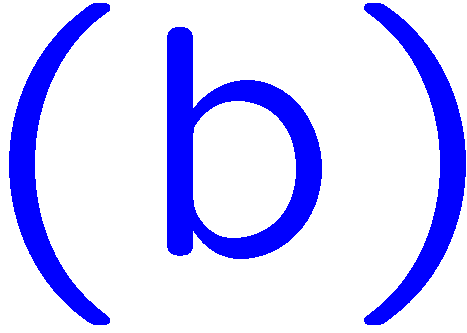 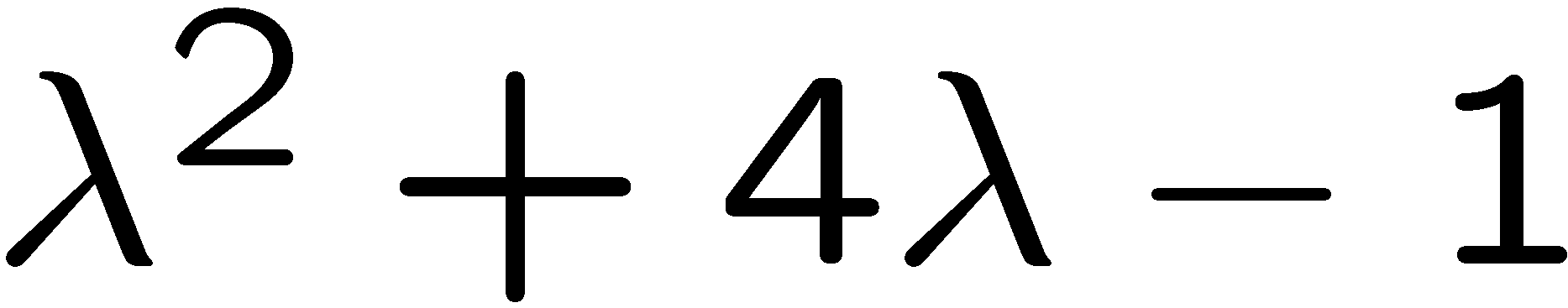 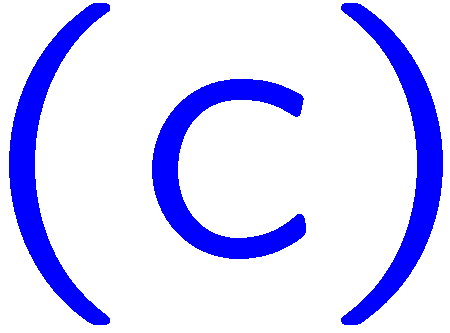 1
2
3
4
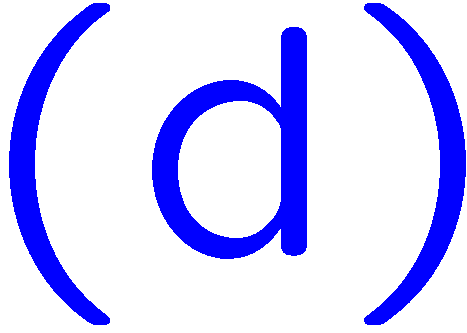 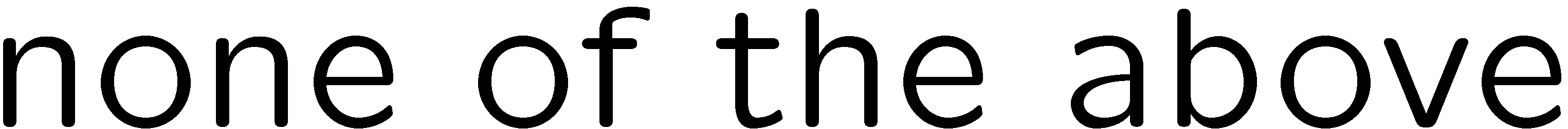 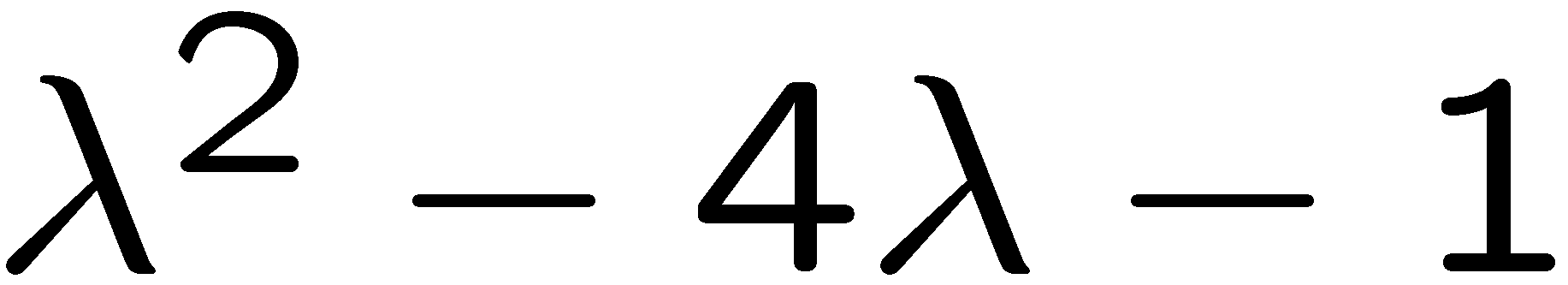 58
0 of 5
1+1=
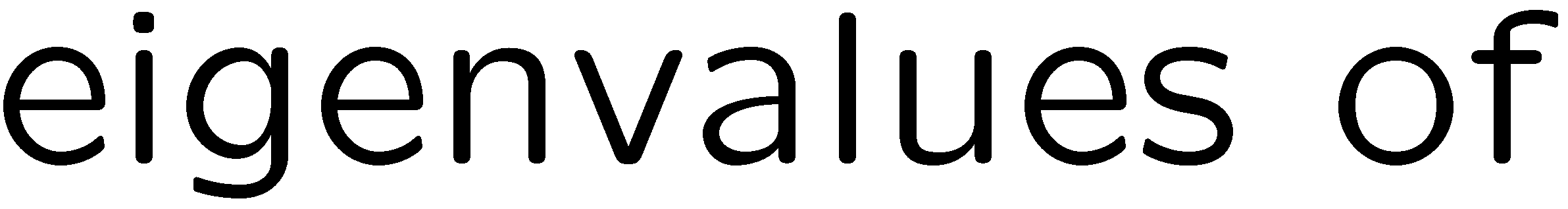 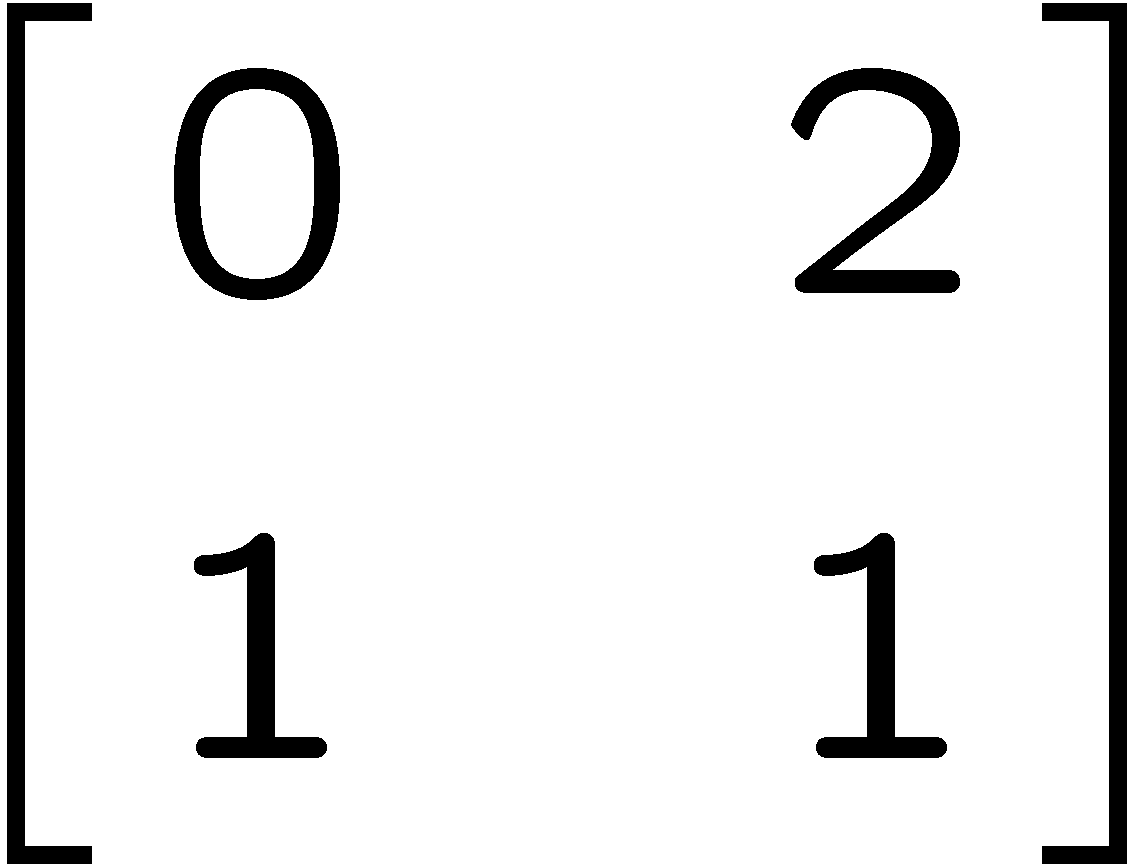 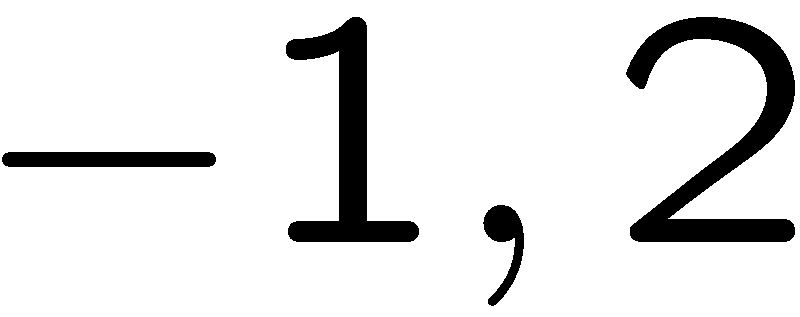 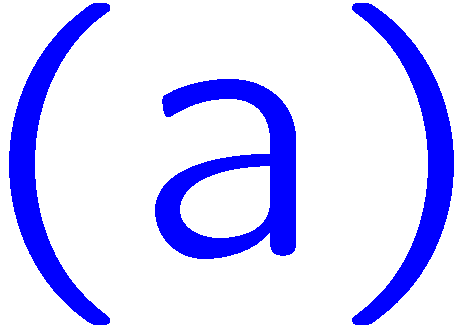 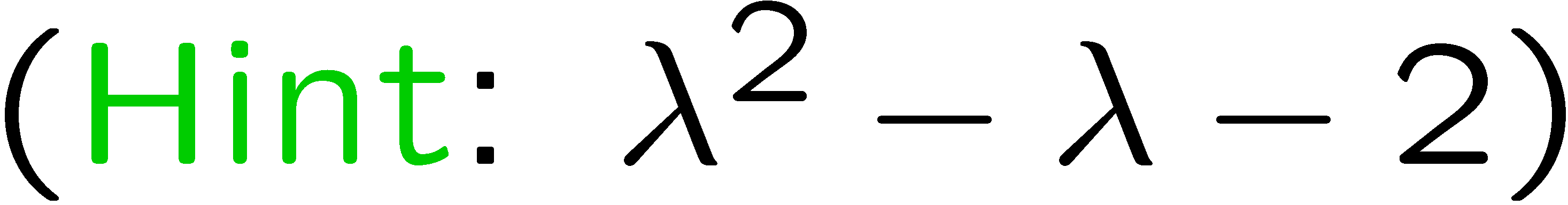 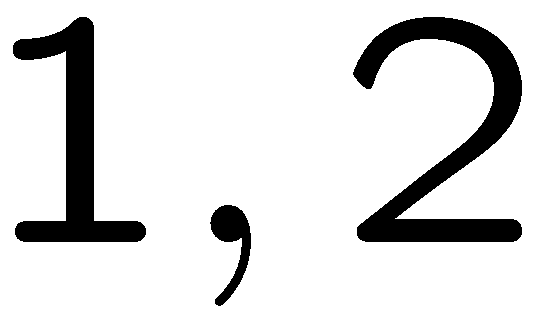 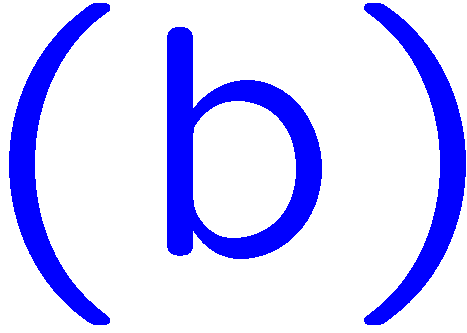 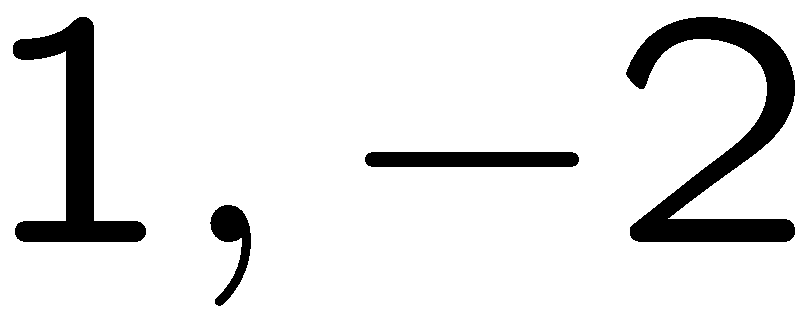 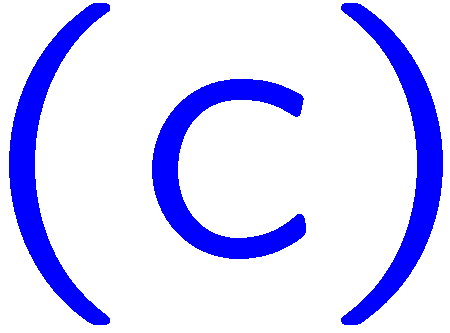 1
2
3
4
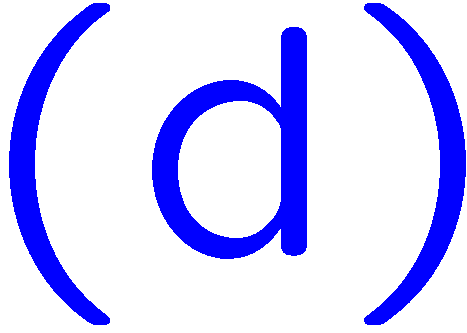 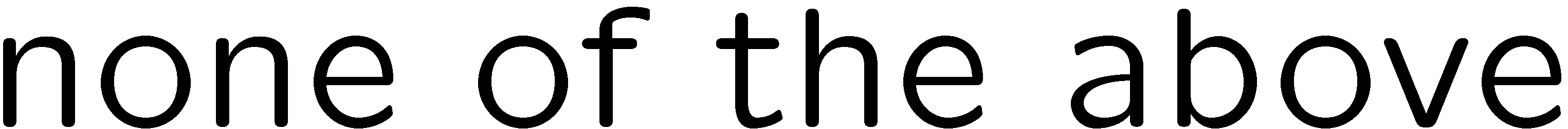 59
0 of 5
1+1=
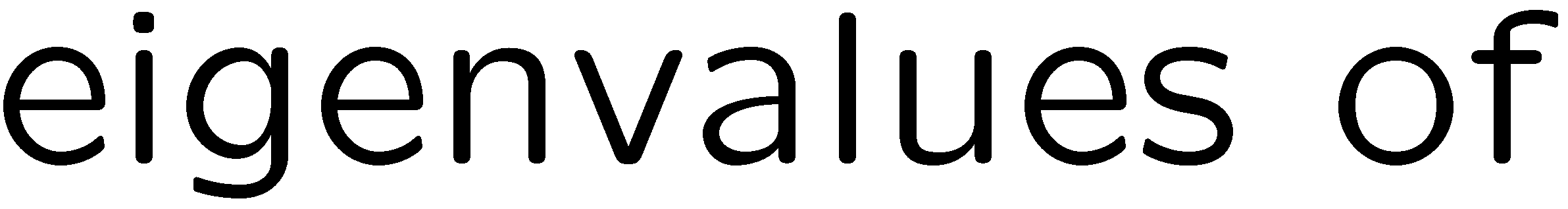 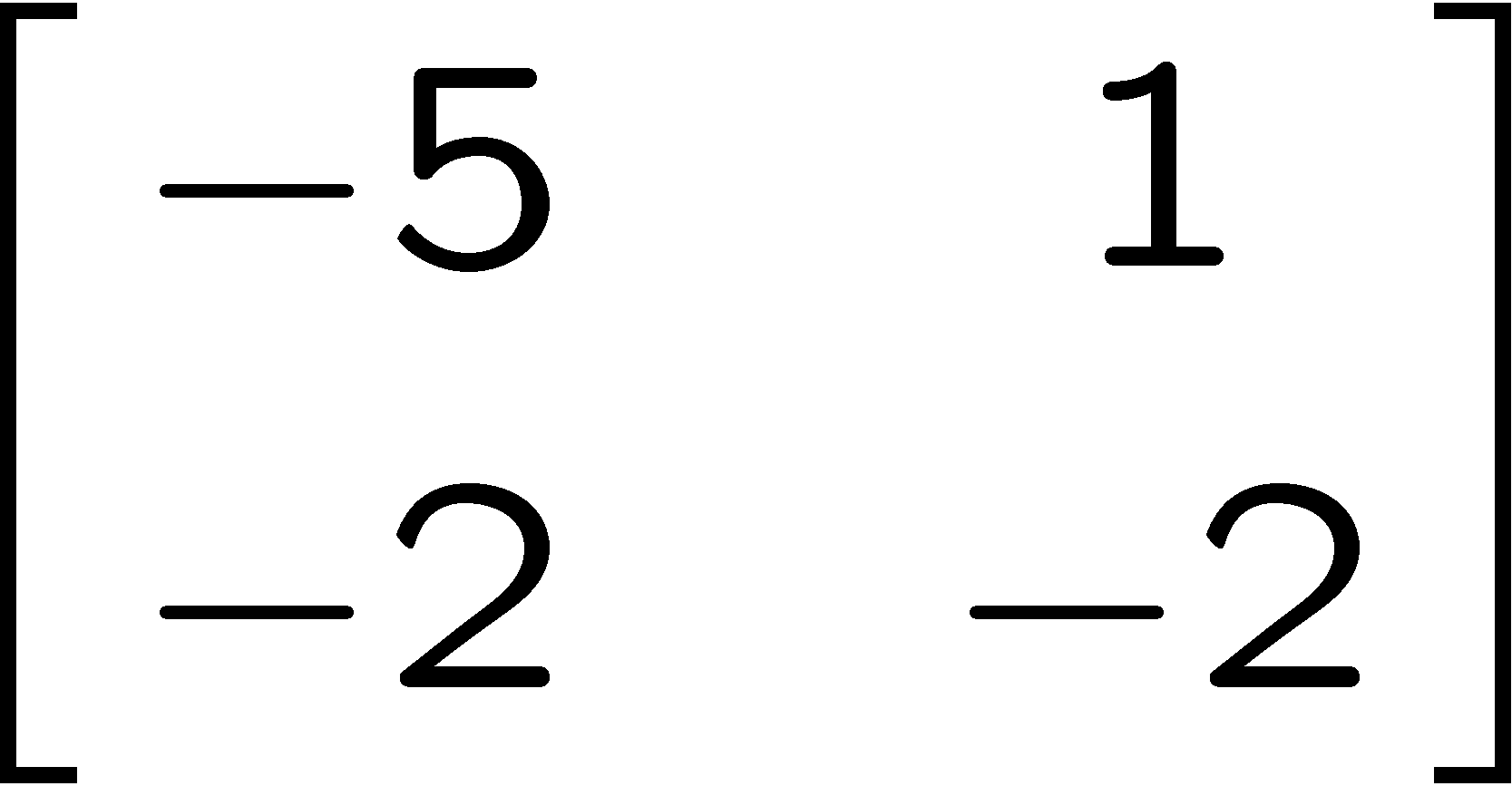 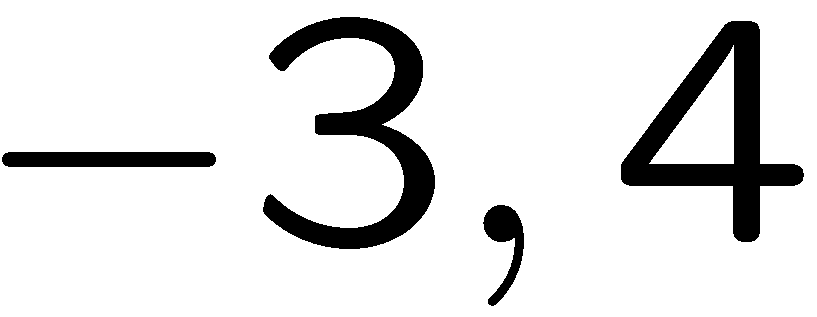 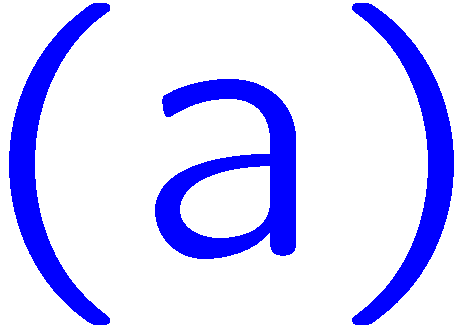 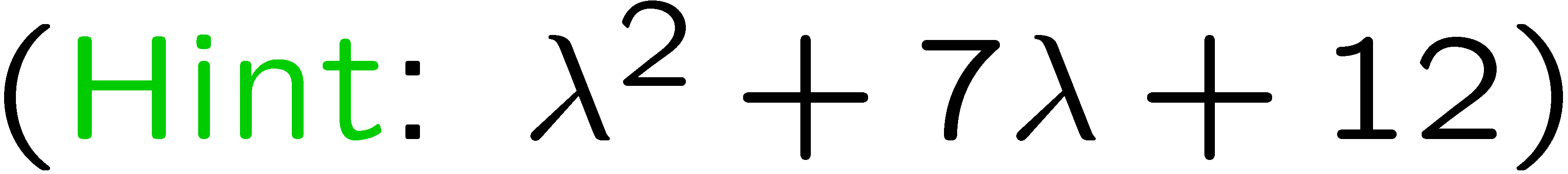 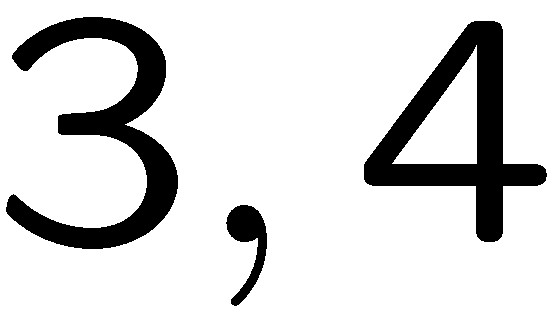 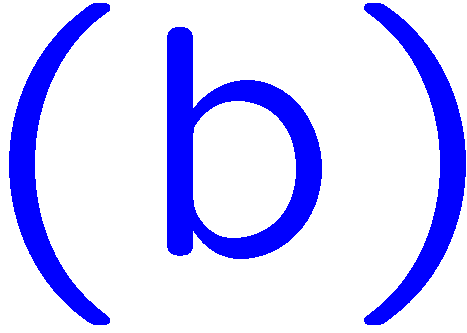 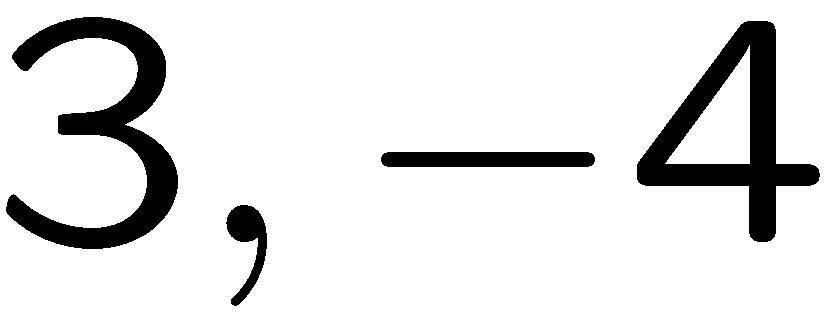 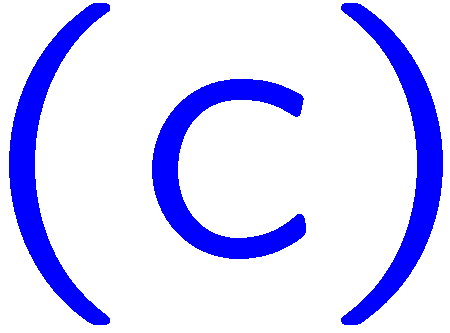 1
2
3
4
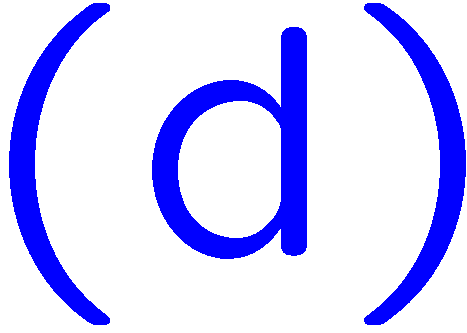 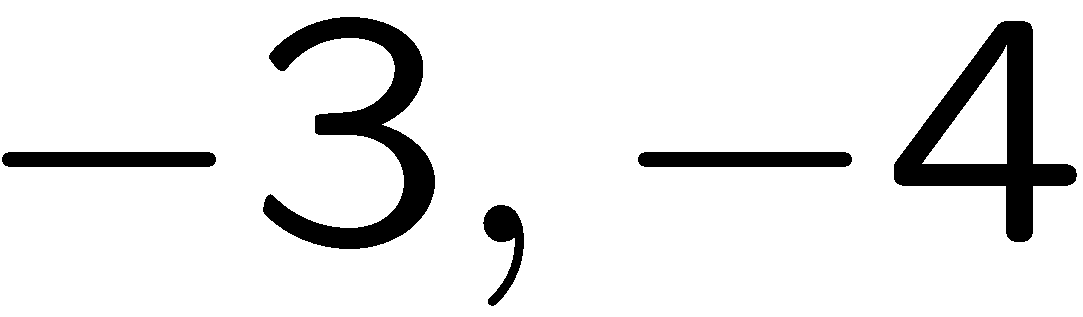 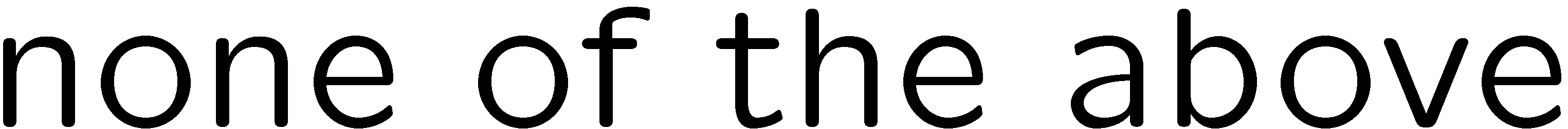 60
0 of 5
1+1=
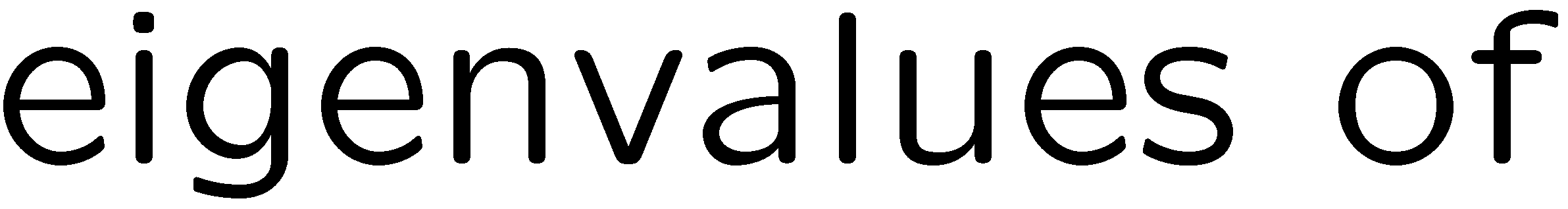 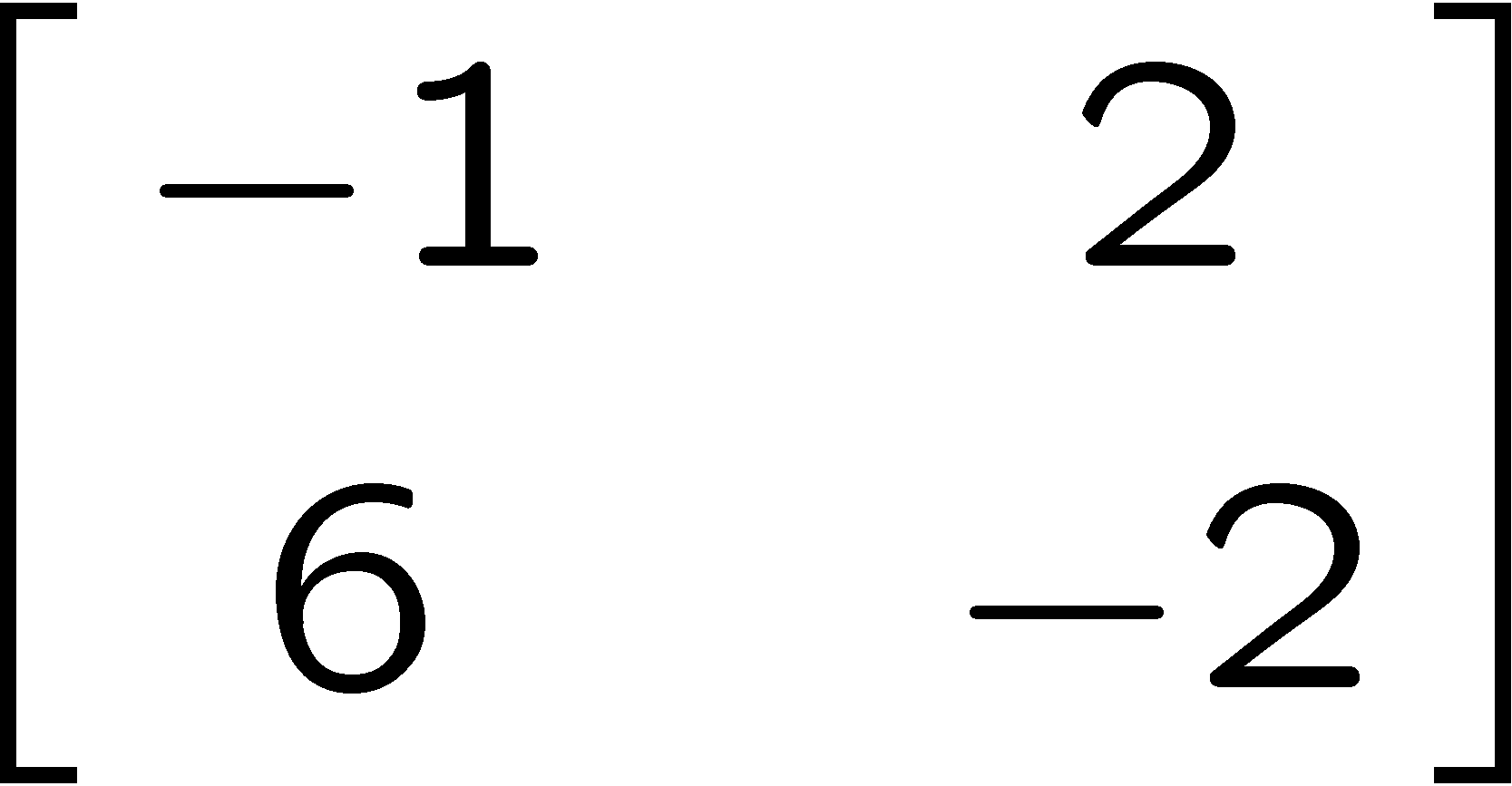 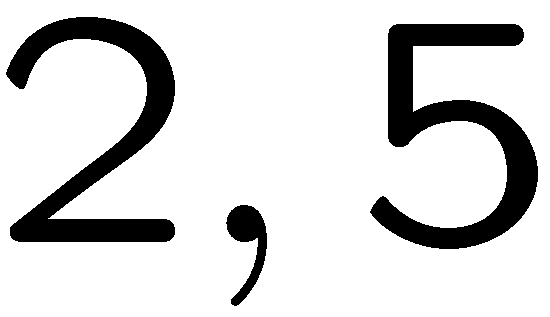 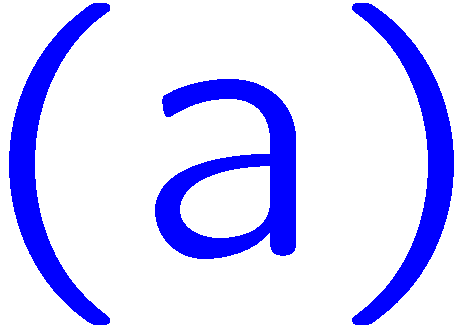 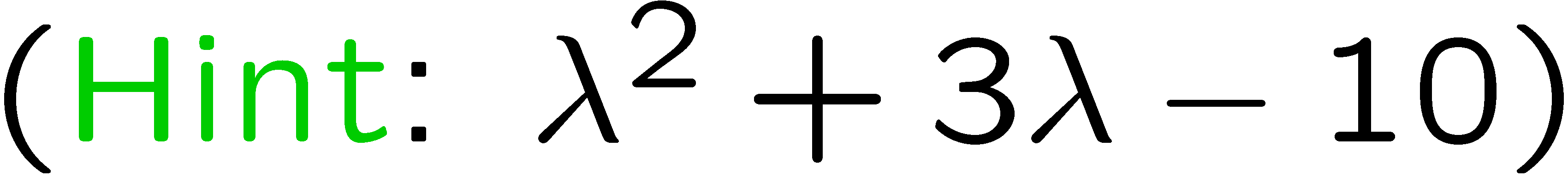 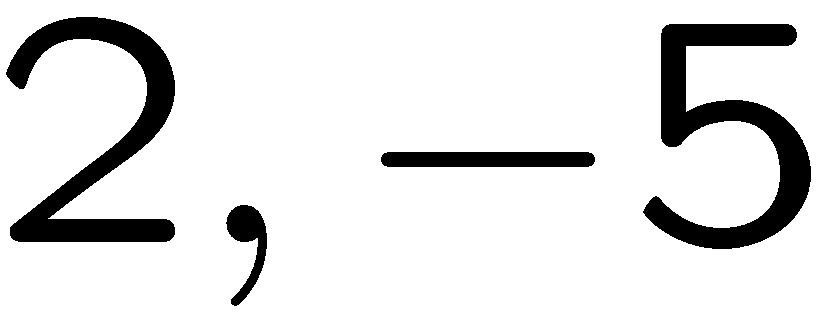 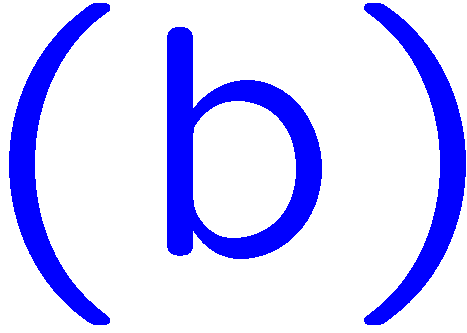 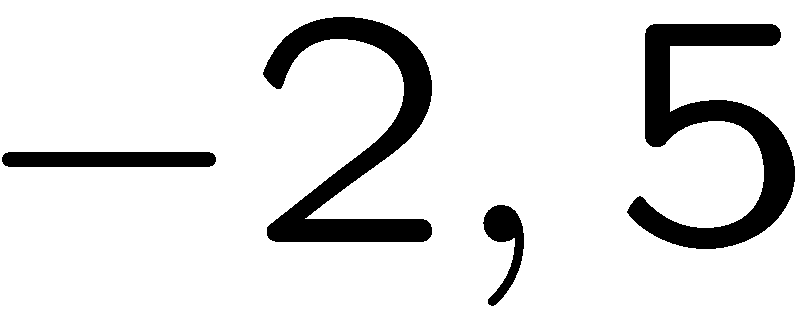 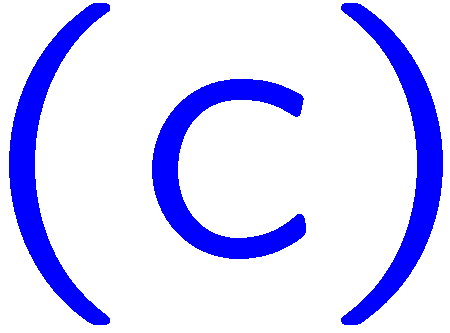 1
2
3
4
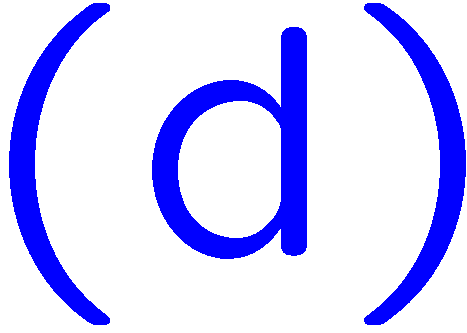 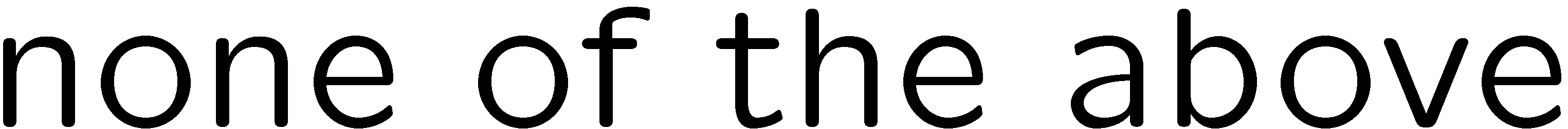 61
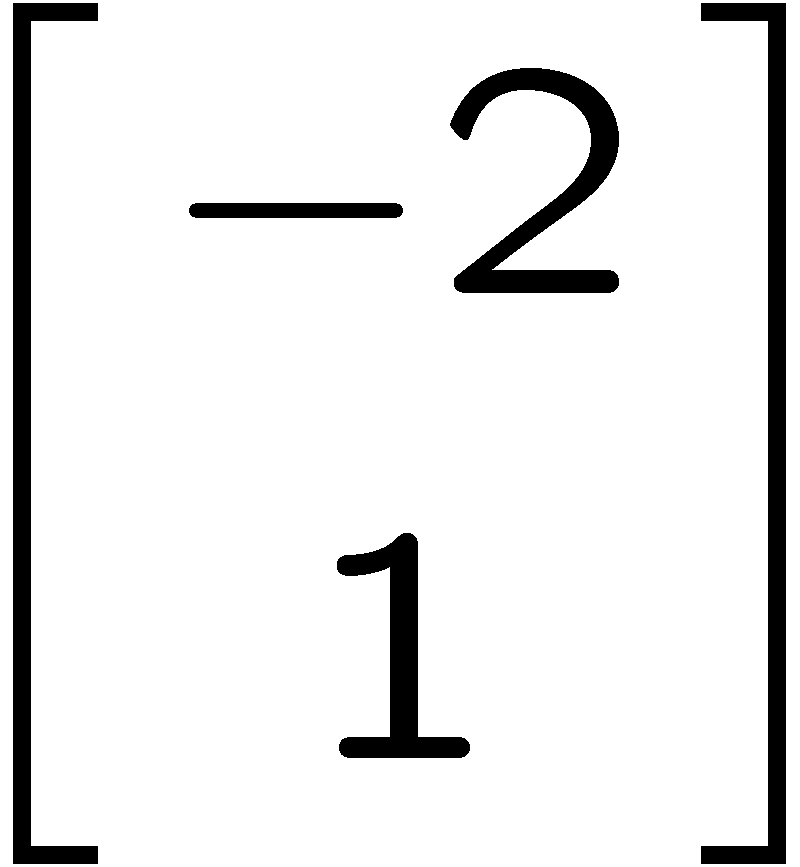 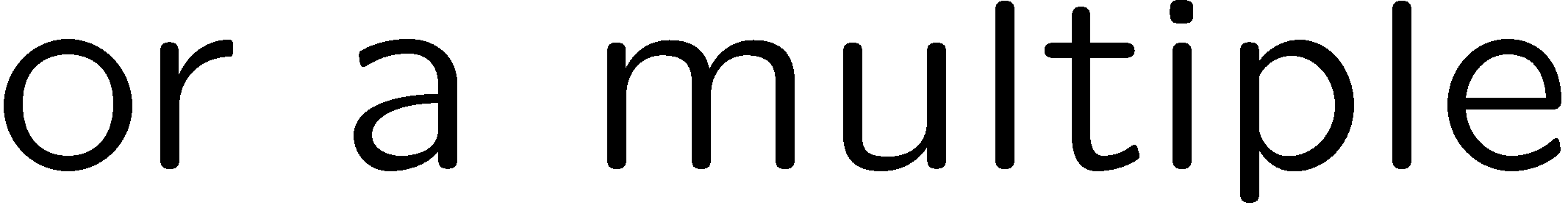 0 of 5
1+1=
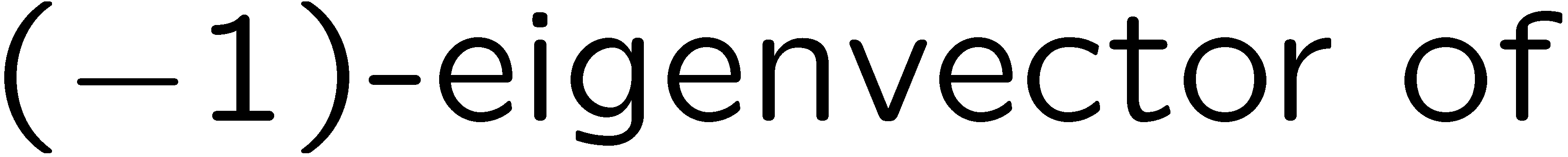 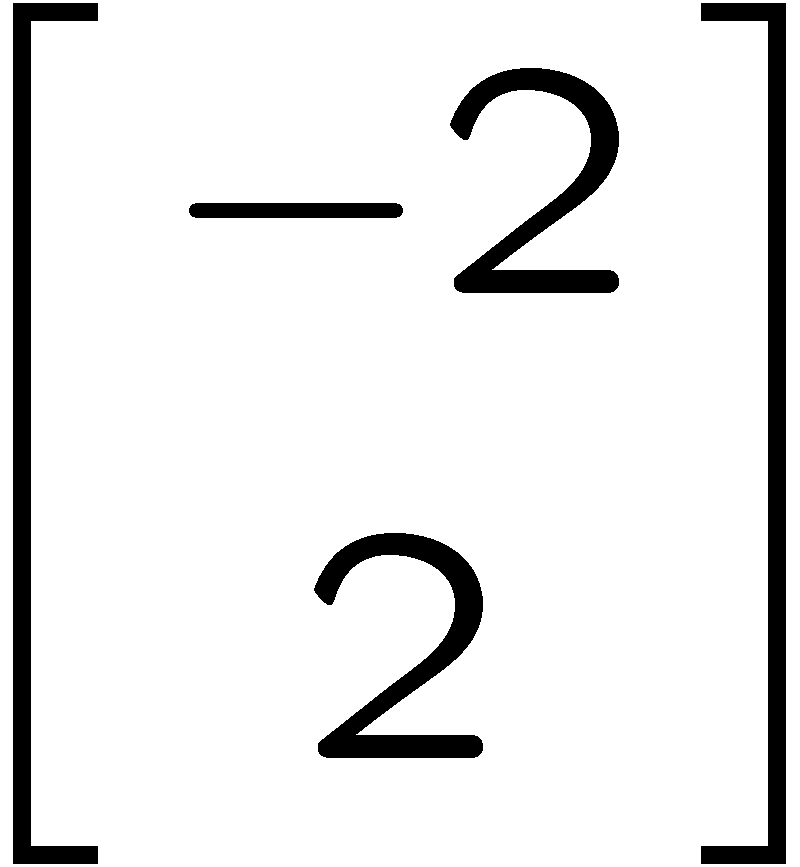 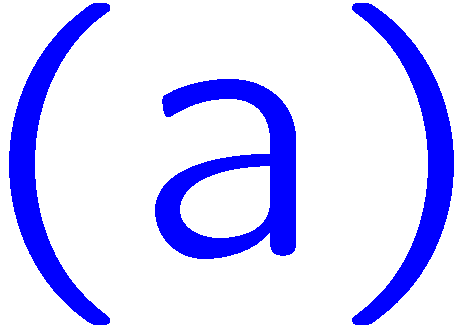 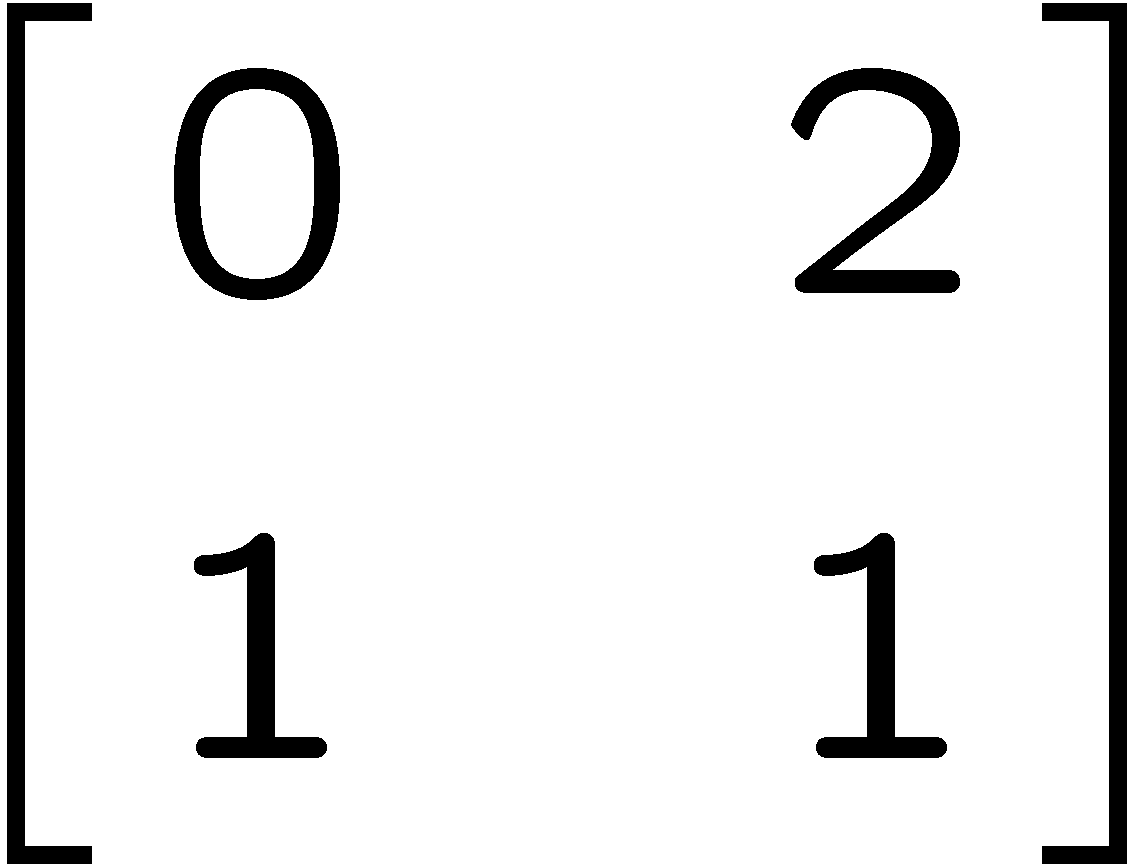 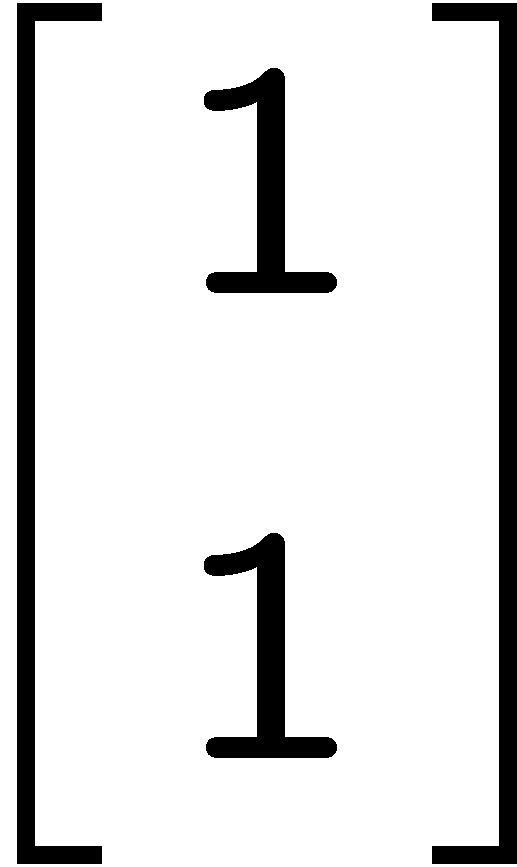 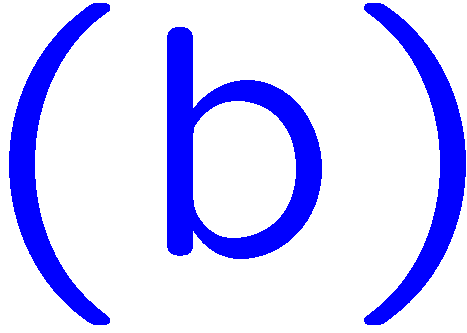 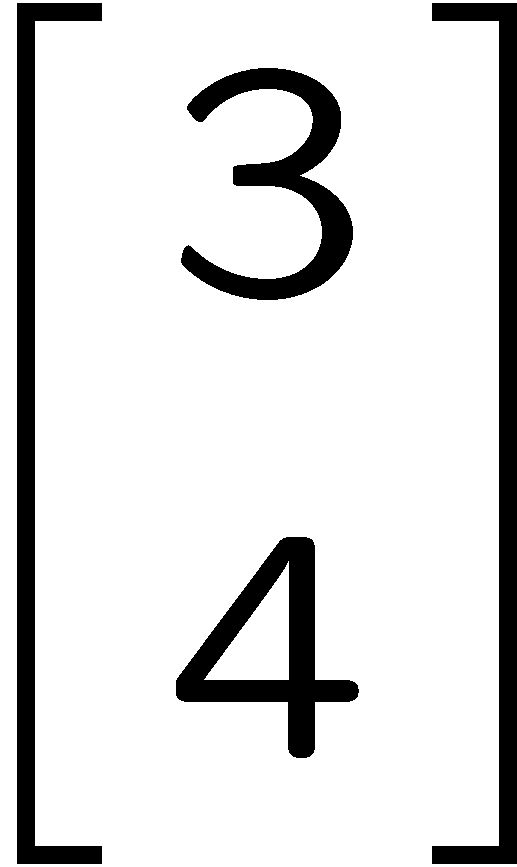 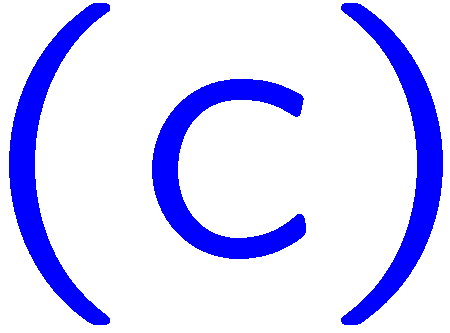 1
2
3
4
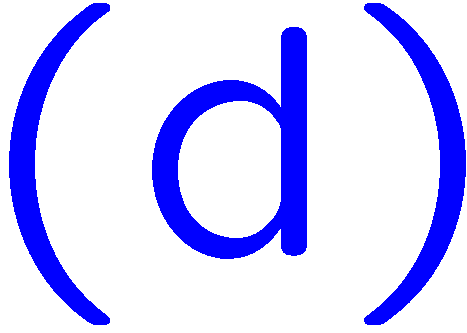 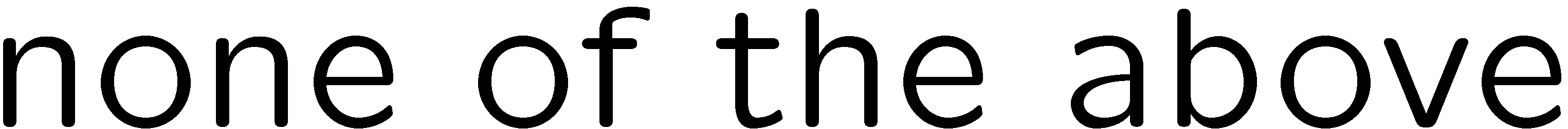 62
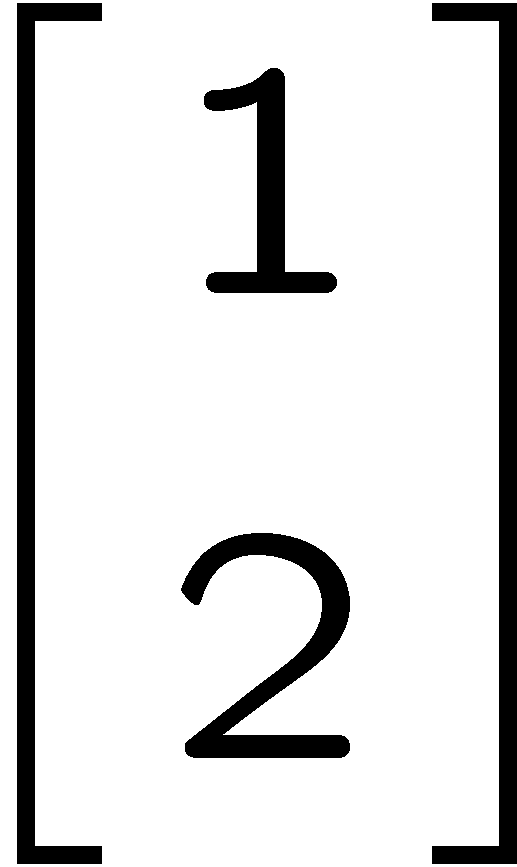 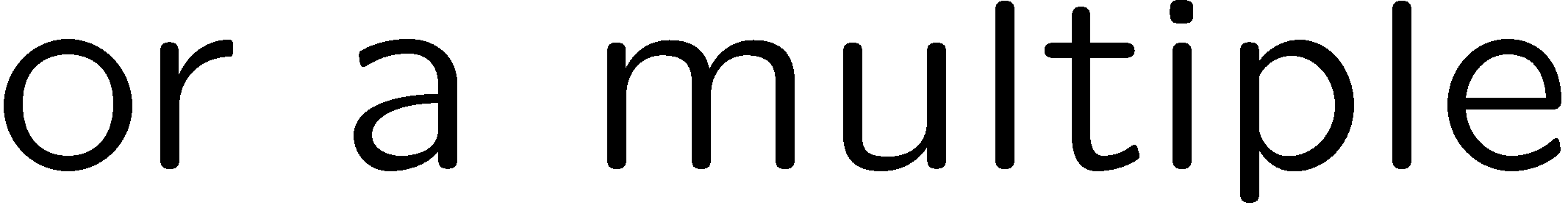 0 of 5
1+1=
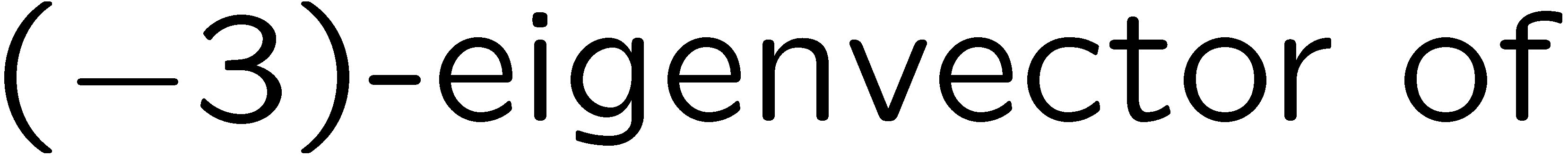 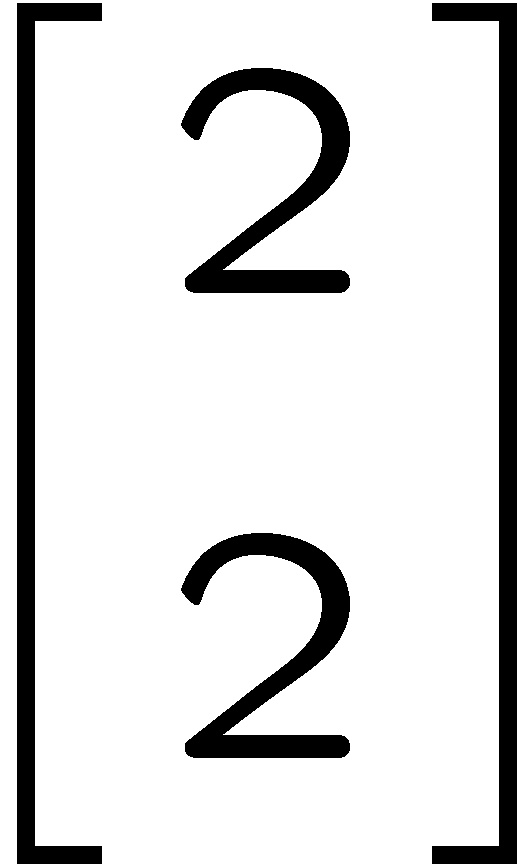 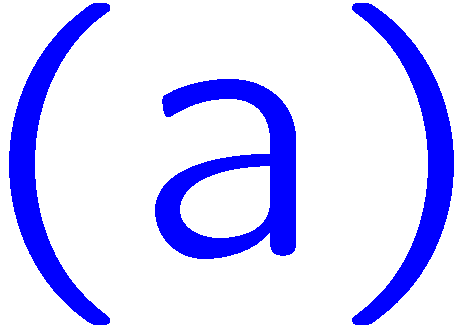 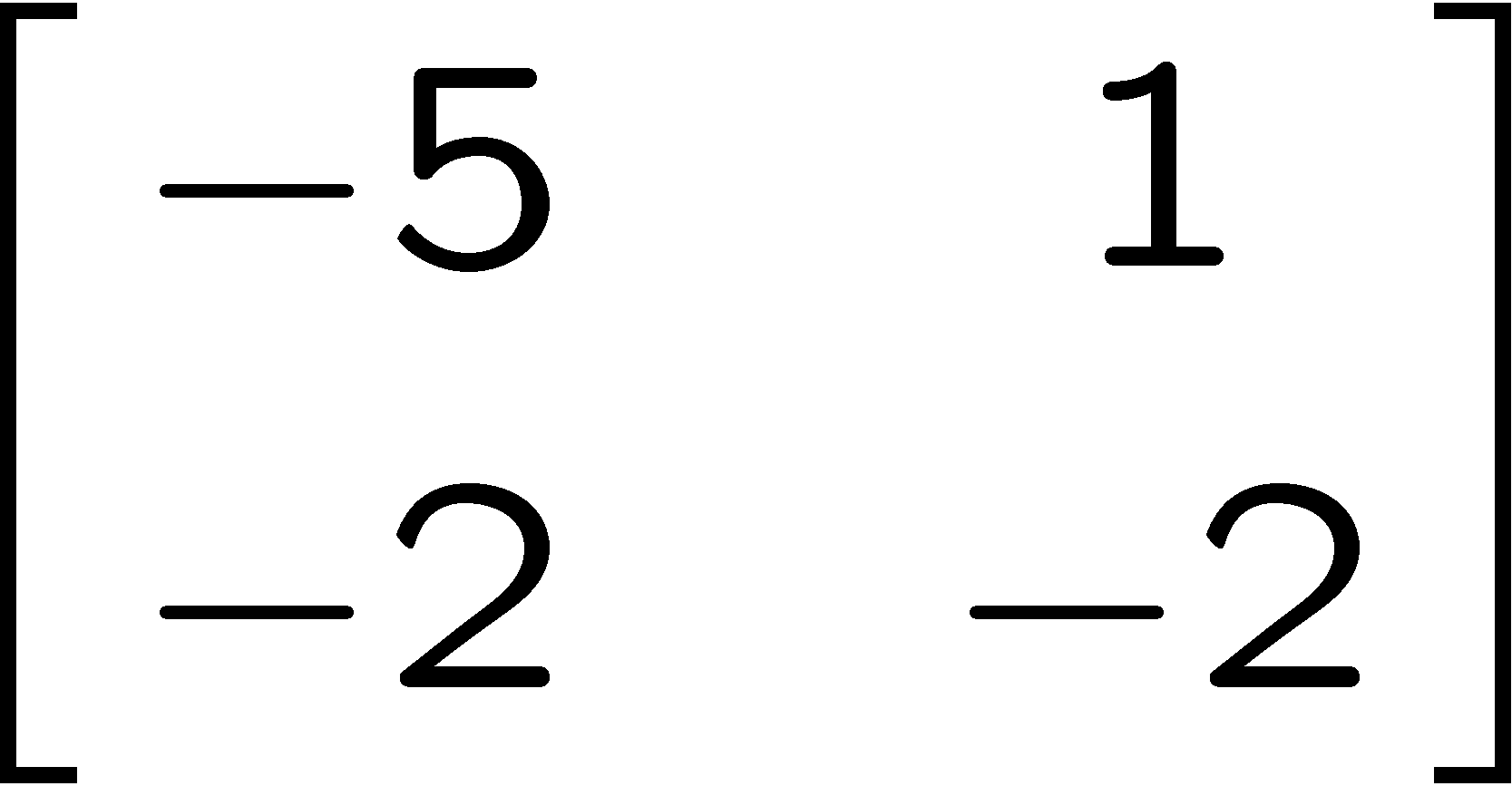 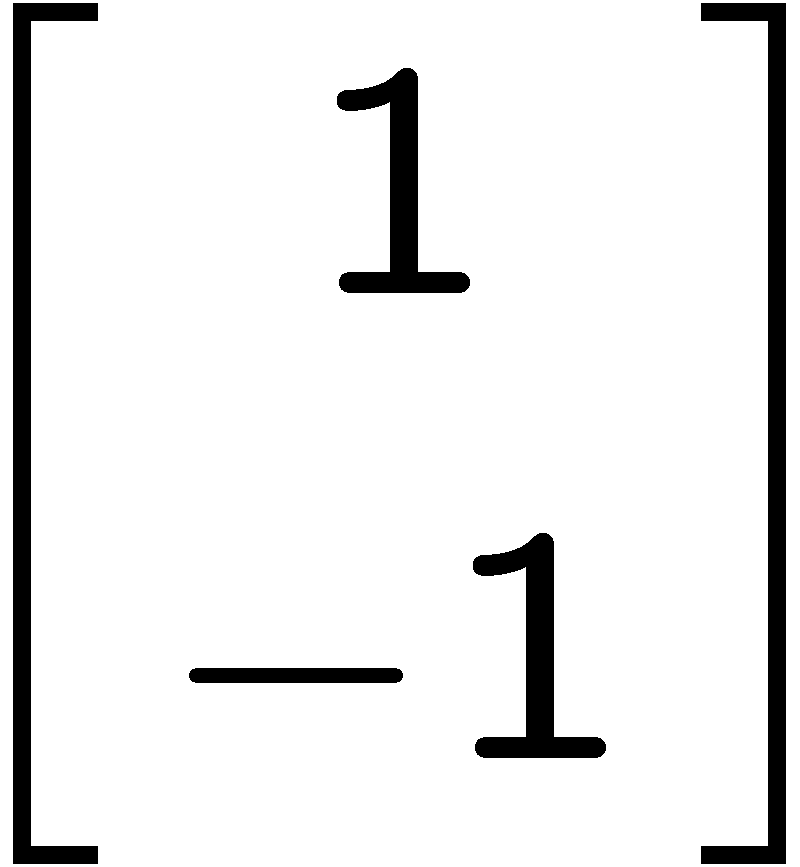 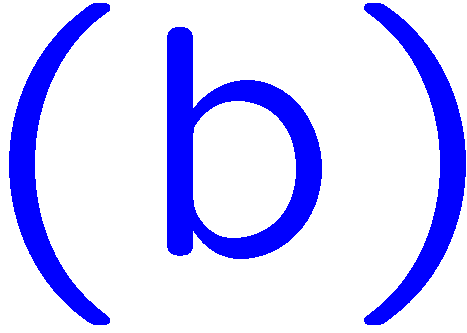 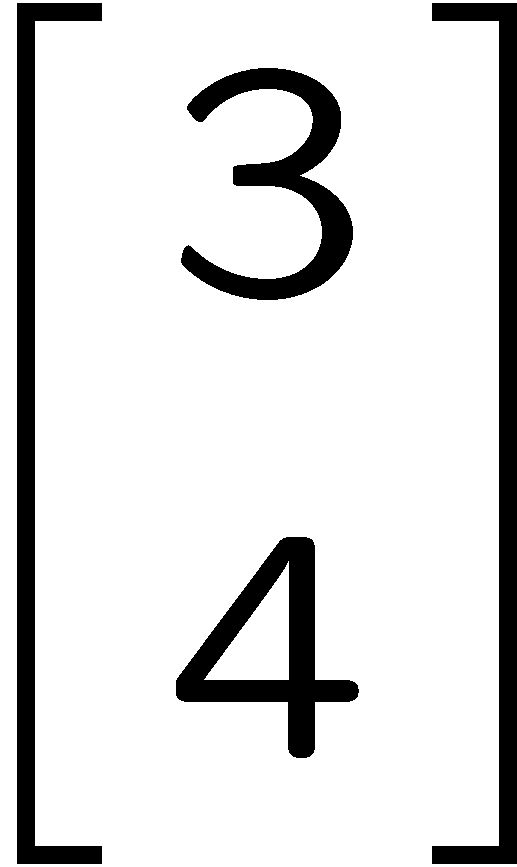 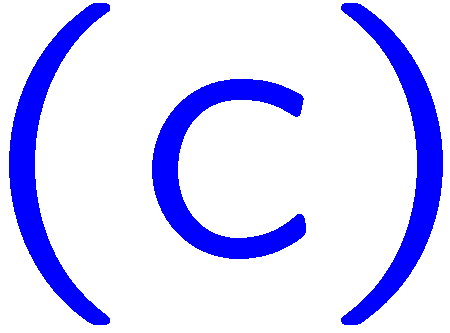 1
2
3
4
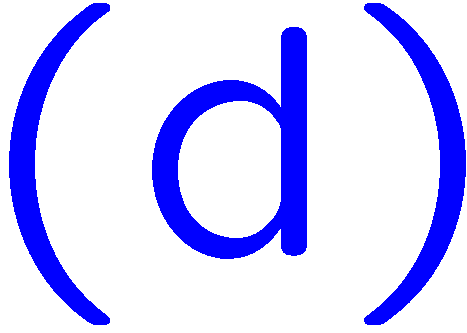 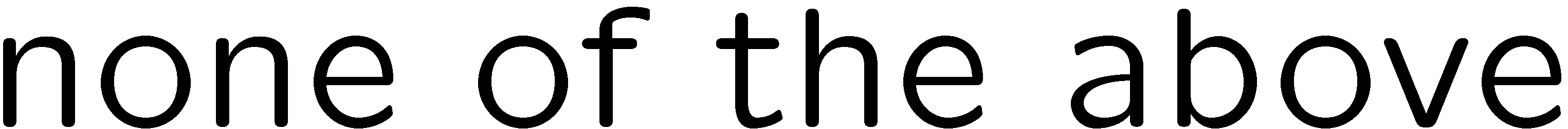 63
0 of 5
1+1=
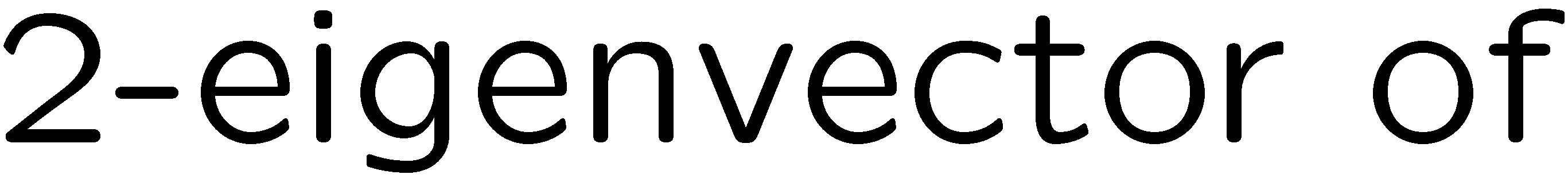 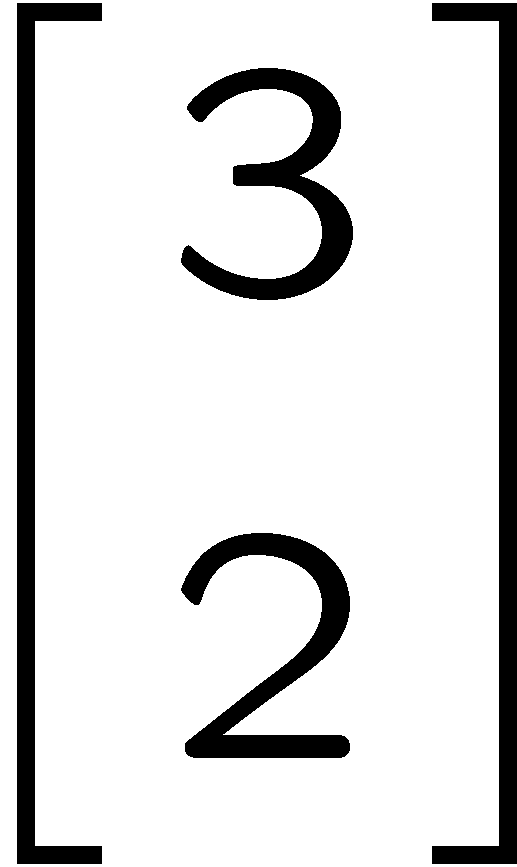 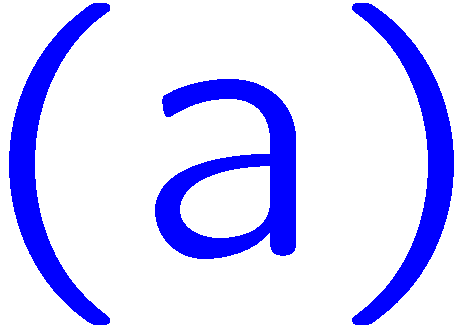 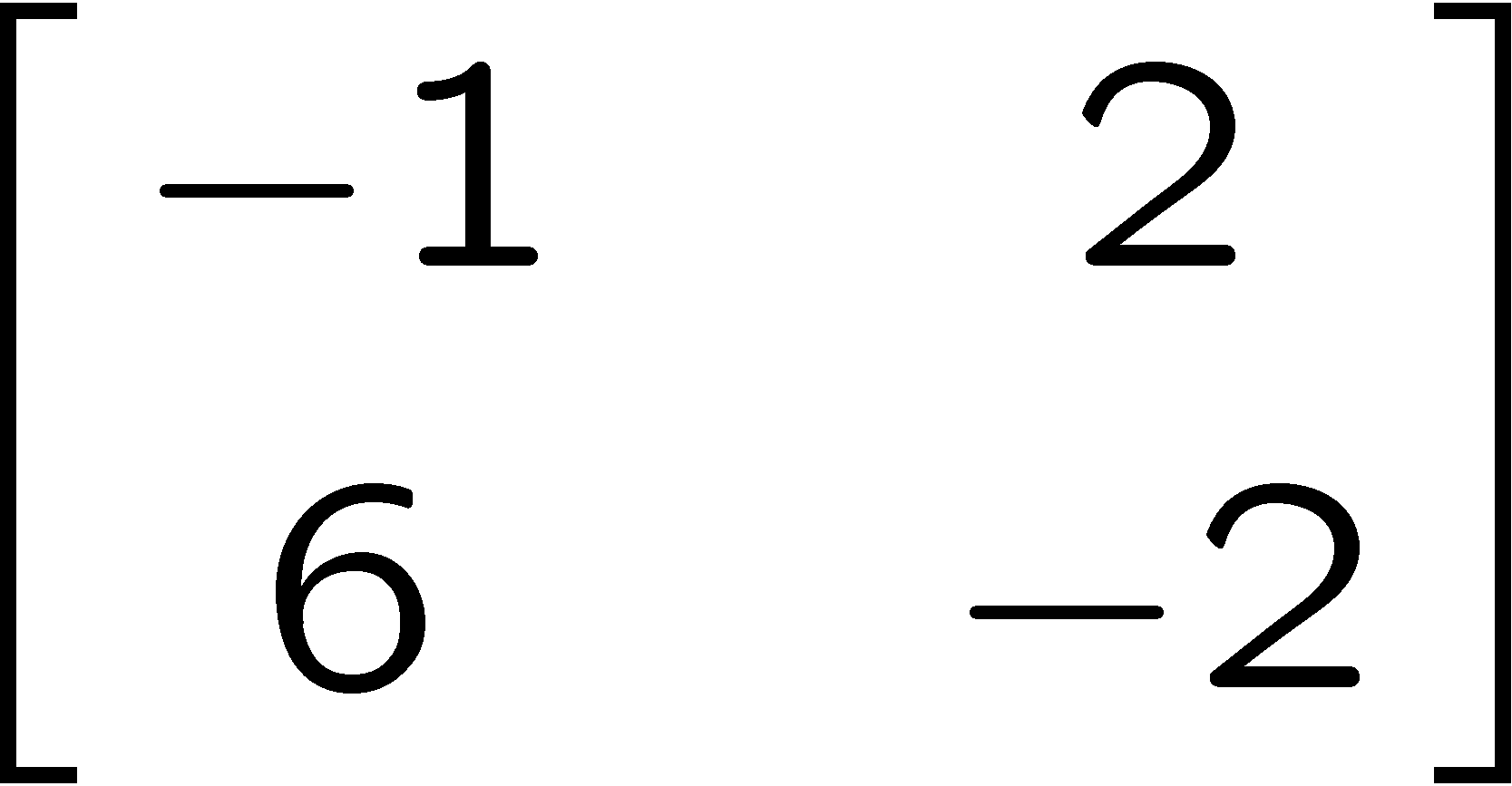 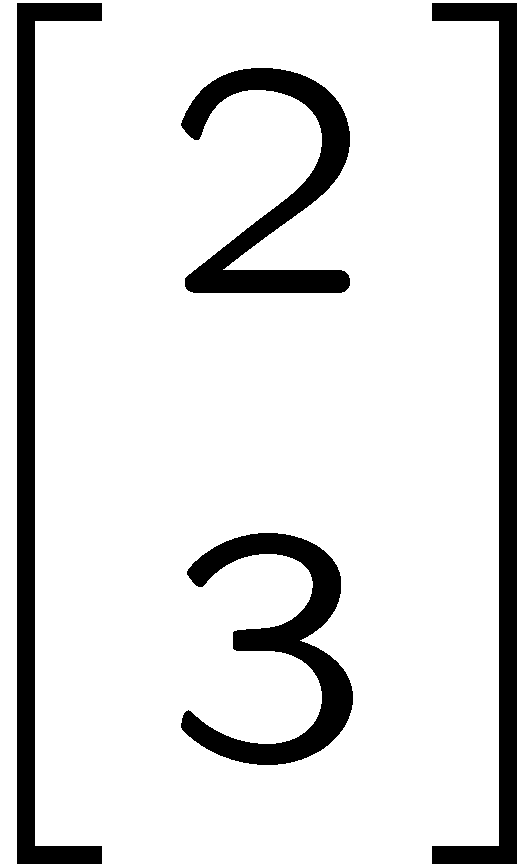 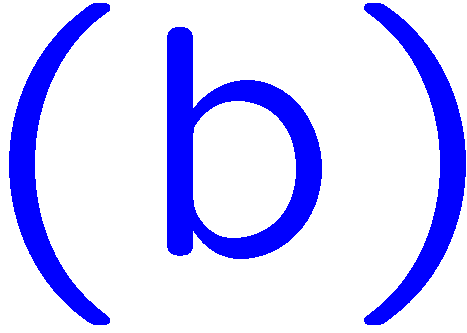 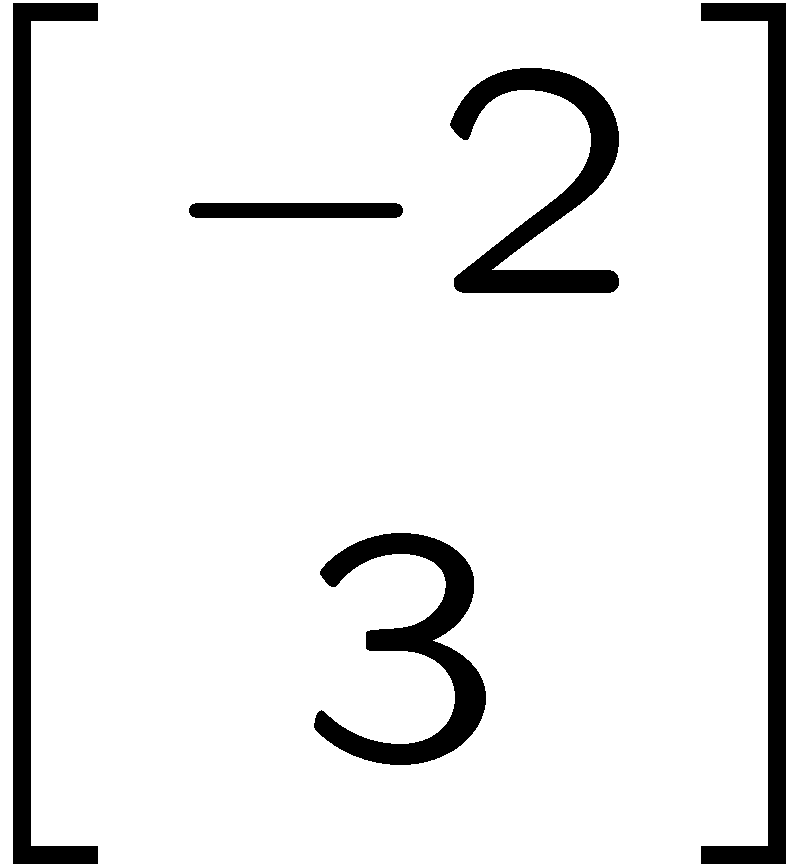 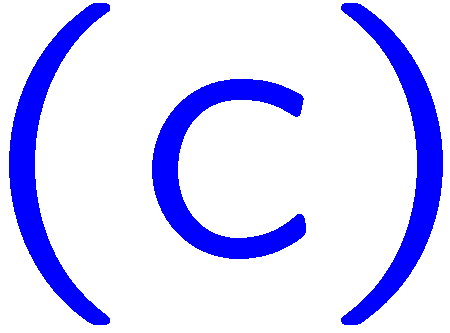 1
2
3
4
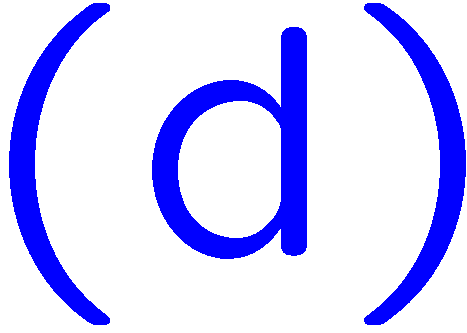 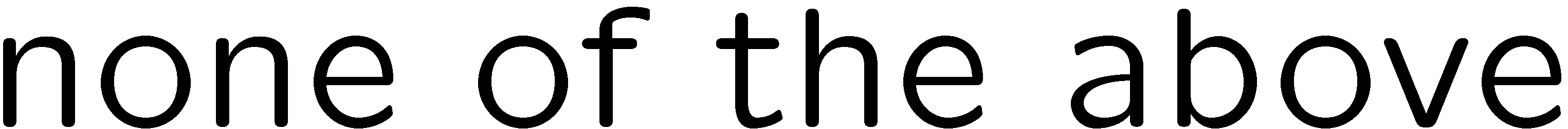 64
0 of 5
1+1=
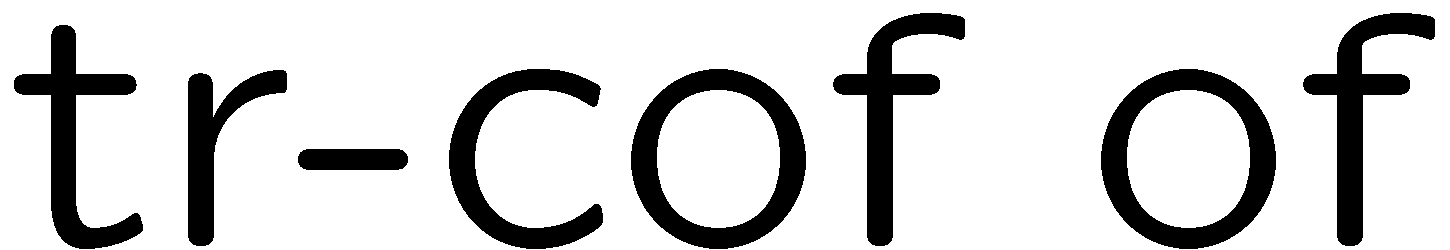 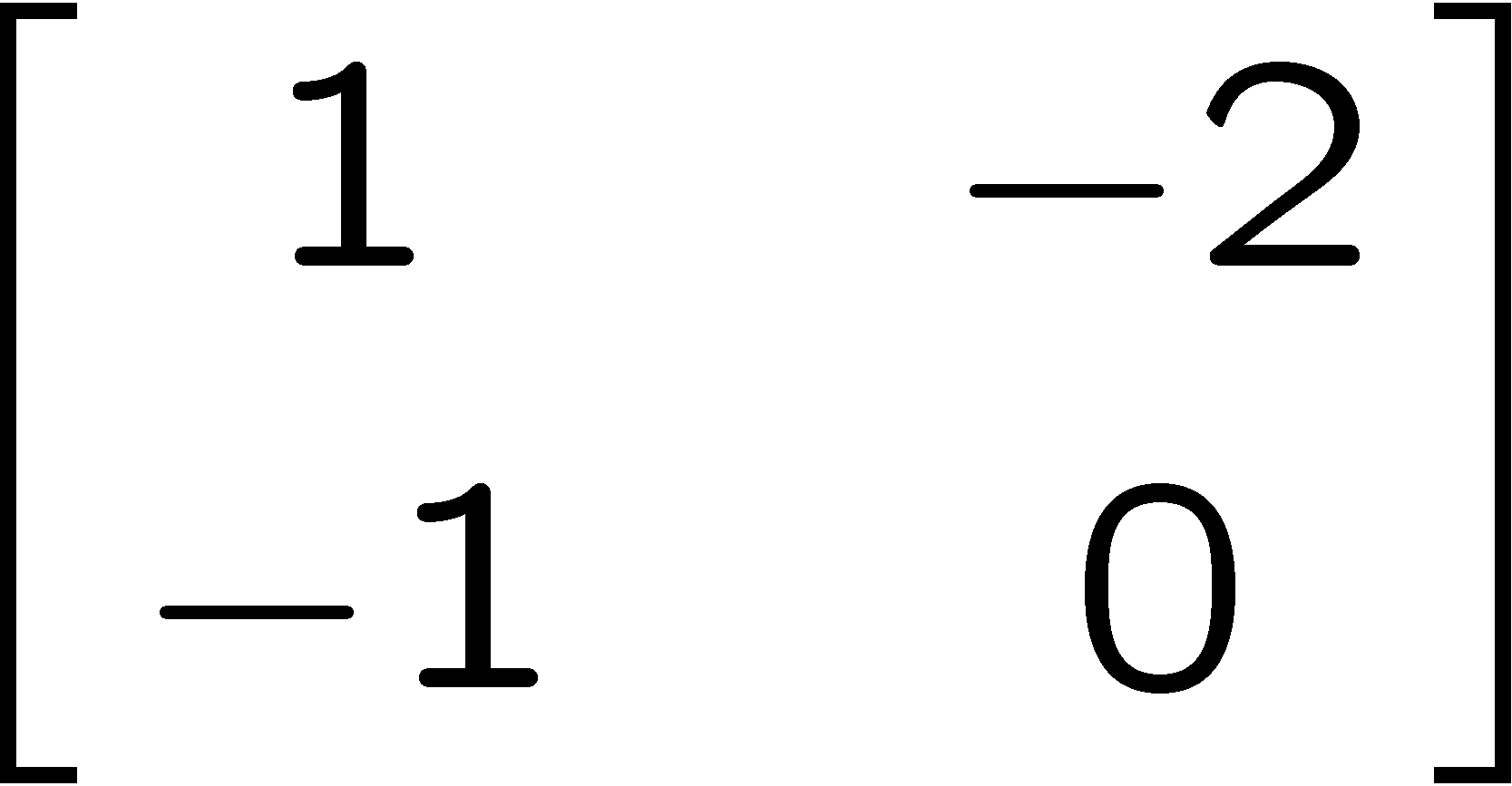 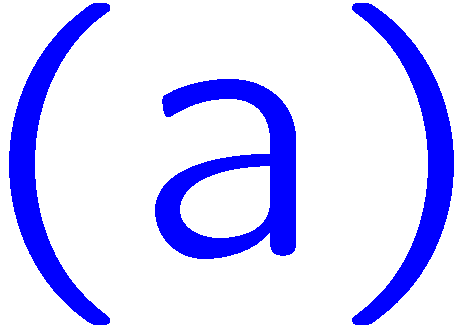 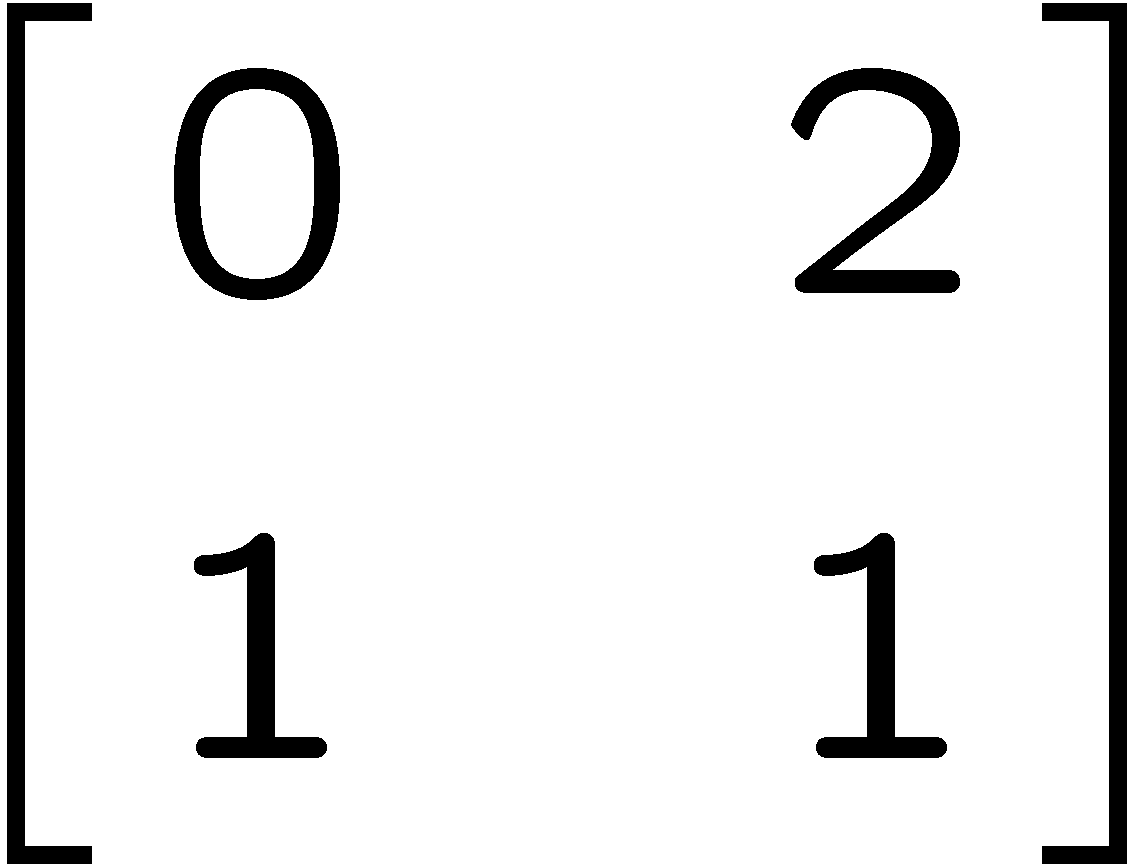 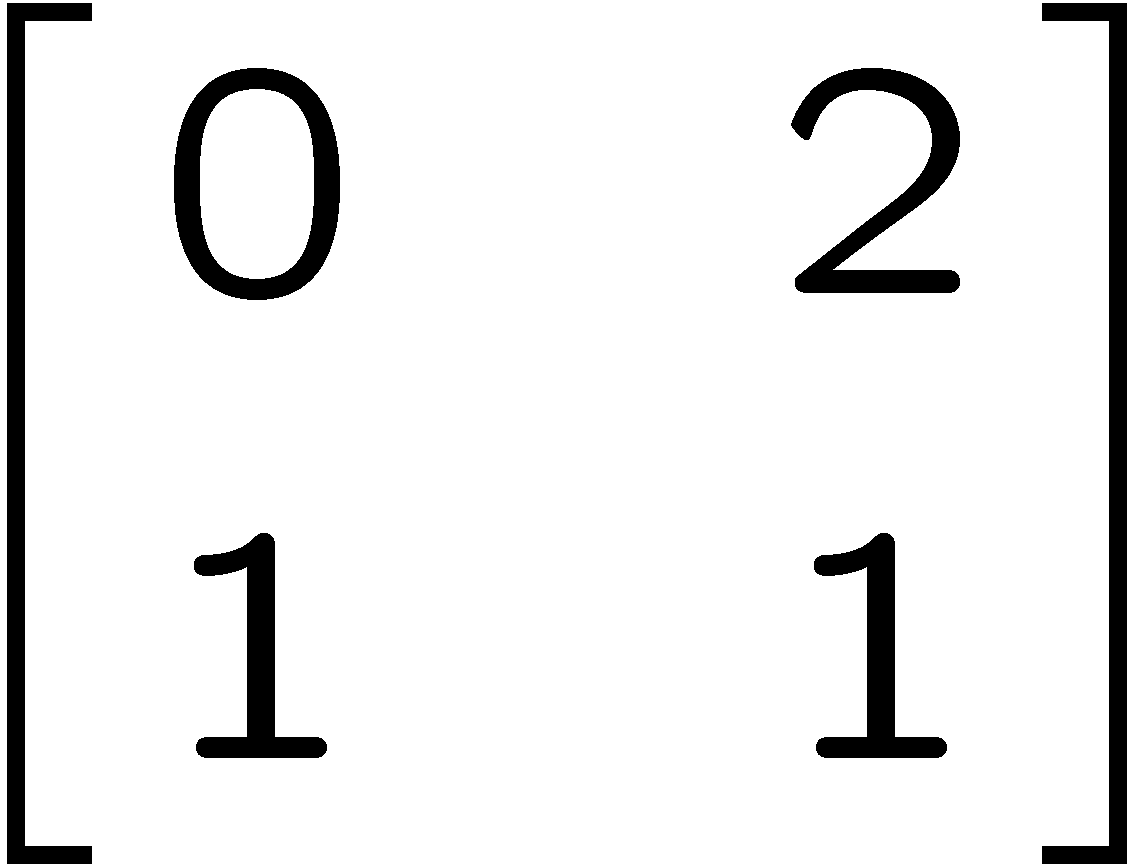 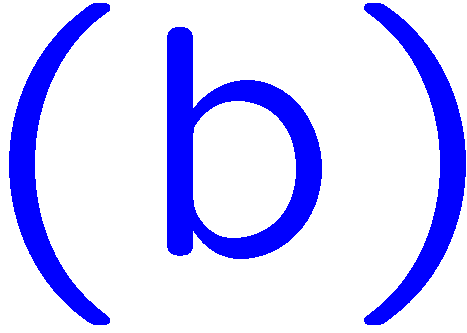 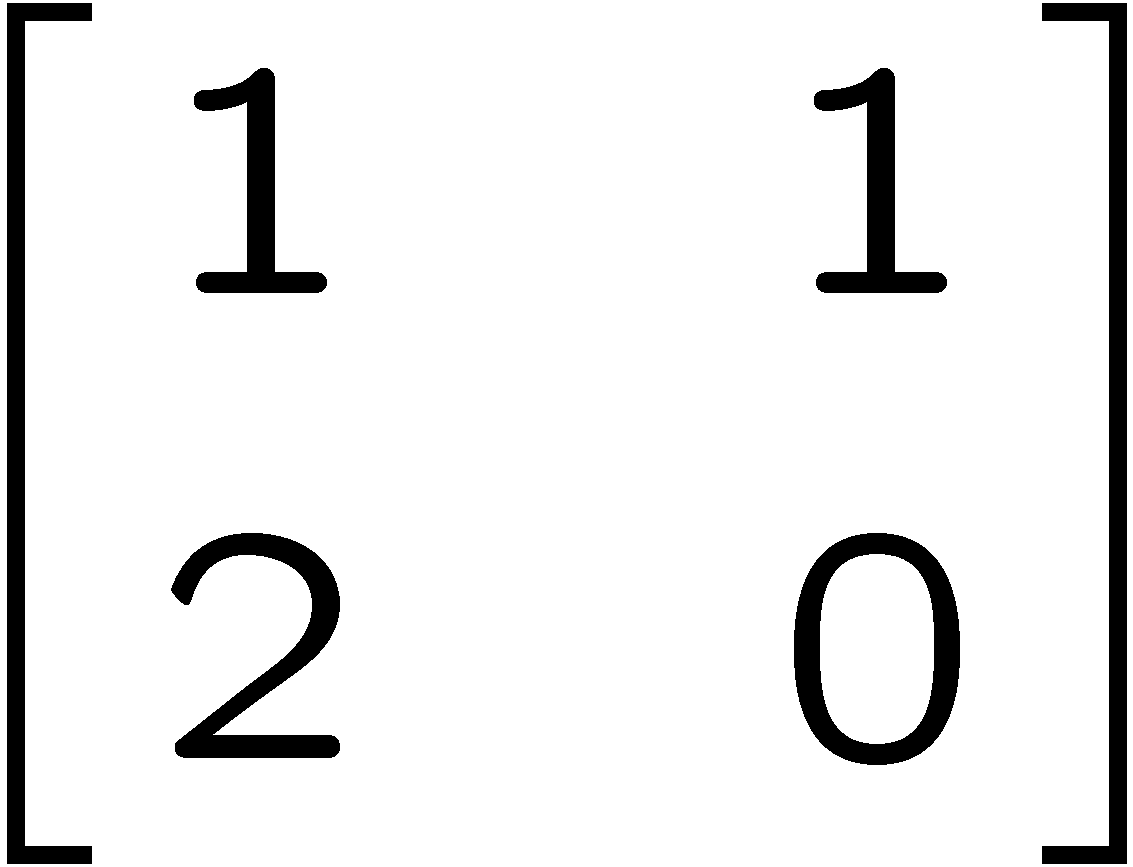 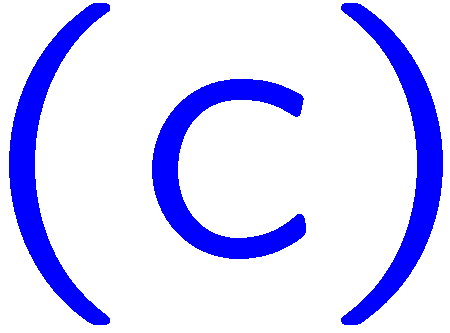 1
2
3
4
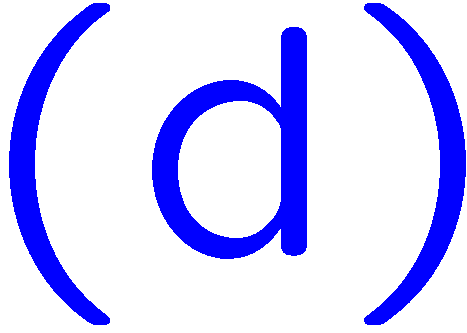 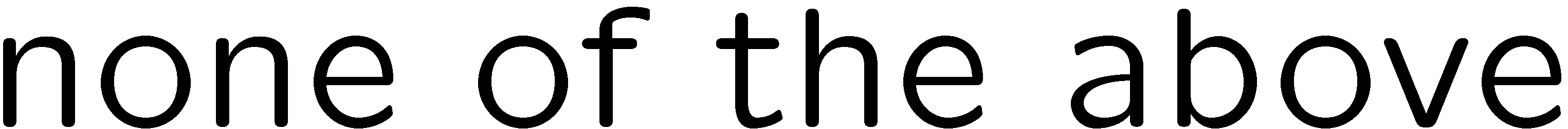 65
0 of 5
1+1=
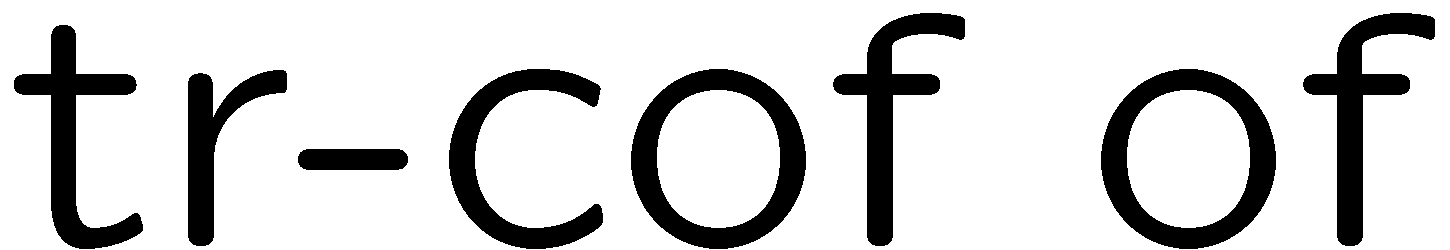 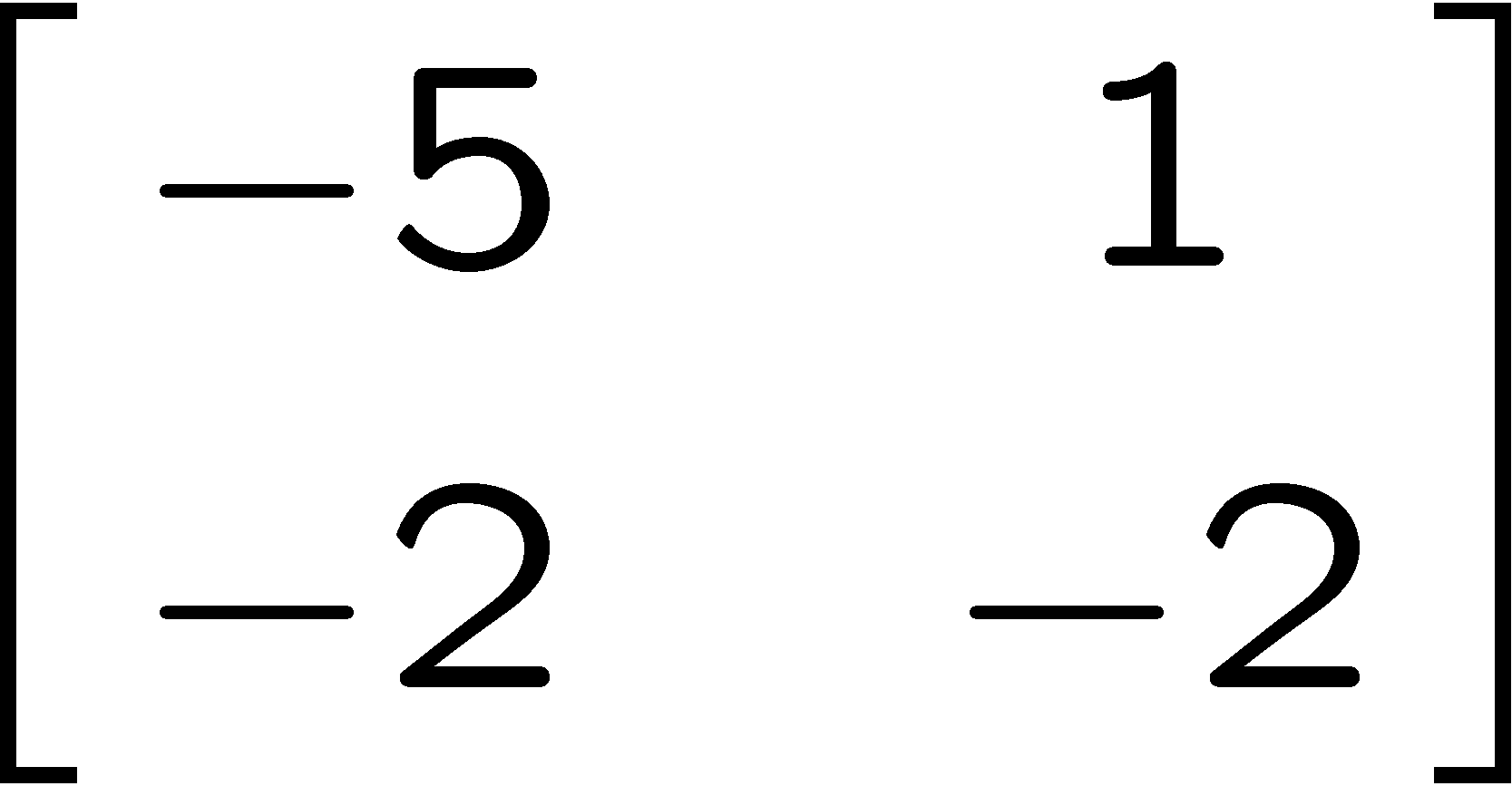 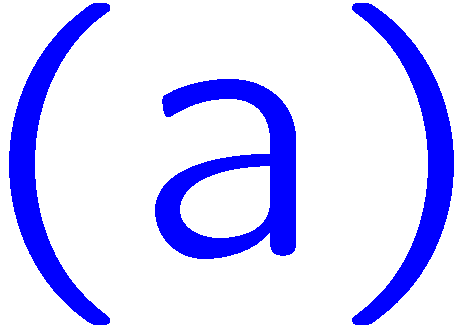 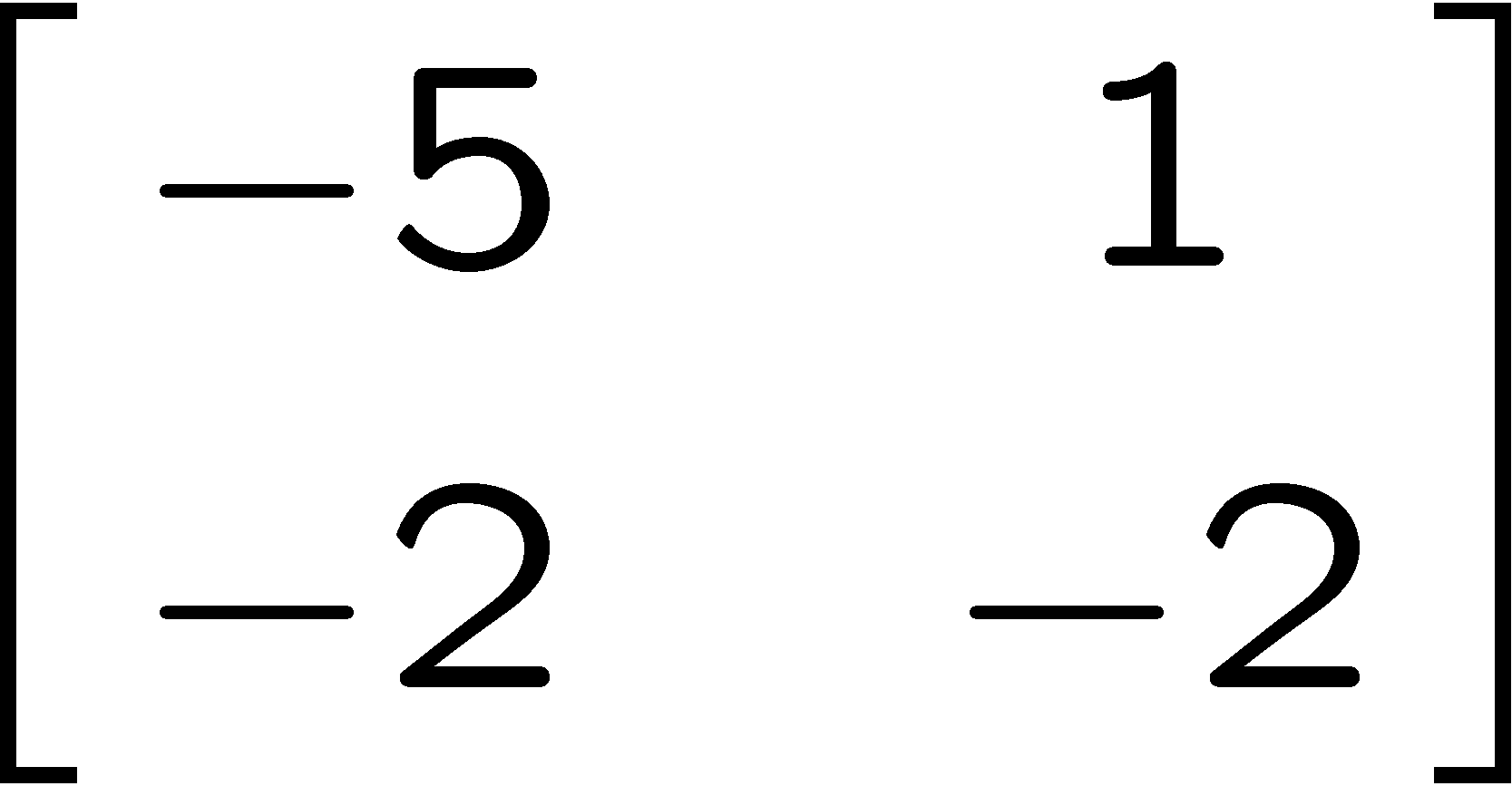 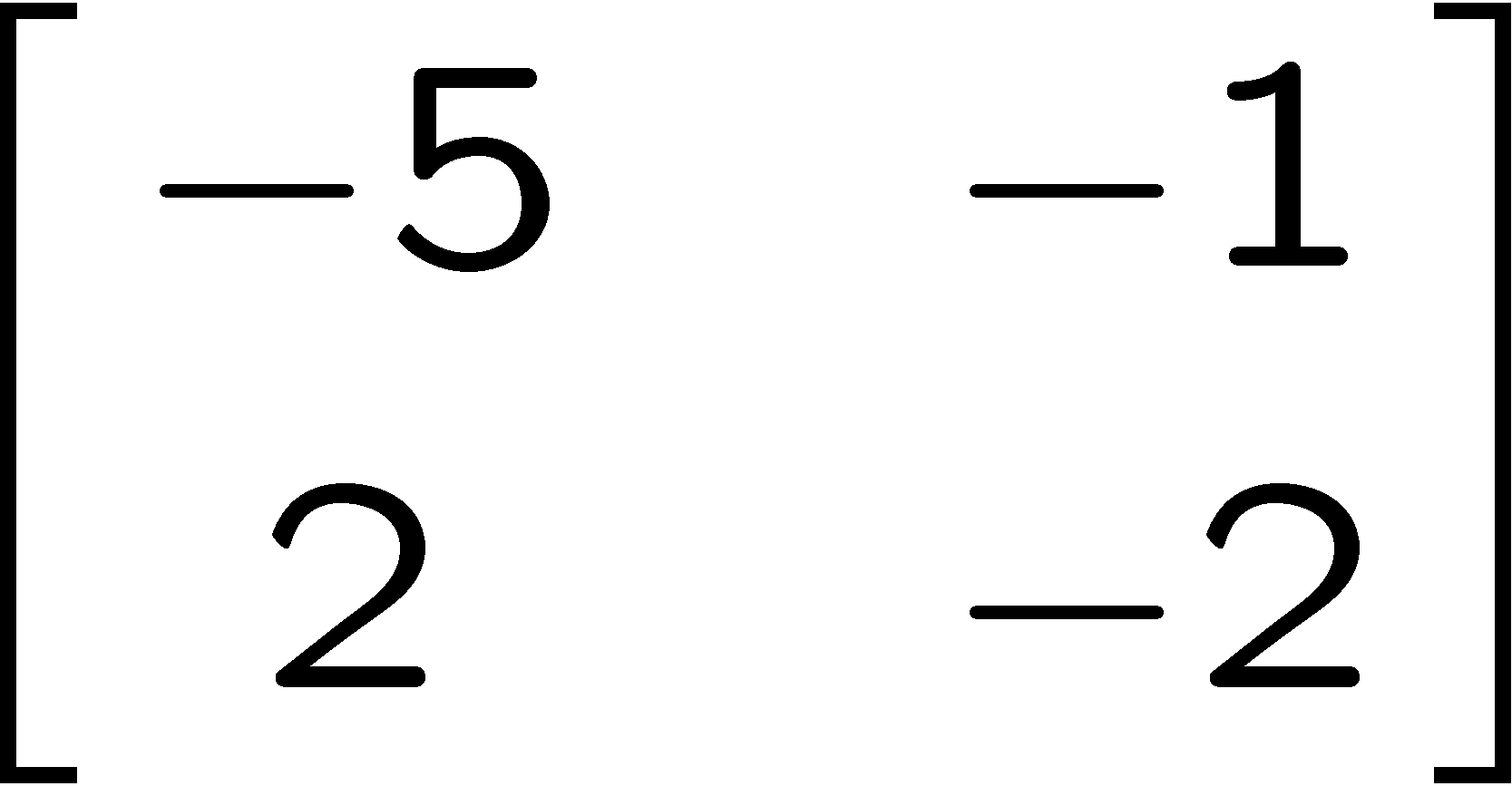 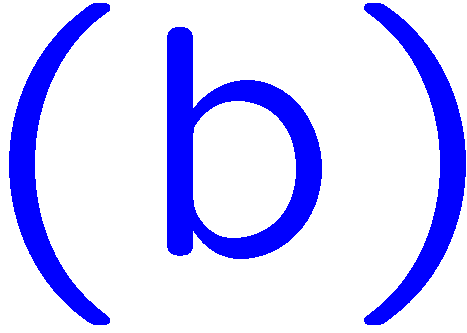 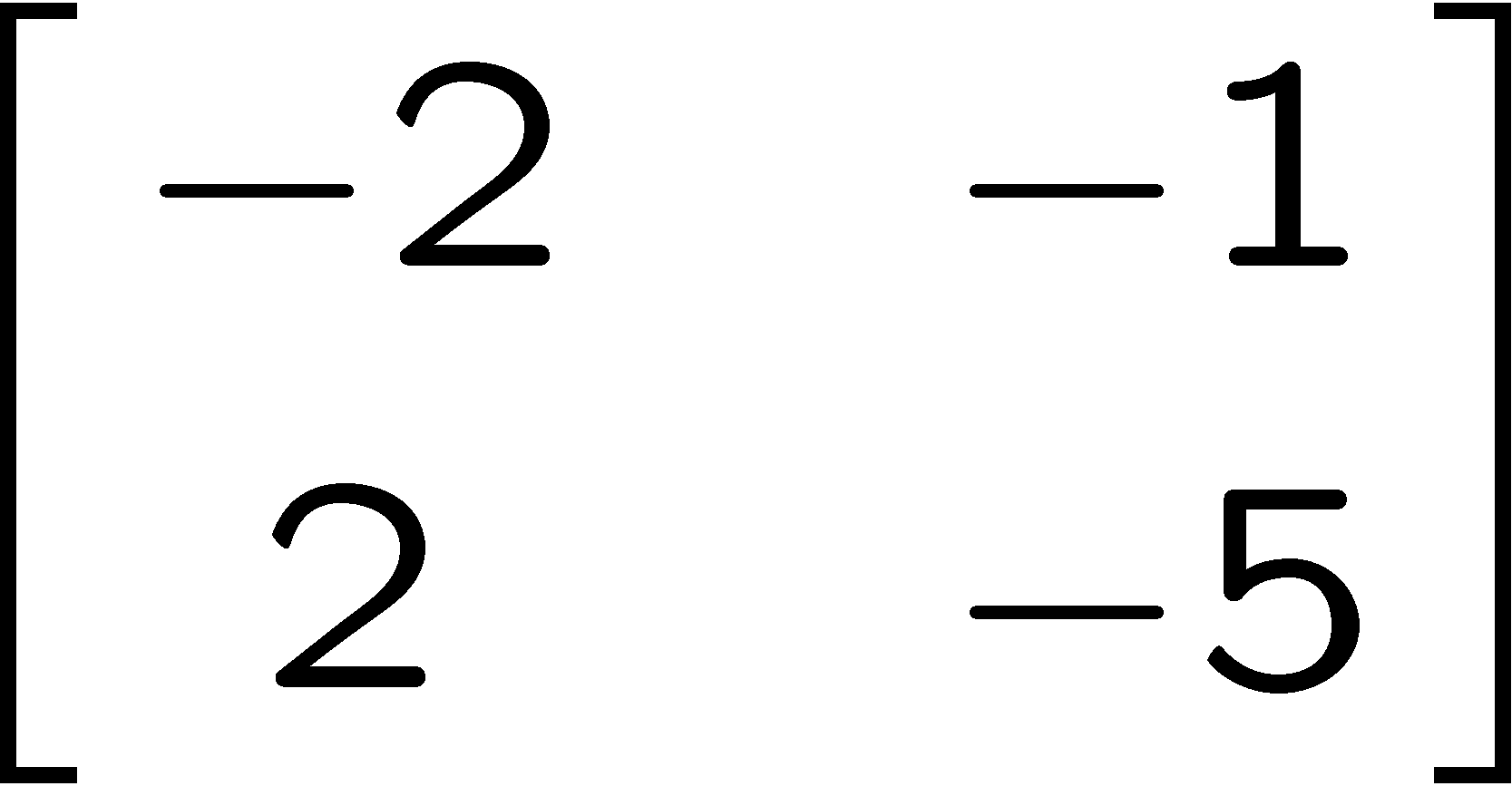 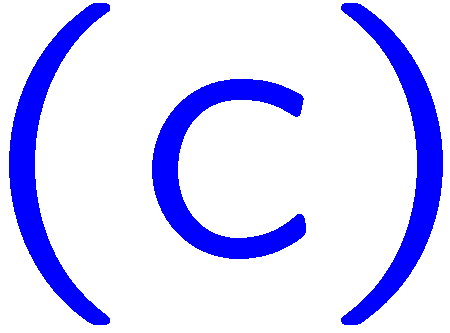 1
2
3
4
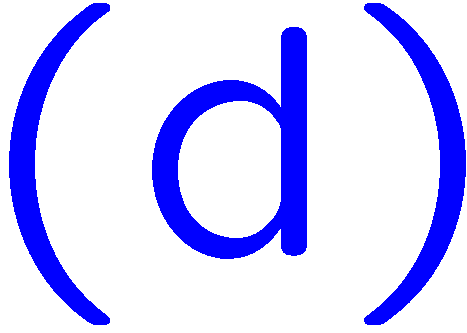 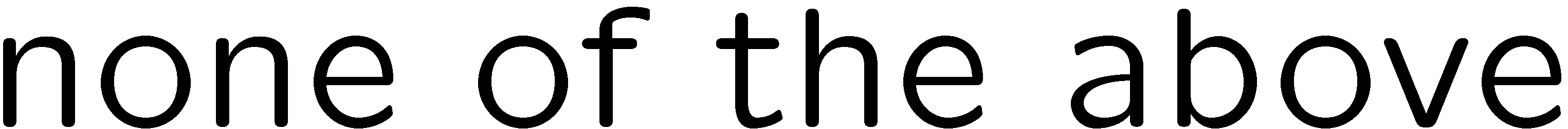 66
0 of 5
1+1=
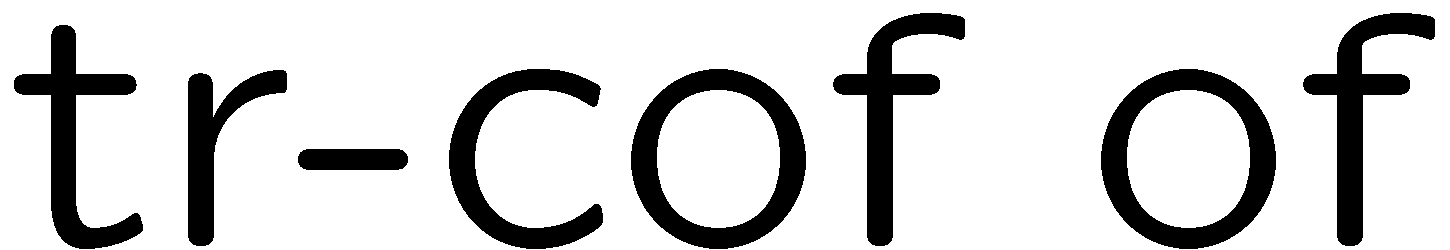 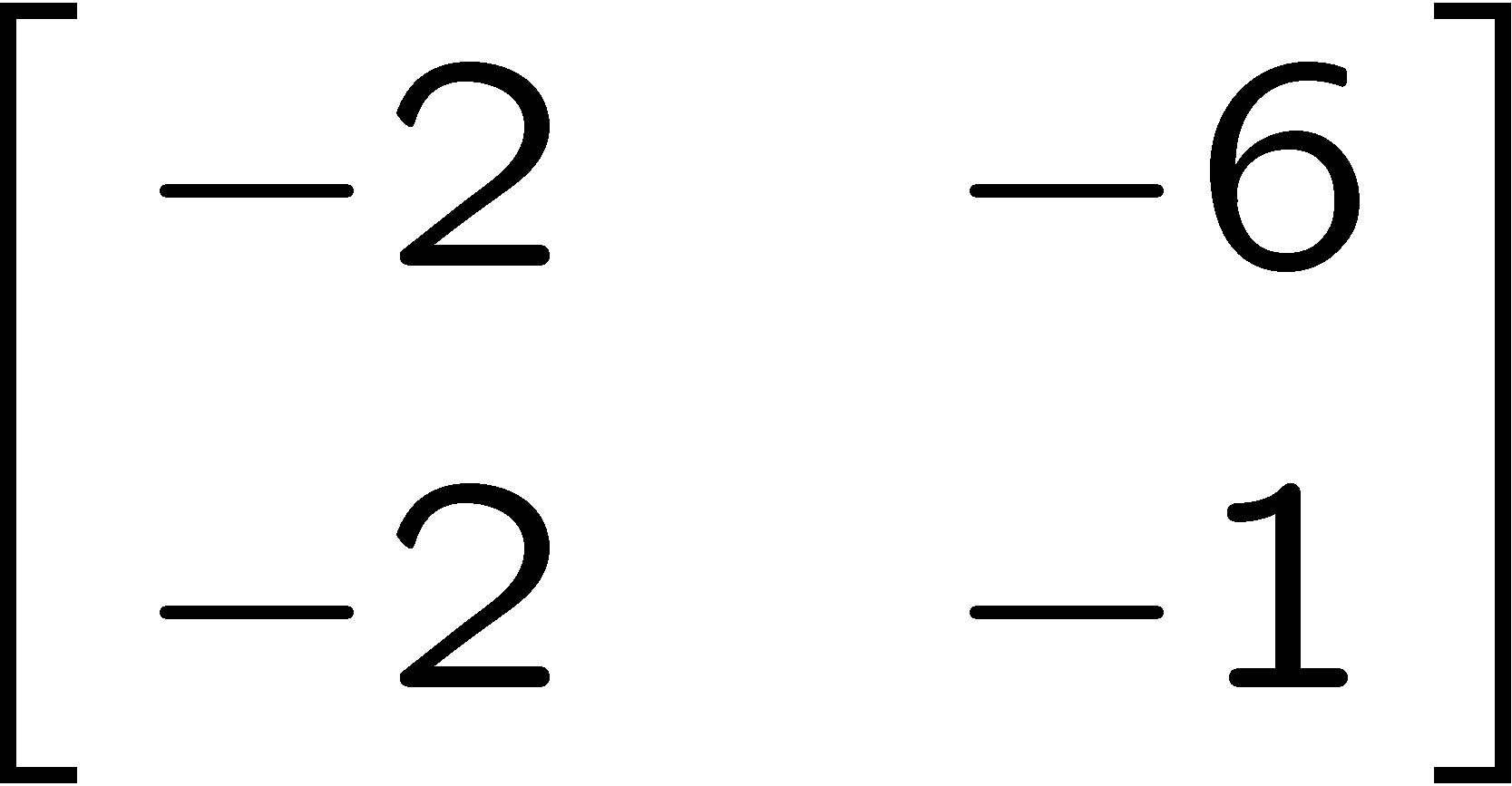 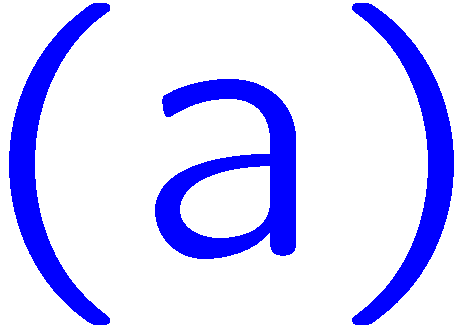 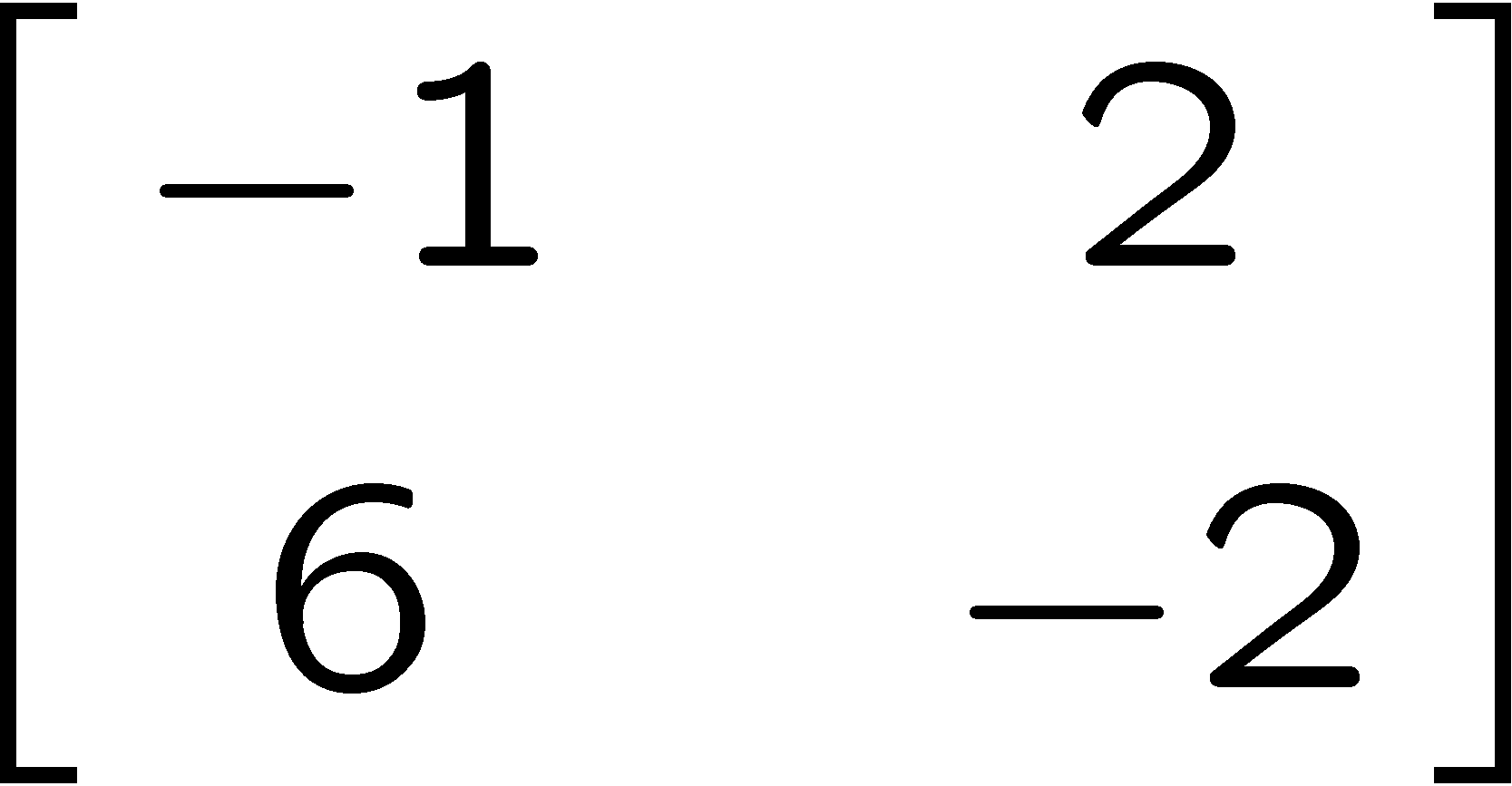 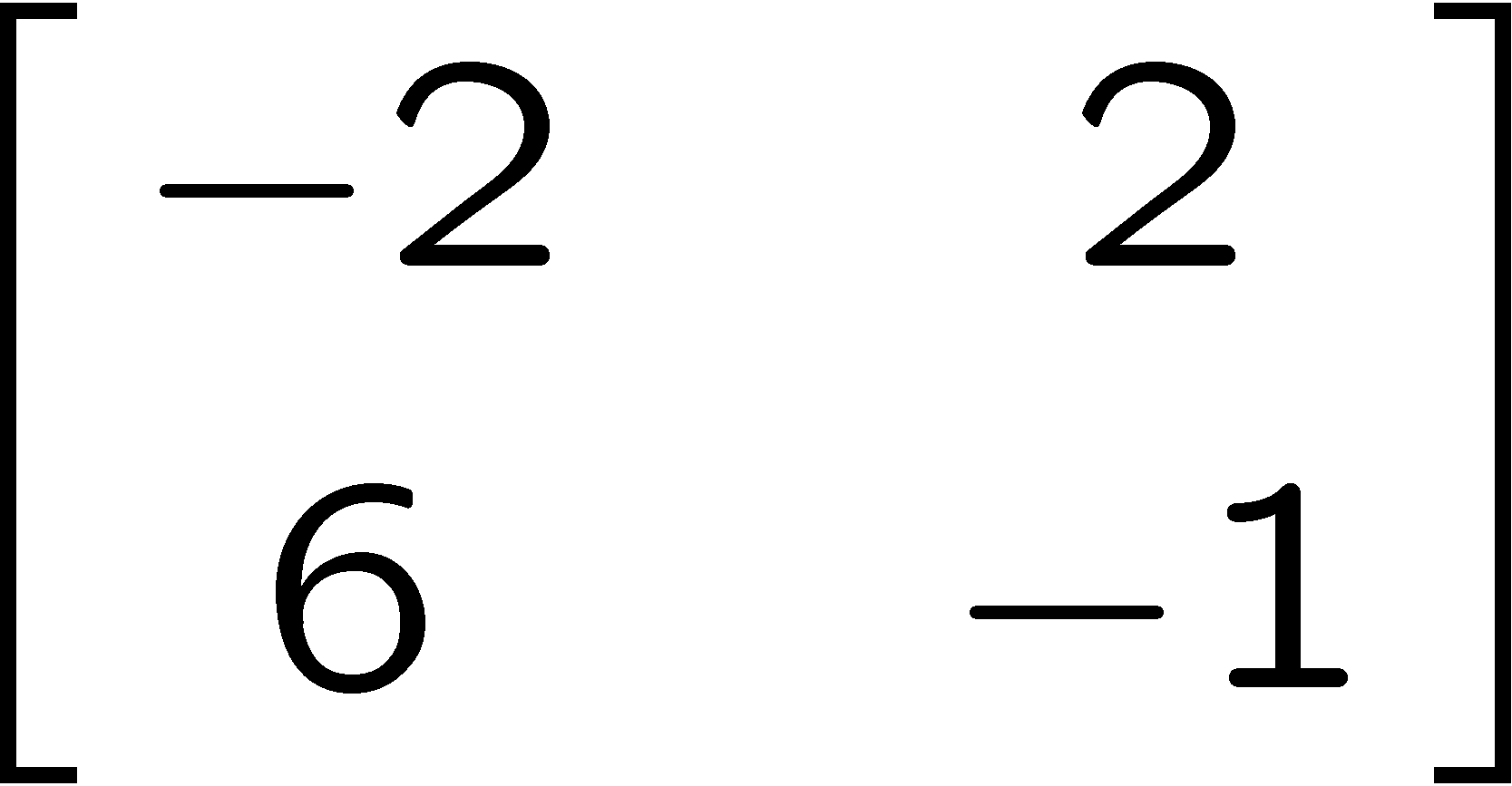 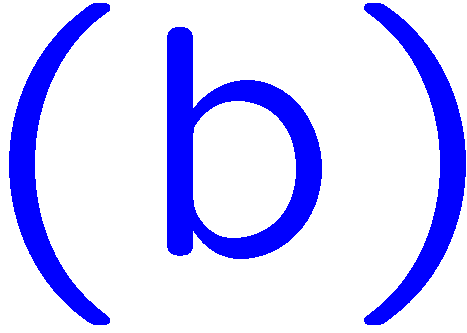 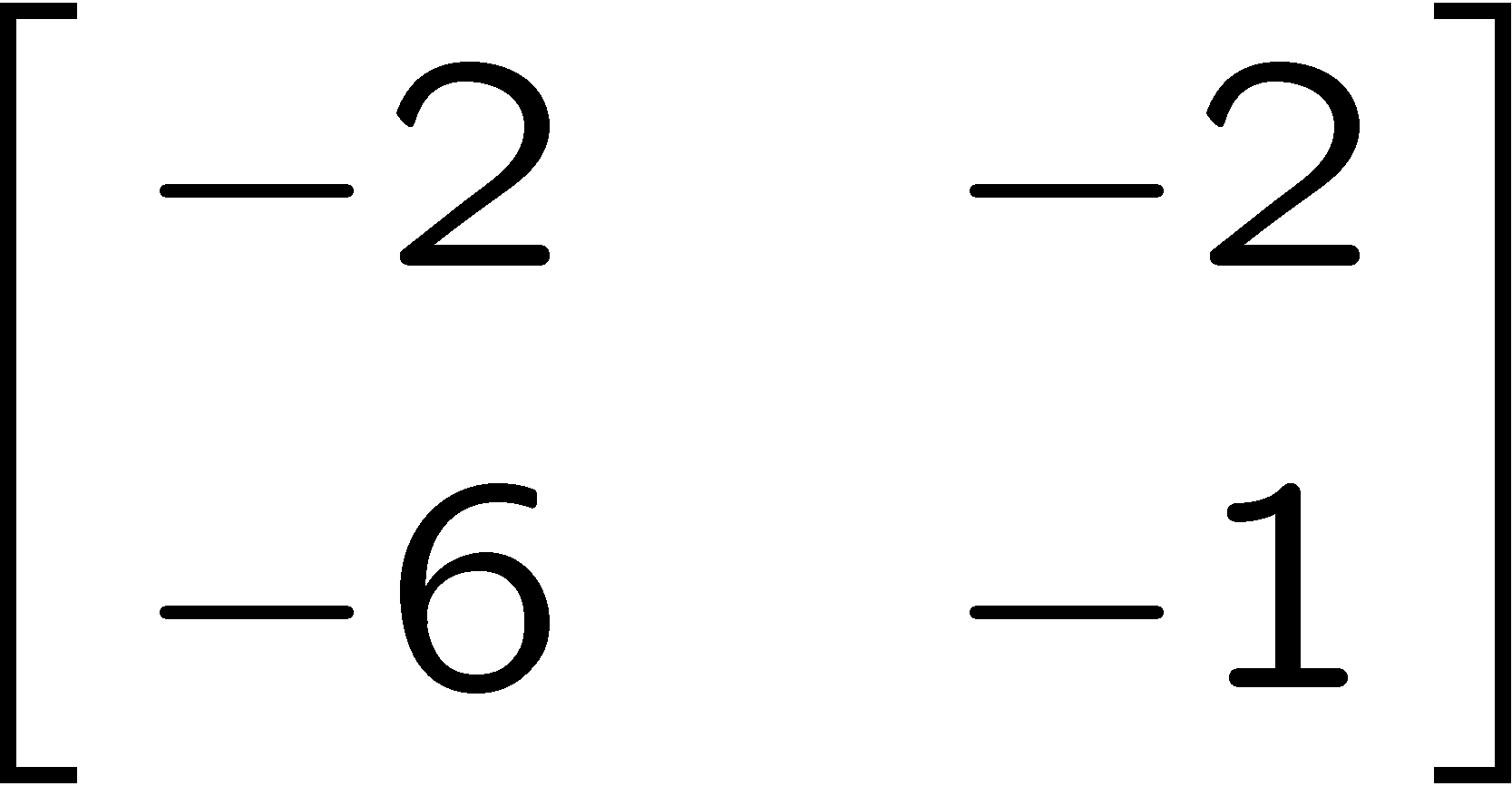 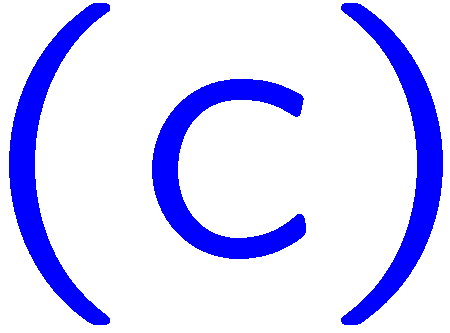 1
2
3
4
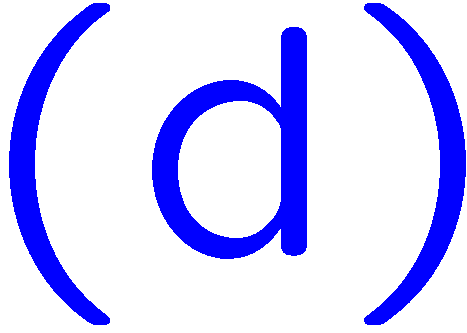 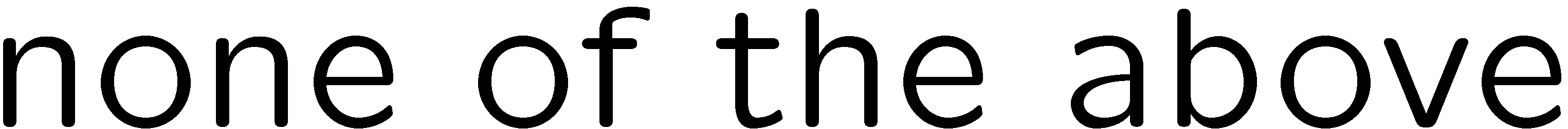 67
0 of 5
1+1=
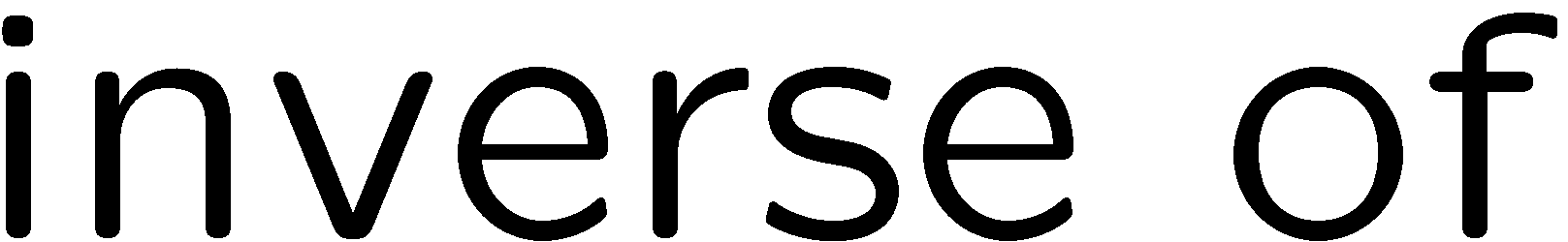 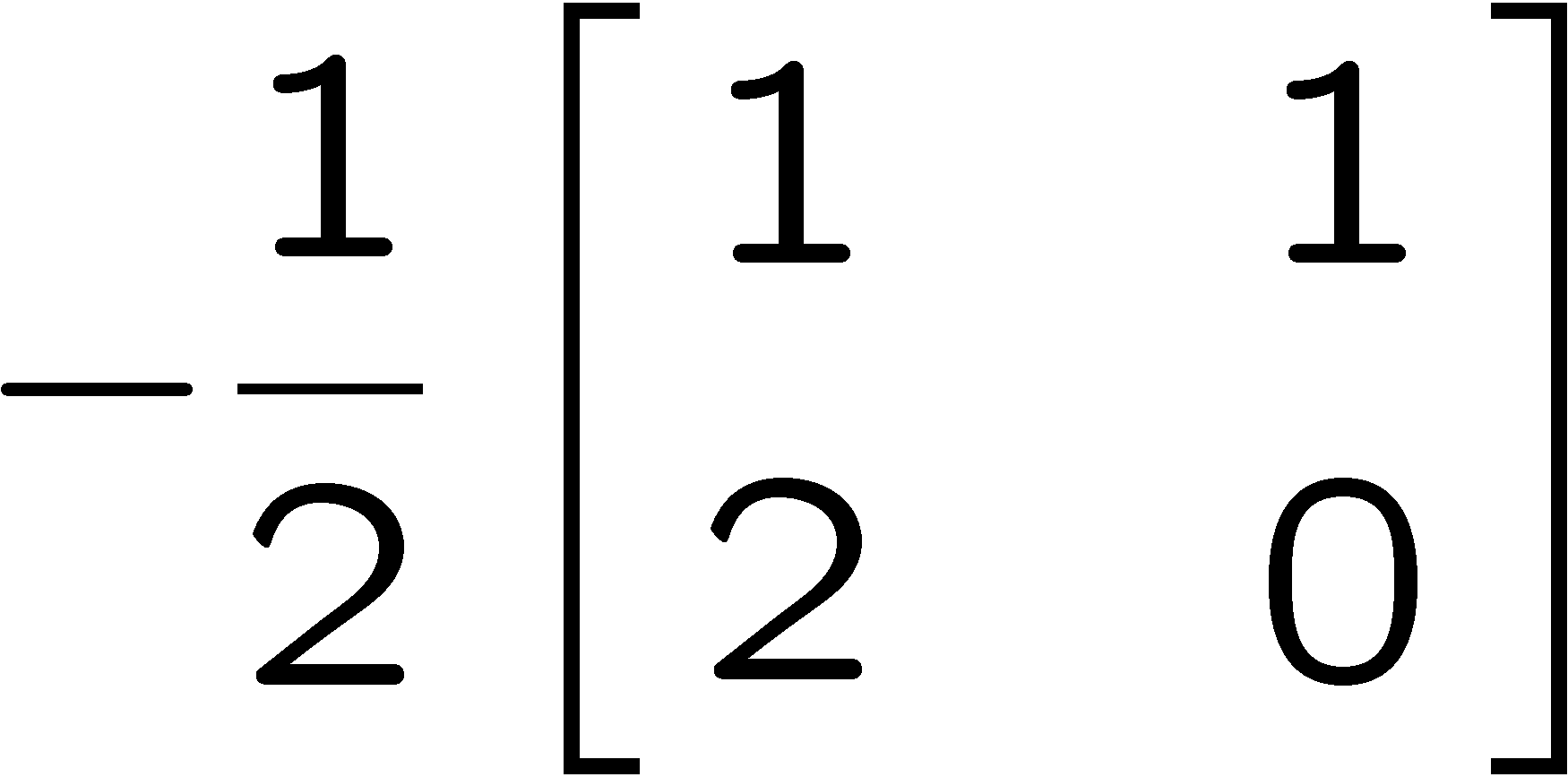 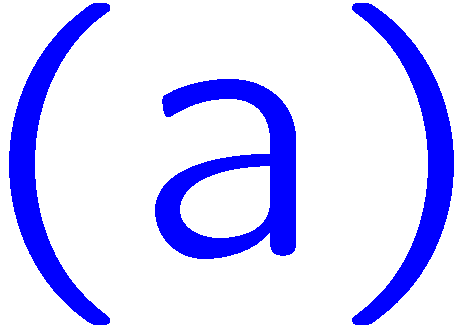 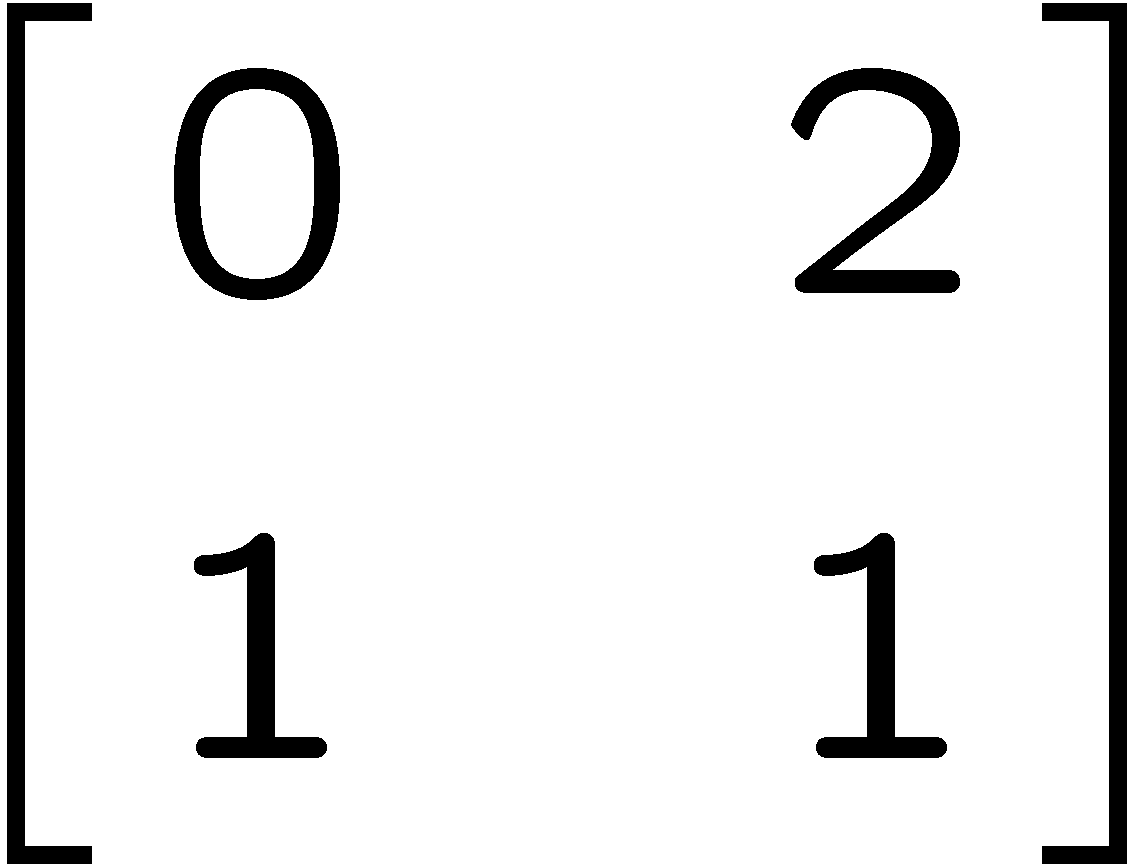 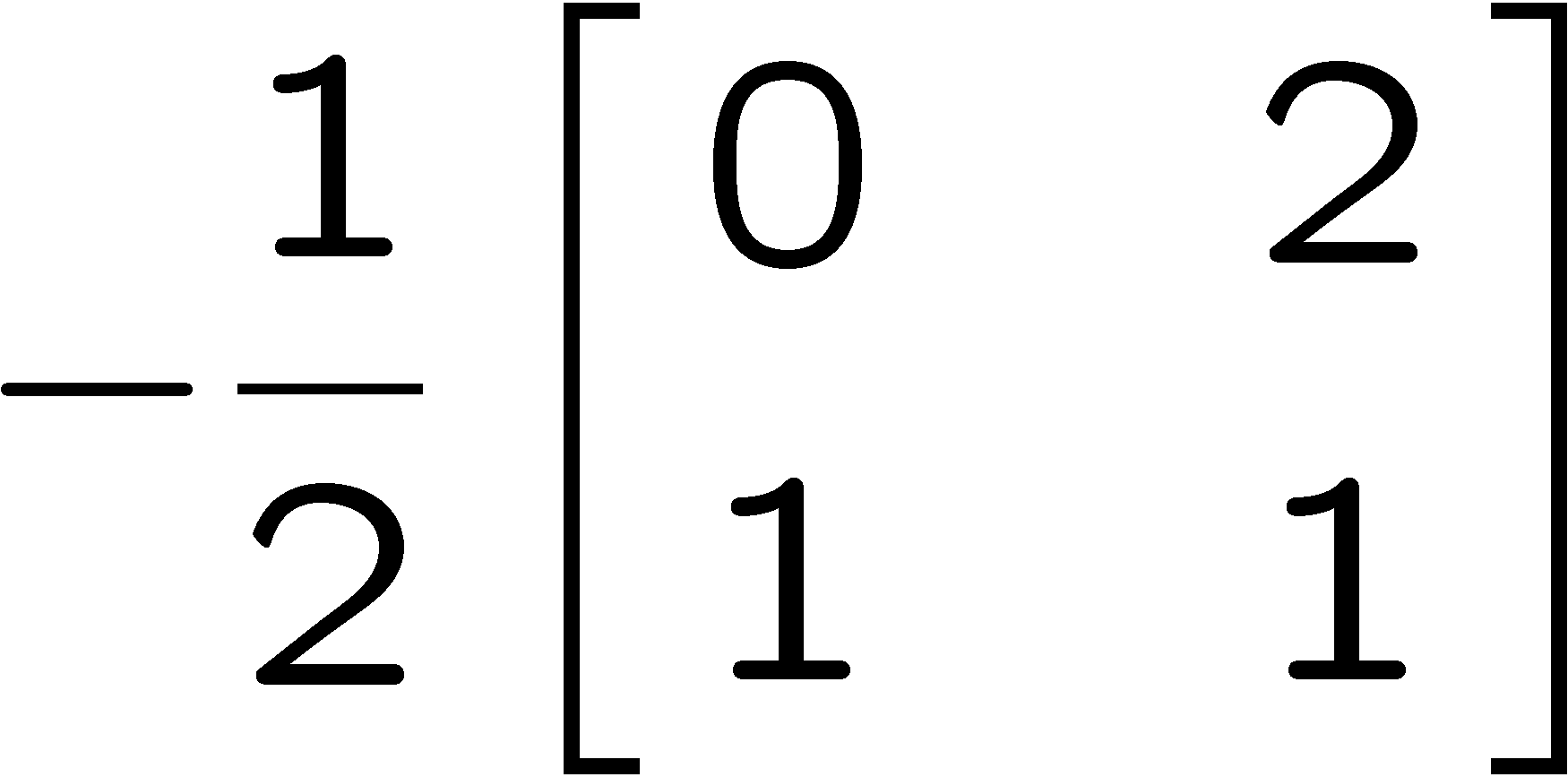 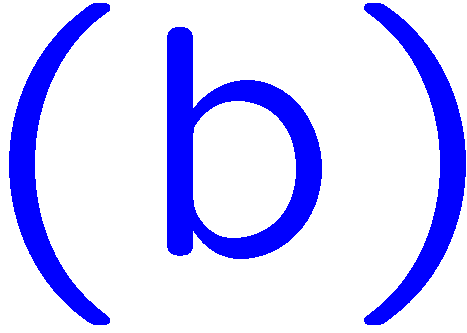 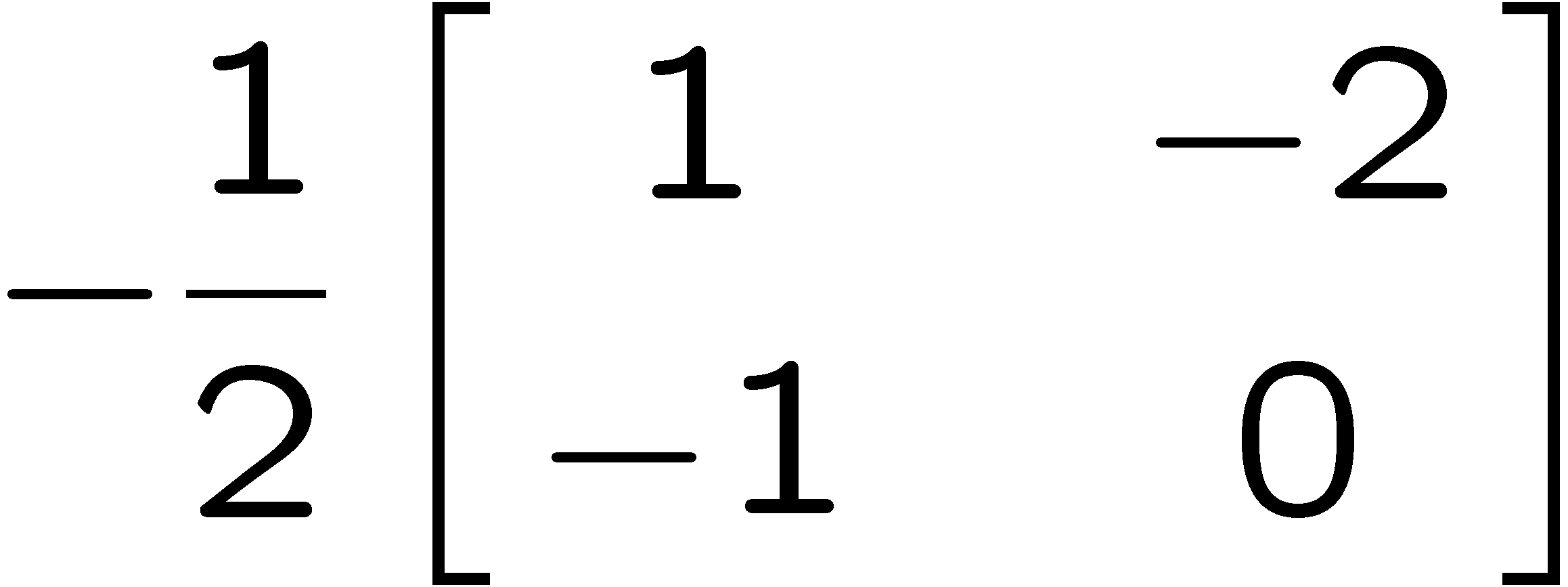 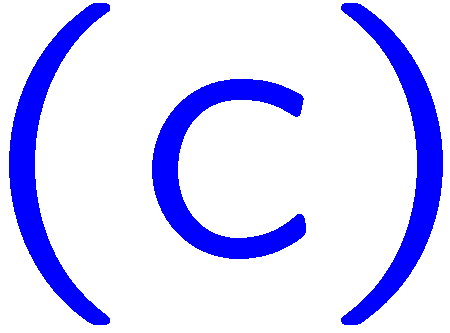 1
2
3
4
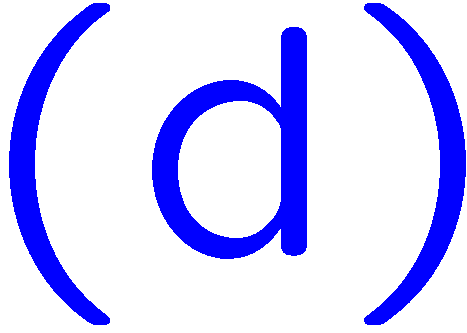 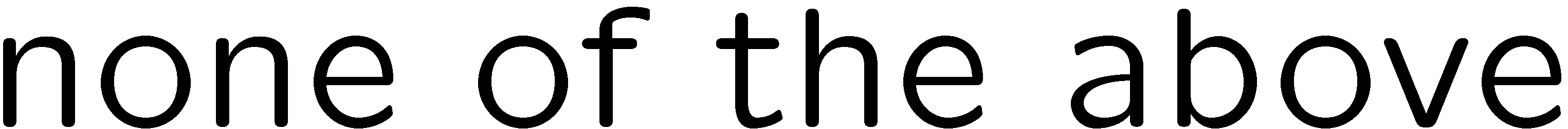 68
0 of 5
1+1=
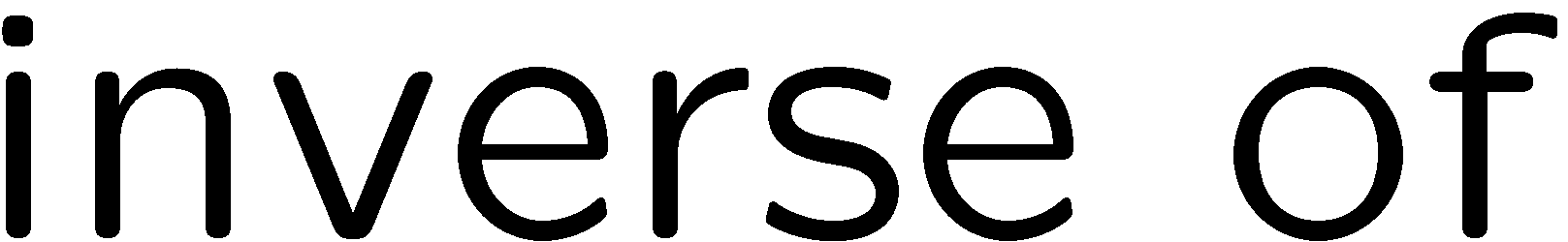 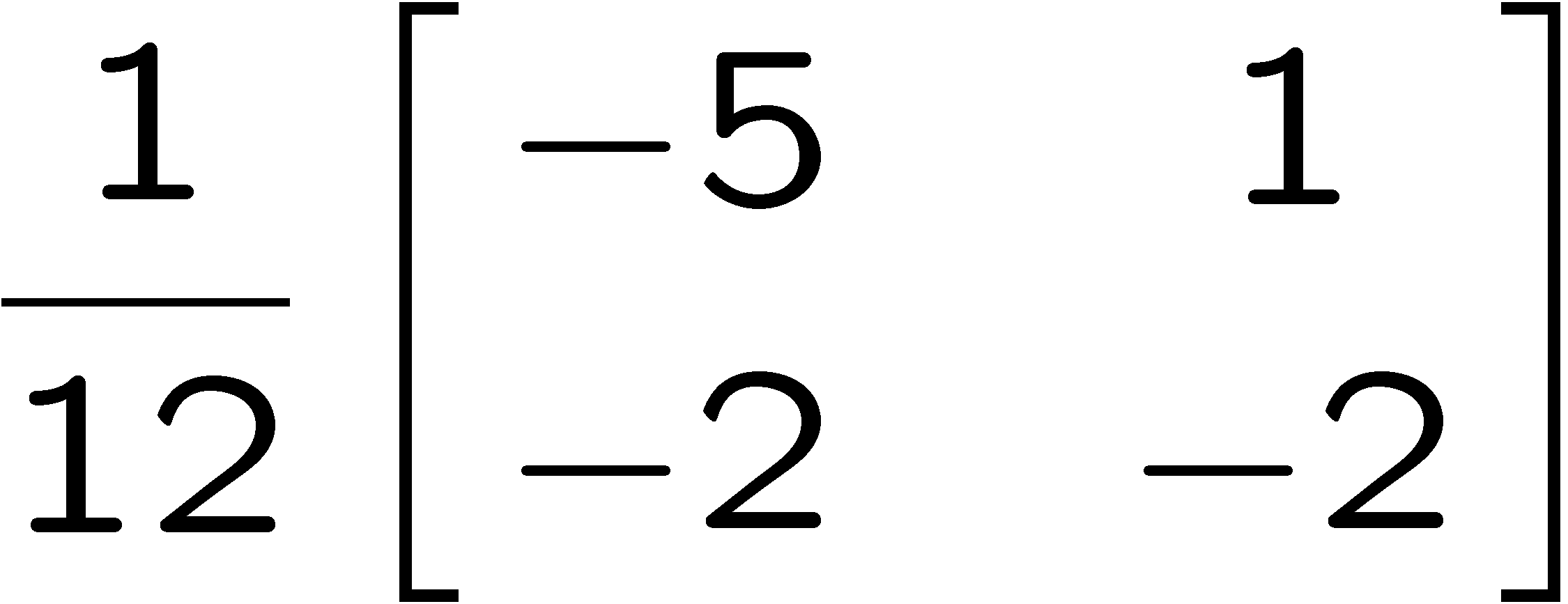 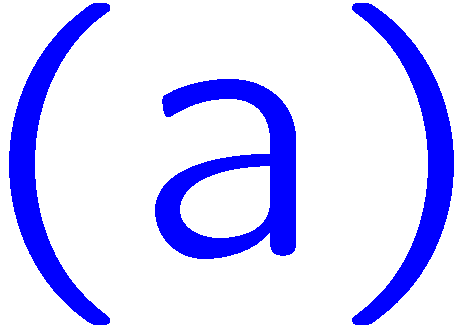 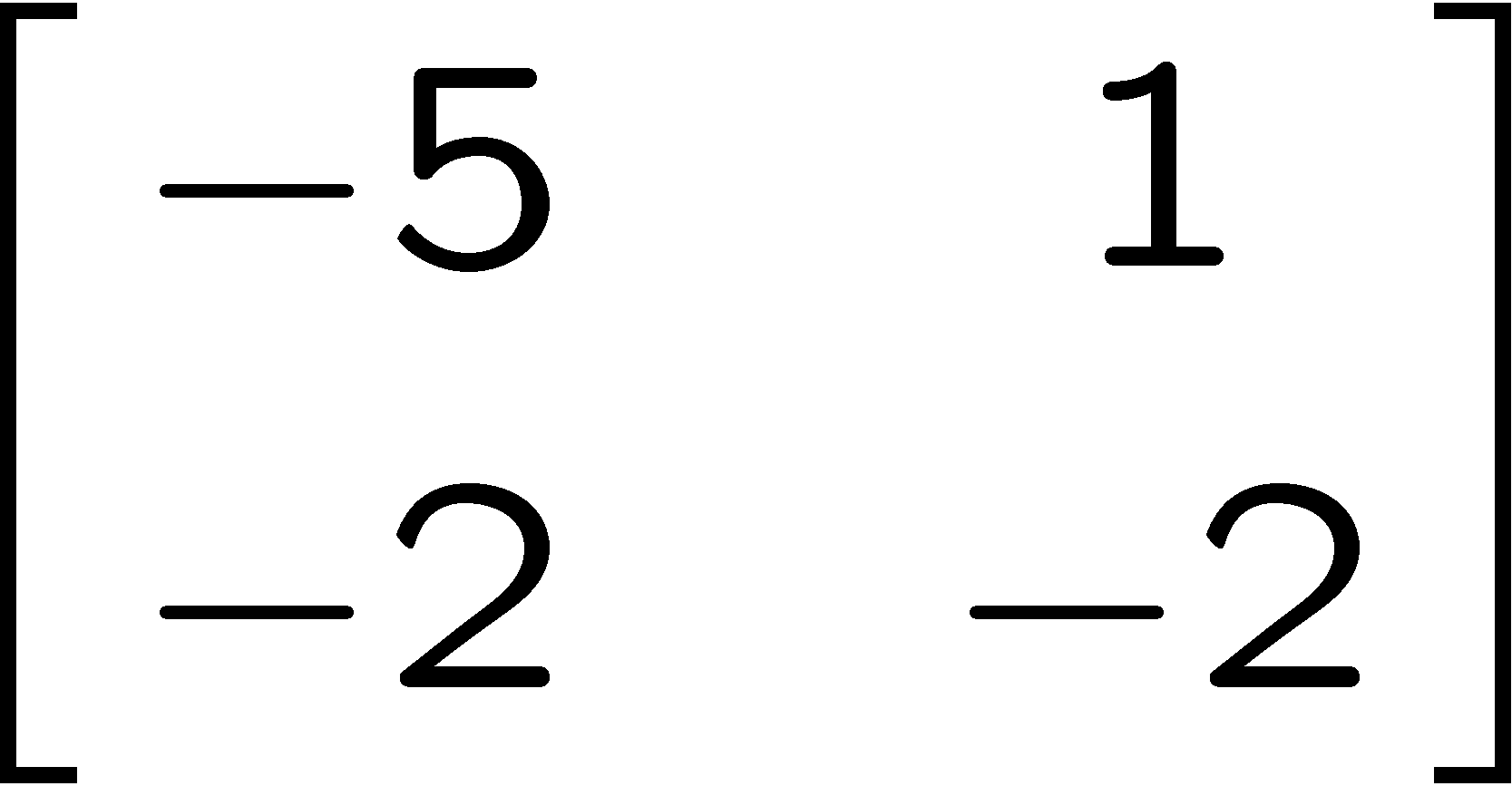 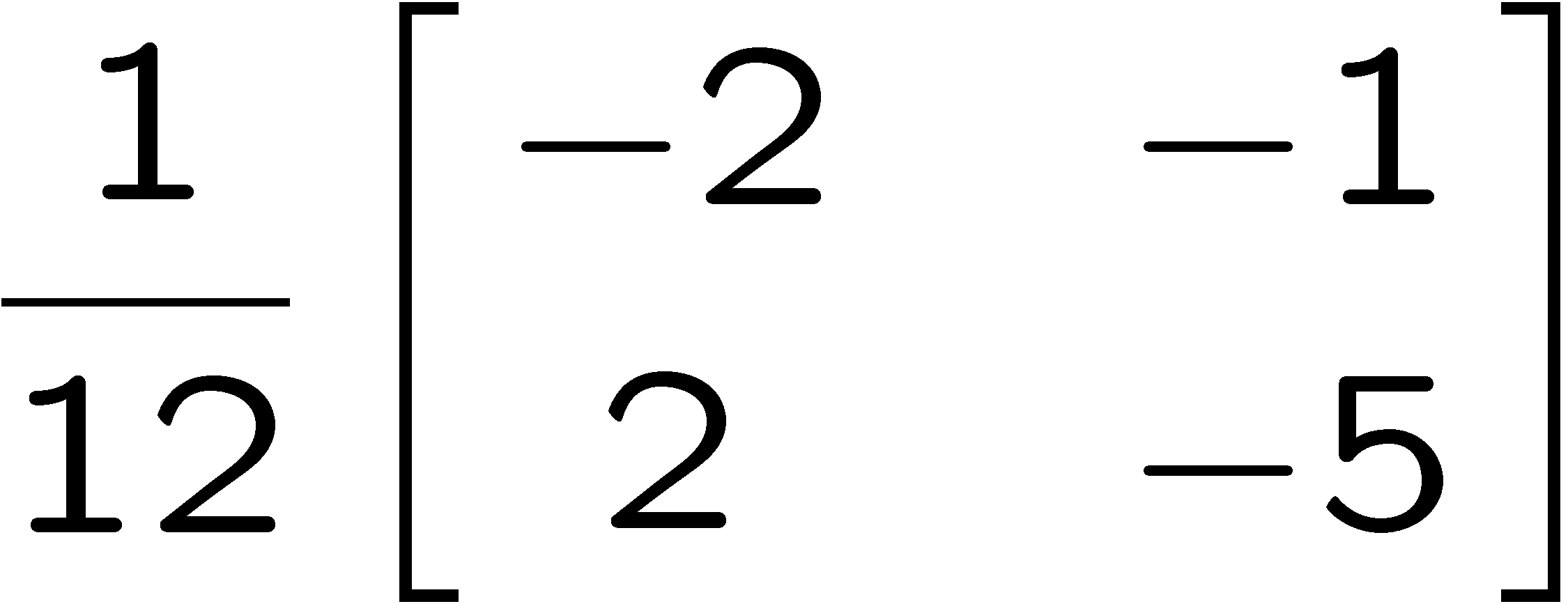 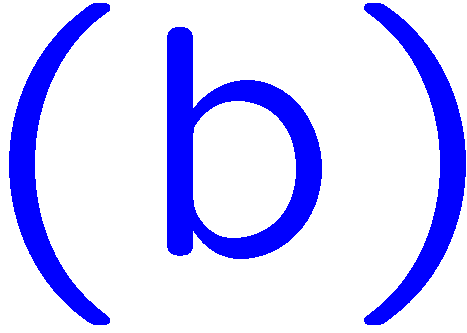 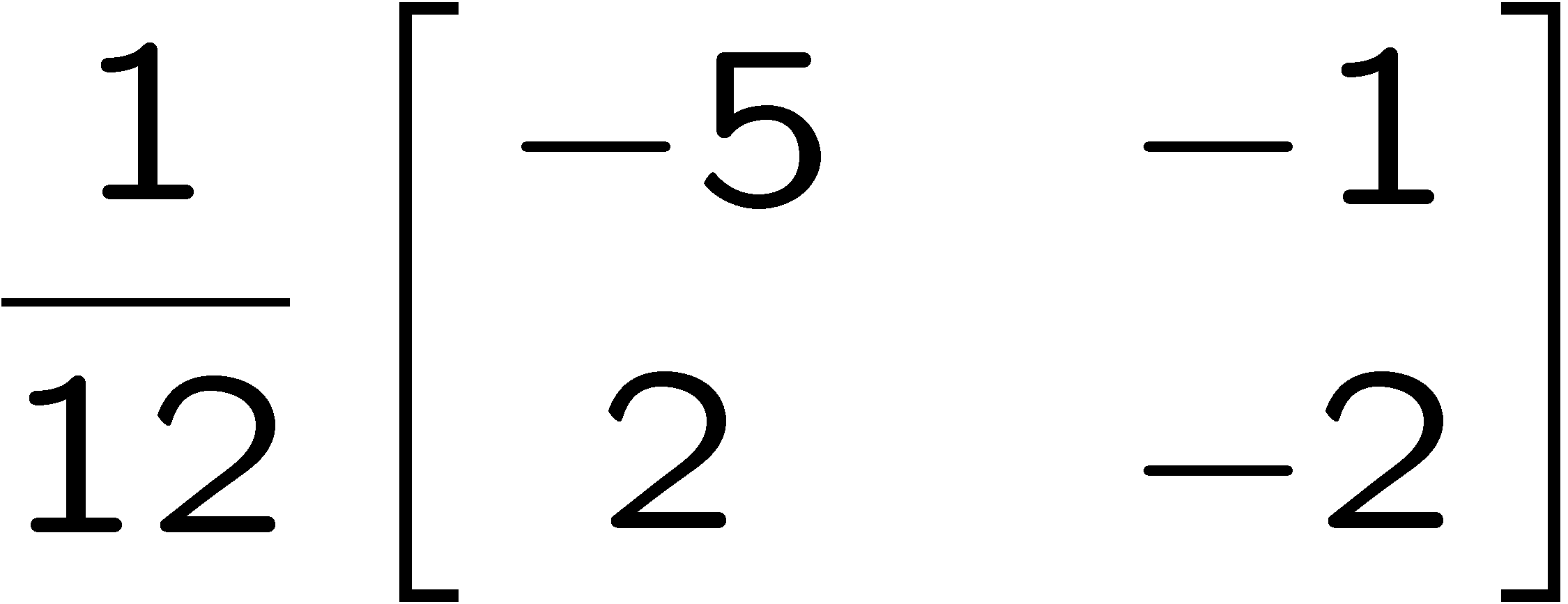 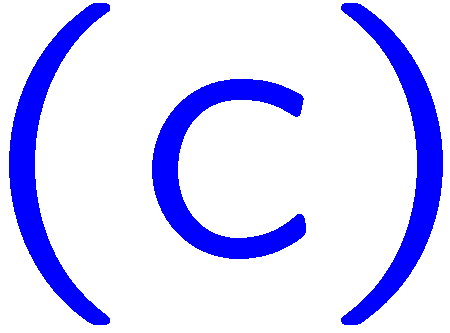 1
2
3
4
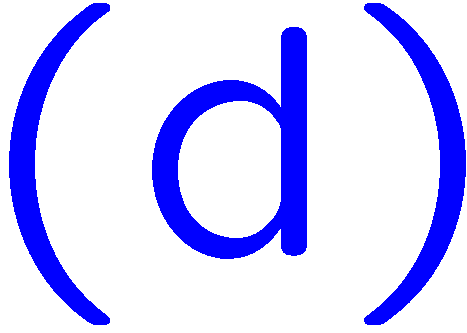 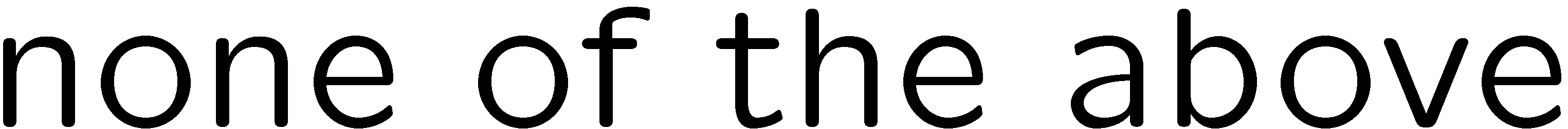 69
0 of 5
1+1=
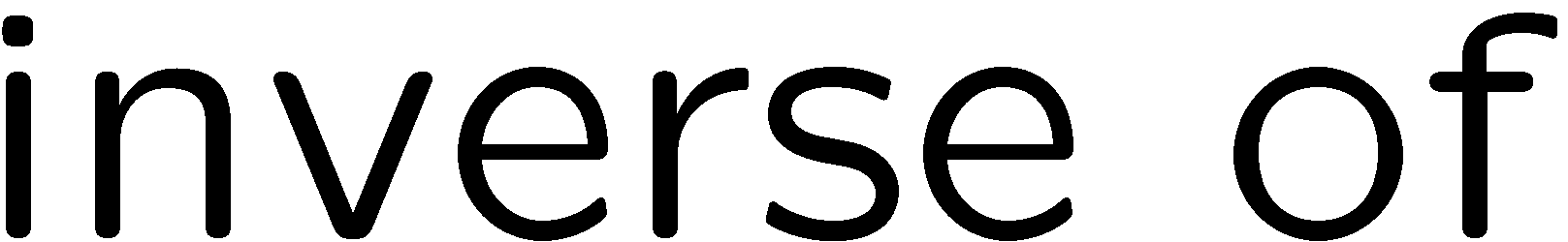 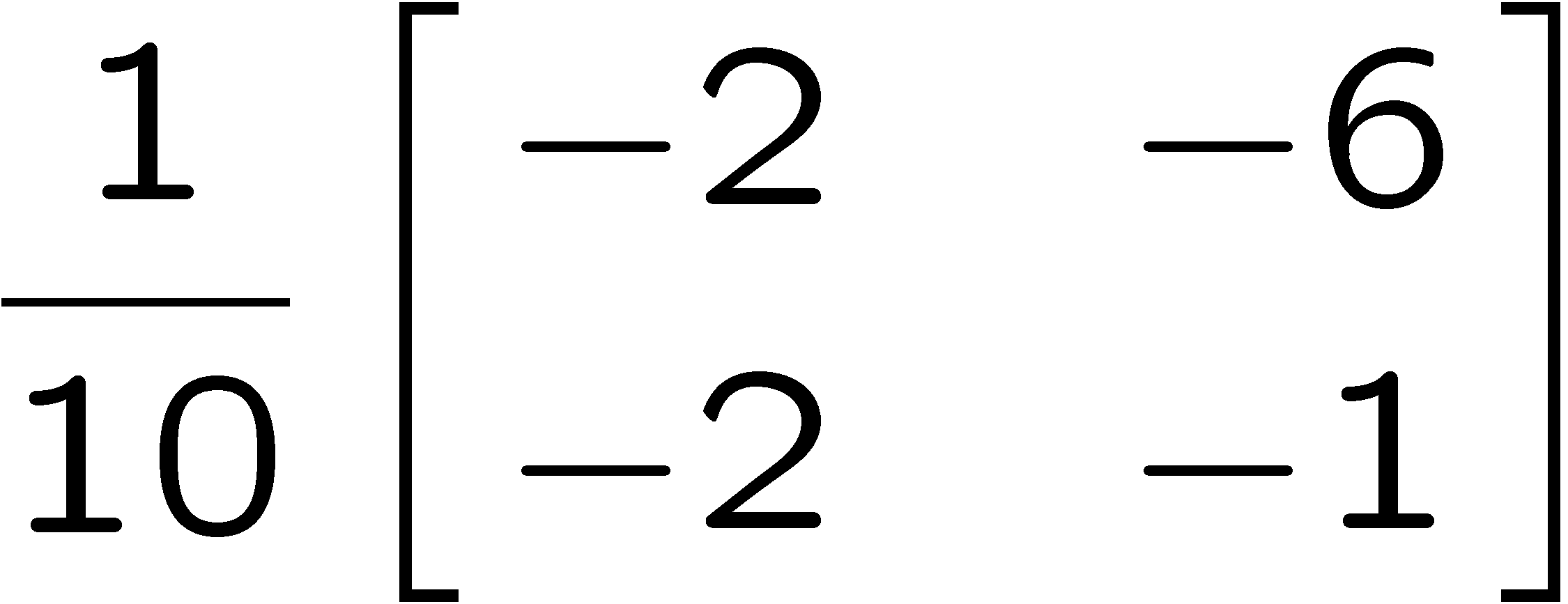 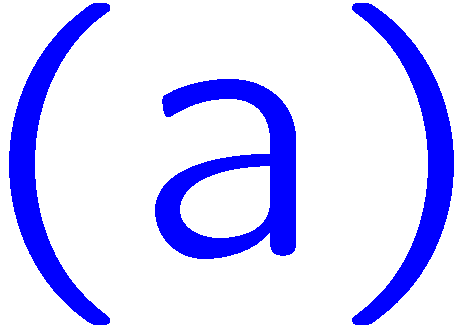 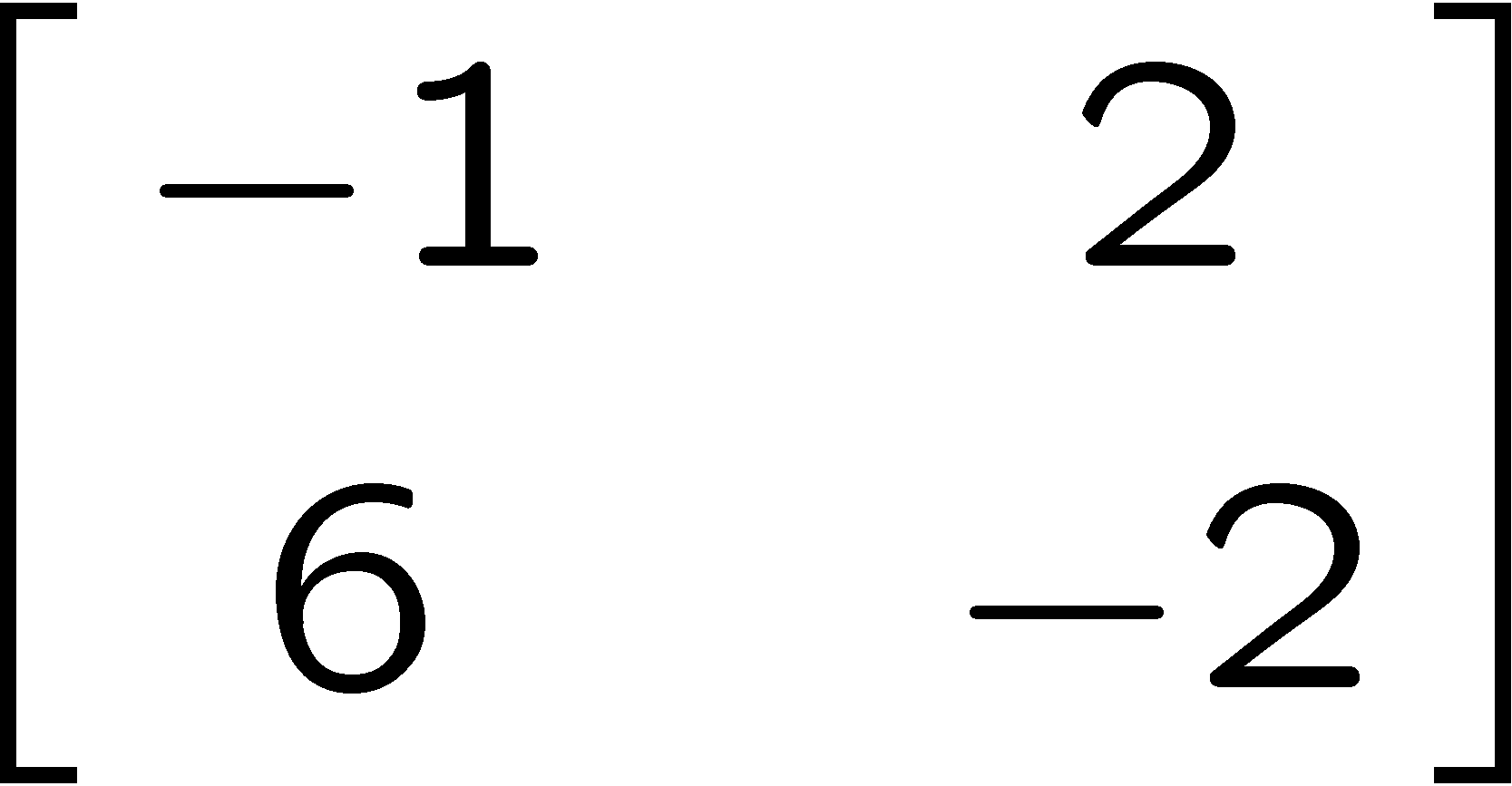 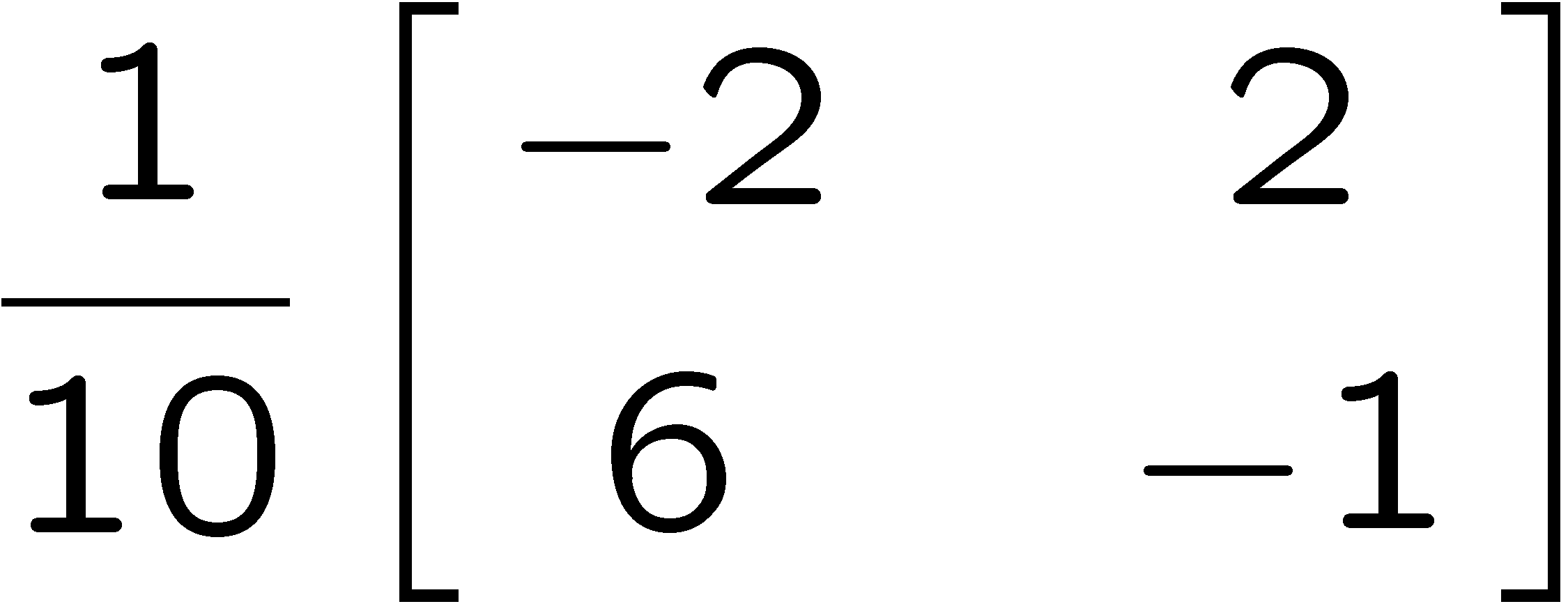 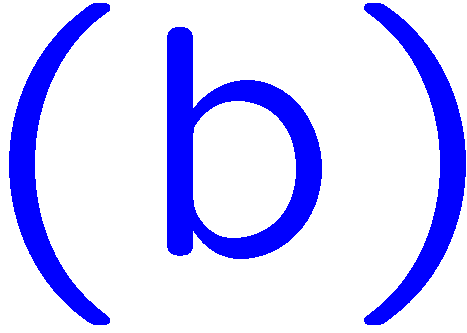 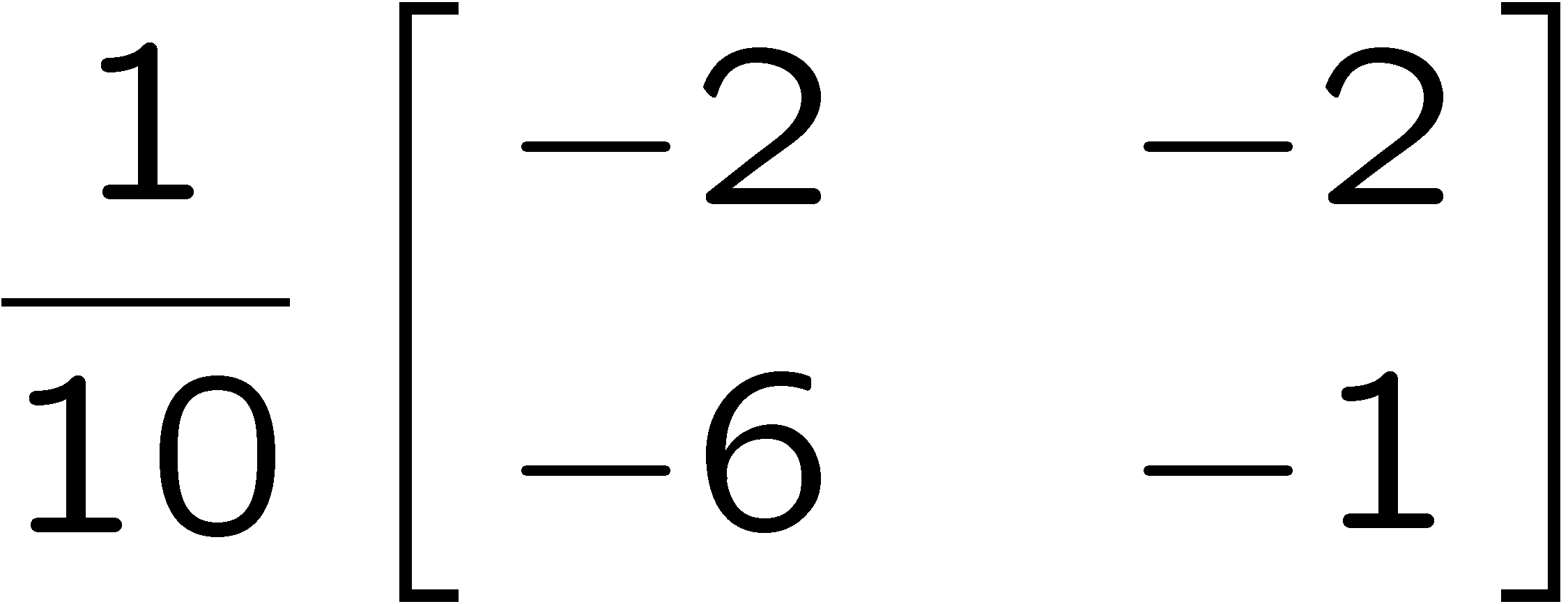 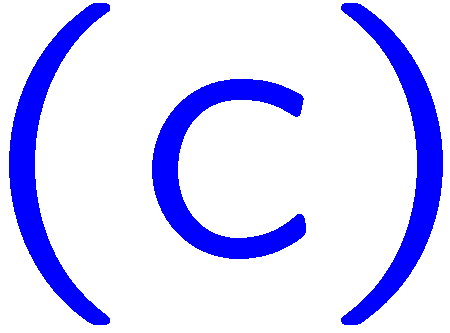 1
2
3
4
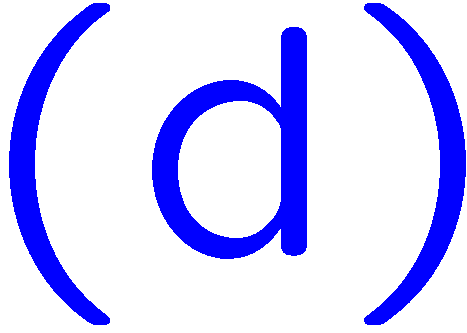 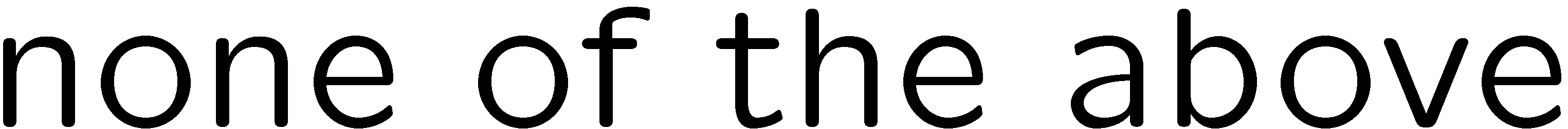 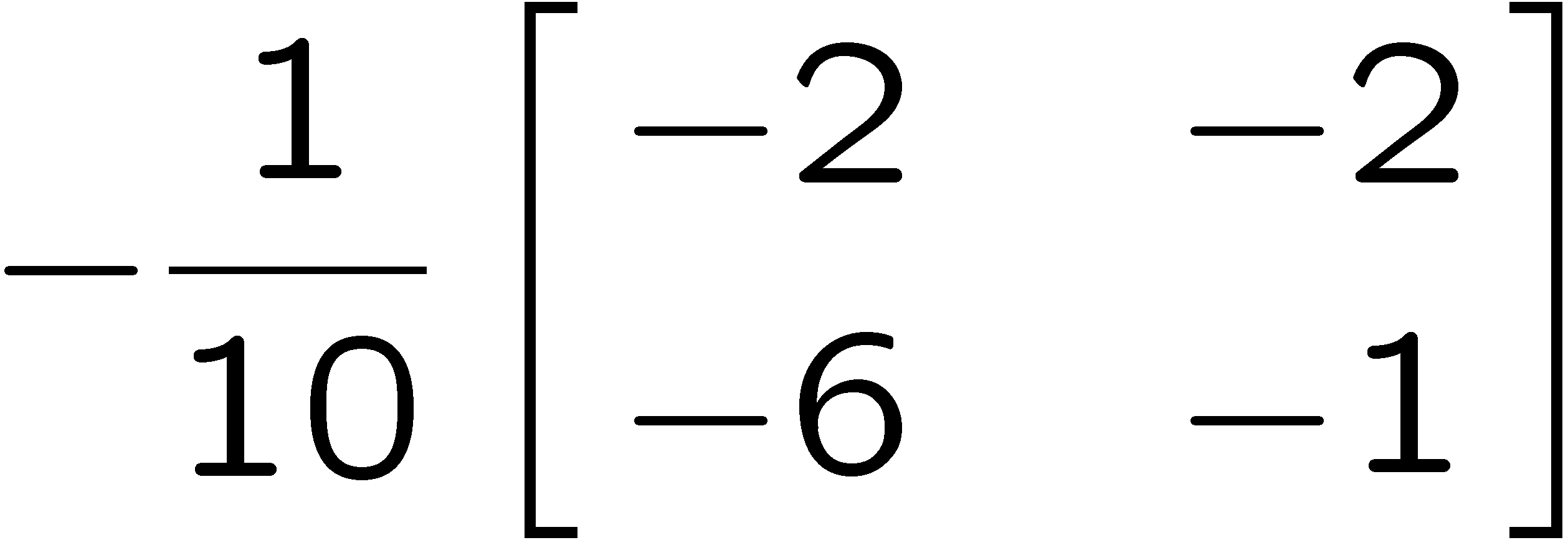 70
0 of 5
1+1=
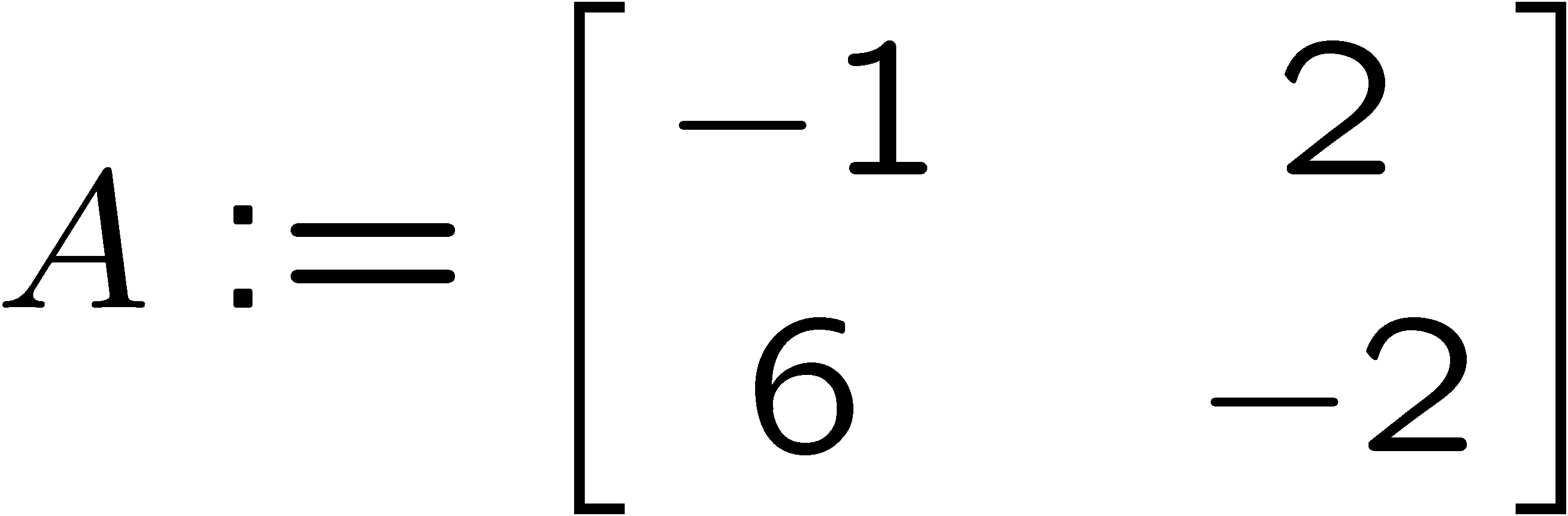 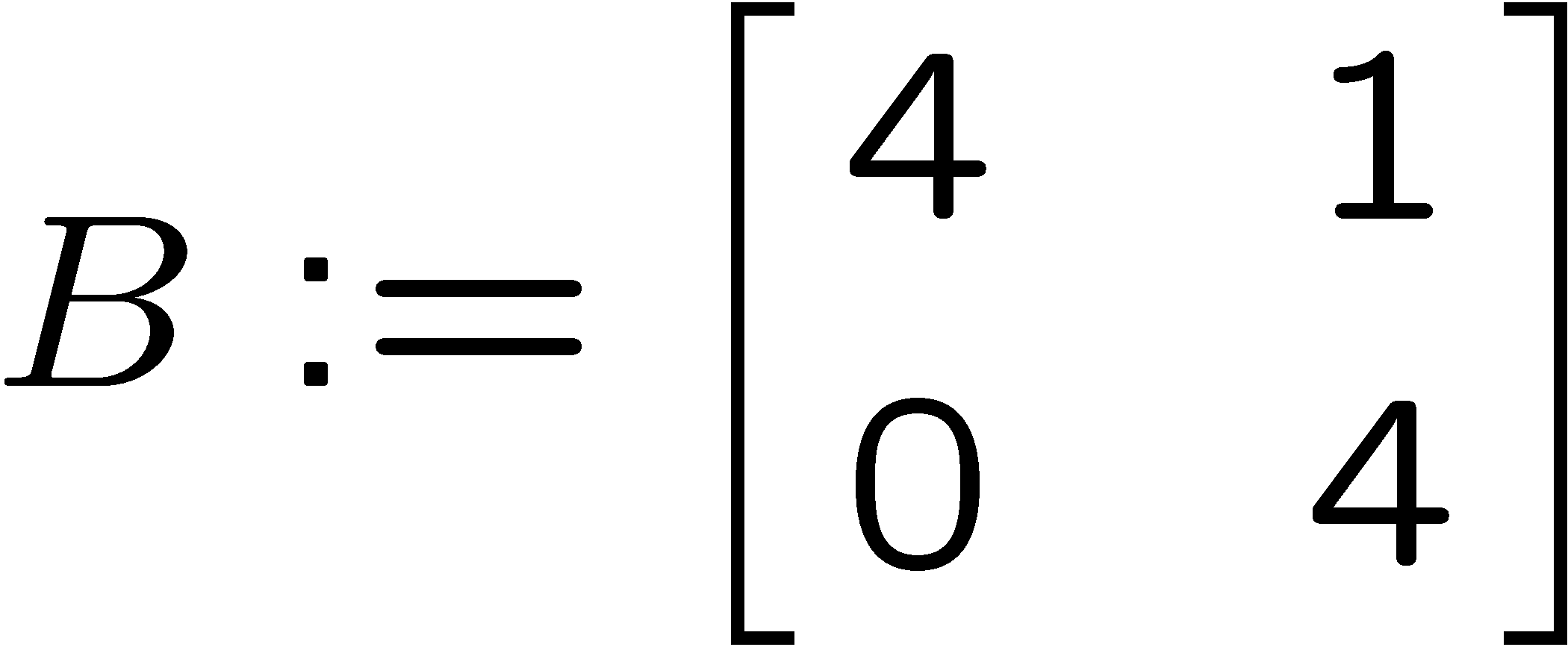 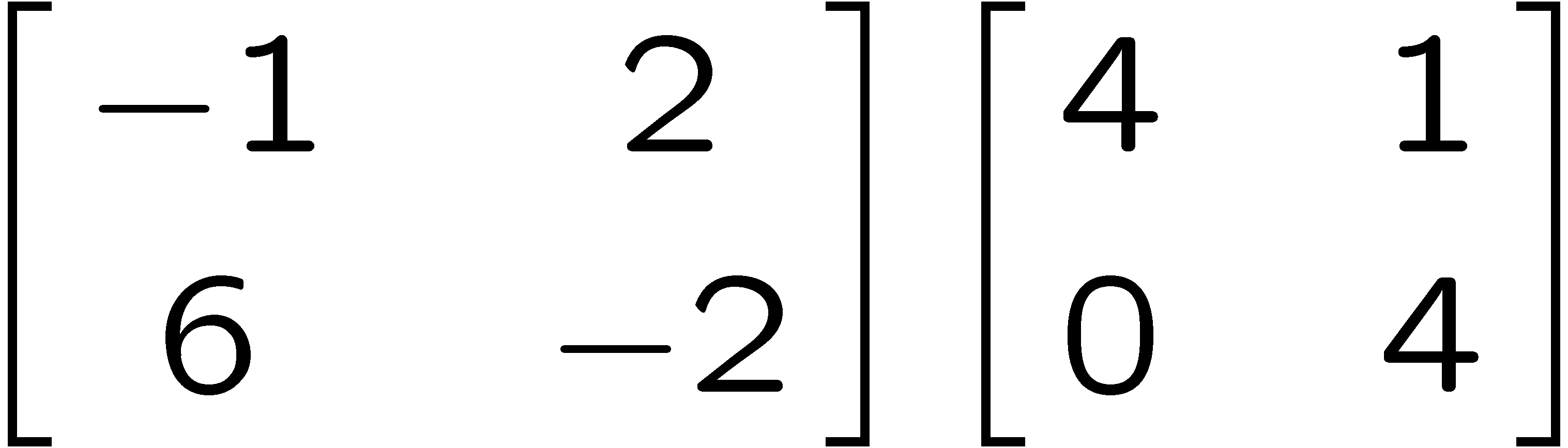 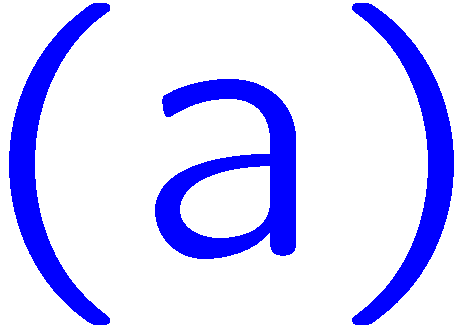 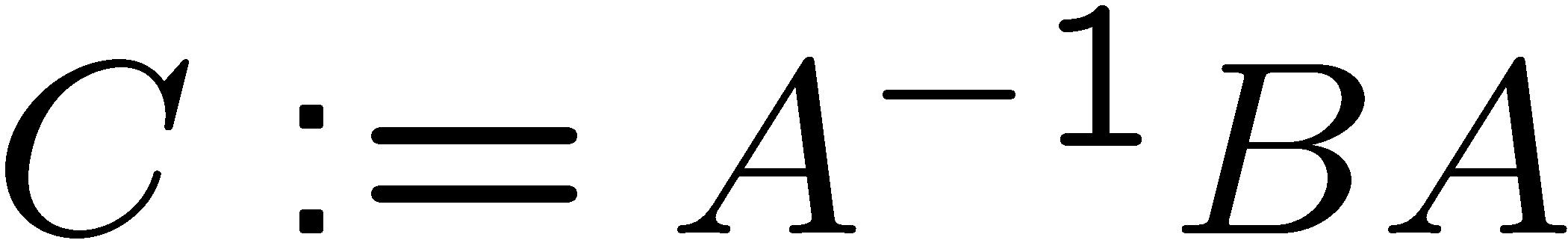 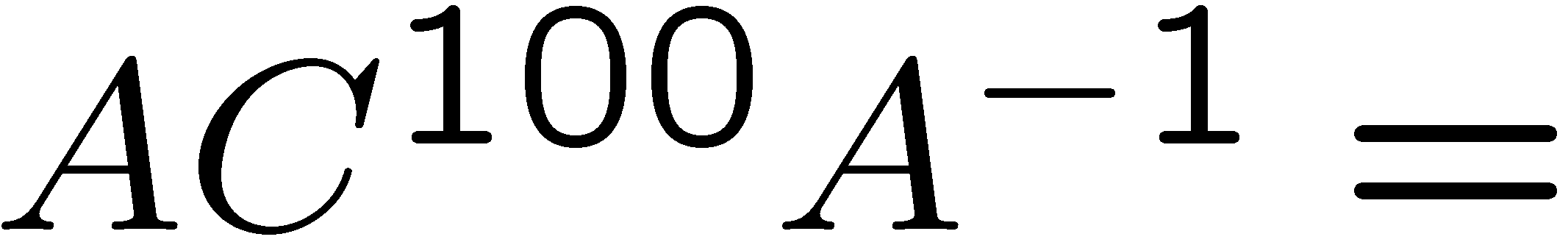 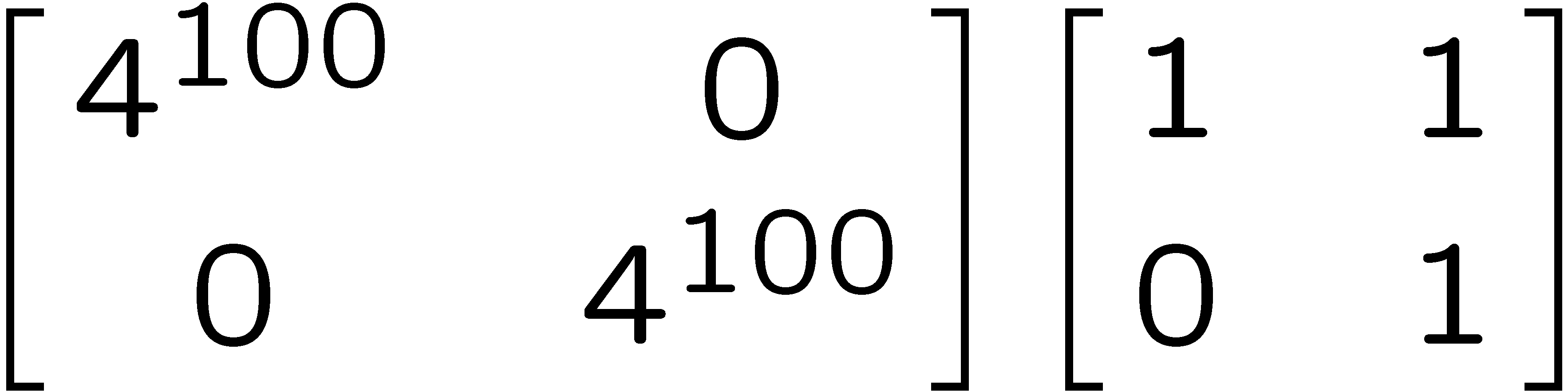 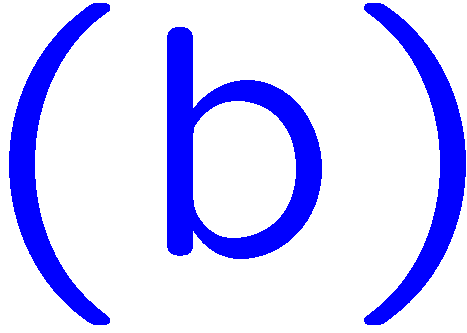 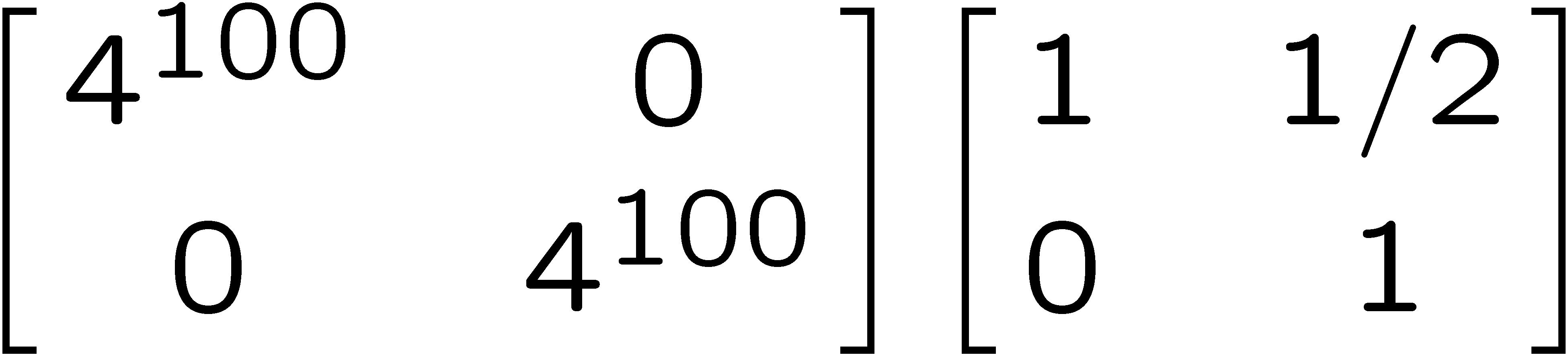 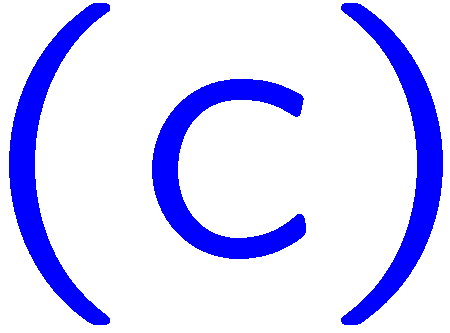 1
2
3
4
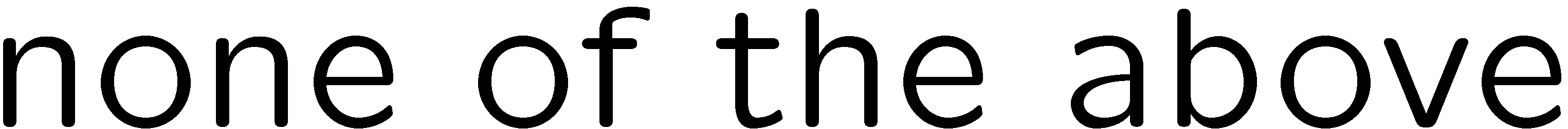 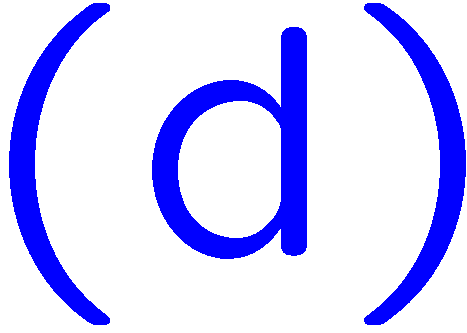 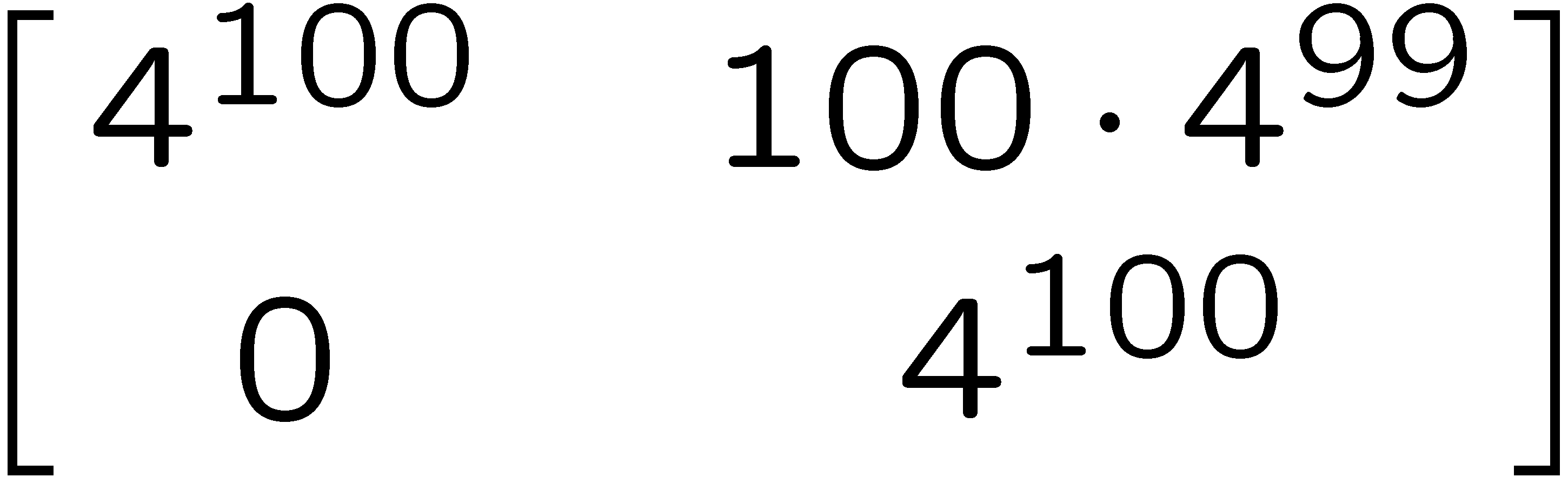 71
0 of 5
1+1=
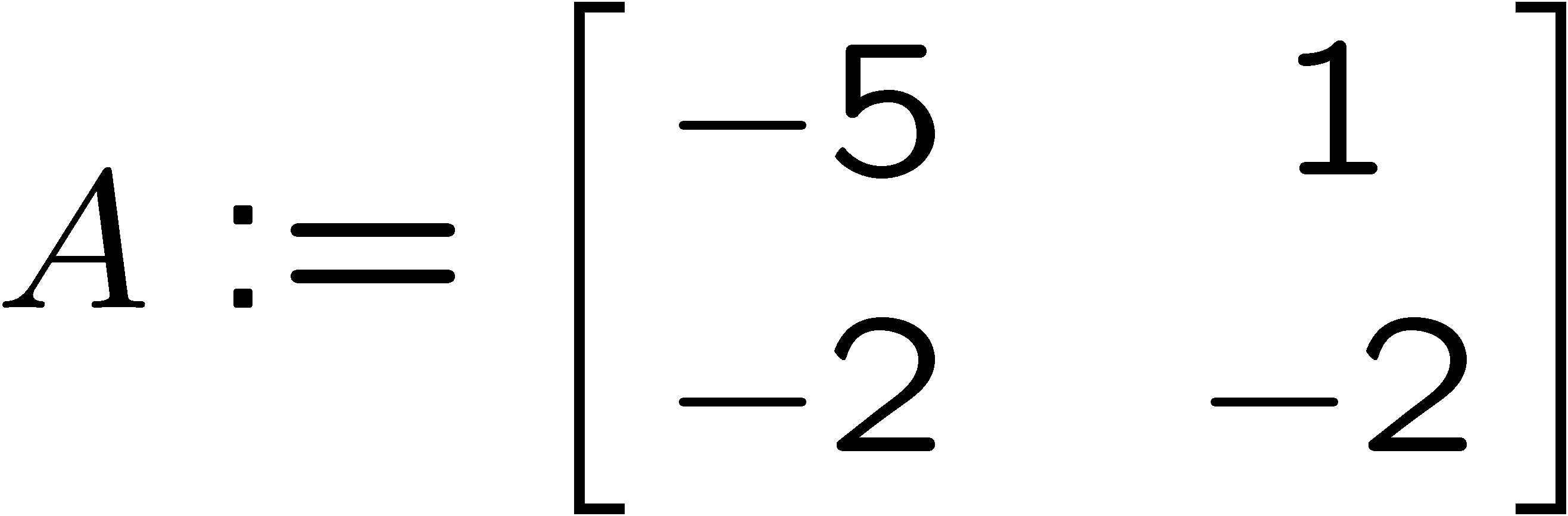 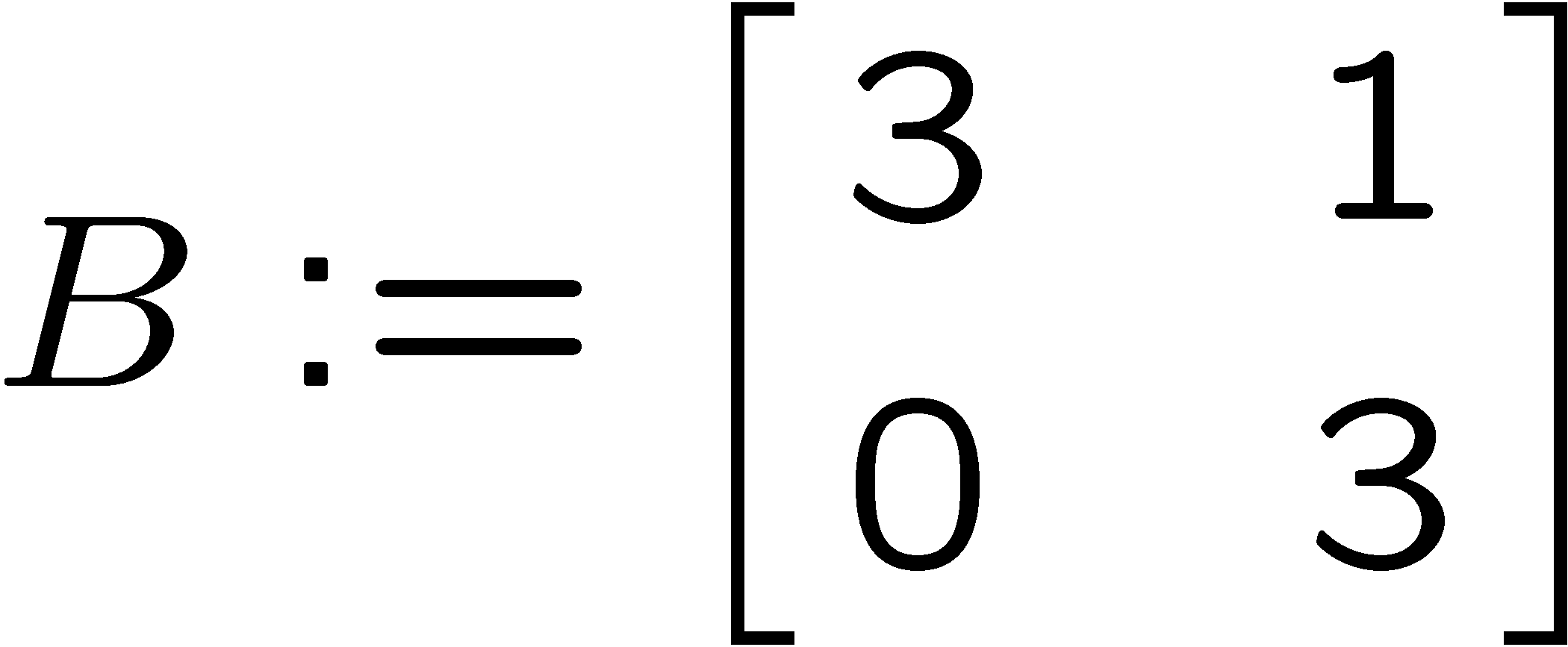 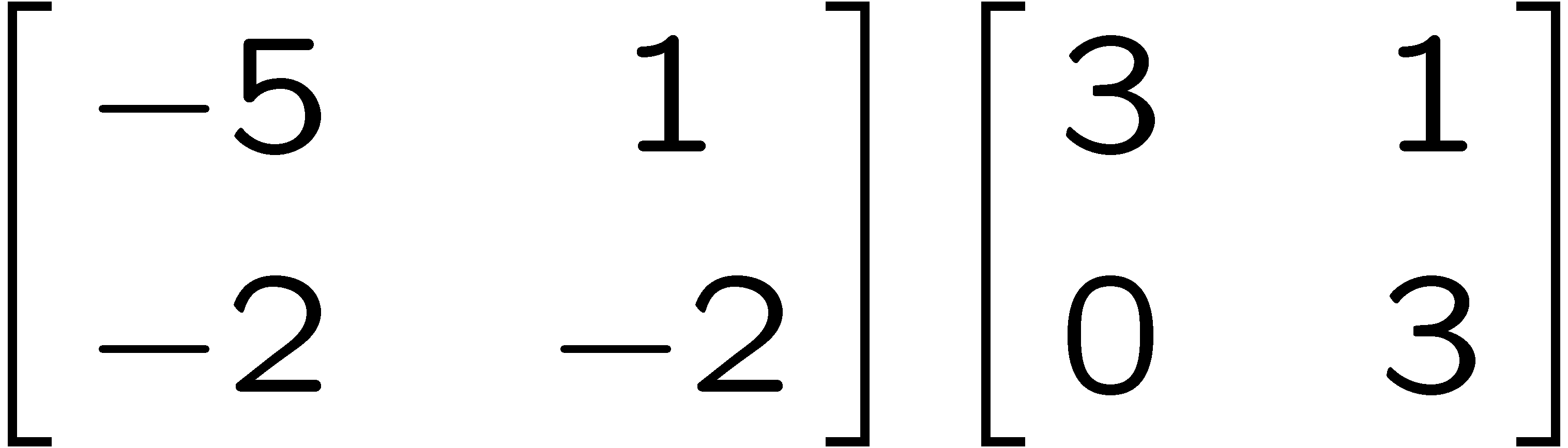 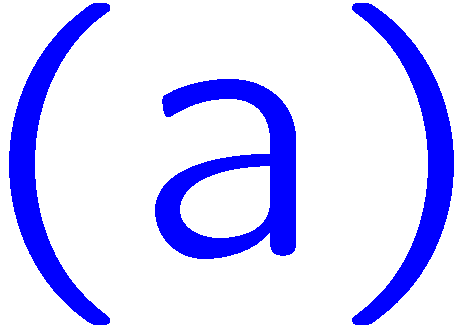 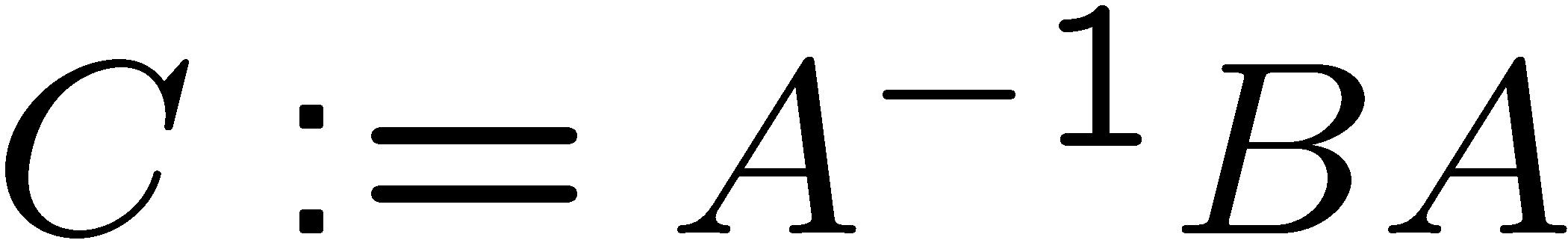 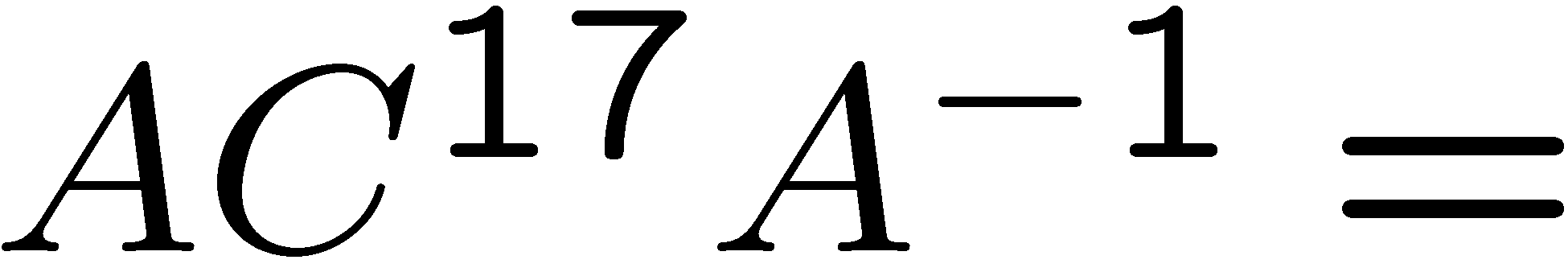 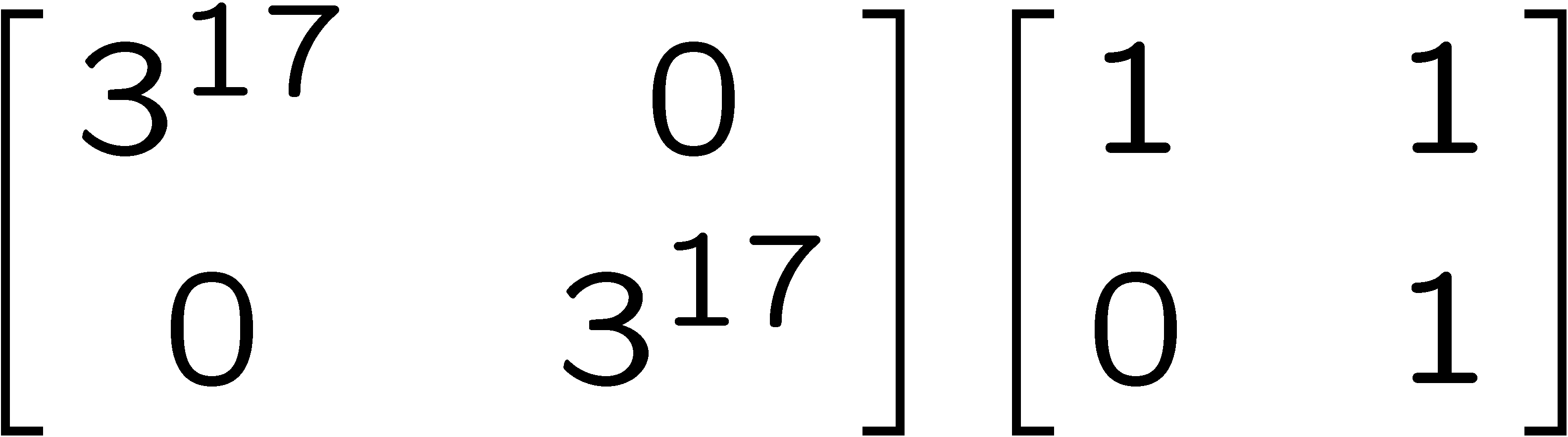 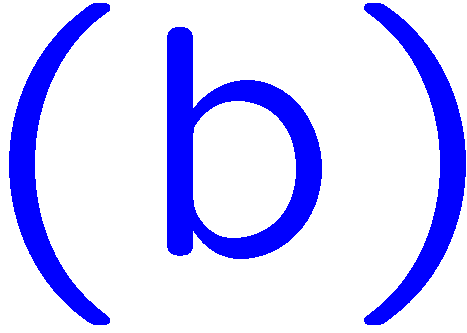 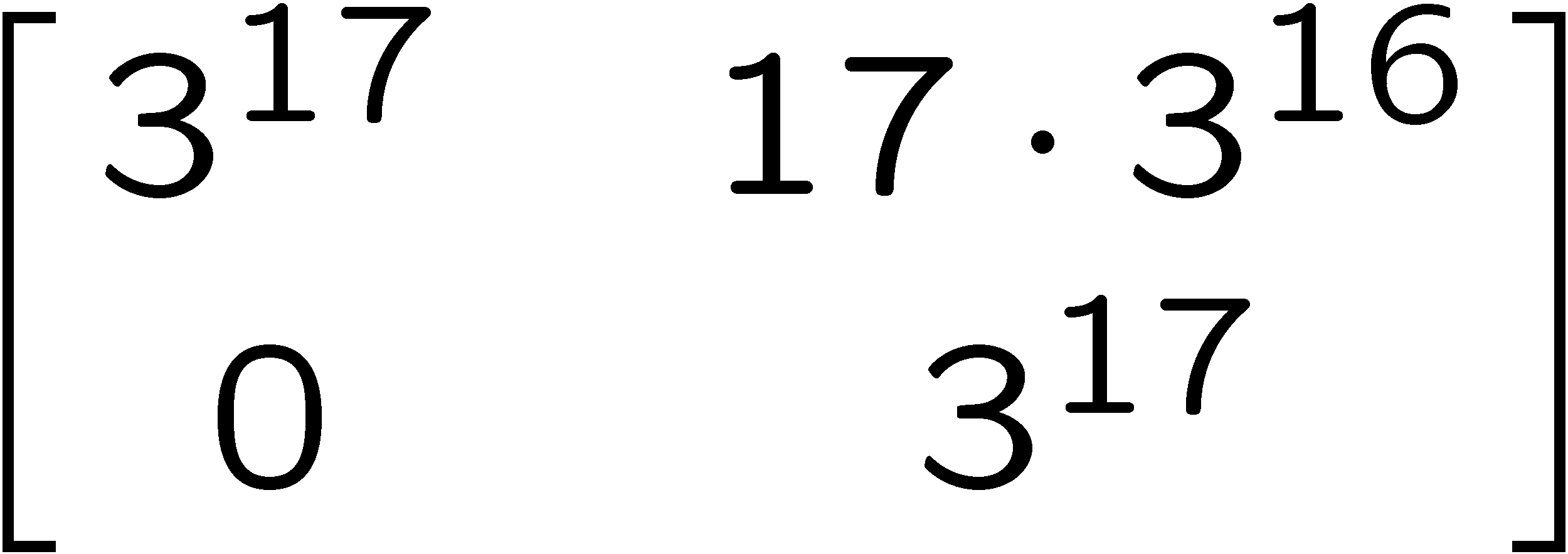 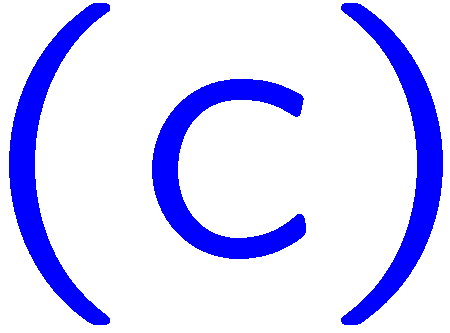 1
2
3
4
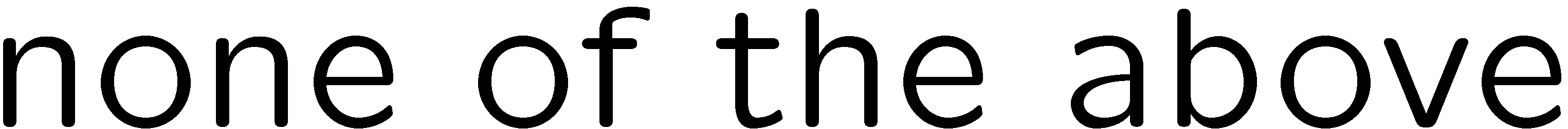 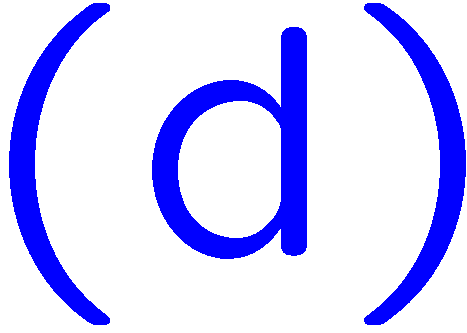 72
0 of 5
1+1=
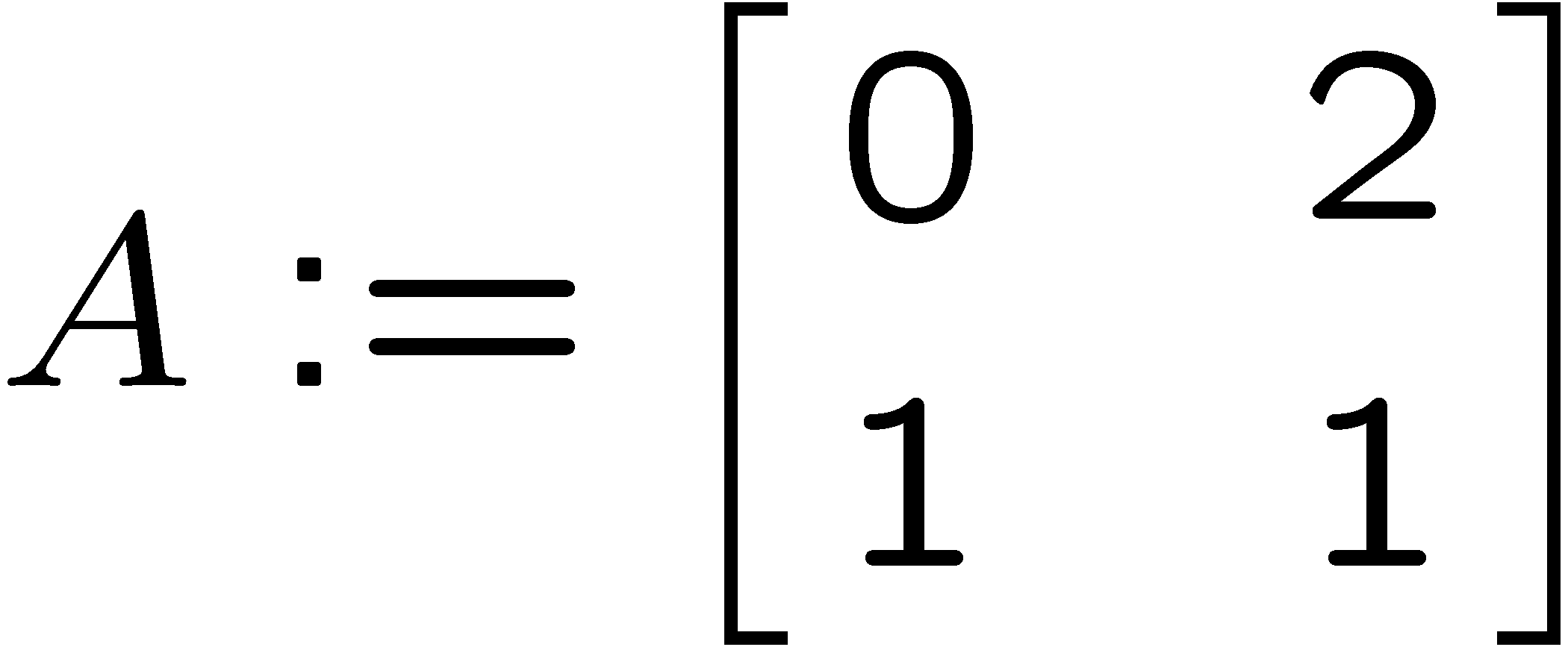 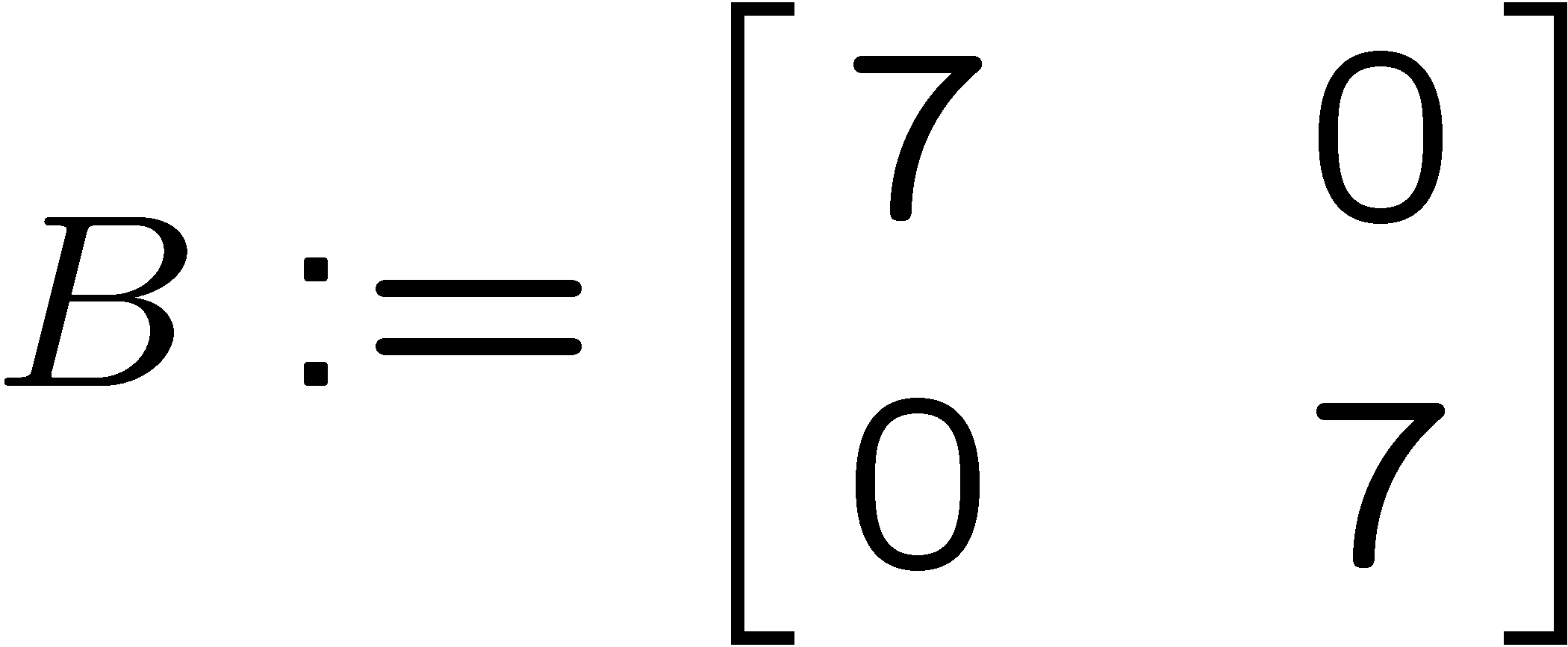 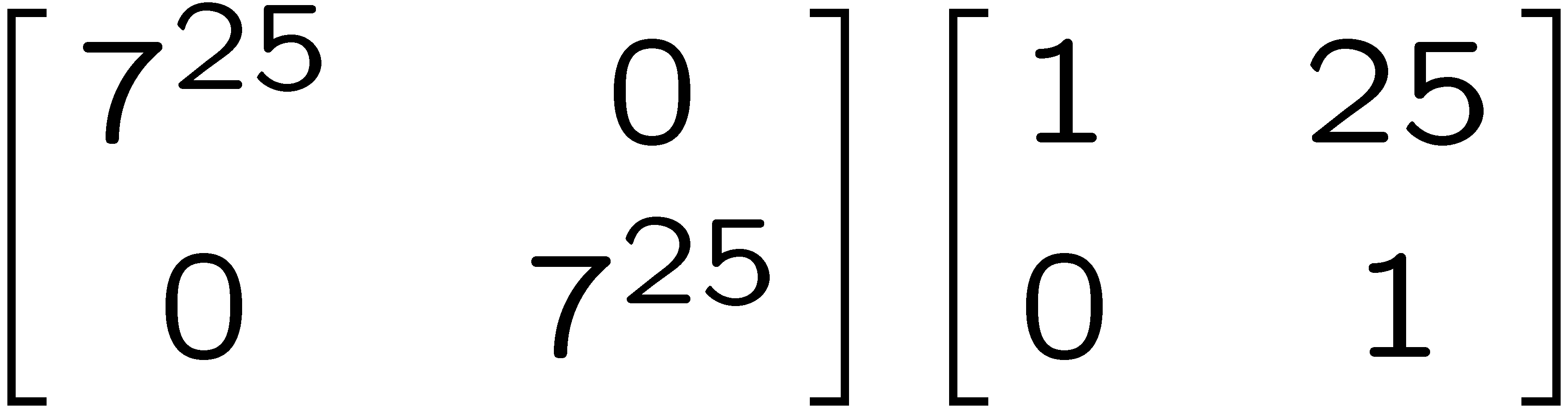 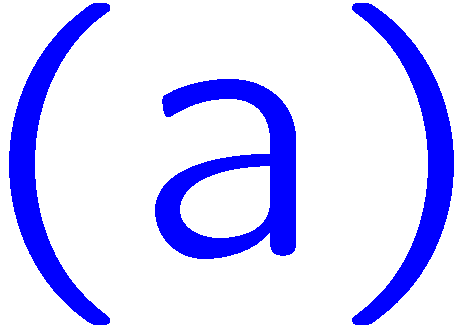 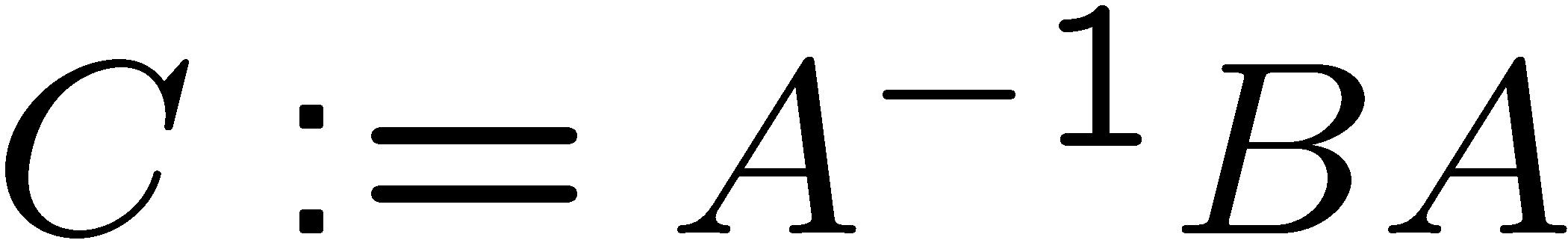 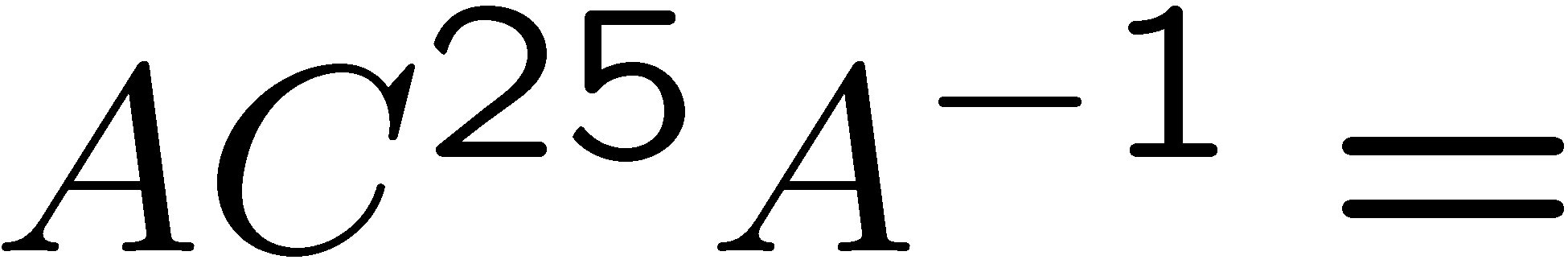 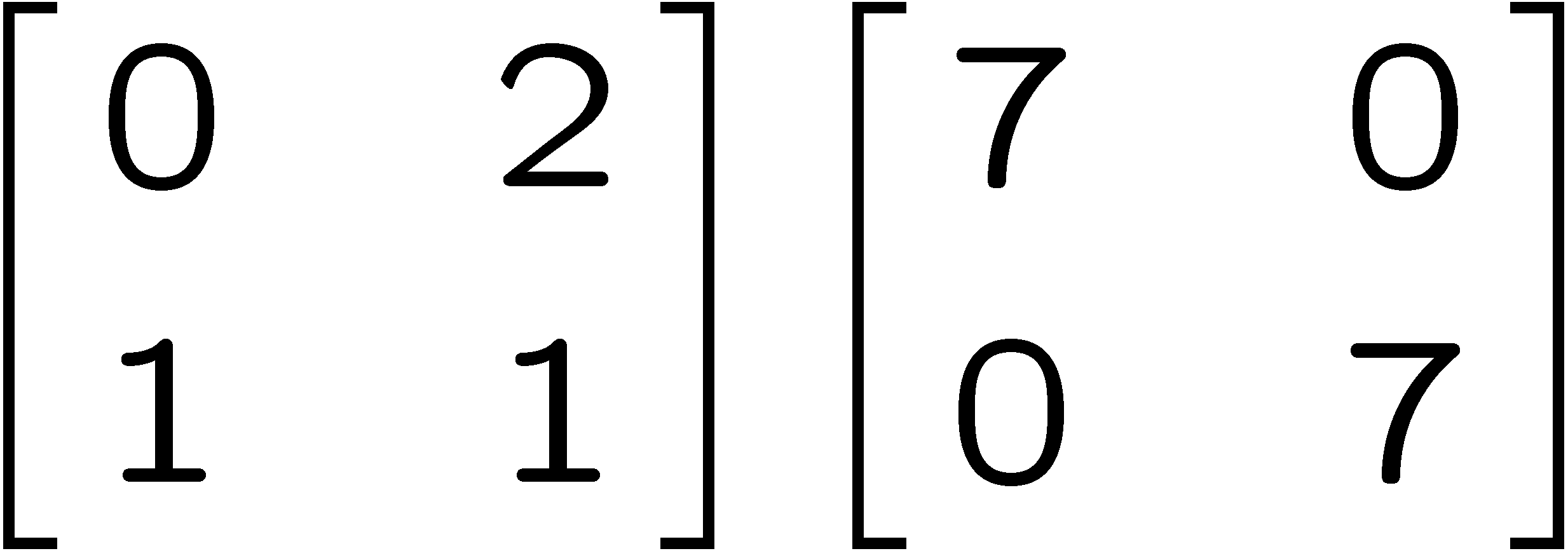 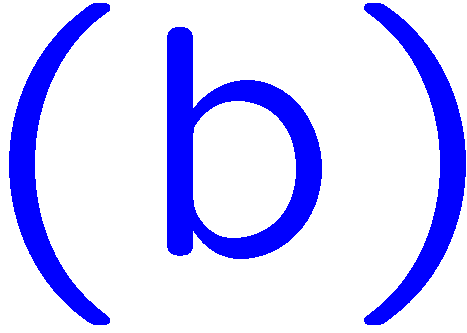 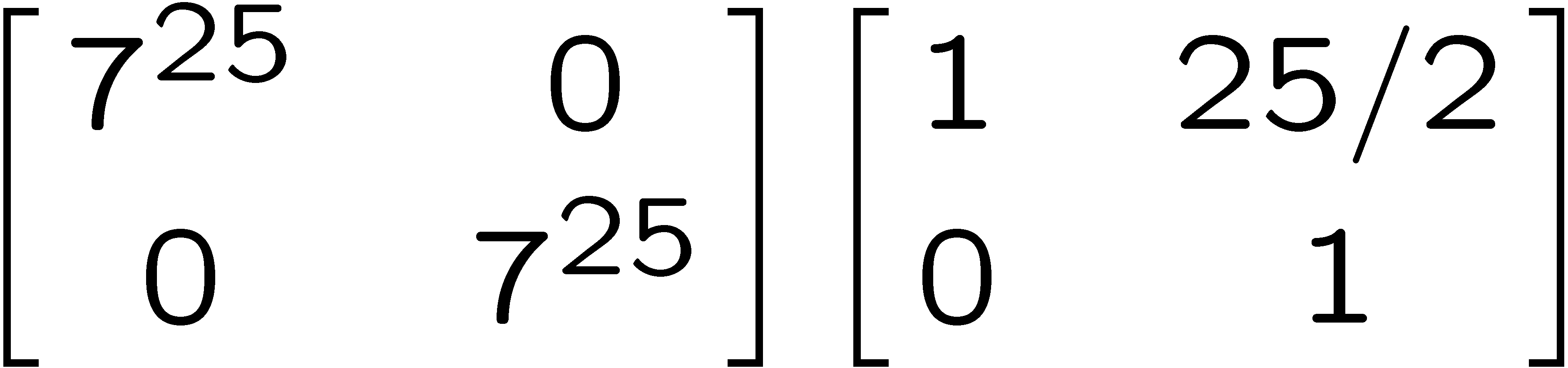 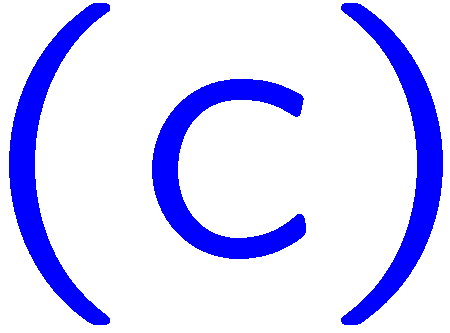 1
2
3
4
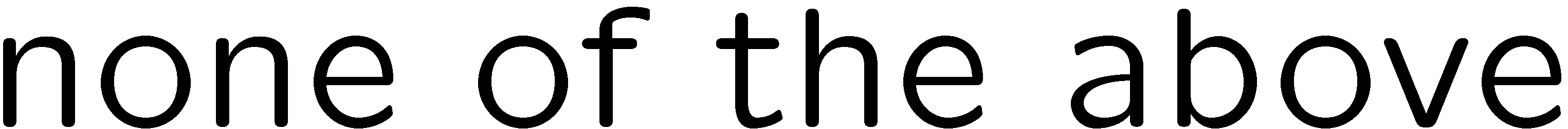 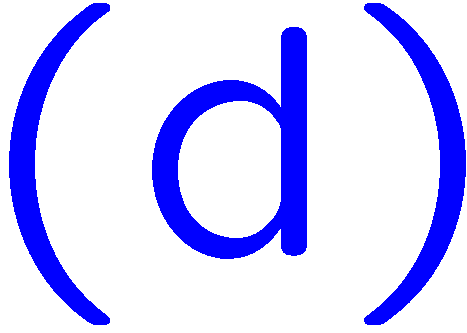 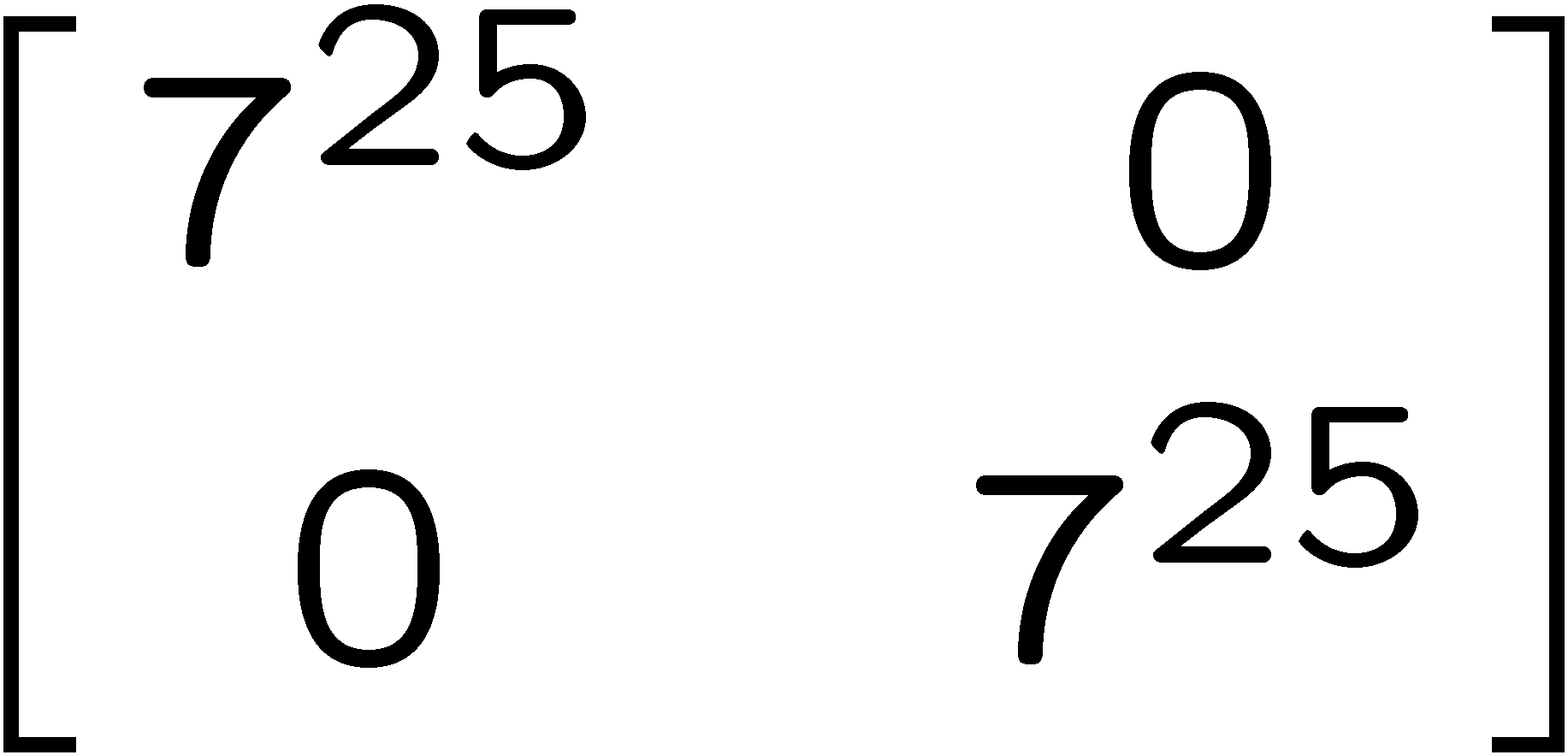 73
Financial Mathematics
Regular review session, Final
74
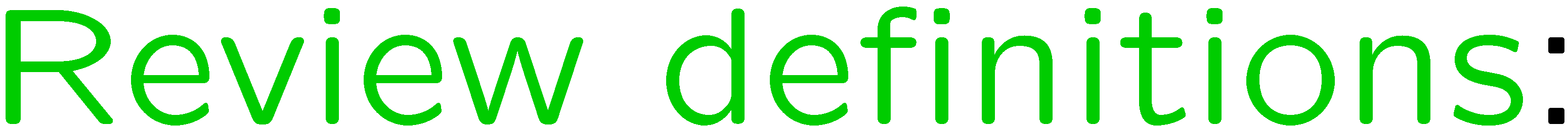 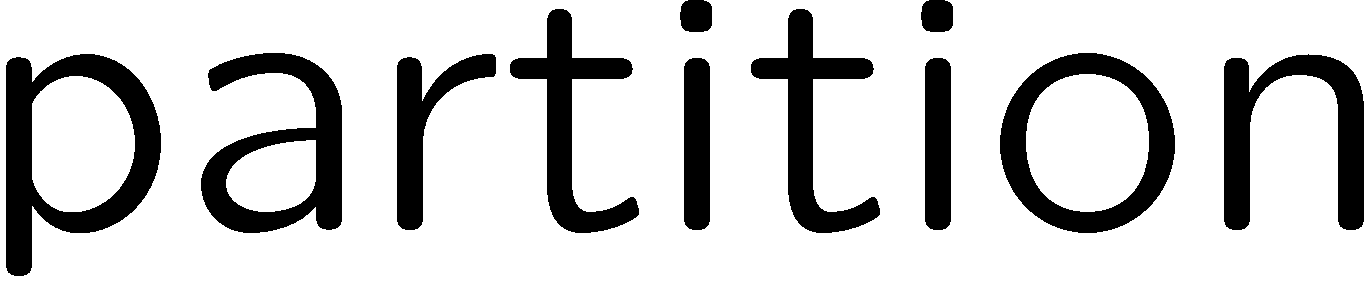 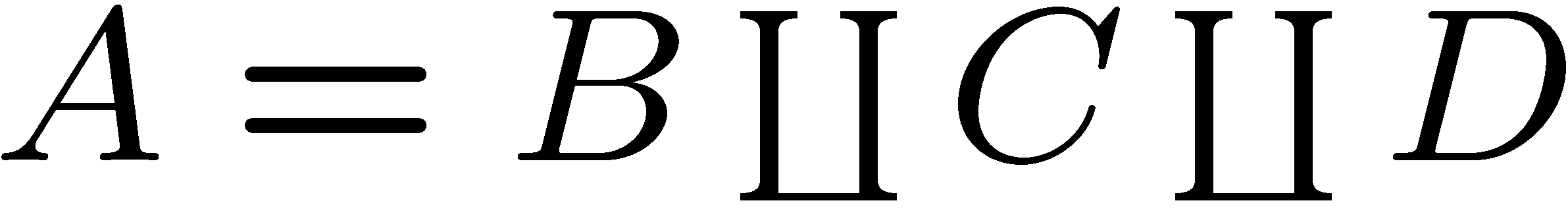 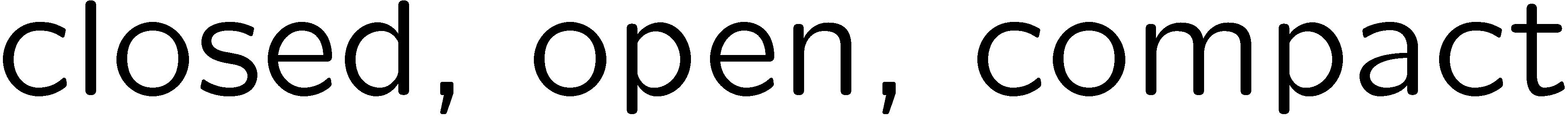 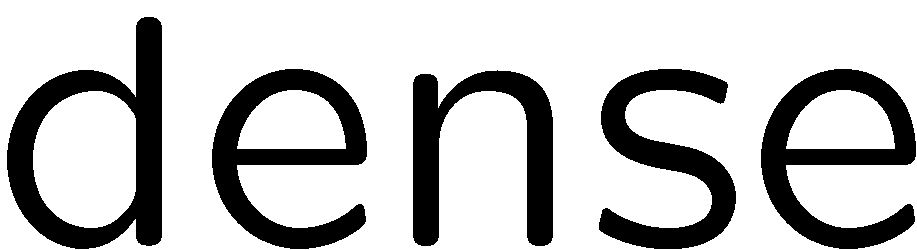 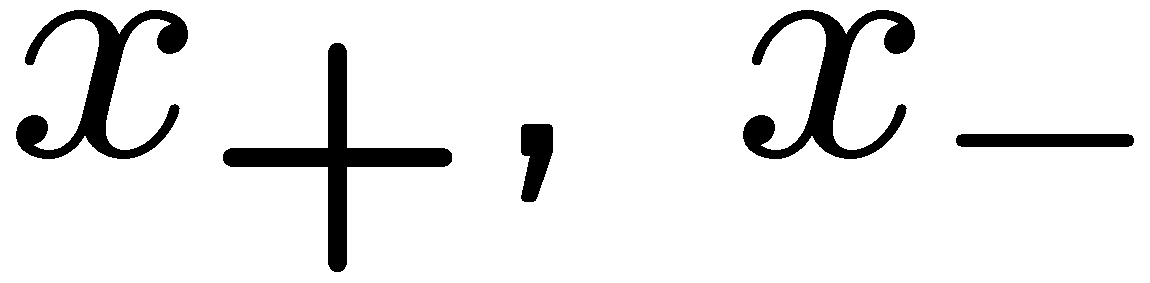 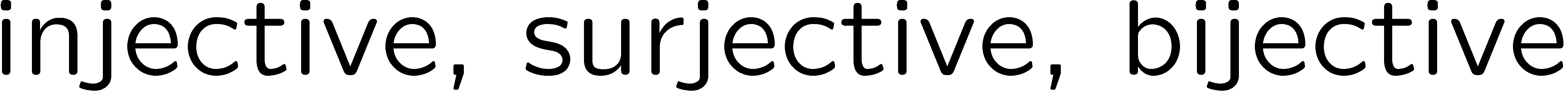 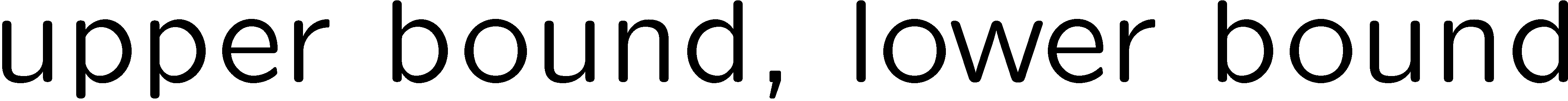 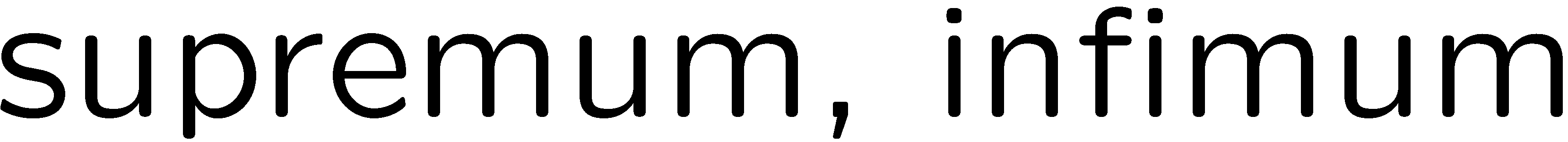 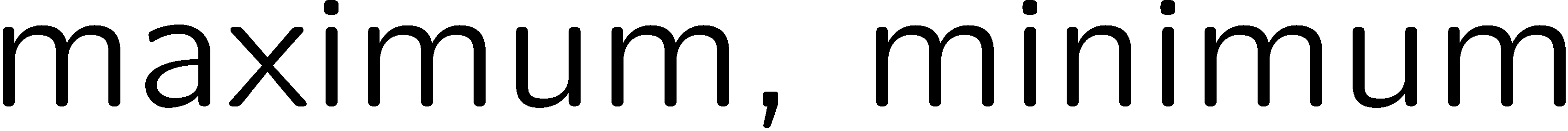 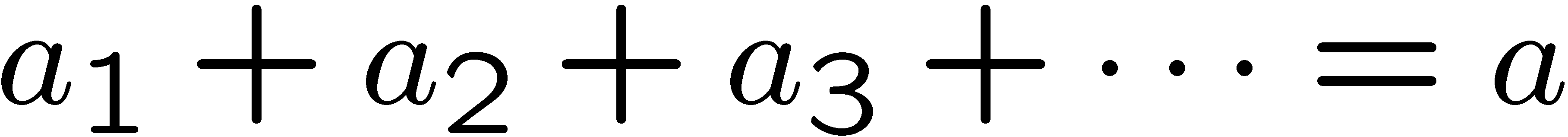 75
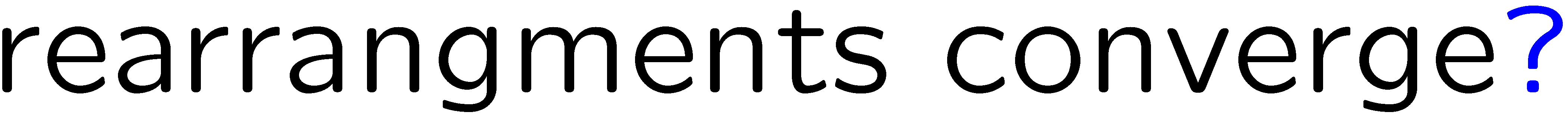 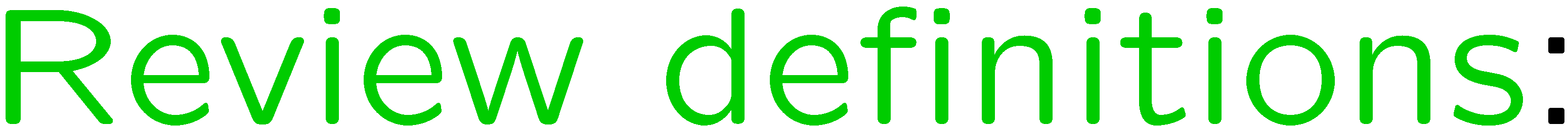 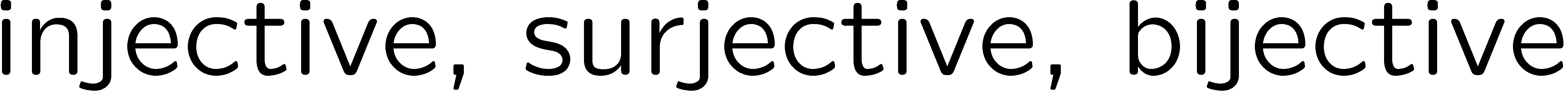 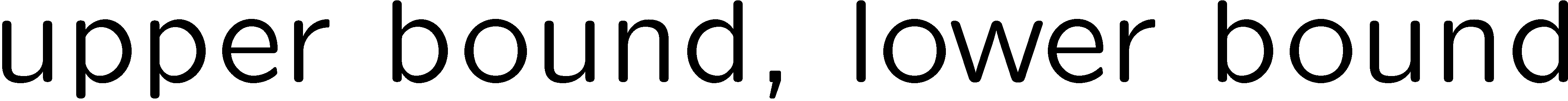 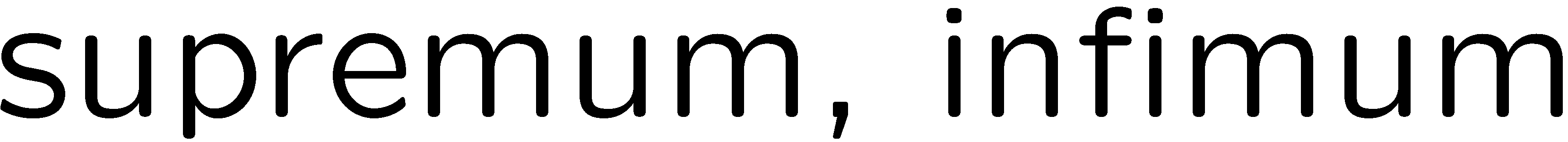 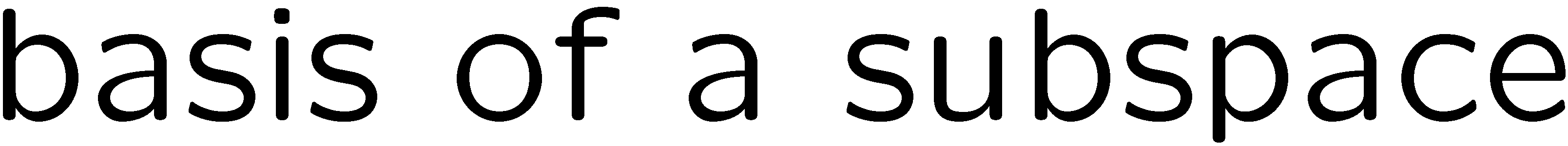 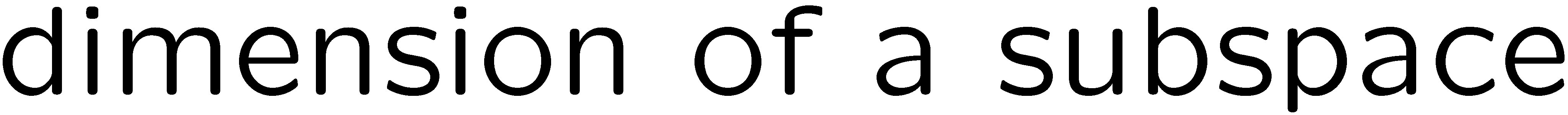 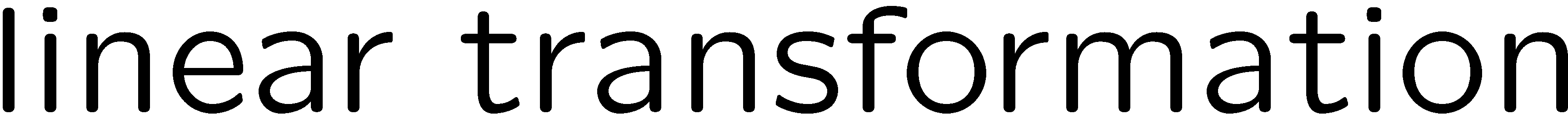 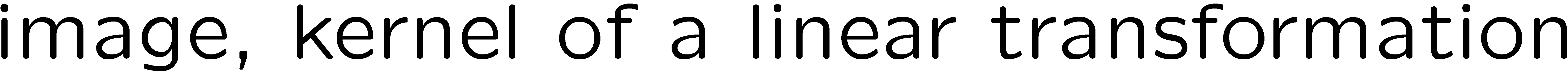 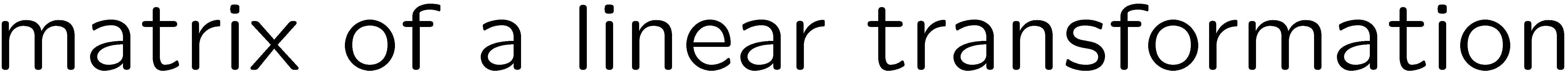 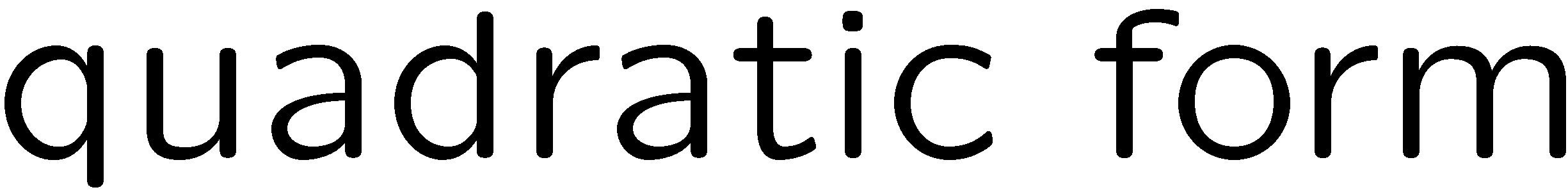 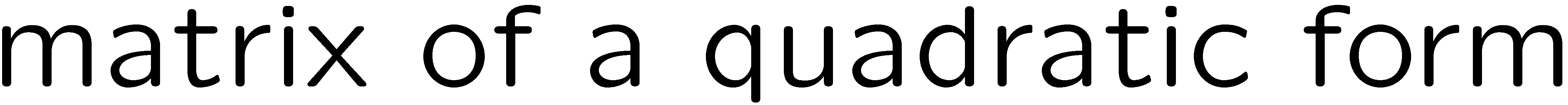 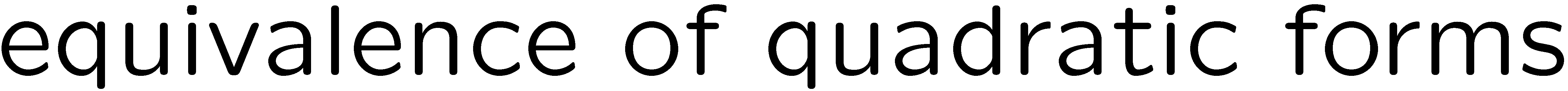 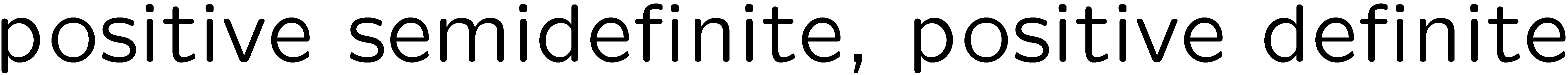 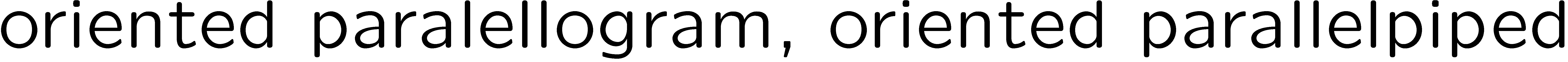 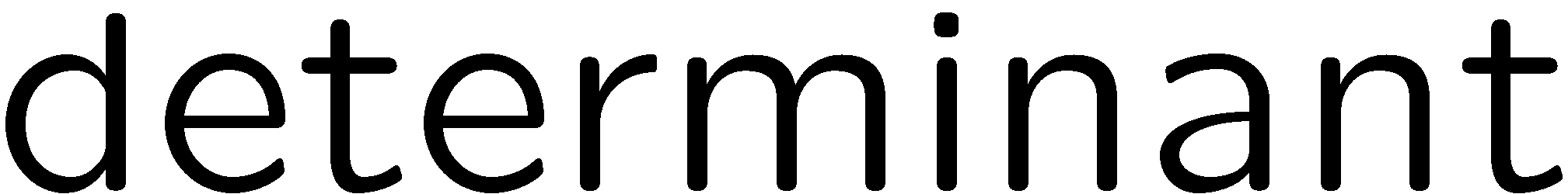 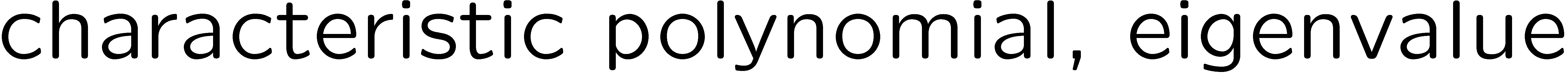 76
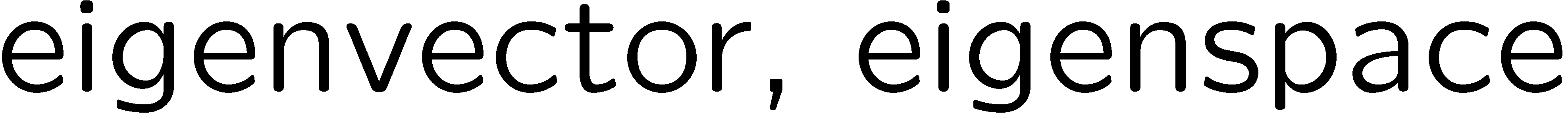 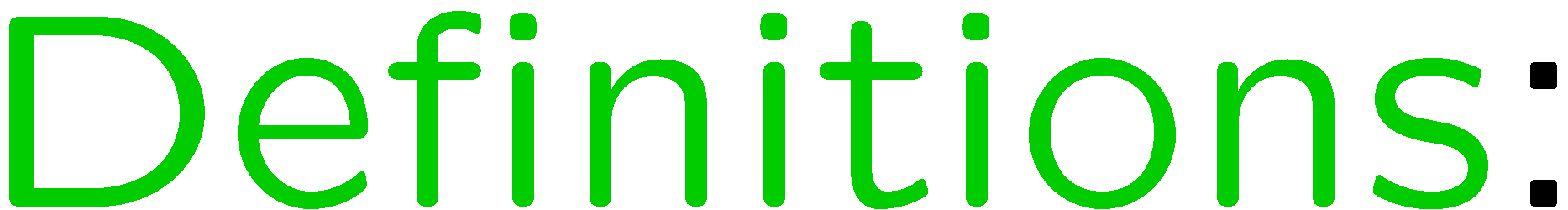 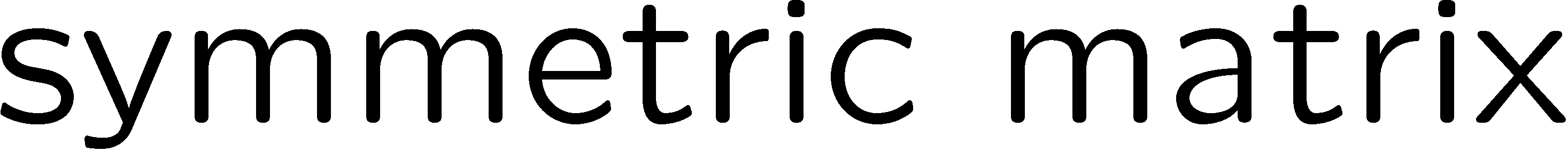 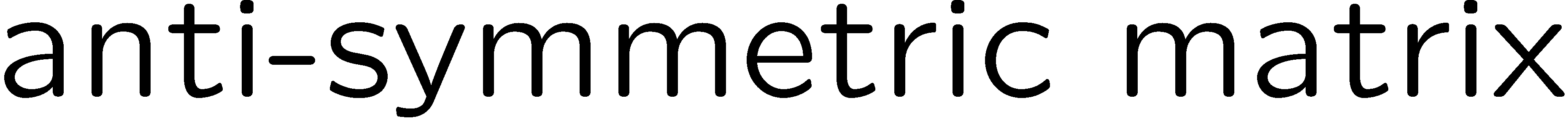 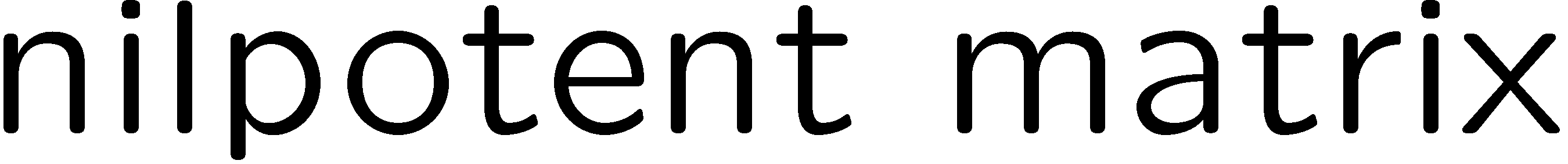 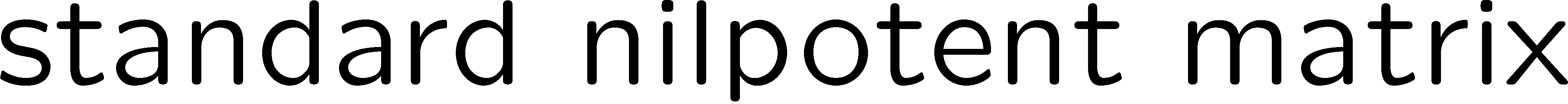 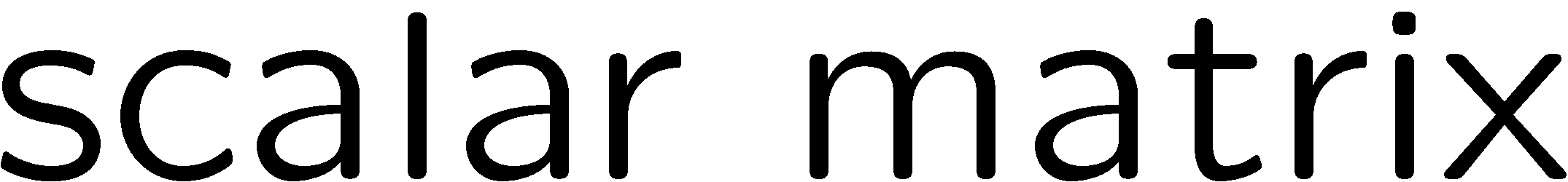 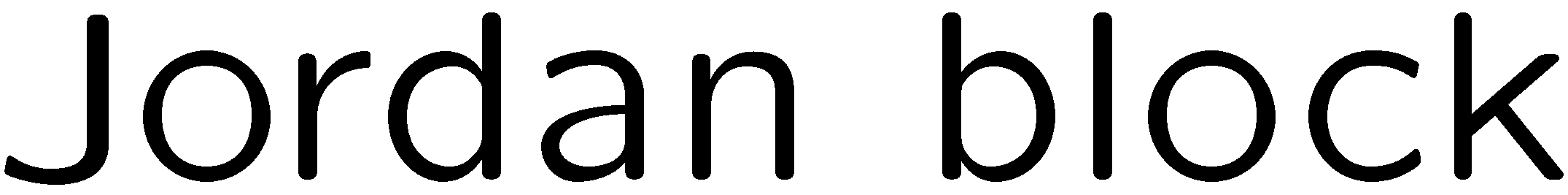 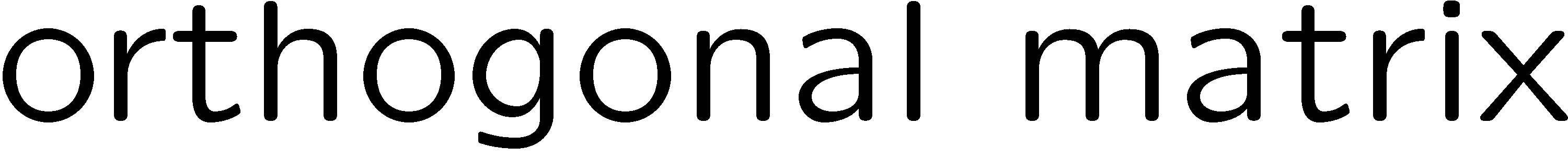 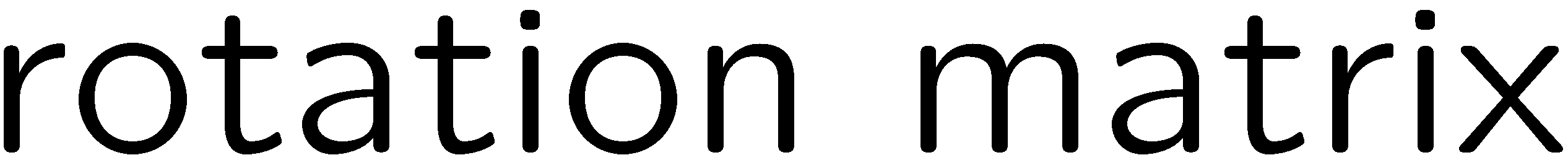 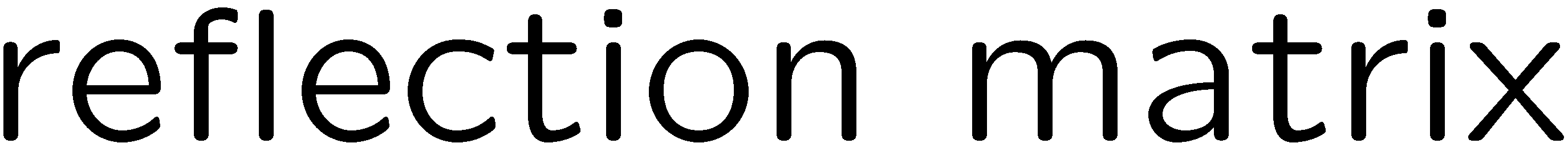 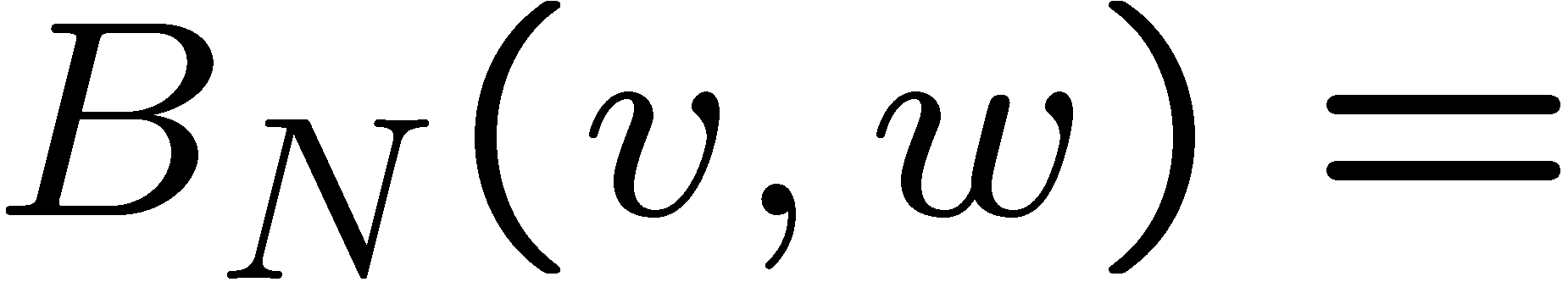 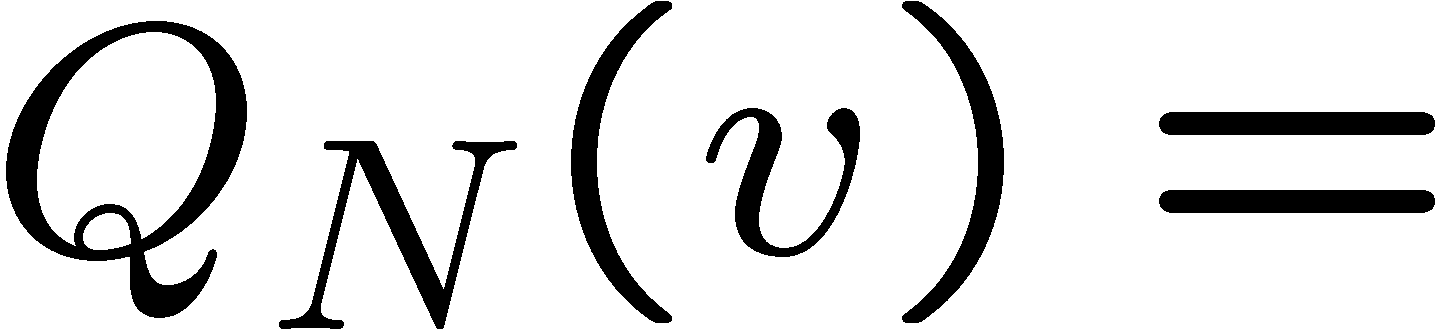 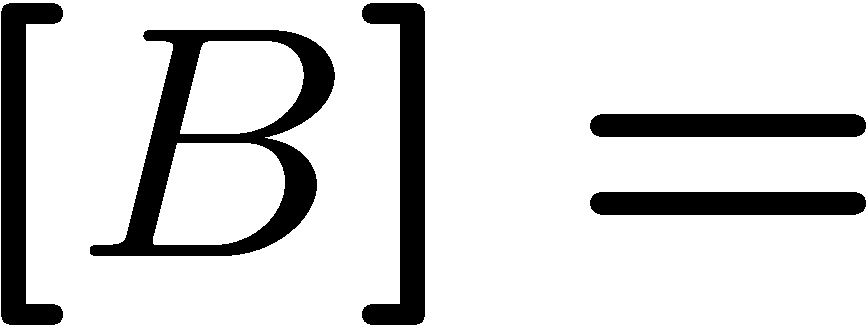 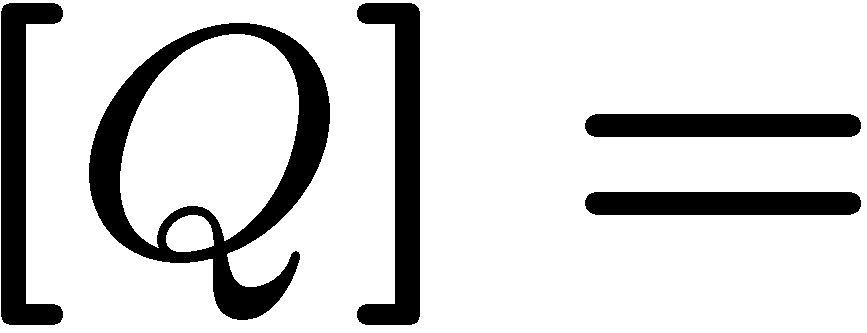 77
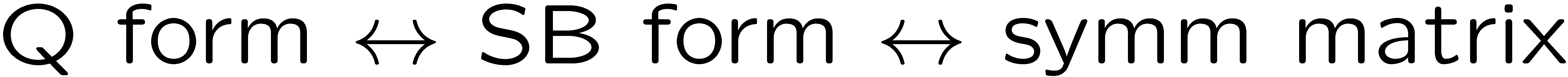 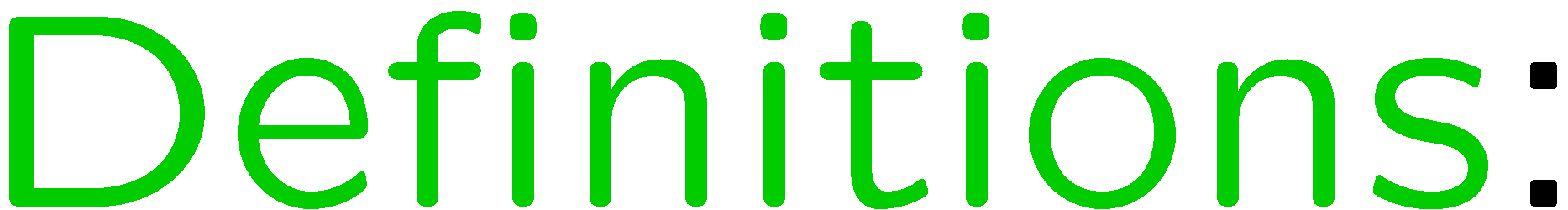 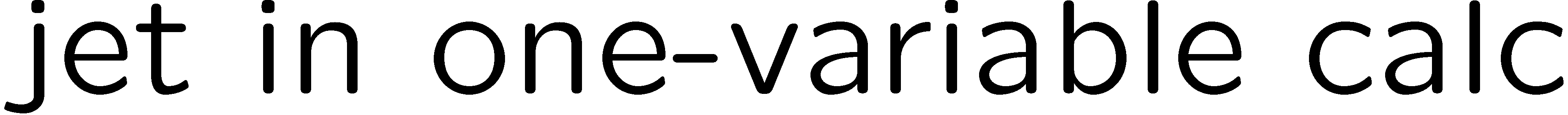 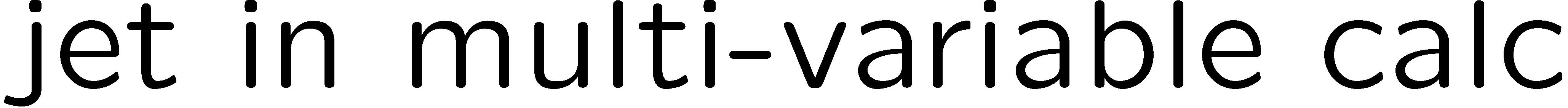 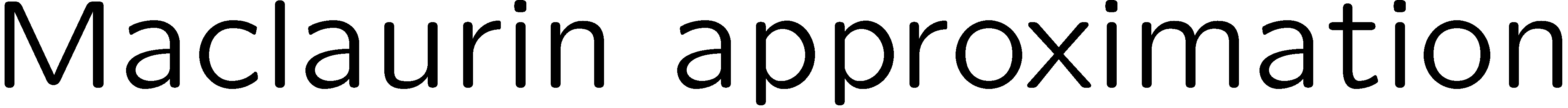 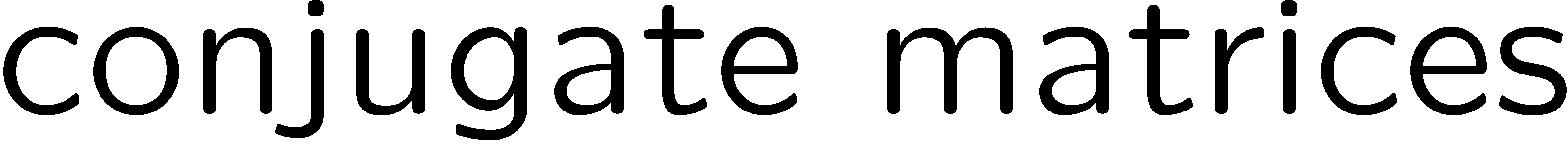 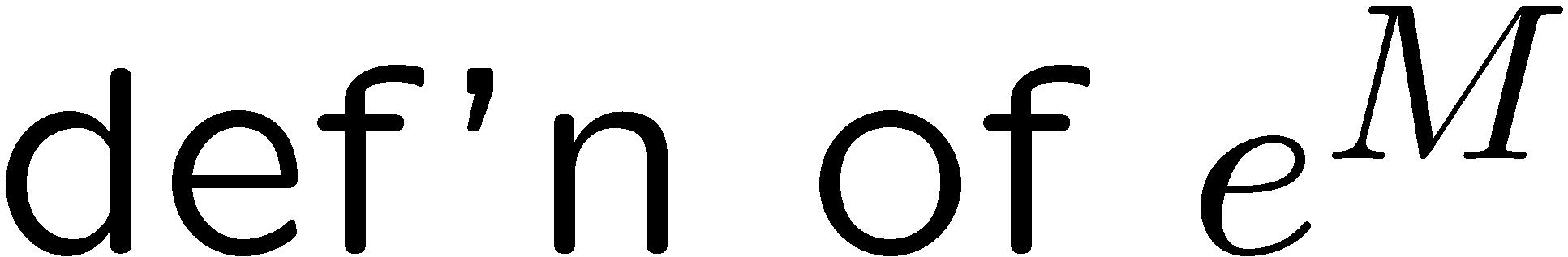 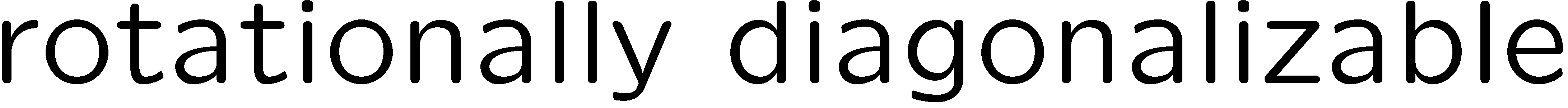 78
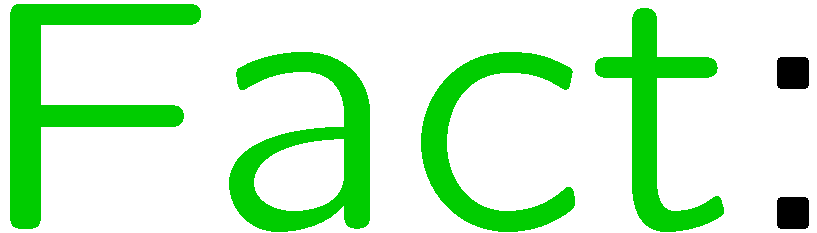 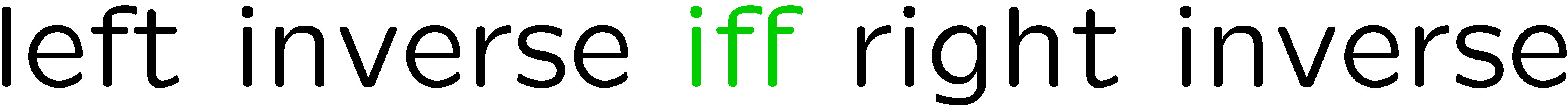 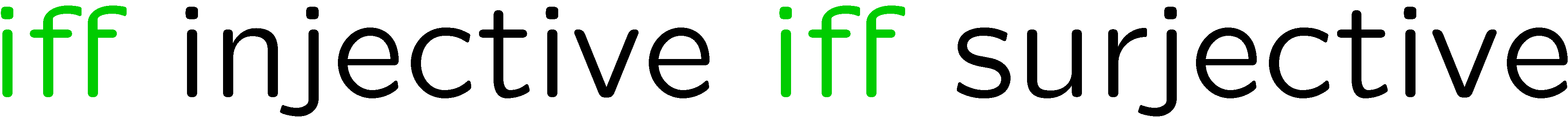 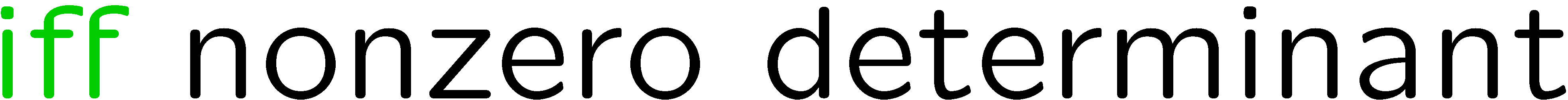 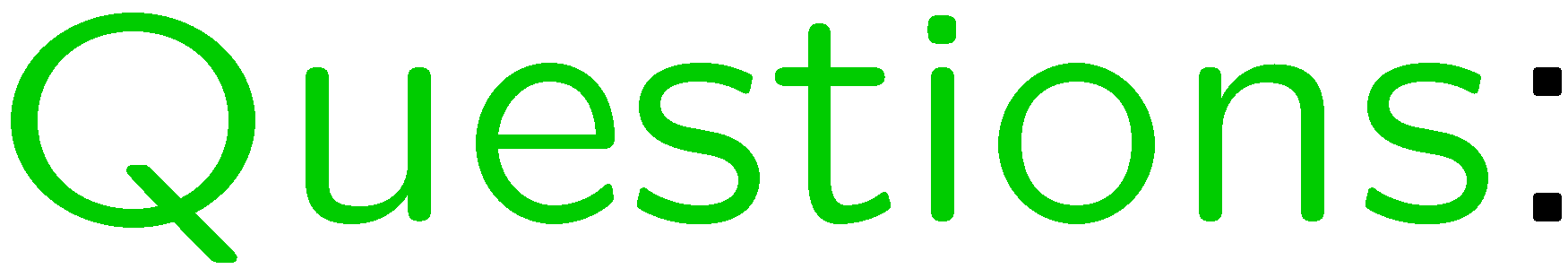 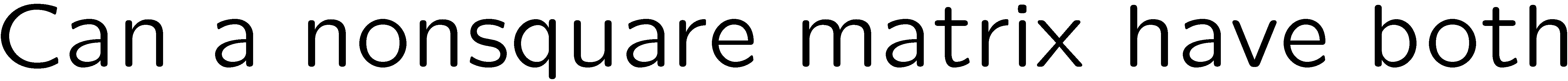 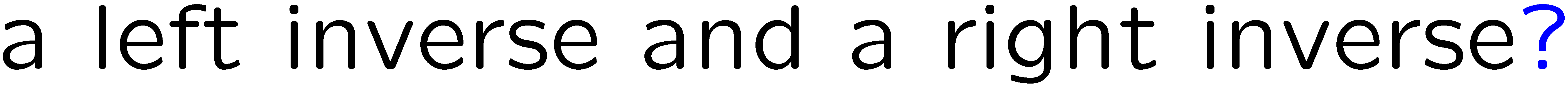 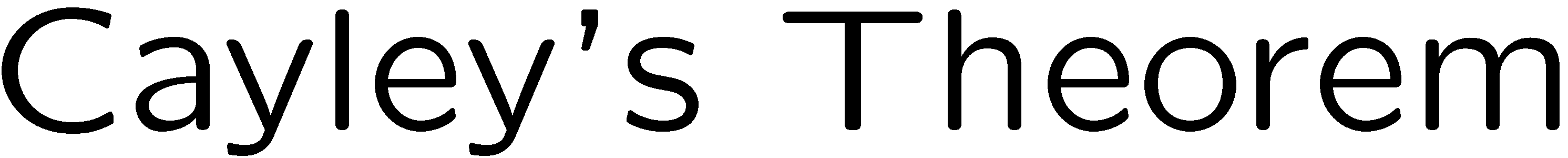 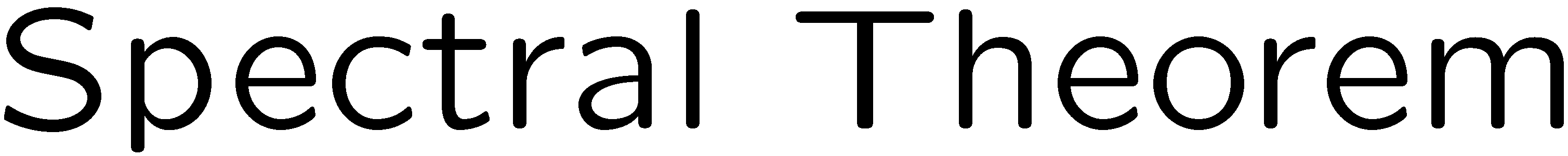 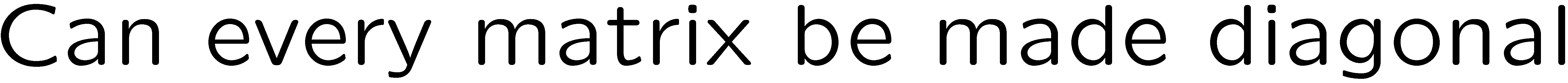 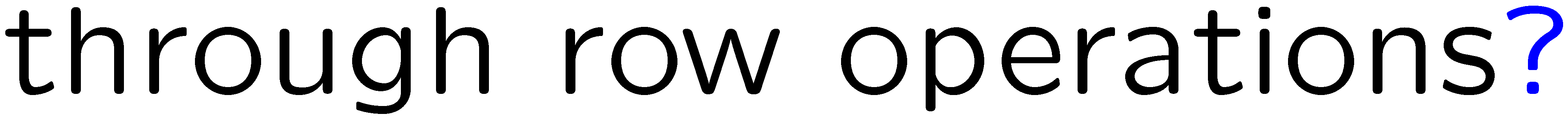 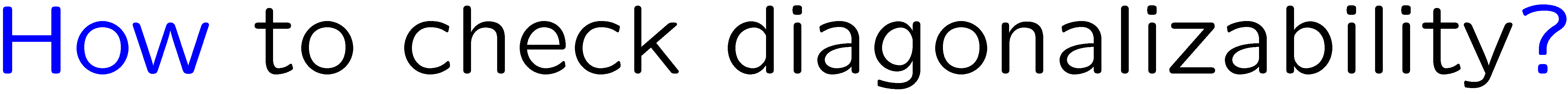 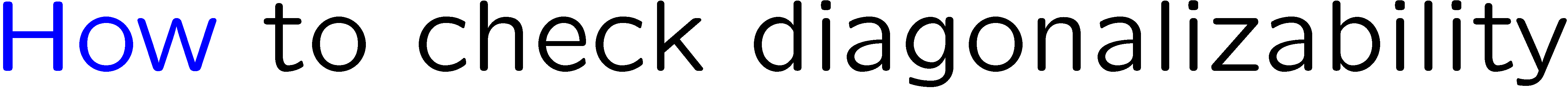 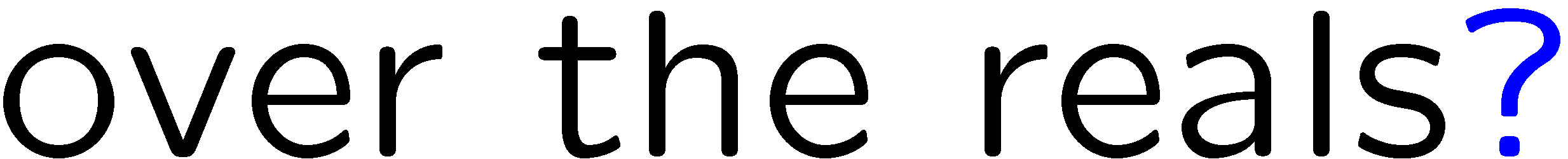 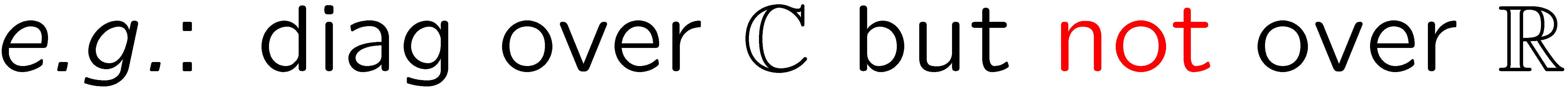 79
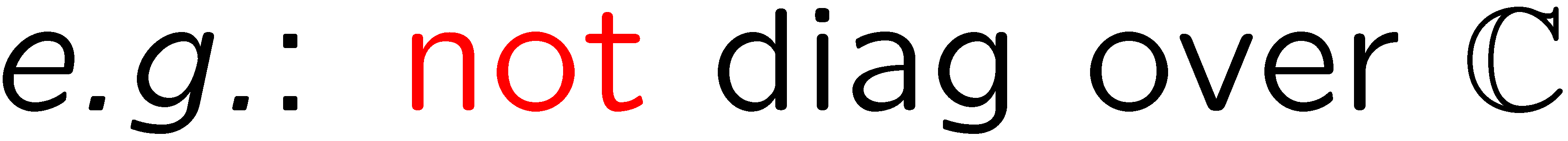 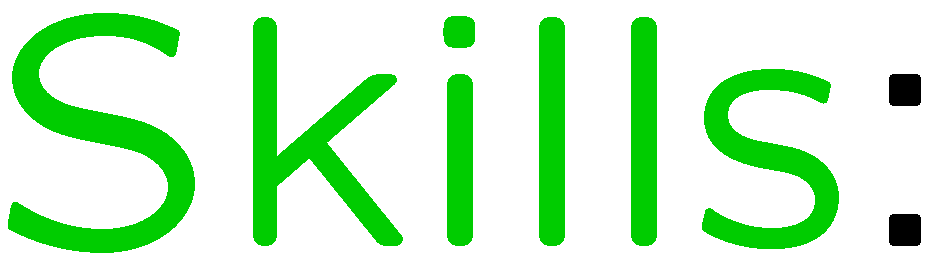 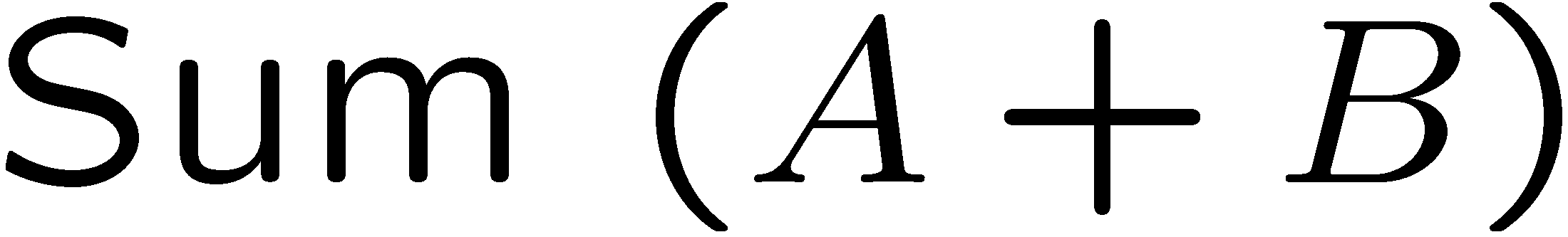 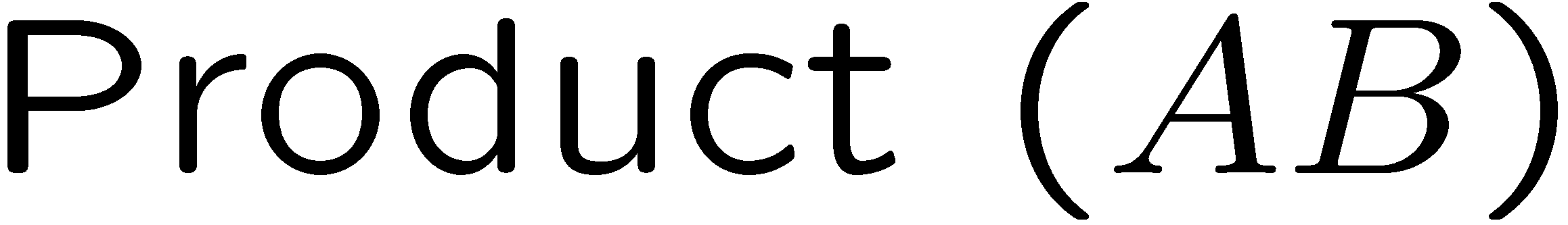 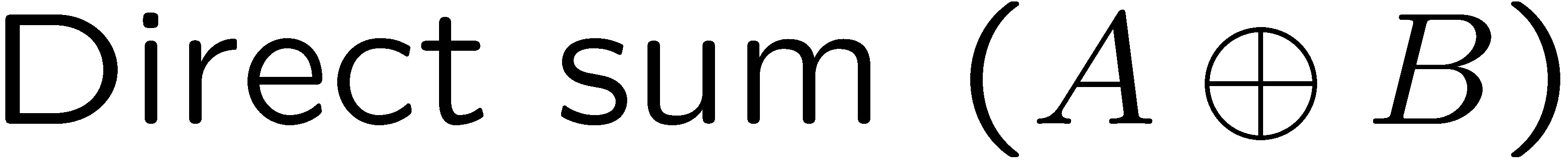 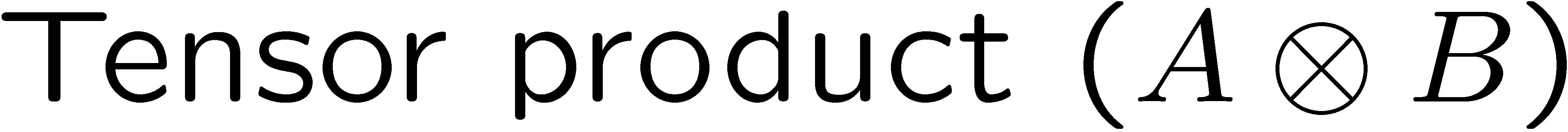 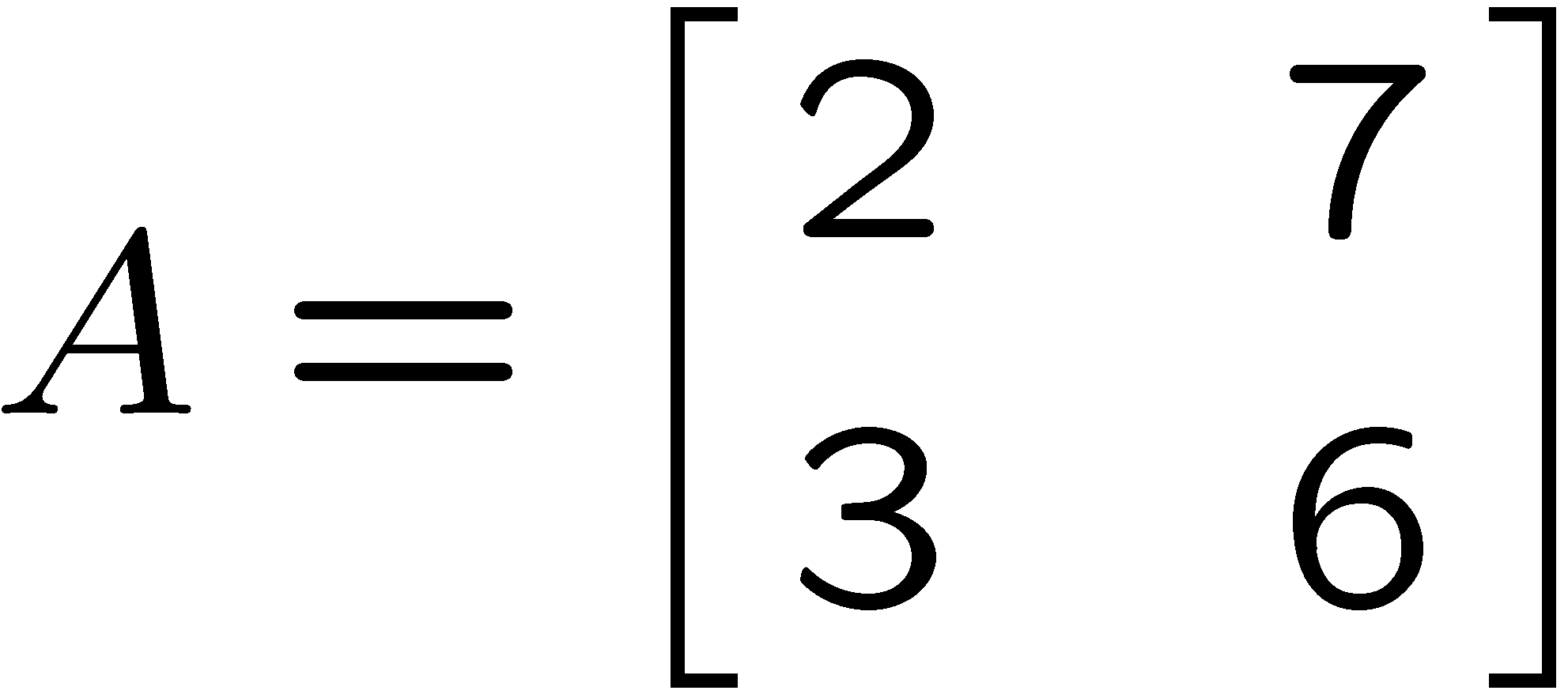 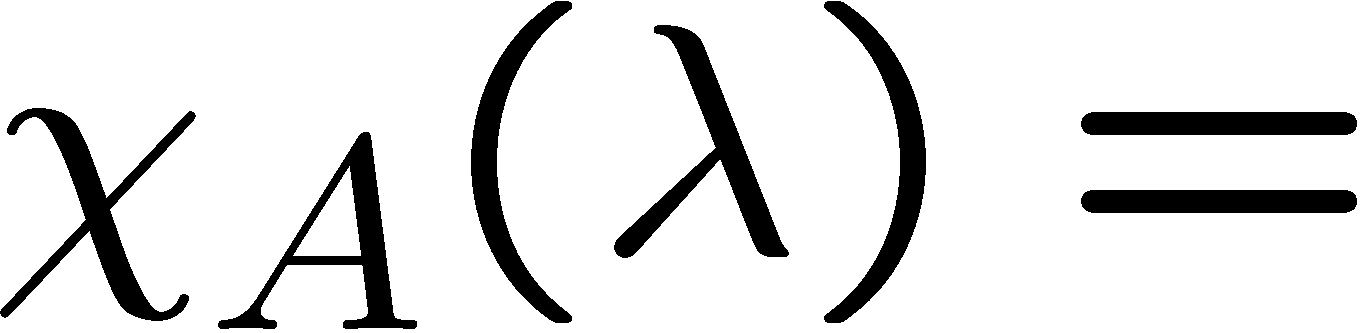 80
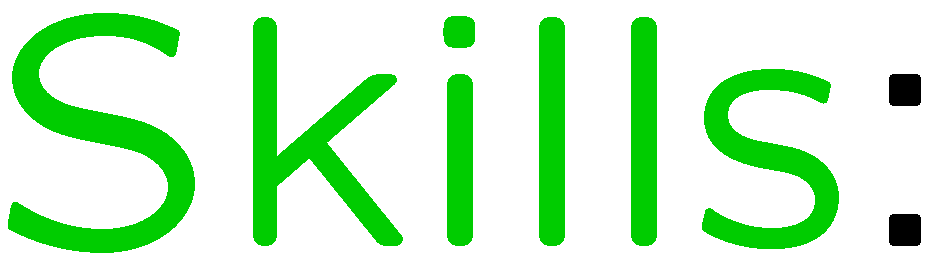 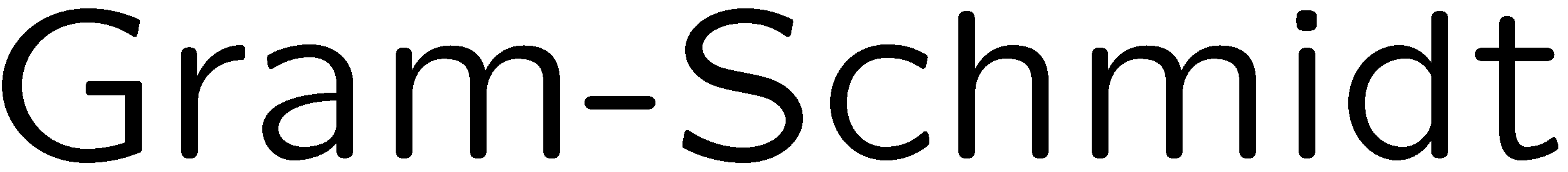 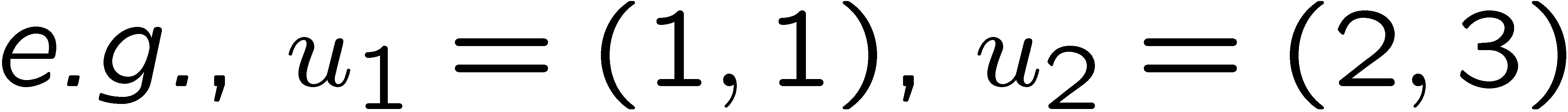 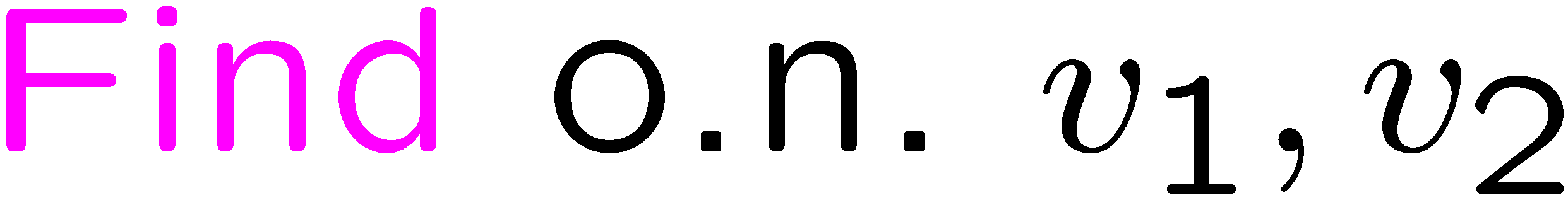 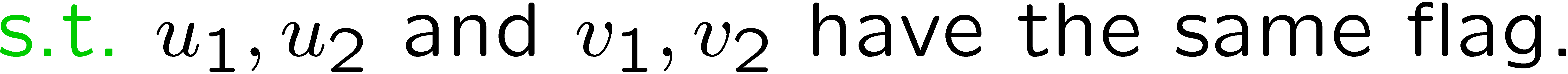 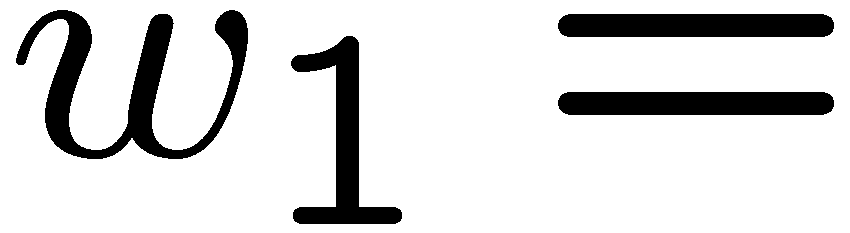 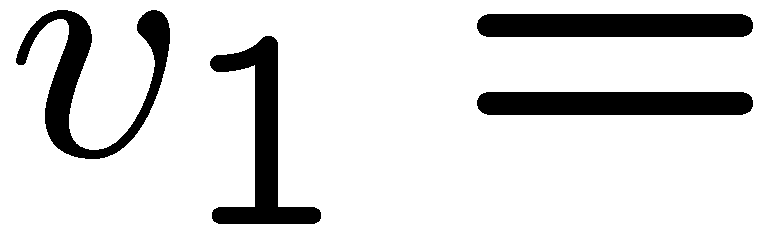 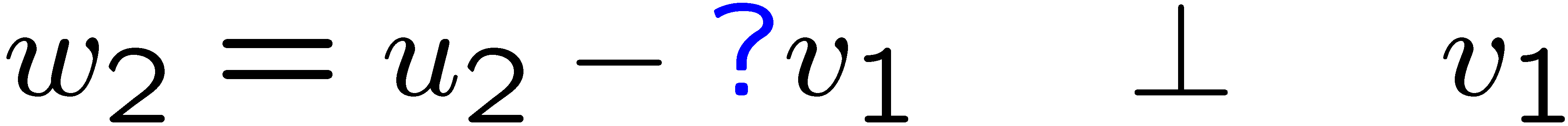 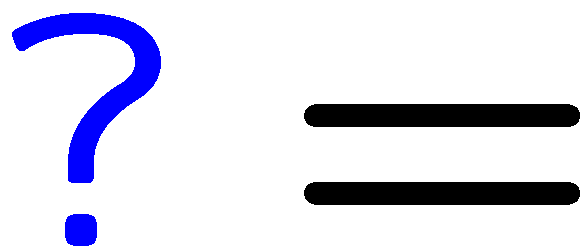 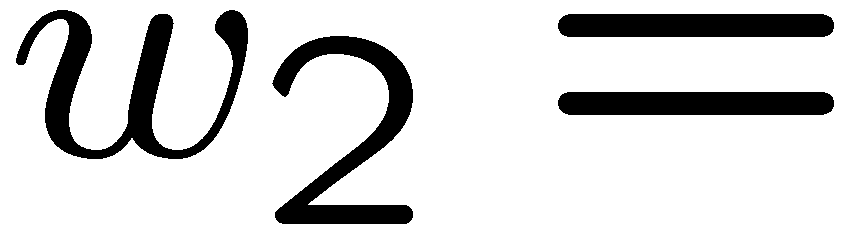 81
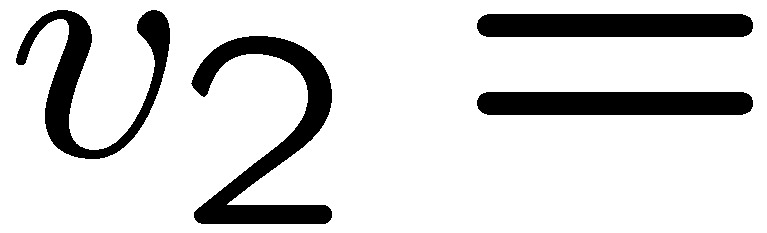 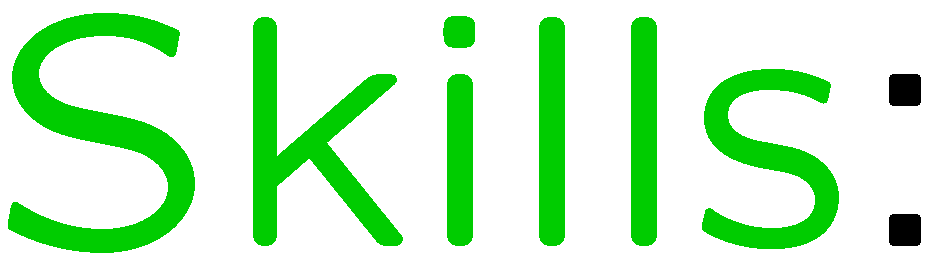 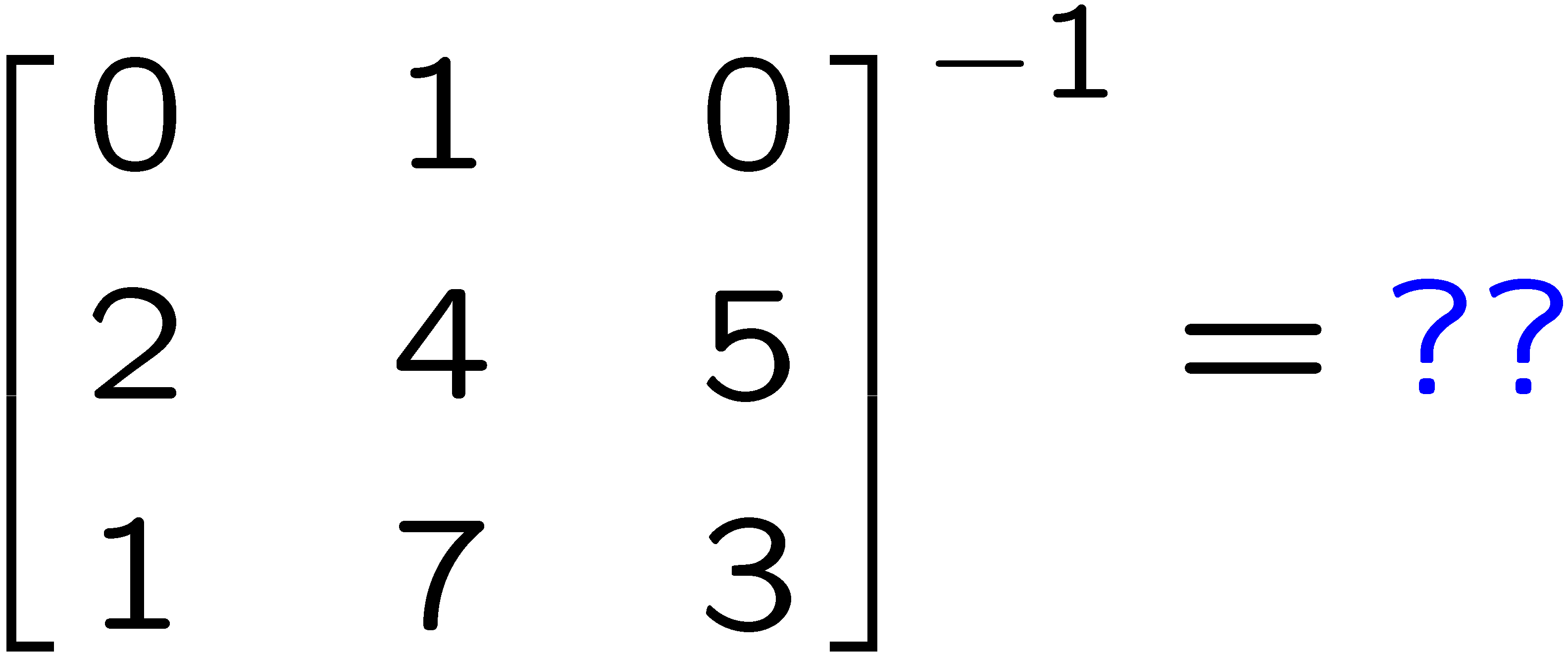 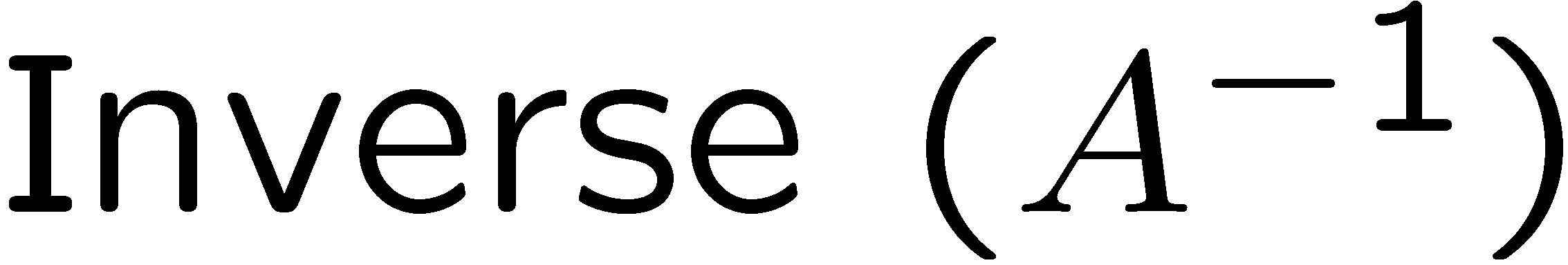 82
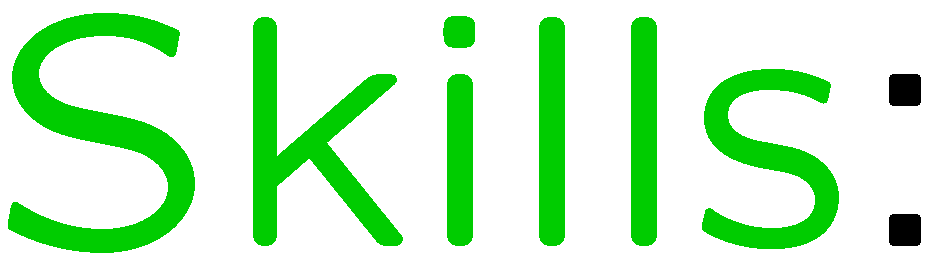 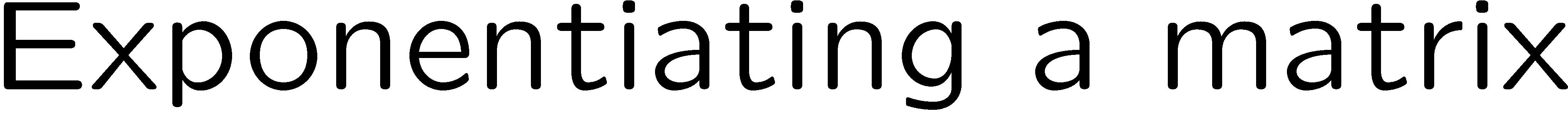 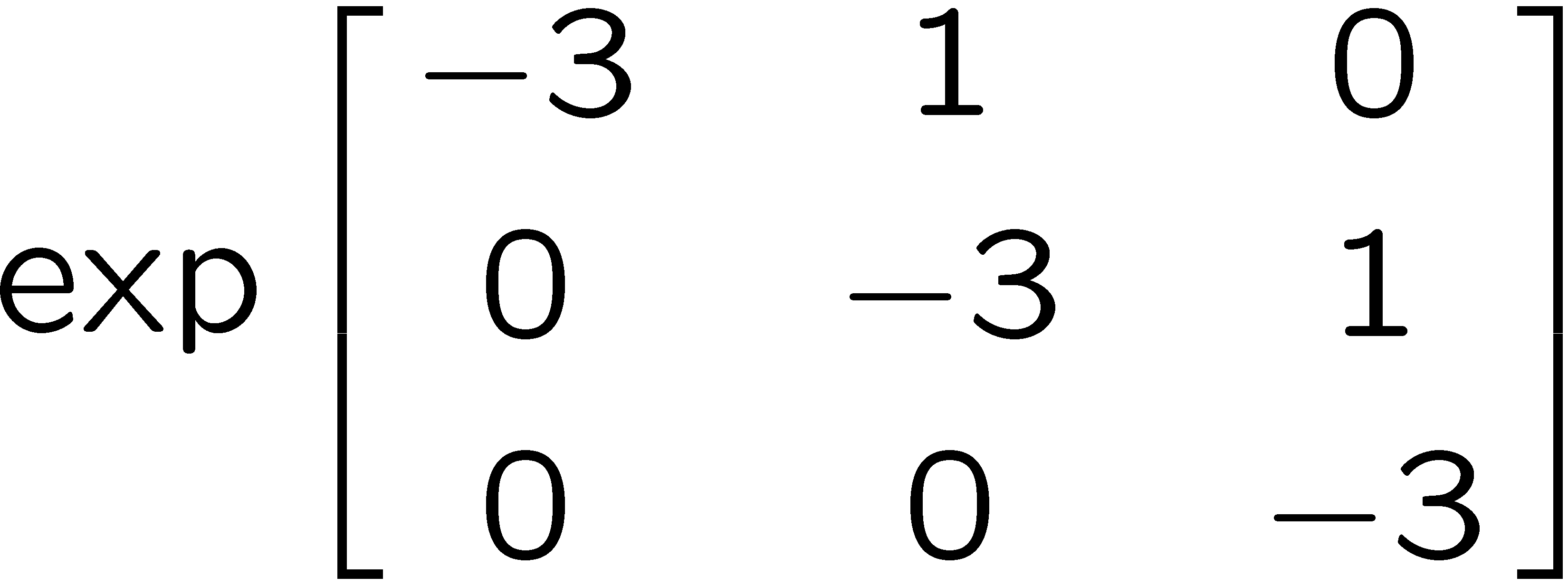 83
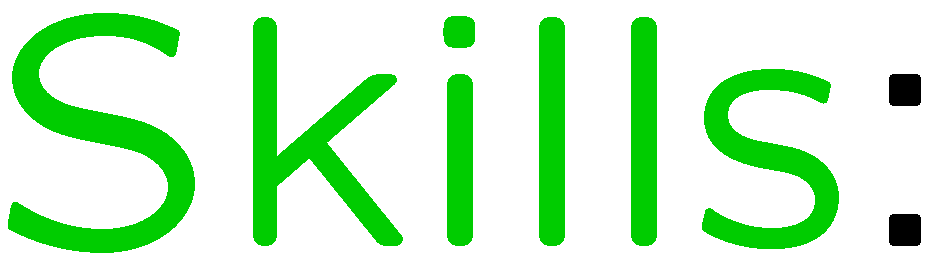 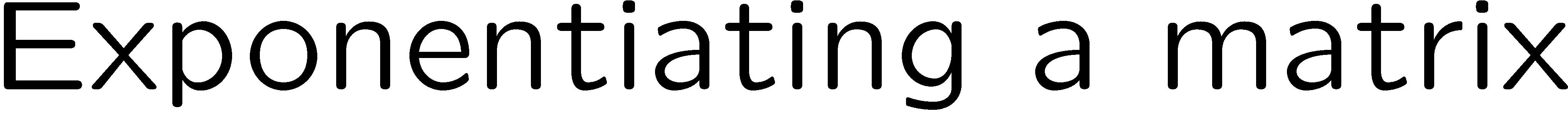 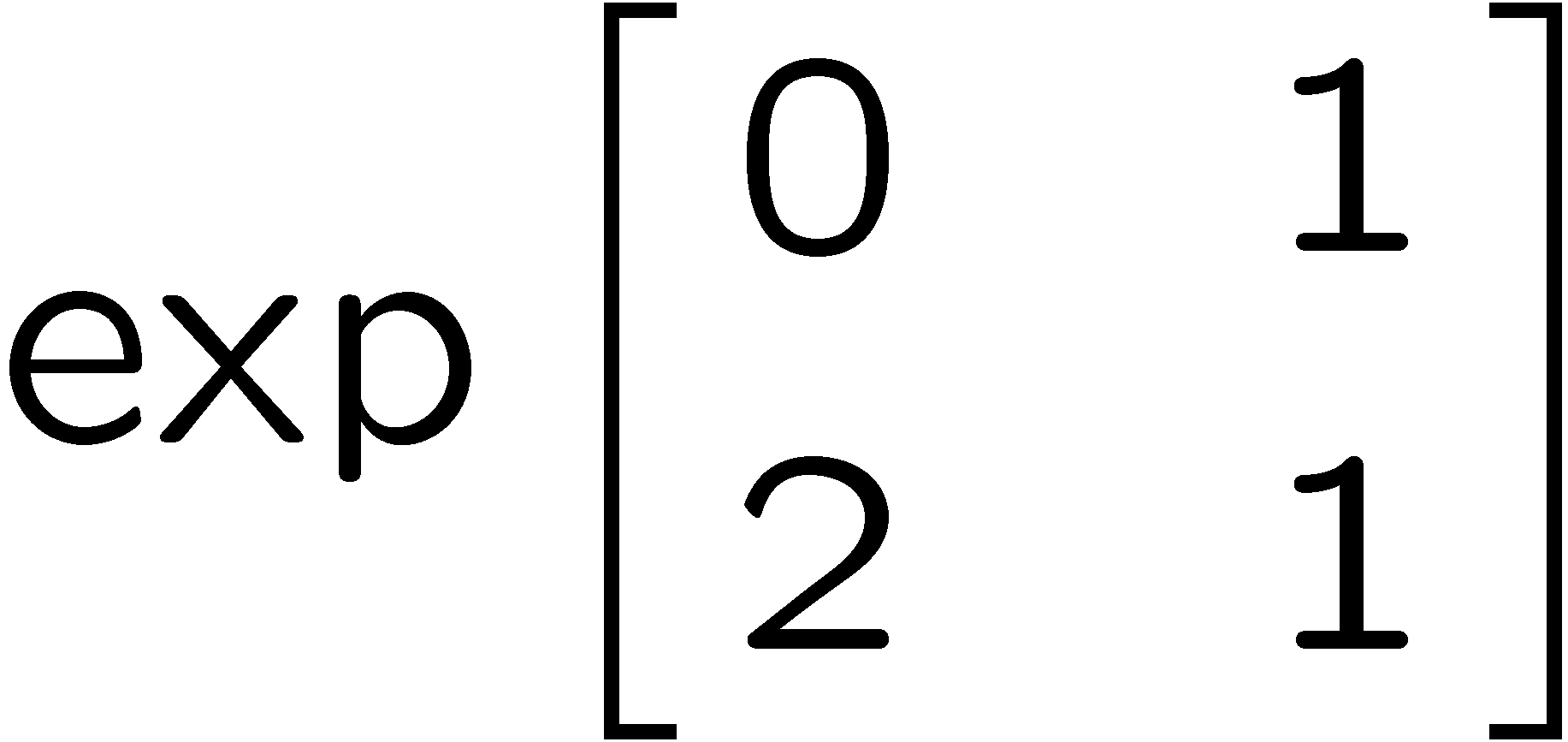 84
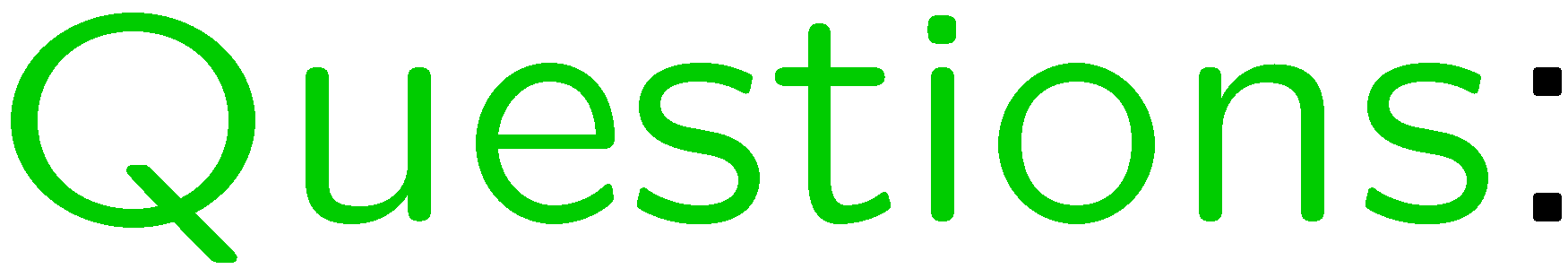 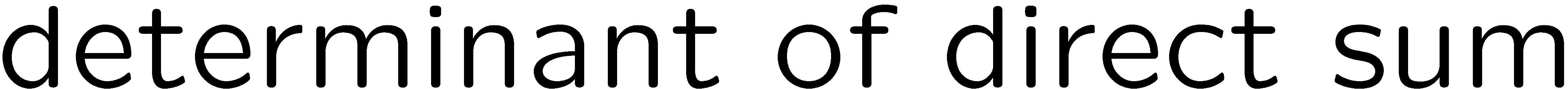 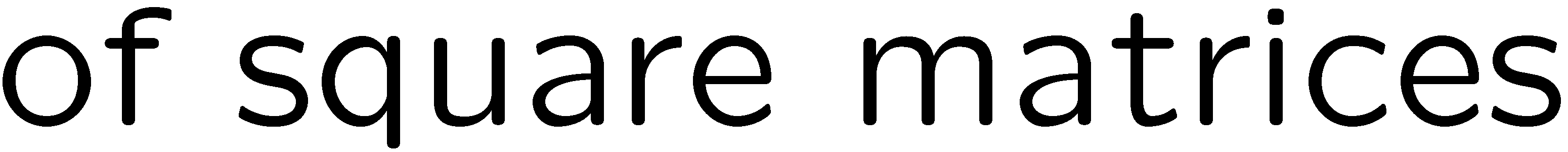 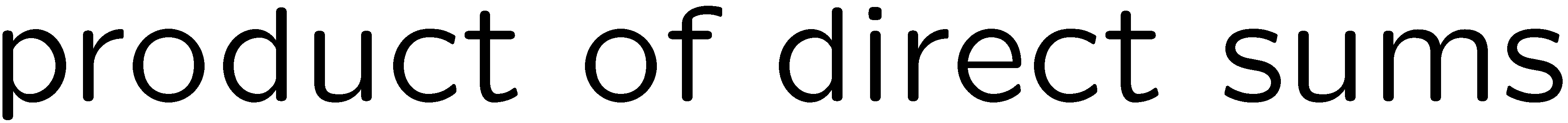 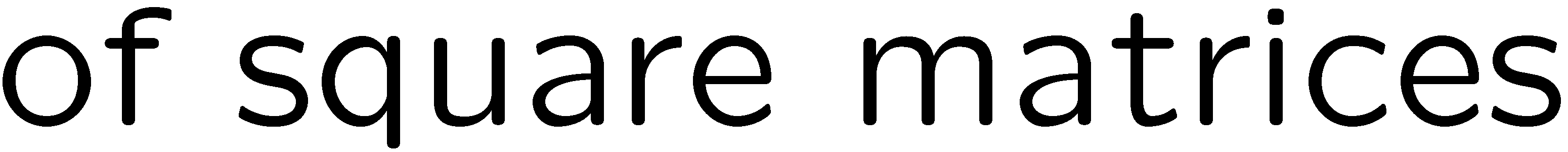 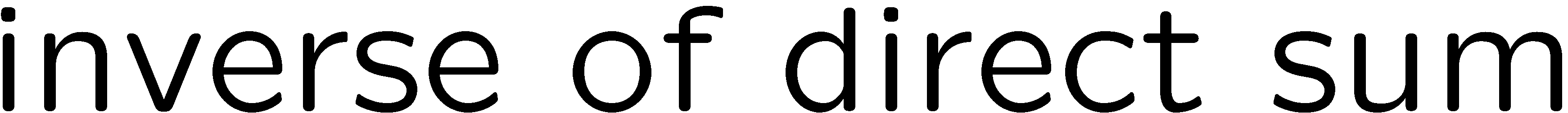 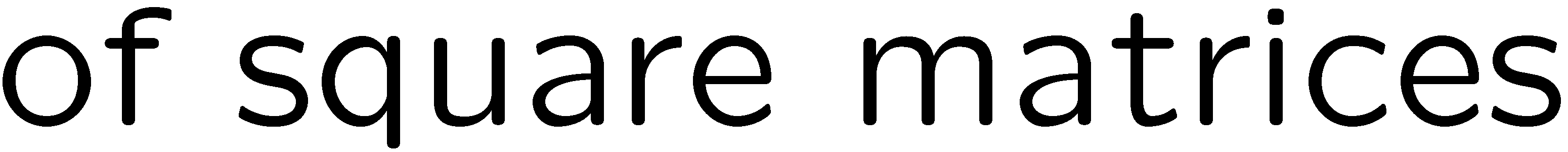 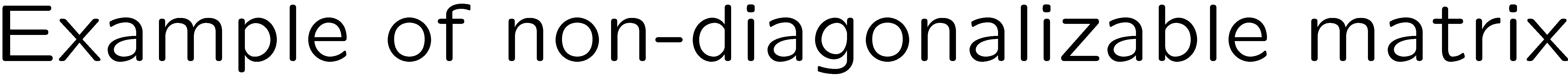 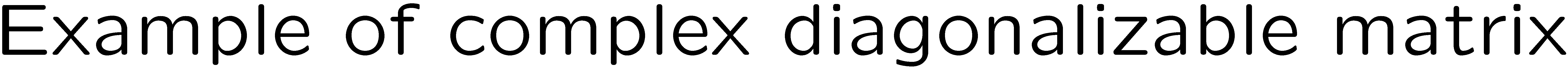 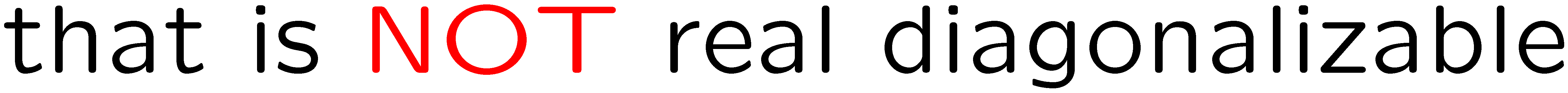 85
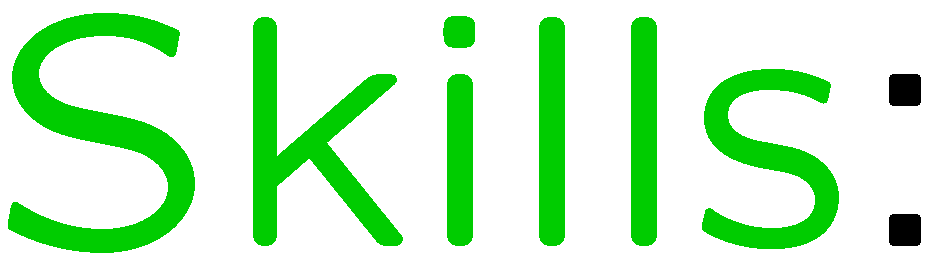 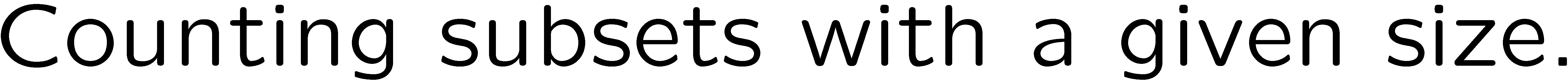 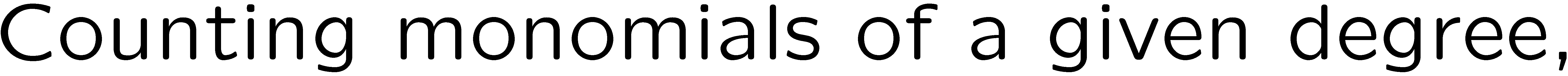 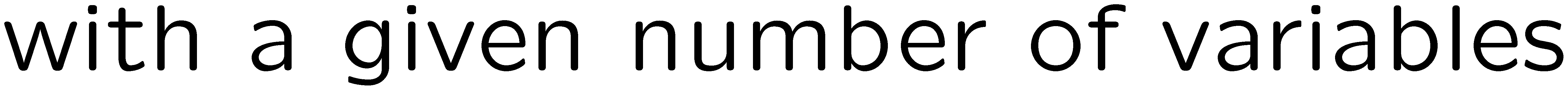 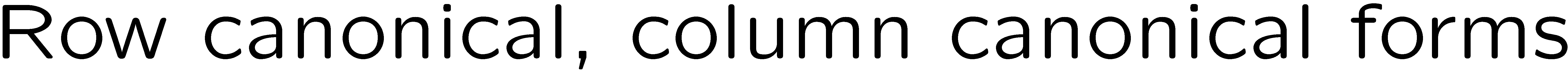 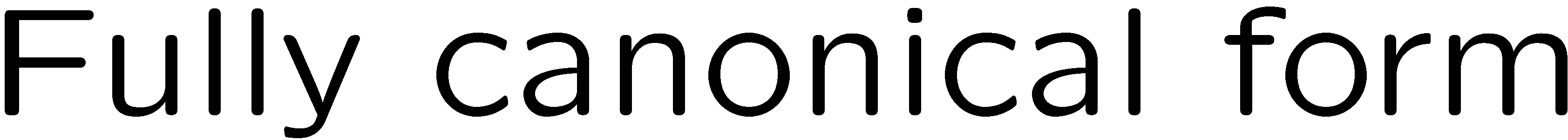 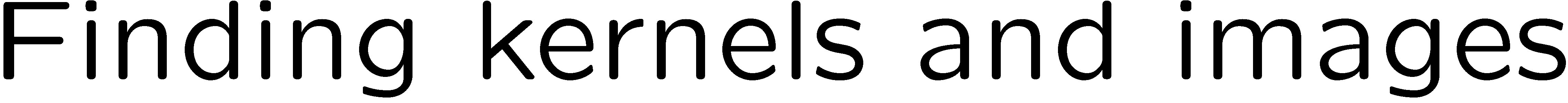 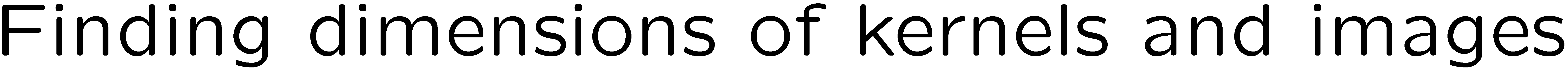 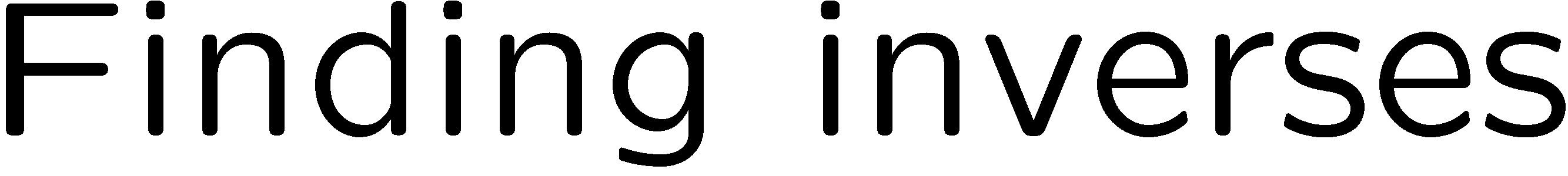 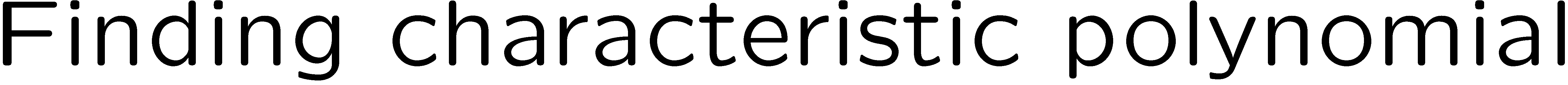 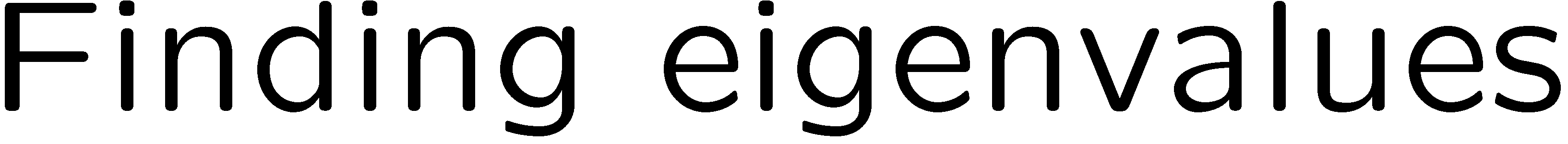 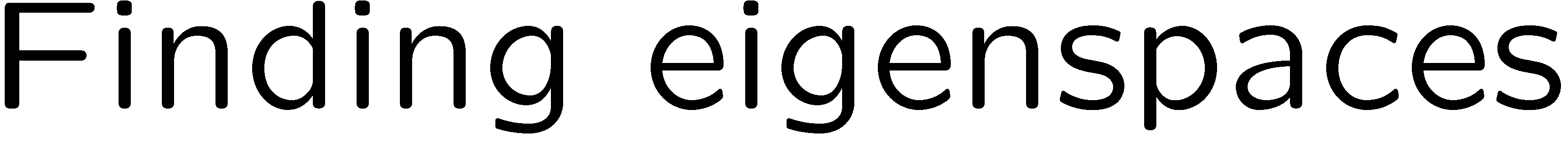 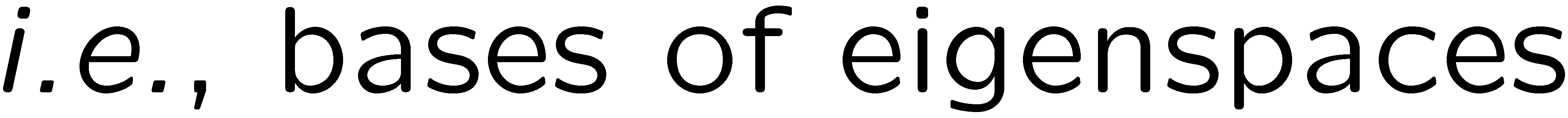 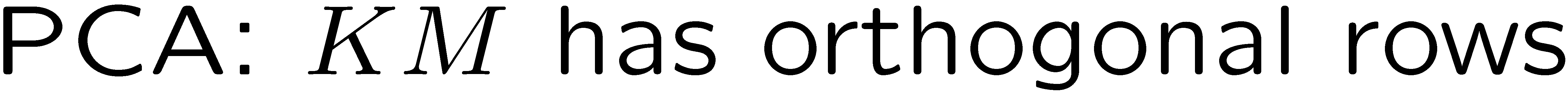 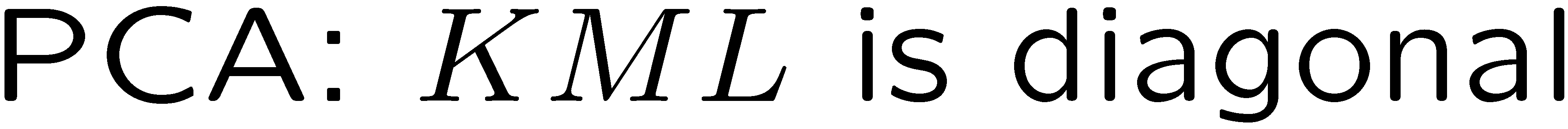 86
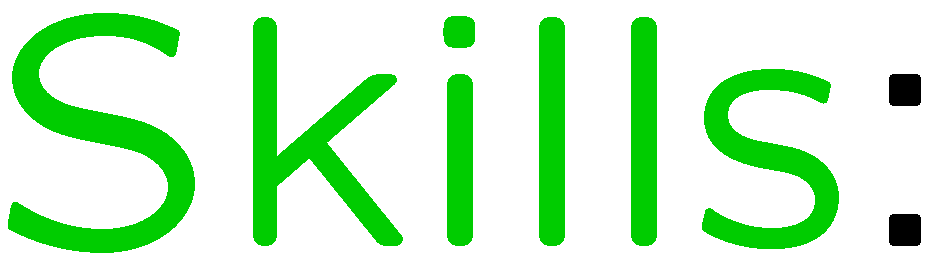 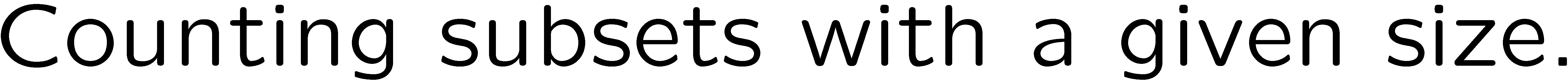 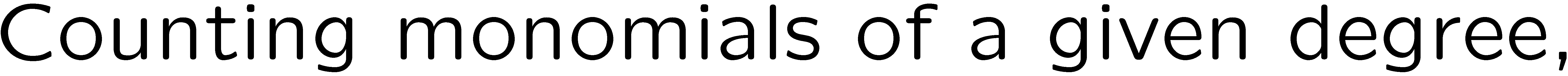 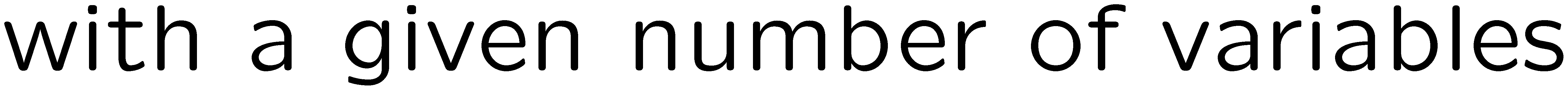 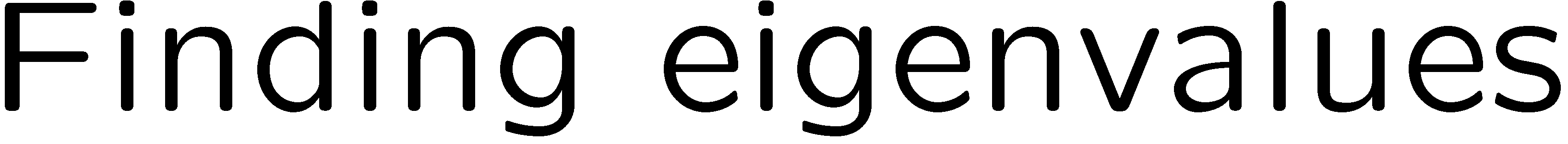 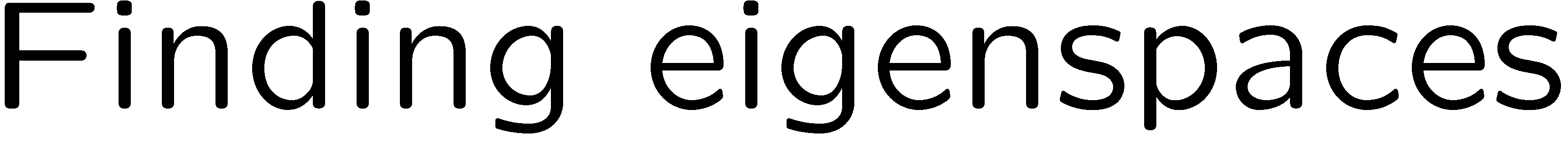 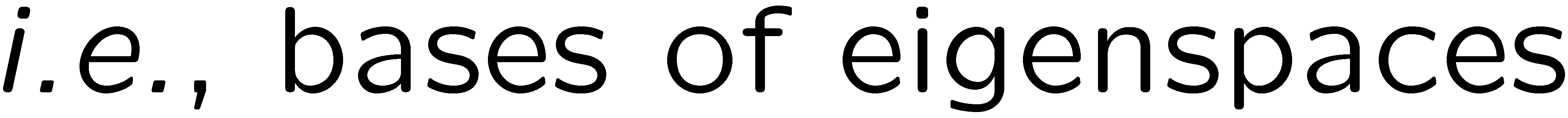 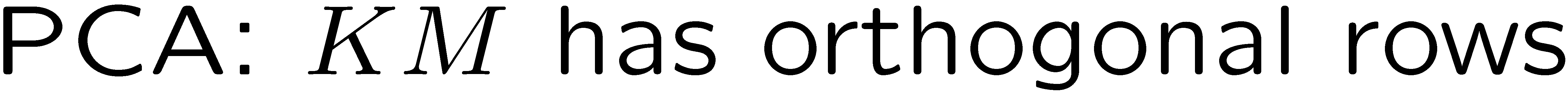 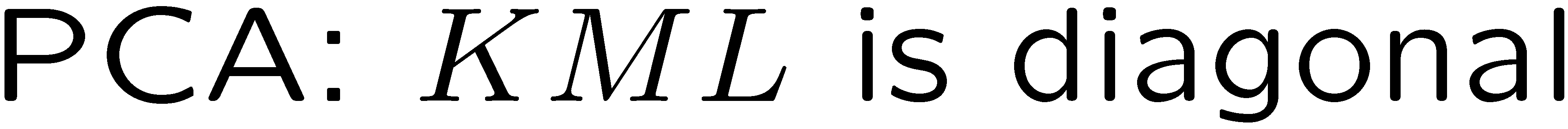 87
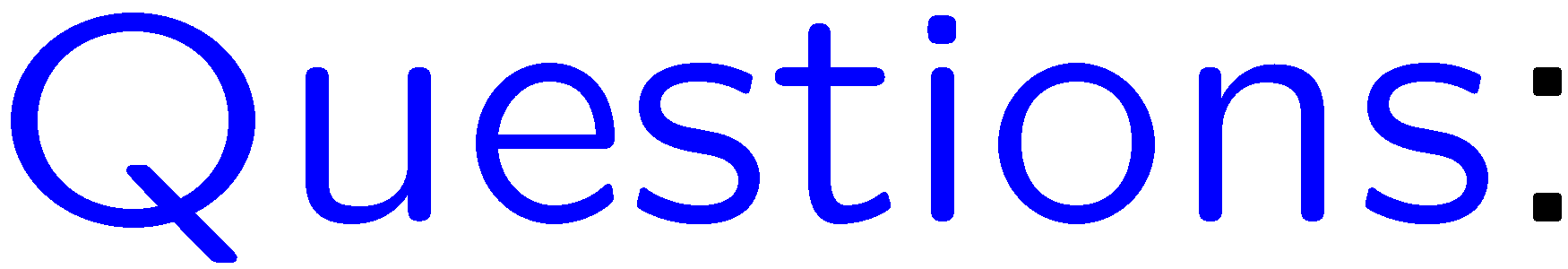 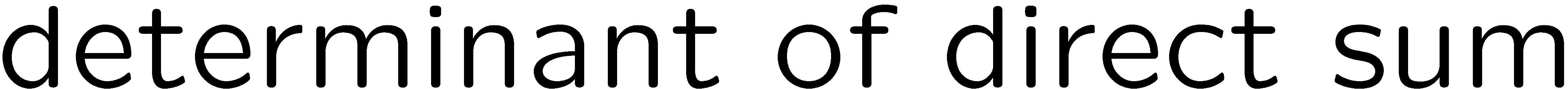 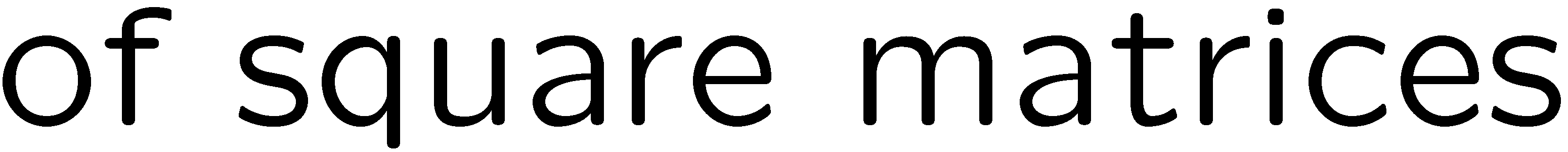 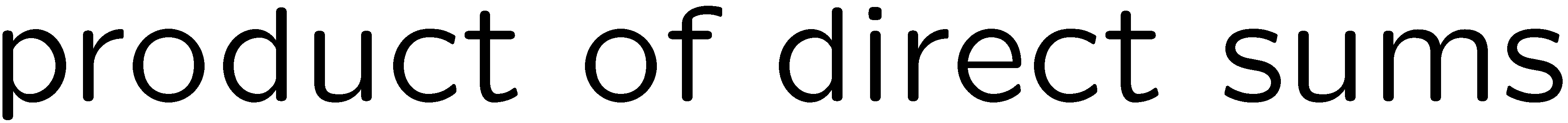 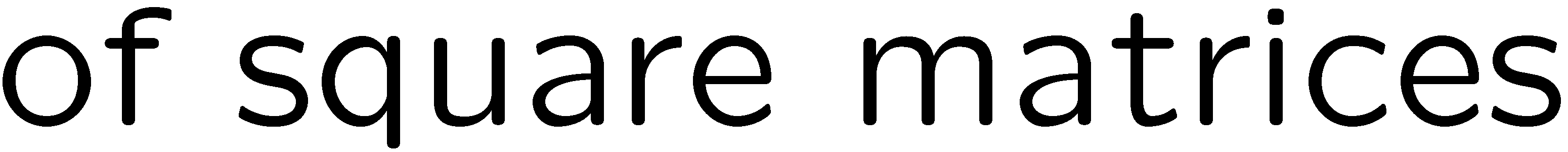 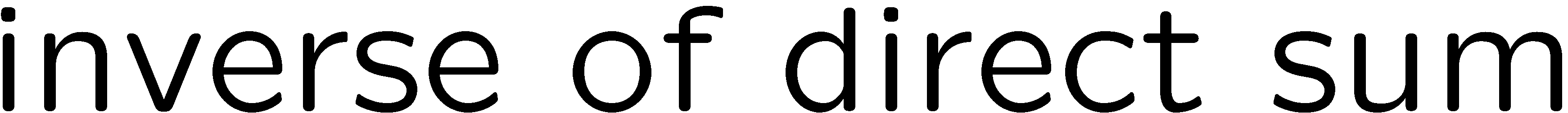 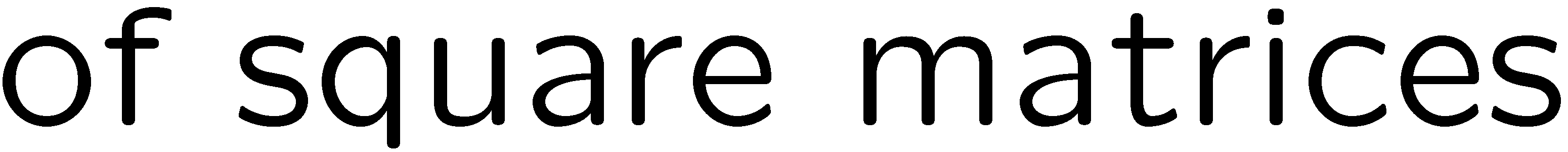 88
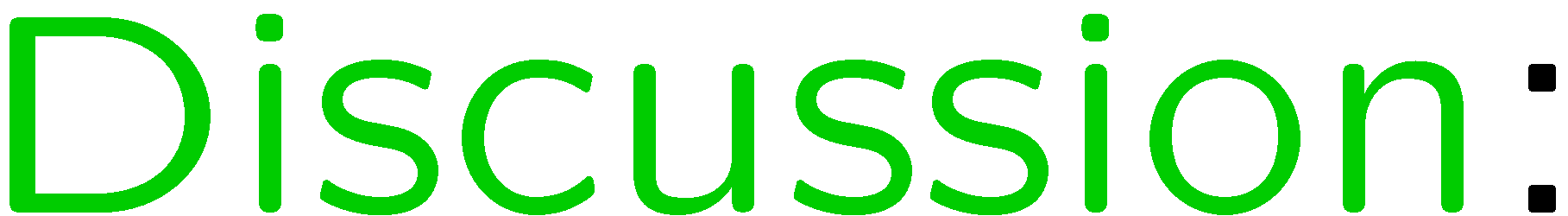 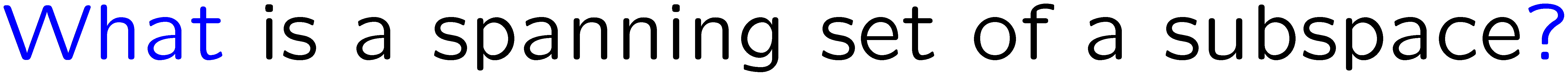 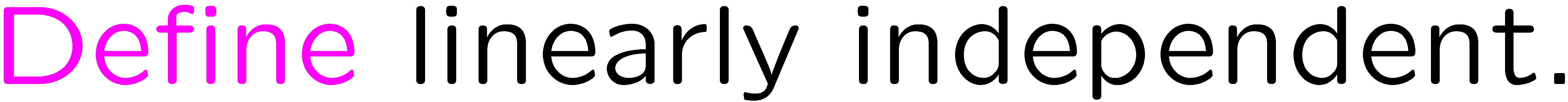 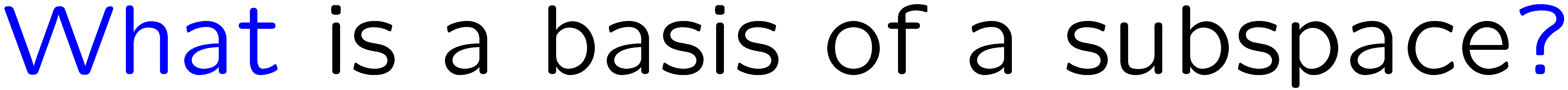 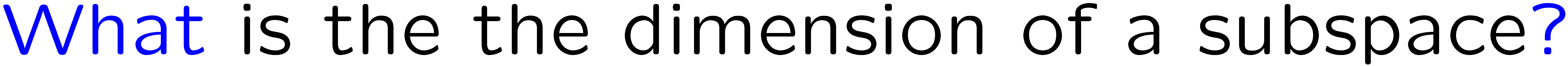 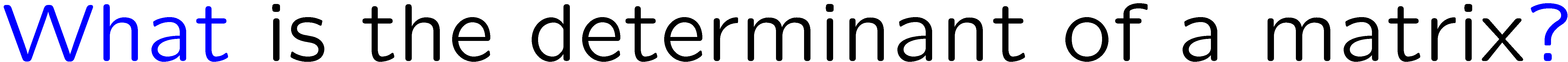 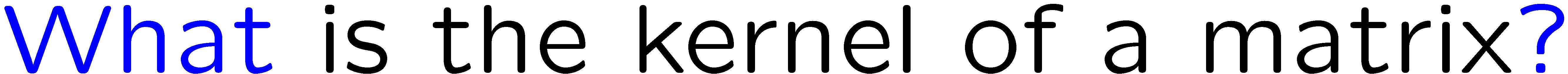 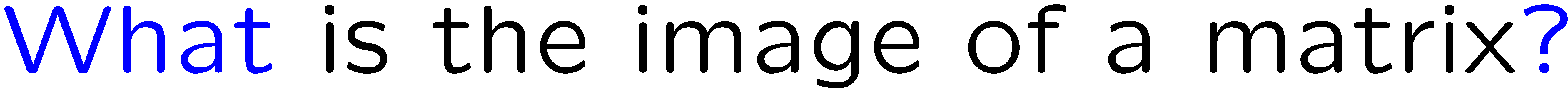 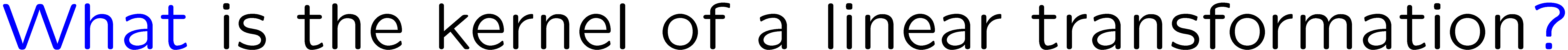 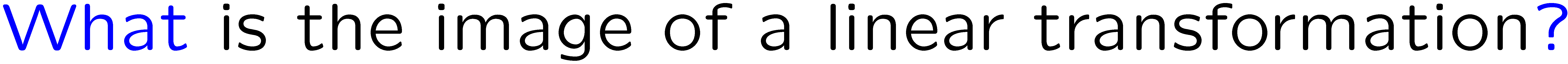 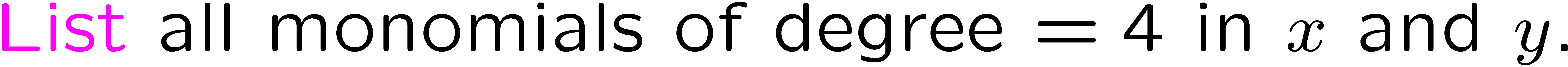 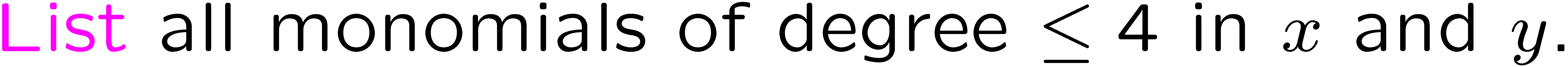 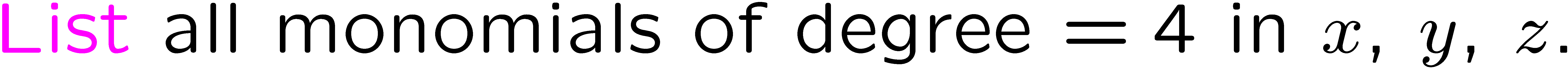 89
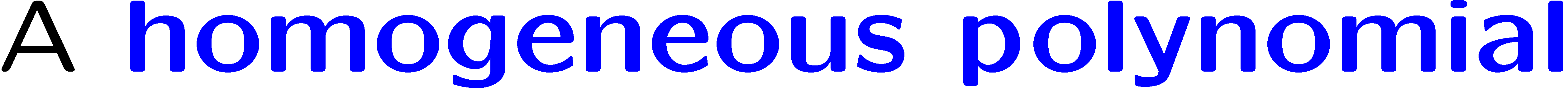 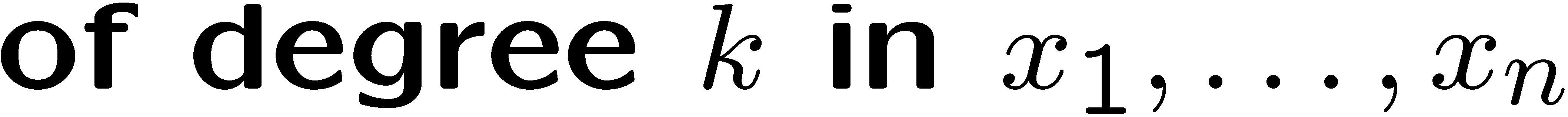 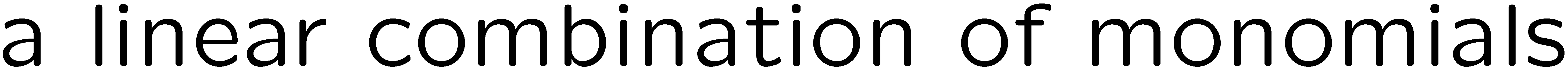 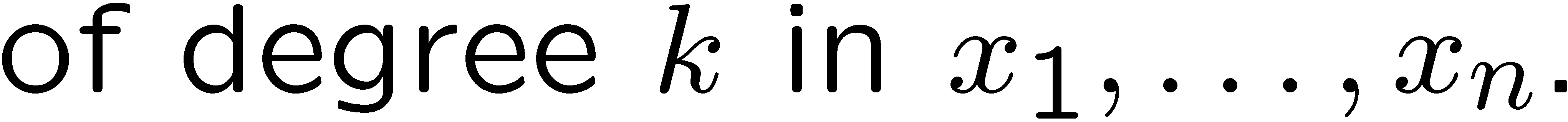 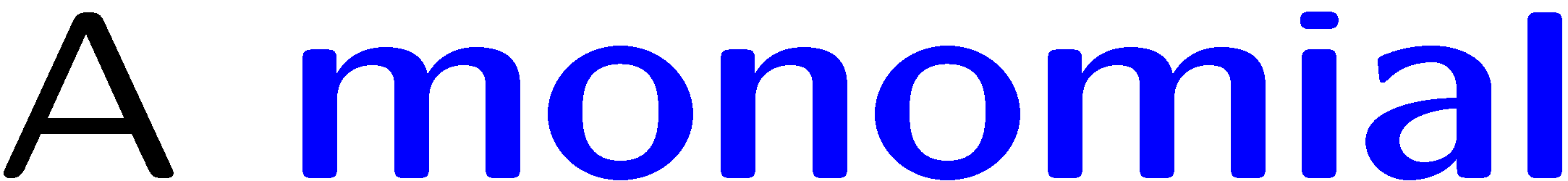 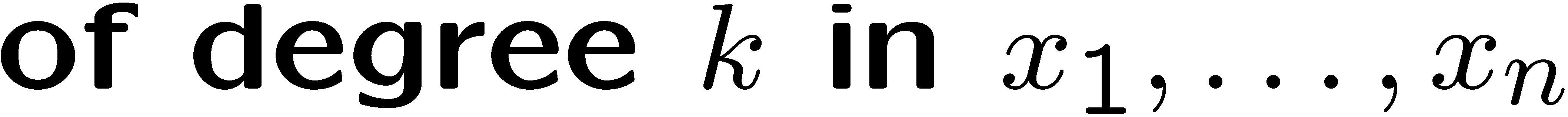 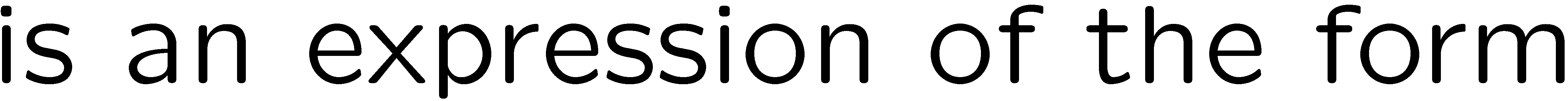 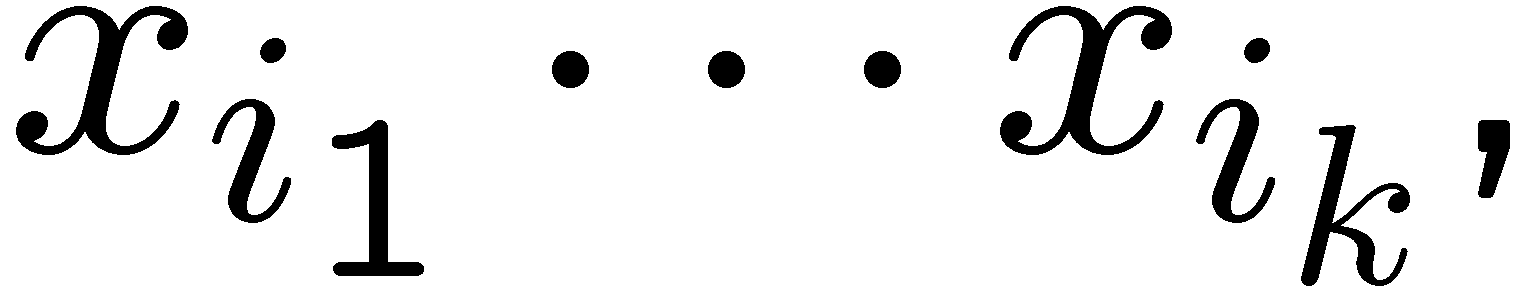 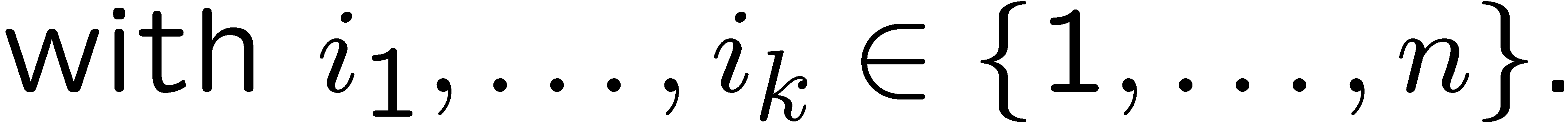 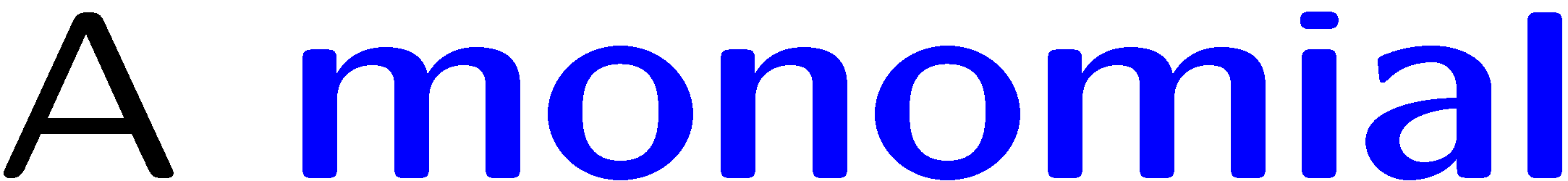 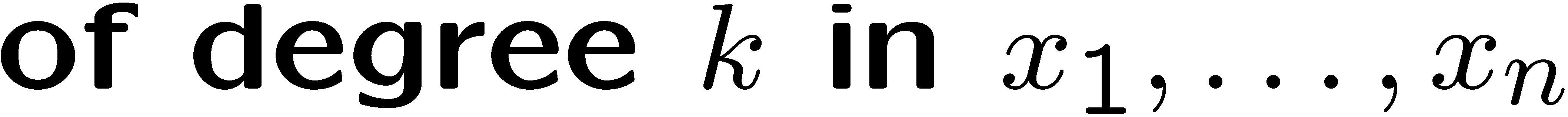 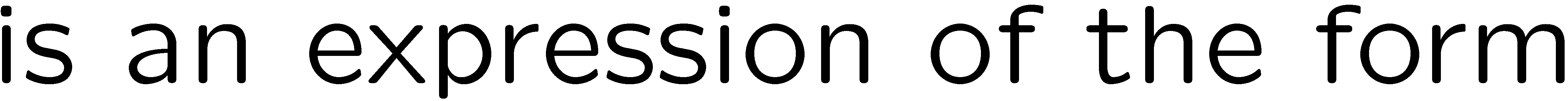 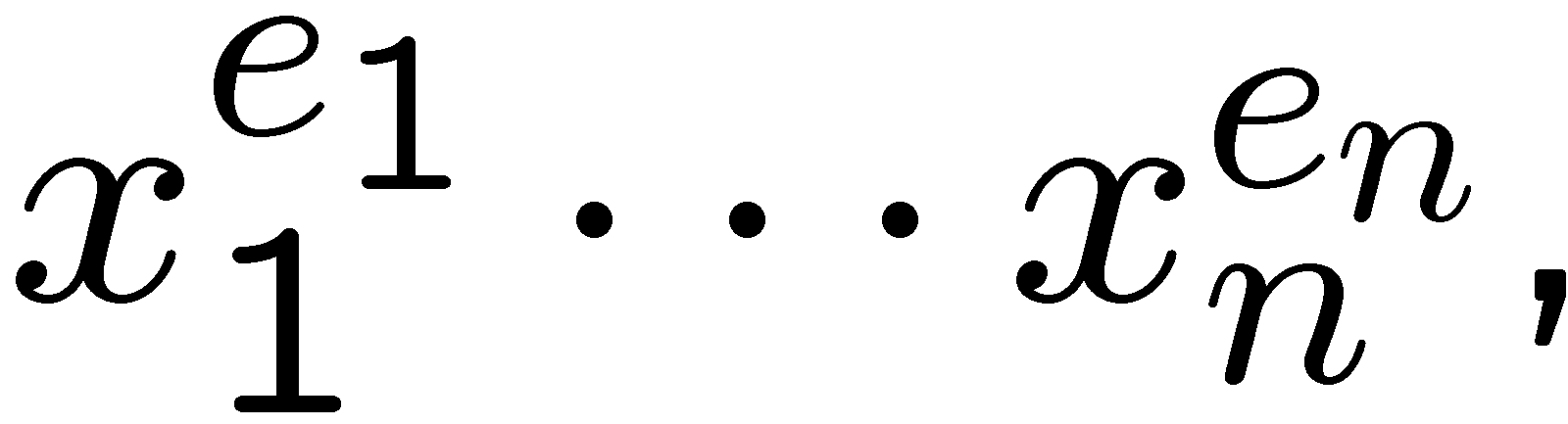 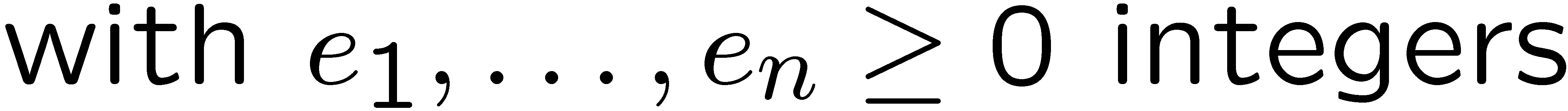 90
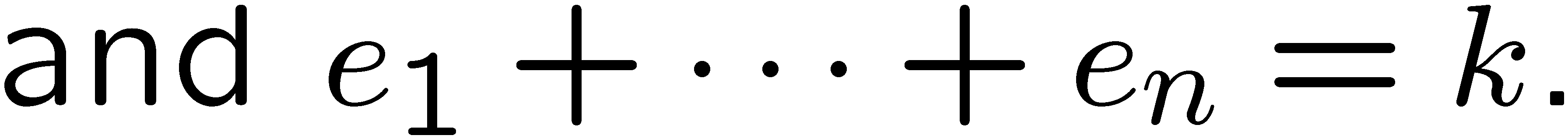 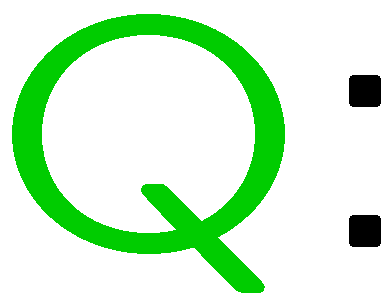 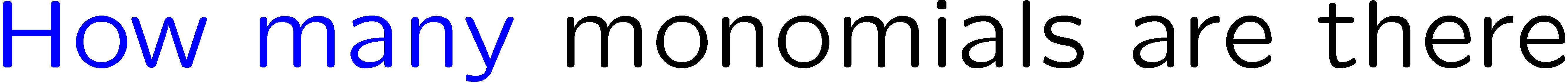 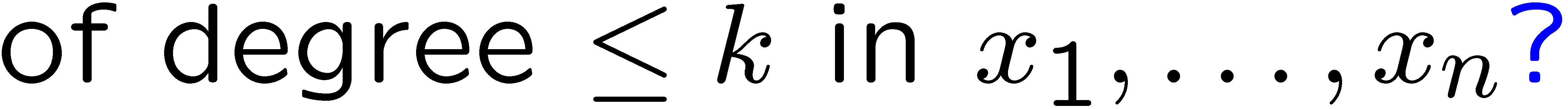 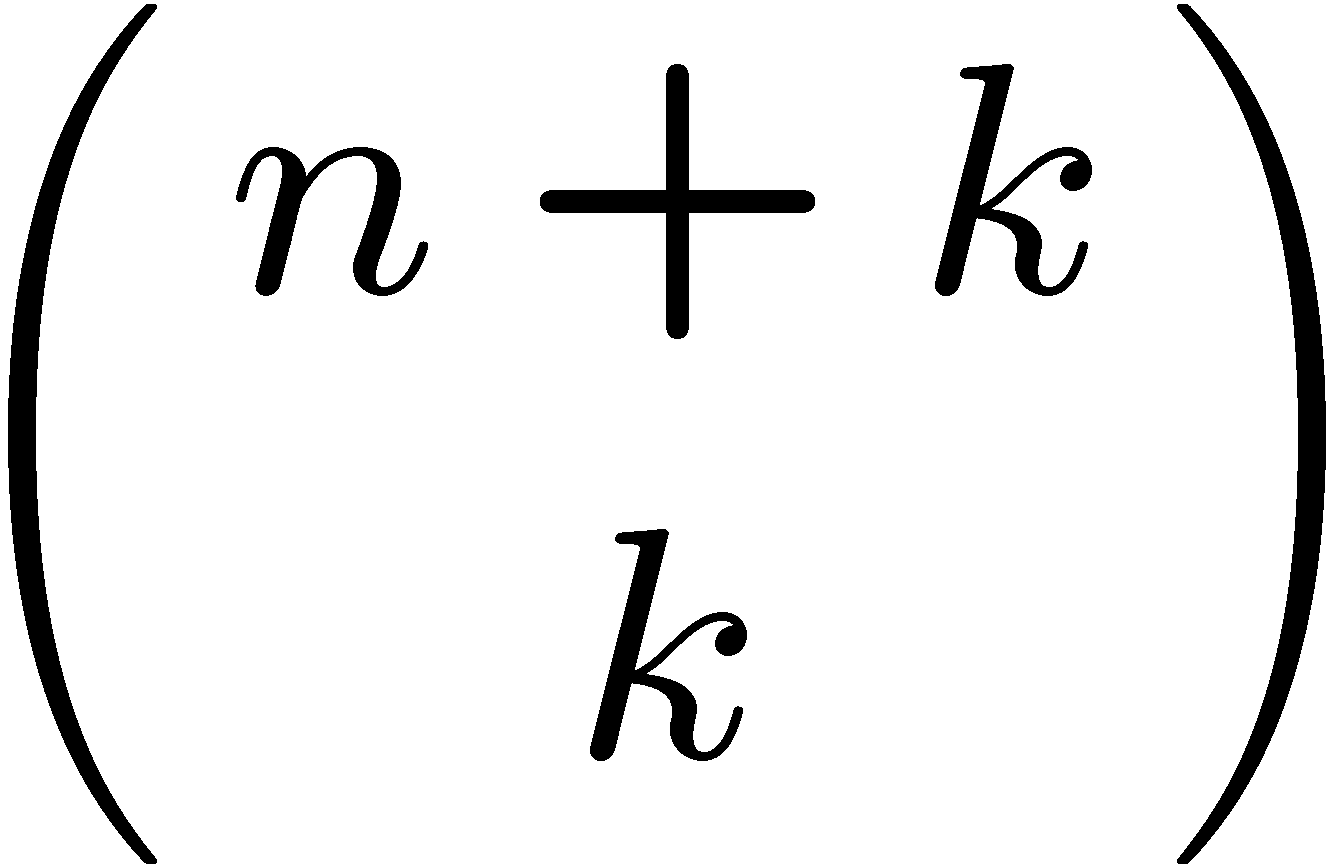 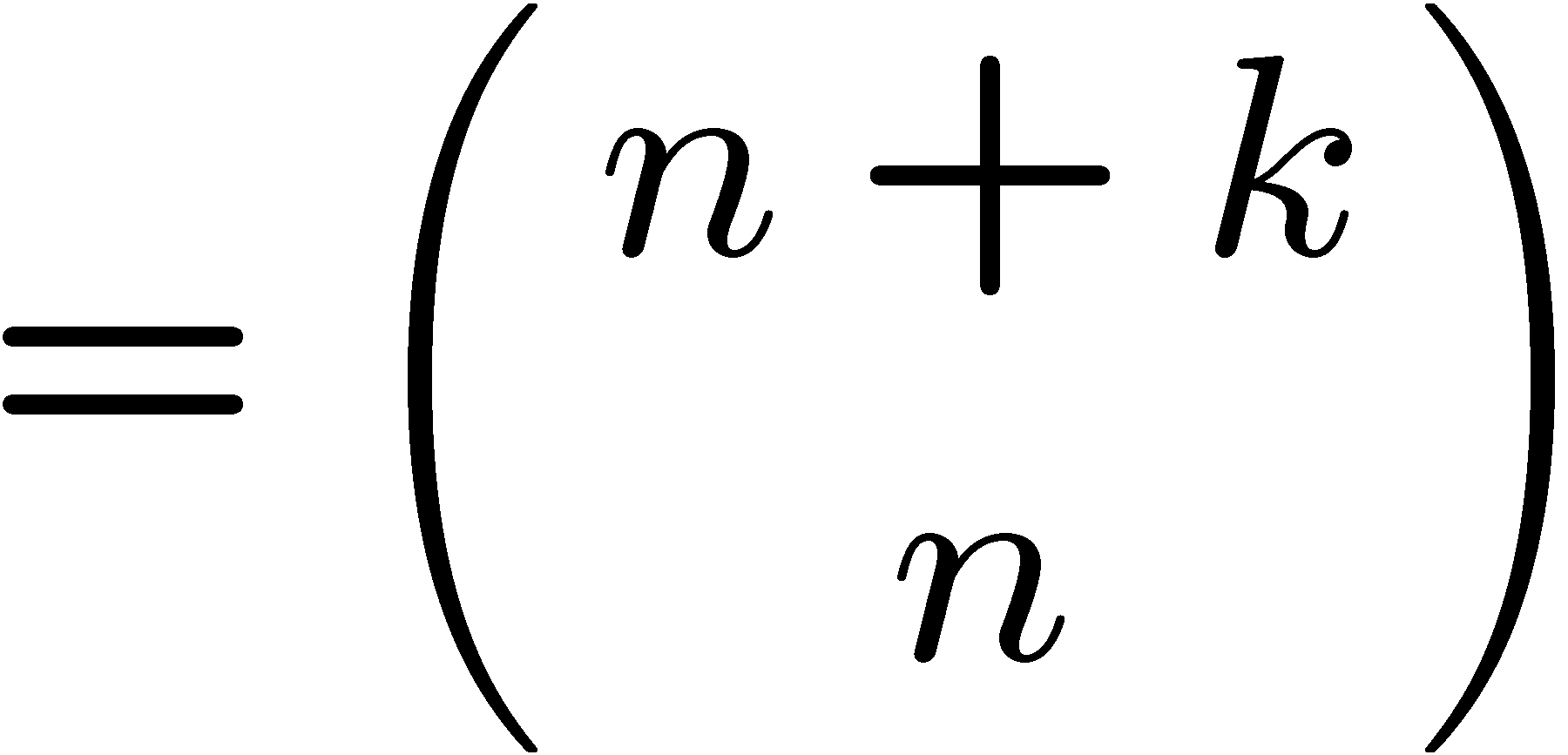 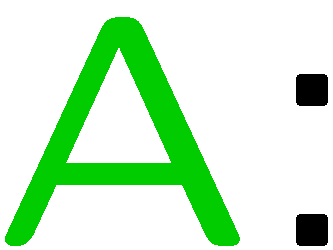 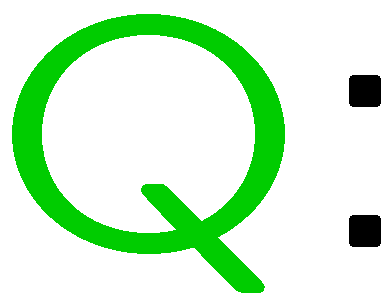 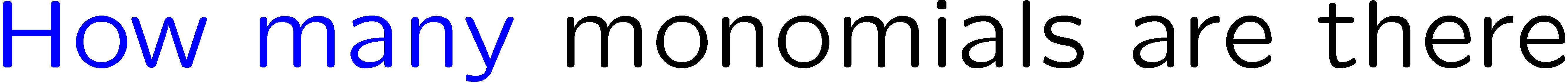 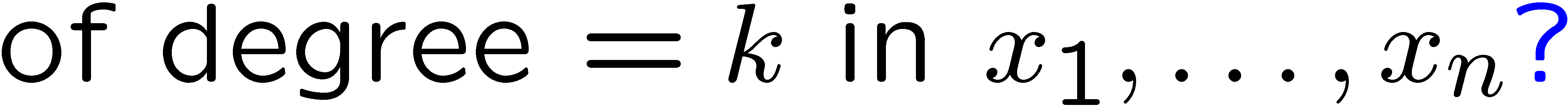 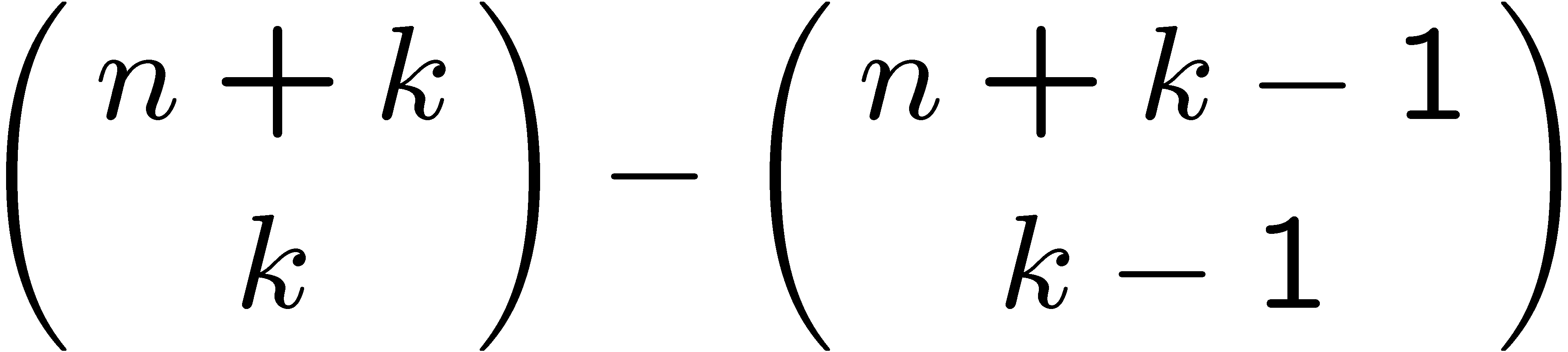 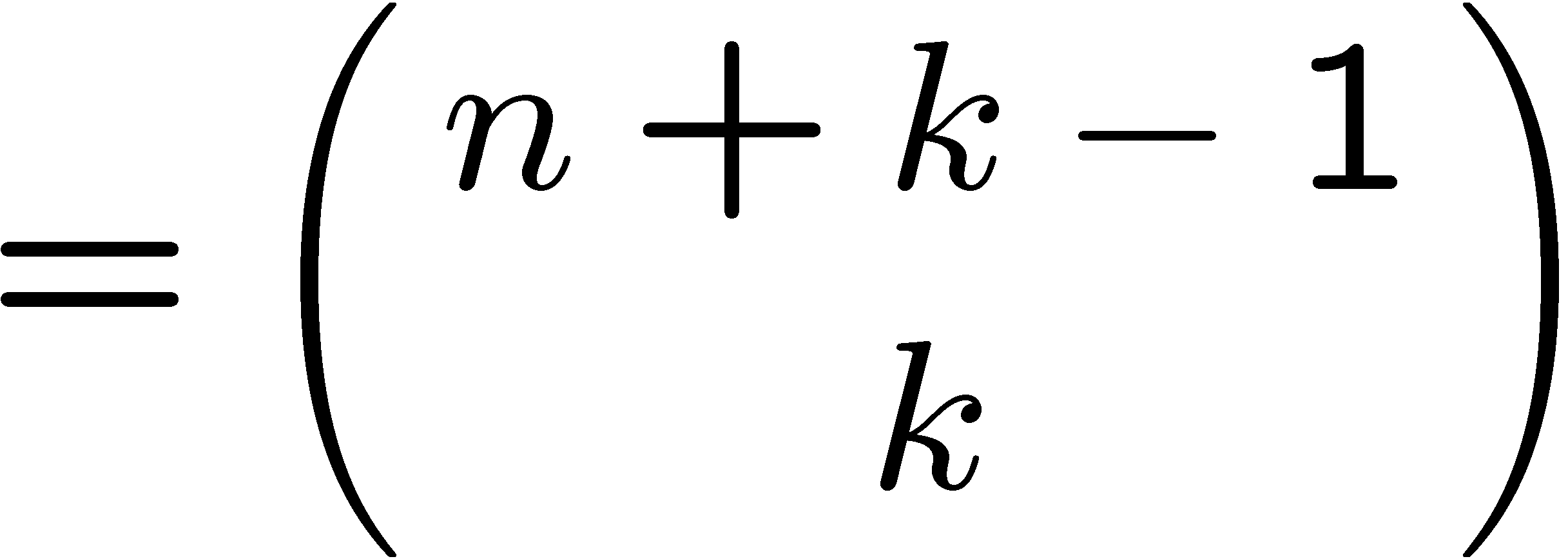 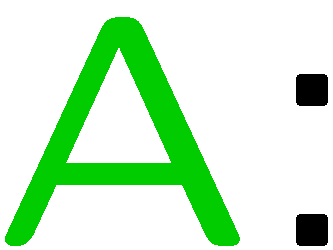 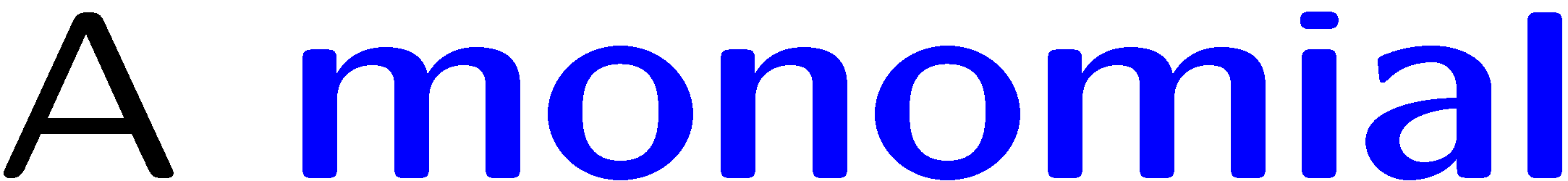 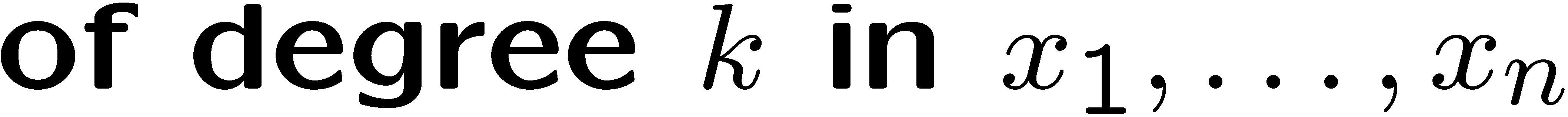 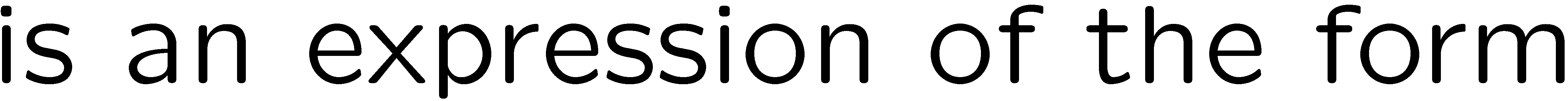 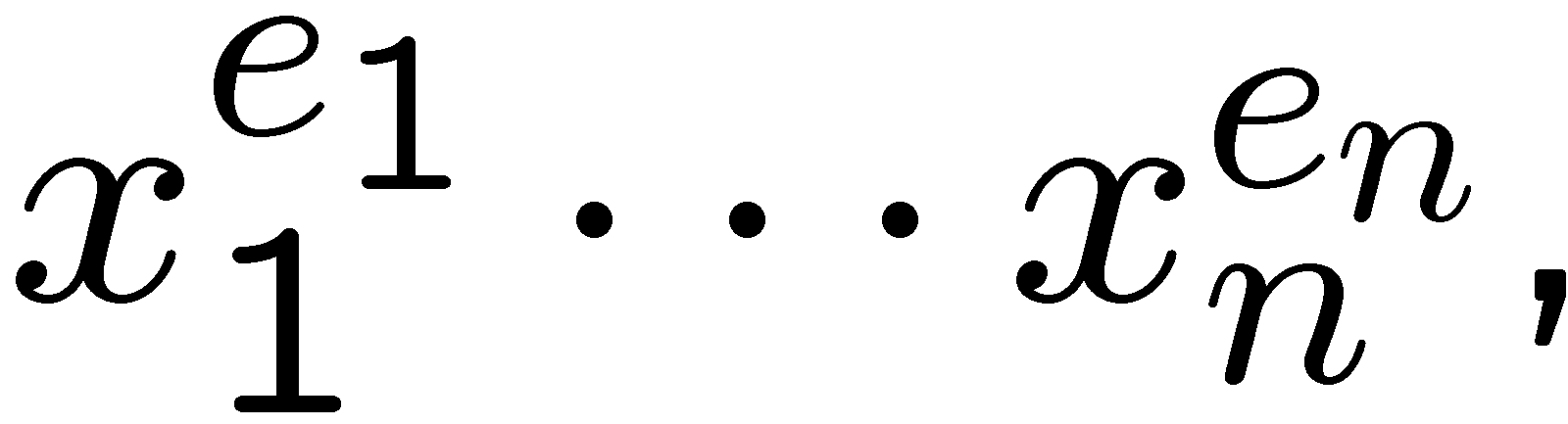 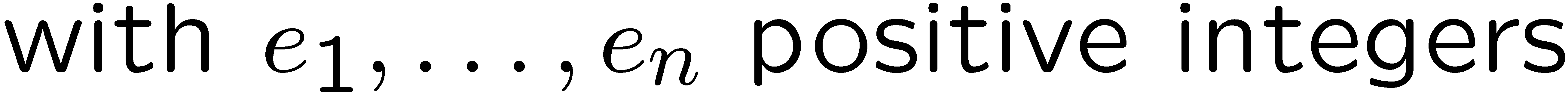 91
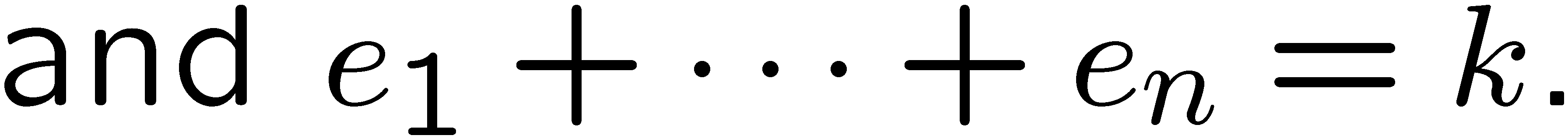 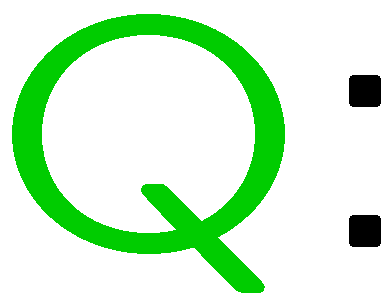 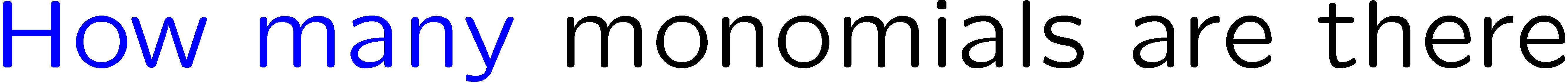 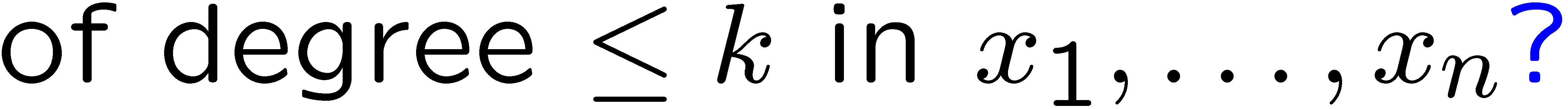 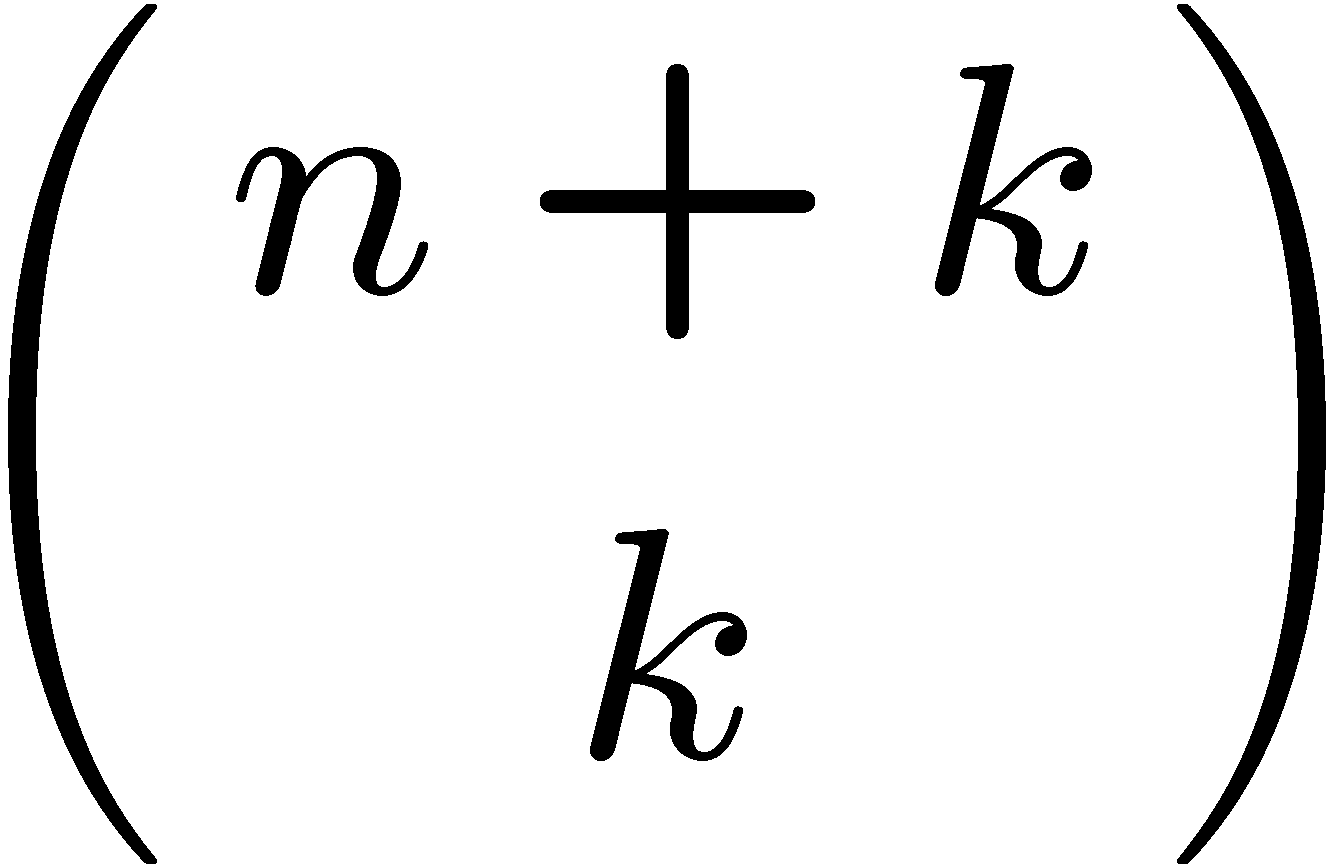 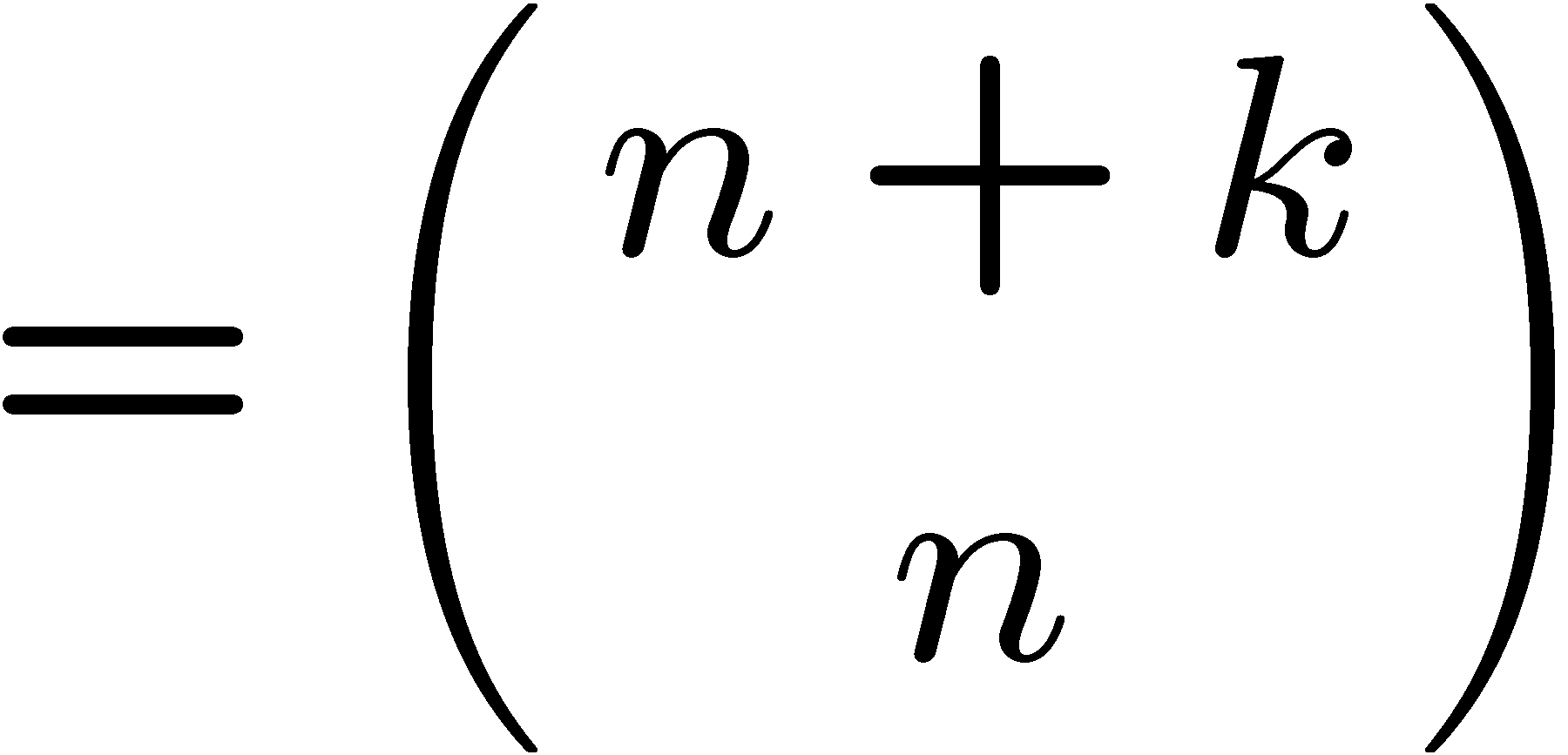 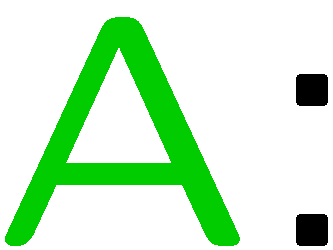 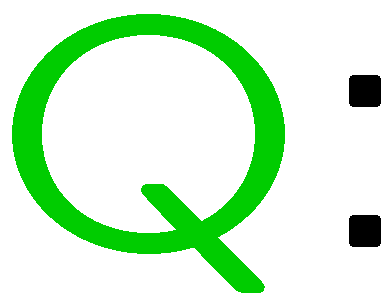 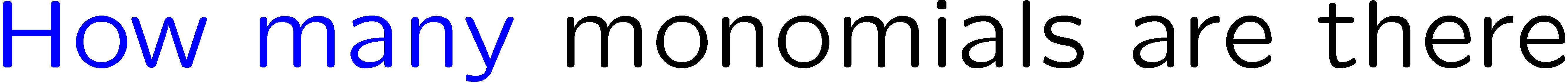 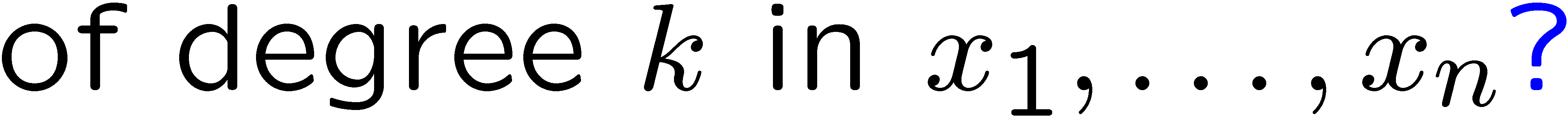 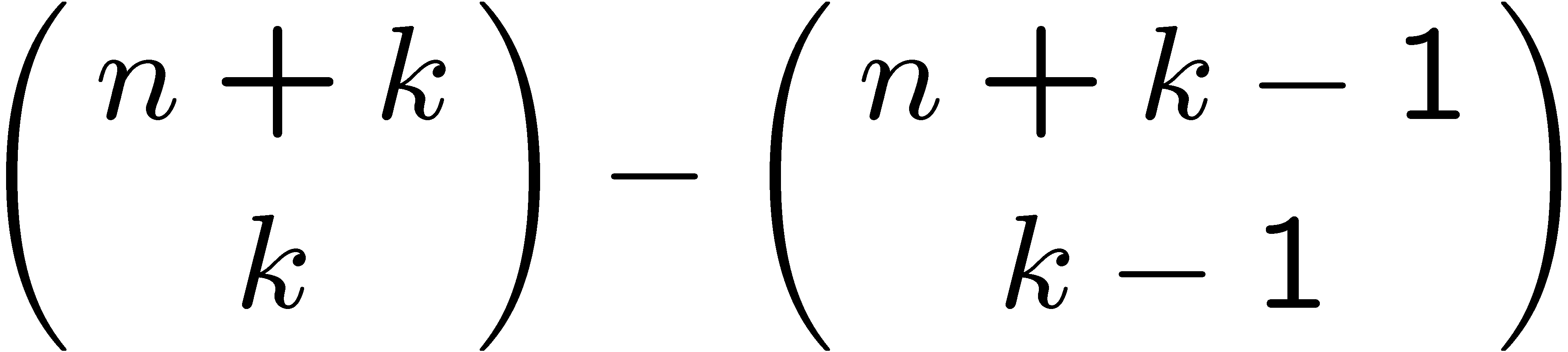 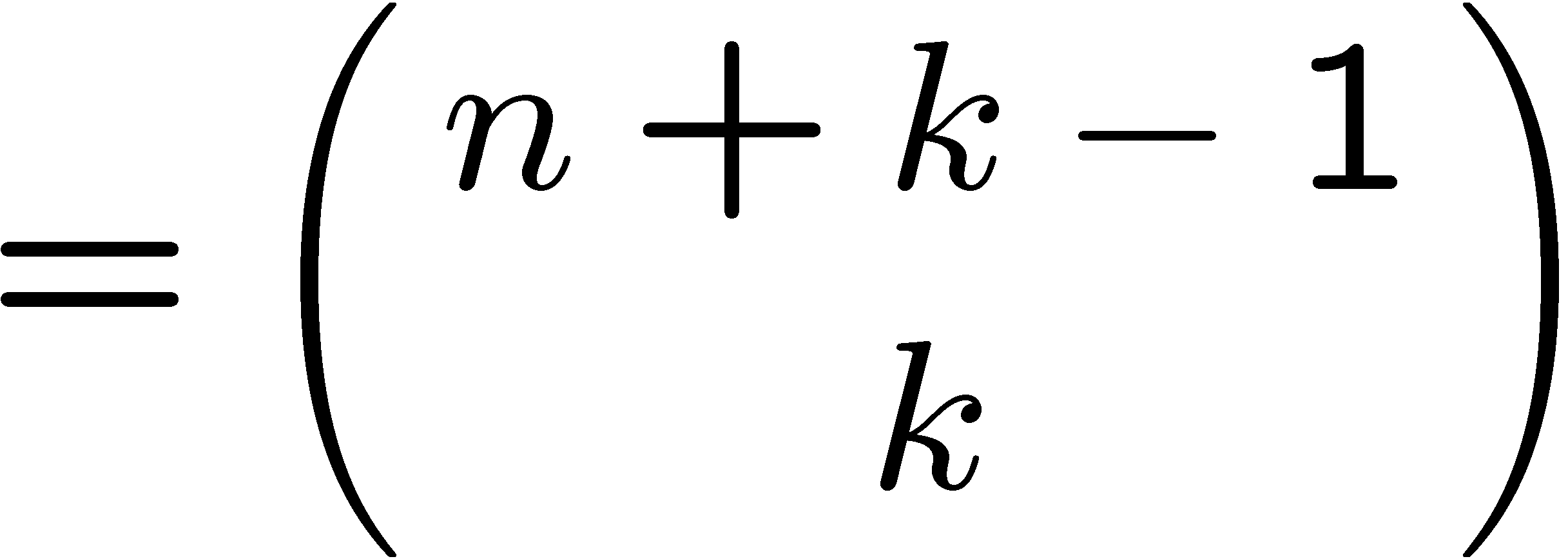 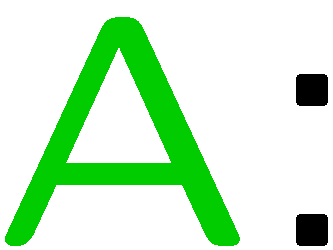 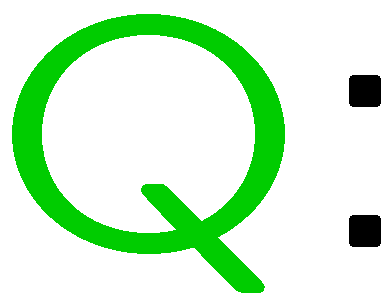 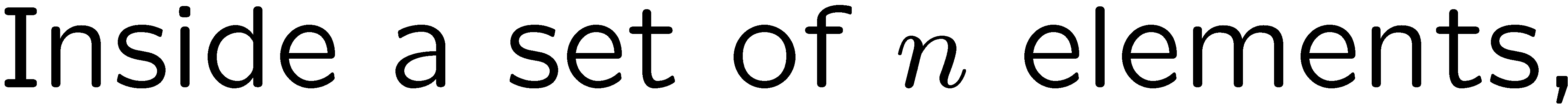 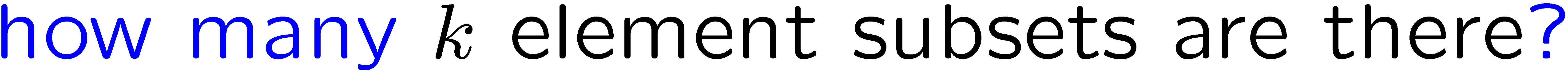 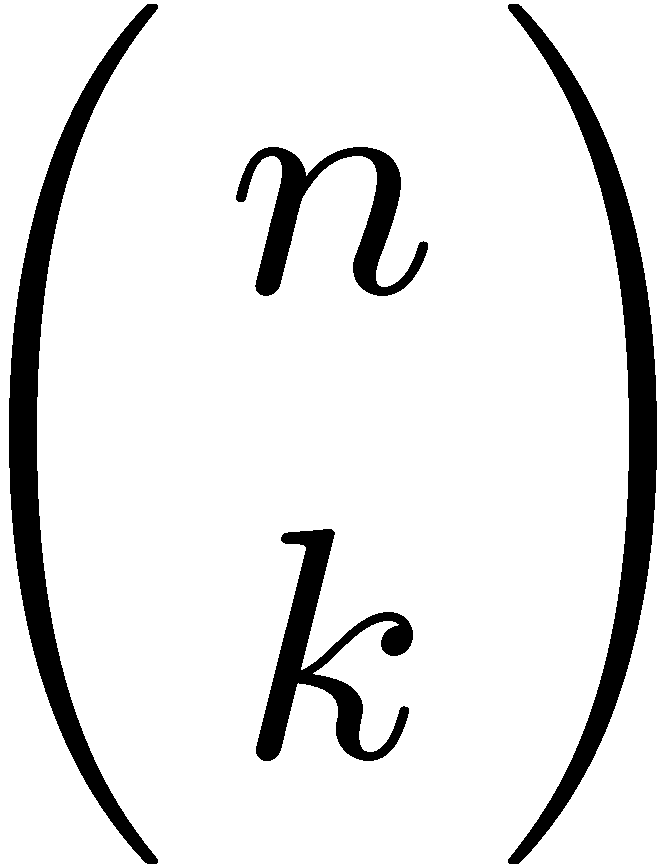 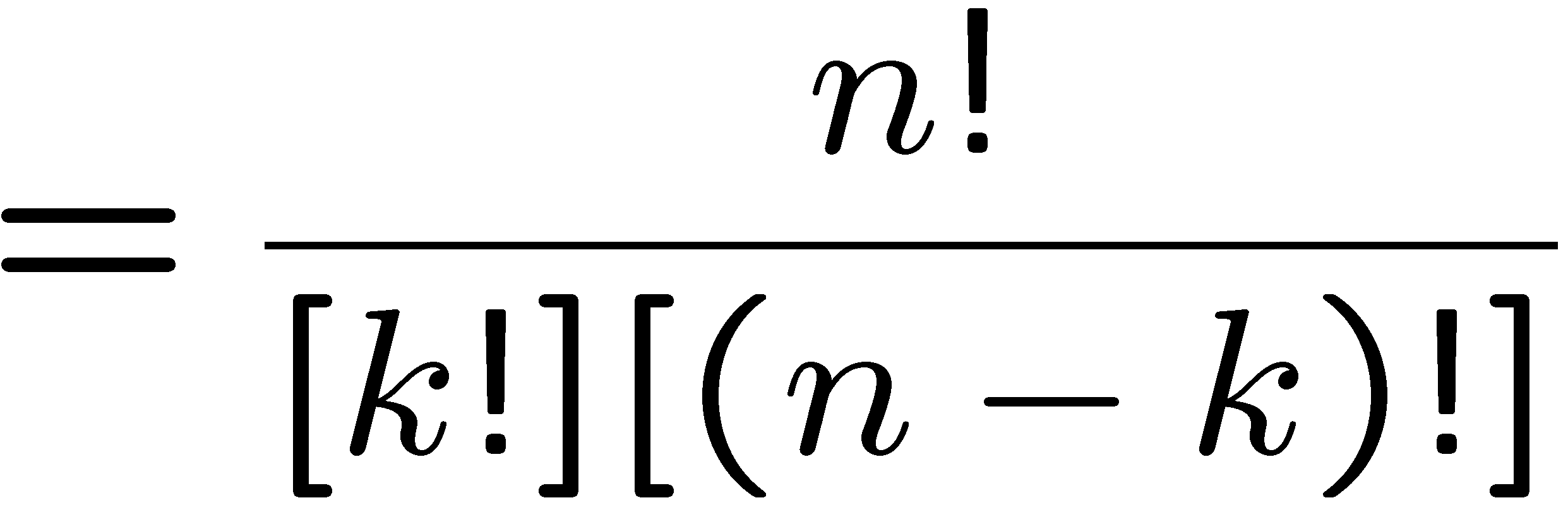 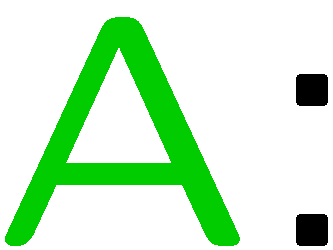 92
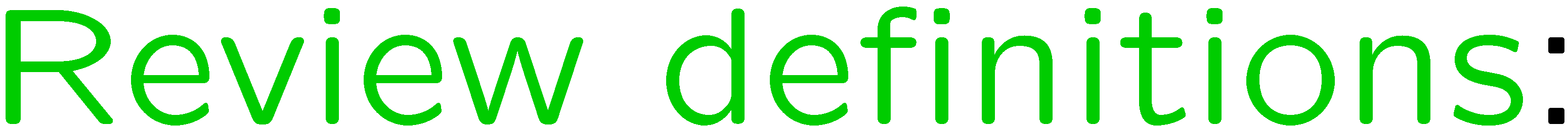 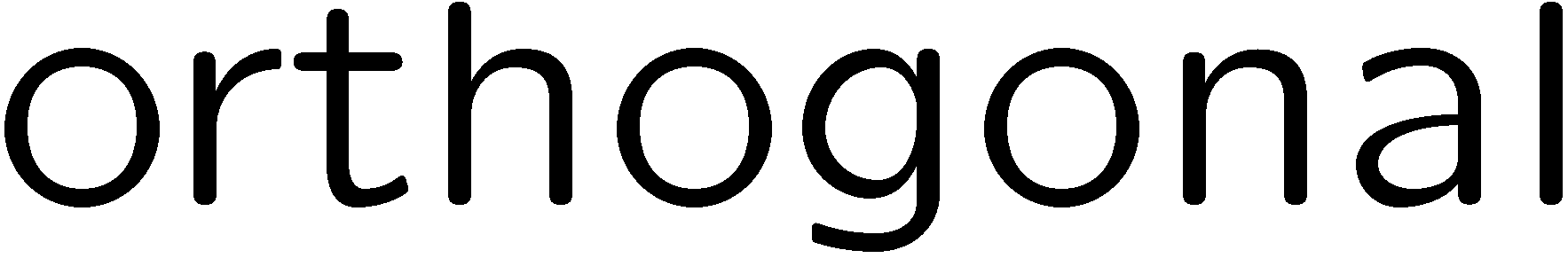 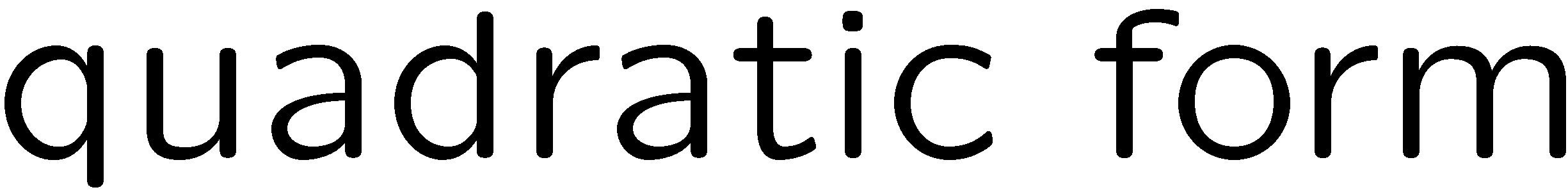 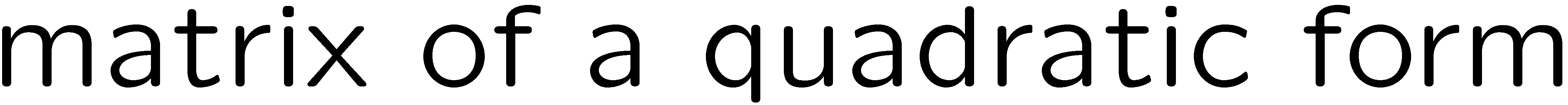 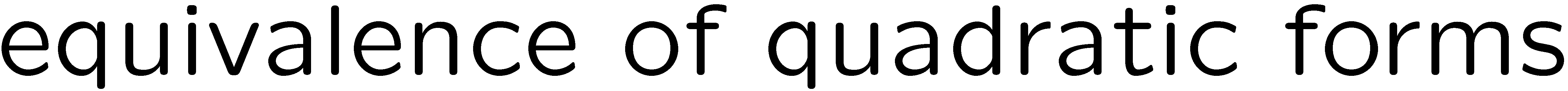 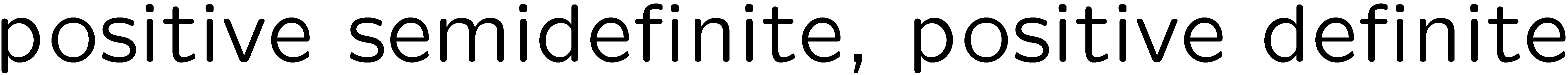 93
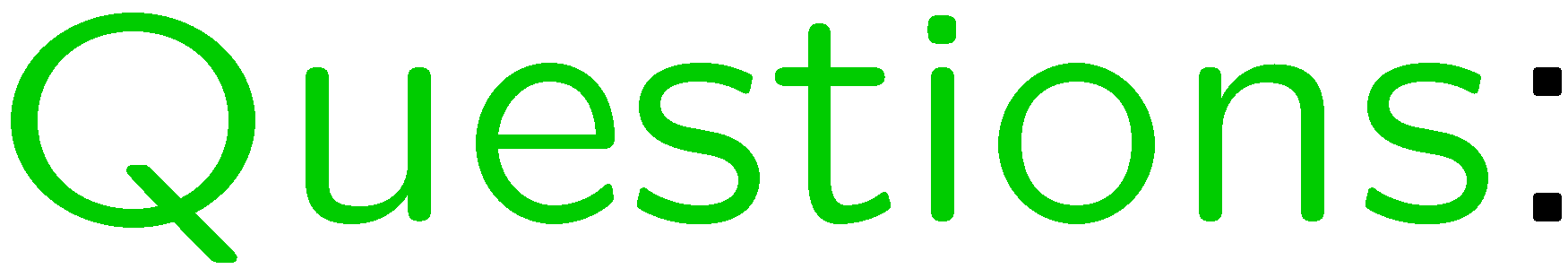 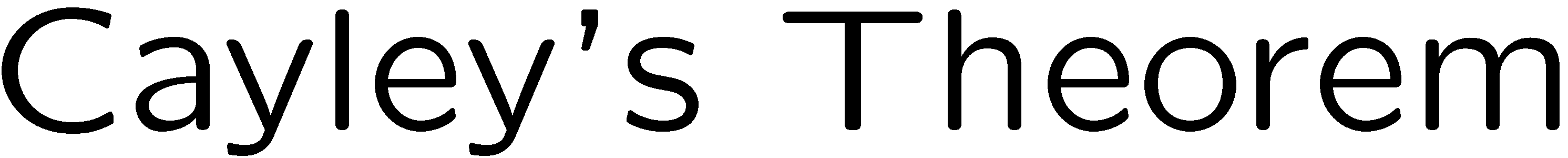 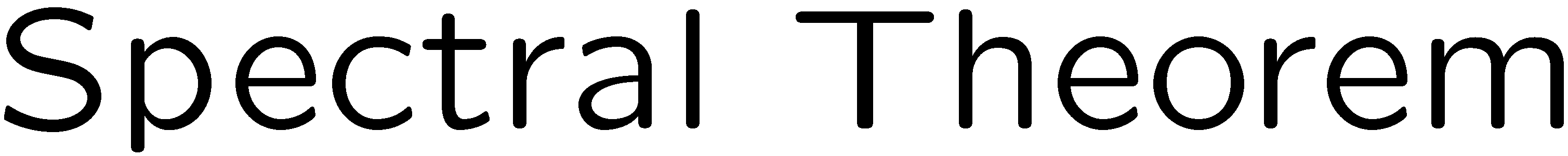 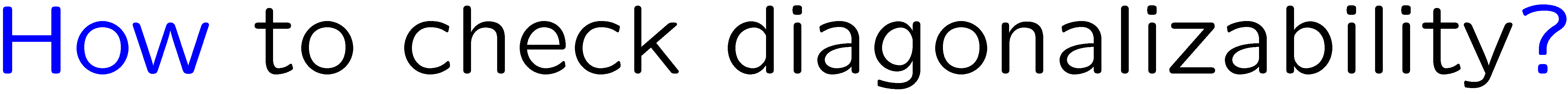 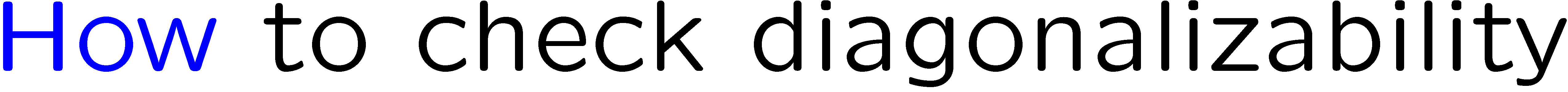 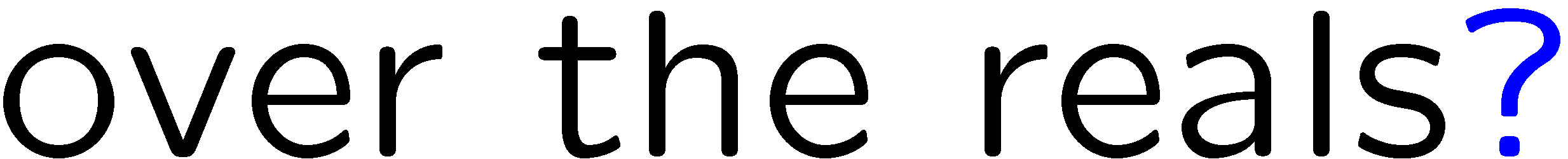 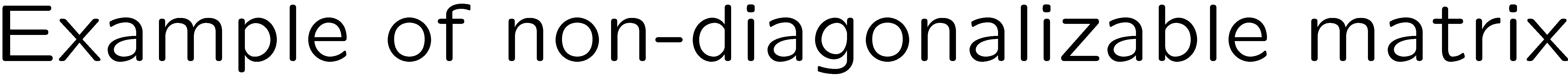 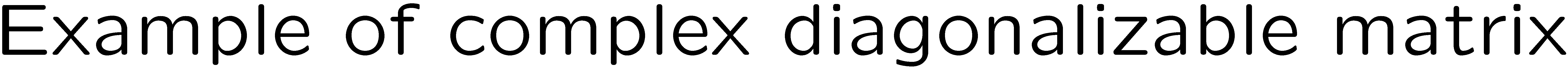 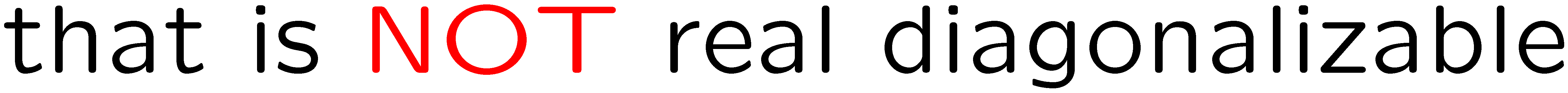 94